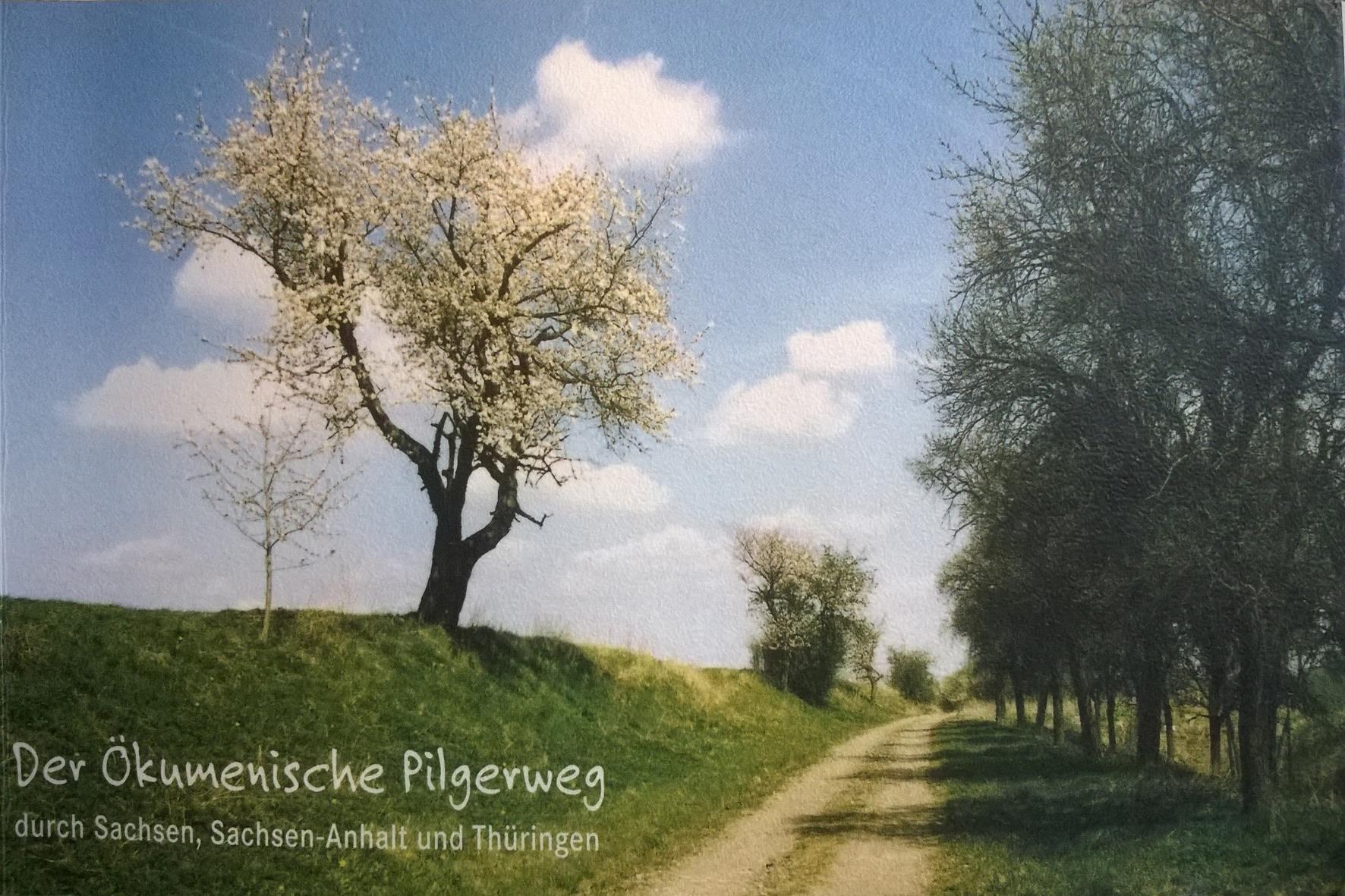 Mit dem Rad von Görlitz nach Erfurt
August 2014
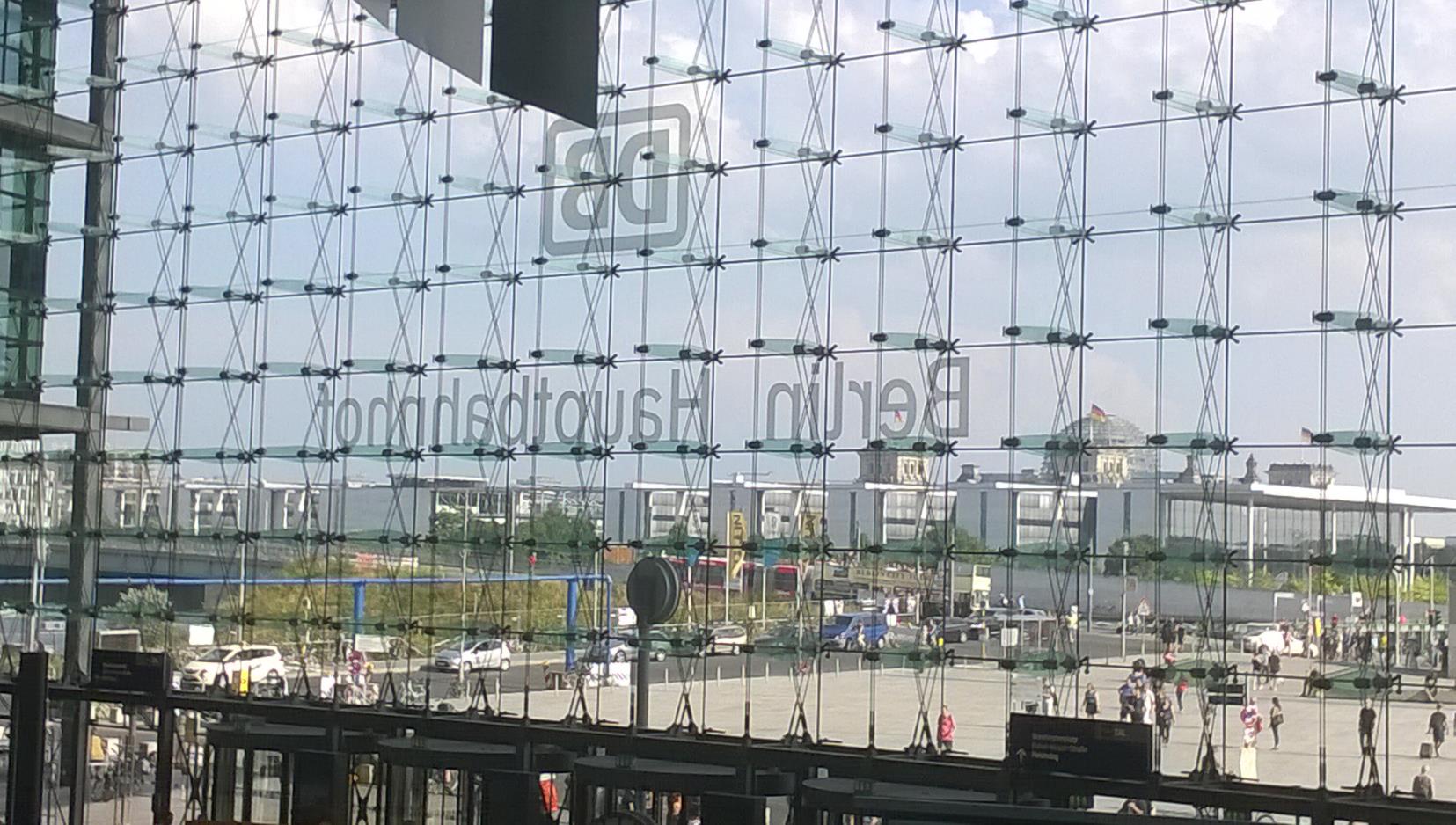 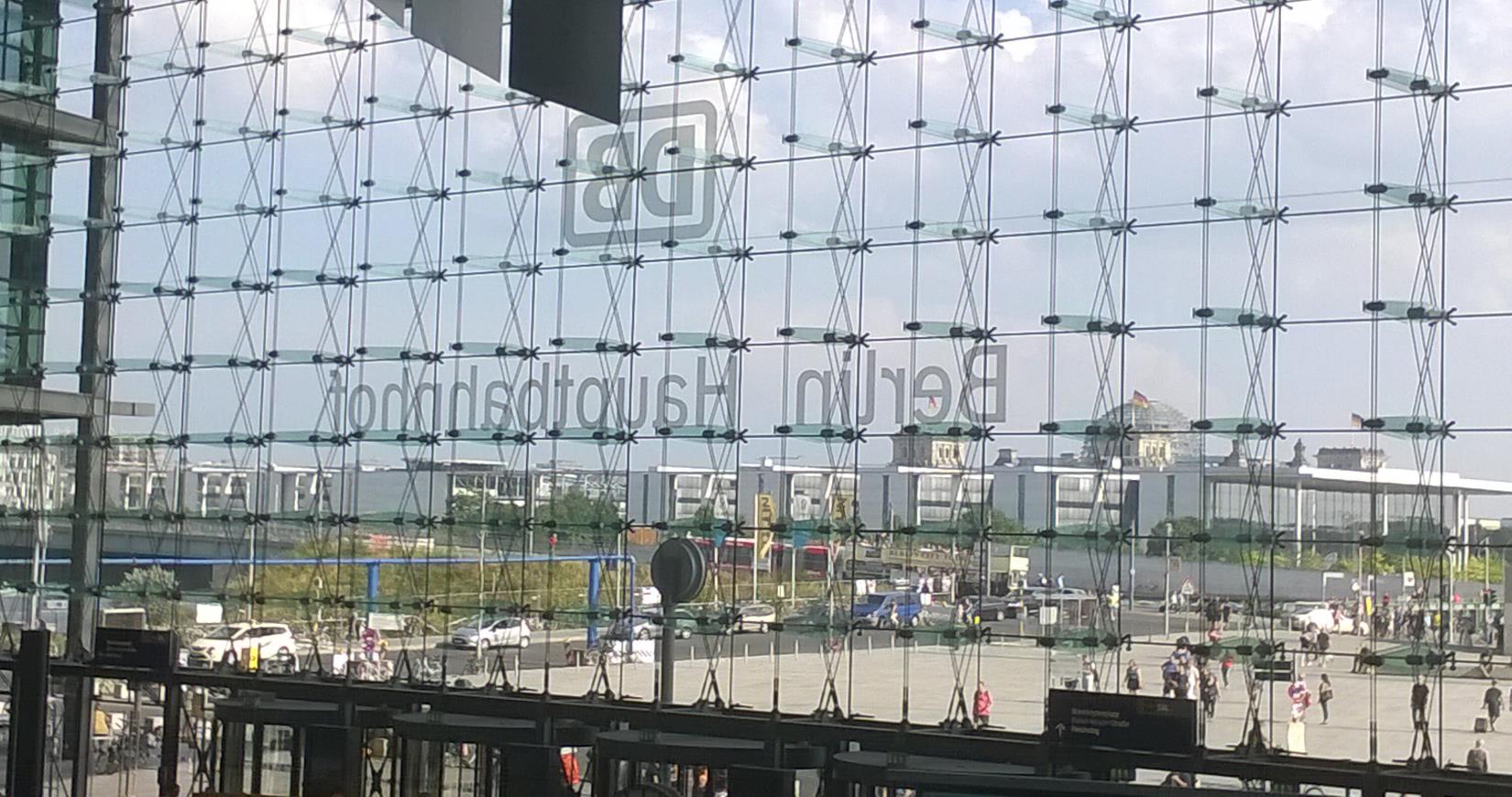 Mit dem Zug über Berlin und Cottbus nach Görlitz – mit Hindernissen : Streckensperrung nach Gewitter in Cottbus: Ankunft erst nach Mitternacht aber nette Mitreisende, die uns Gestrandeten noch Quartier für die Nacht gaben …
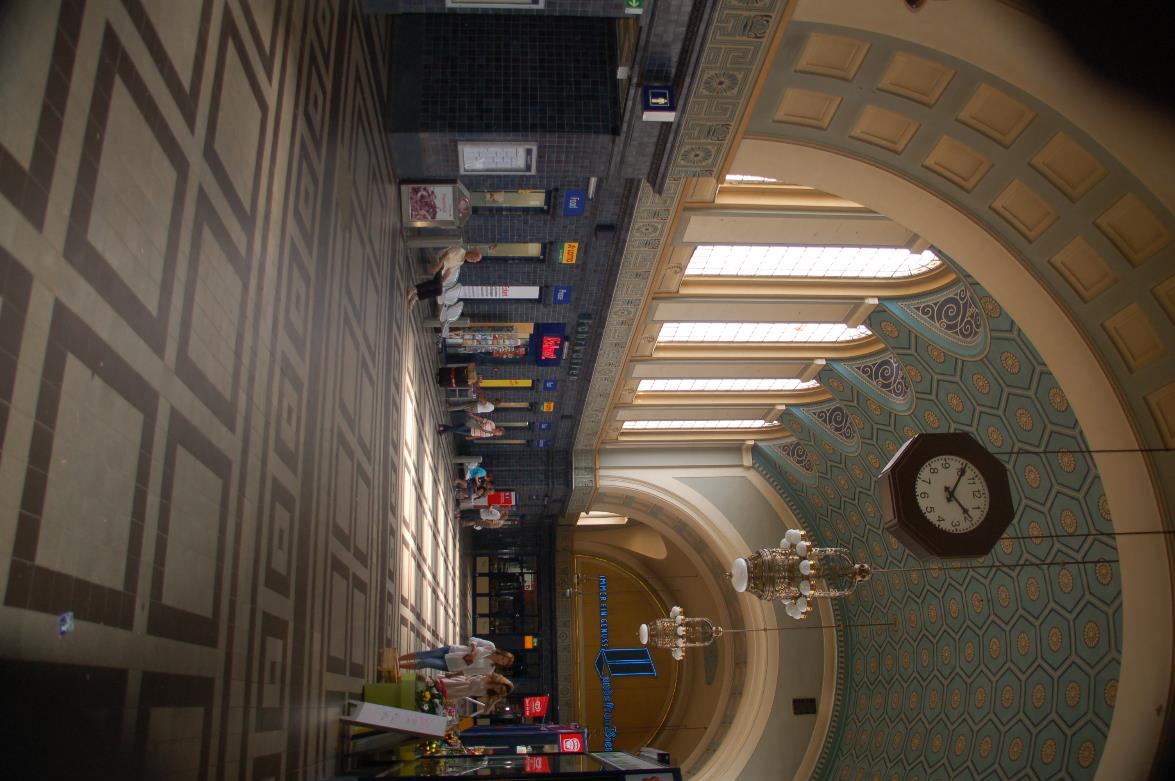 Bahnhof 
in Görlitz
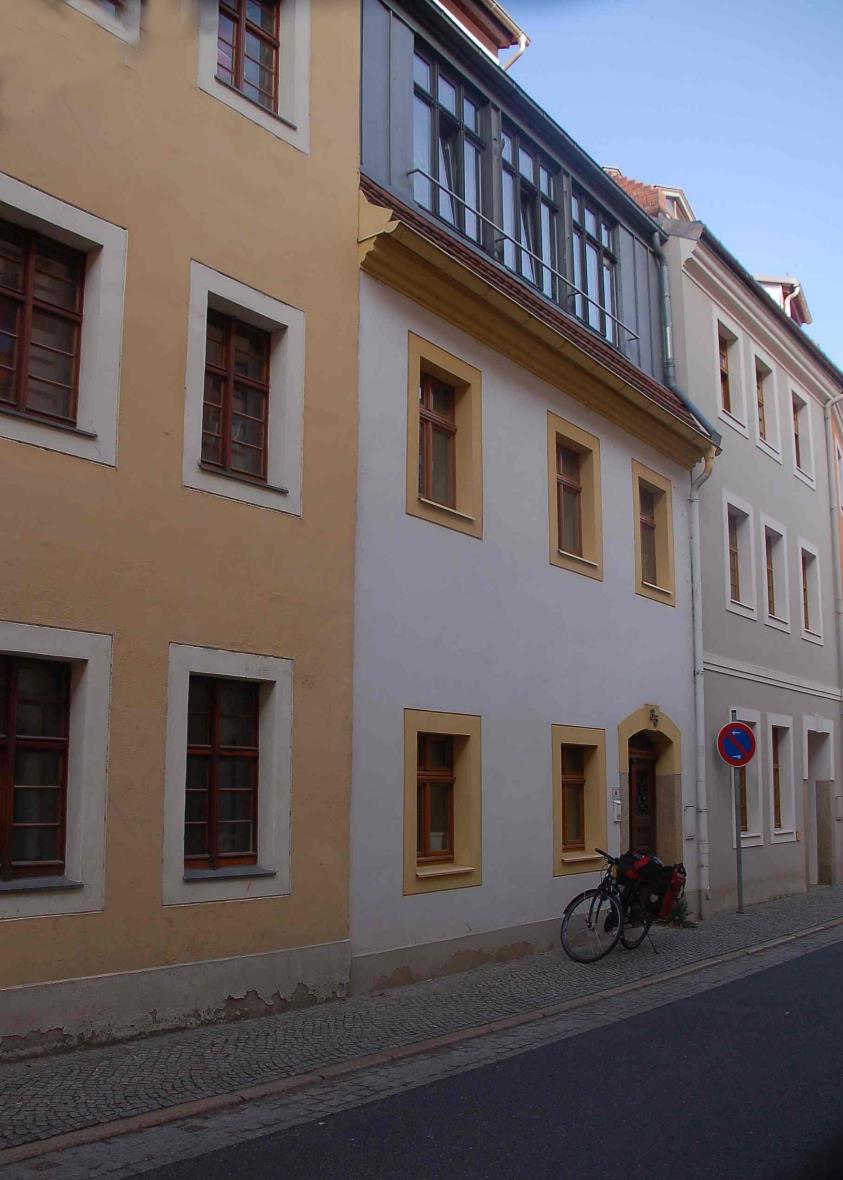 Übernachtung bei den 
netten Mitreisenden 
in einem renovierten 
Tuchmacherhaus 
aus dem 17.Jh
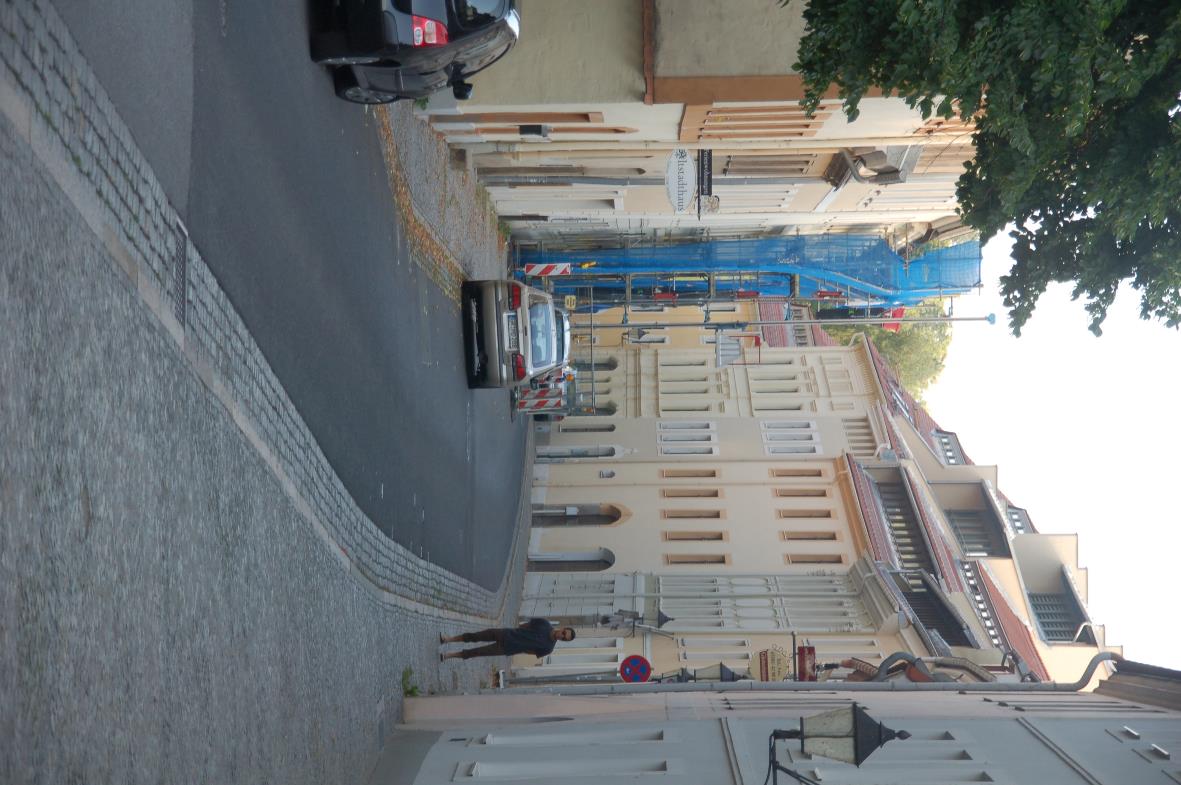 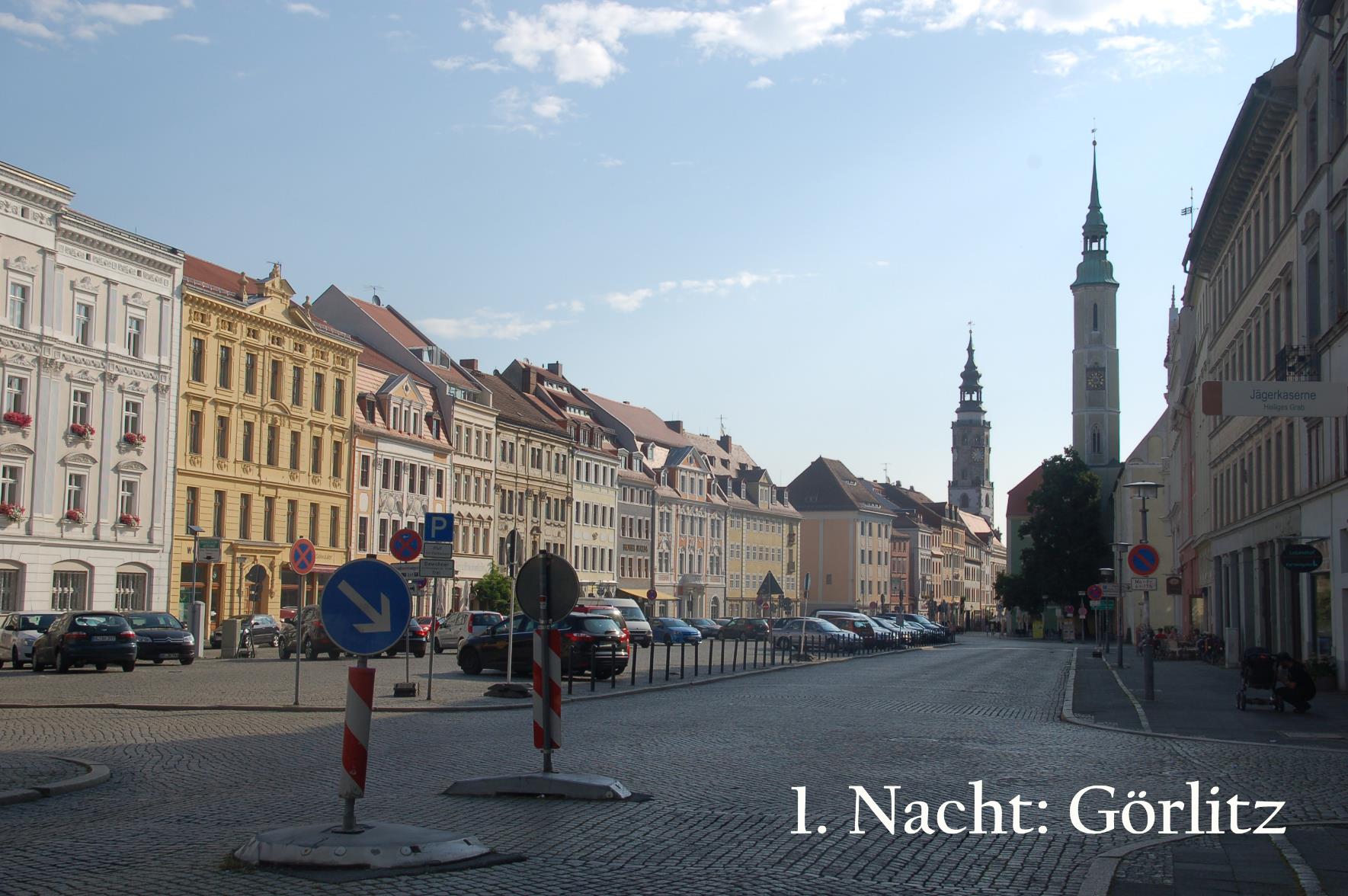 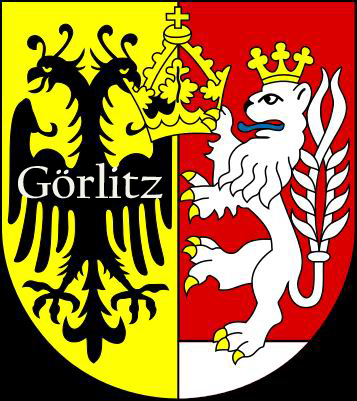 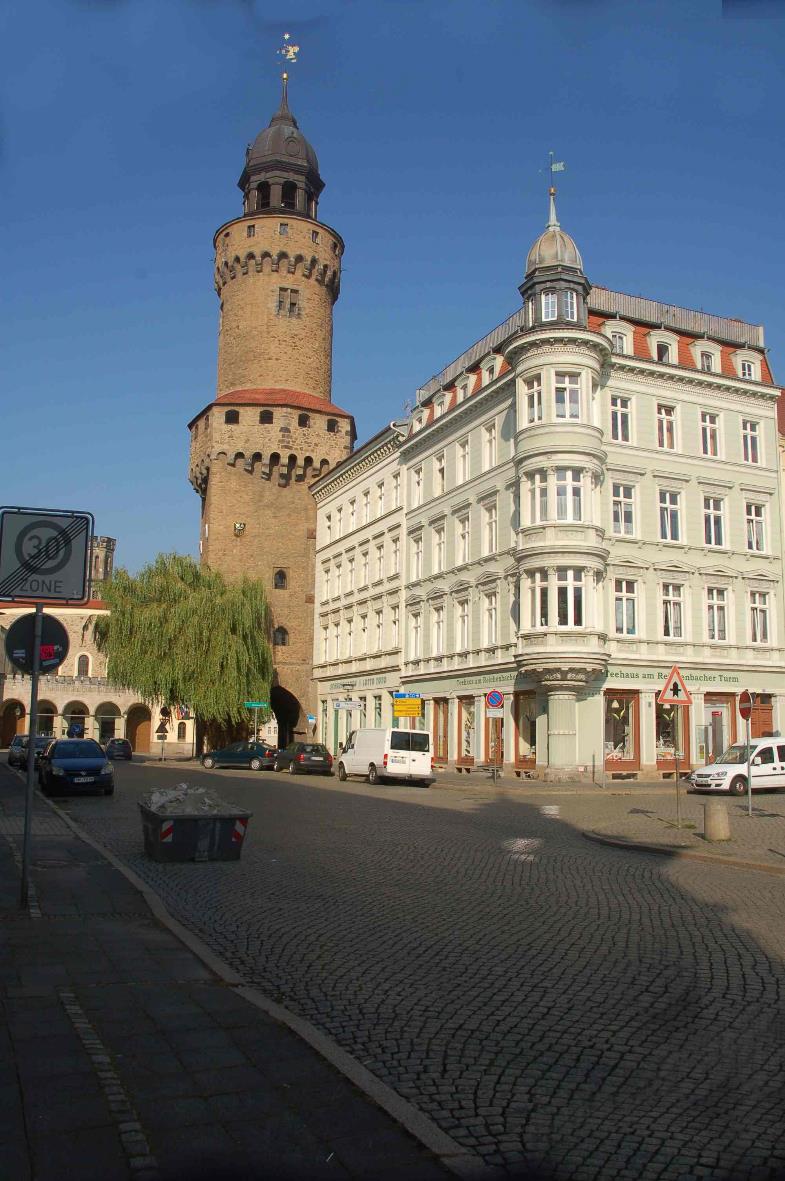 Reichenbacher
 Turm
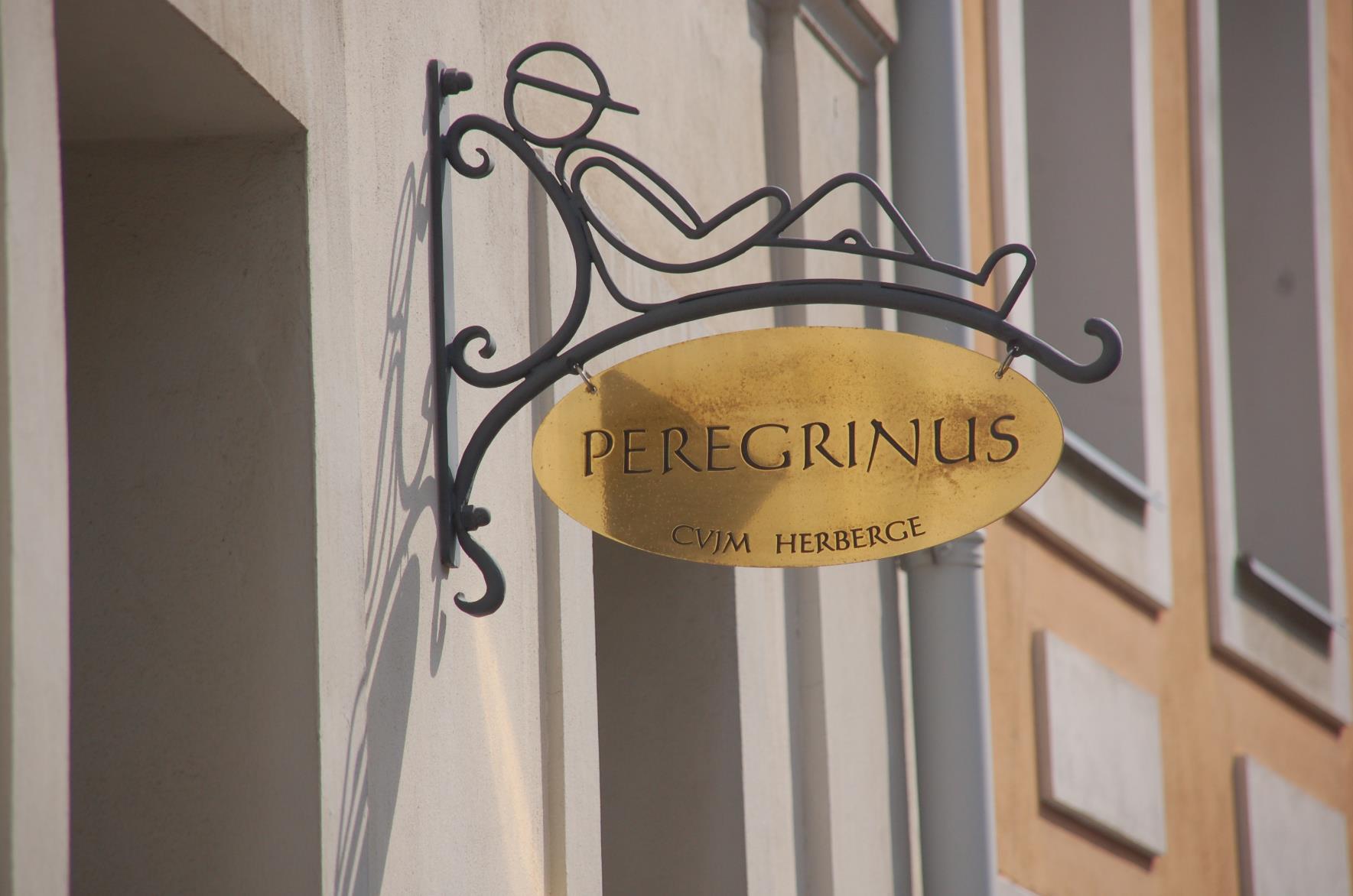 Frühstück 
in der CVJM 
Pilgerherberge
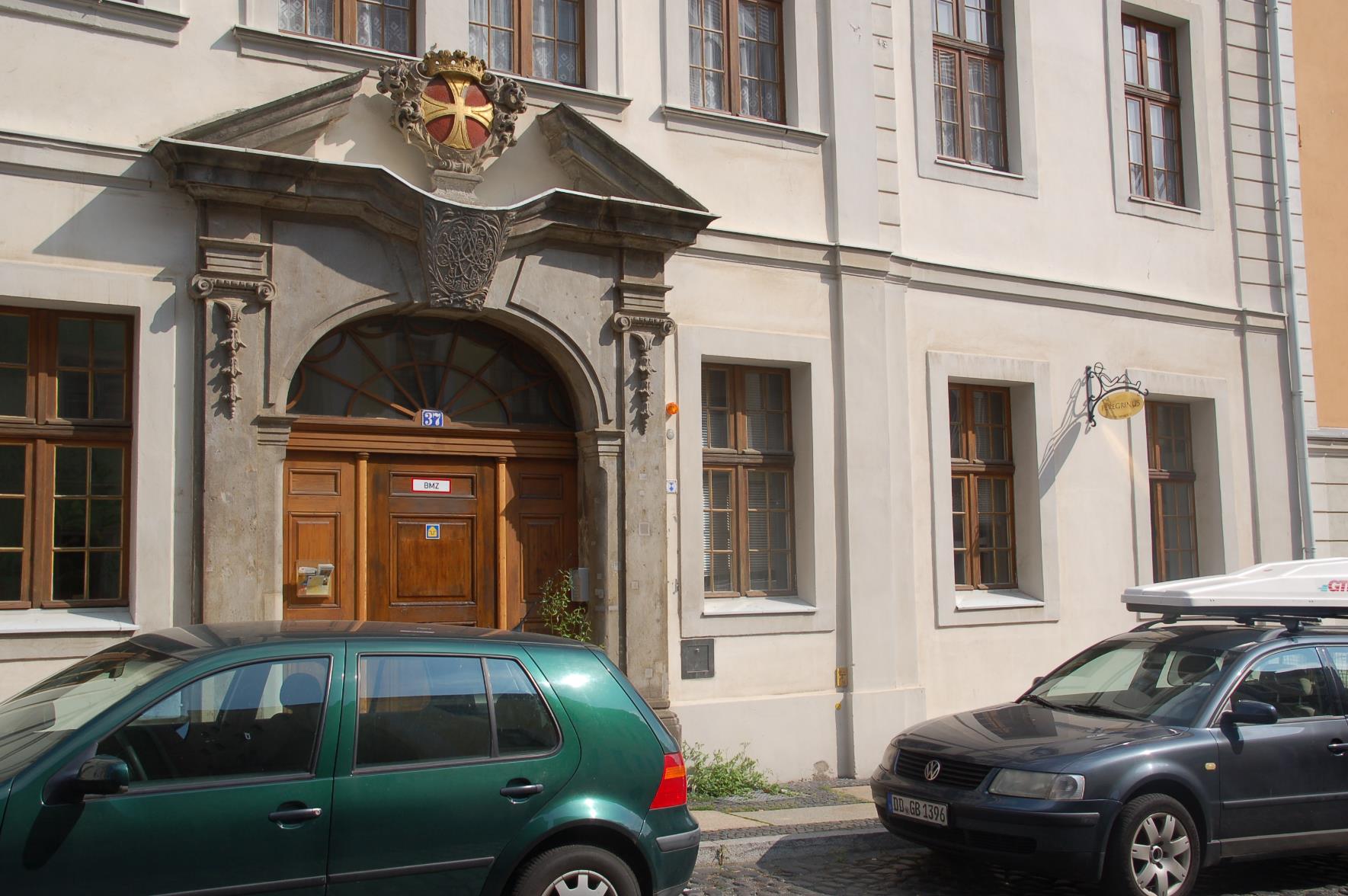 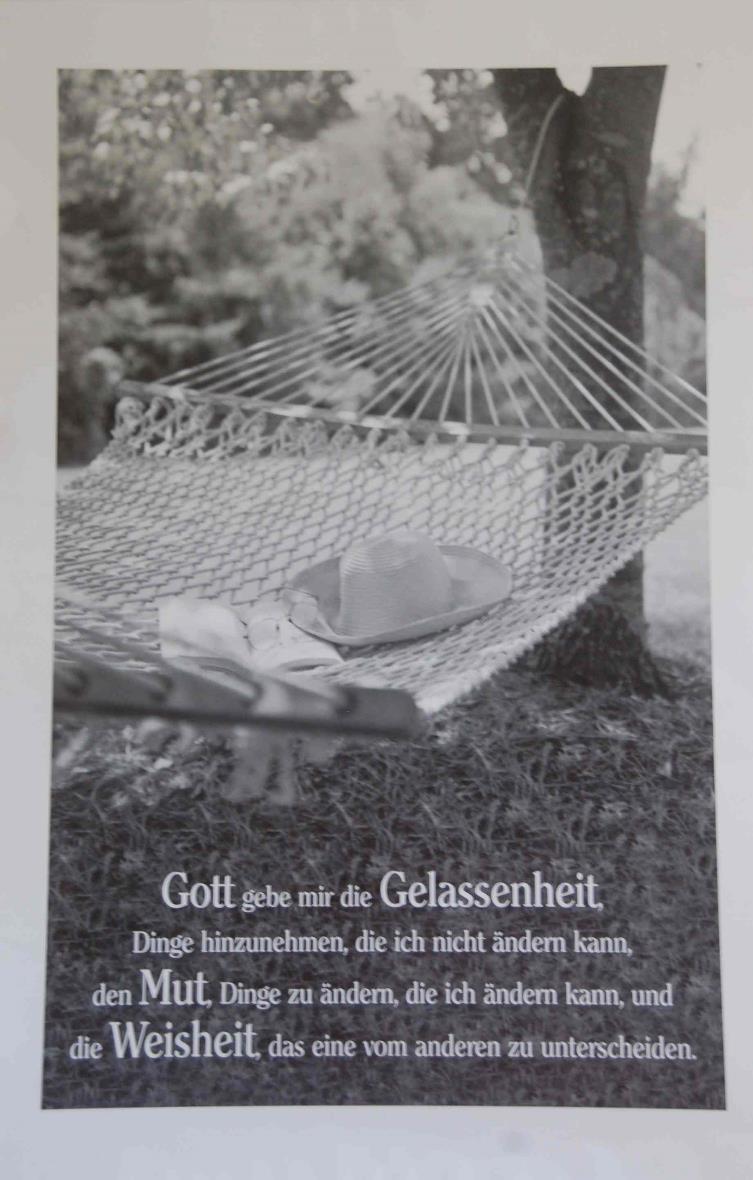 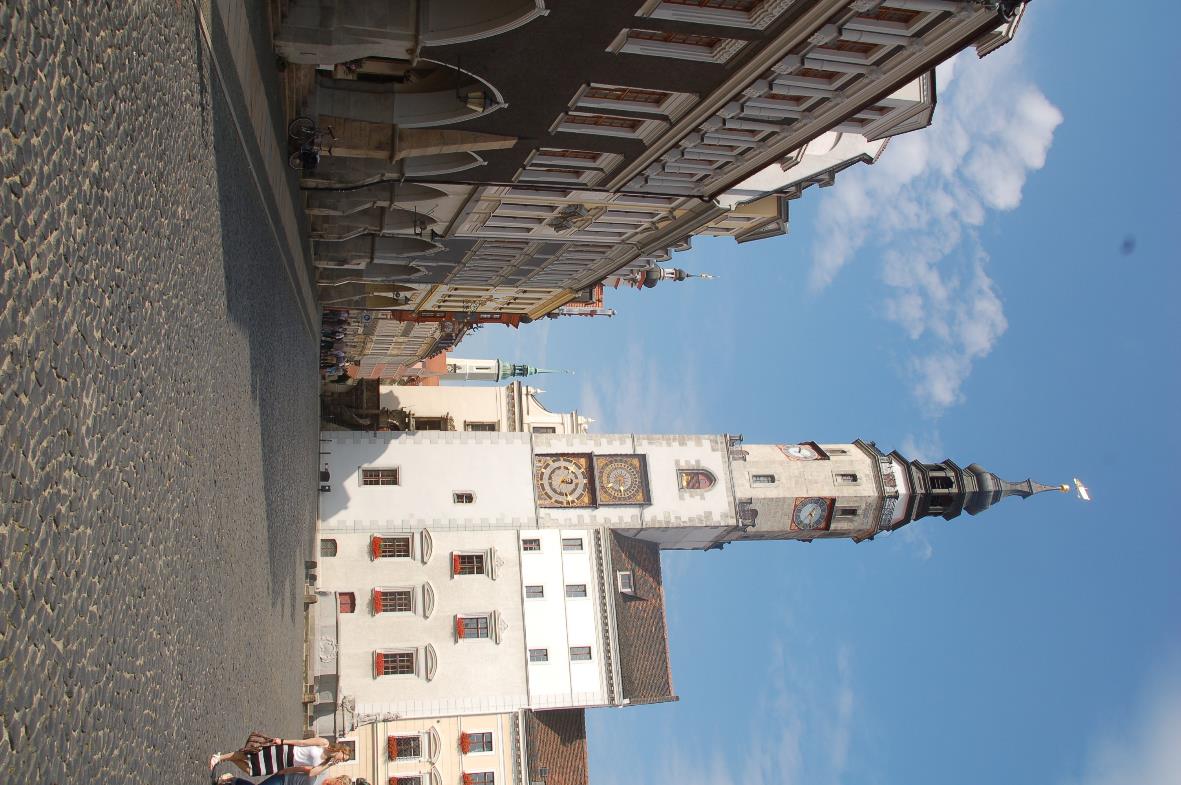 Rathaus 
mit Uhrenturm
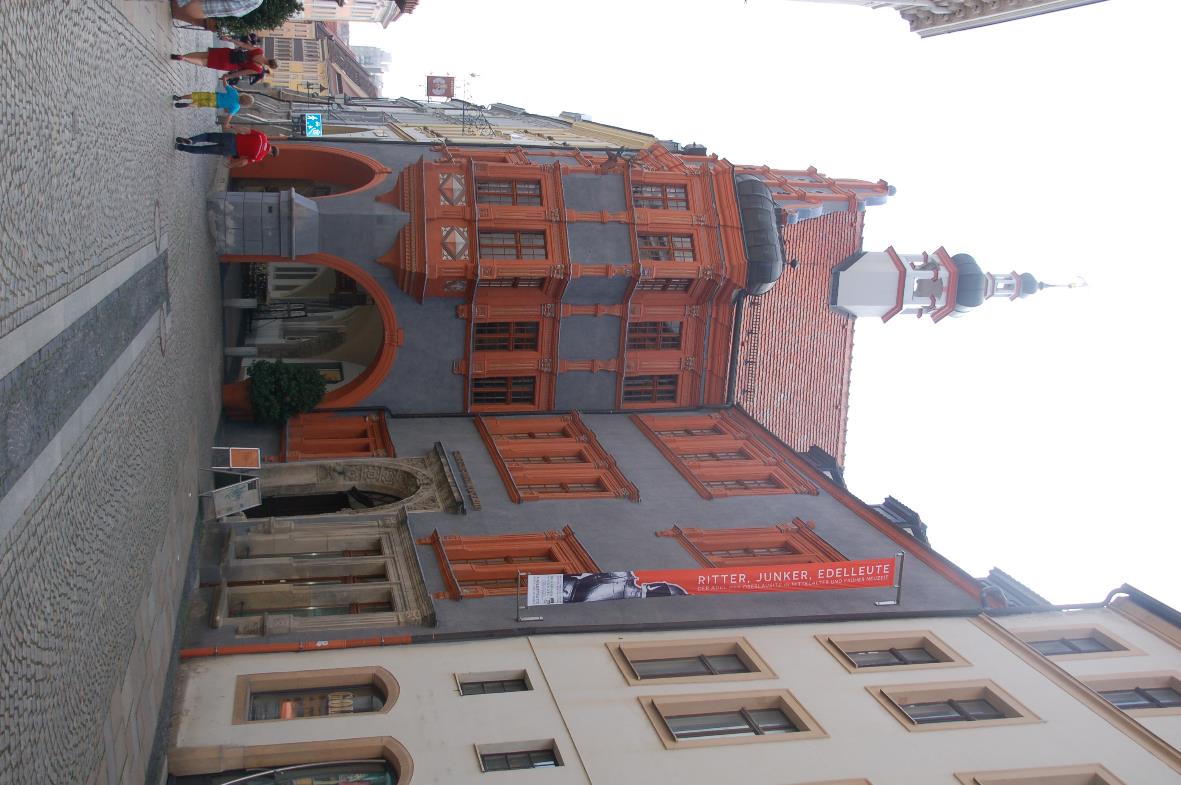 Schönhof
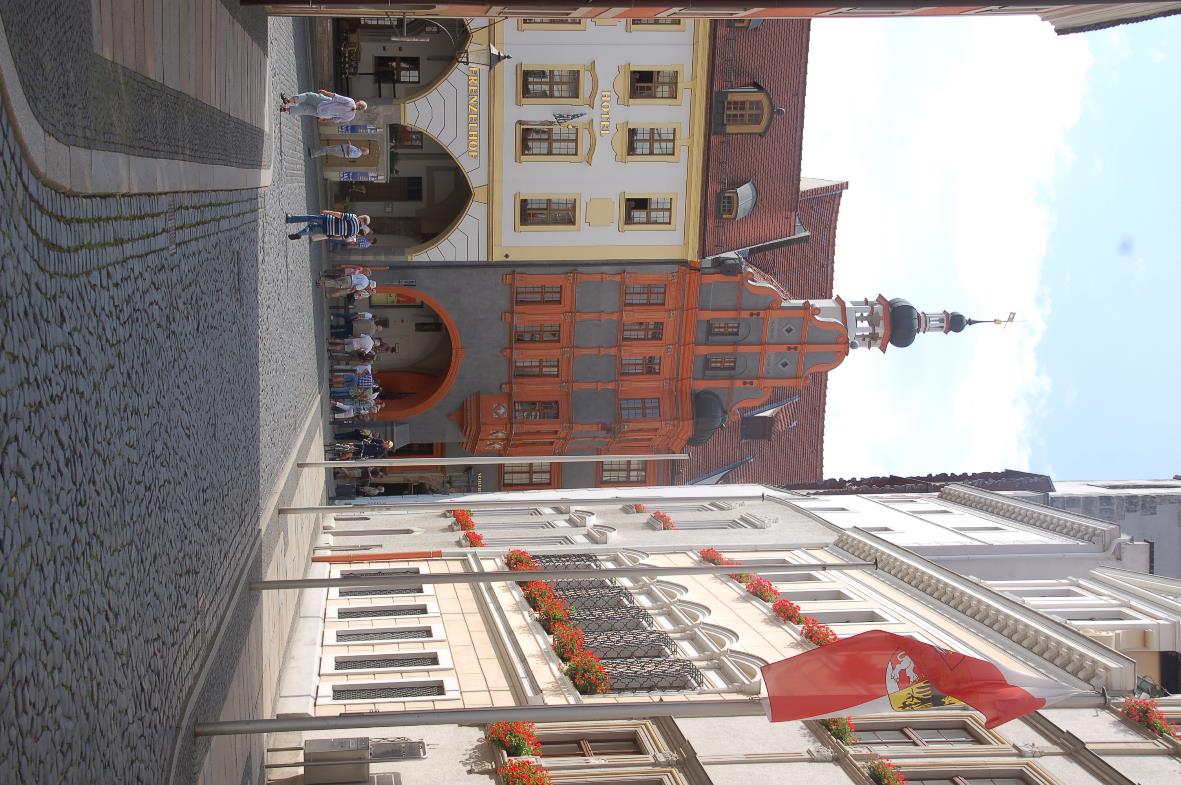 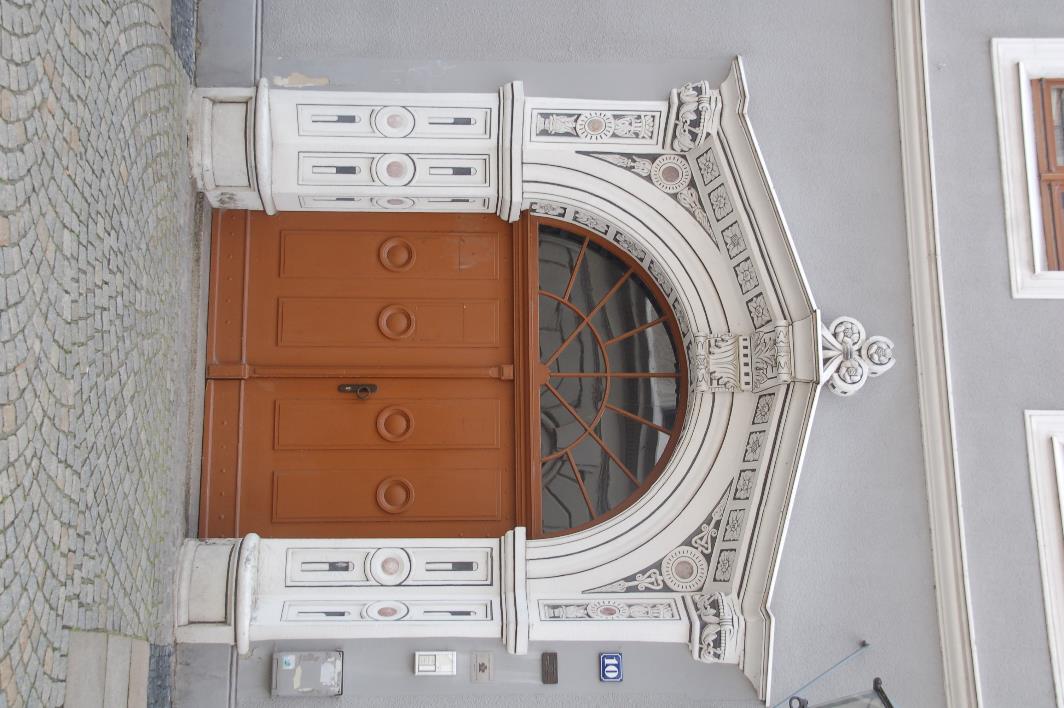 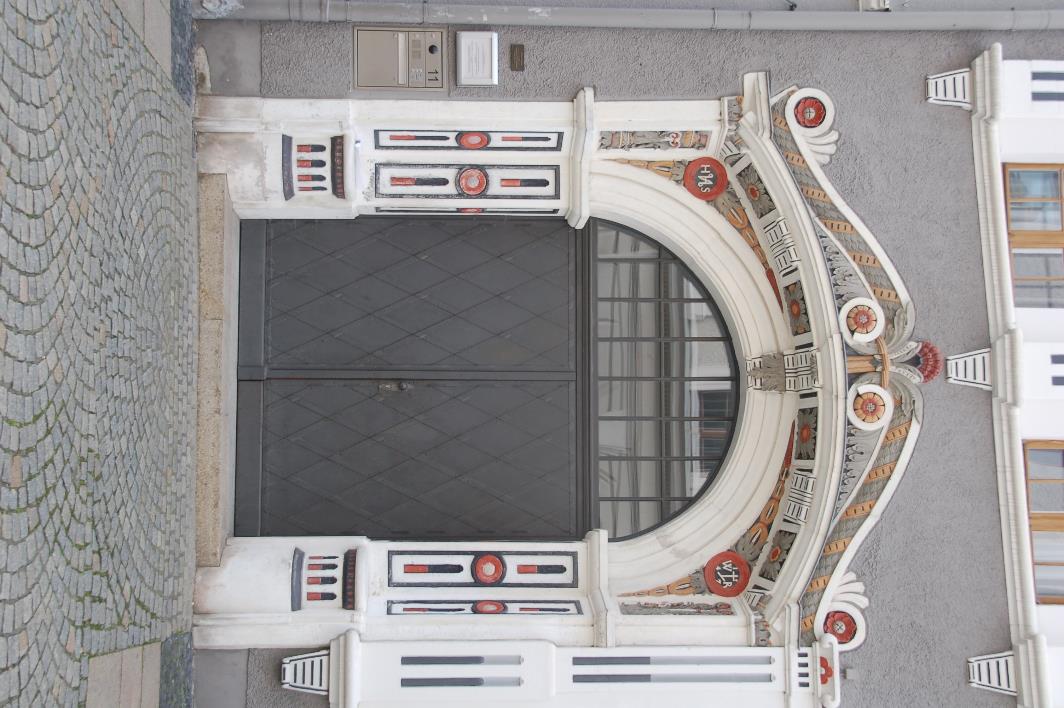 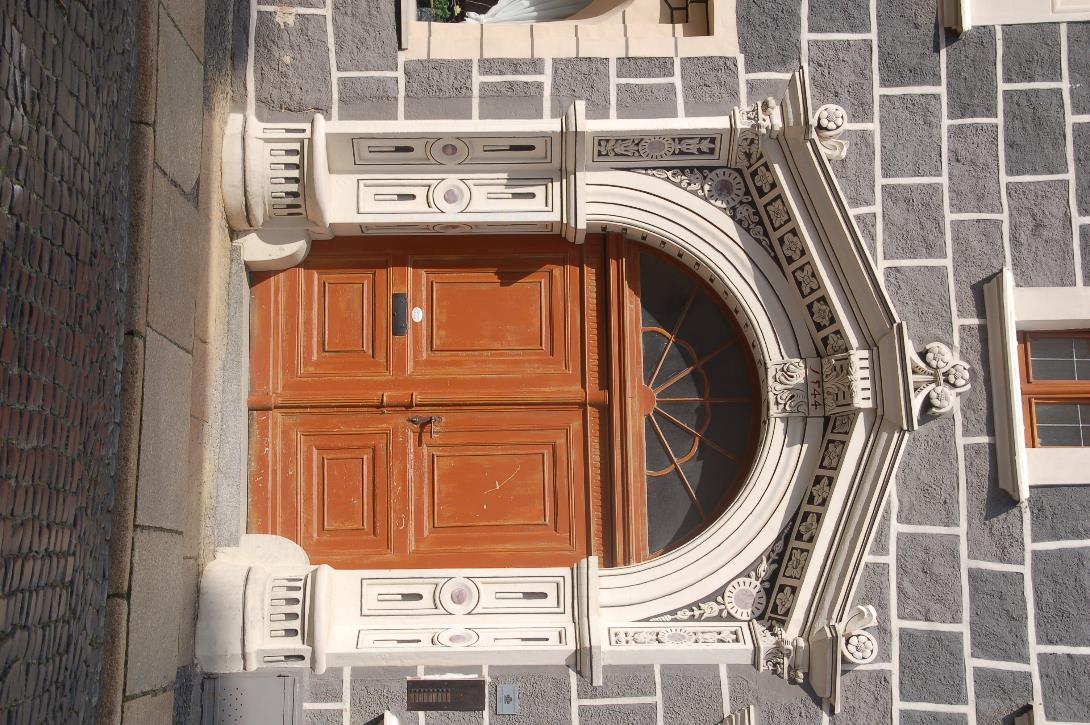 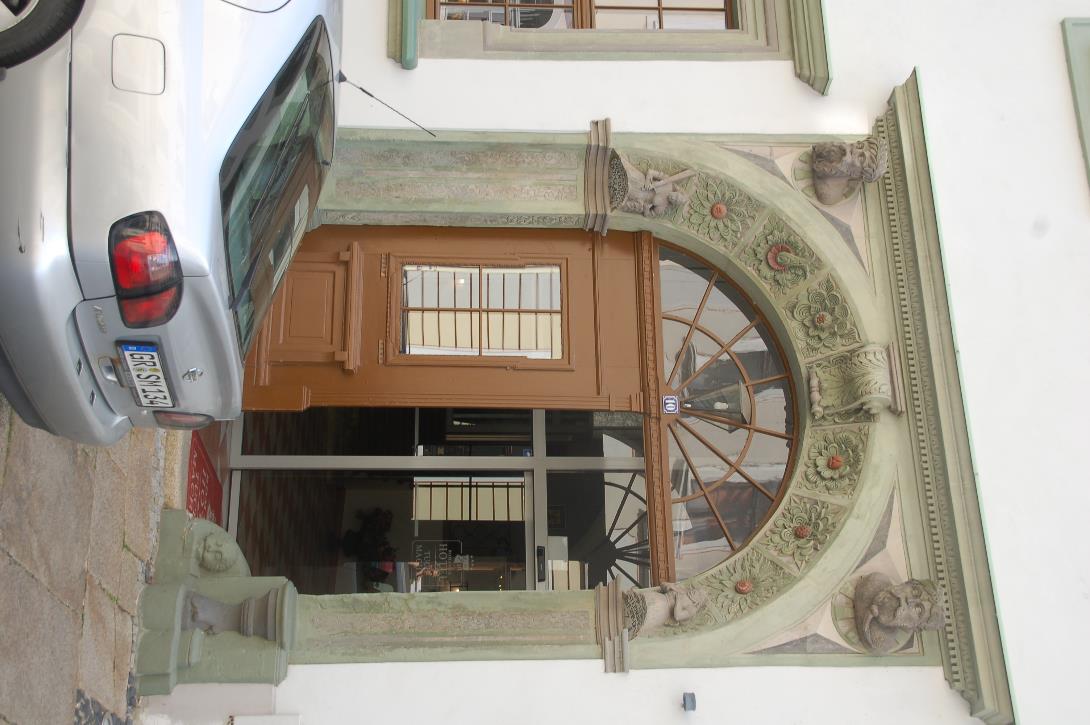 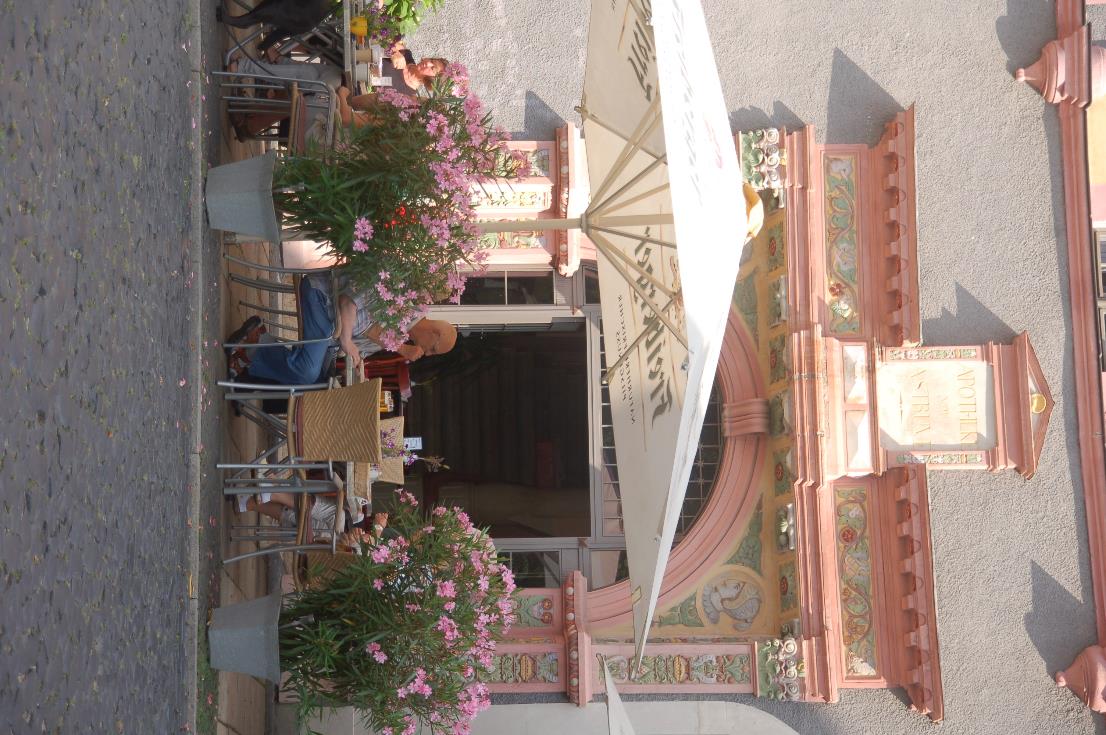 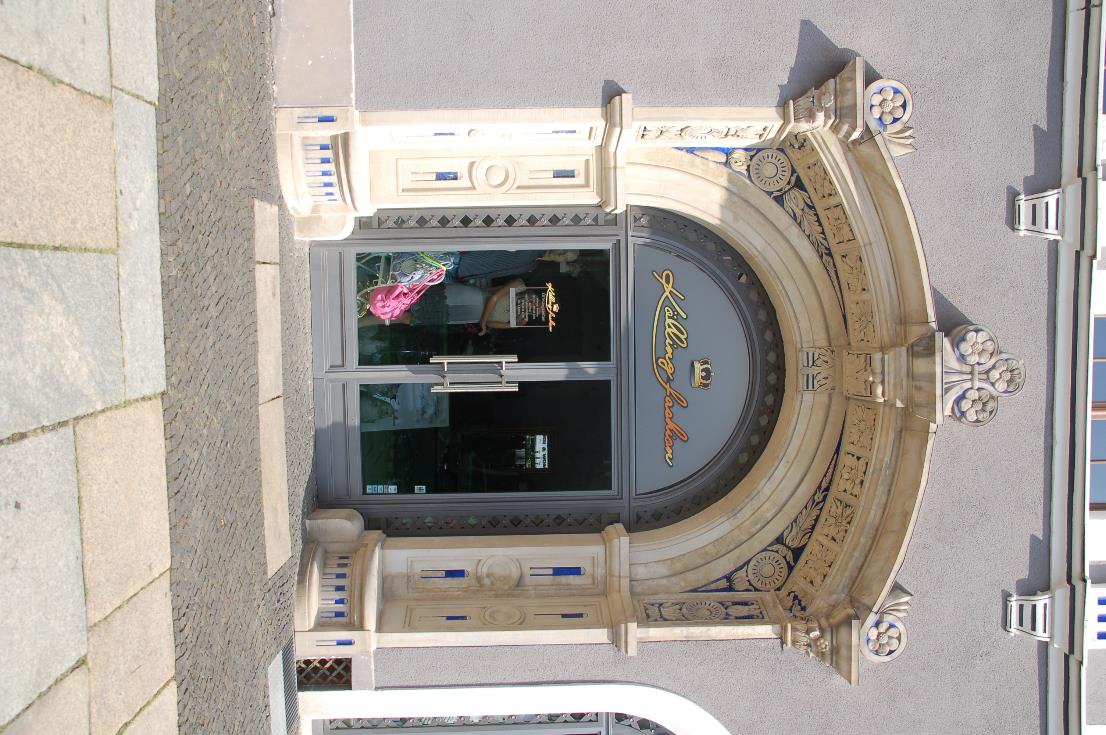 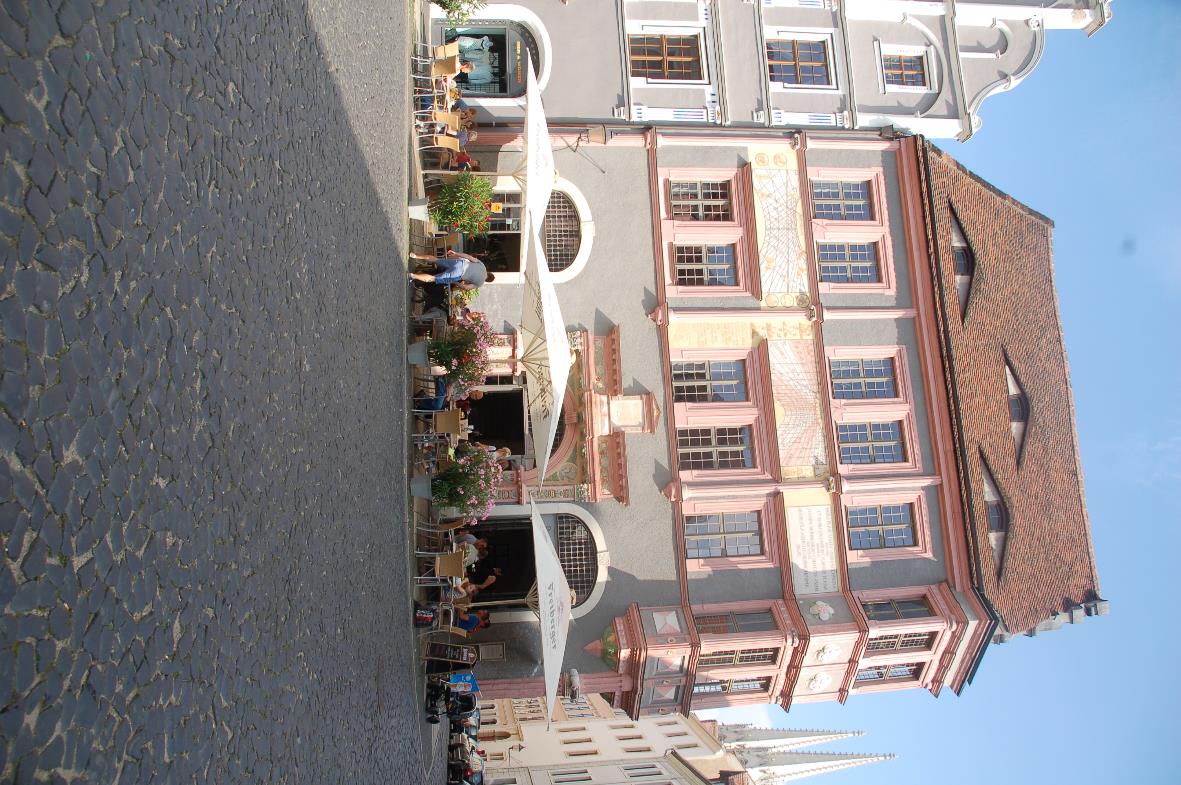 Rats-
apotheke
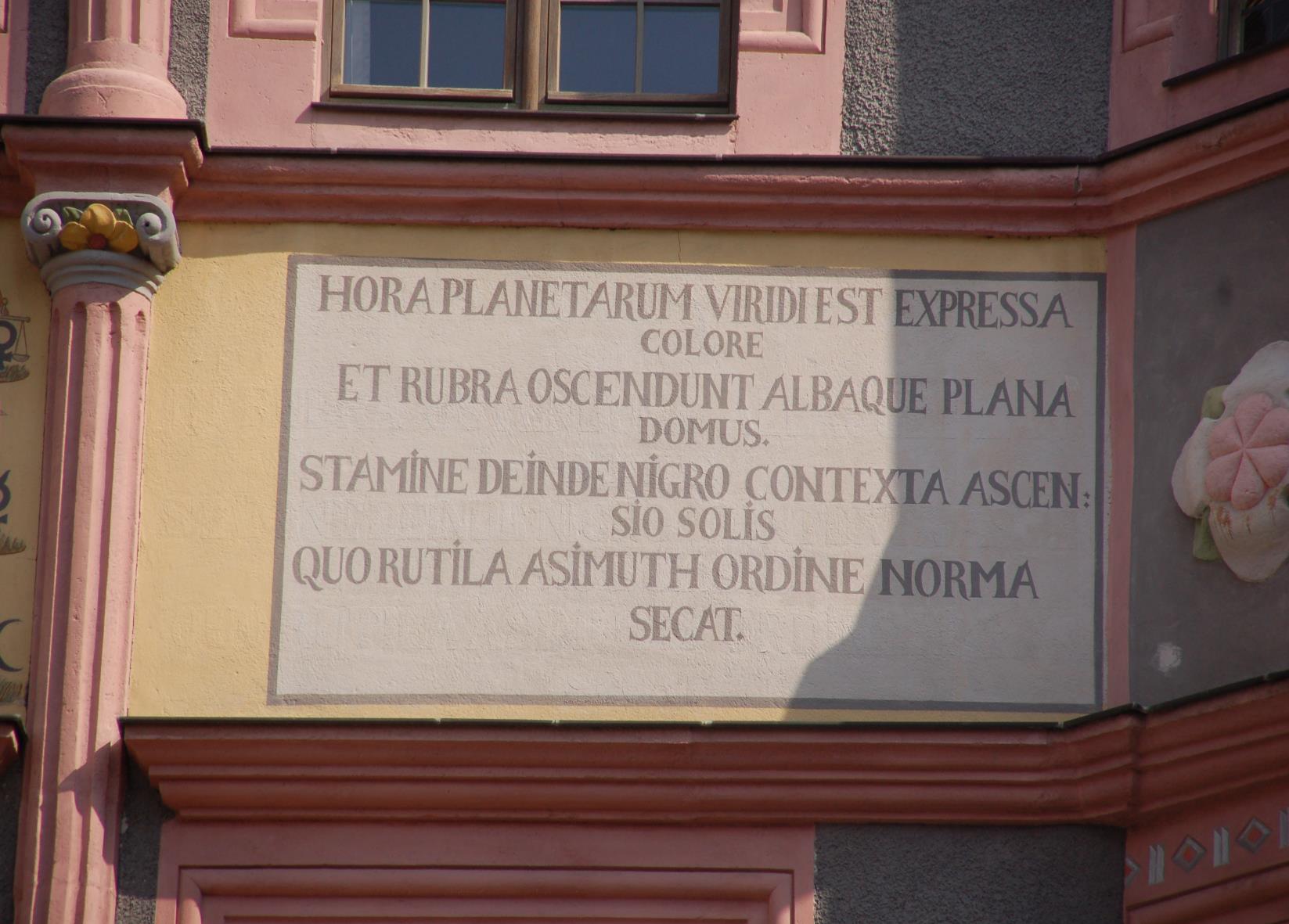 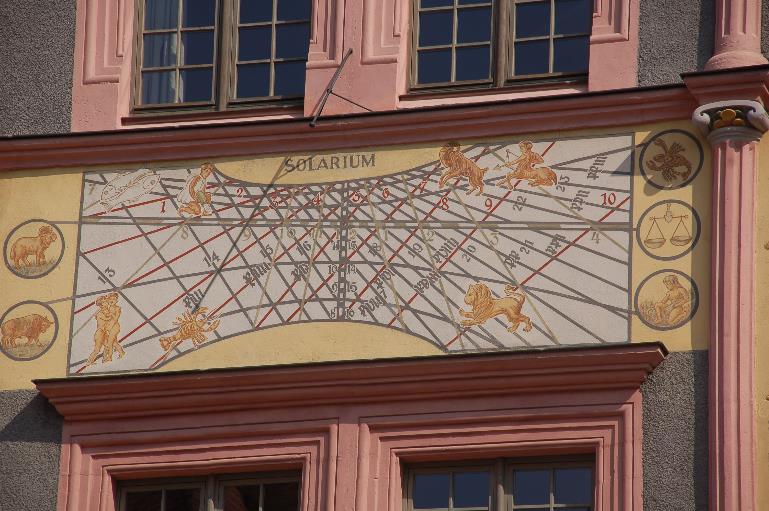 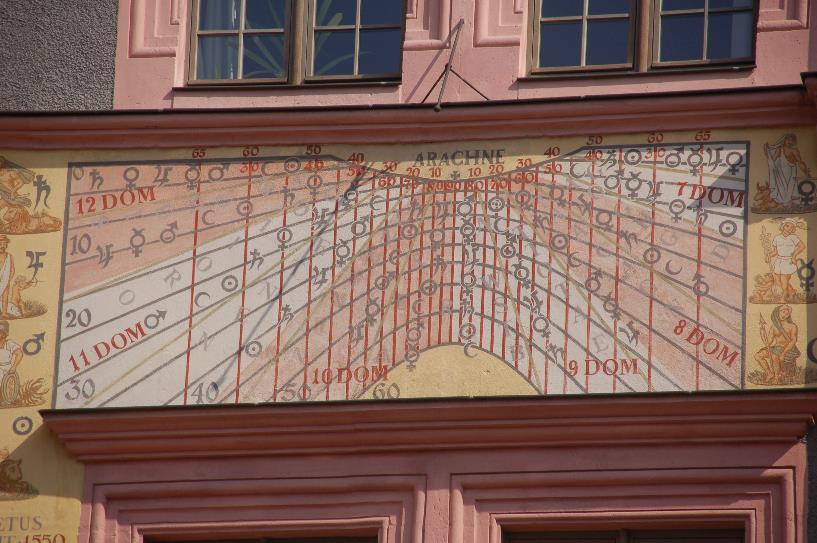 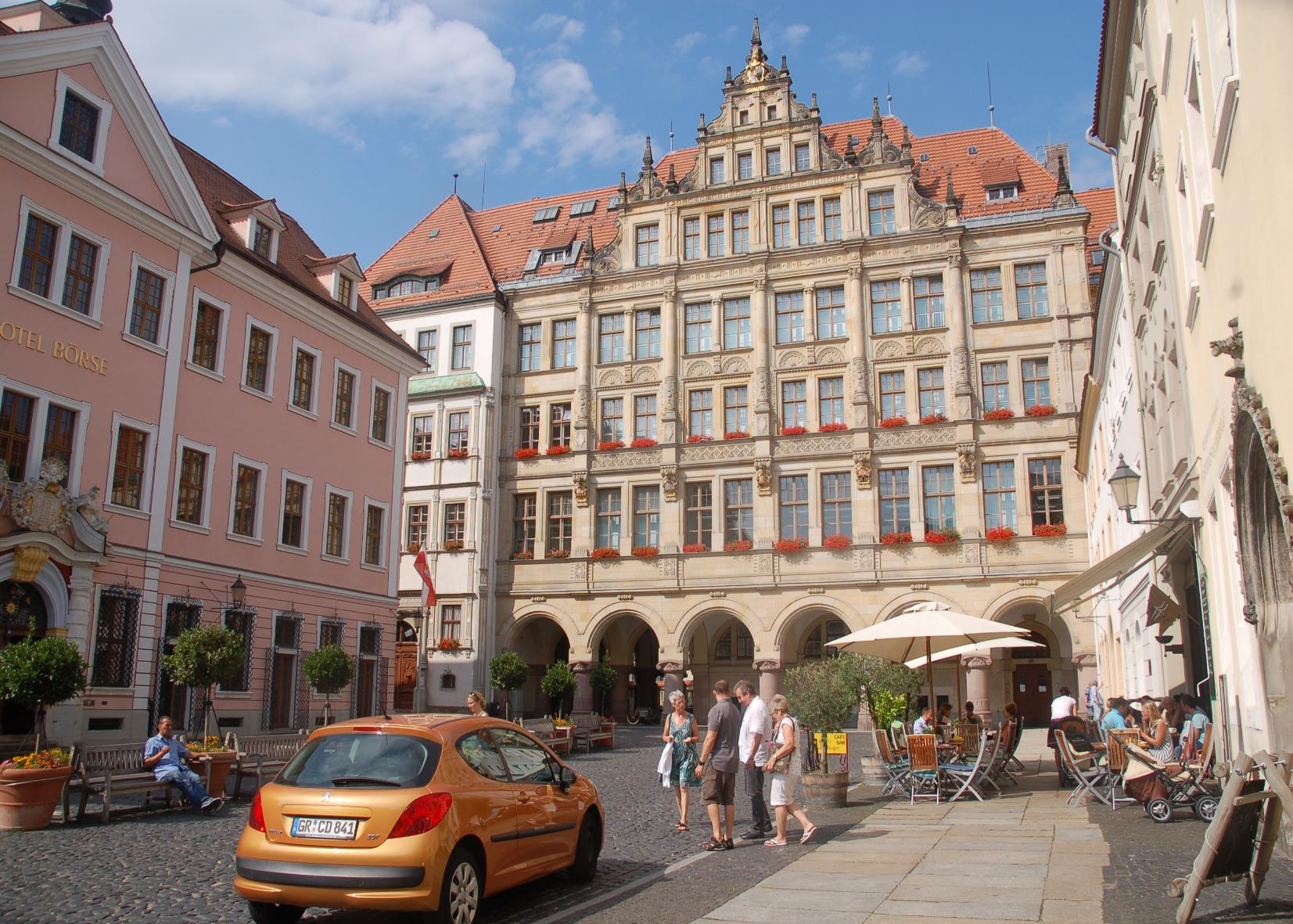 Neues Rathaus
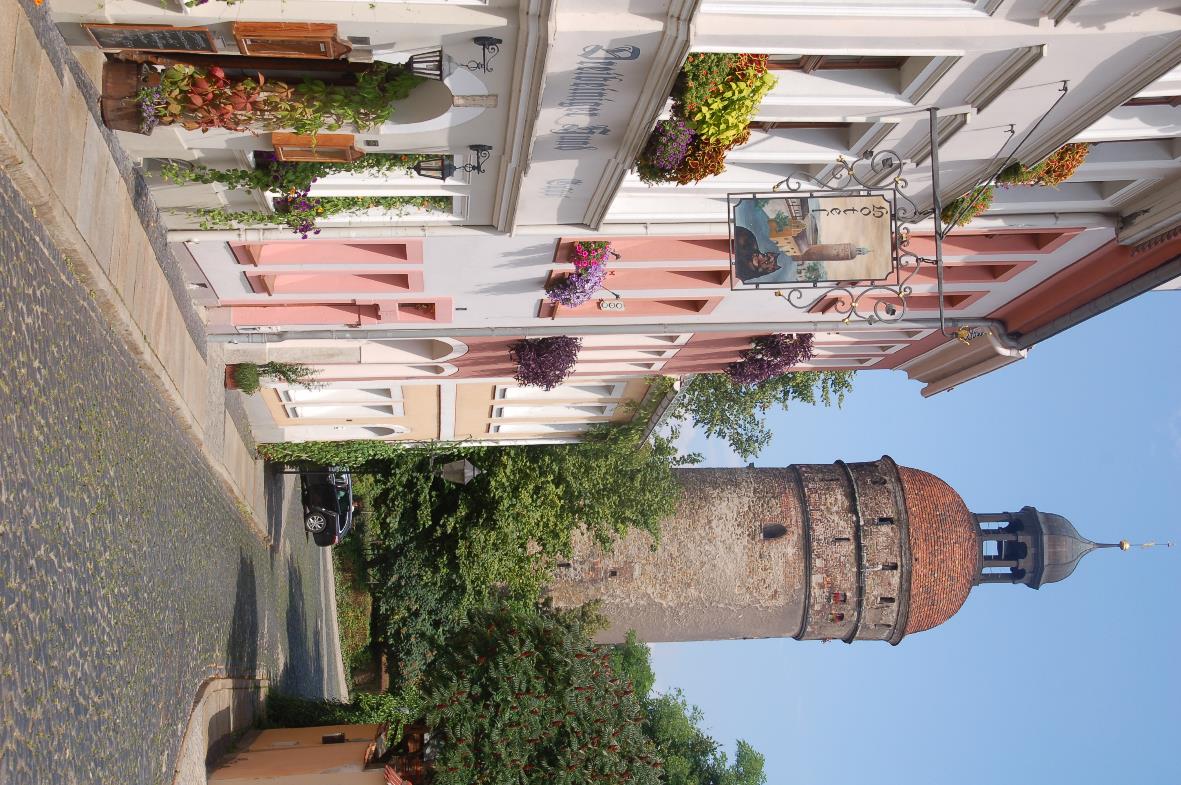 Nikolaiturm
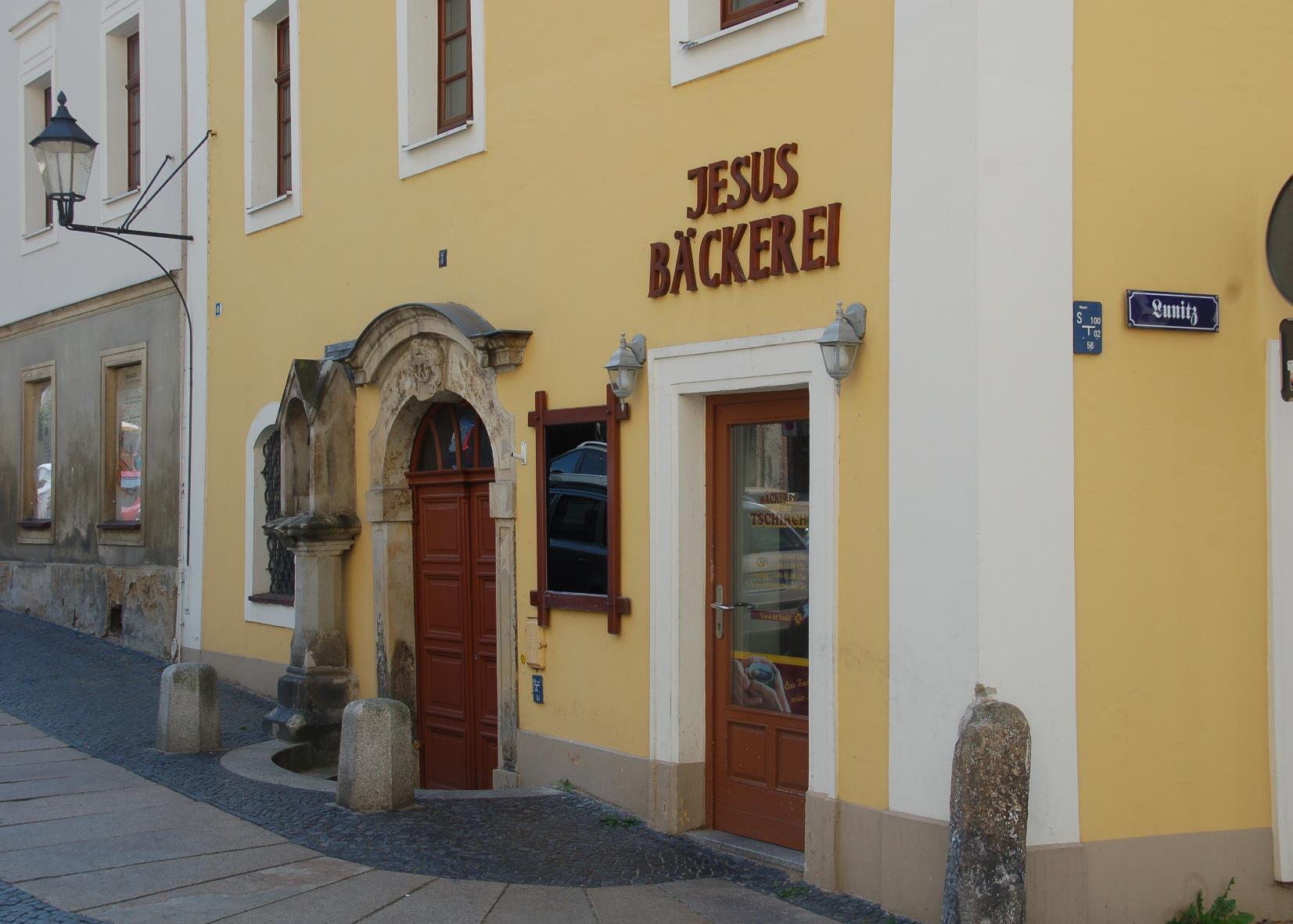 Halt auf dem Kreuzweg zum Heiligen Grab: die Jesusbäckerei  - 
soll die Stelle markieren, an der Jesus unter der Last des Kreuzes zusammengebrochen ist)
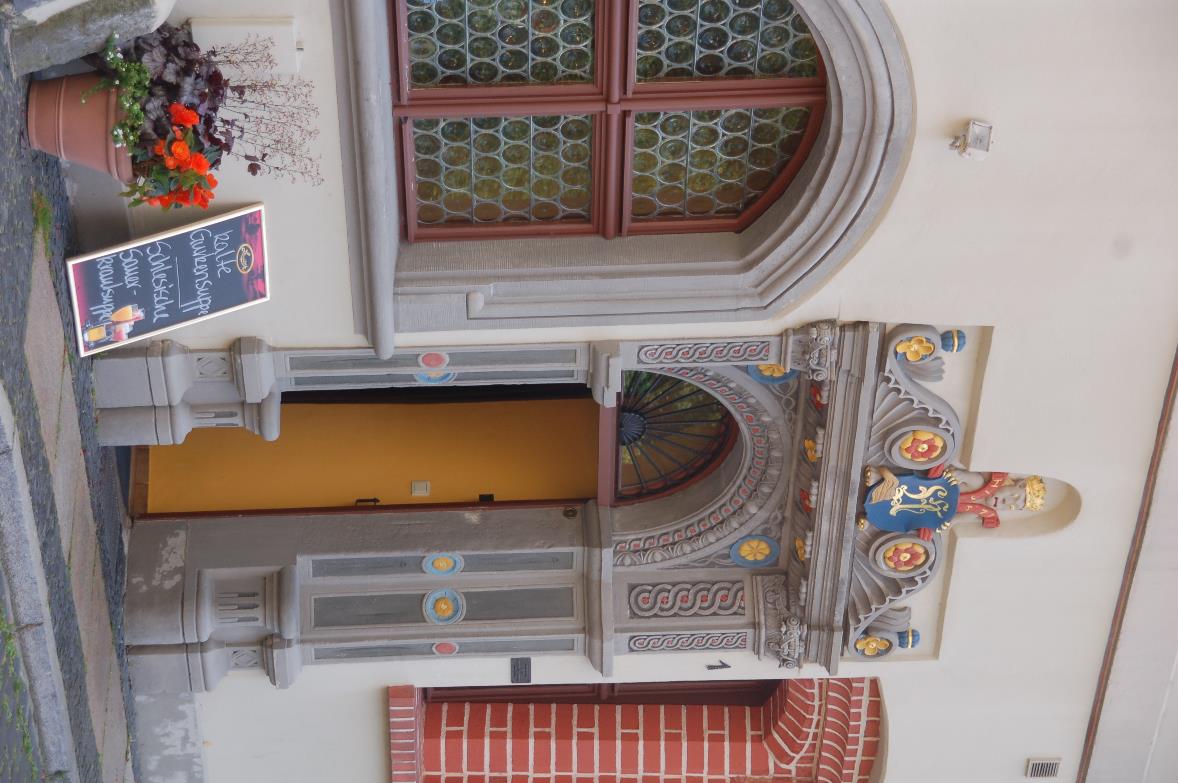 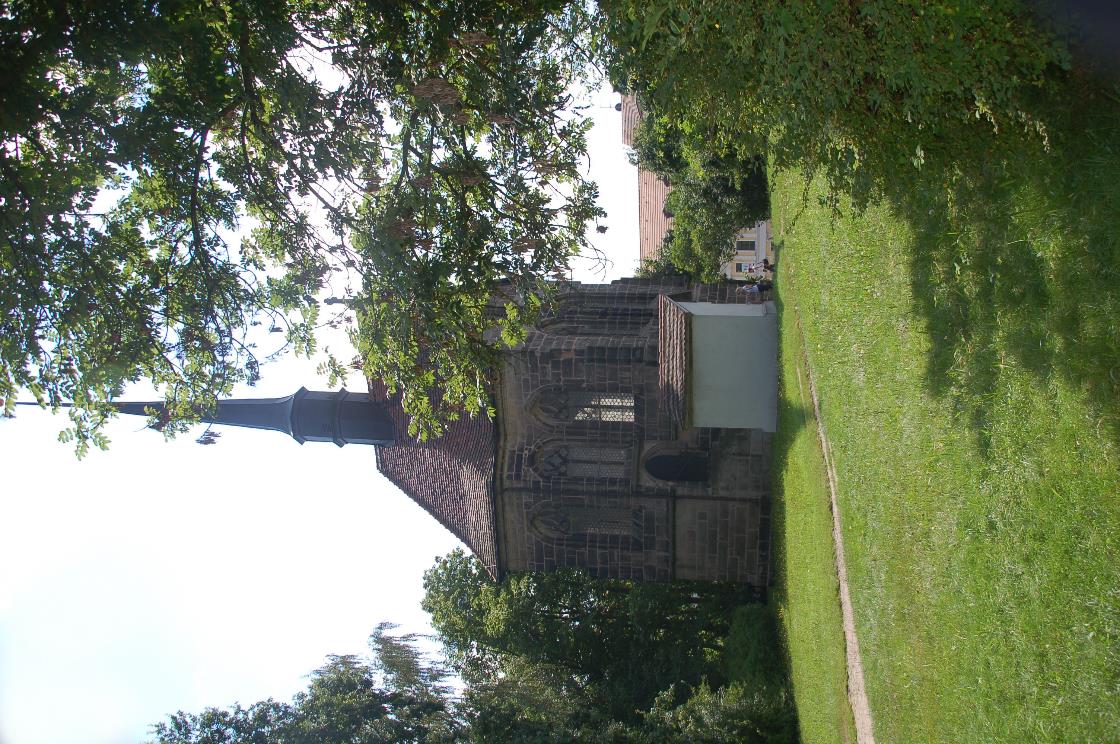 Heiliges Grab:
verkleinerte Kopie des Jerusalemer Originals
 15.Jh
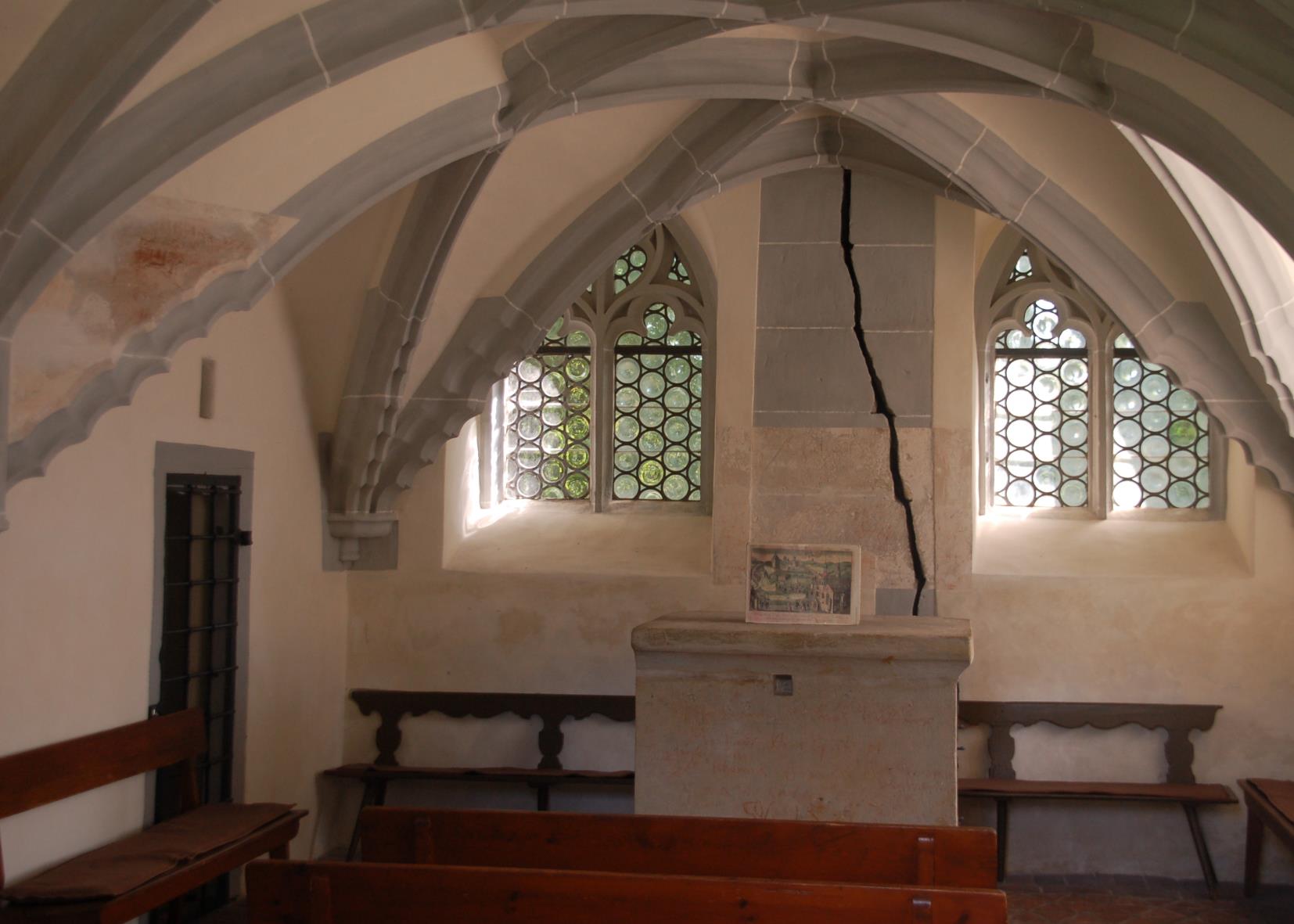 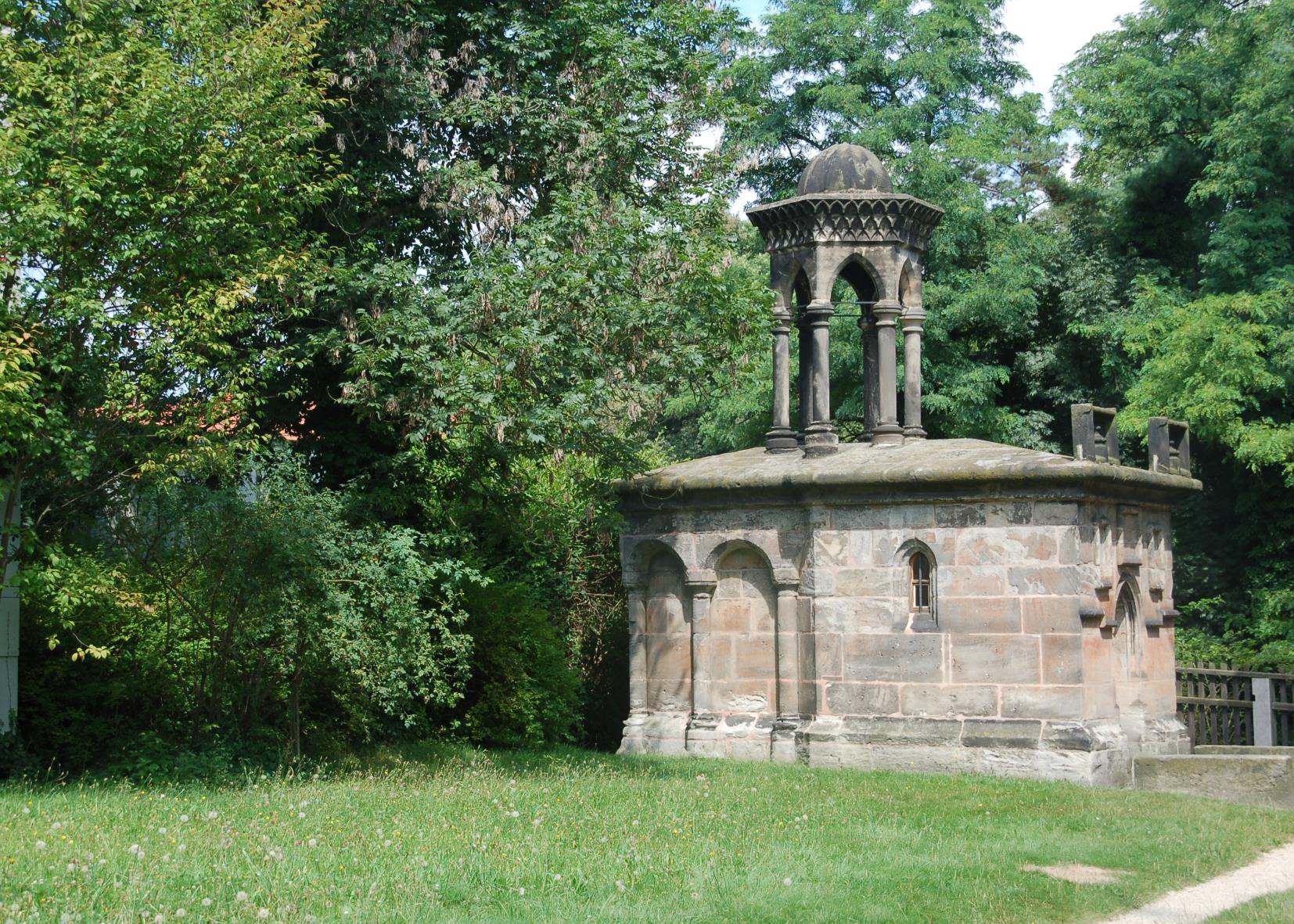 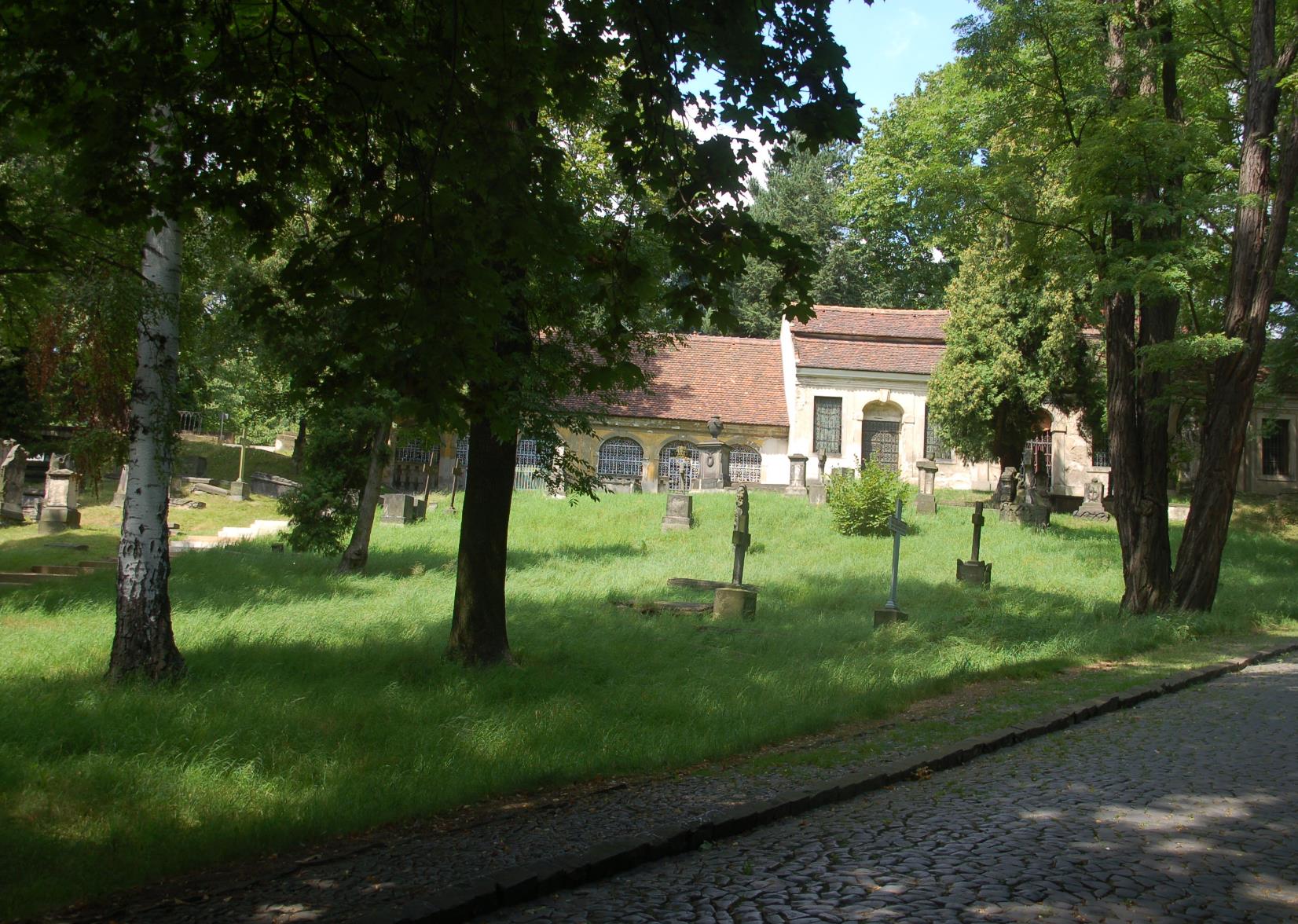 Alter Friedhof
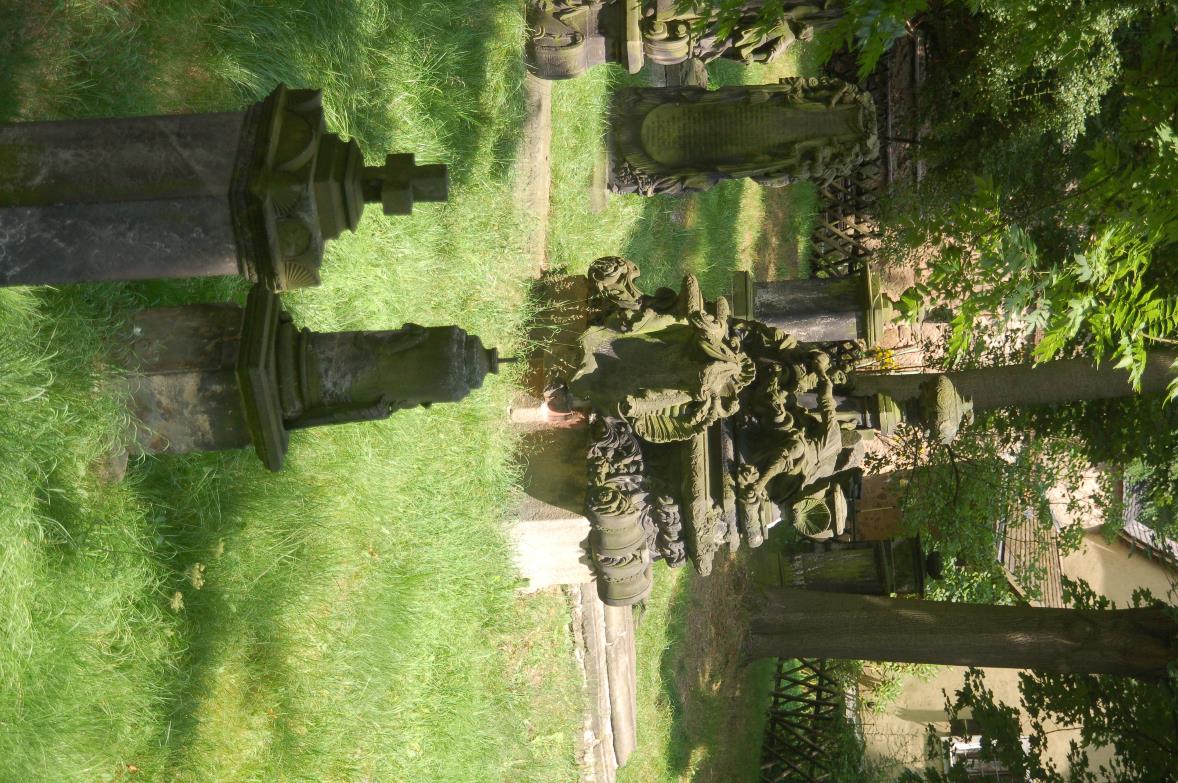 Grab 
Jakob Böhme
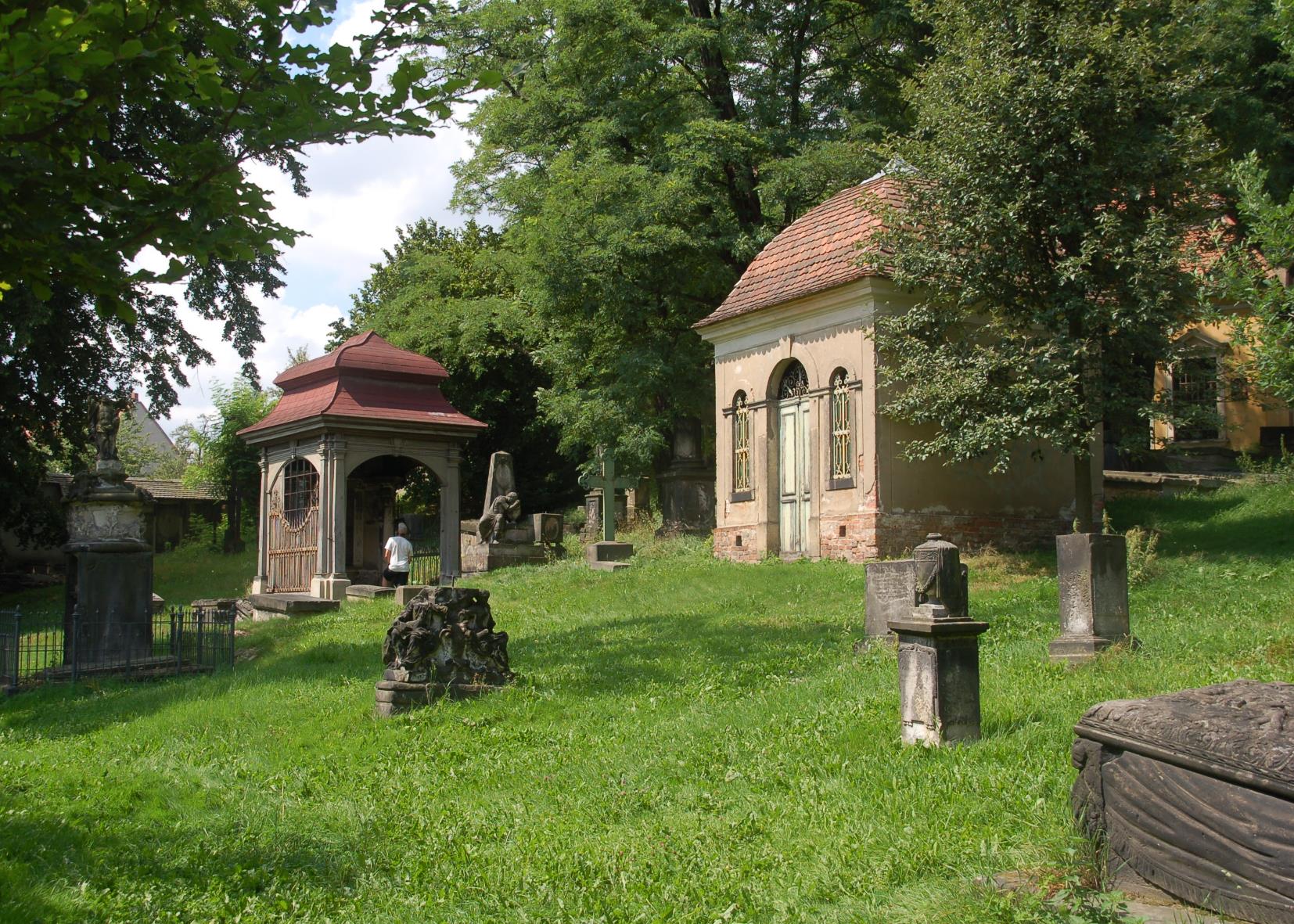 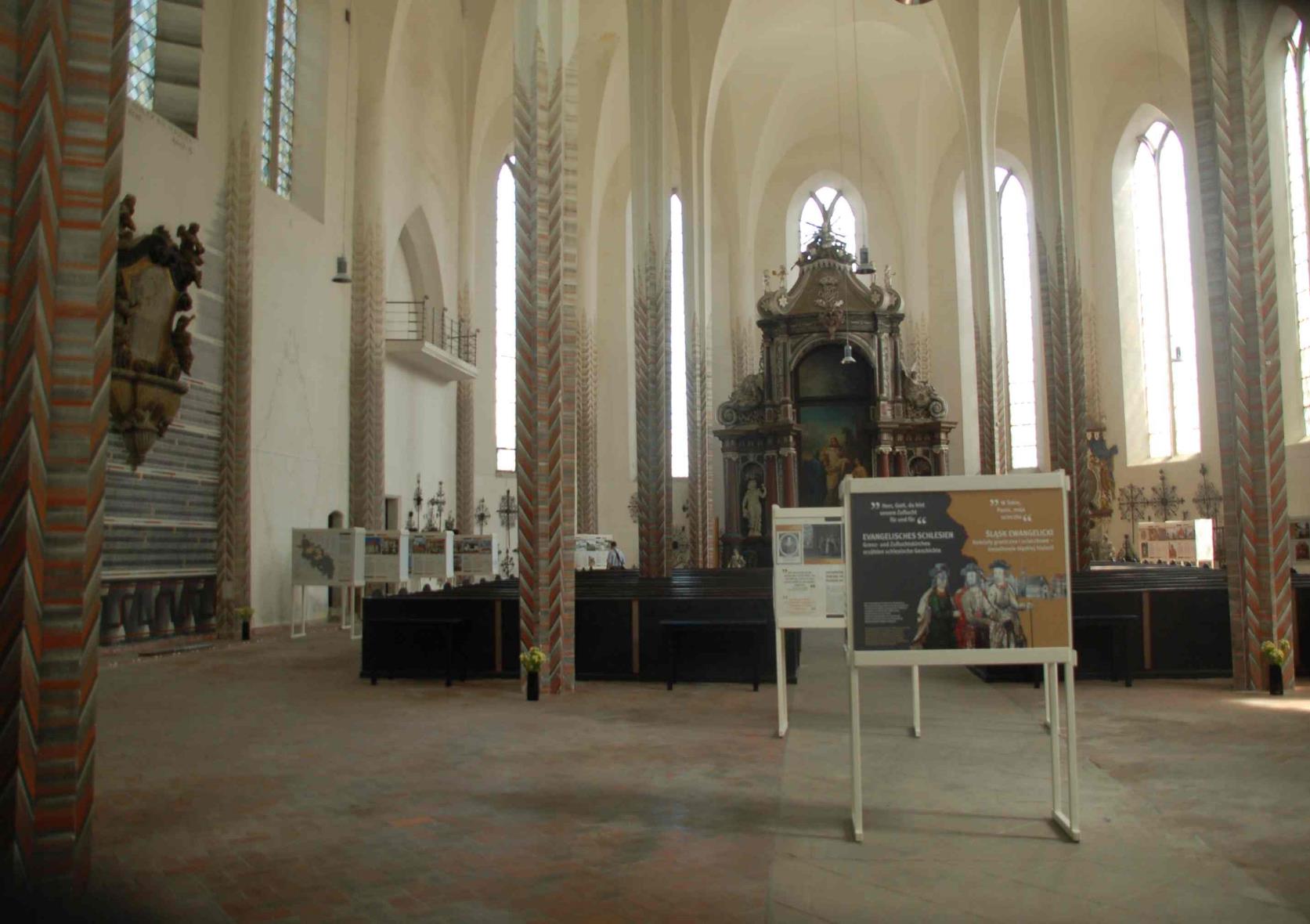 Nikolaikirche
mit Ausstellung  zu den Fluchtkirchen in Schlesien
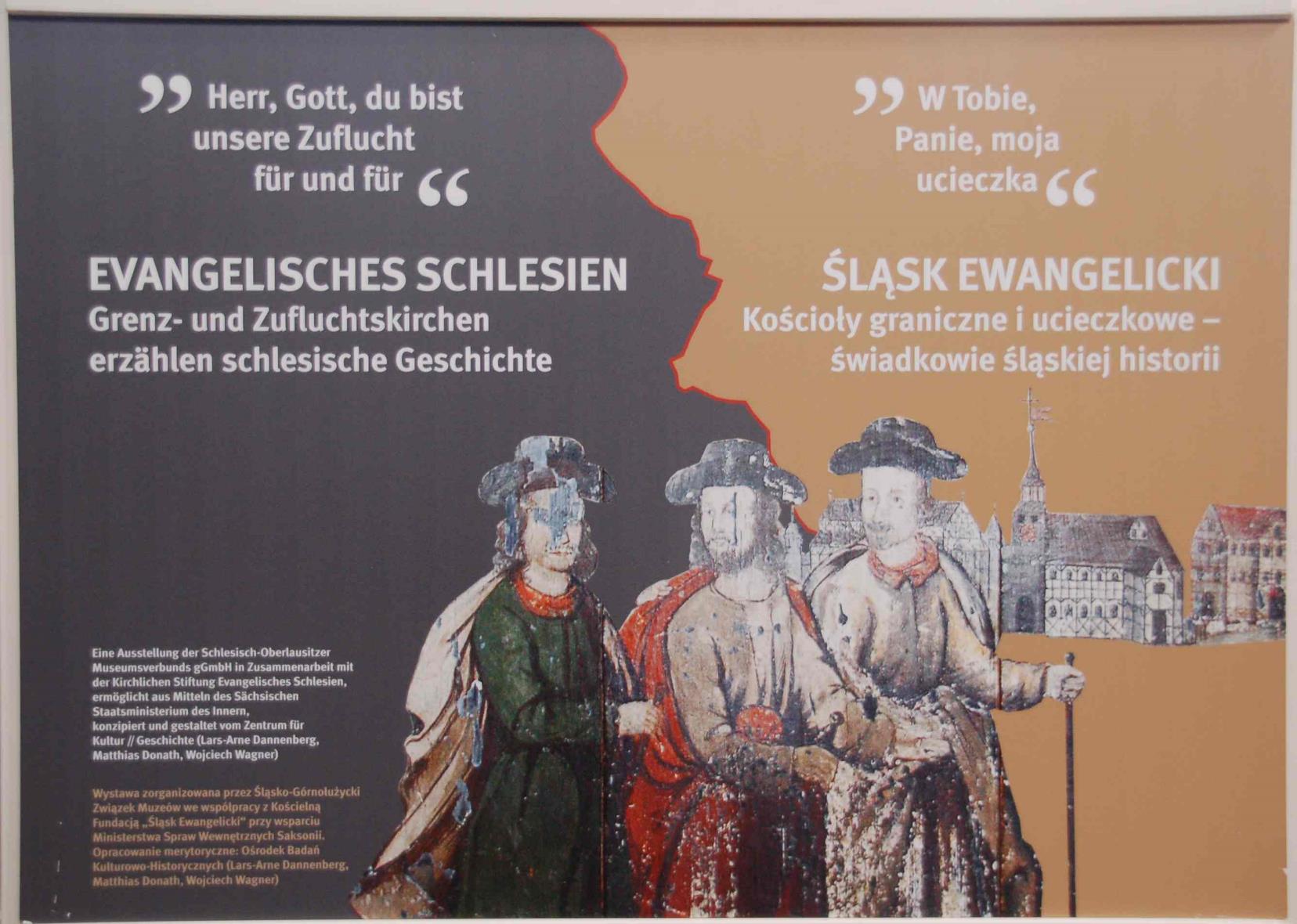 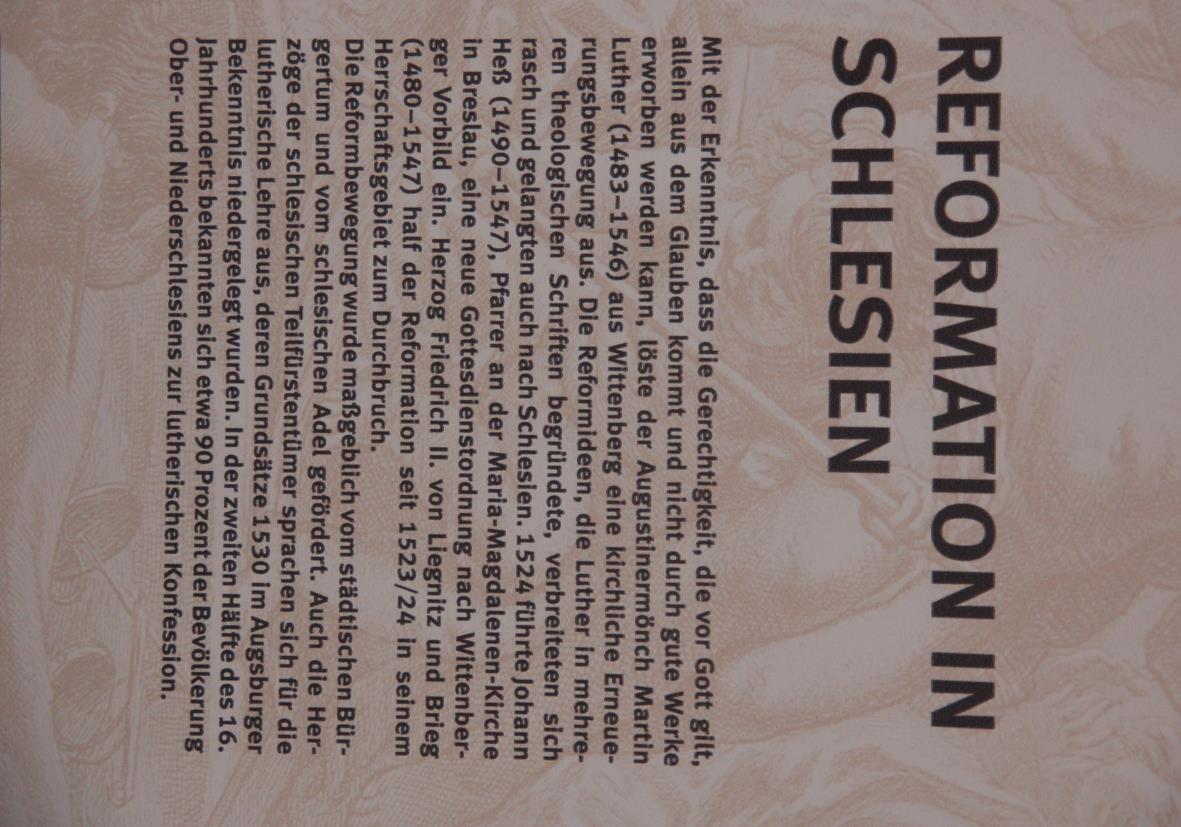 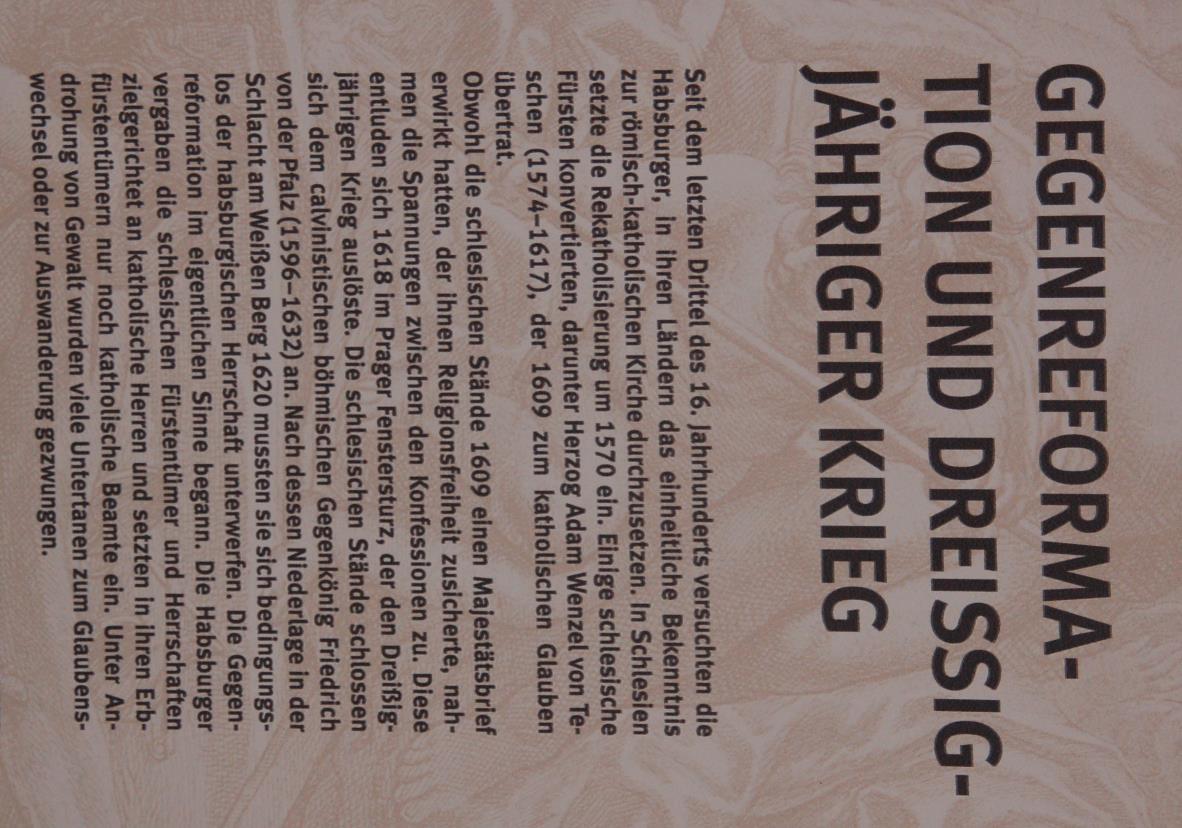 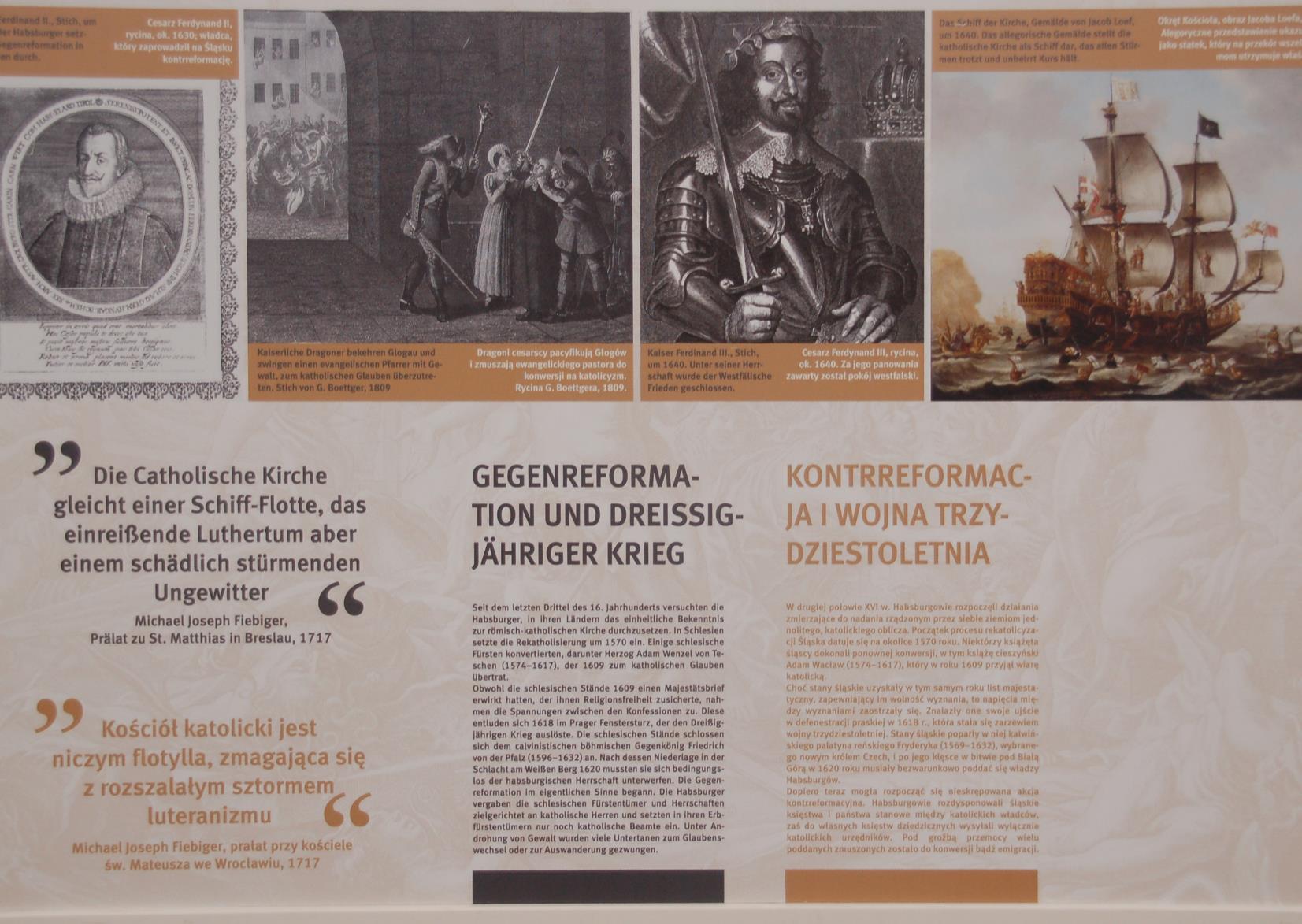 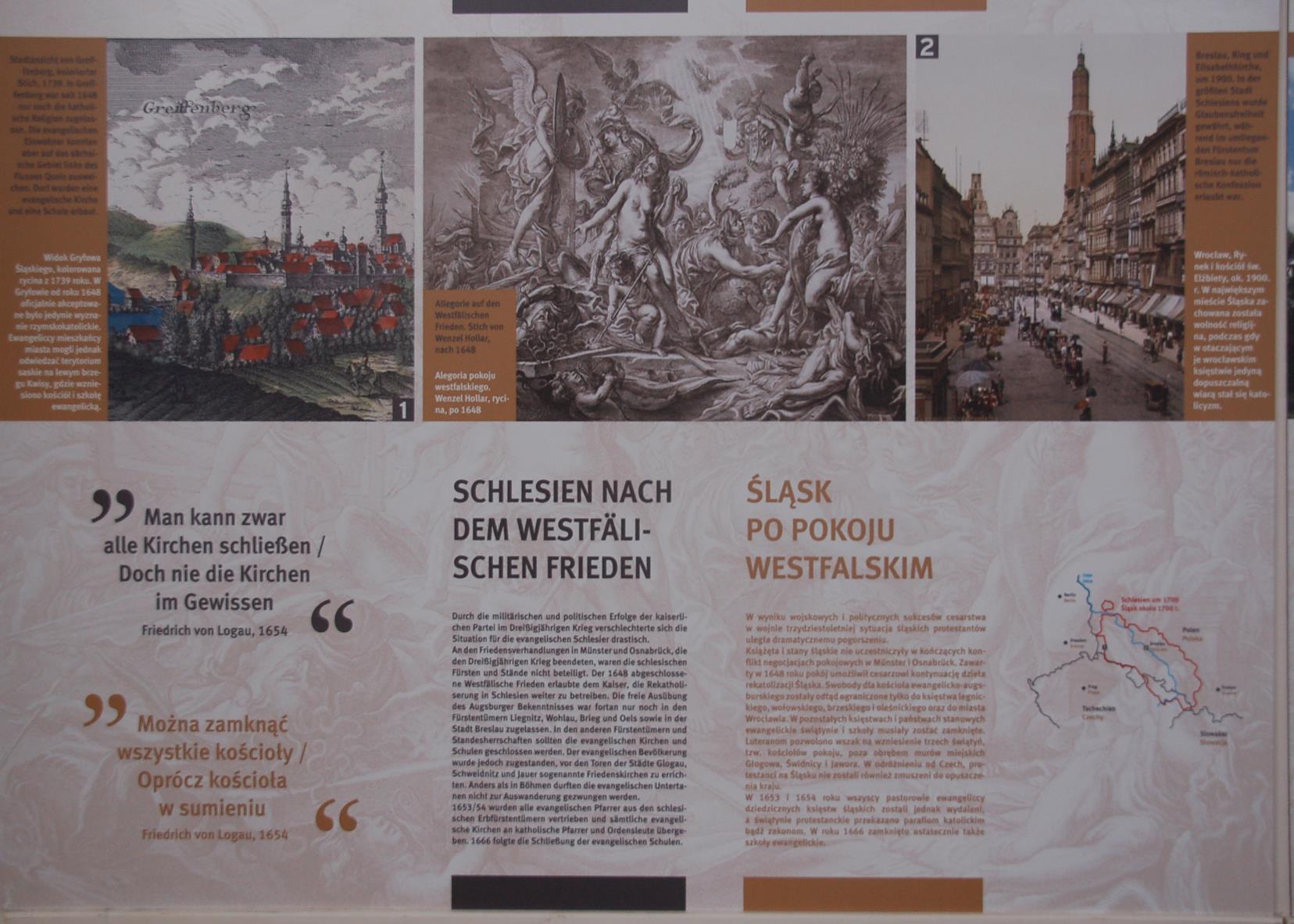 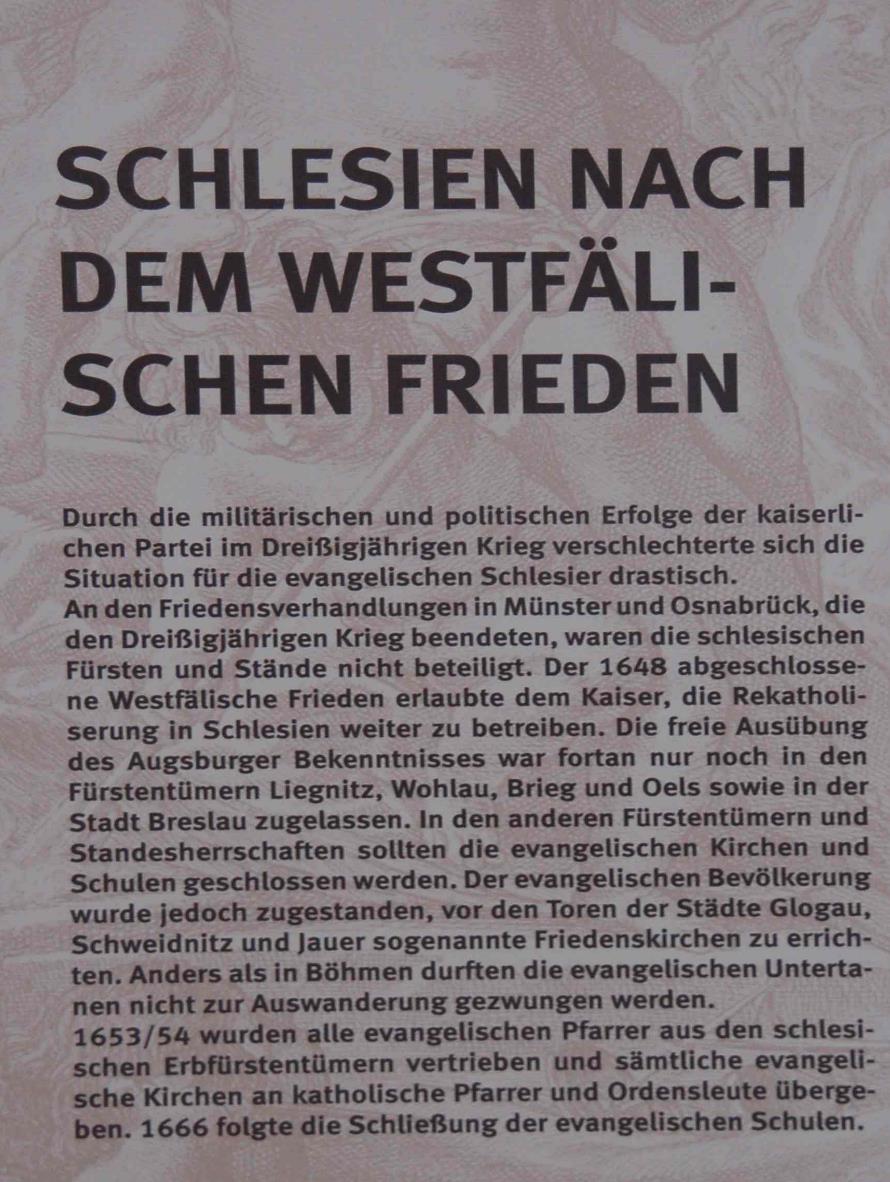 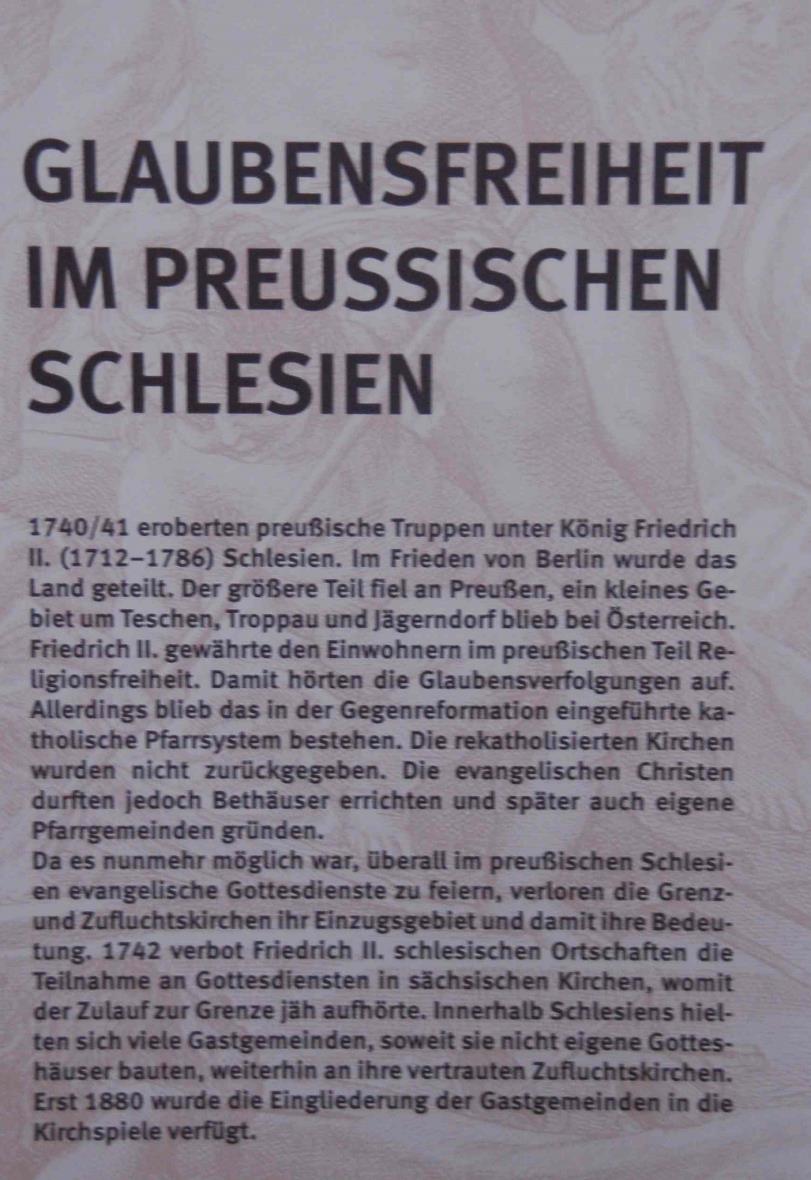 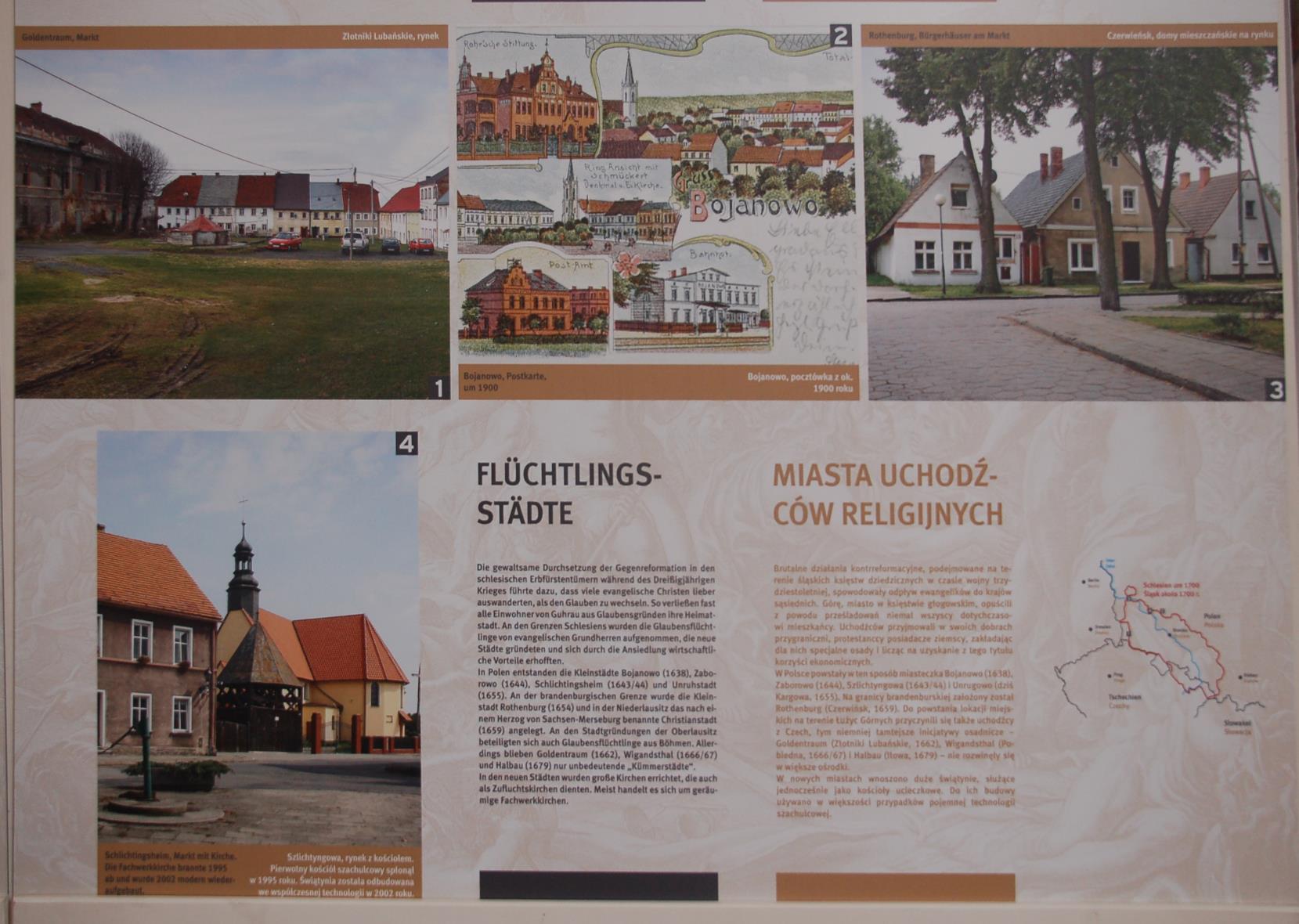 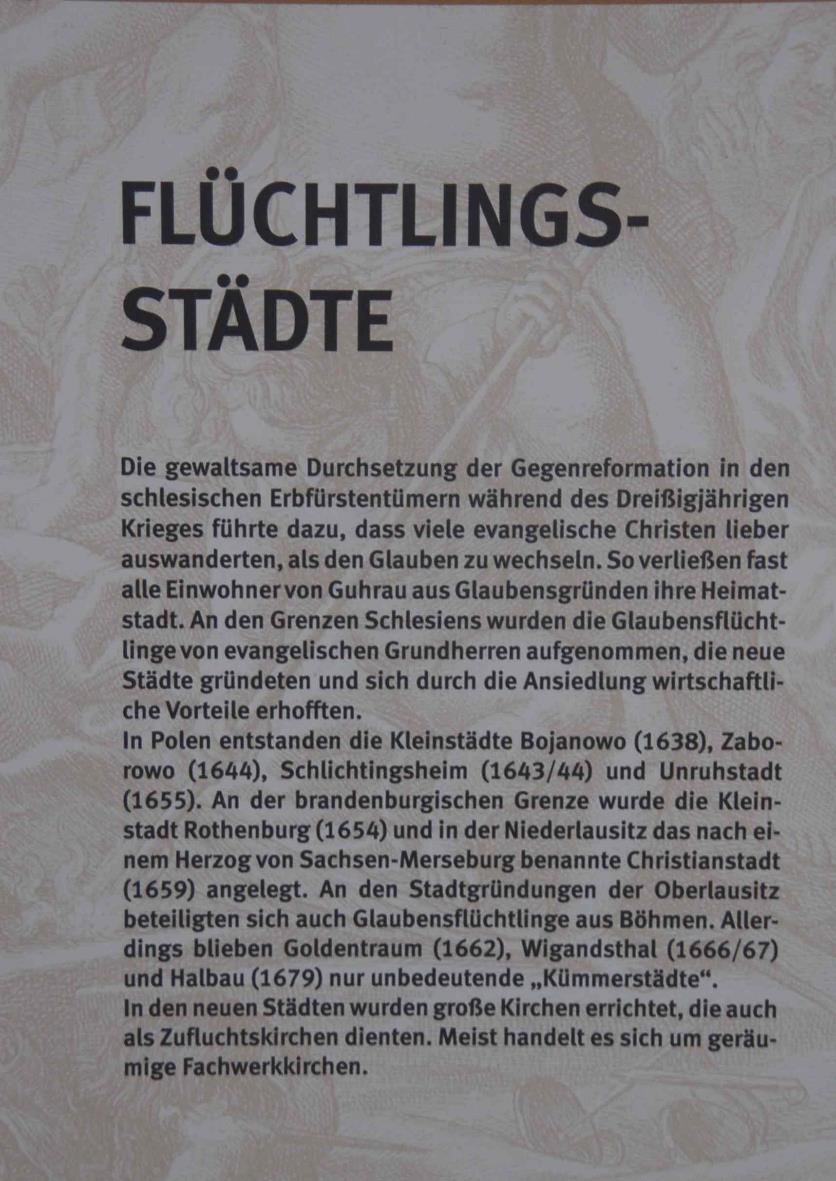 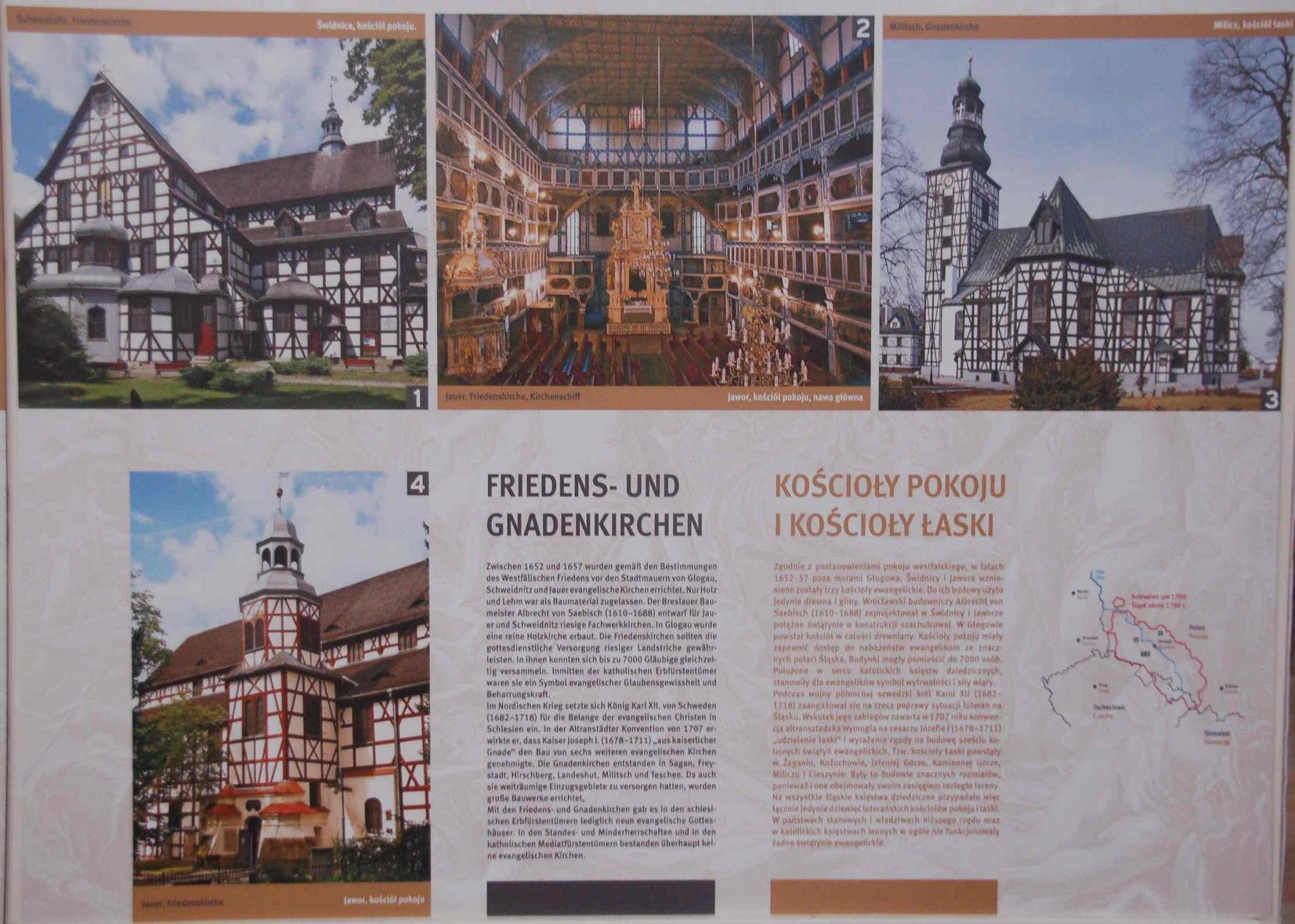 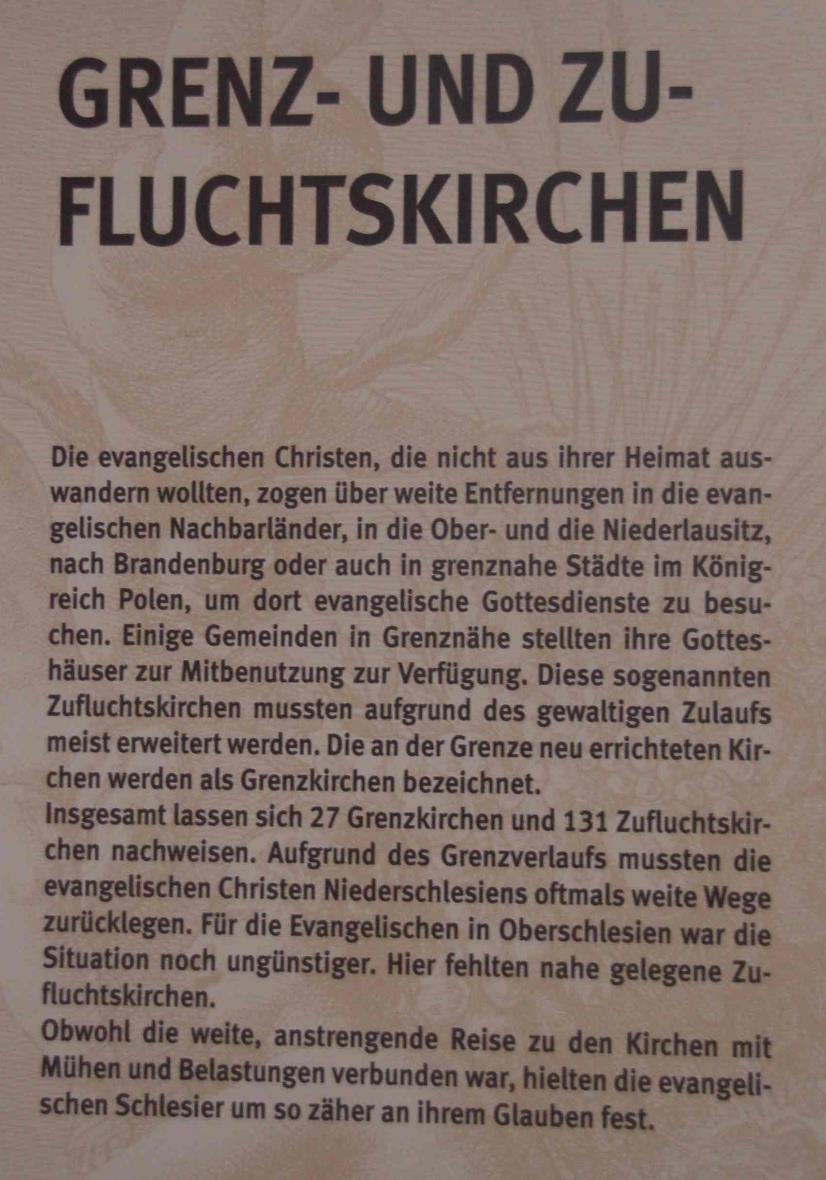 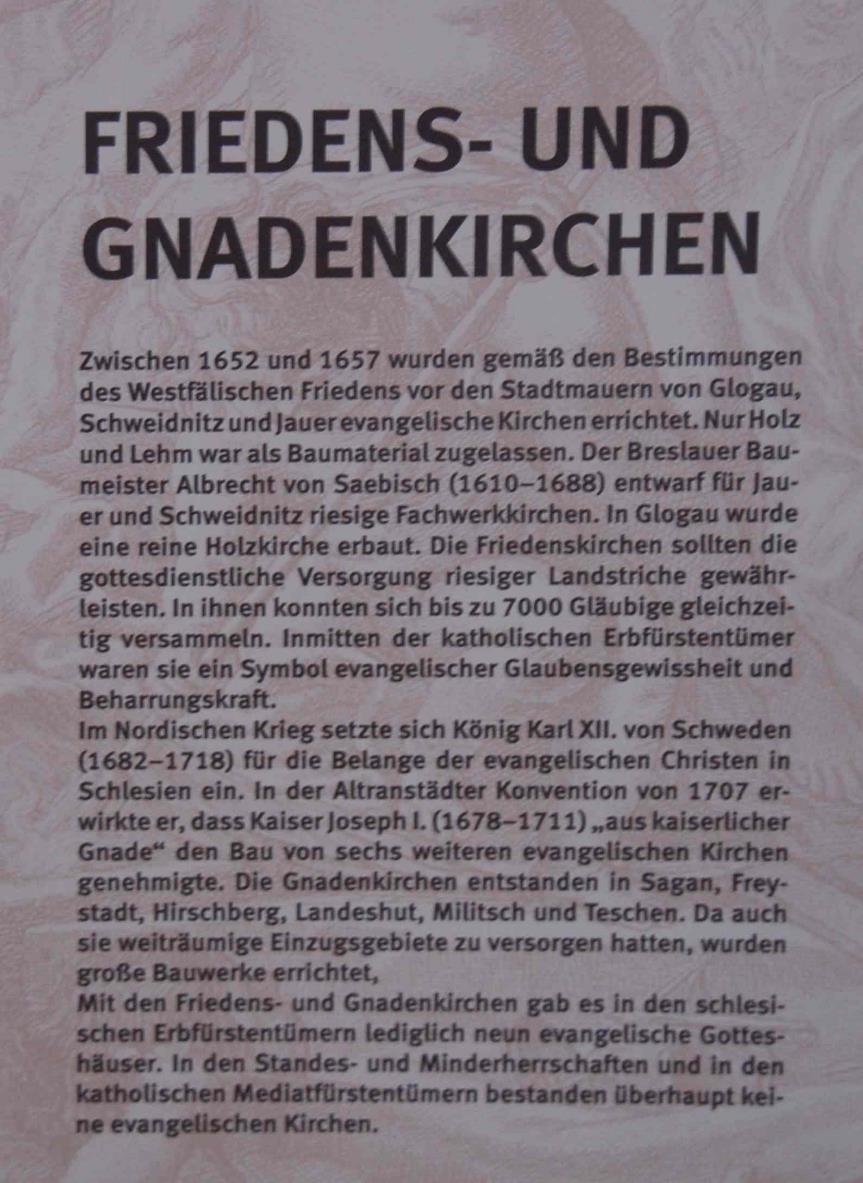 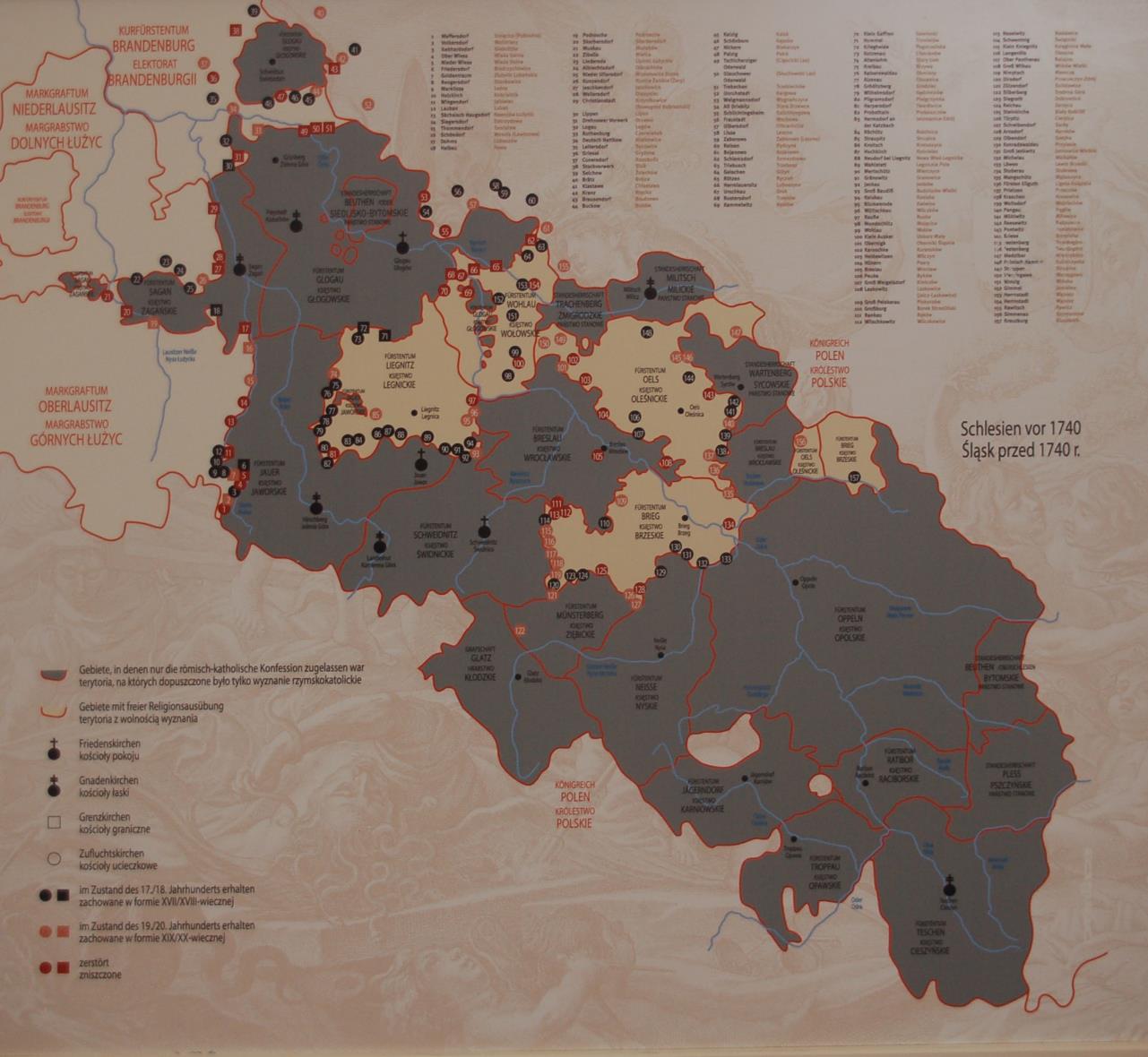 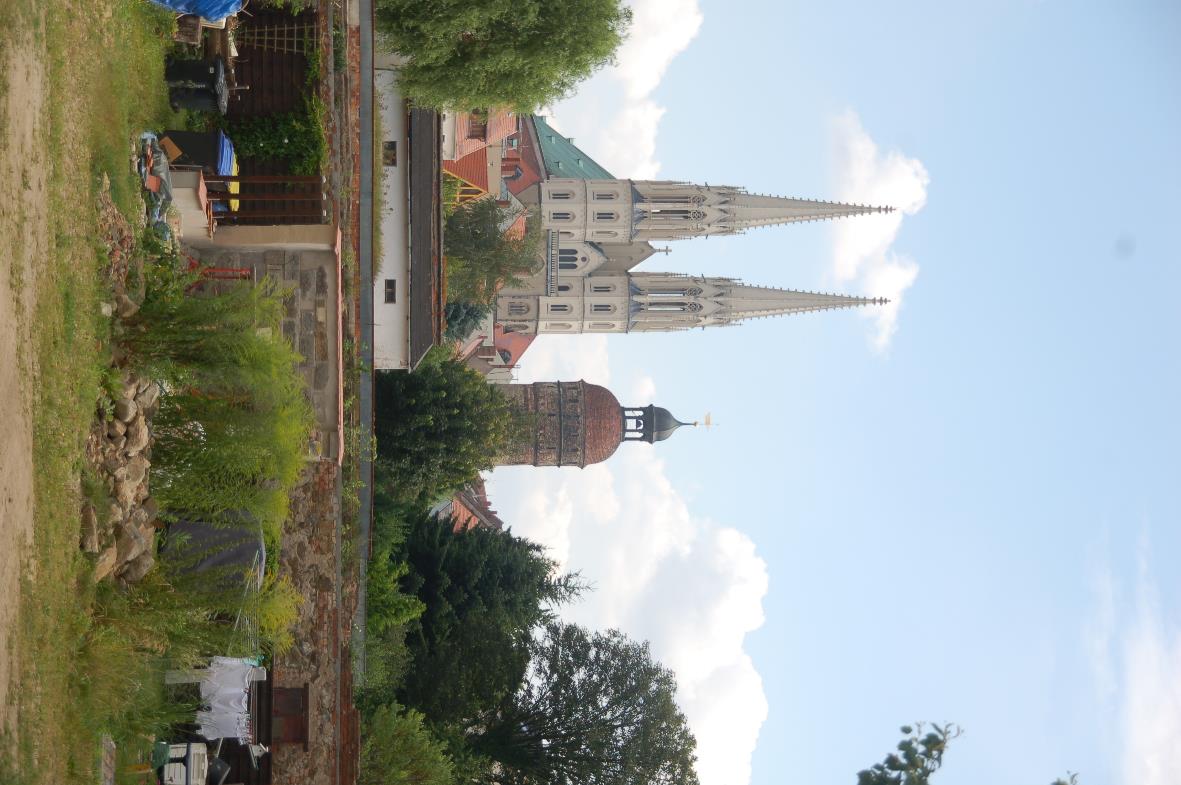 Peter und Paul 
und Nikolaiturm
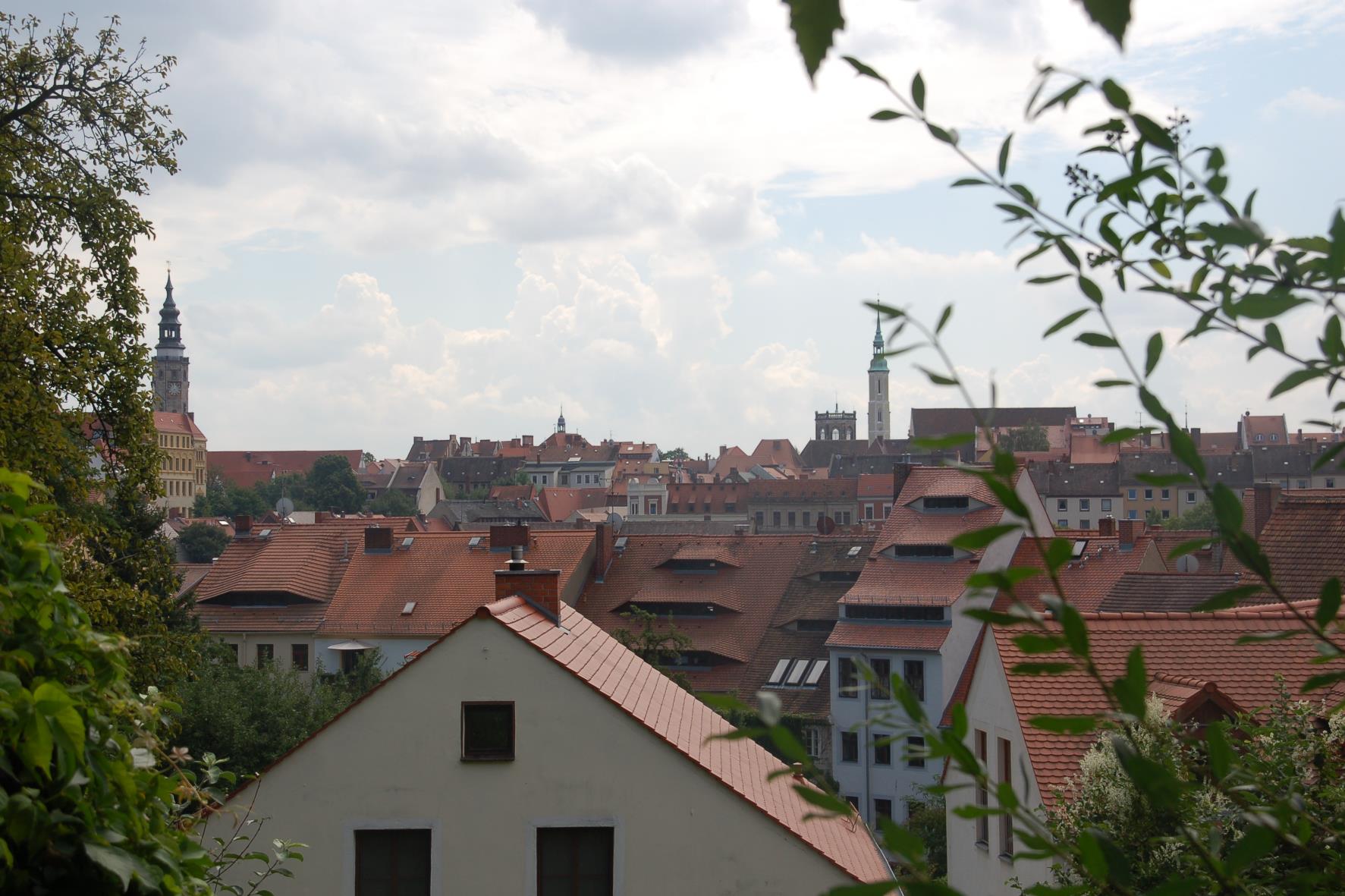 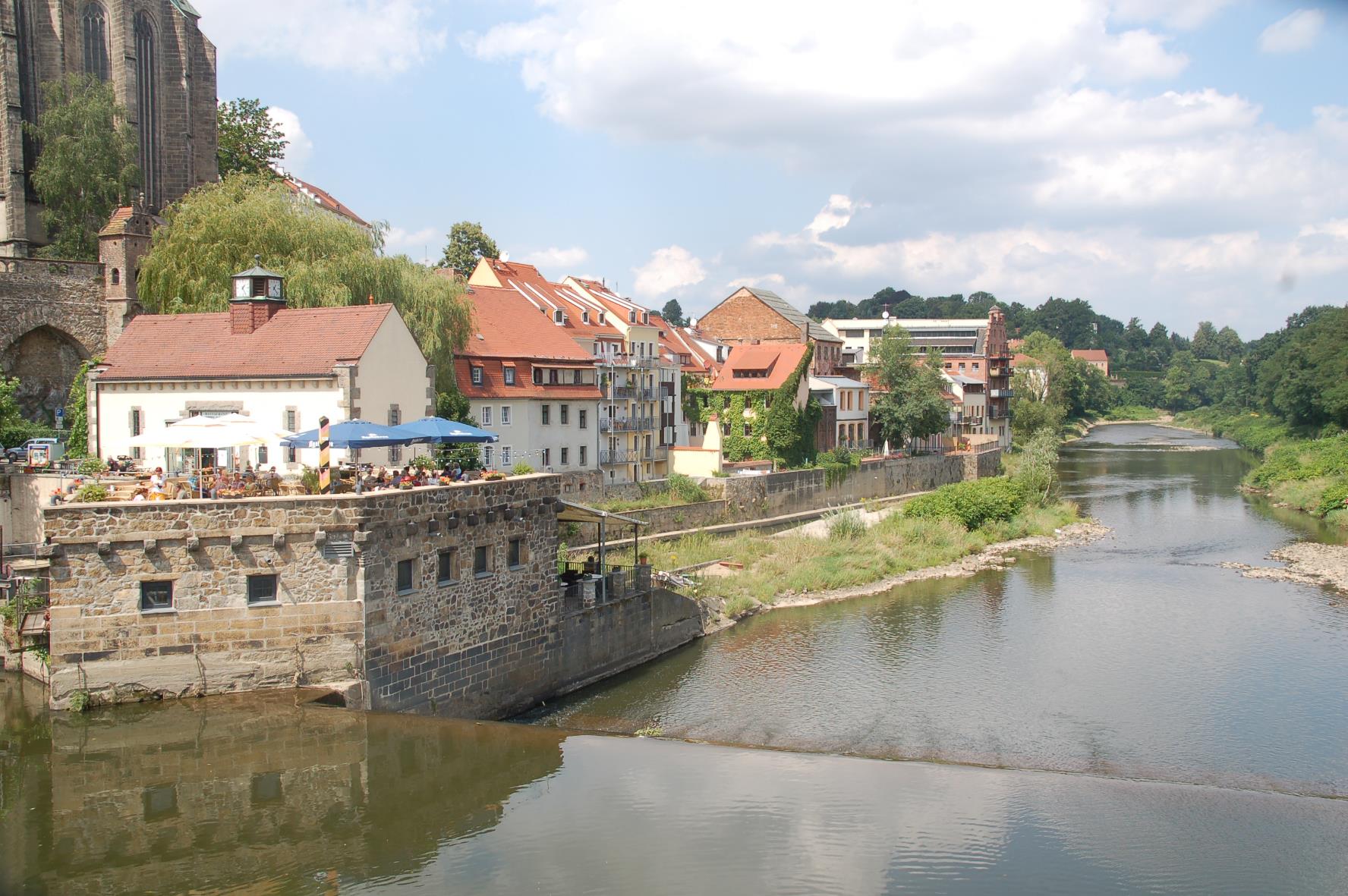 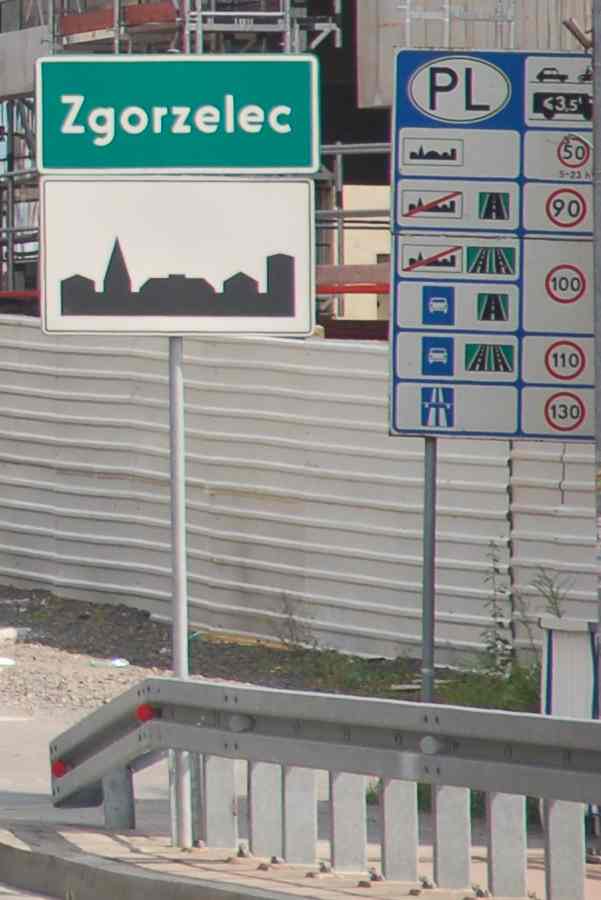 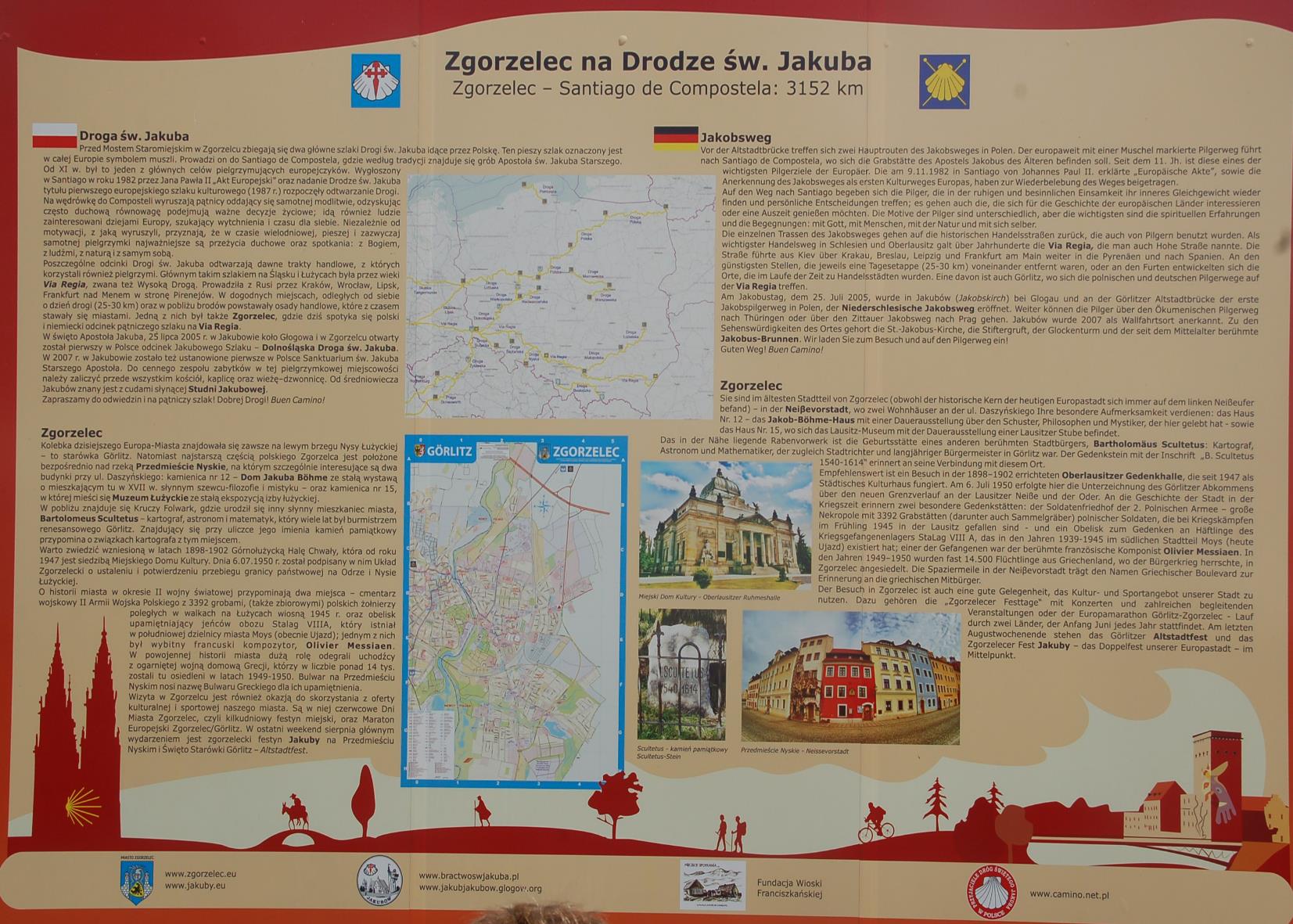 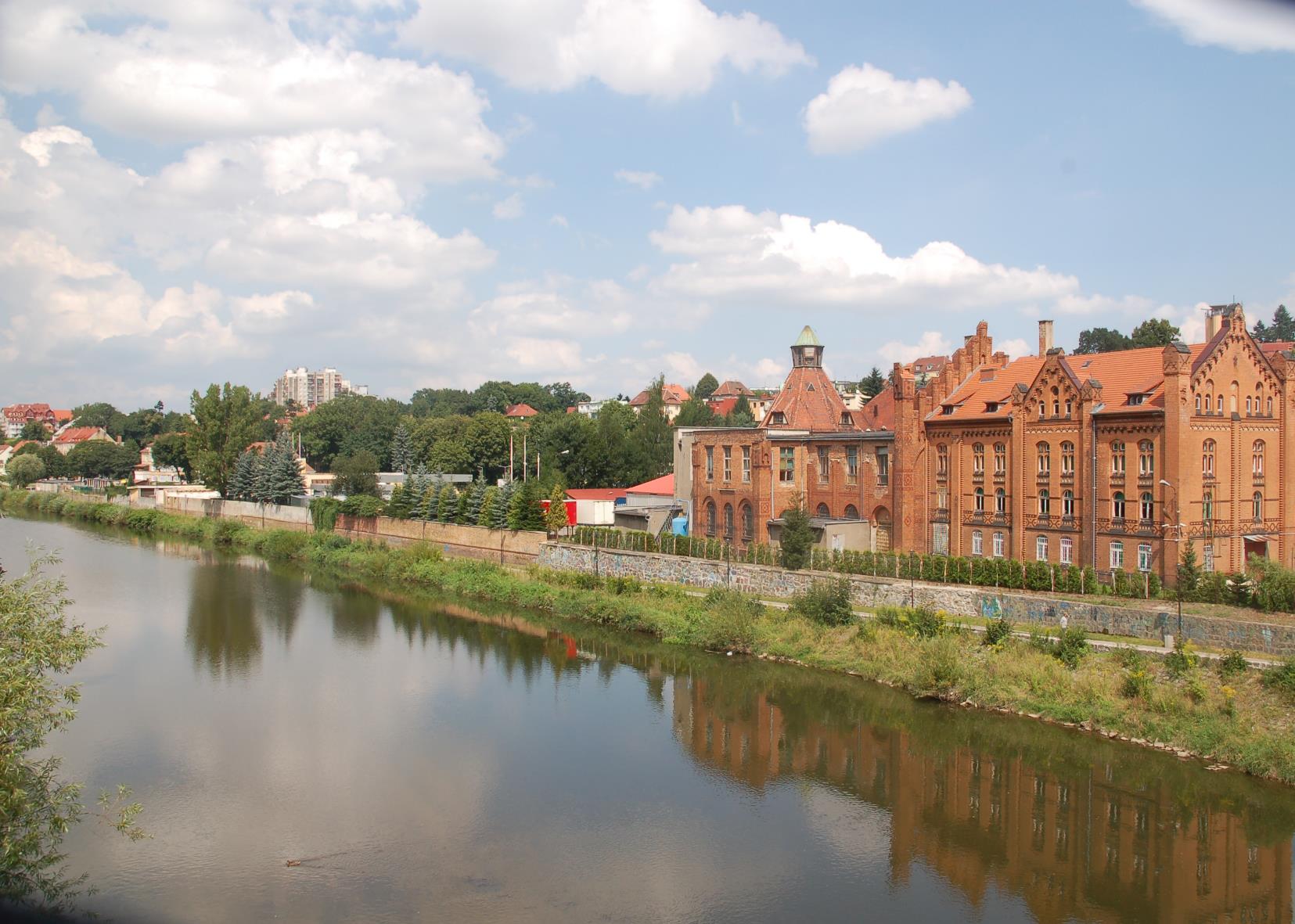 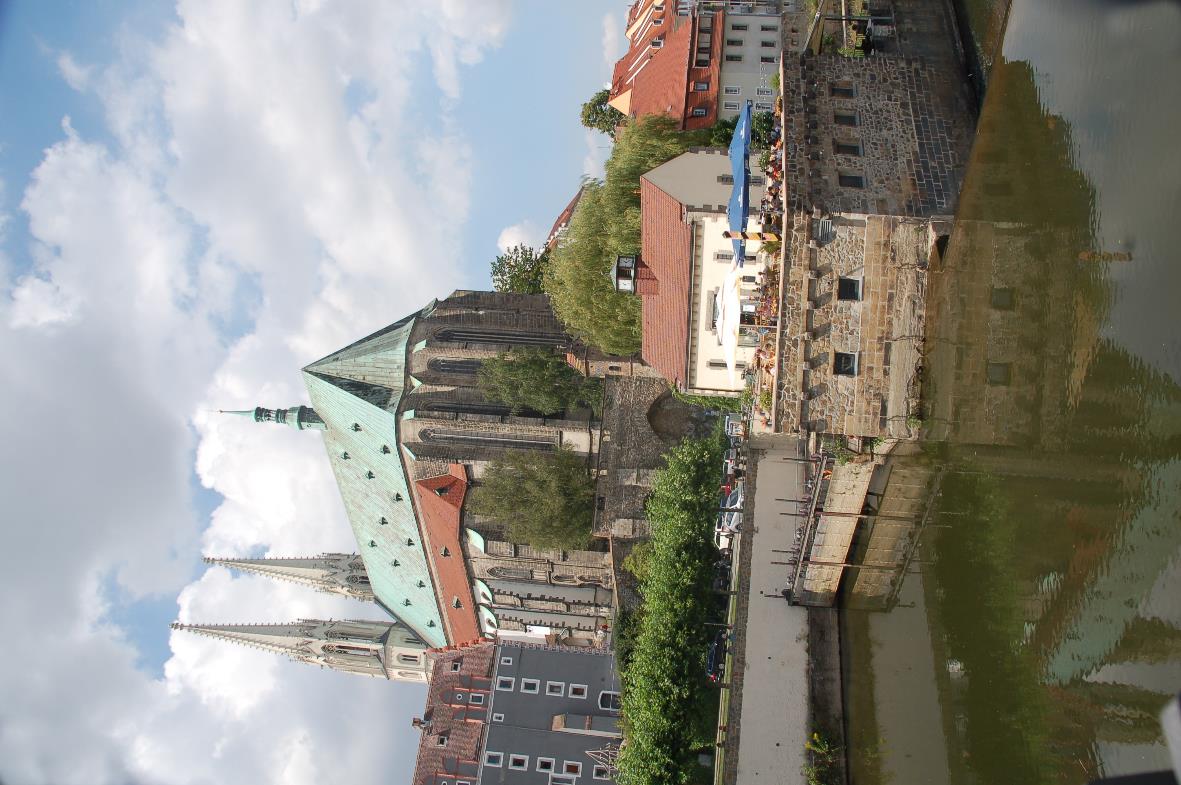 Die Neisse 
mit Blick 
auf St Peter und Paul
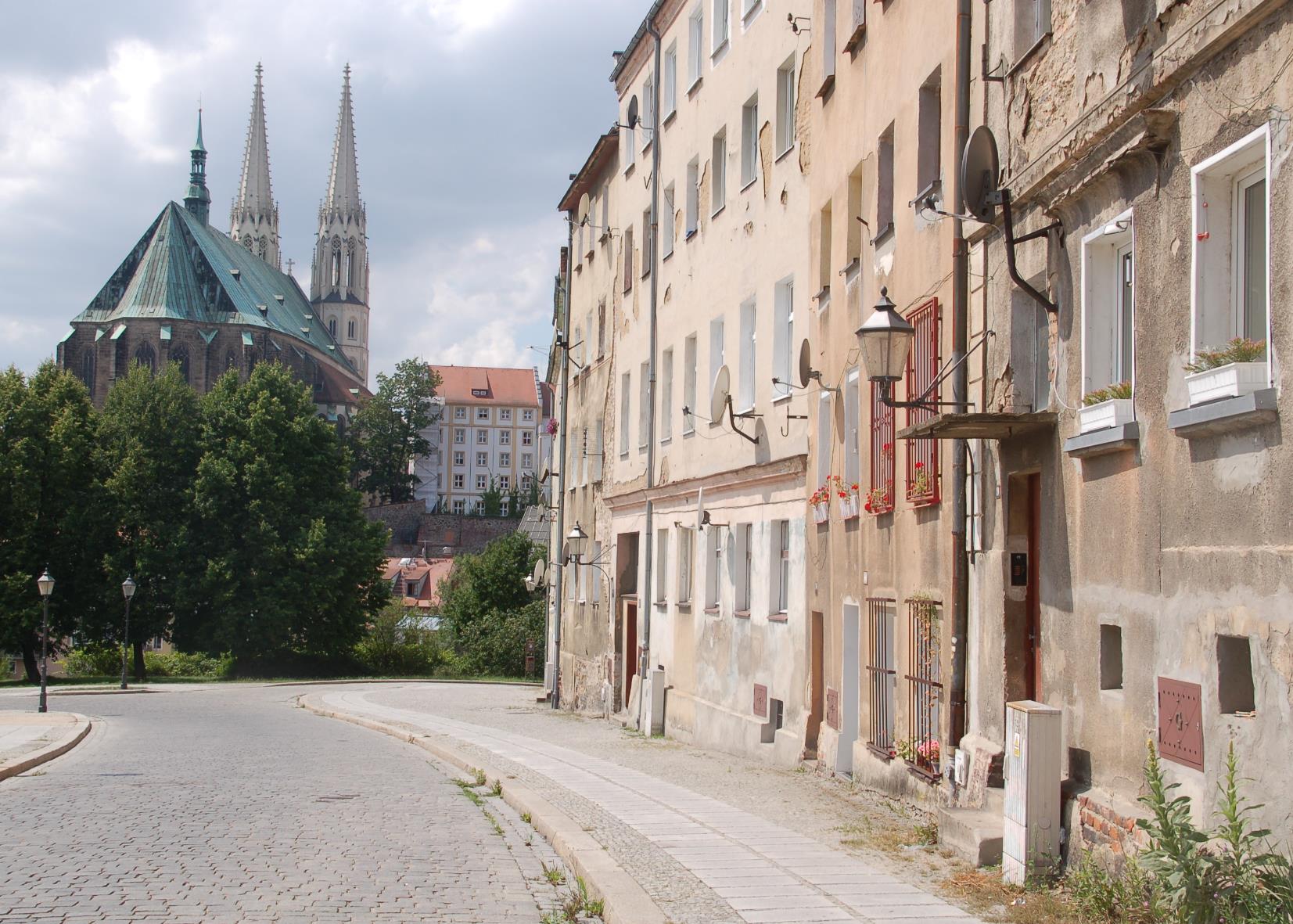 Auf polnischer Seite
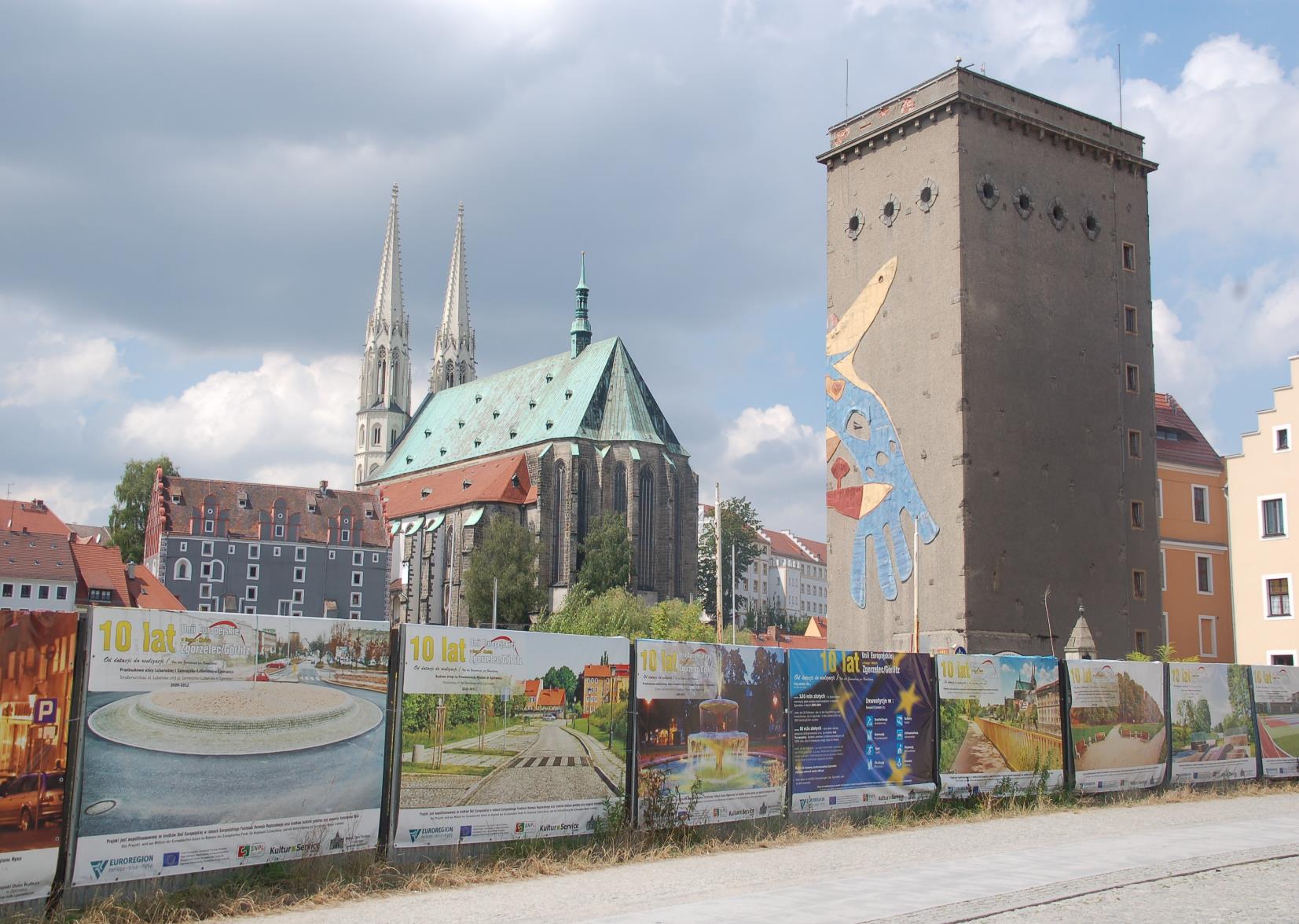 Dreiradenspeicher
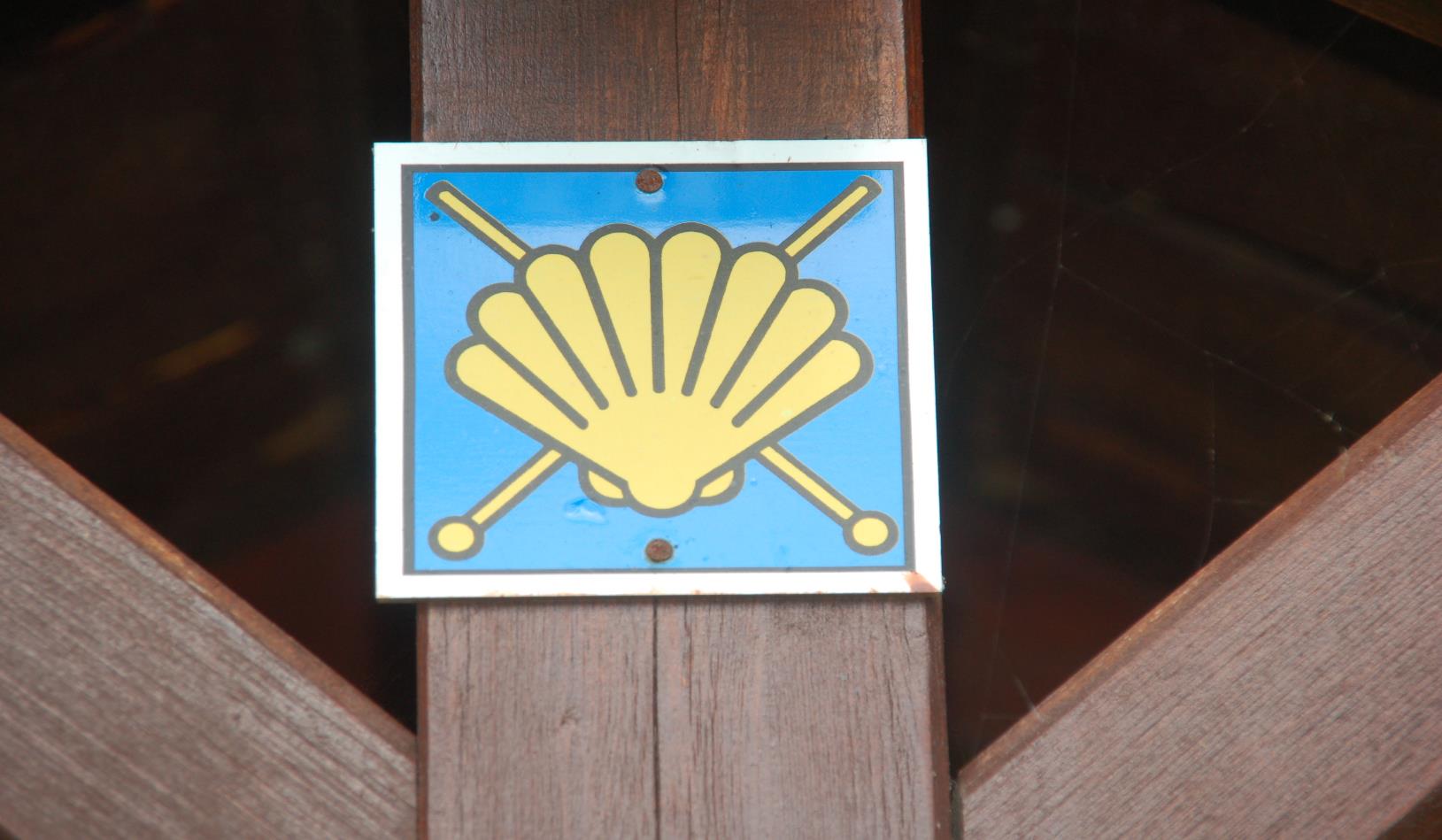 Ab Görlitz auf dem Jakobsweg Richtung Westen- 
vor allem der alten Via Regia bzw. dem Hellweg folgend
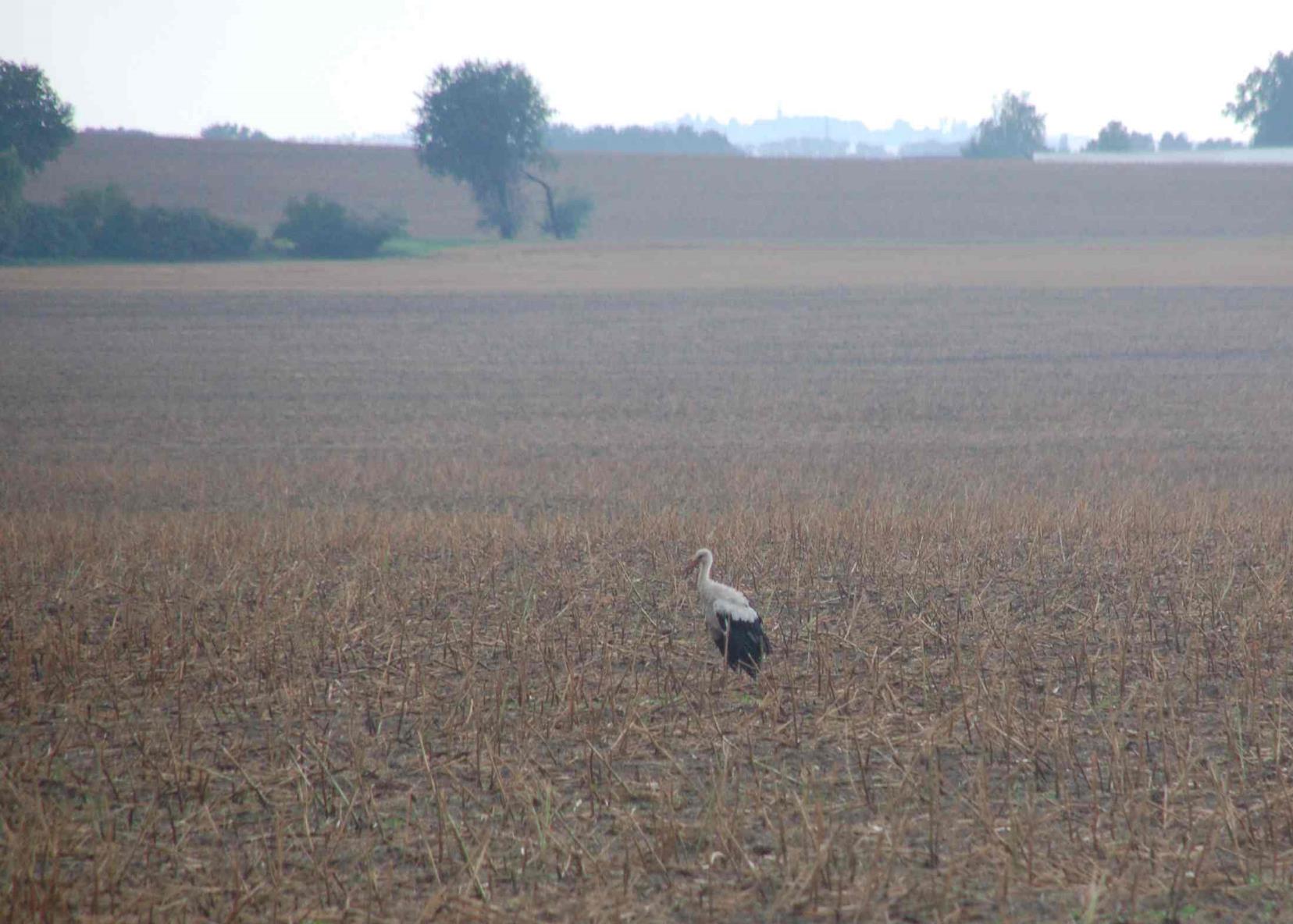 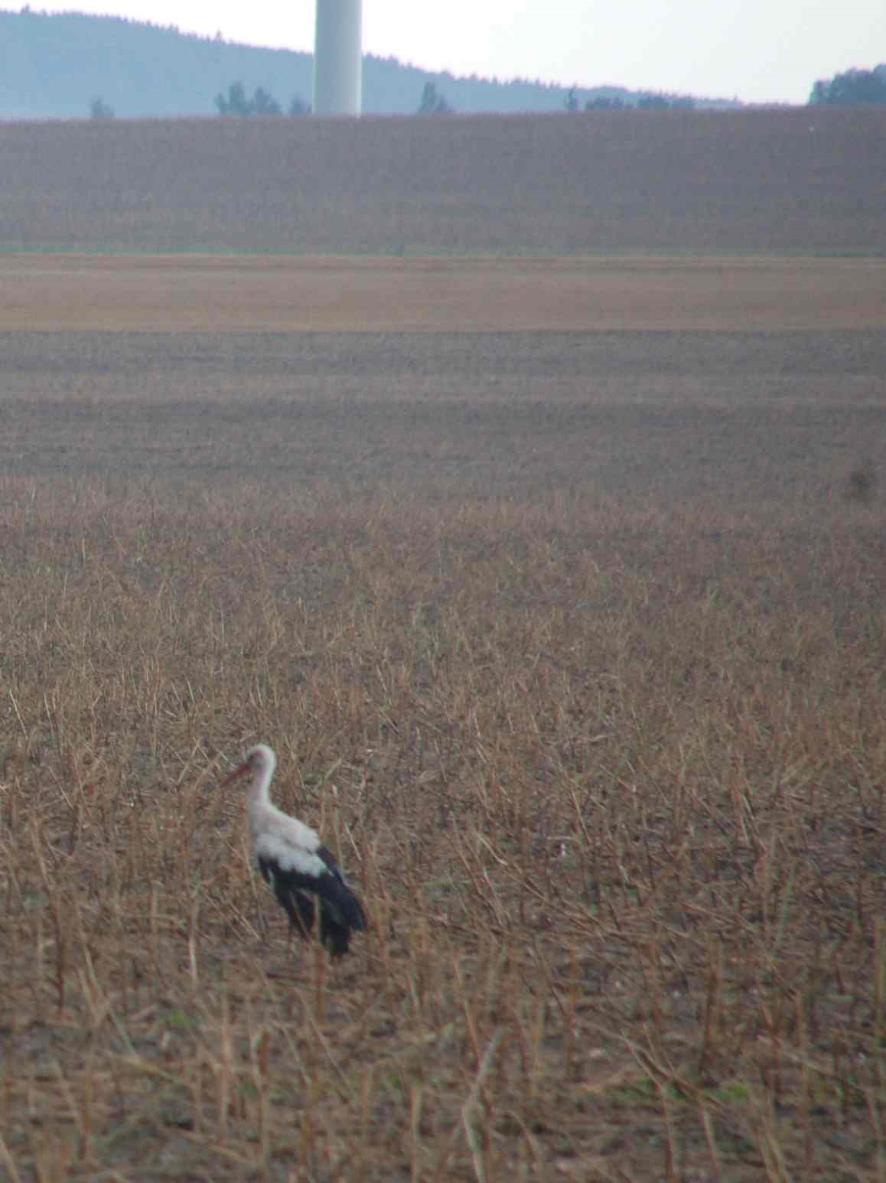 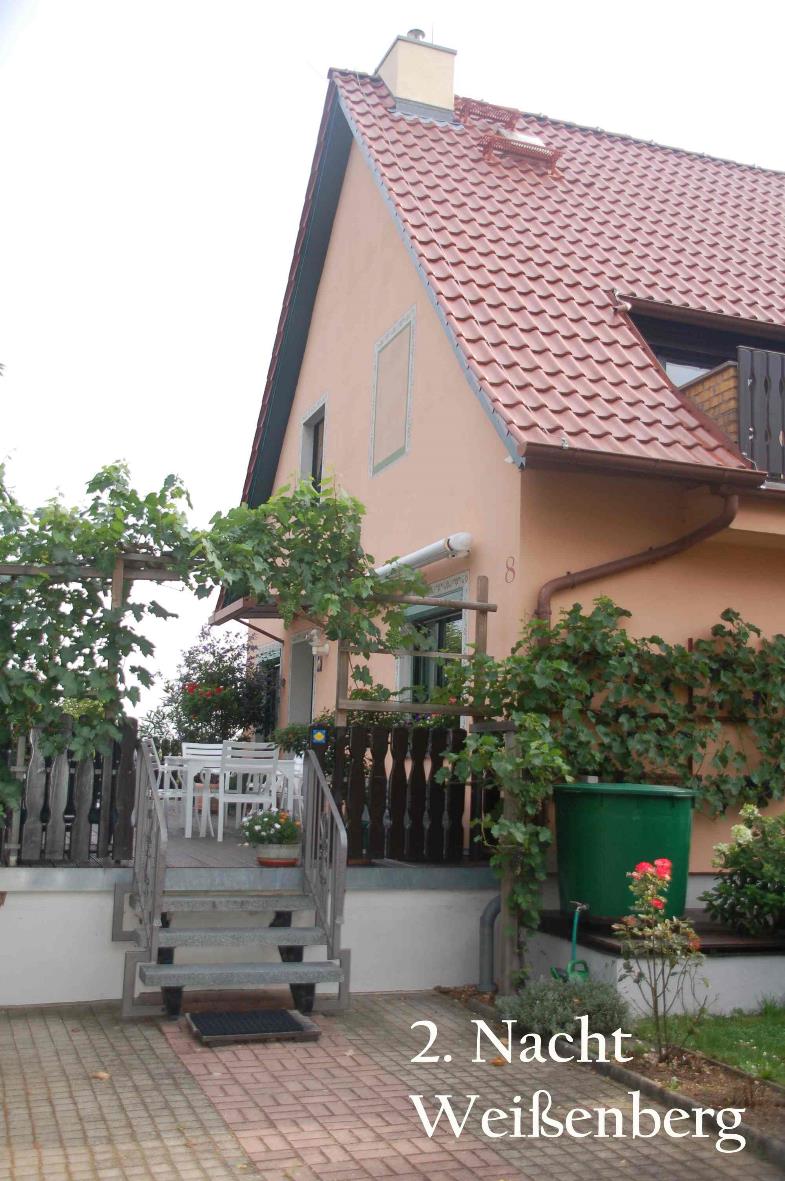 Private Pilger-herberge
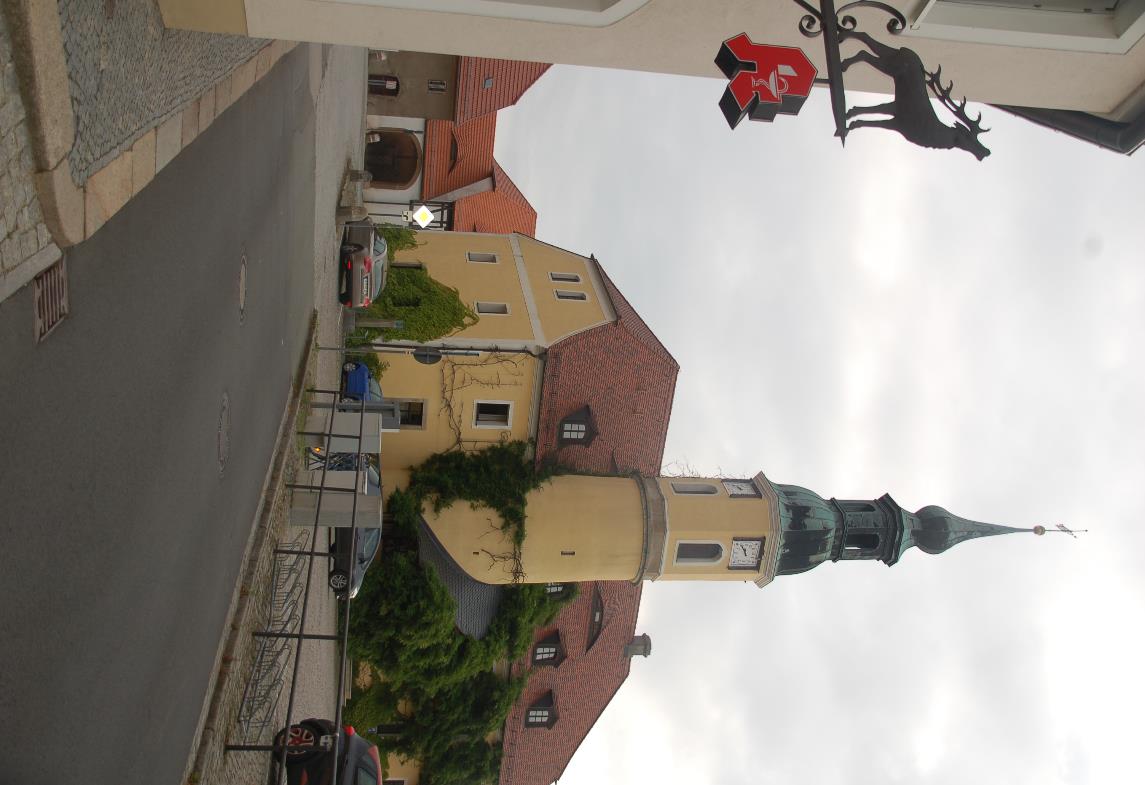 … keine Lebensmittel, keine Kneipe im Umkreis von 20 km – glücklicherweise bekam ich von den Nachbarn eine Einladung zum Abendbrot…
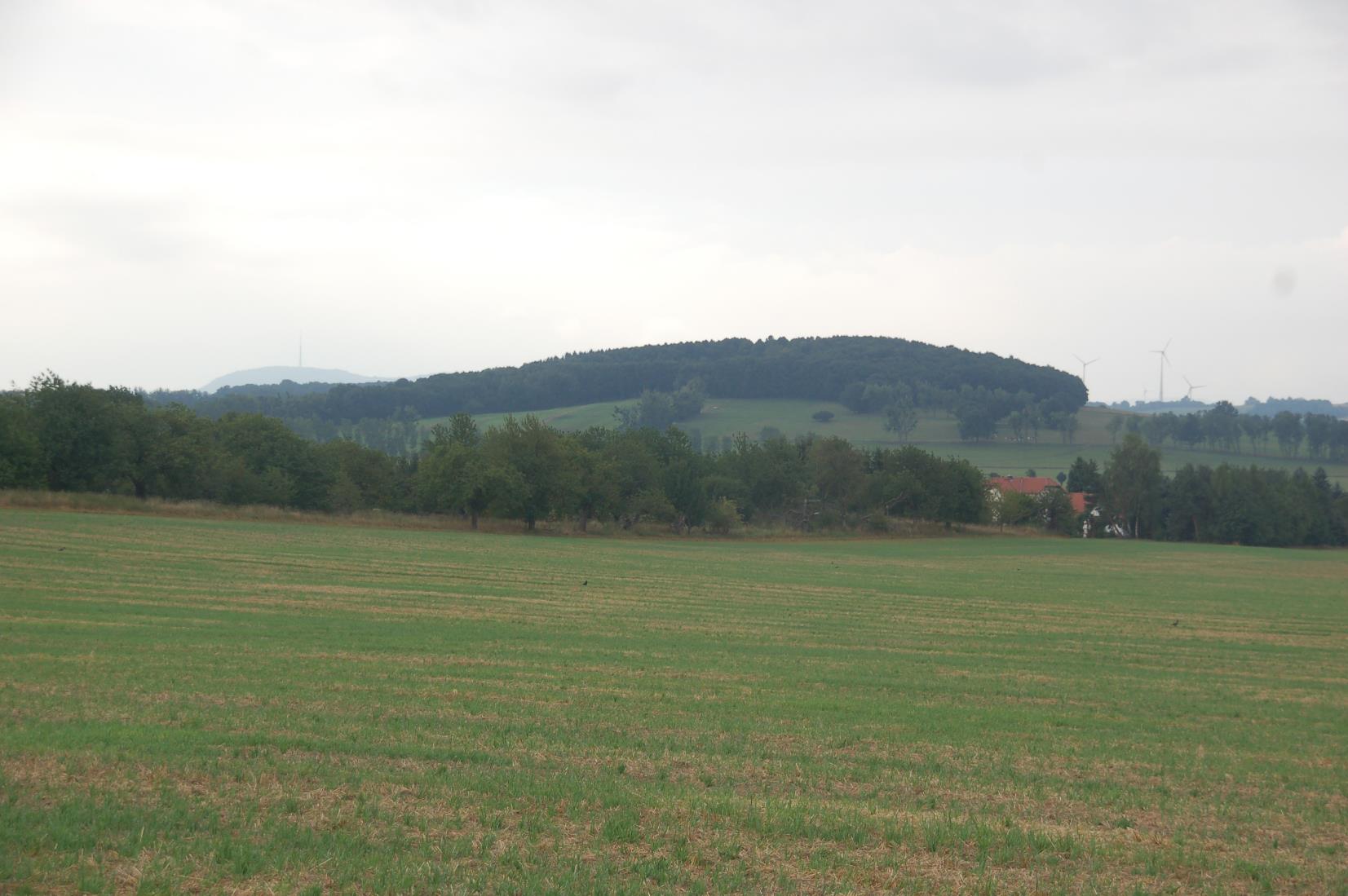 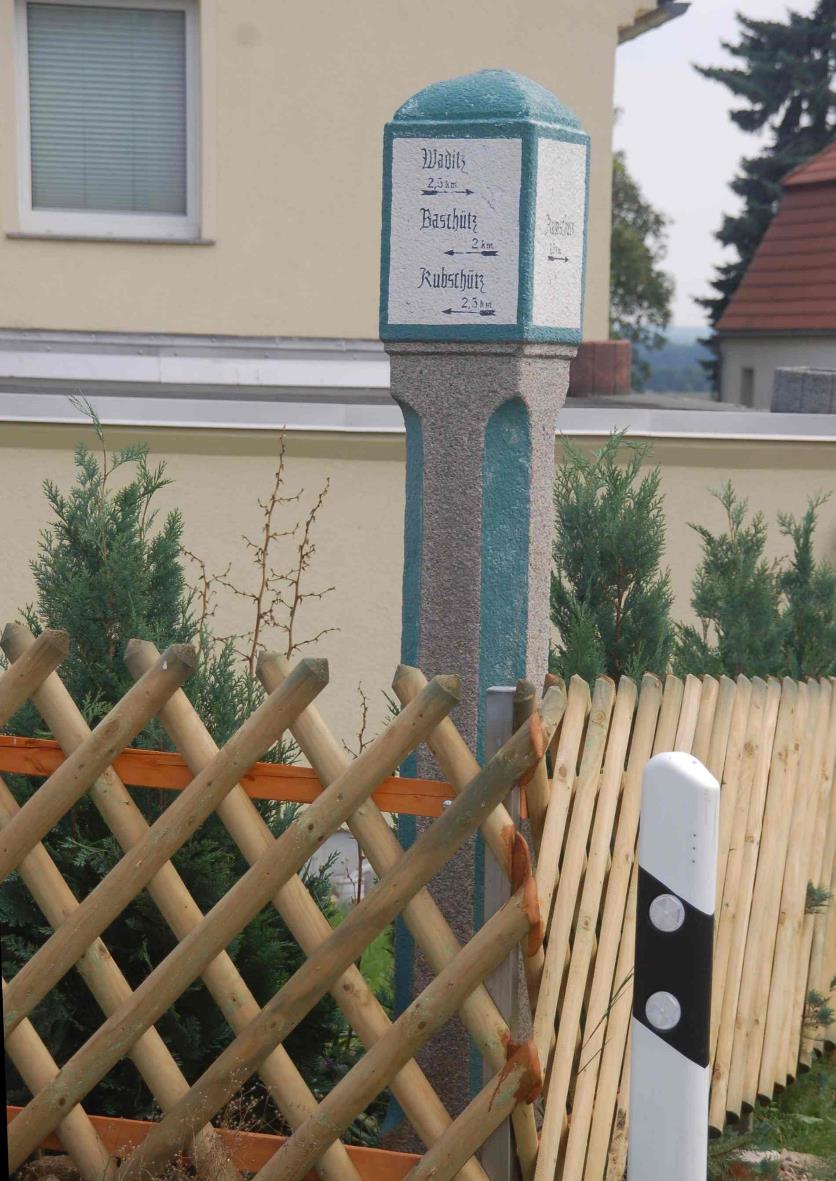 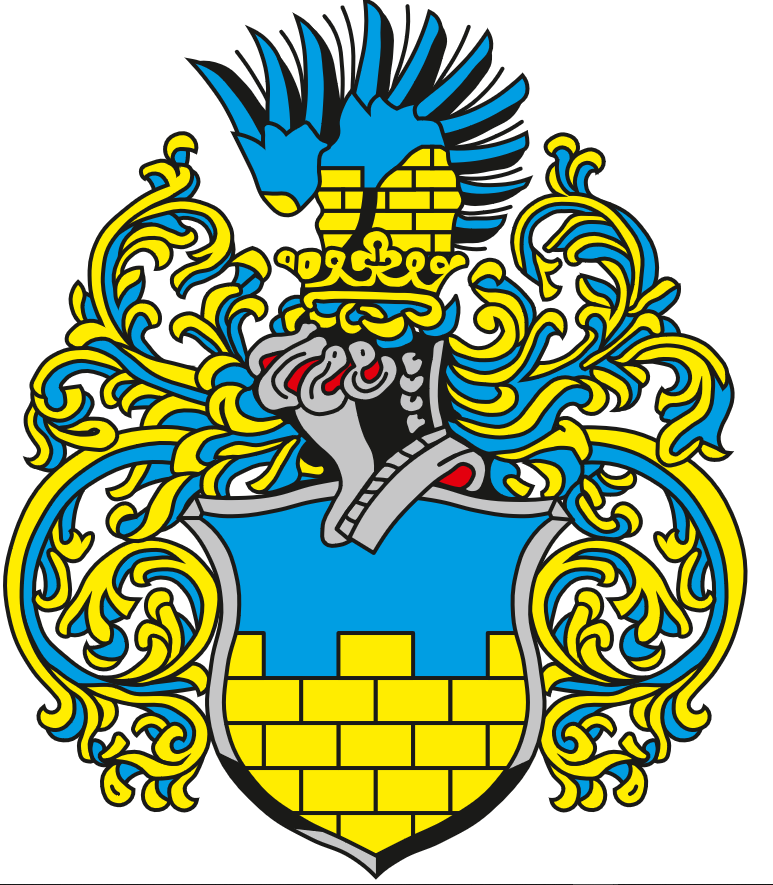 Bautzen
Sorbisch: Budisin
- Zentrum der Sorben
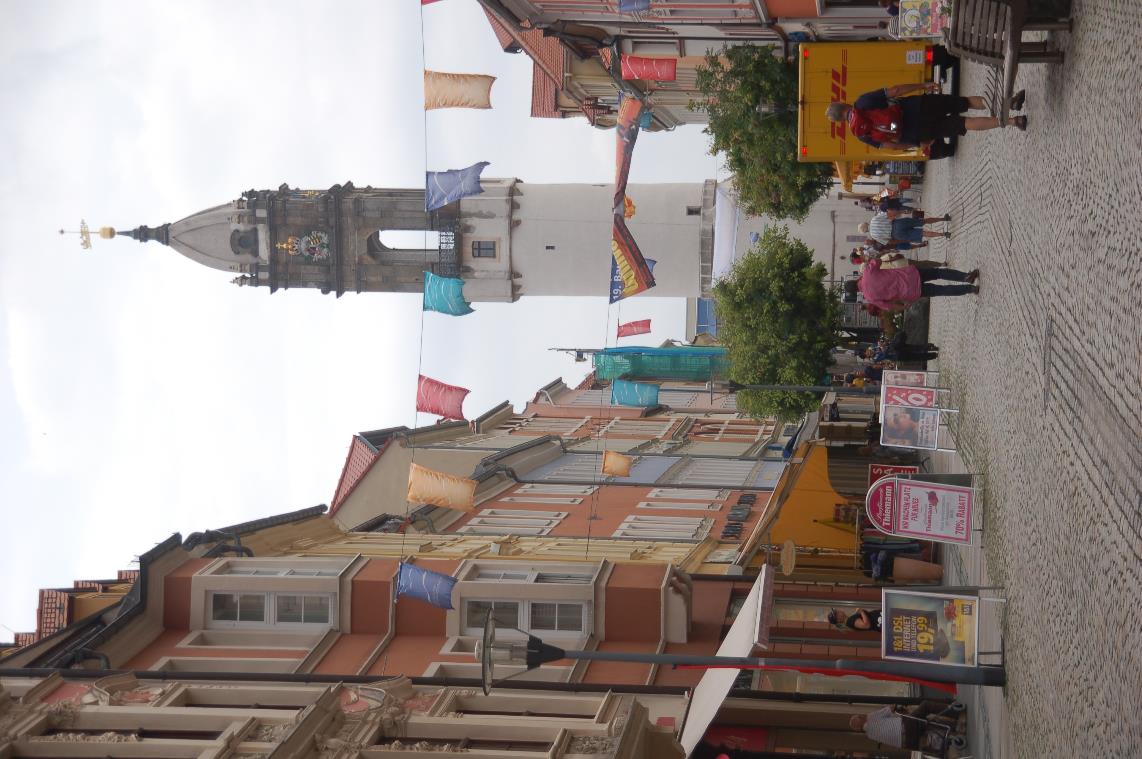 Bautzen:
mittelalterlicher  Wohlstand durch die Lage an der Via Regia

Der  Reichenturm
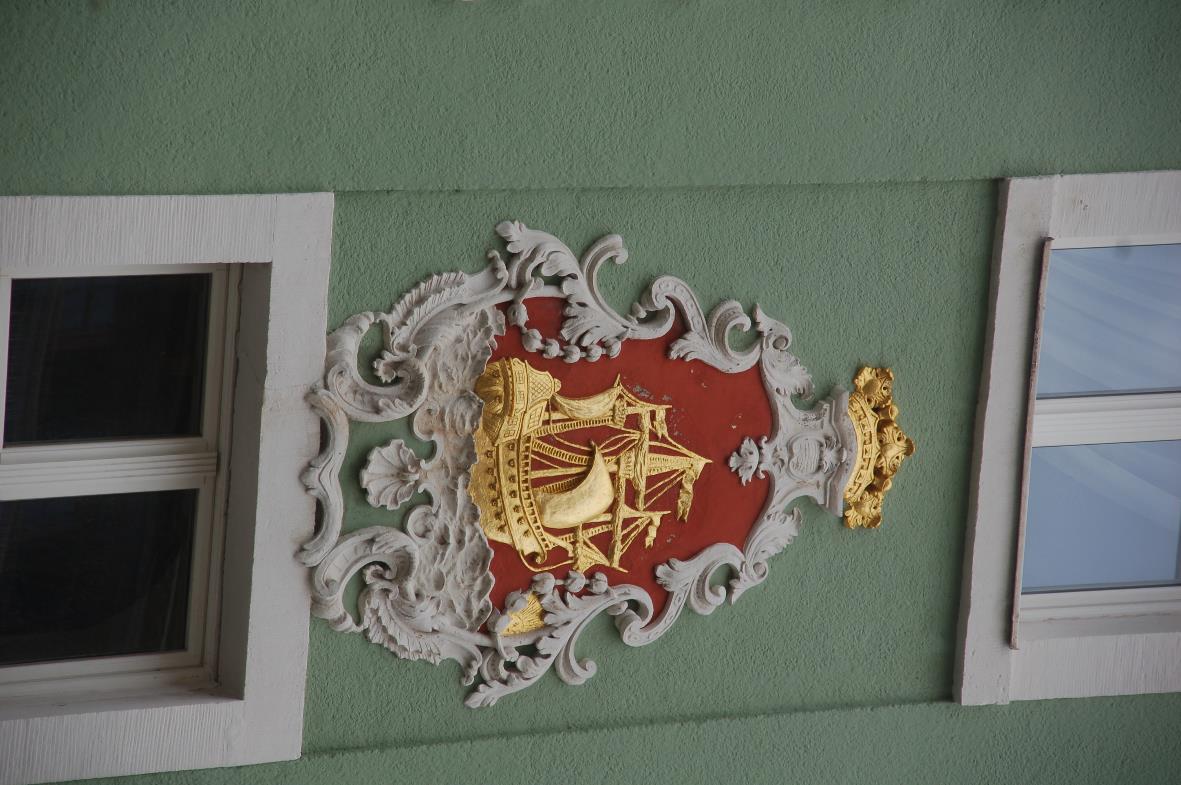 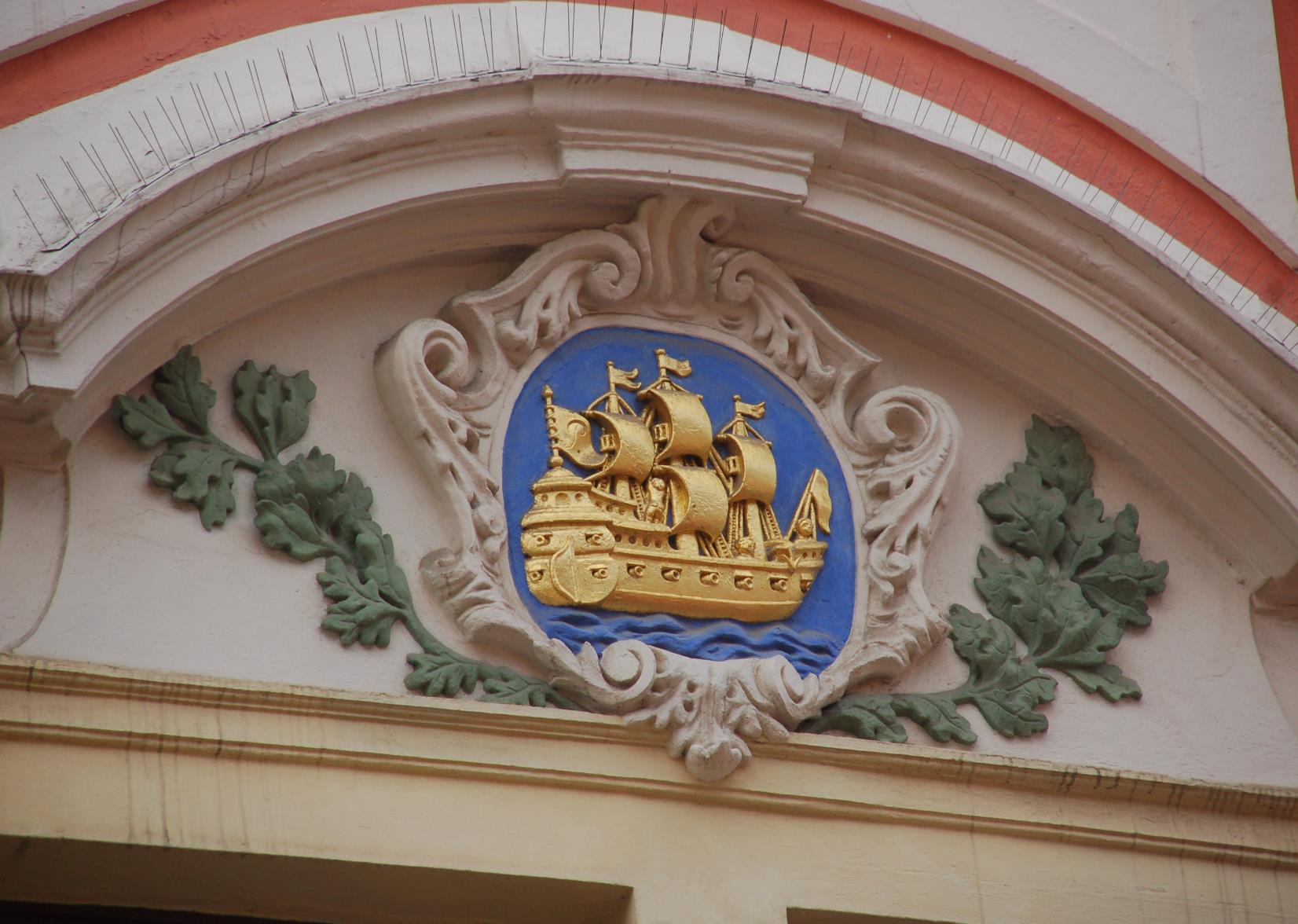 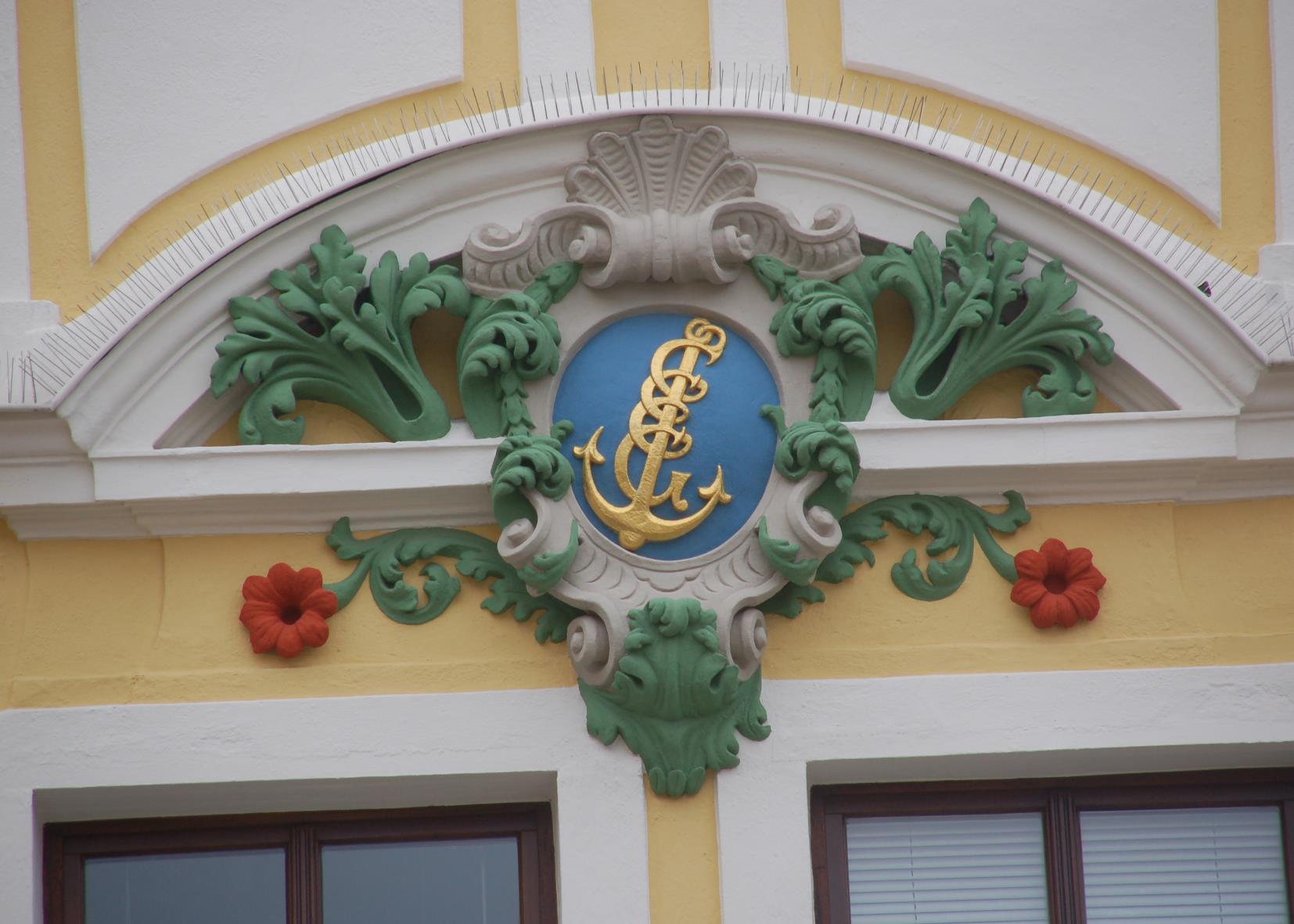 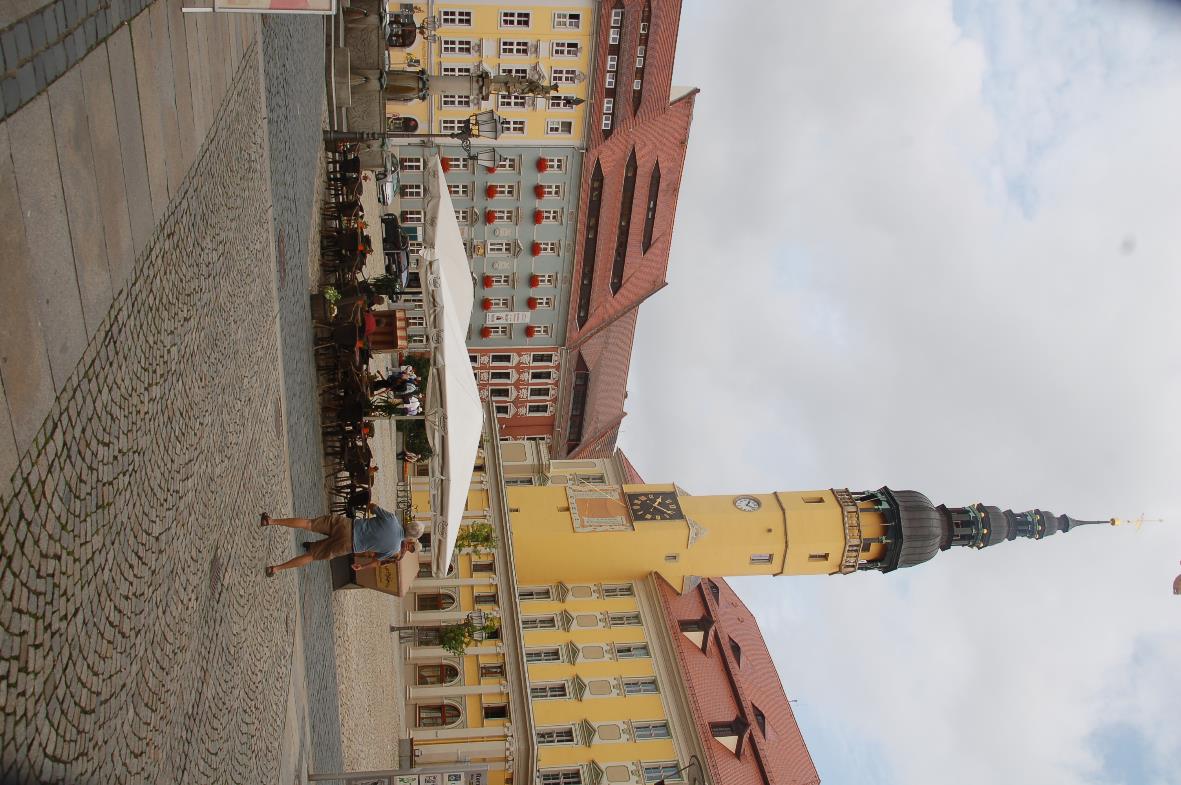 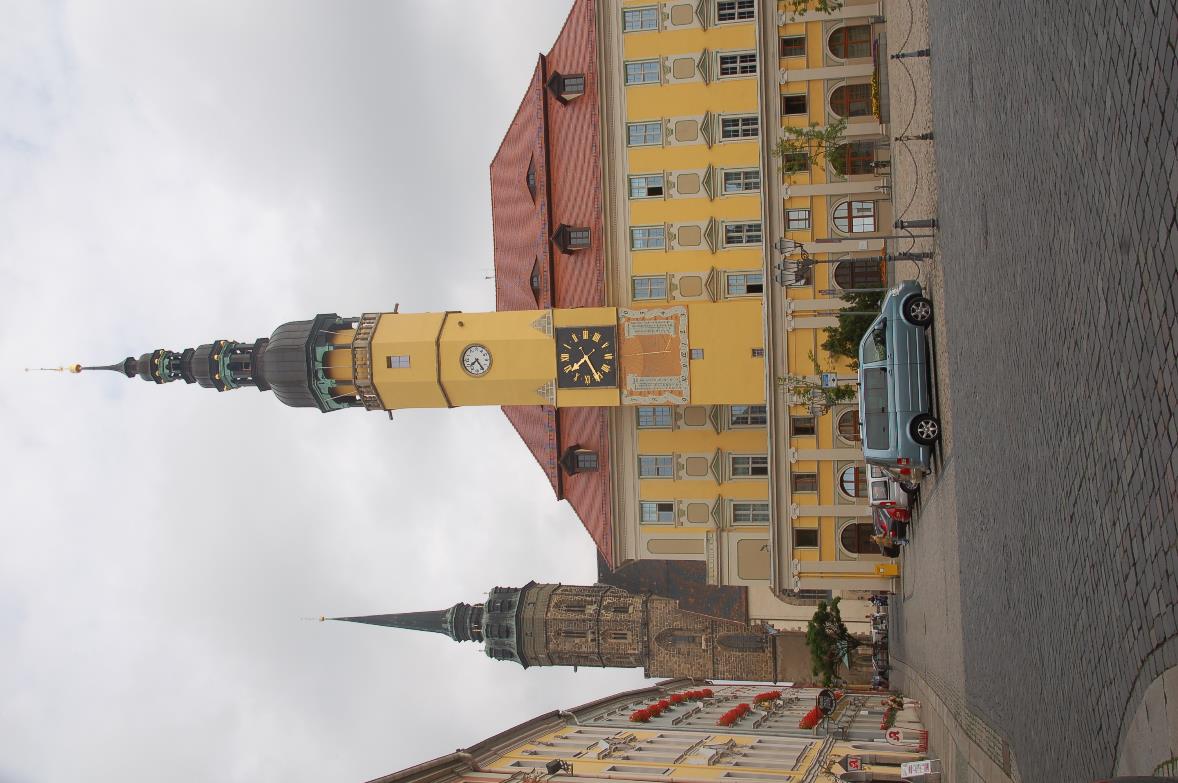 Rathaus und Dom St. Petri

die älteste Simultankirche Deutschlands
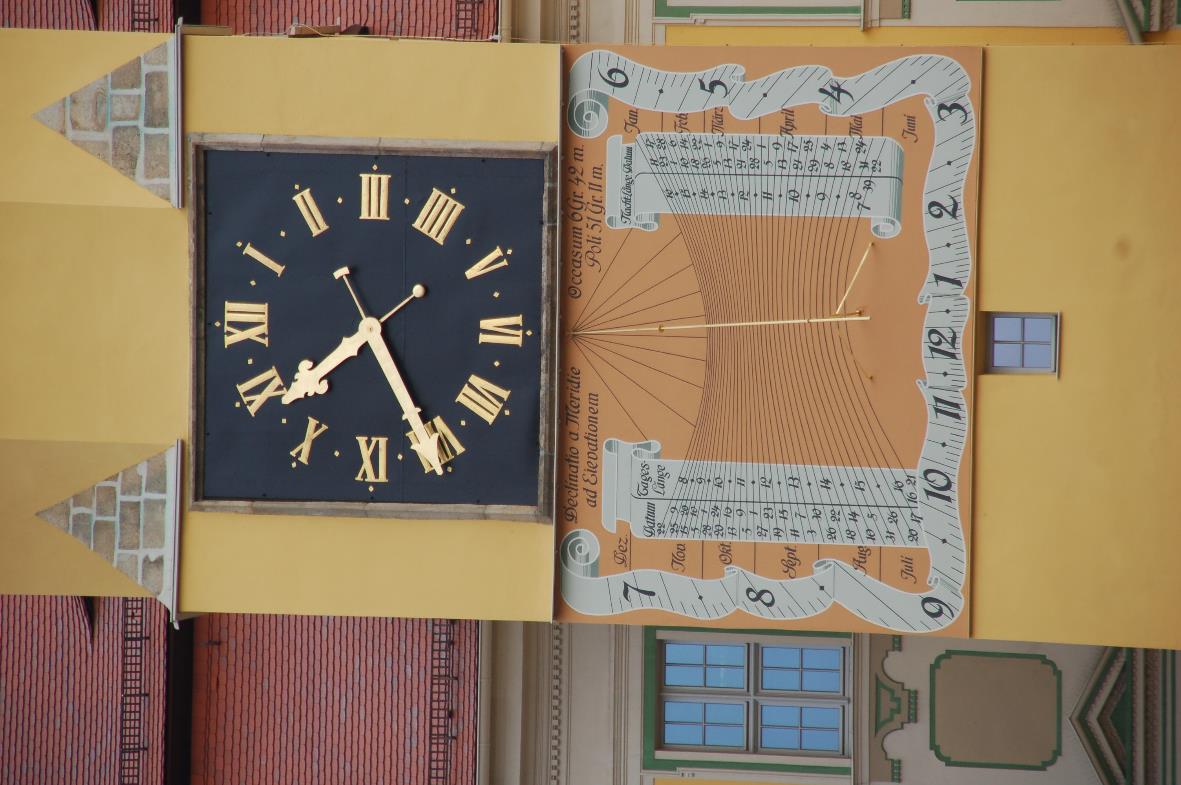 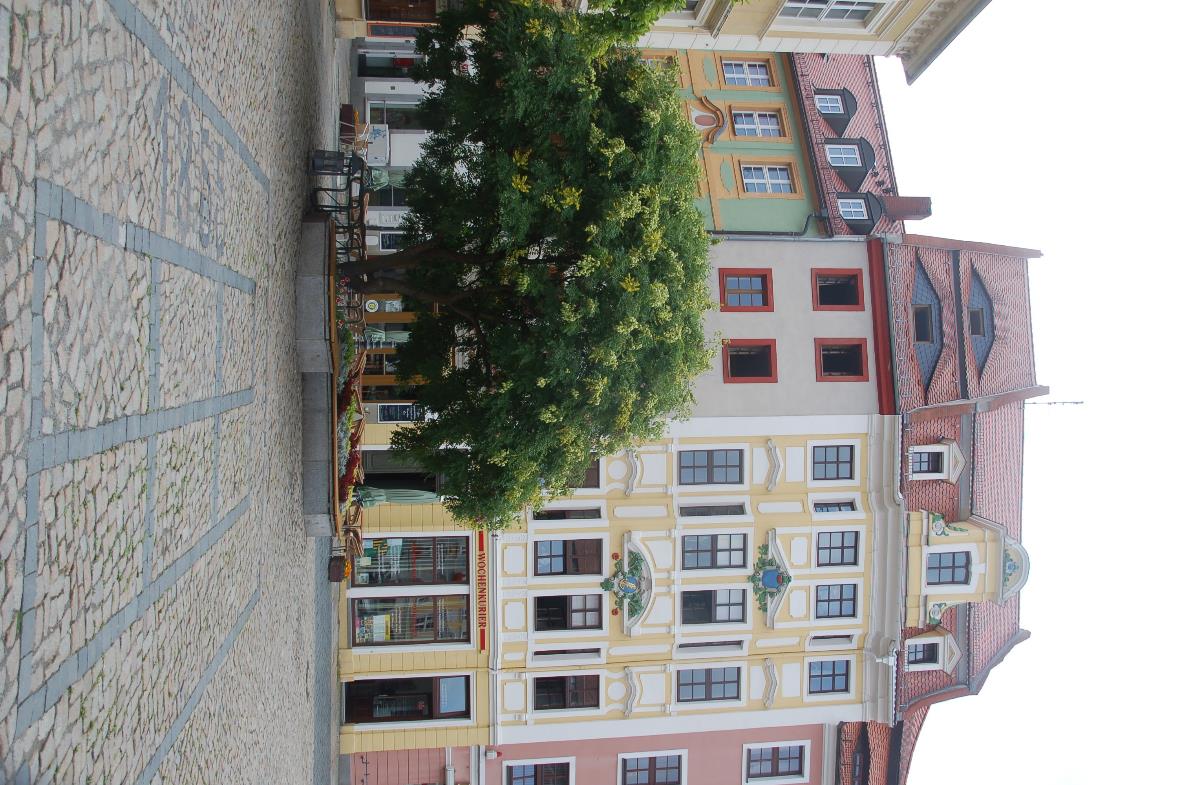 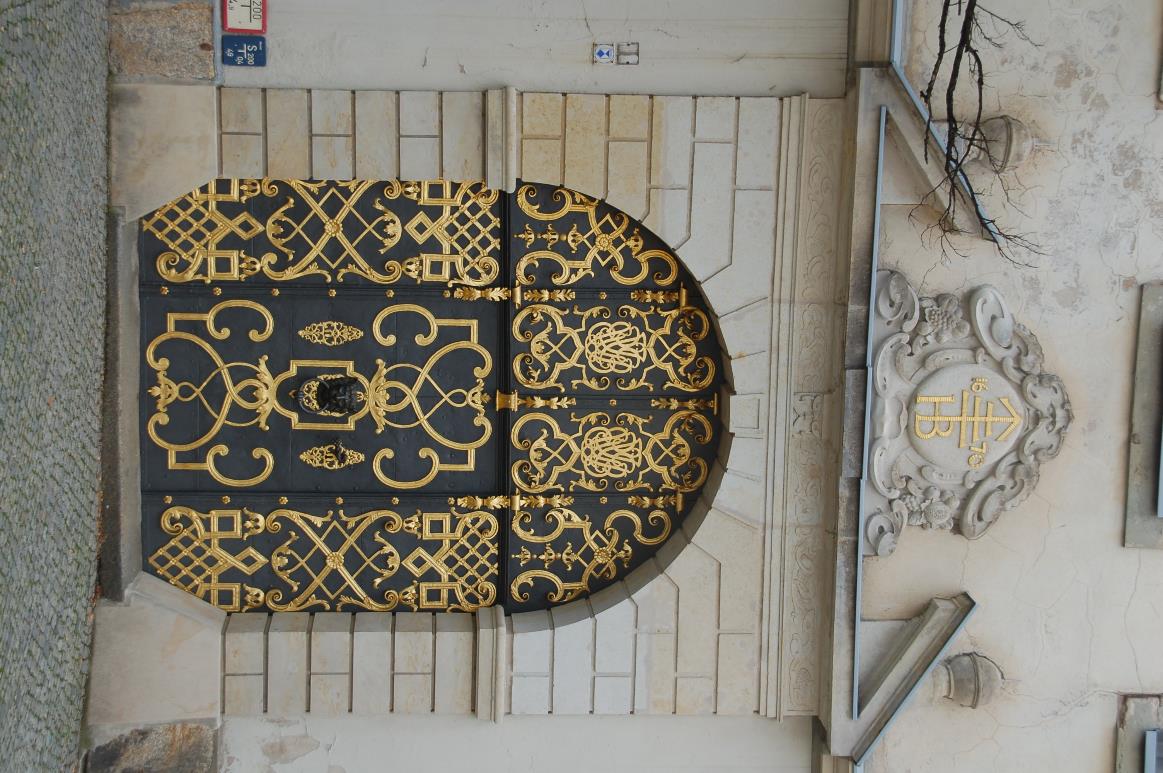 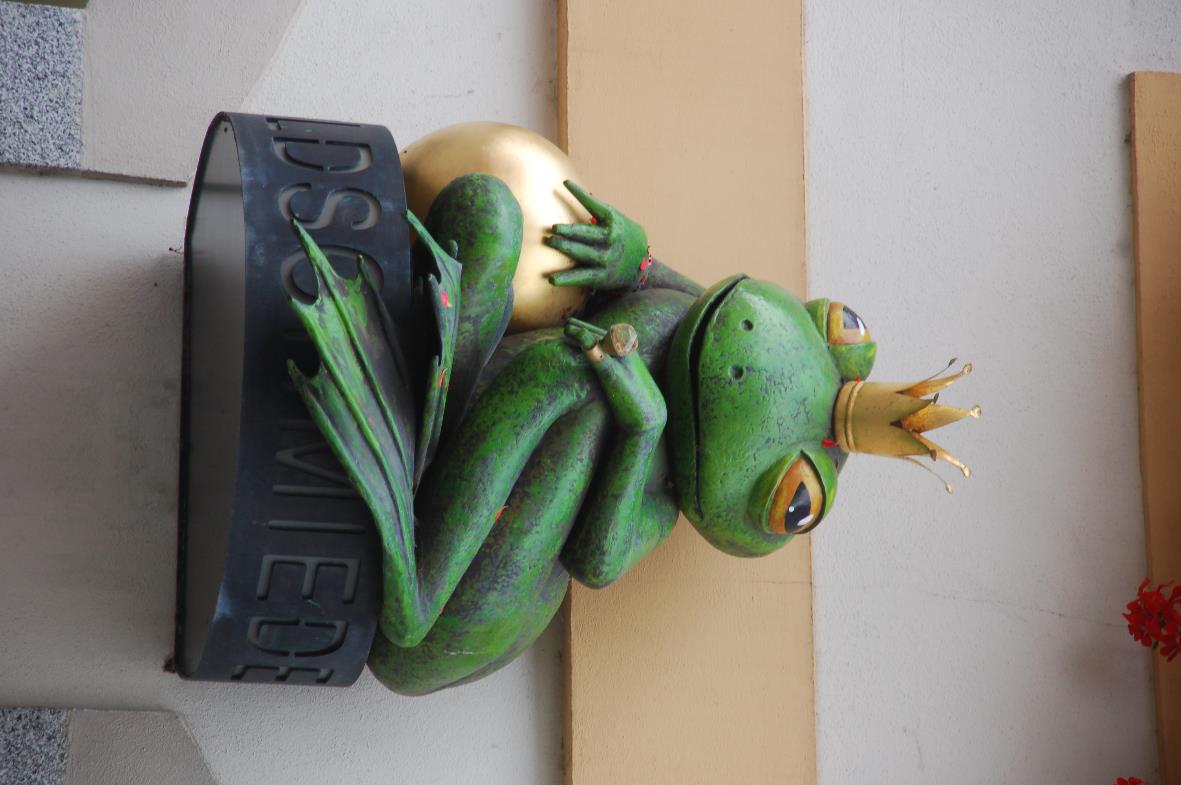 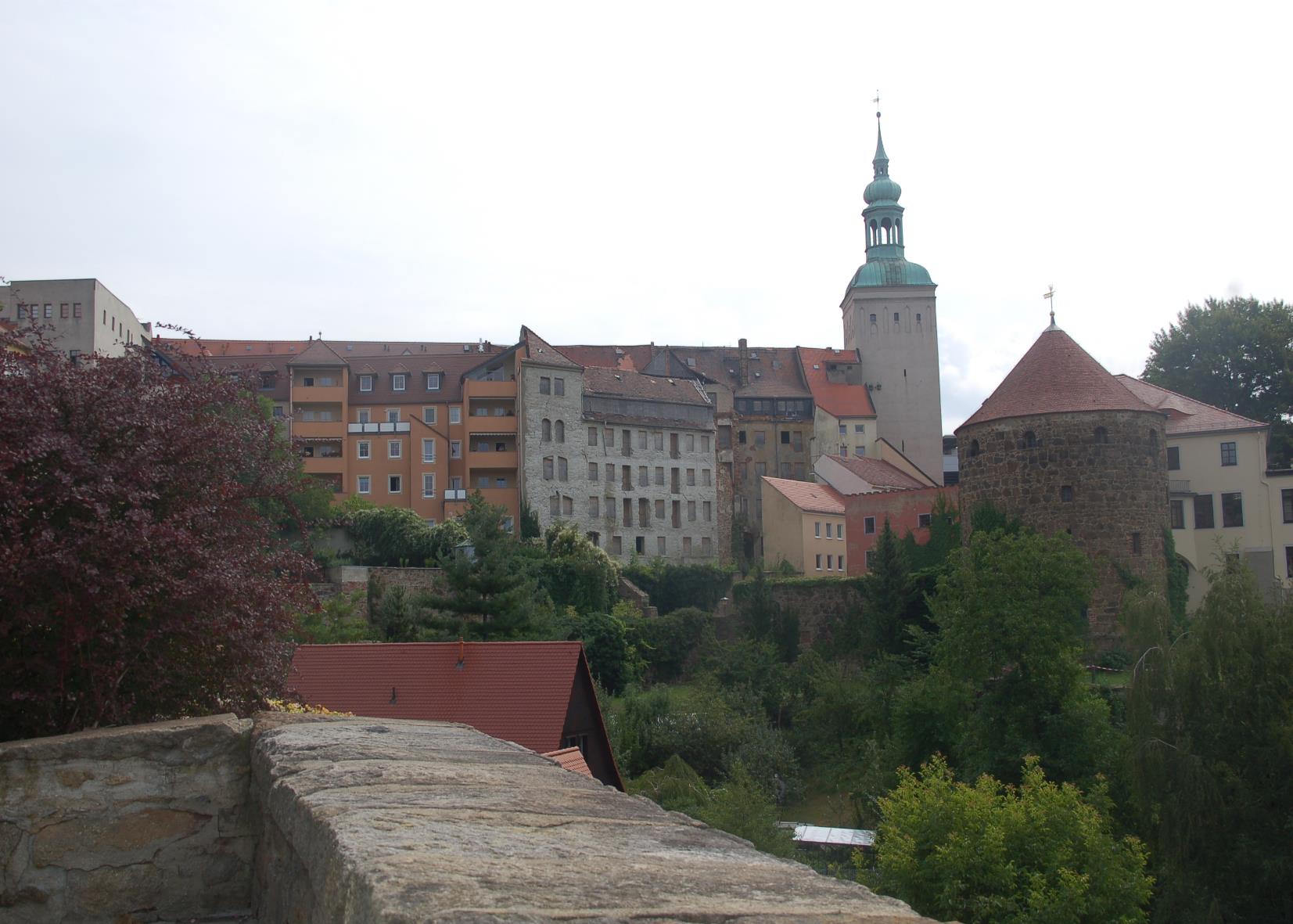 Blick auf Lauenturm und Röhrscheidtbastei
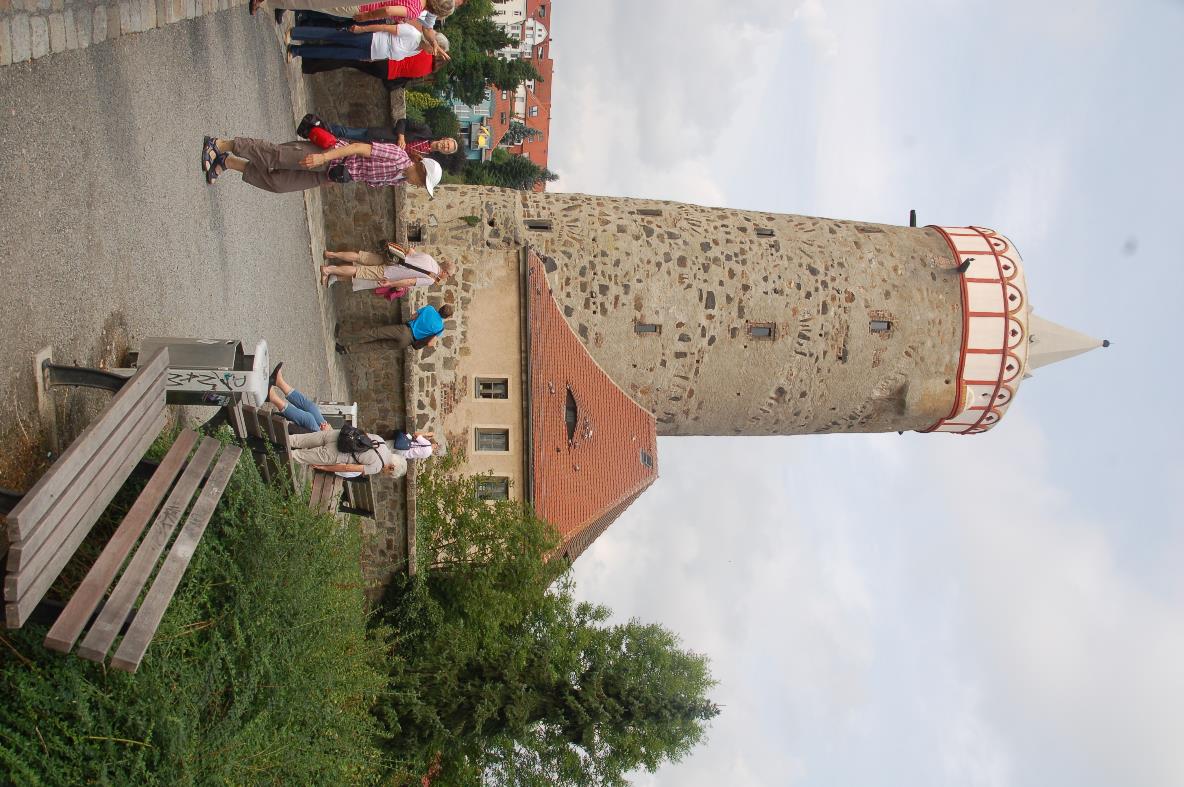 Die alte Wasserkunst
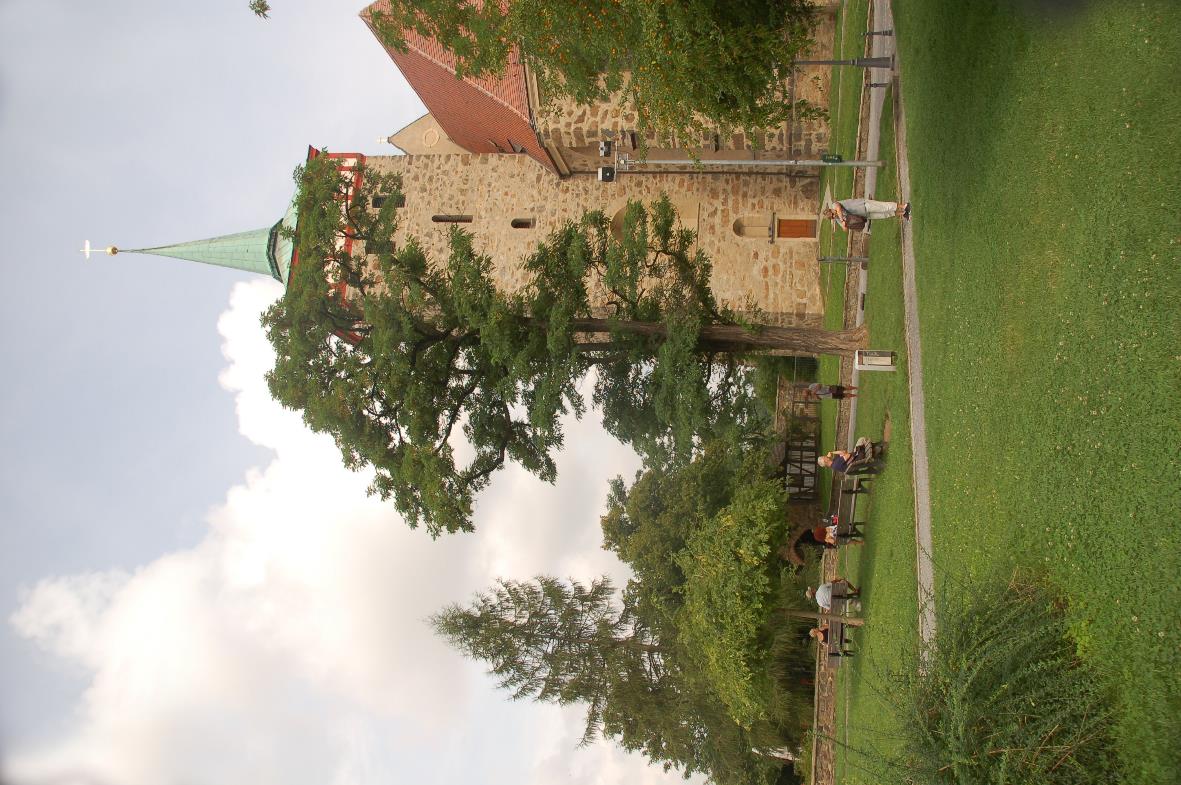 Michaelis-
kirche
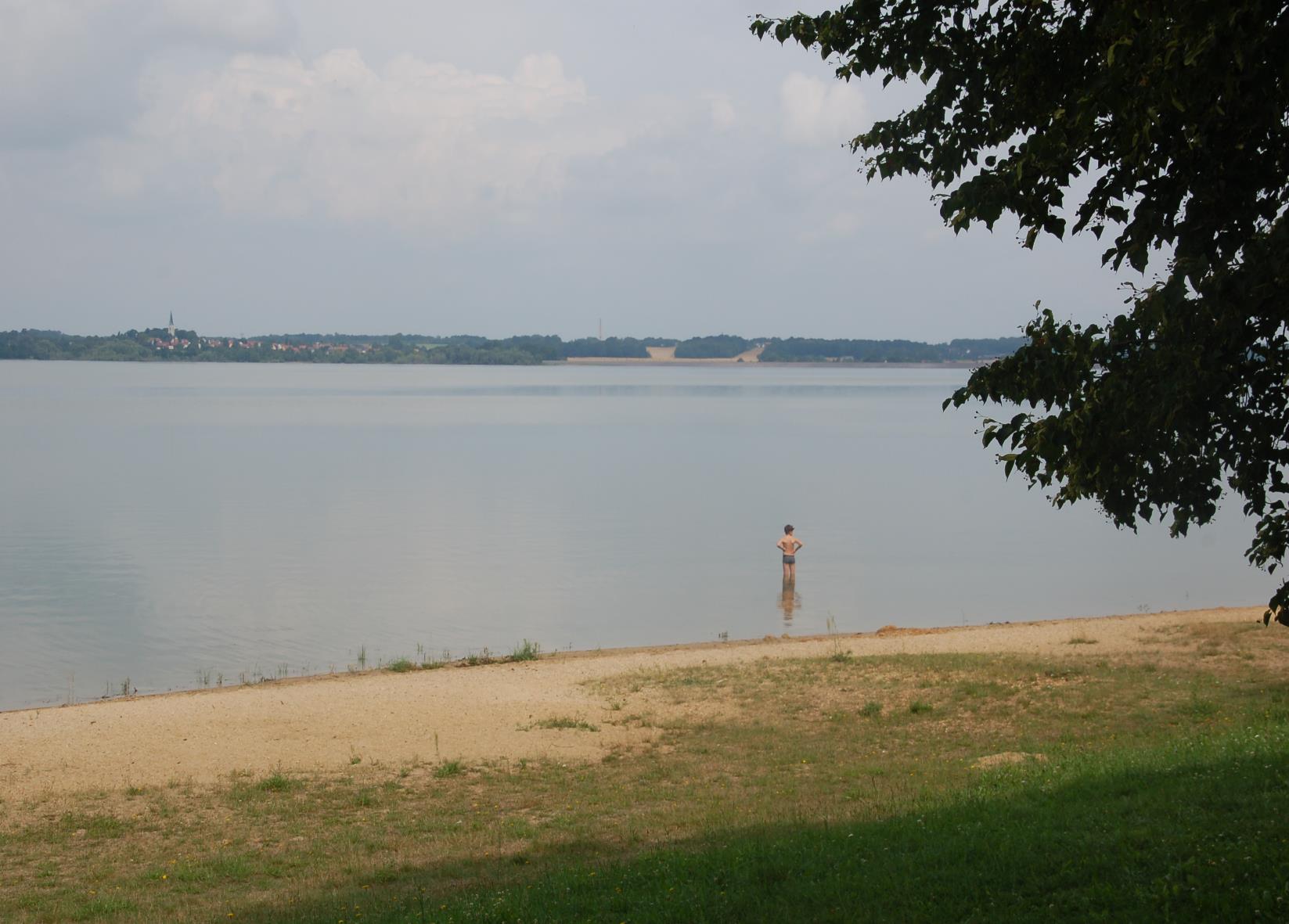 Nach 20km Bundesstraße ohne Radweg bis nach Bautzen fahre ich von da an über kleine Straßen den Umweg über die Oberlausitzer Heide- und Teichlandschaft
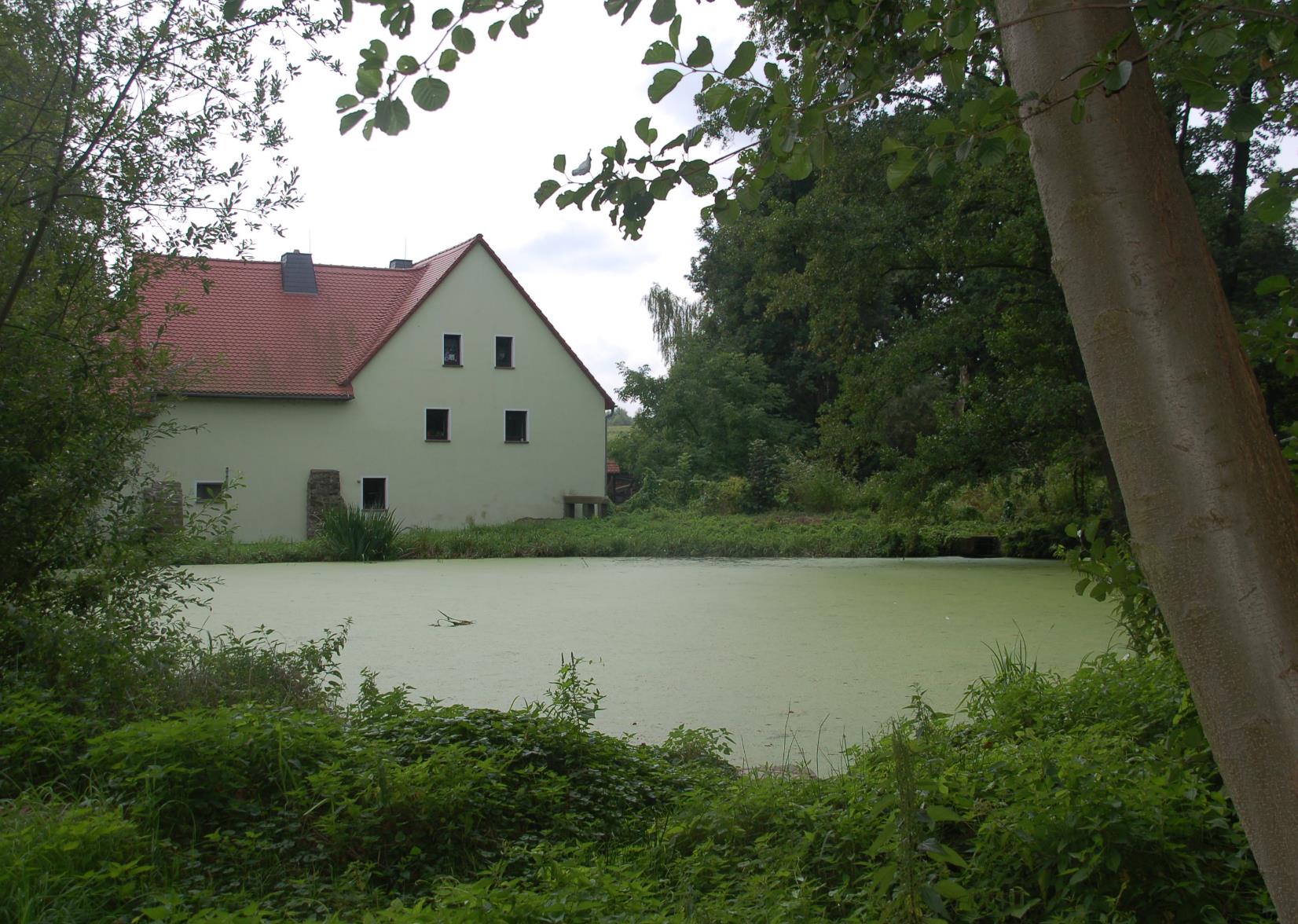 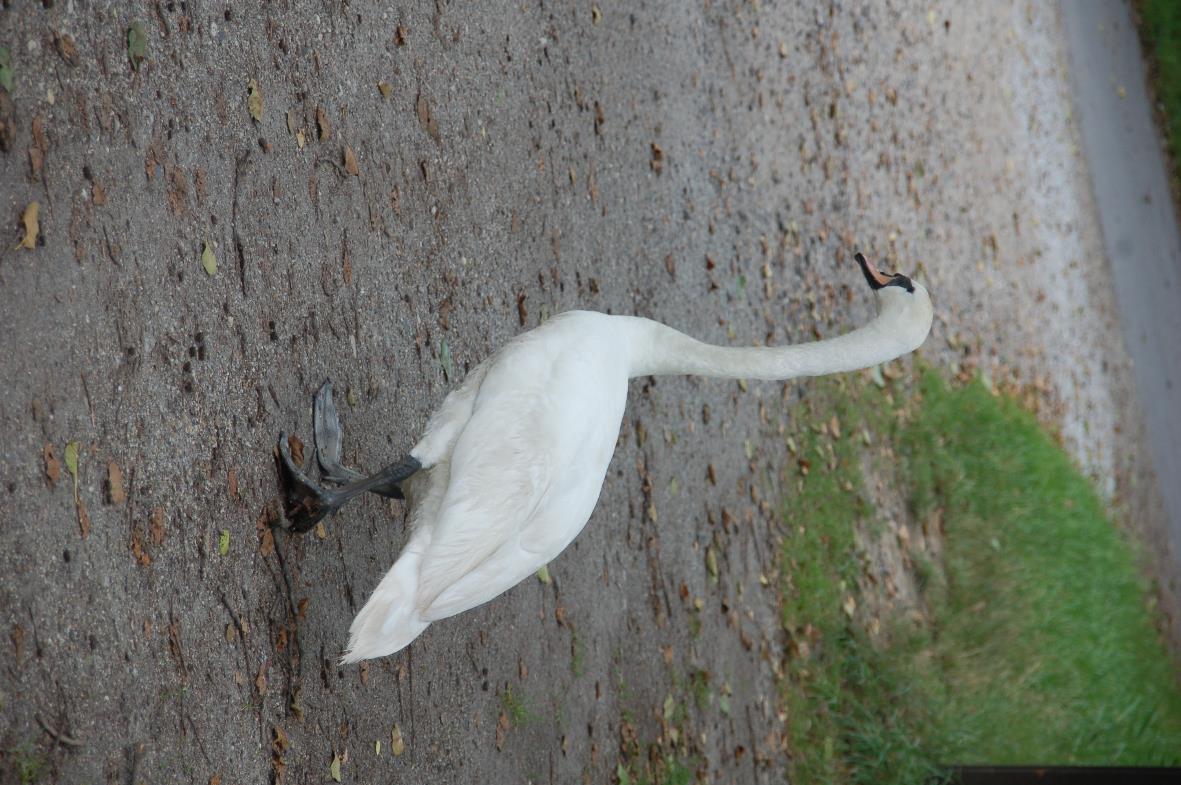 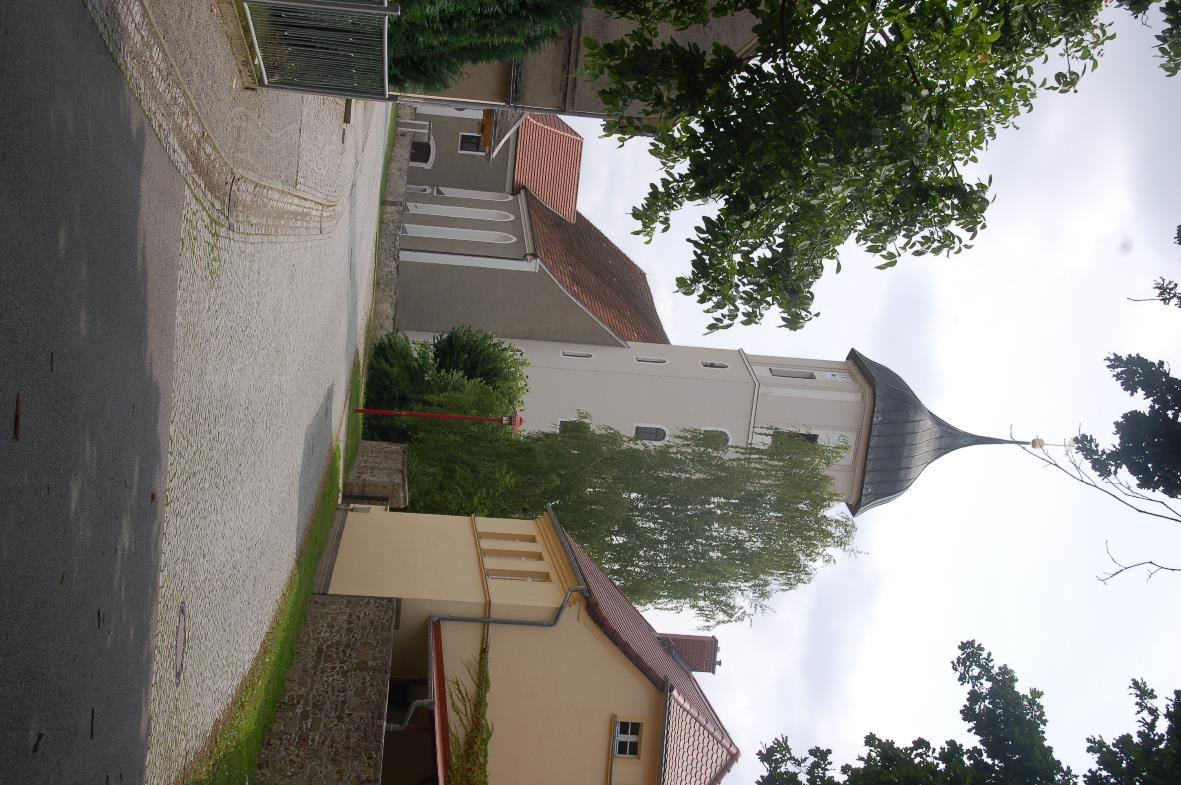 Malschwitz
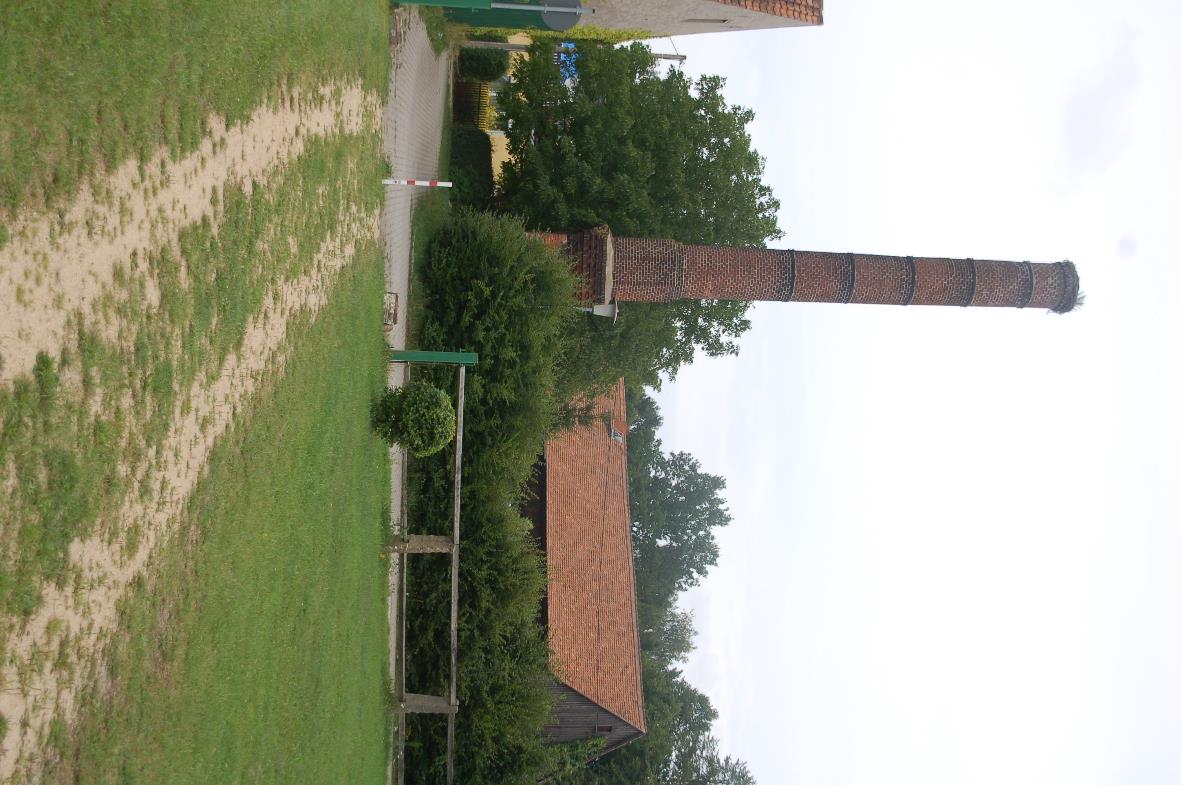 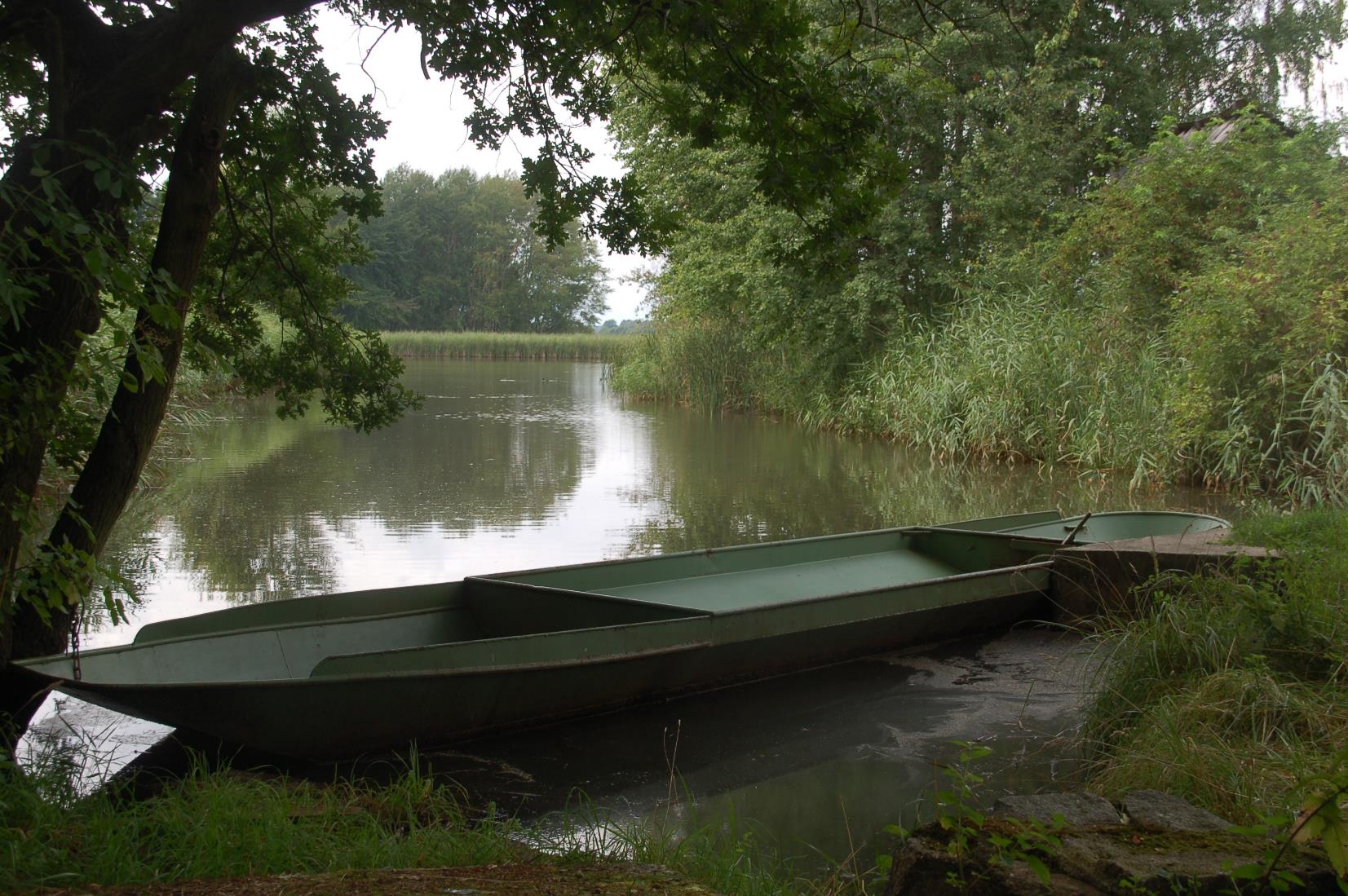 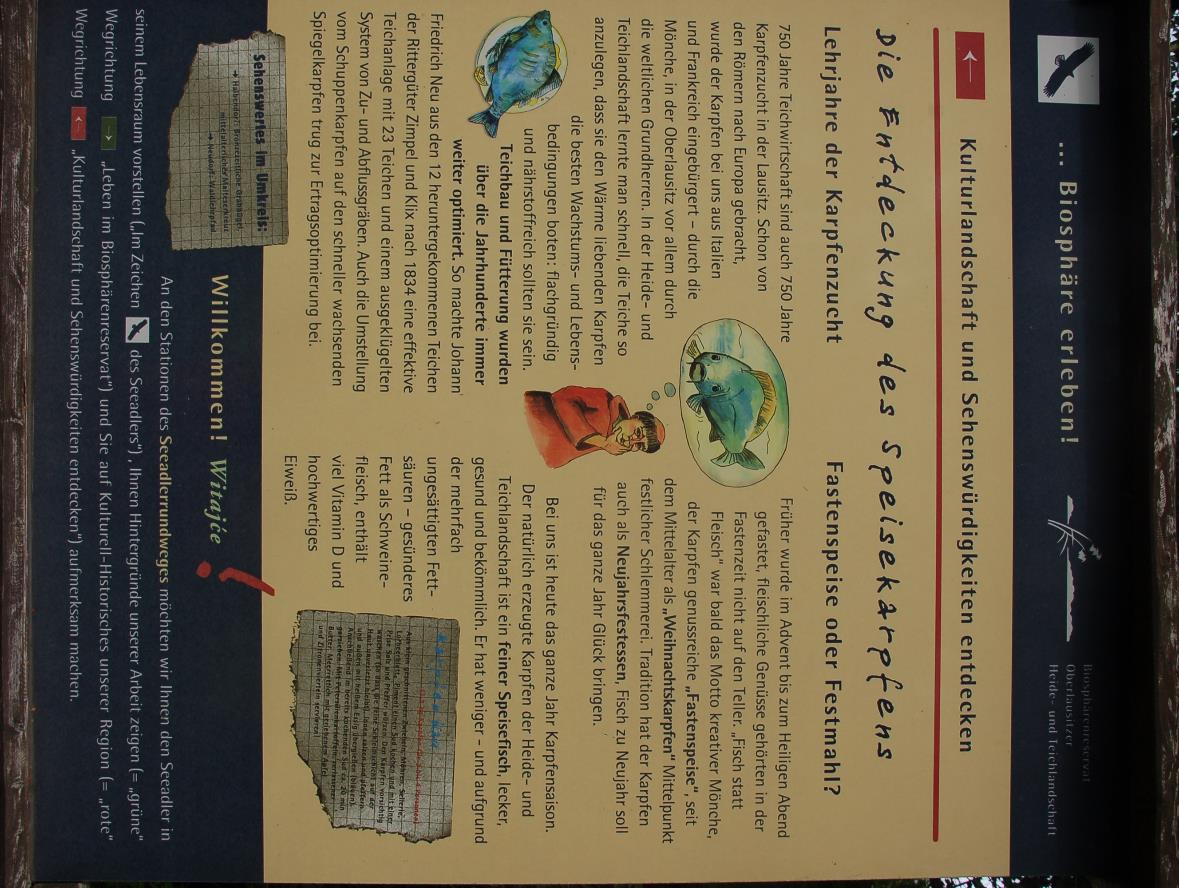 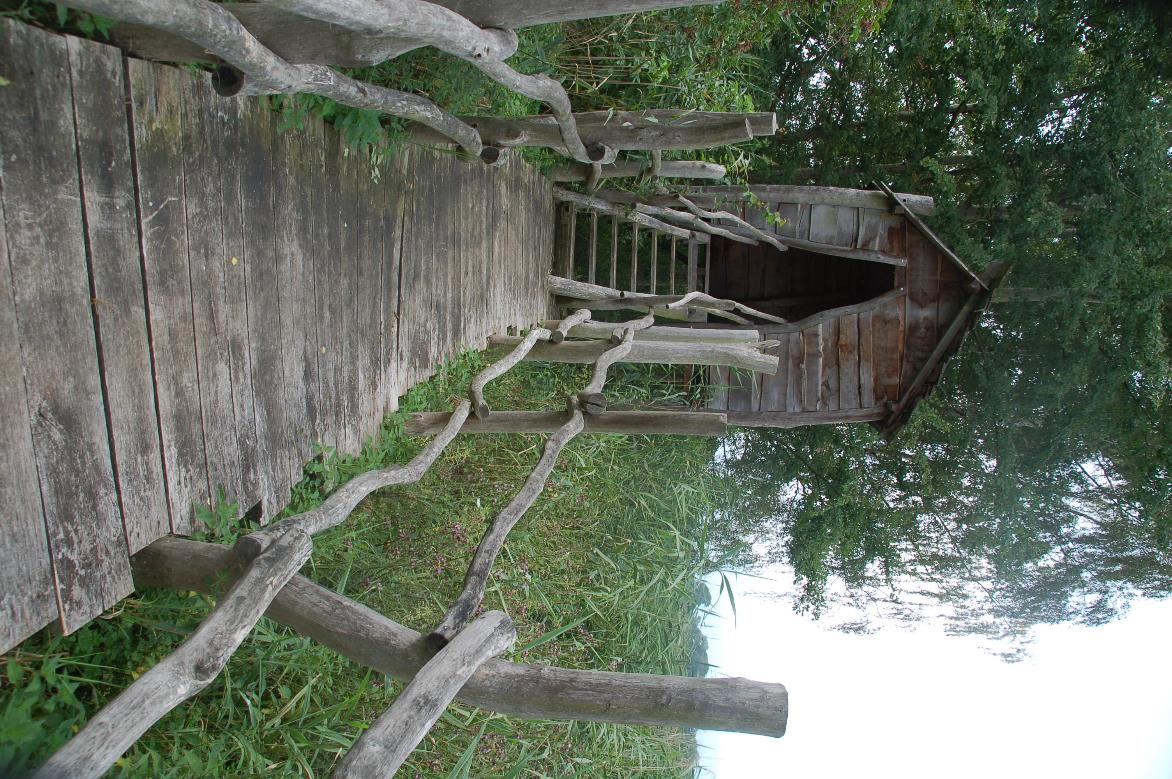 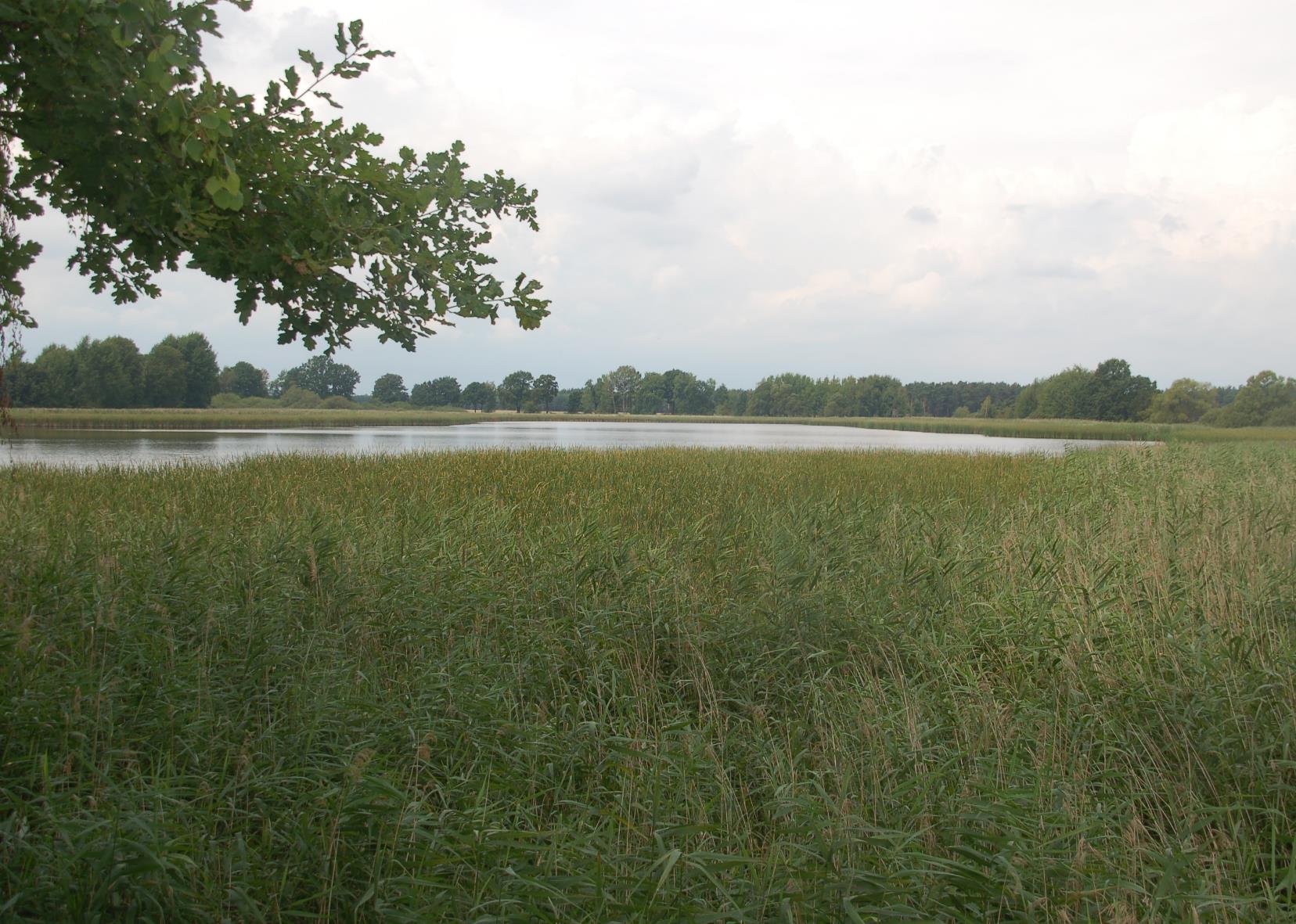 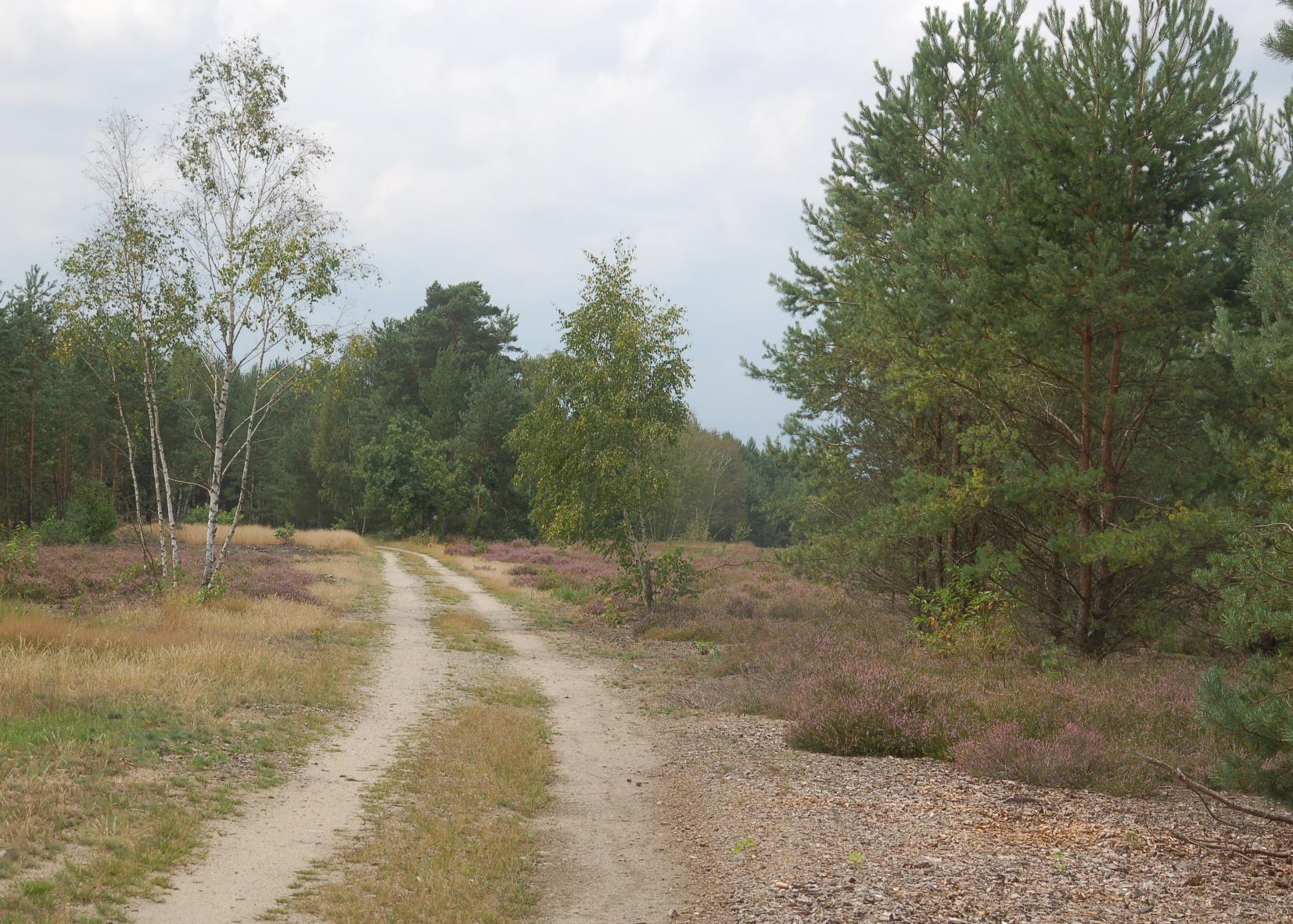 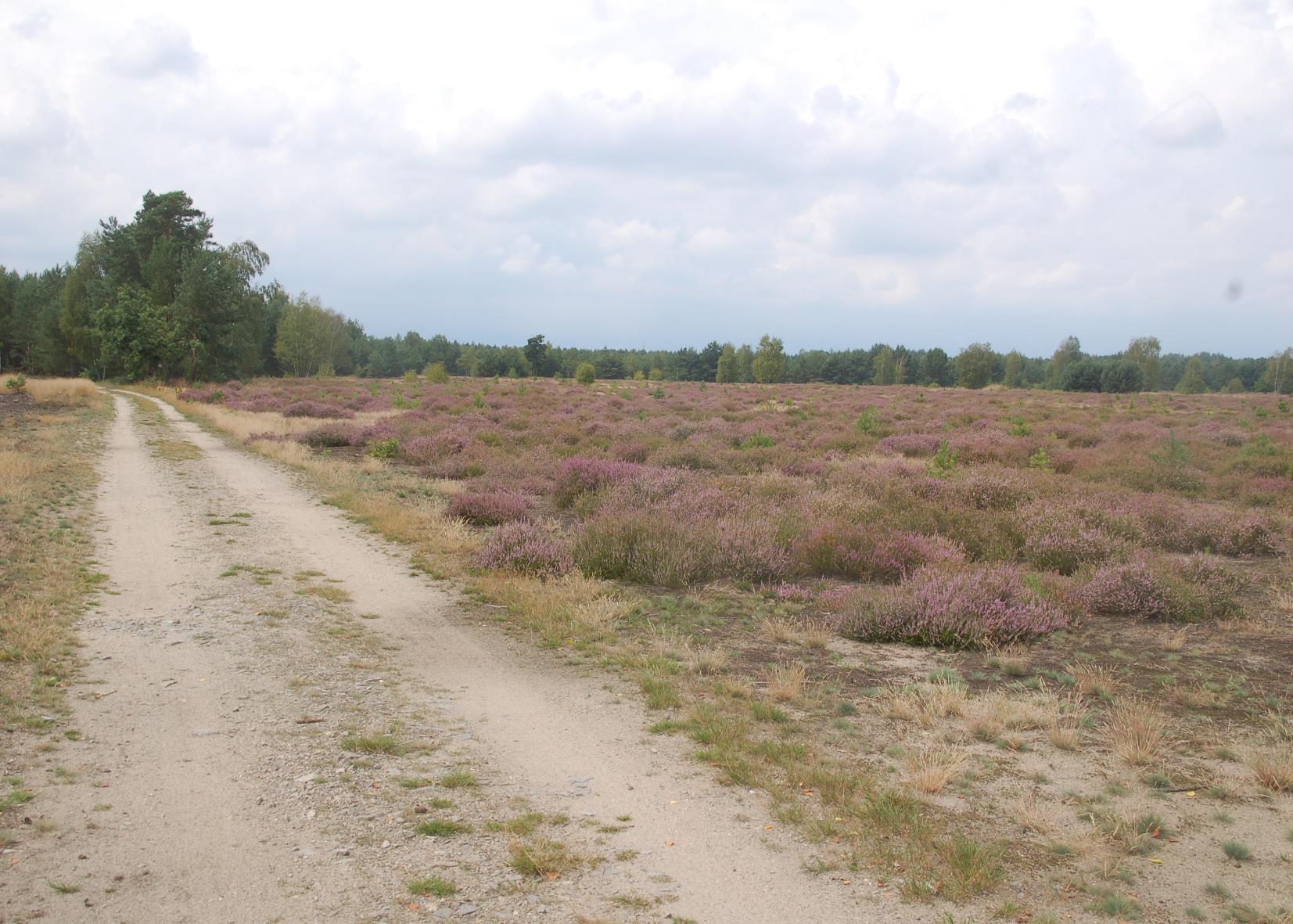 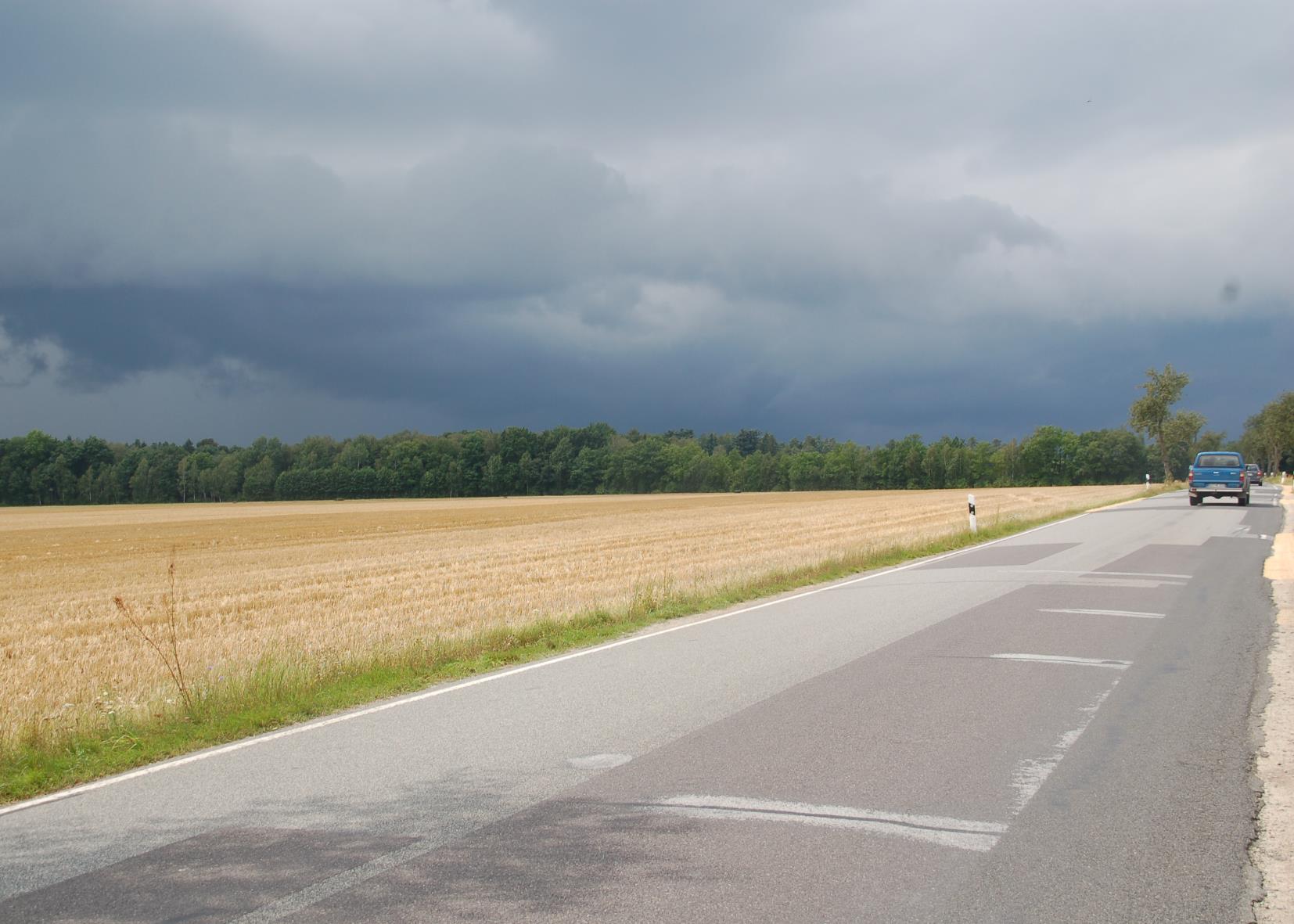 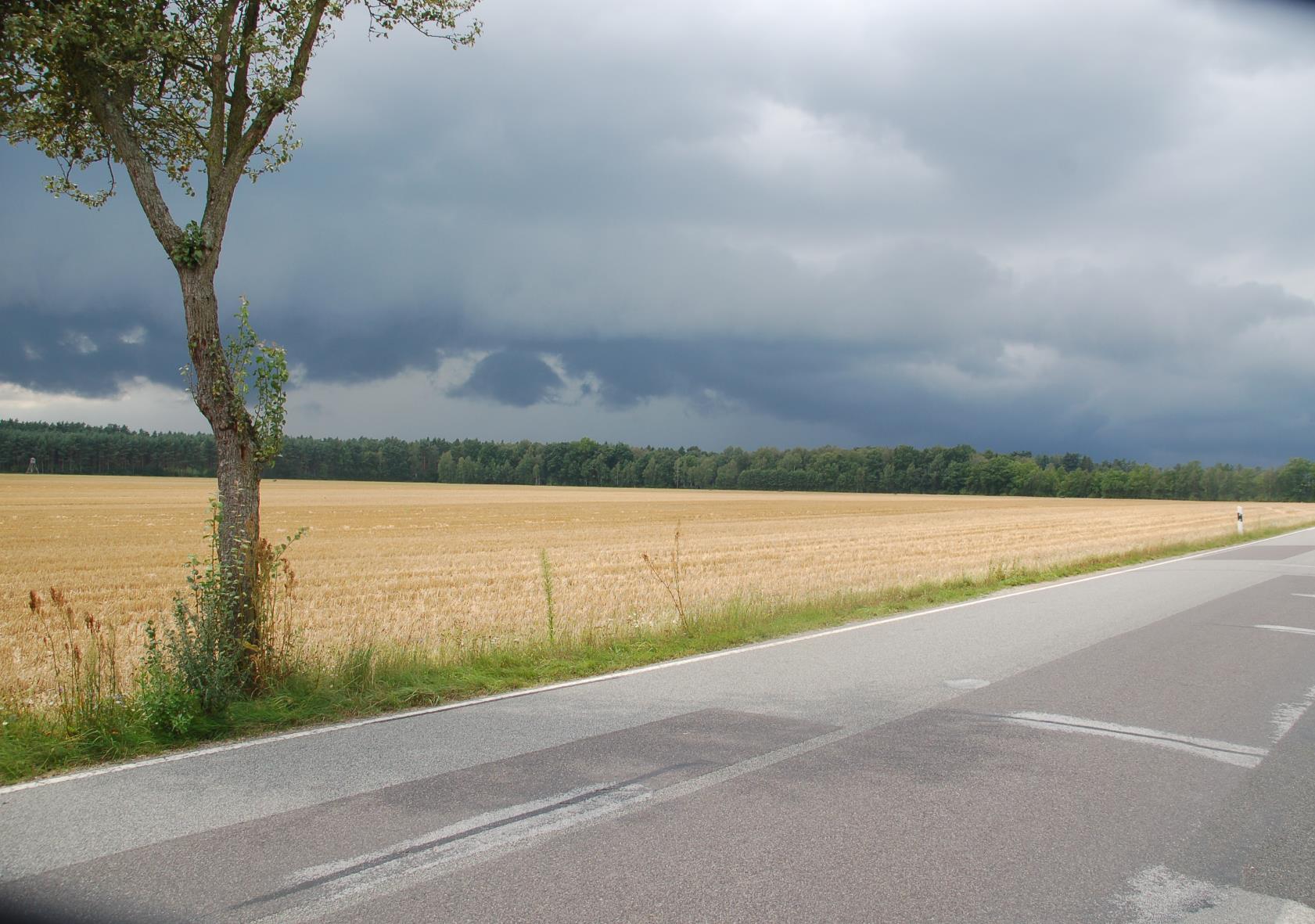 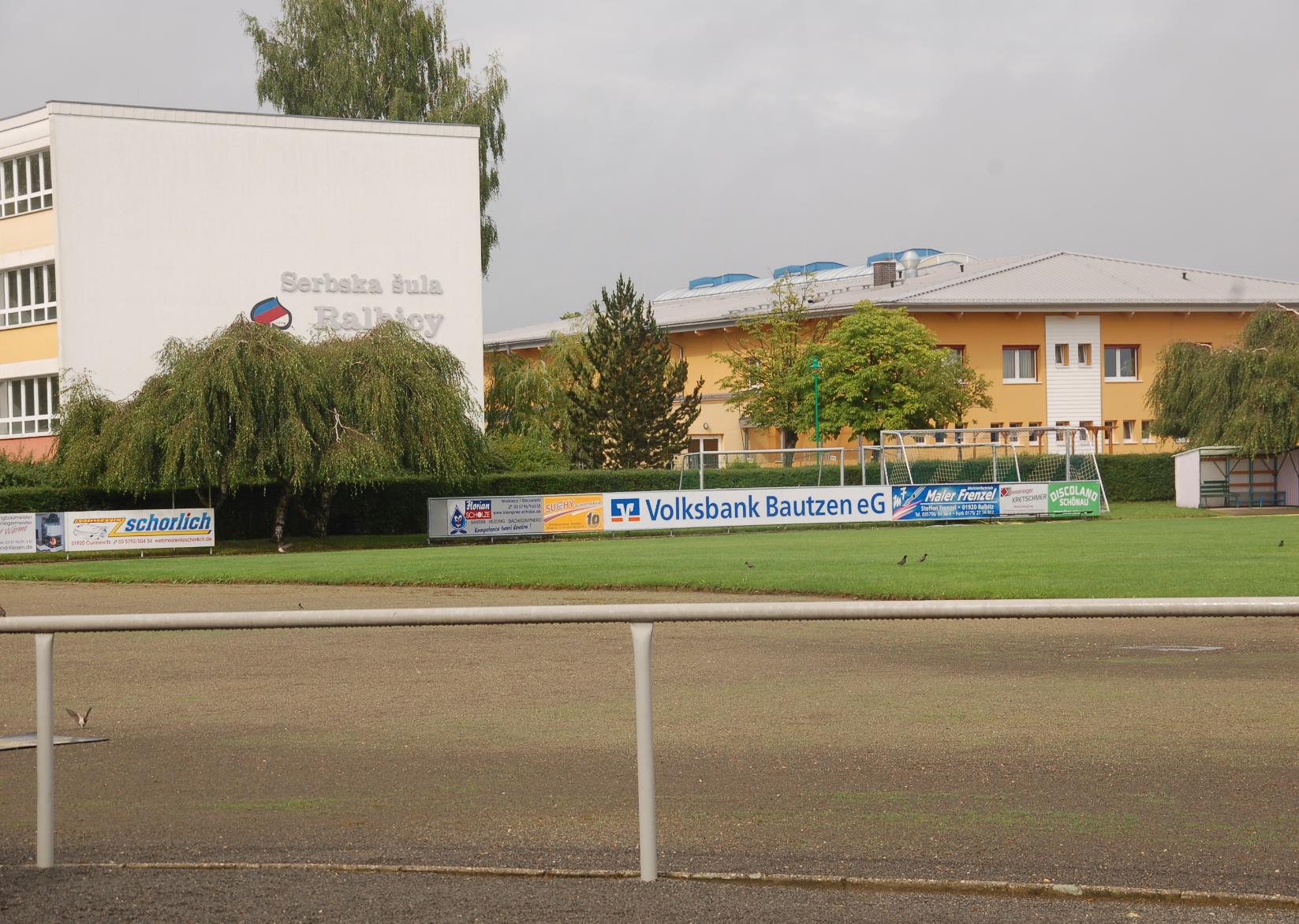 Ralbitz- Ralbiciy
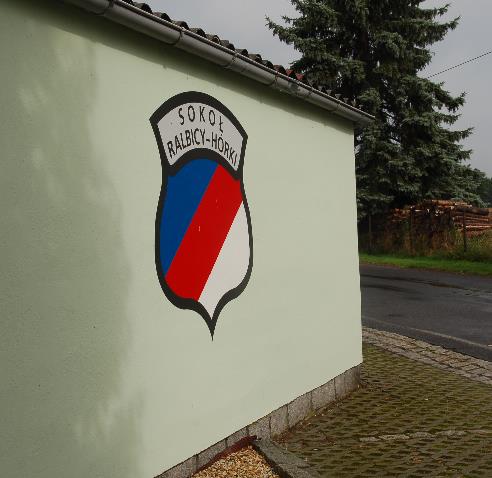 In dieser Gegend gibt es eine große sorbische Minderheit mit zweisprachigen Schulen und Verwaltungen
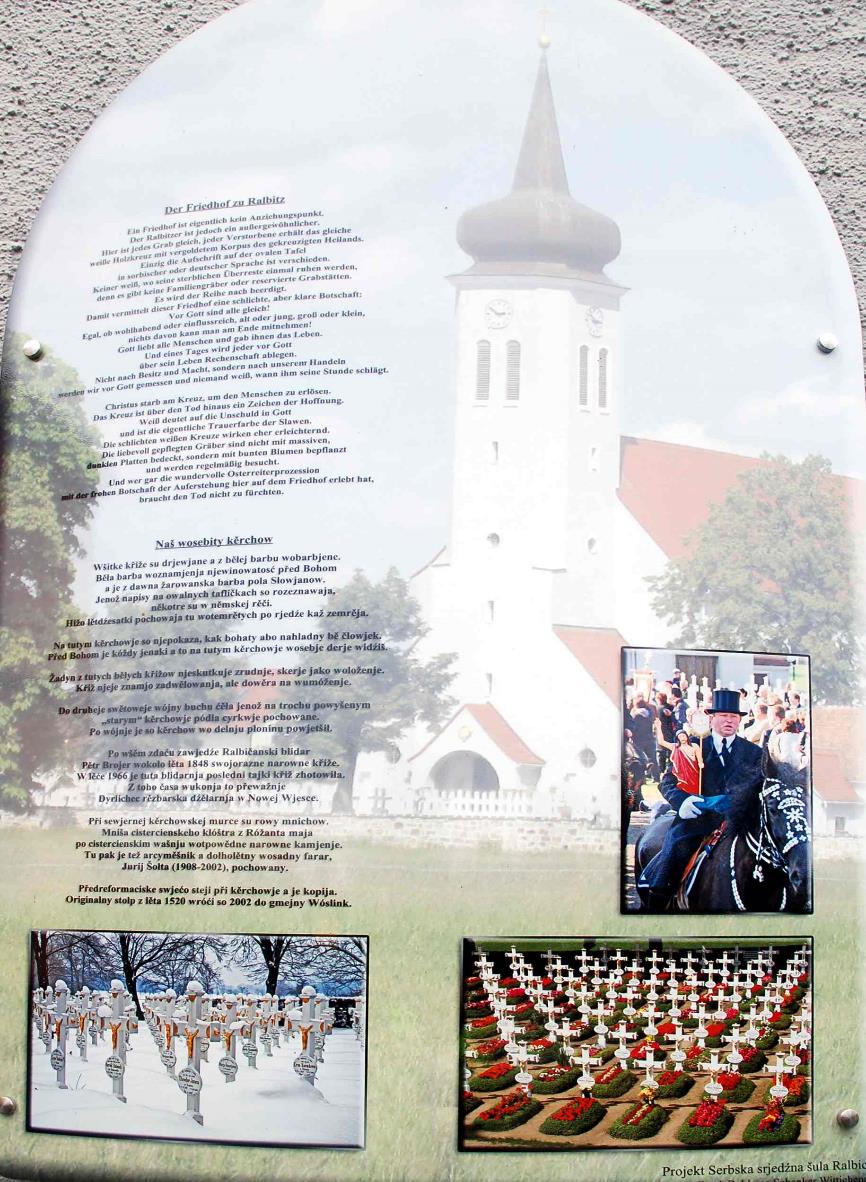 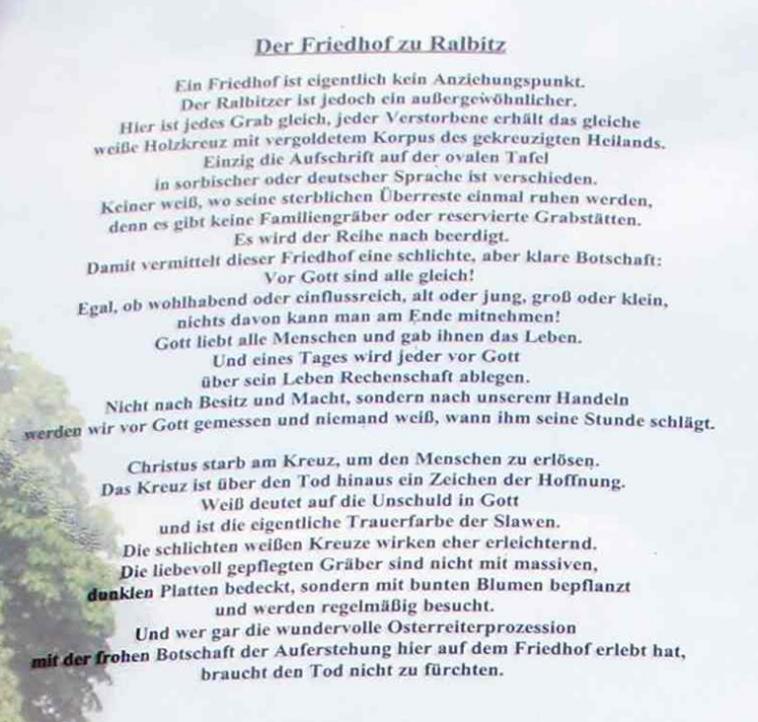 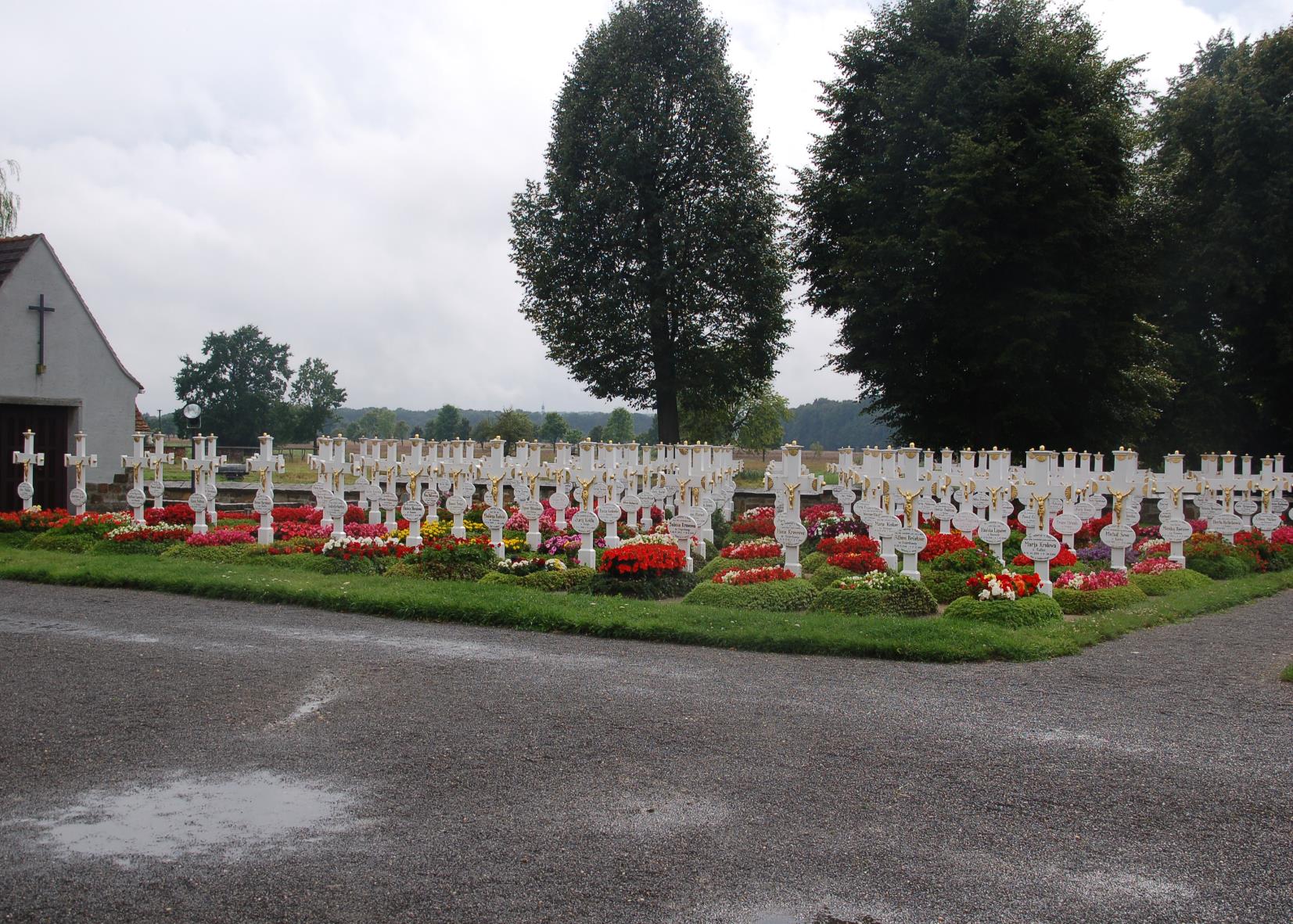 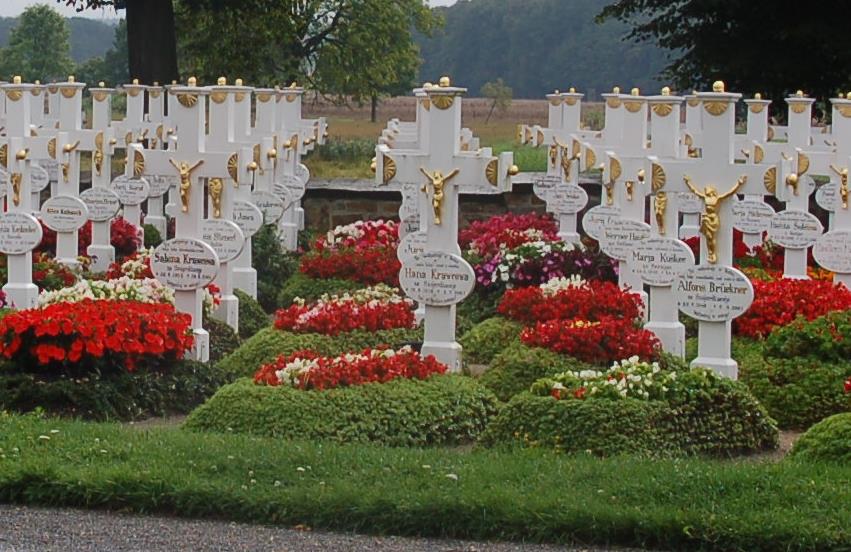 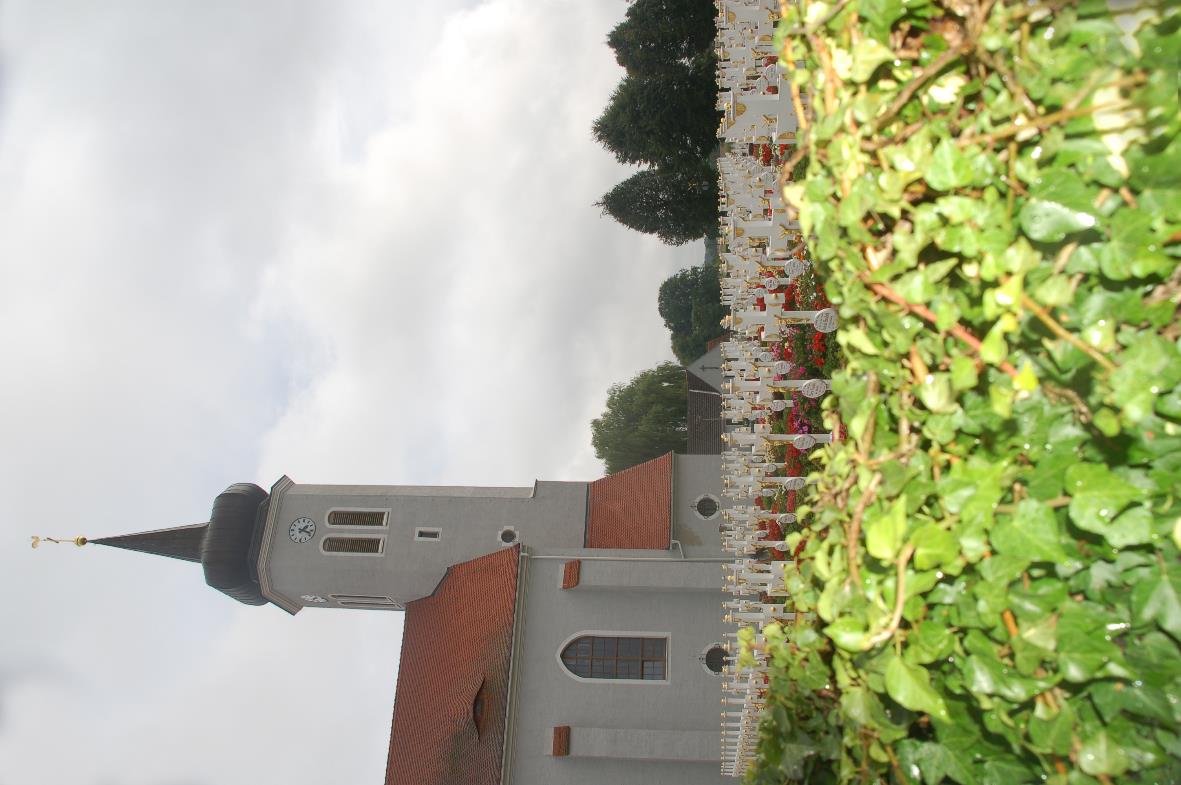 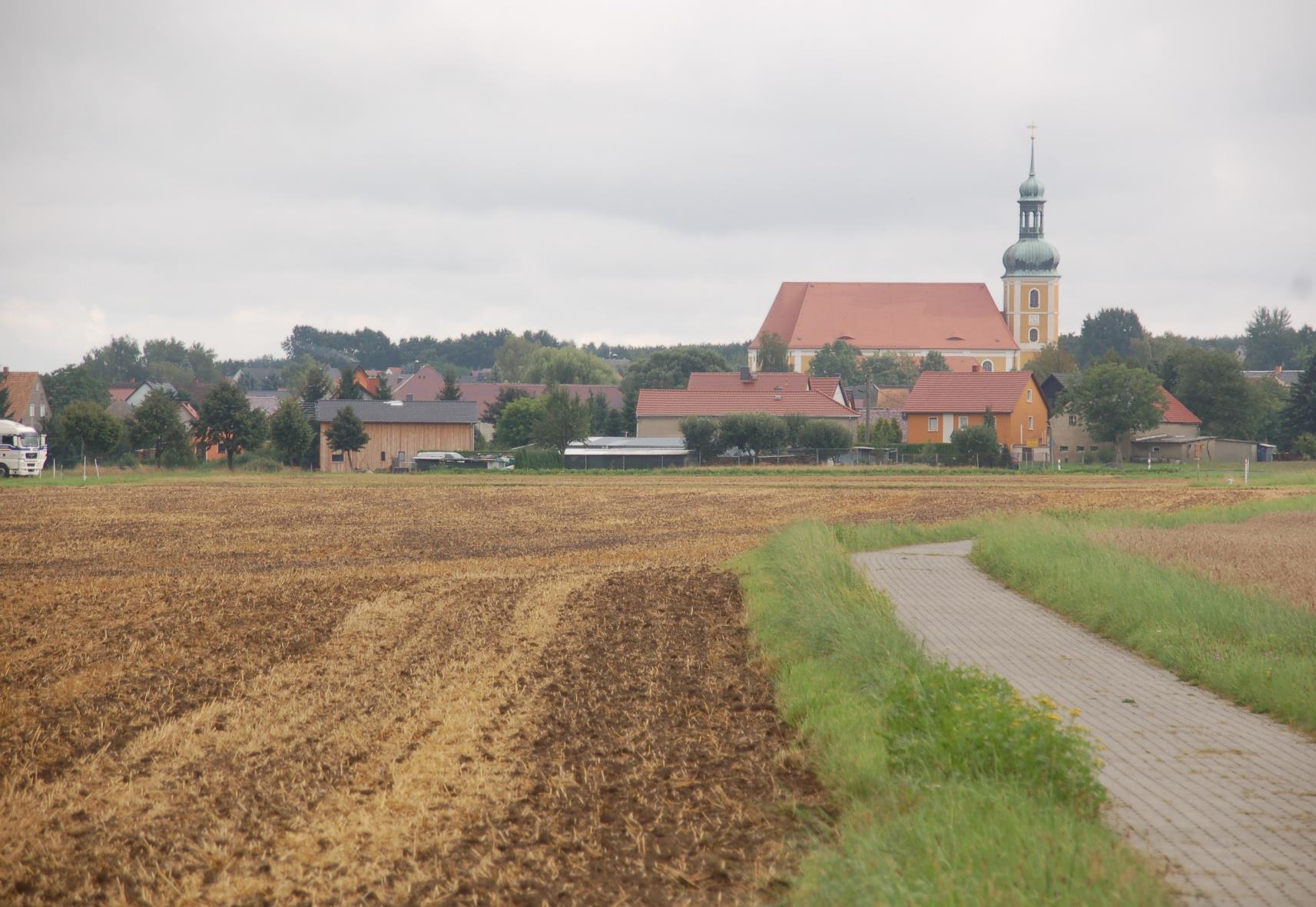 Crostwitz – Chrósćicy
Zentrum des sorbischen Siedlungsgebiets – 85 % der Bevölkerung sprechen sorbisch
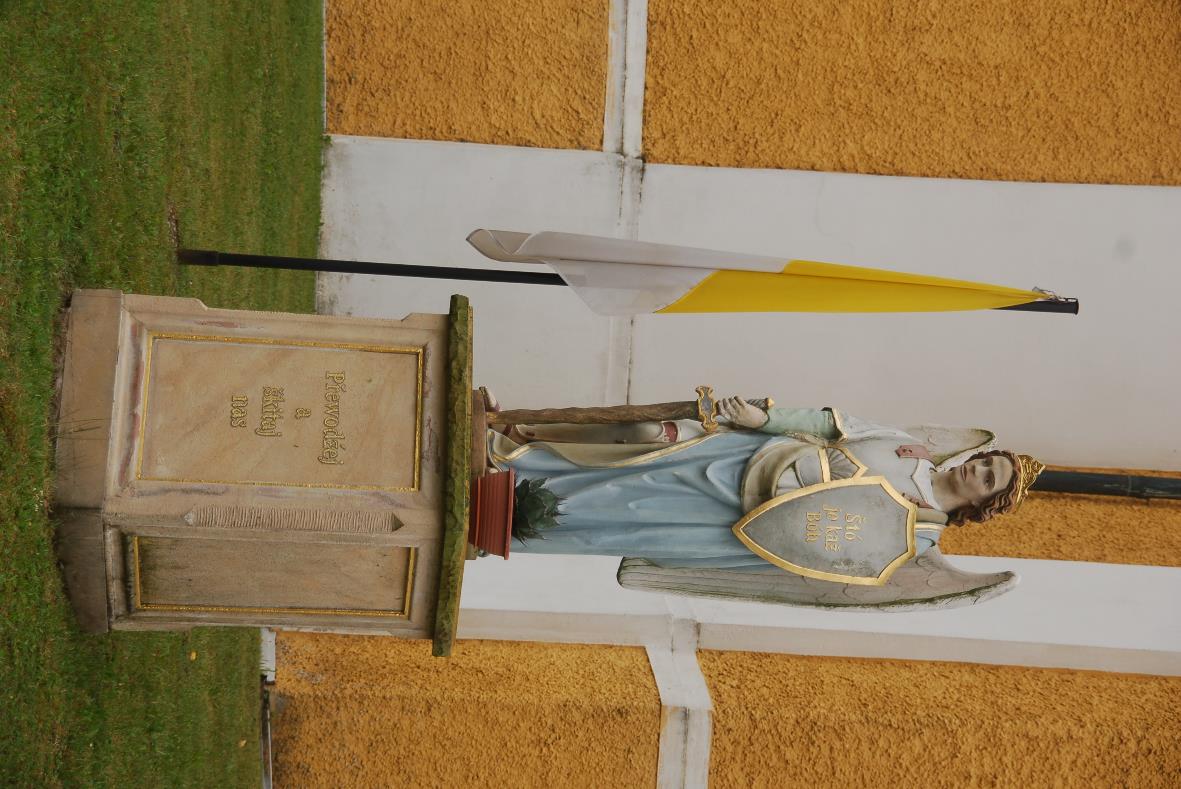 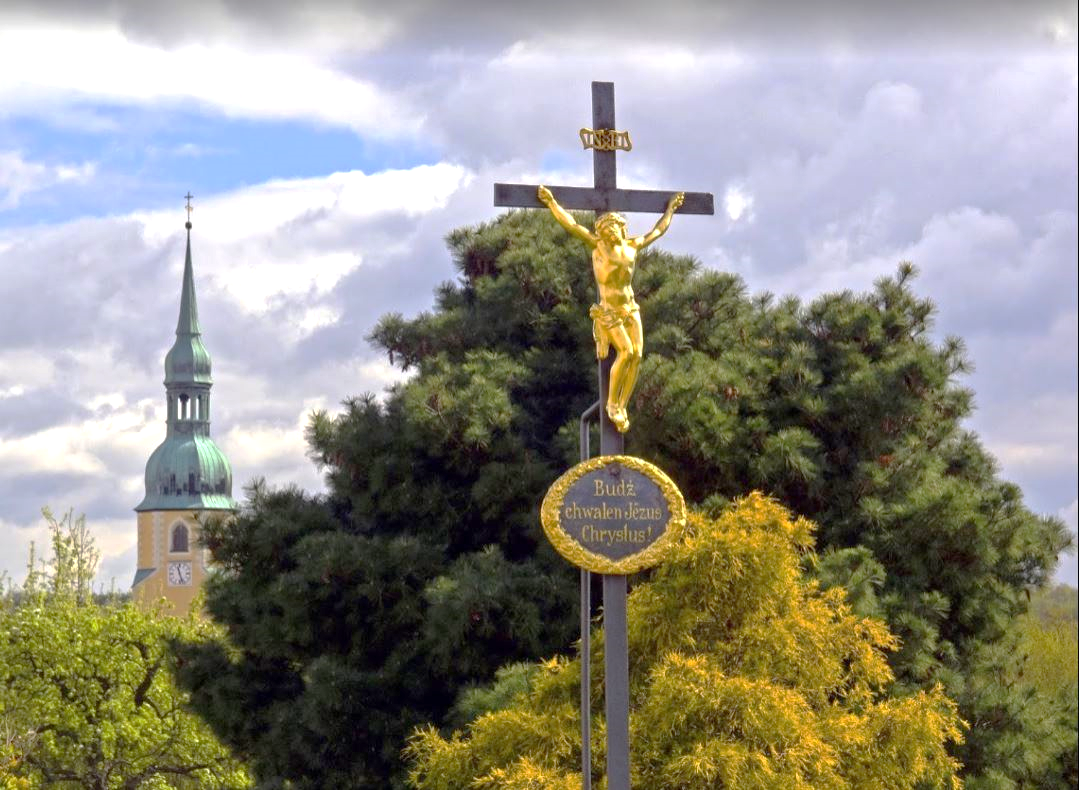 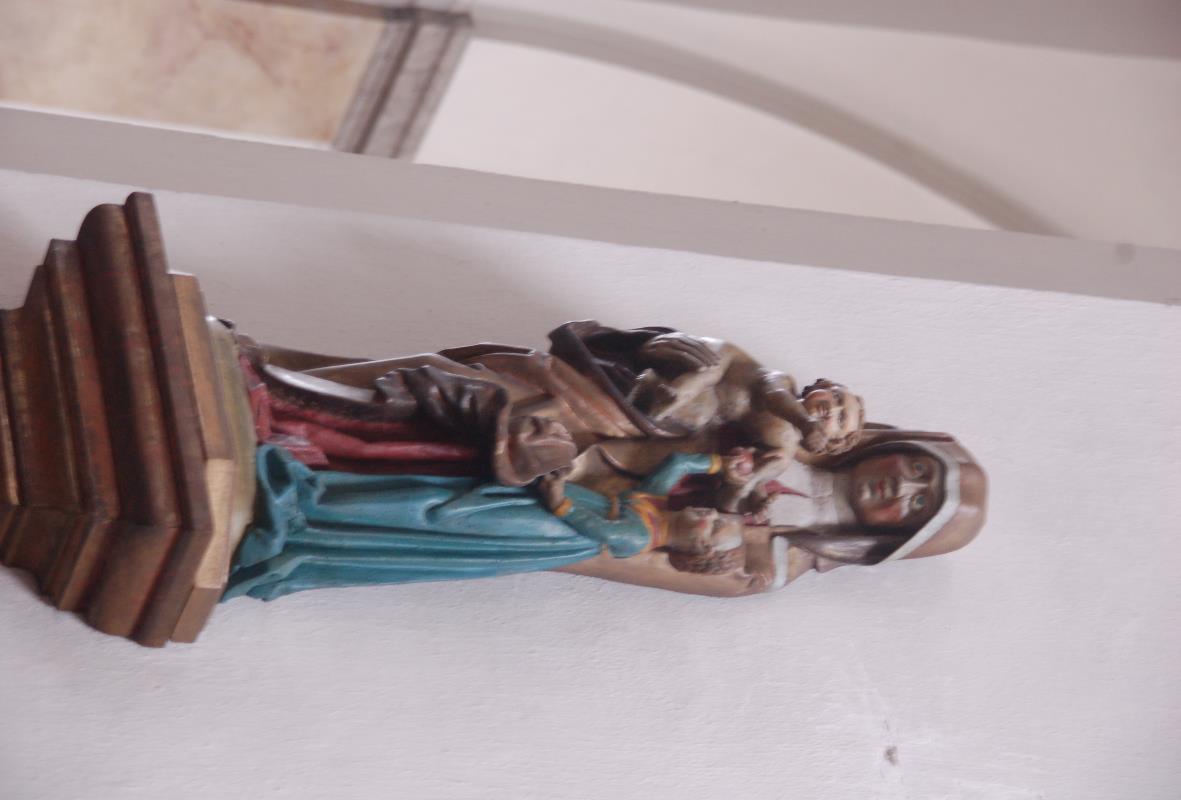 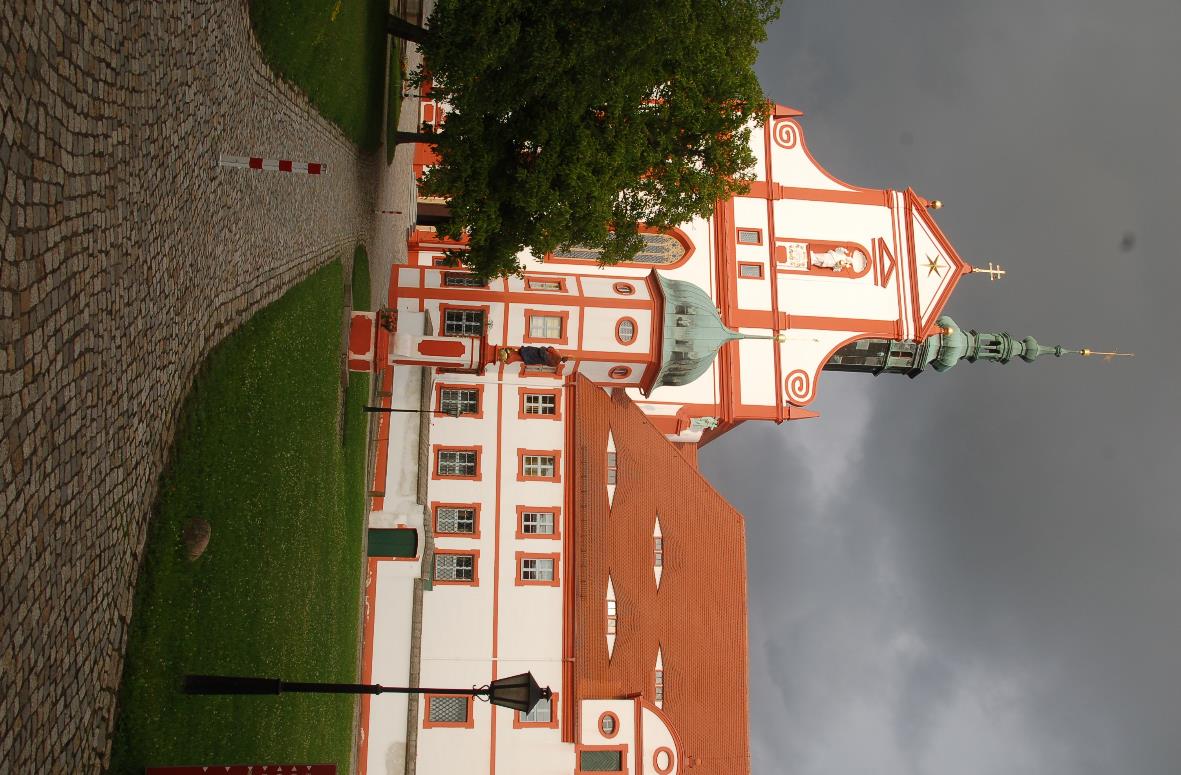 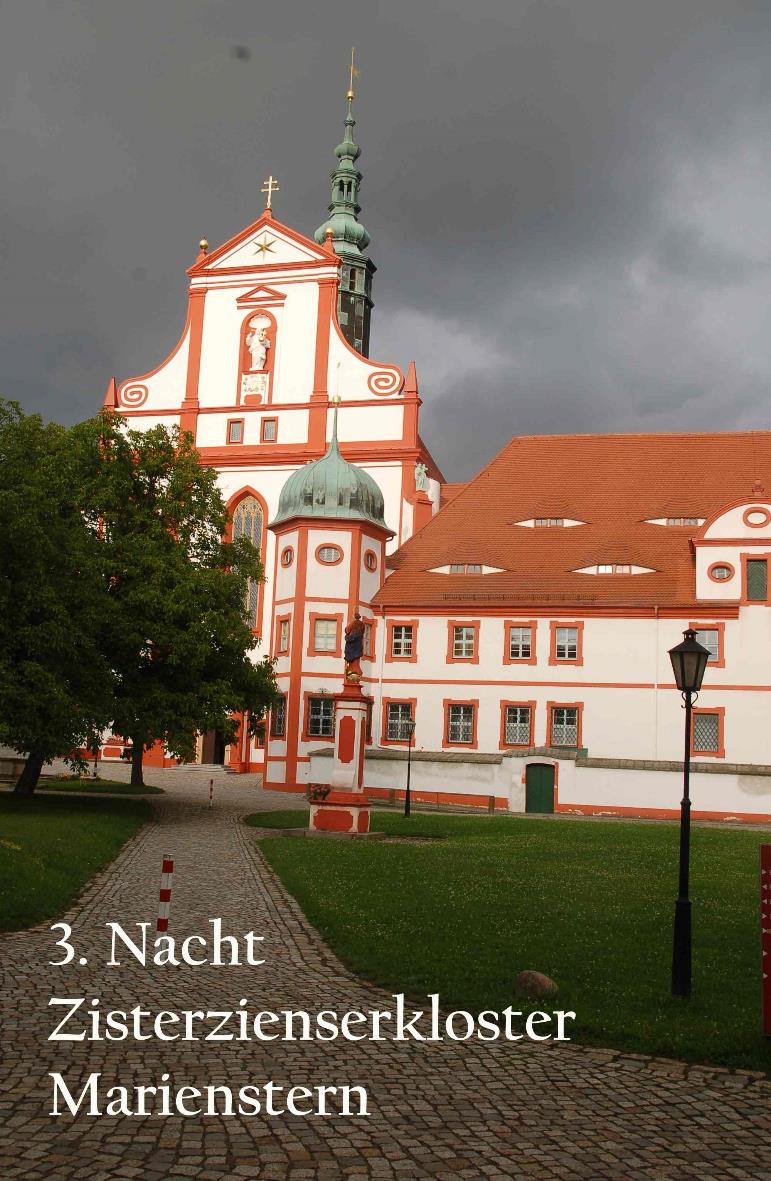 Pilgerherberge in den Nebengebäuden des Klosters ohne Verpflegung.
Und leider hatten wieder alle Restaurants im Ort geschlossen ….
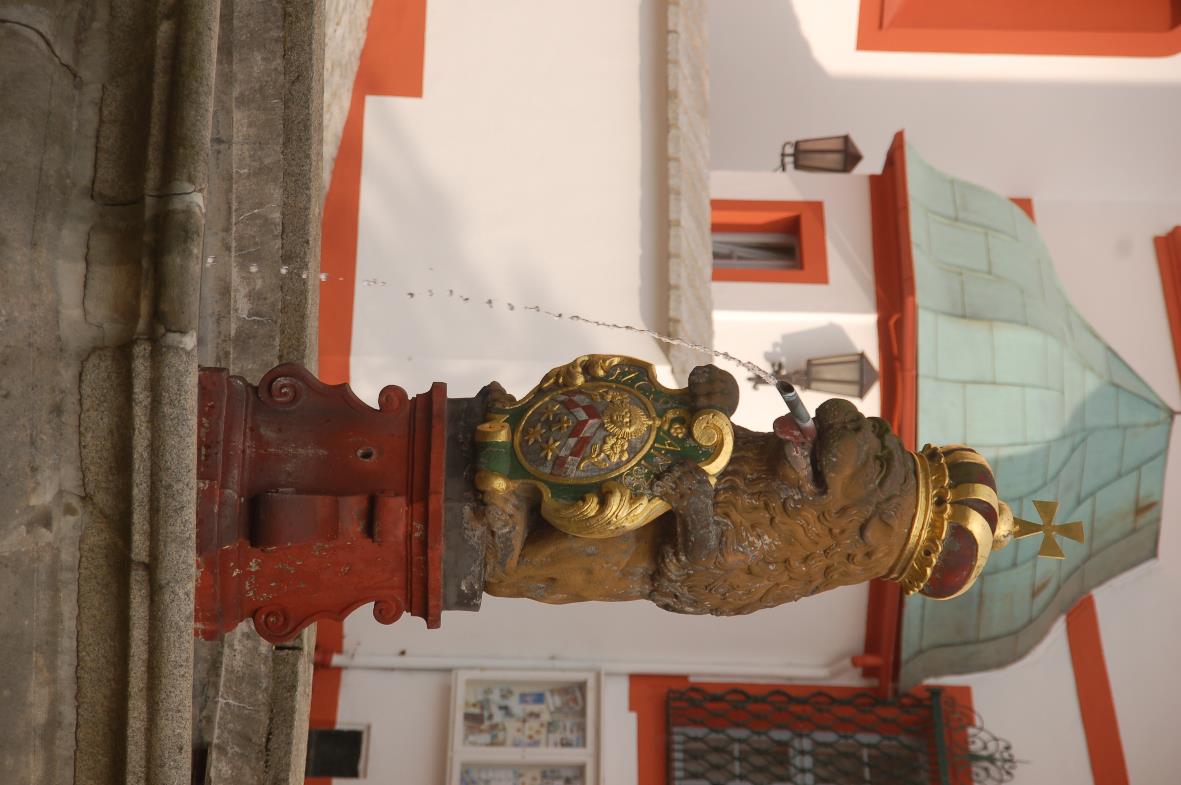 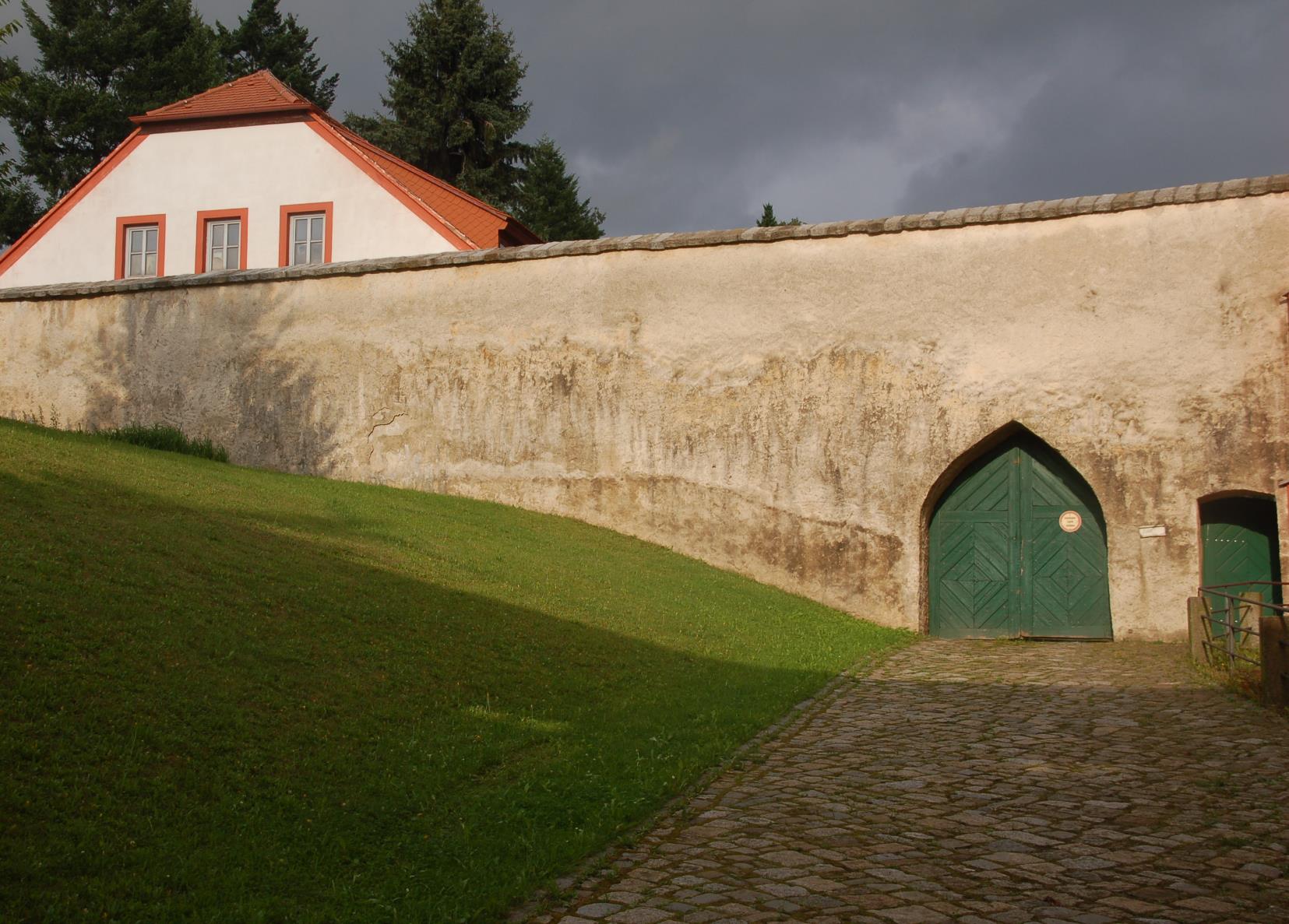 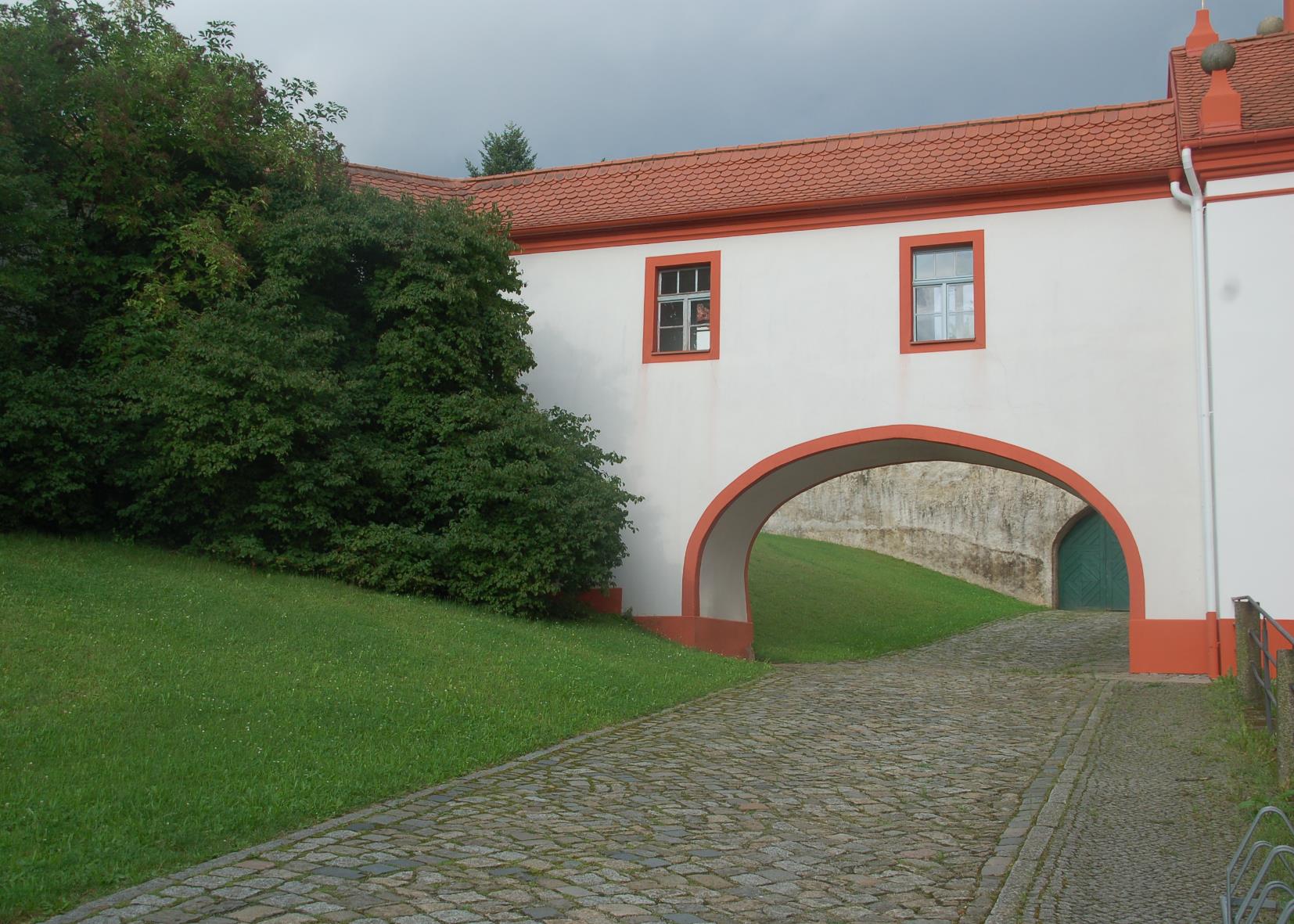 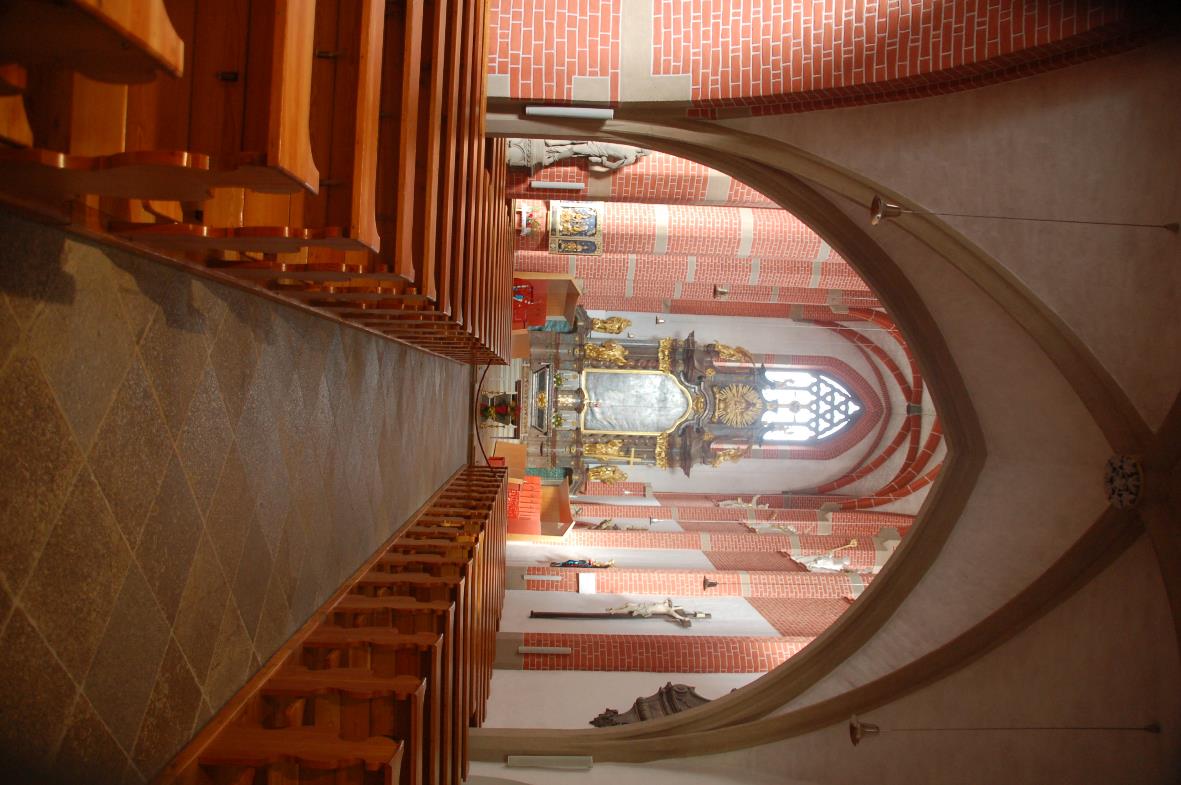 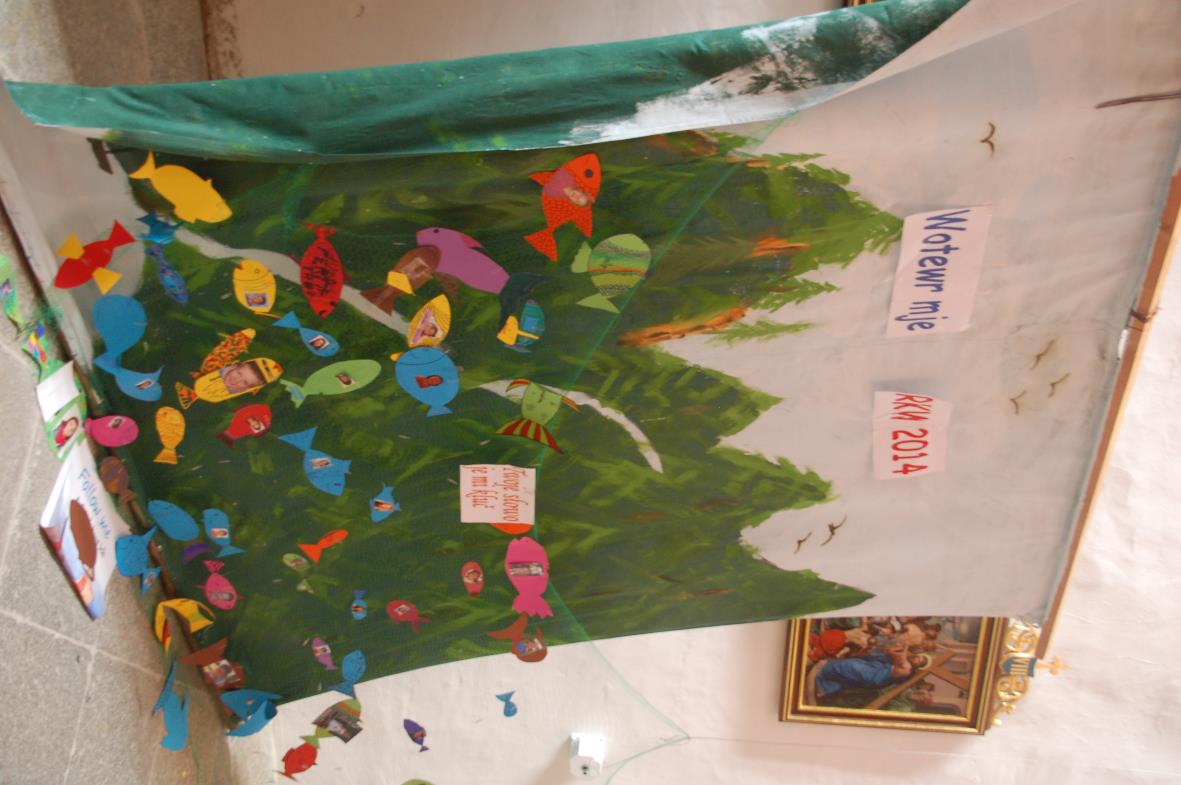 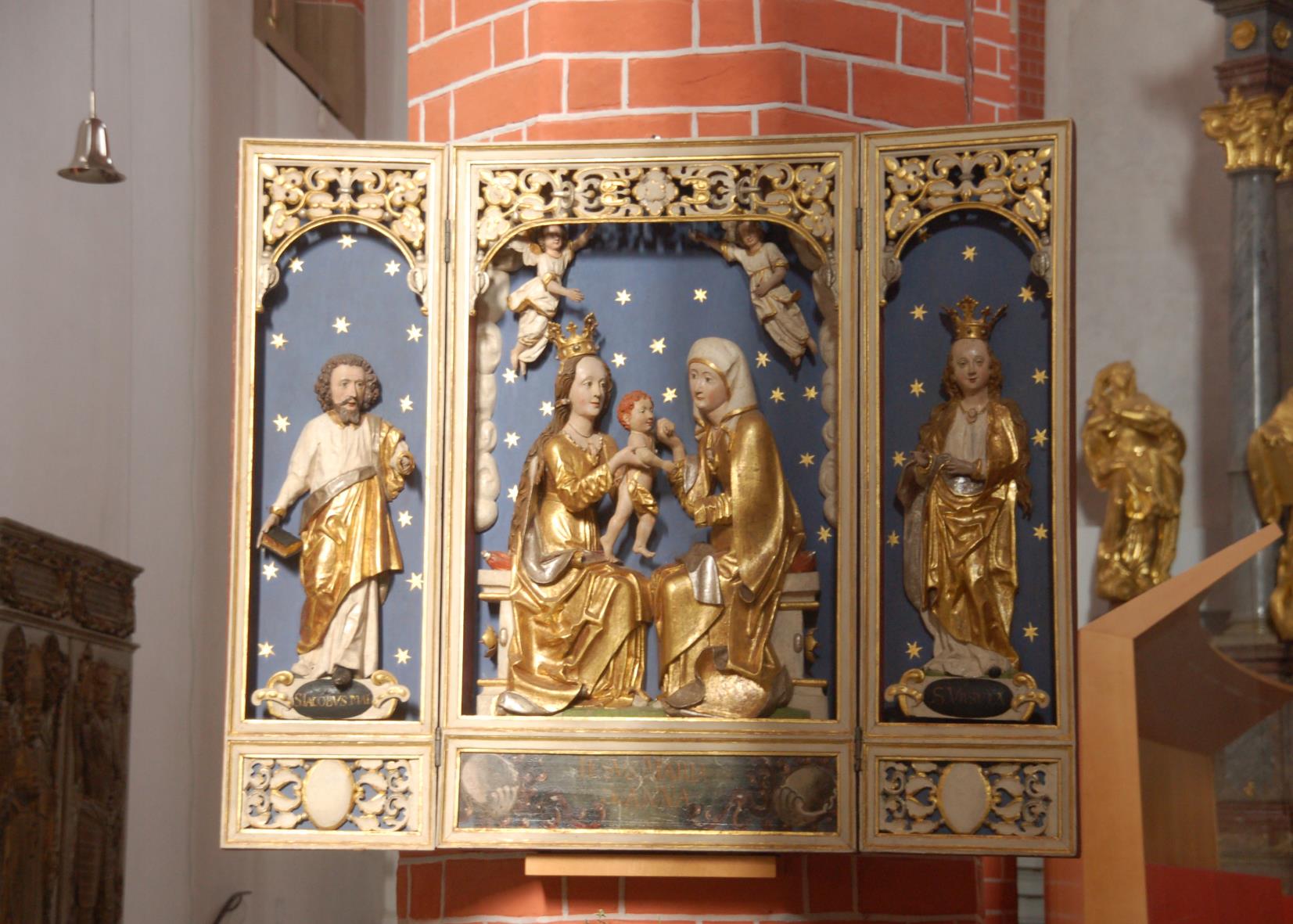 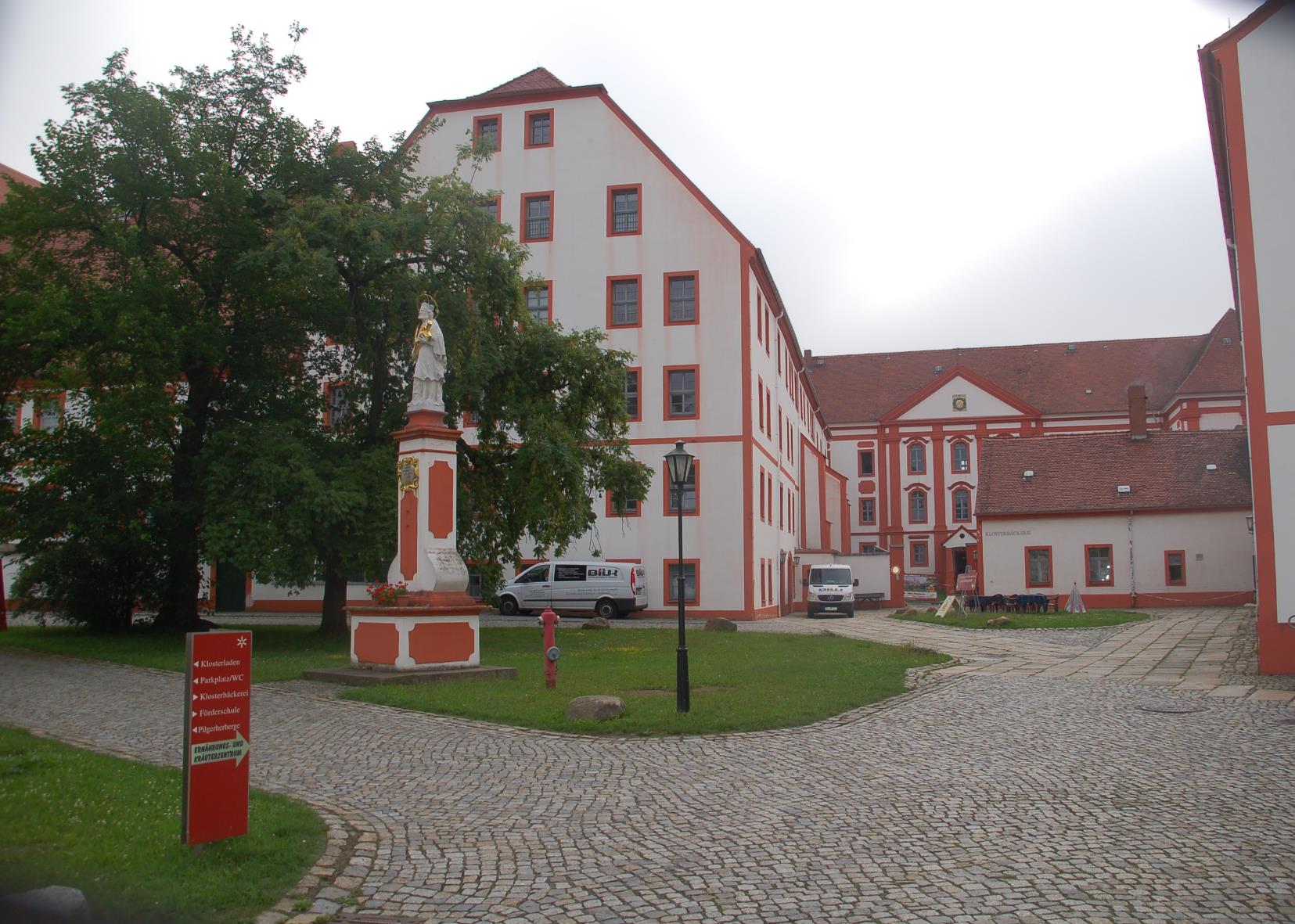 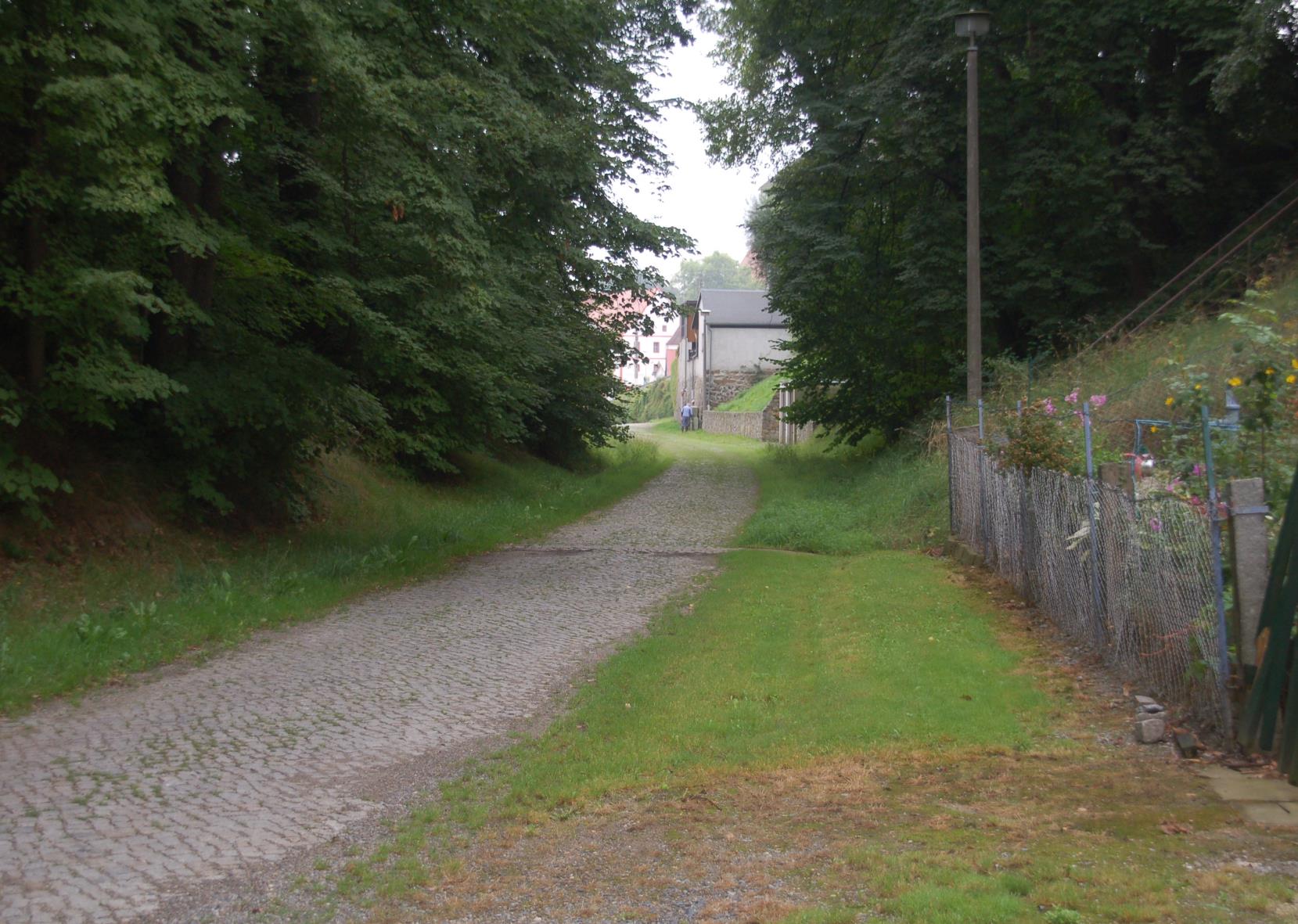 Am Morgen weiter über kleine Sträßchen 
Richtung Kamenz
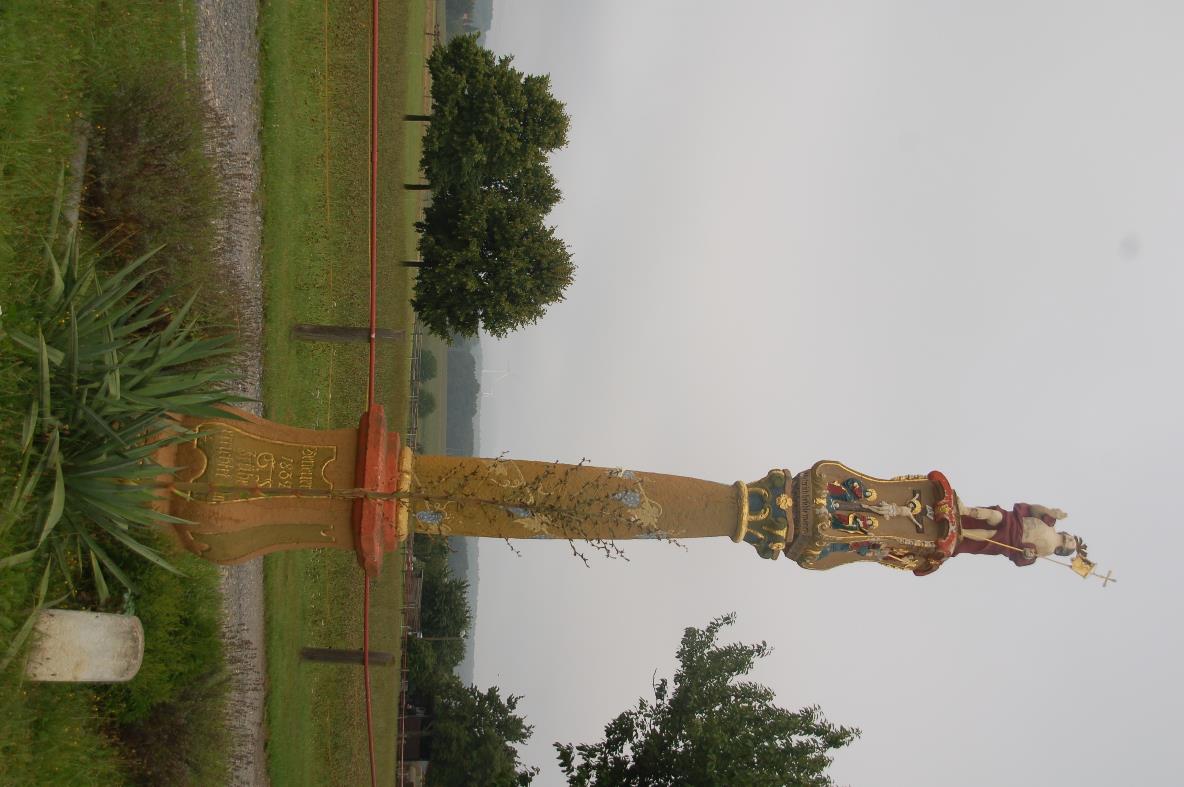 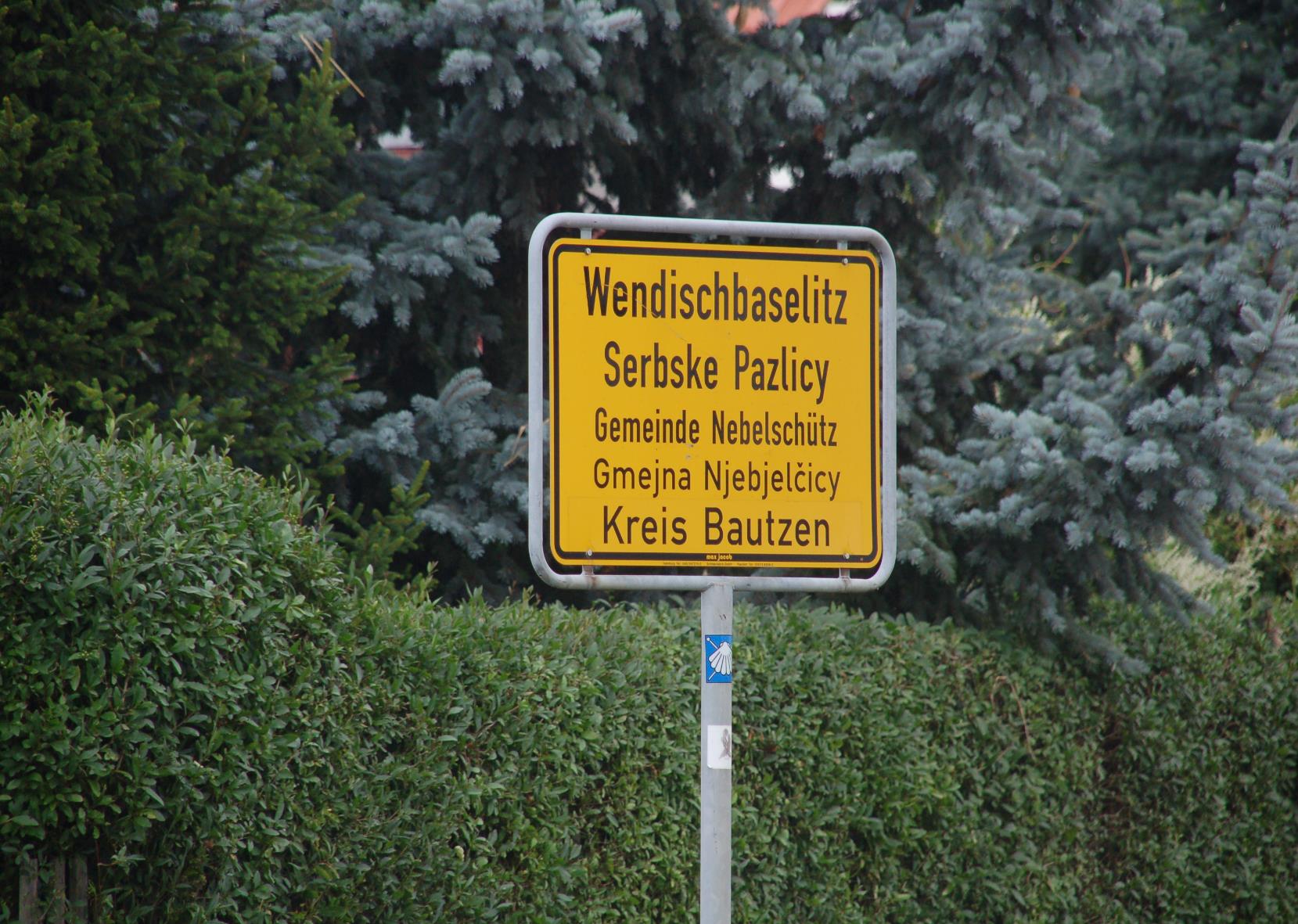 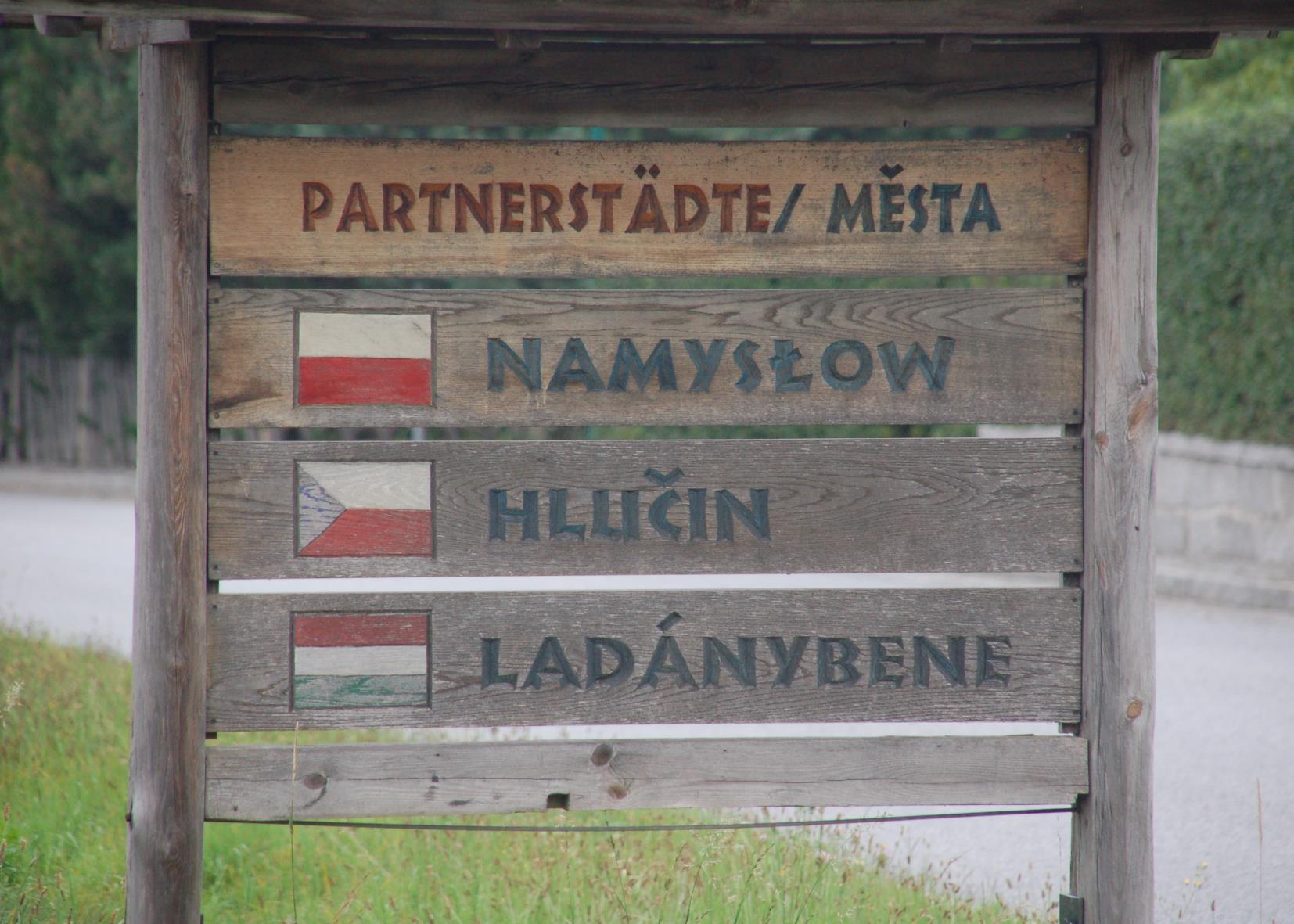 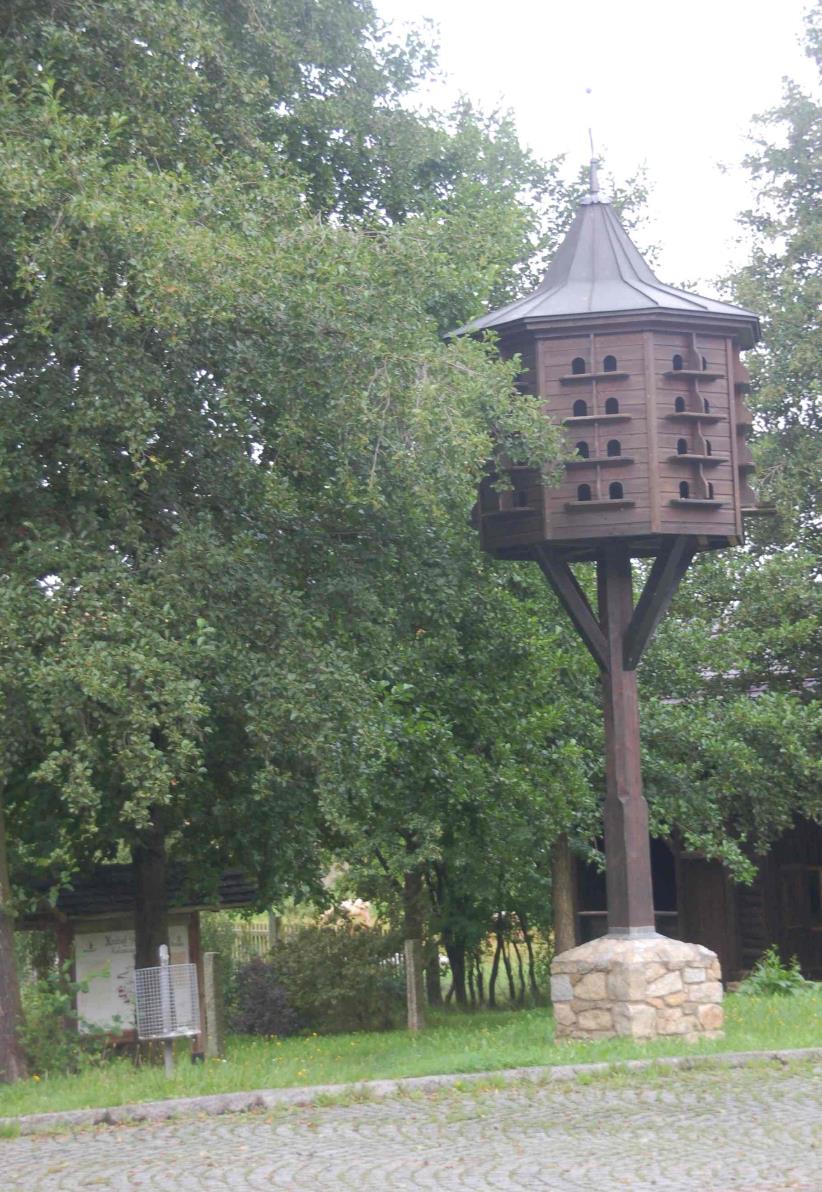 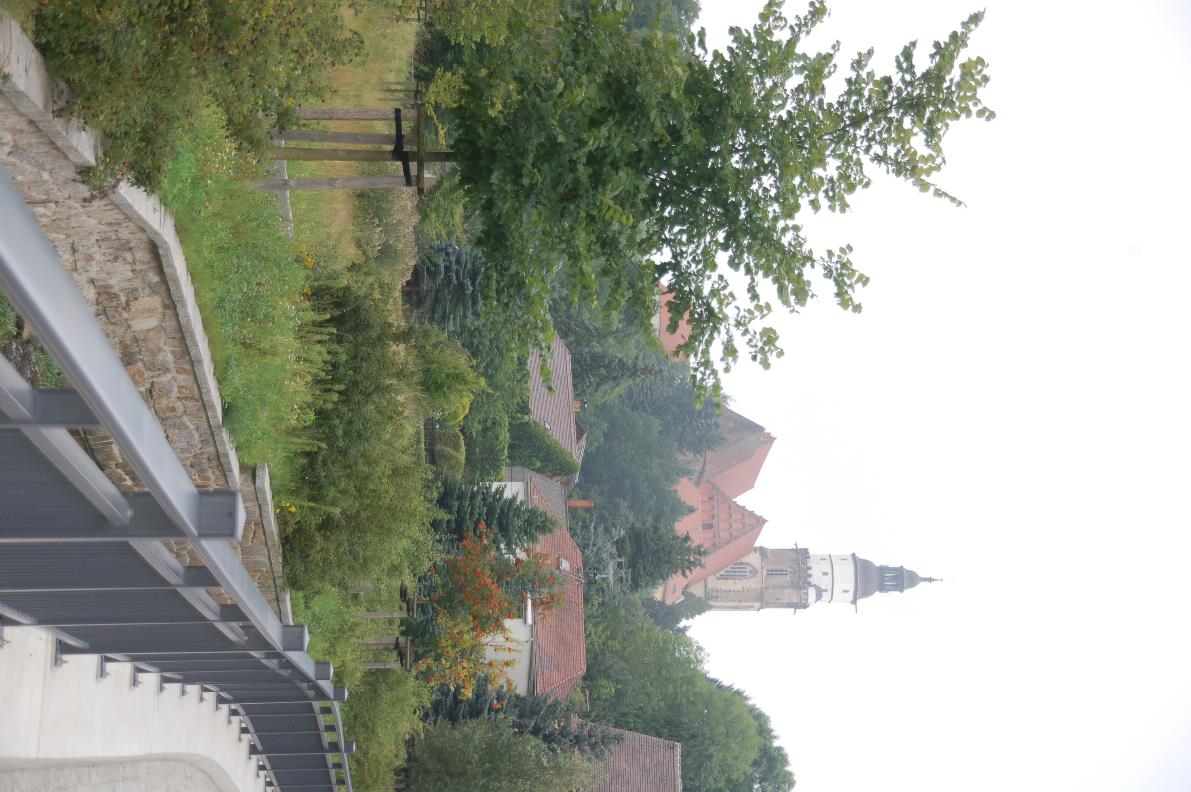 Blick auf 
Kamenz
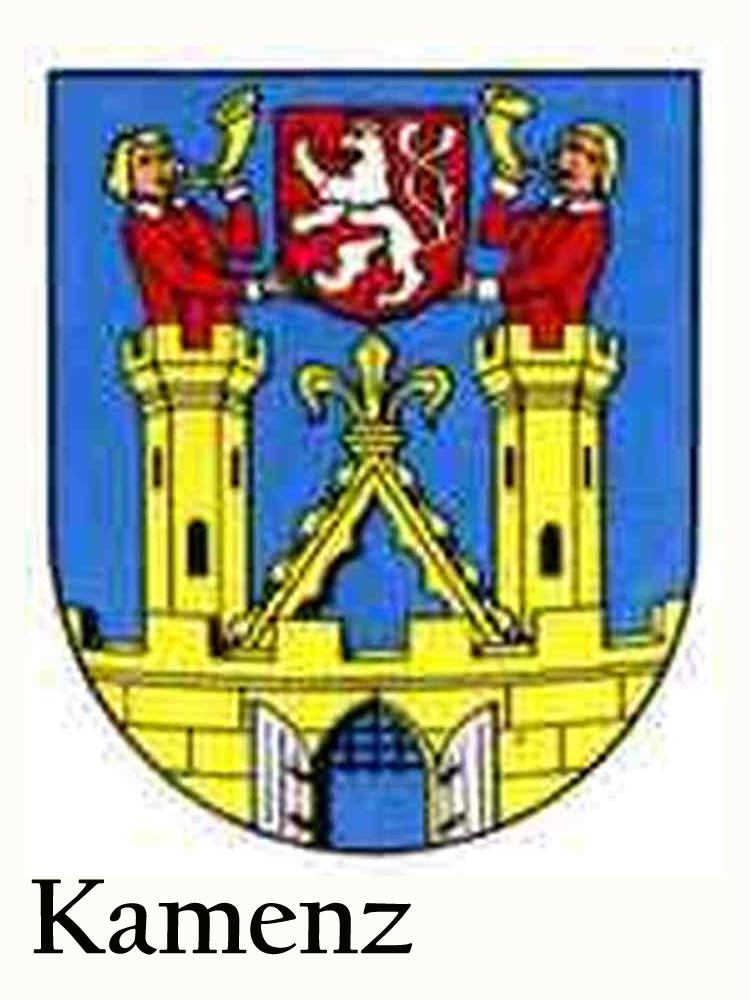 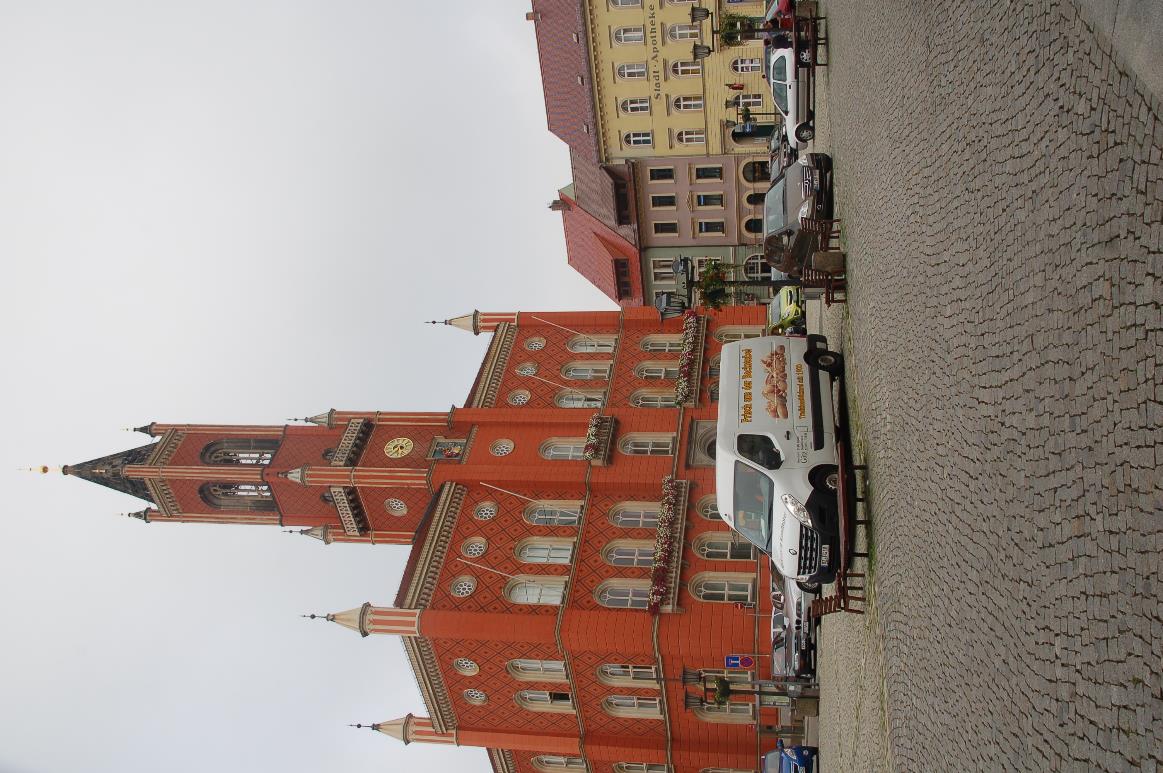 Rathaus 
in Kamenz
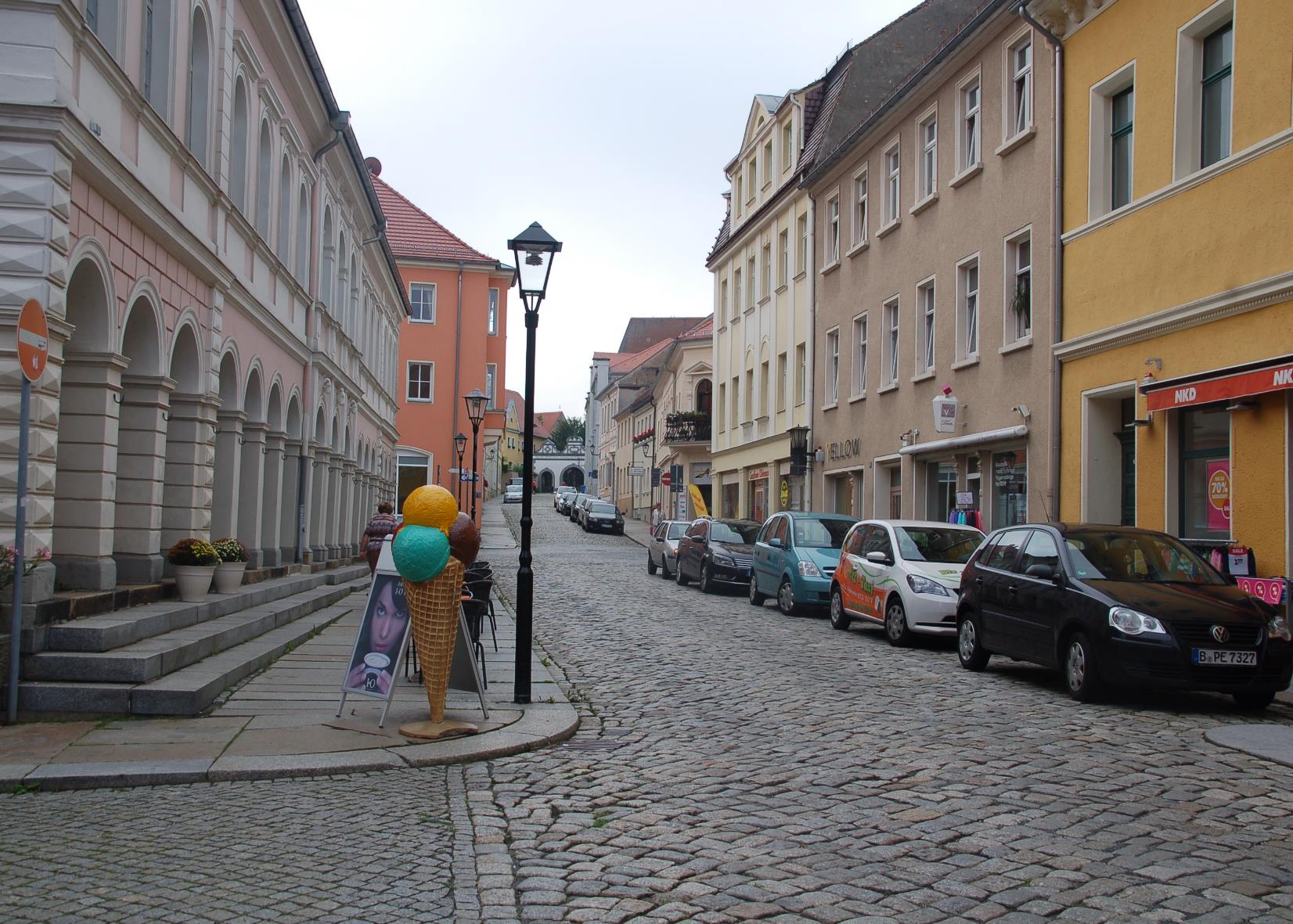 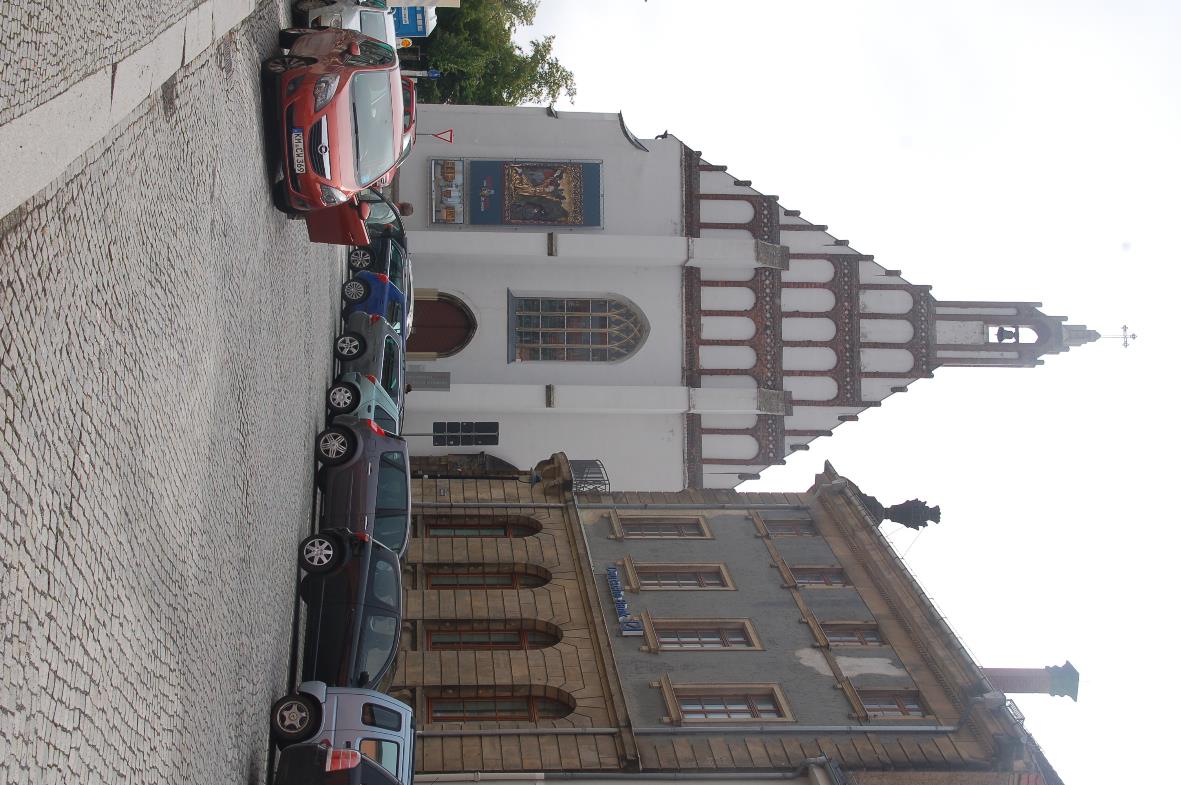 Klosterkirche 
St. Annen,
Museum
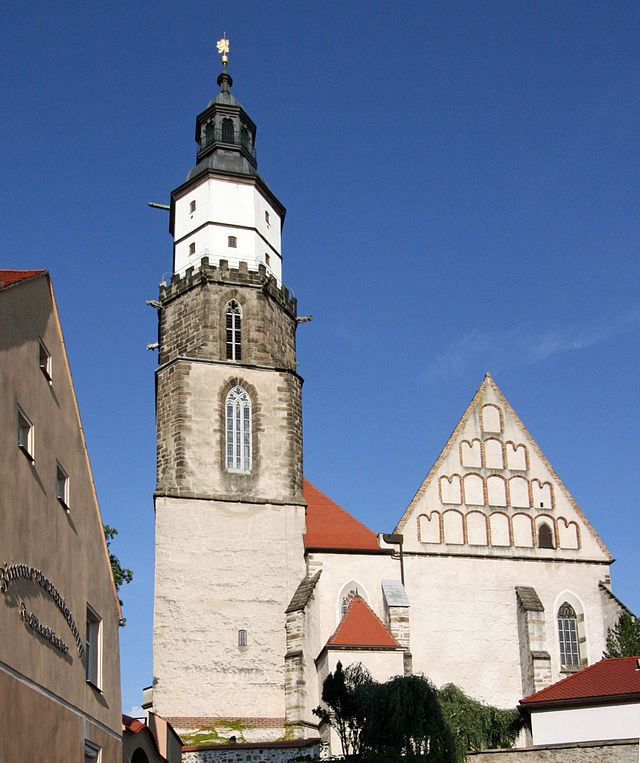 Marienkirche
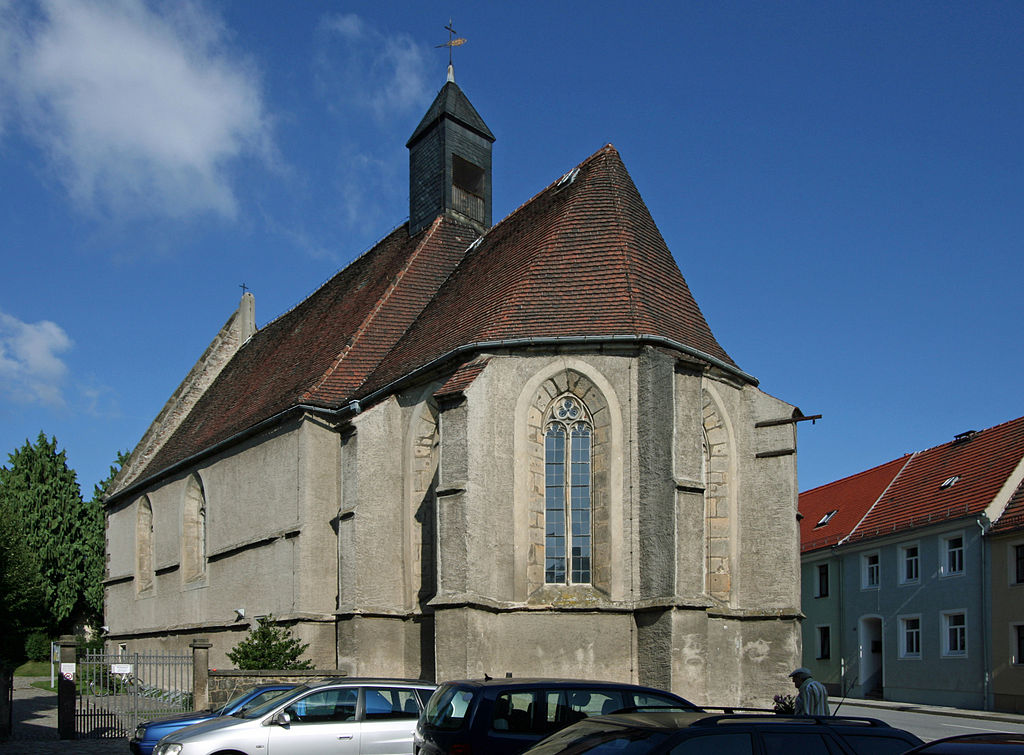 Friedhofskirche St. Just,
Ehemalige Pilgerkapelle
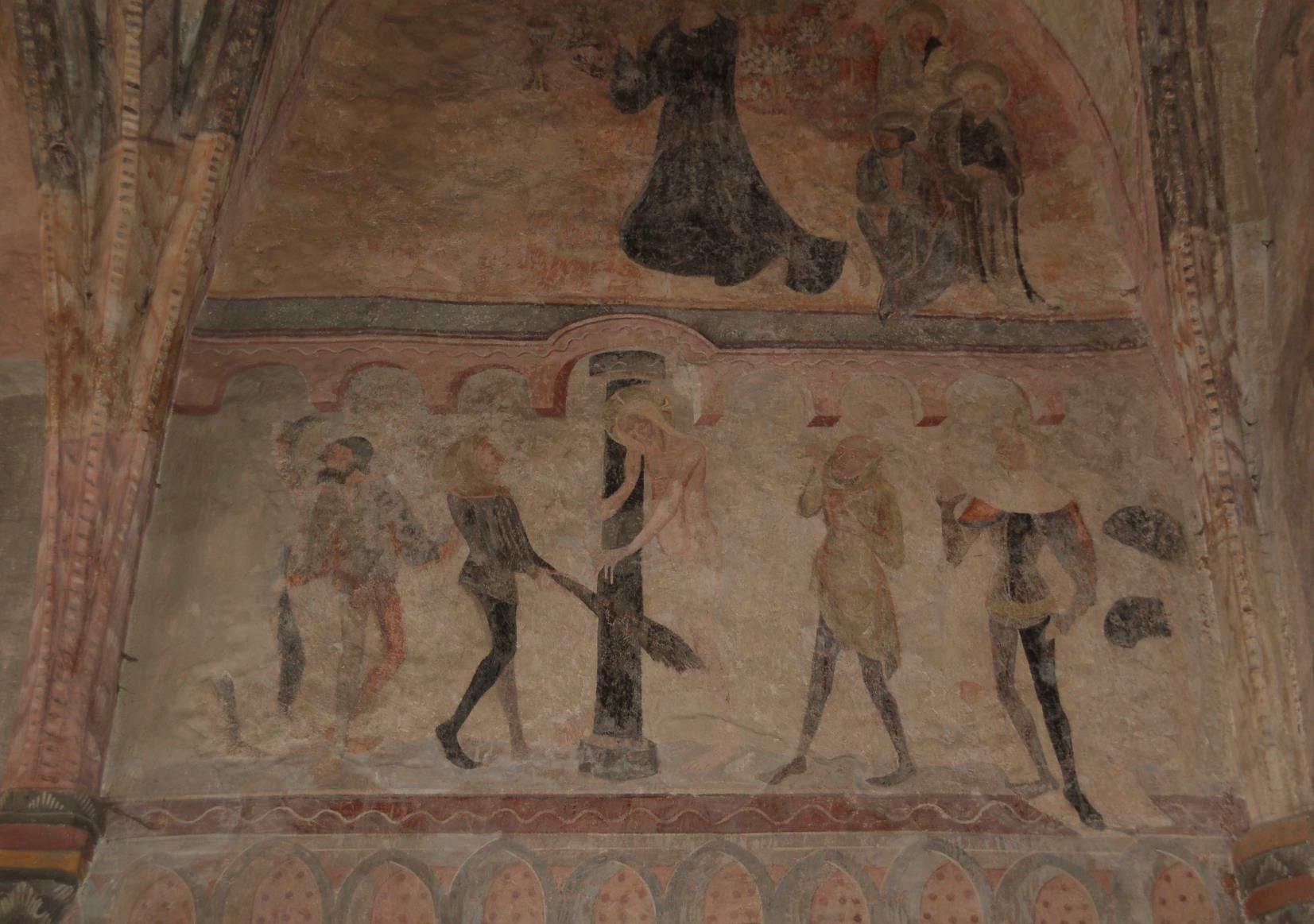 Fresken, 14. Jh
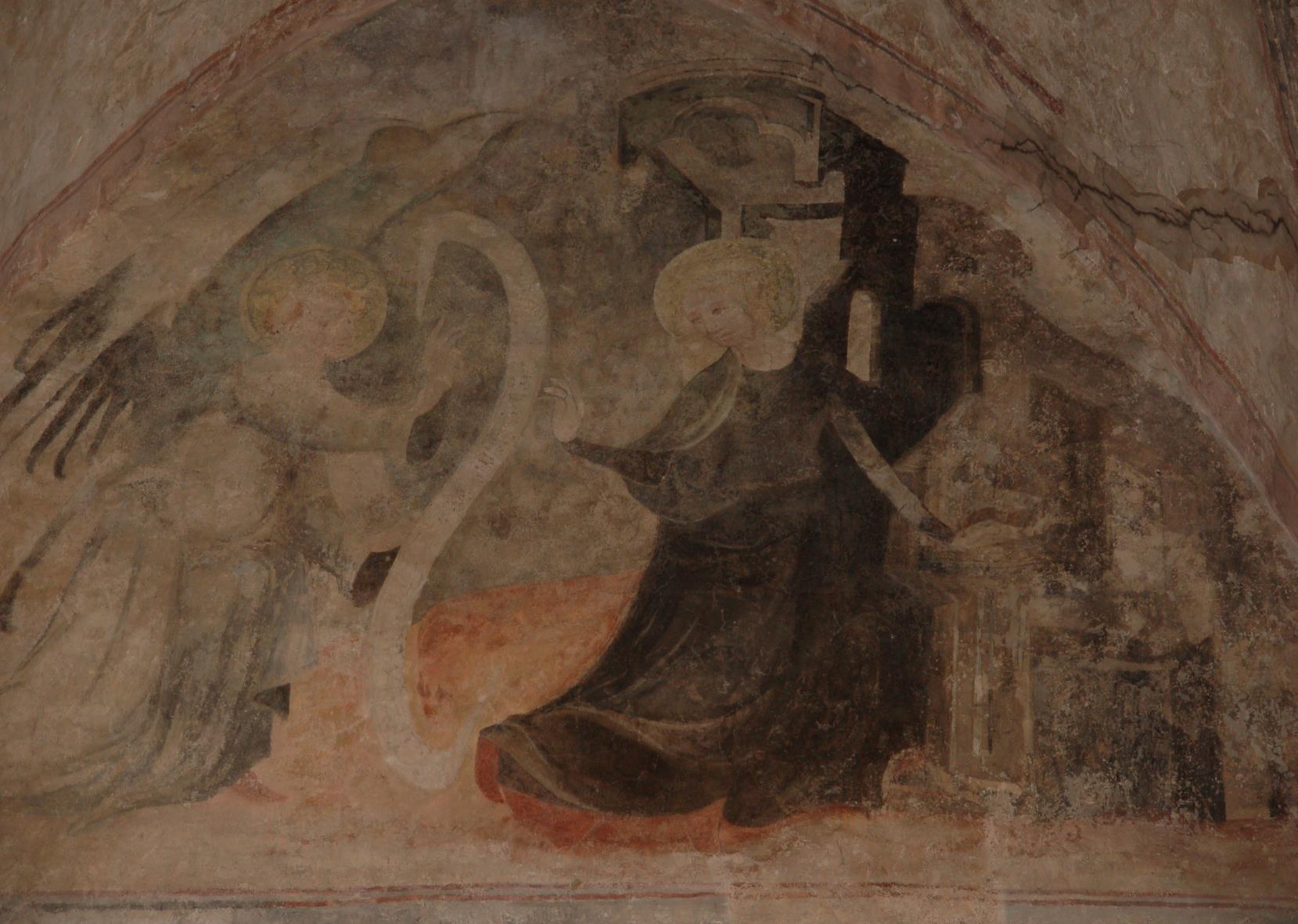 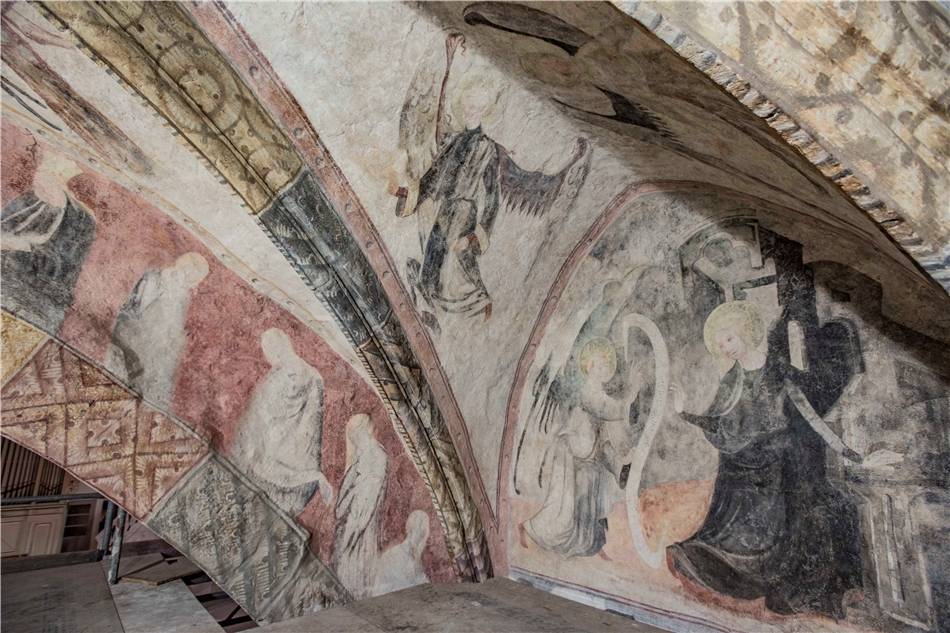 …. So habe ich die Fresken nicht gesehen …
Nach der Restaurierung
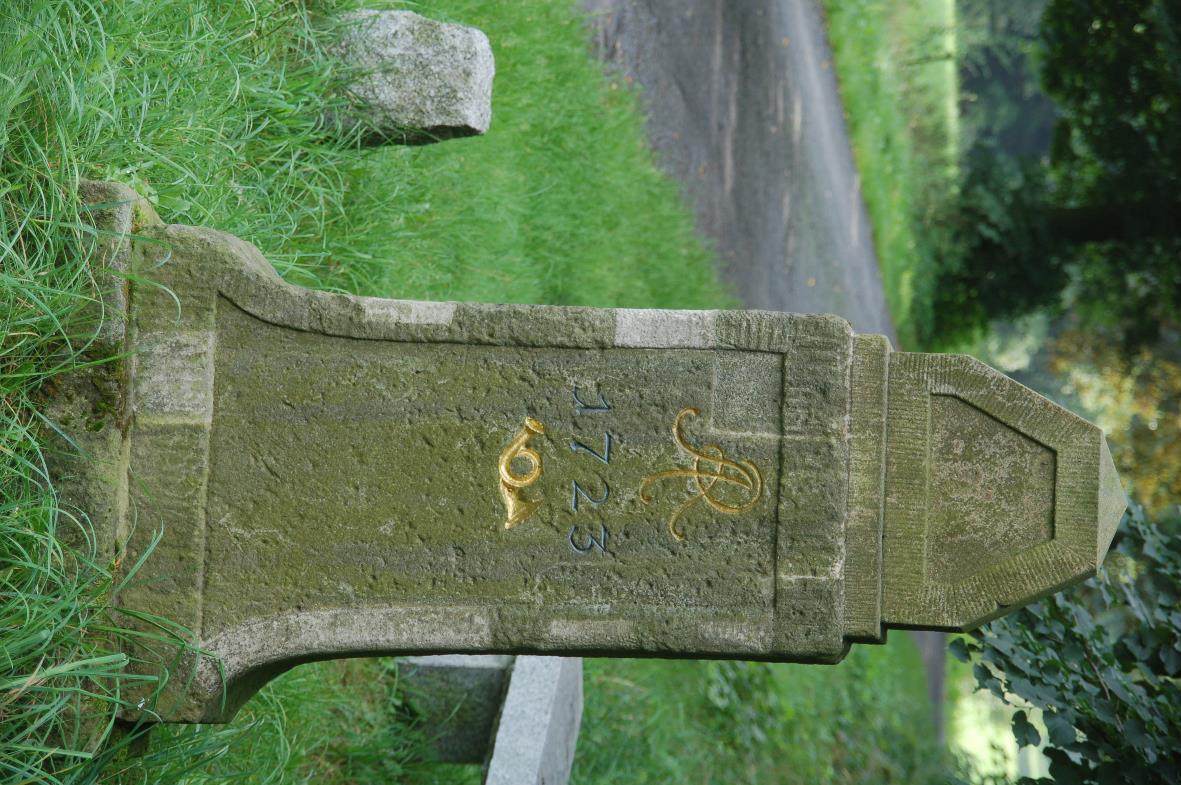 Kilometerstein
an der Via Regia - 
Alte Reichsstraße 
Das war auch 
die alte Poststraße
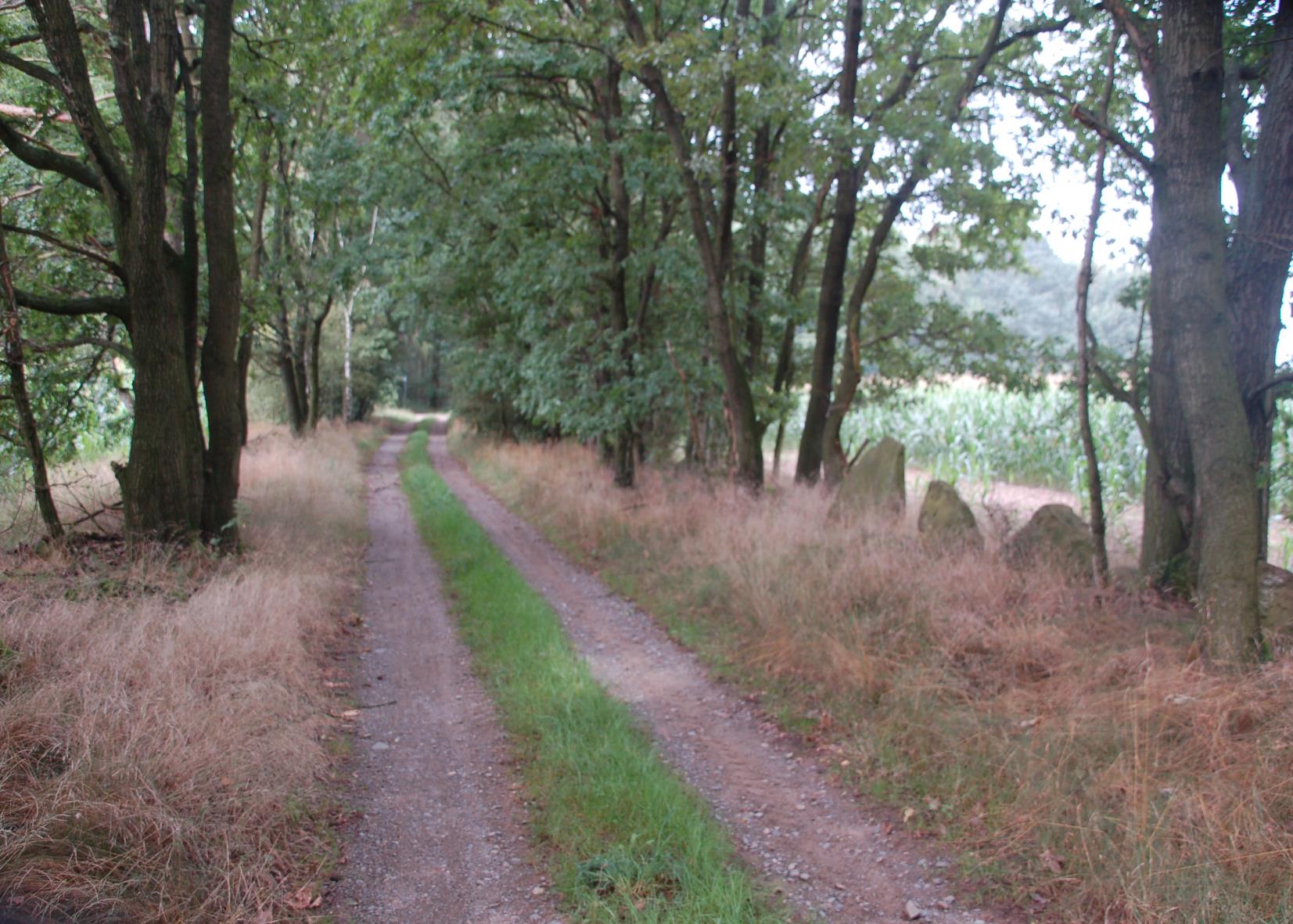 Via Regia
Meist läuft heute  die Bundesstraße 
über die alte Straße – hier mal nicht
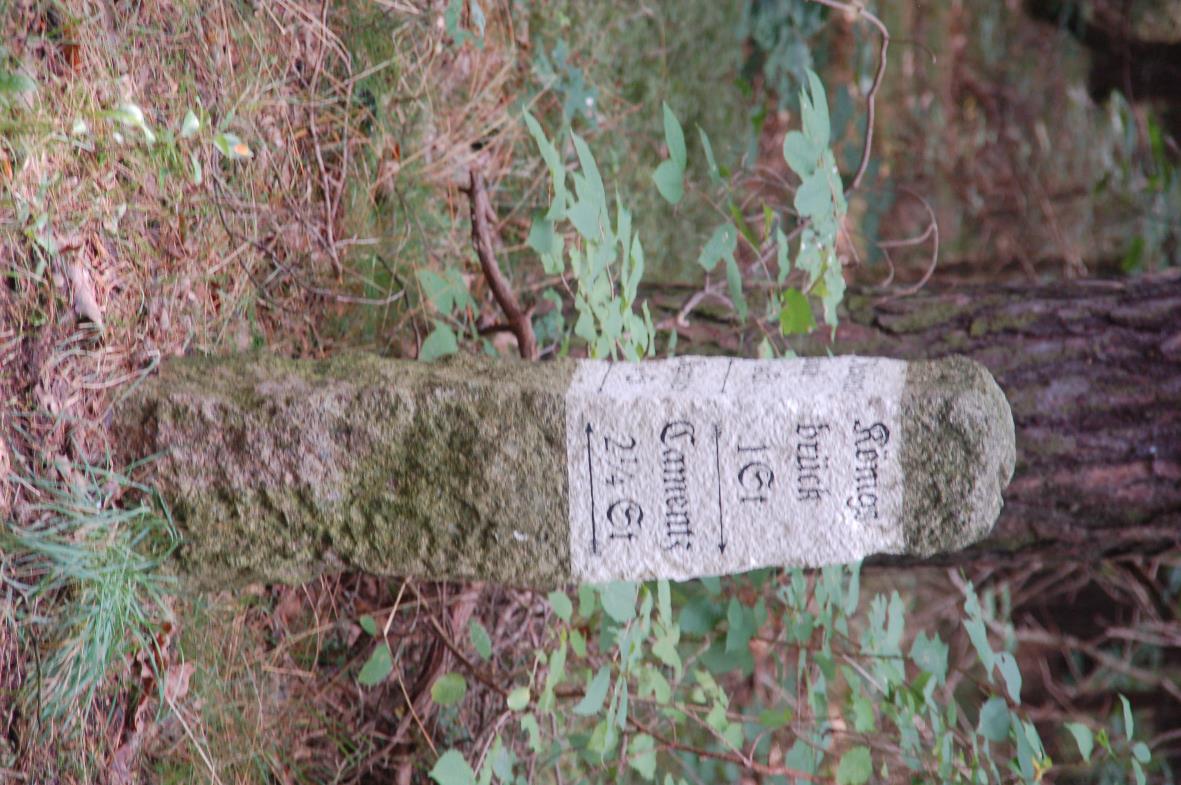 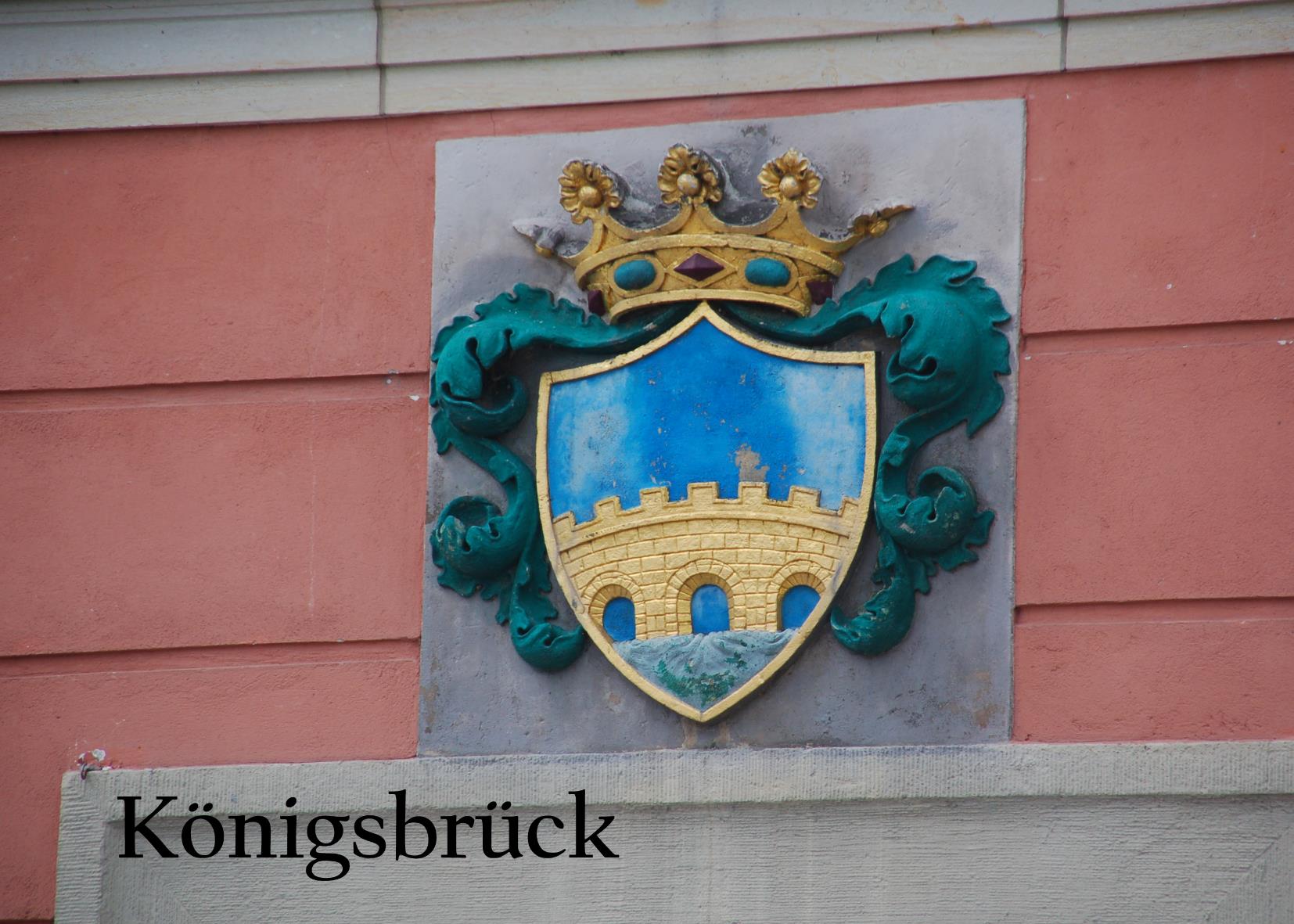 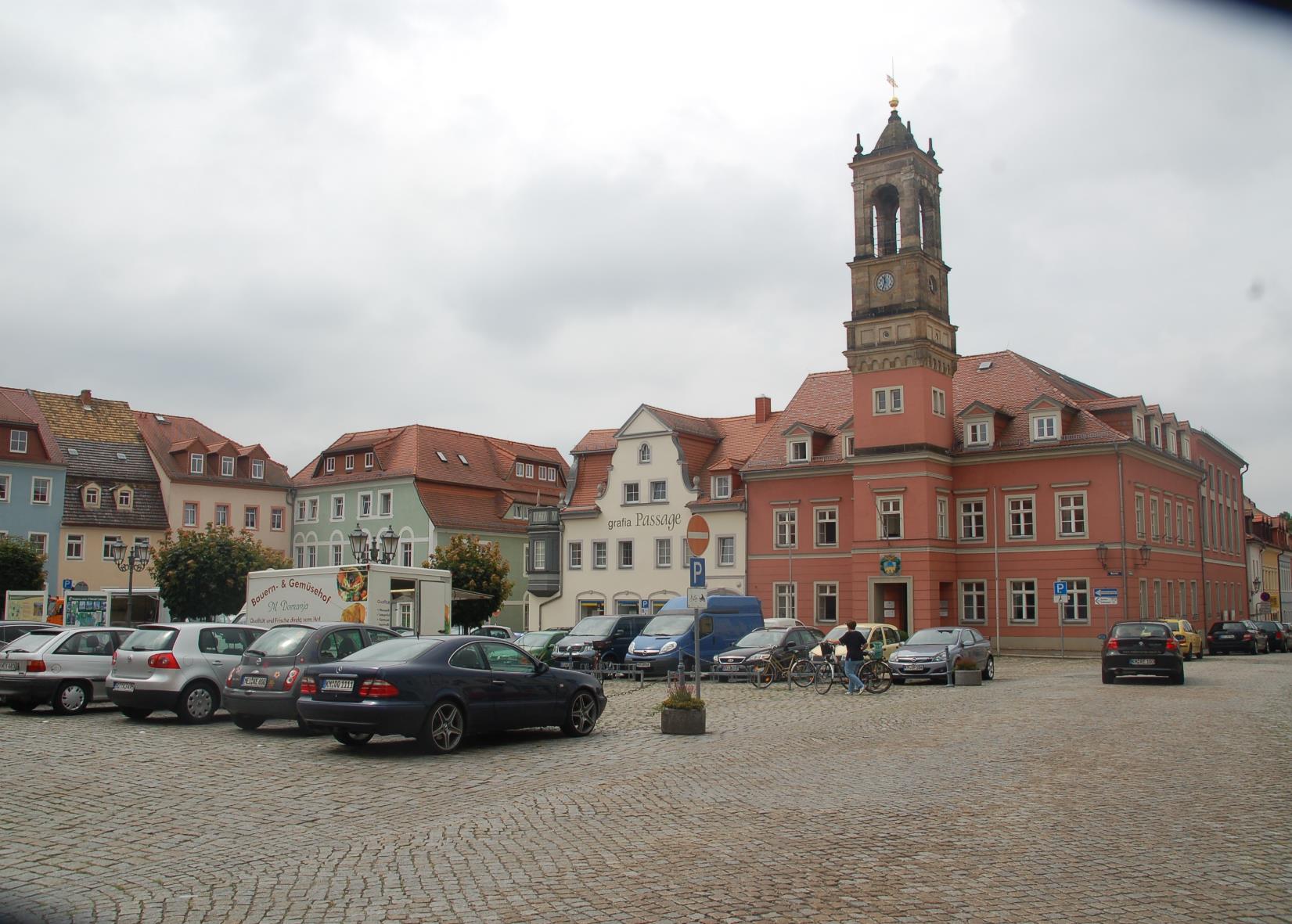 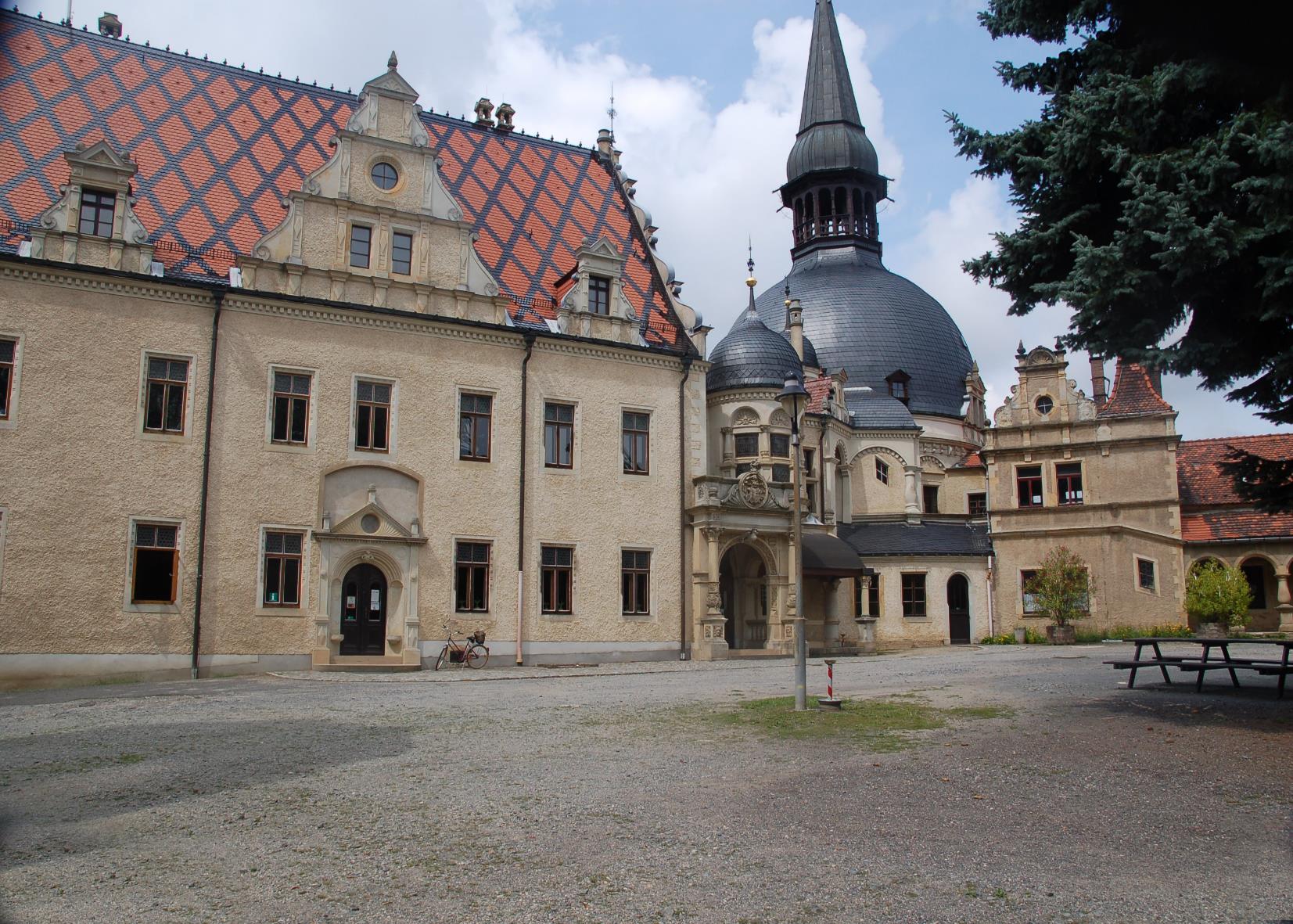 Schloss Schönfeld,
Neorenaissance-  Ende 19.Jh umgebaut
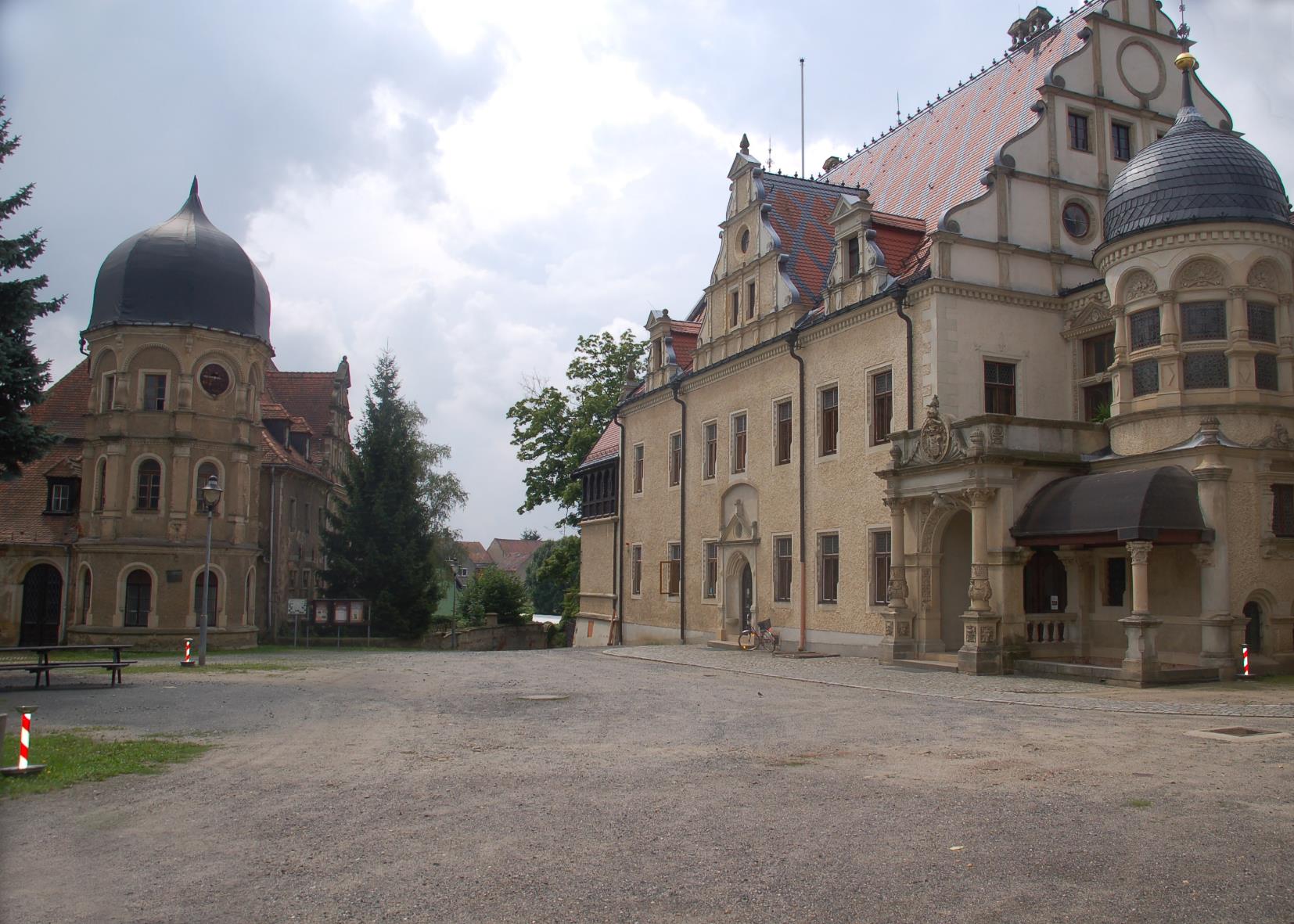 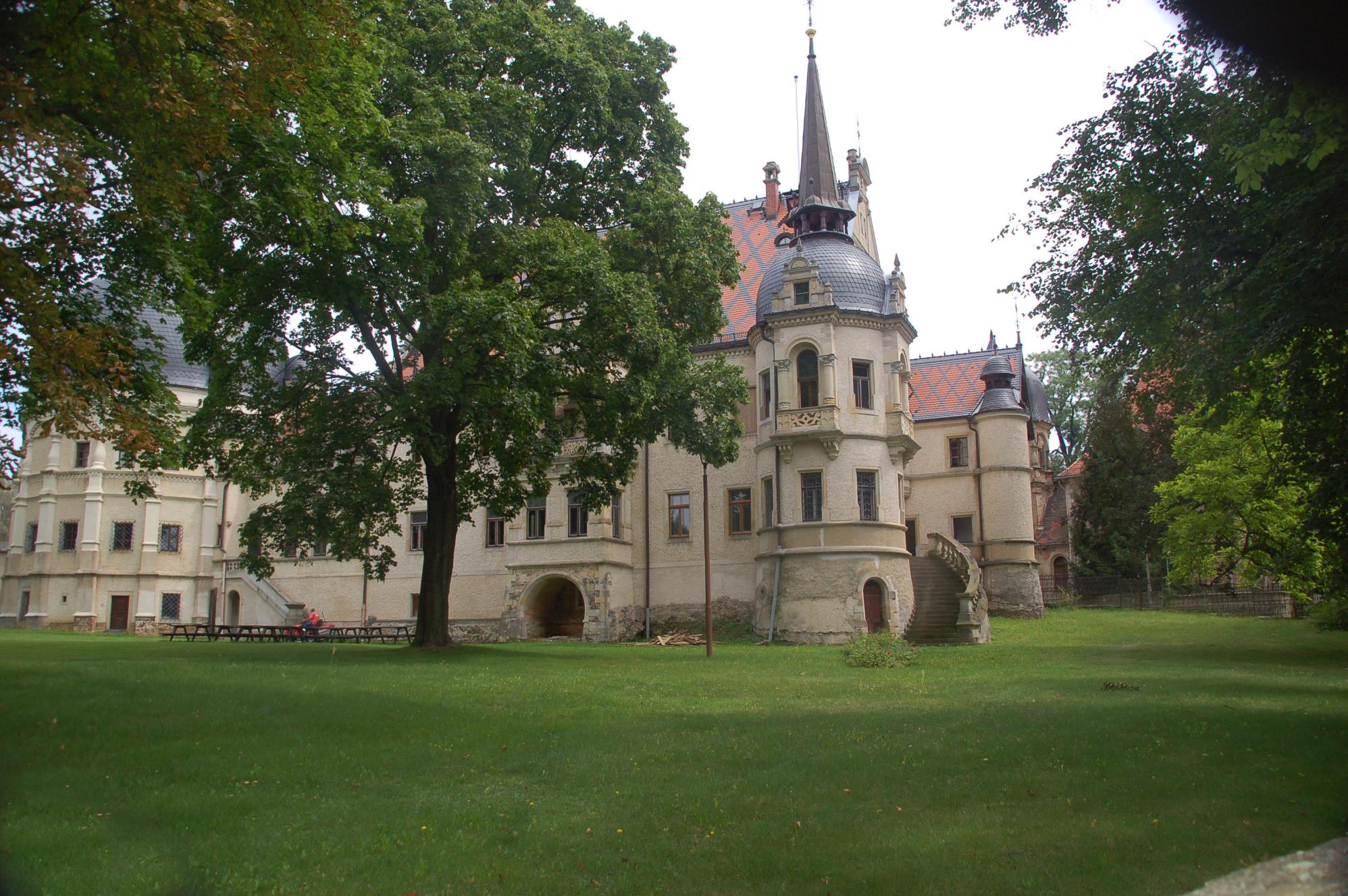 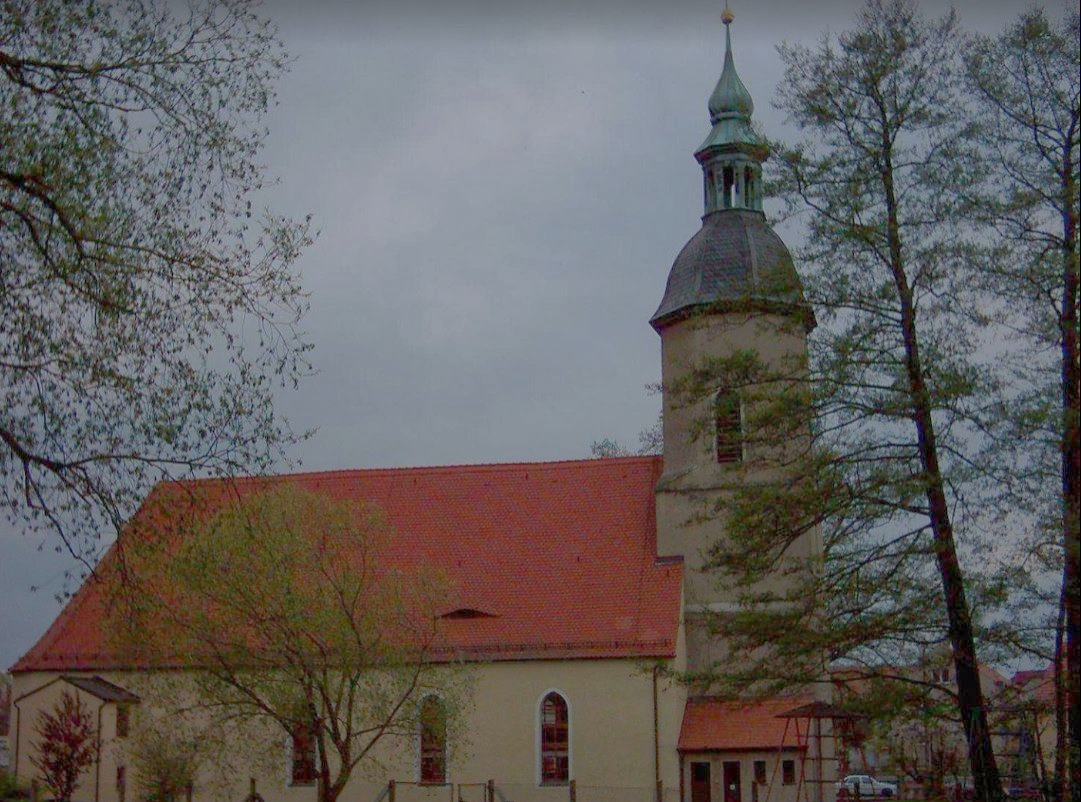 Die Kirche in Schönfeld
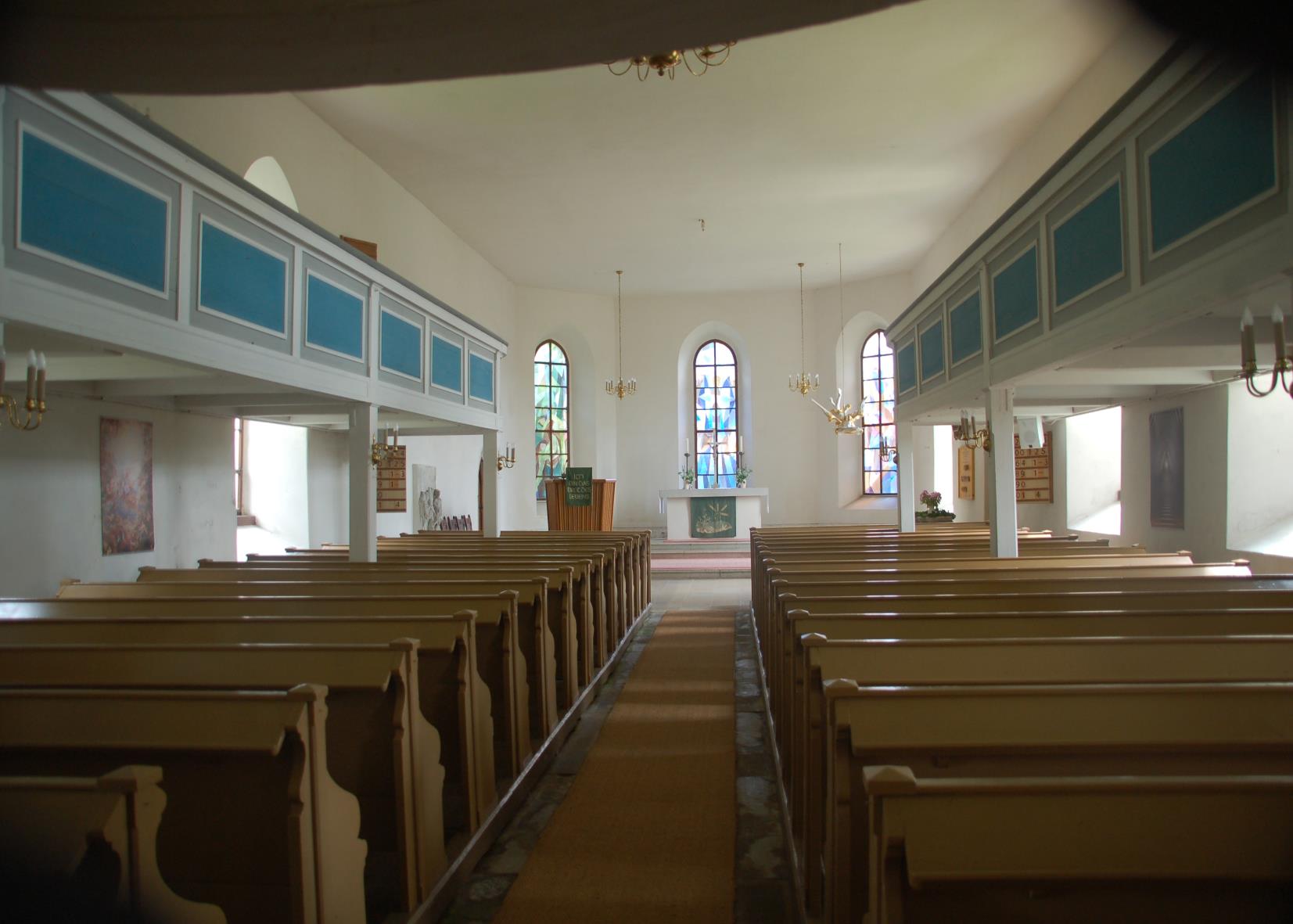 … mit einer Ausstellung moderner religiöser Kunst - beeindruckend:
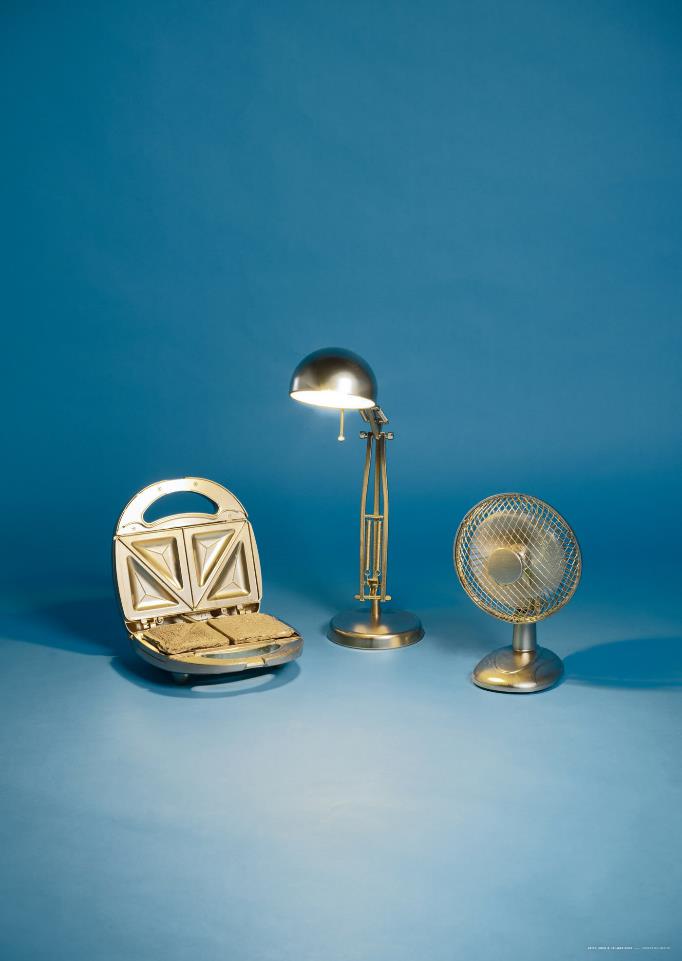 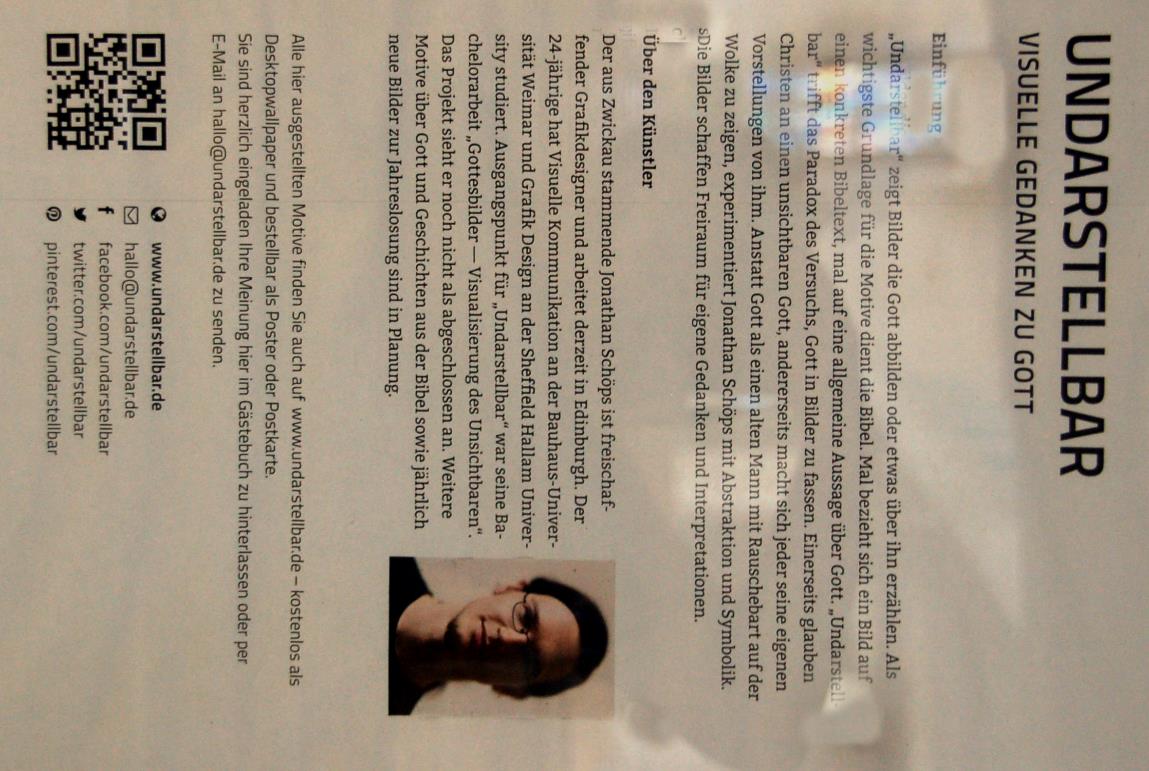 Jonathan Schöps:
Vater, Sohn & Heiliger Geist
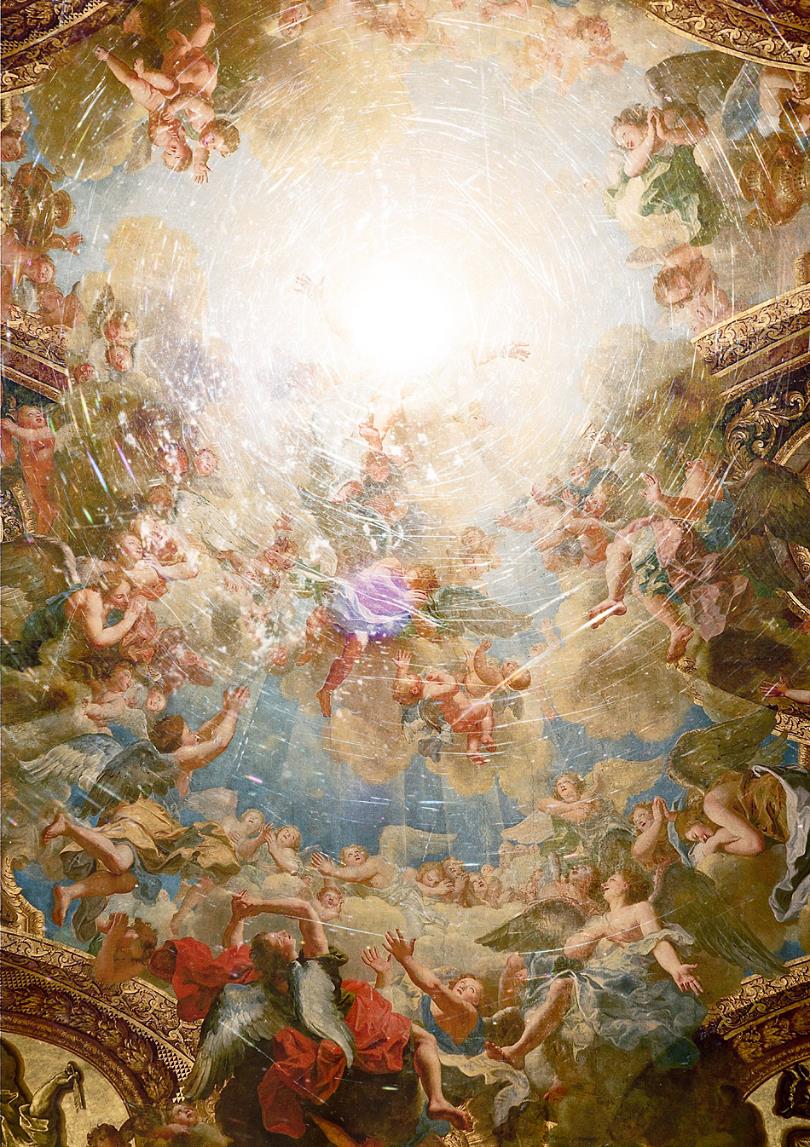 Gescheiterte Versuche der Gottesfotographie
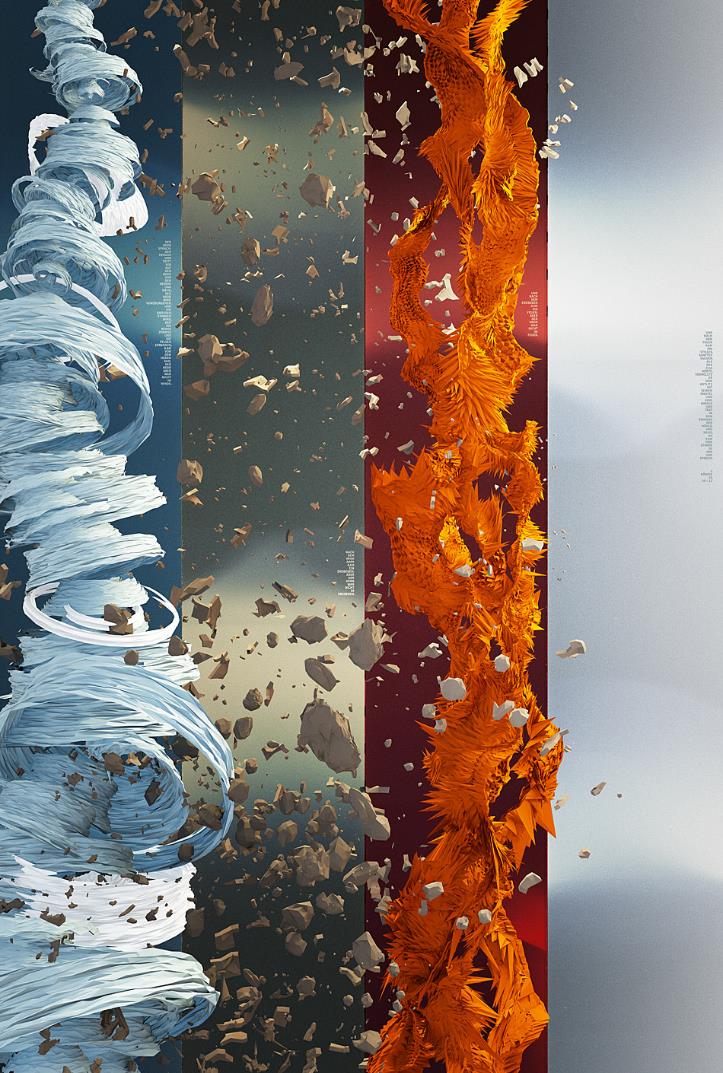 Elia - 
Sturm, 
Erdbeben, 
Feuer – 

Stille
Das ist nicht mein Bild –
aber der Regen war genauso wie auf dem Foto.

Bei dem Wetter fehlt einfach die Lust am Fotographieren.

Im strömenden Regen habe ich nicht bemerkt, dass der Radweg links abbog und ich auf einer Autostraße gelandet bin….
Das waren ziemlich ätzende 10 km, bis ich an der ersten sich bietenden Gelgenheit von der Straße geflüchtet bin  - um mich auf einem ehemaligen russischen Militärflugplatz wieder zu finden…
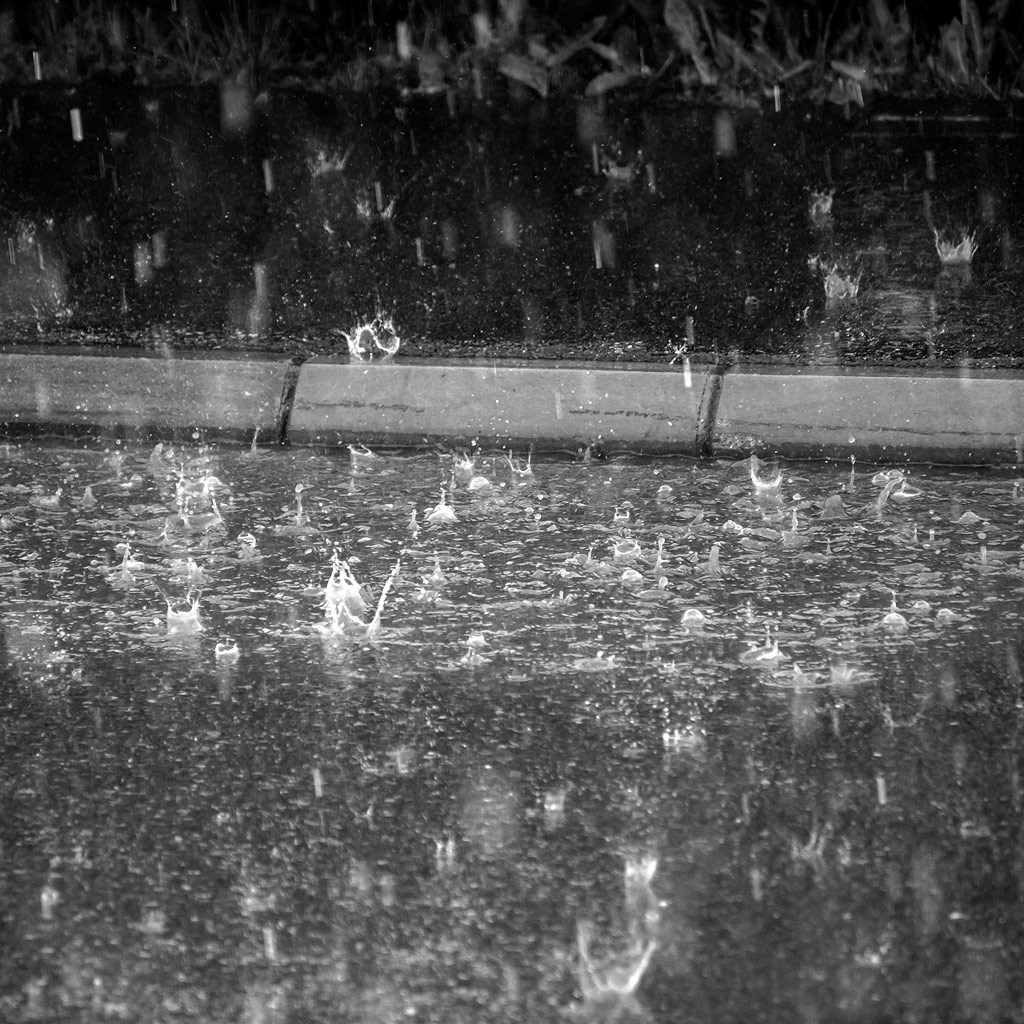 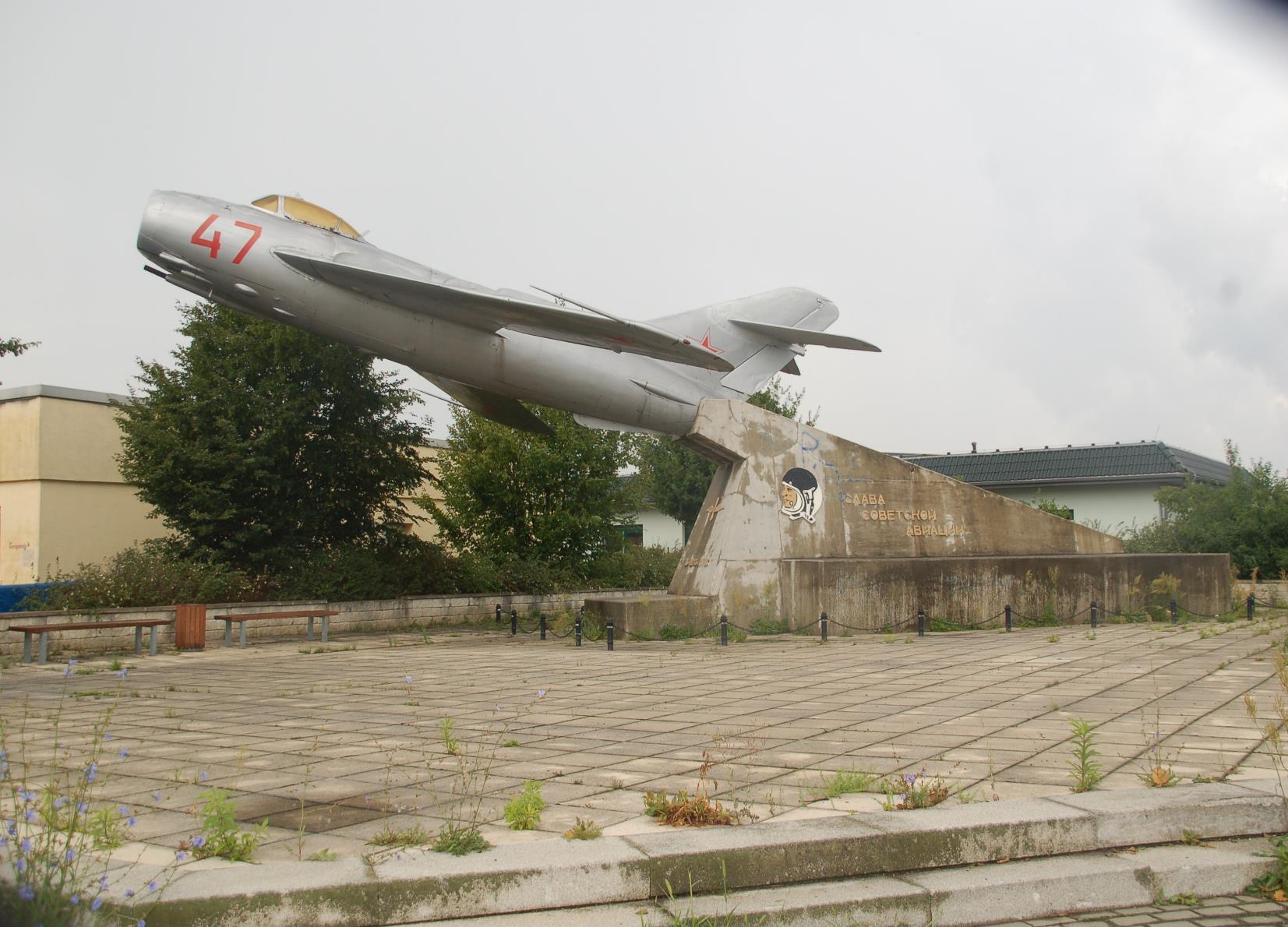 … eben hier in der Nähe von…
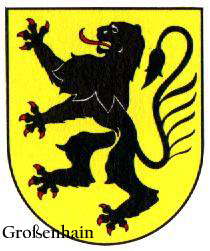 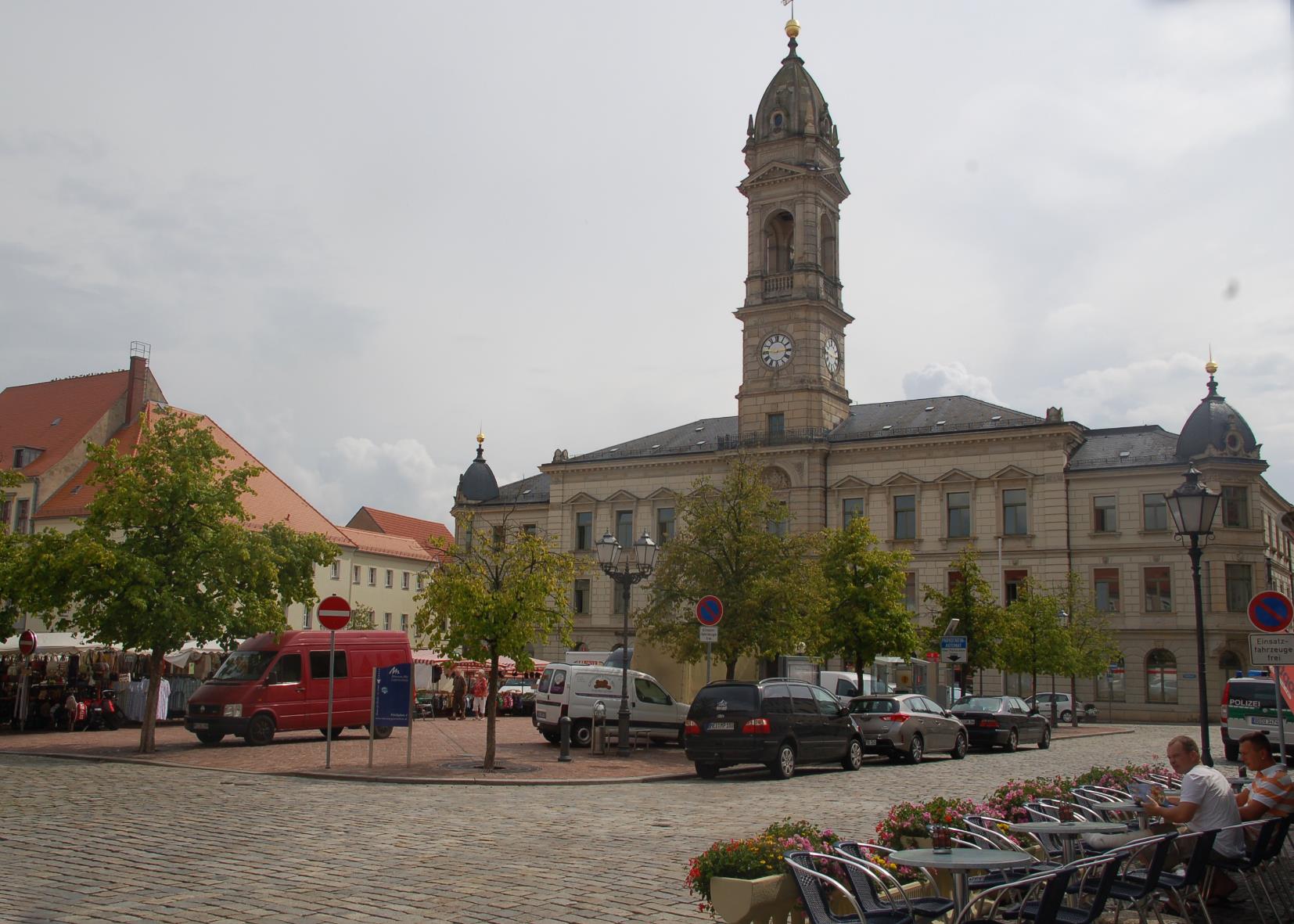 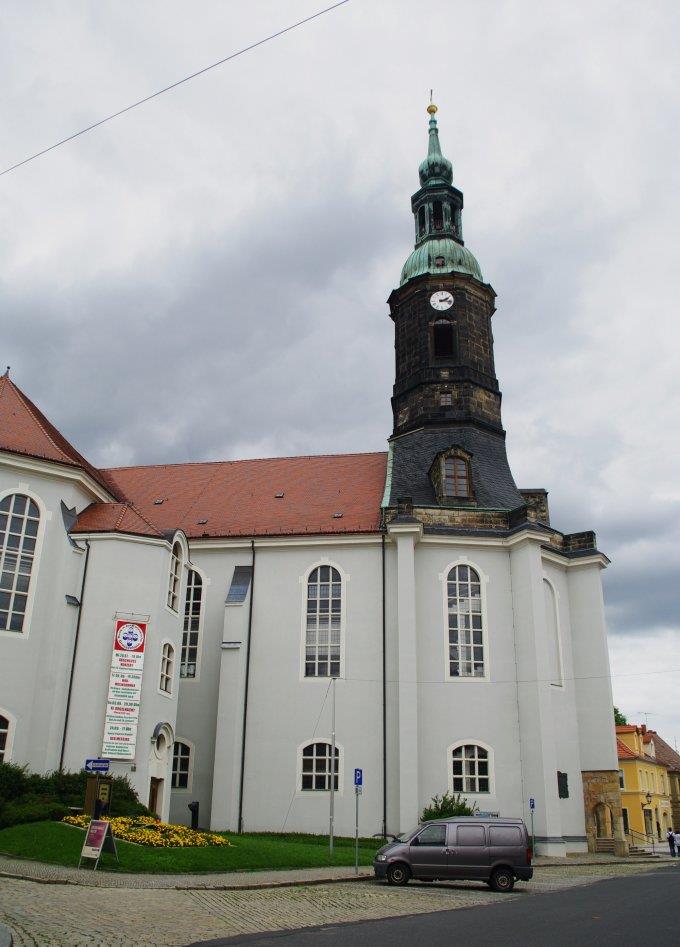 Marienkirche
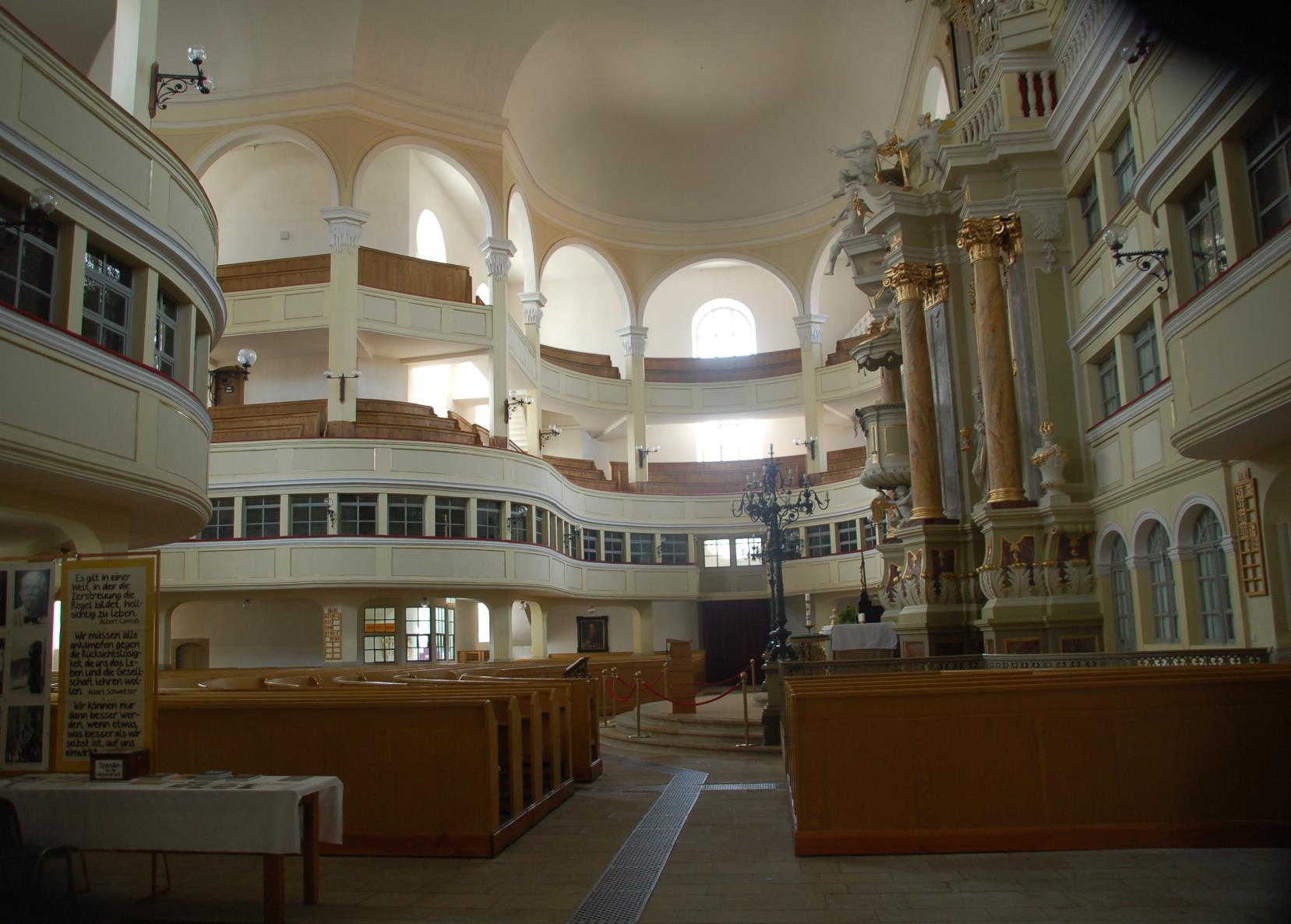 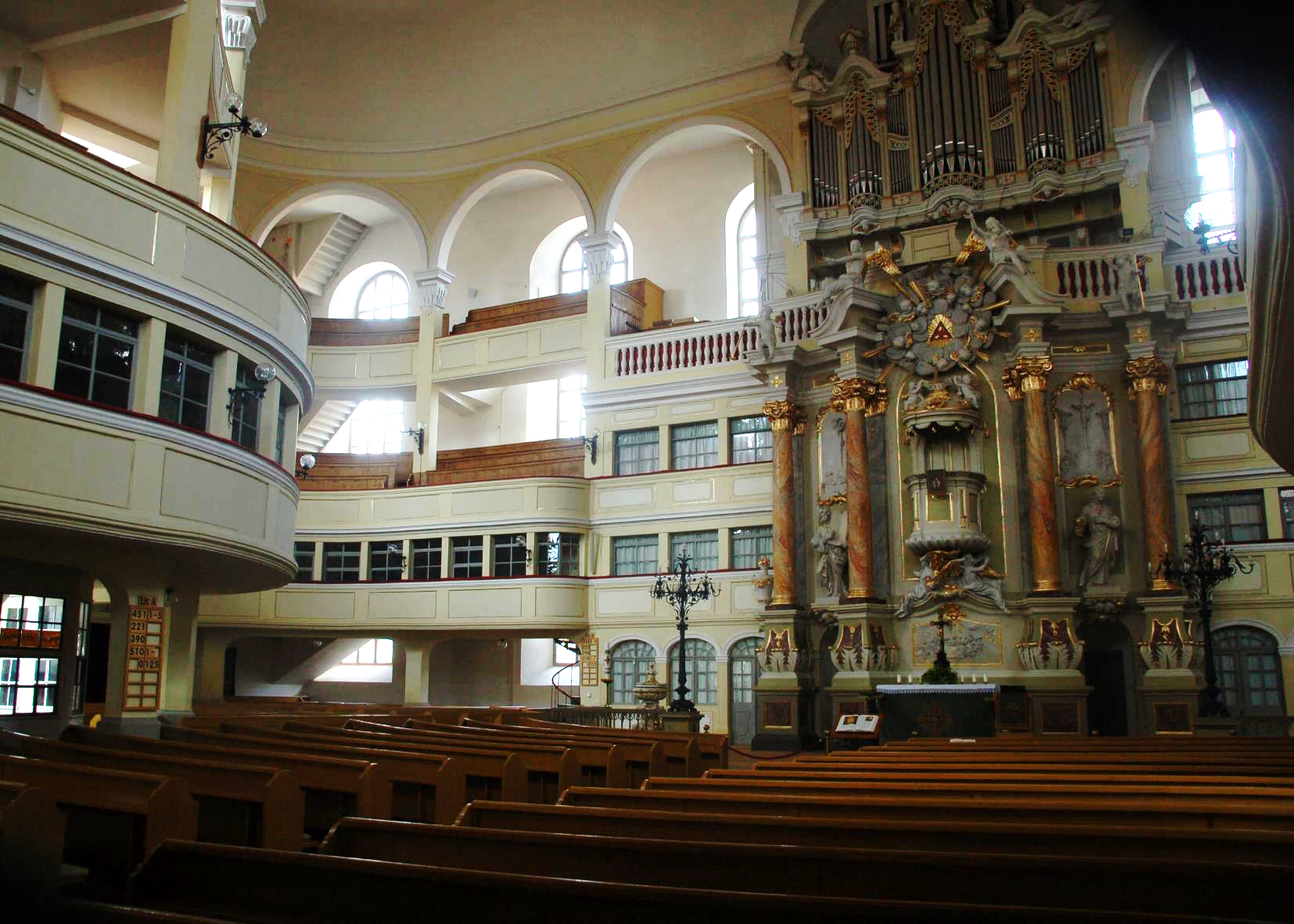 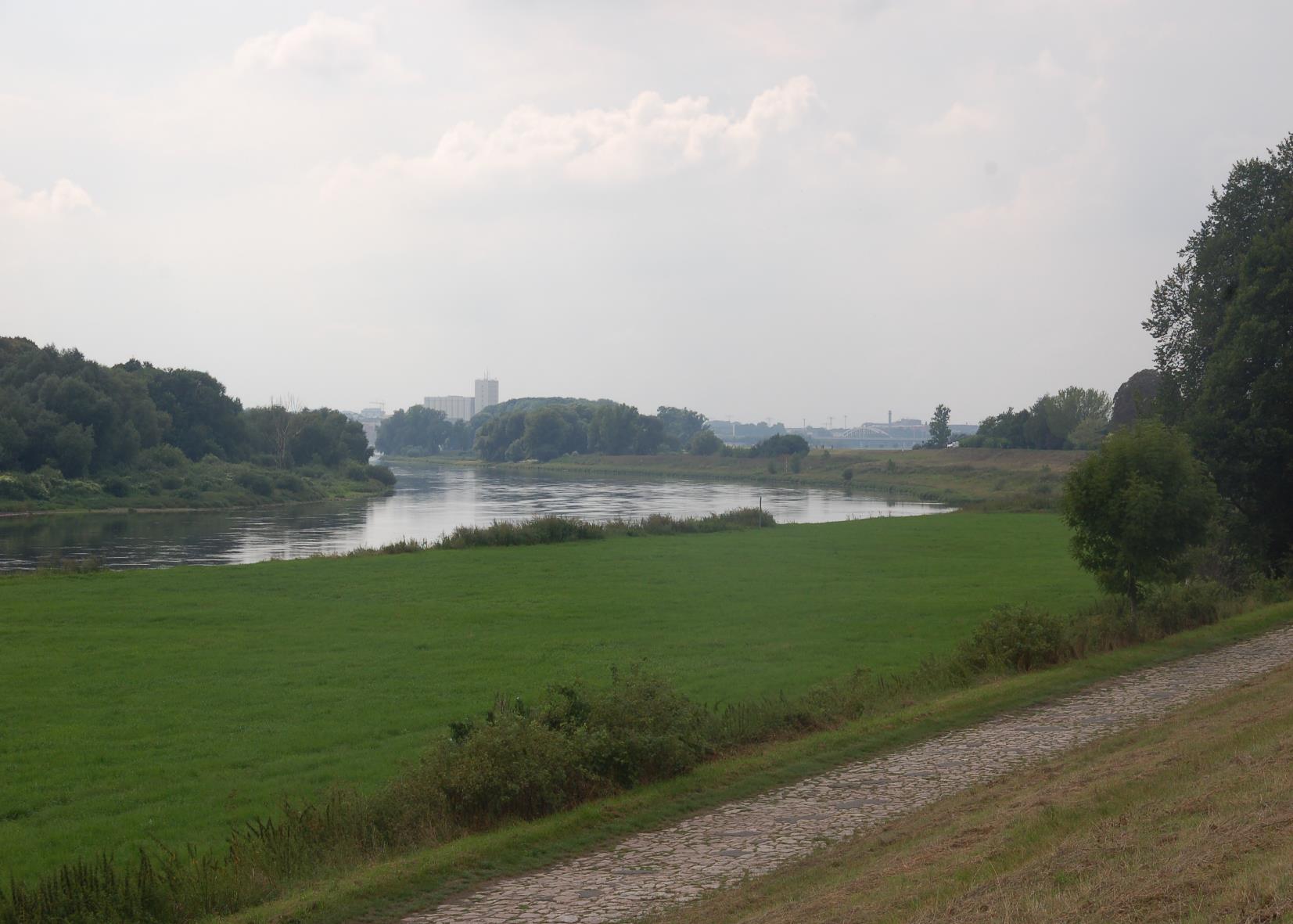 An der Elbe bei Riesa
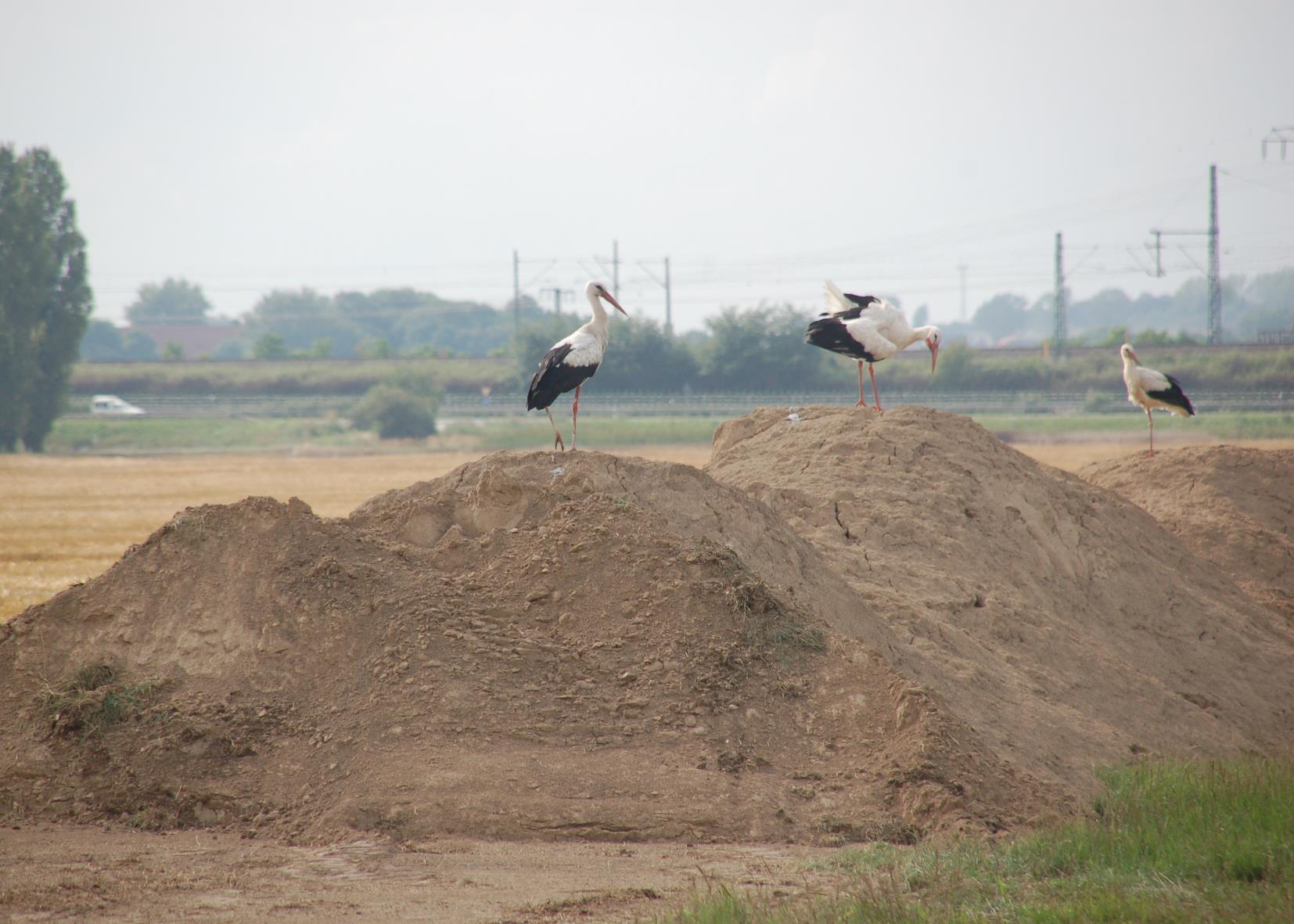 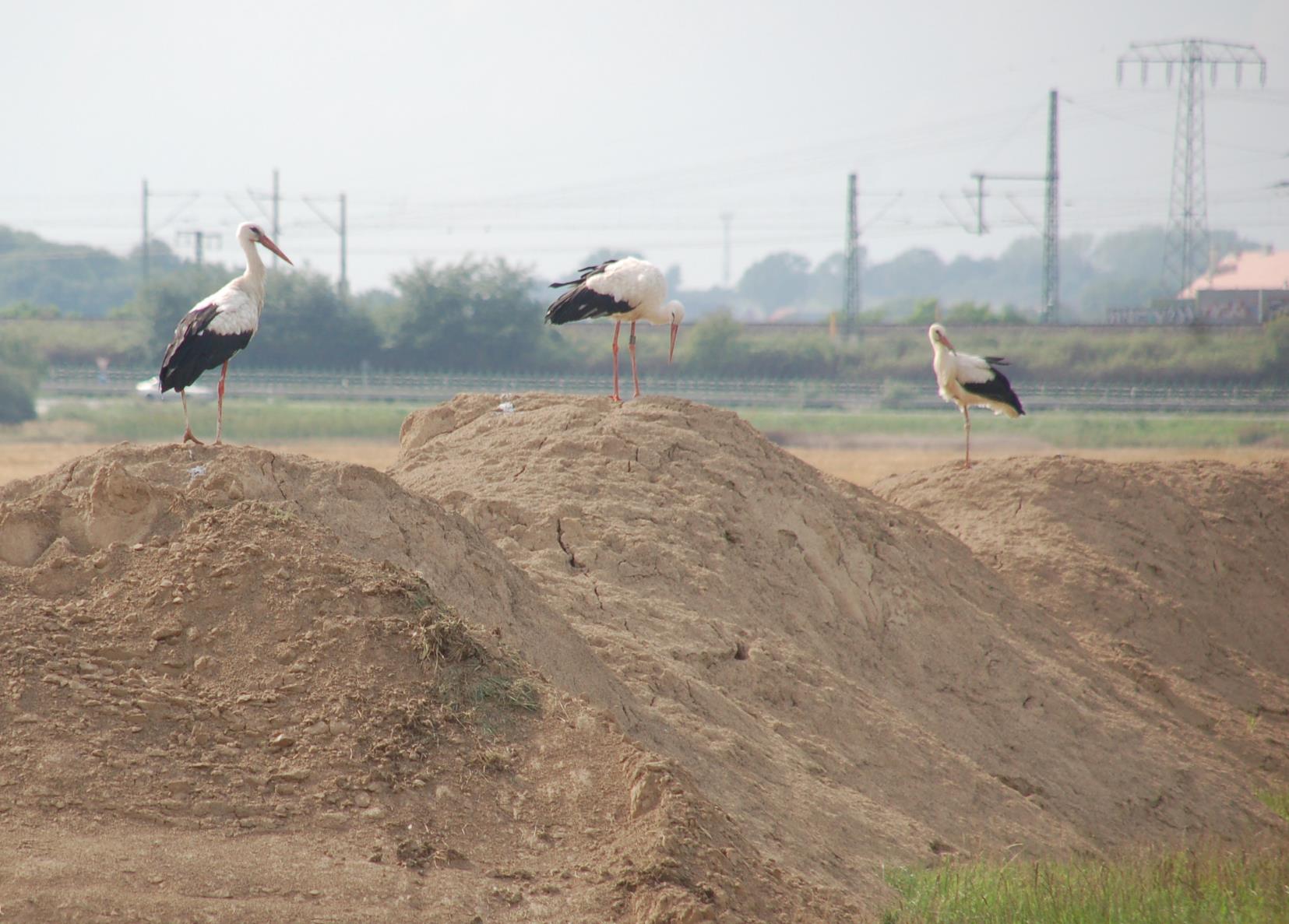 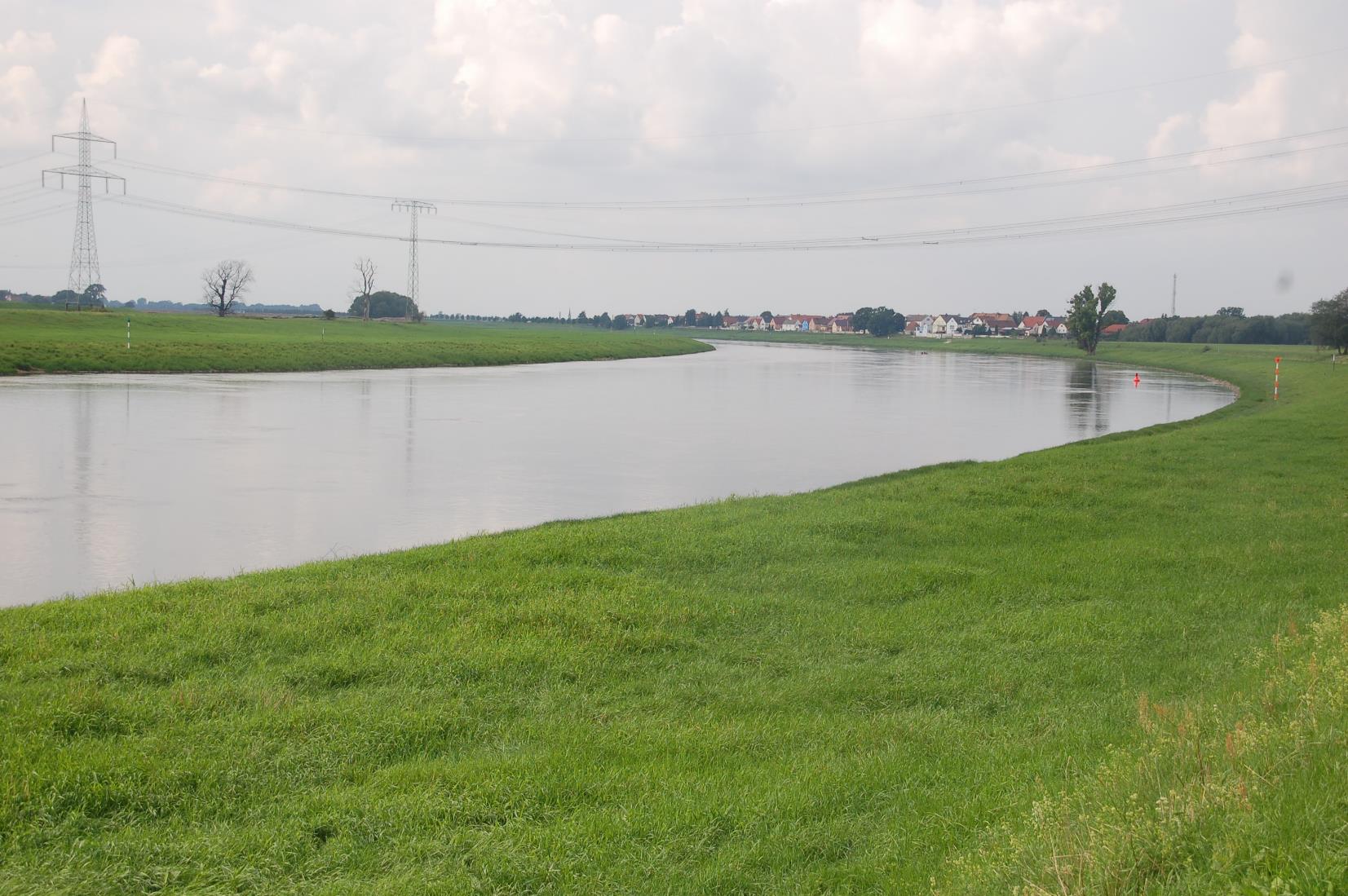 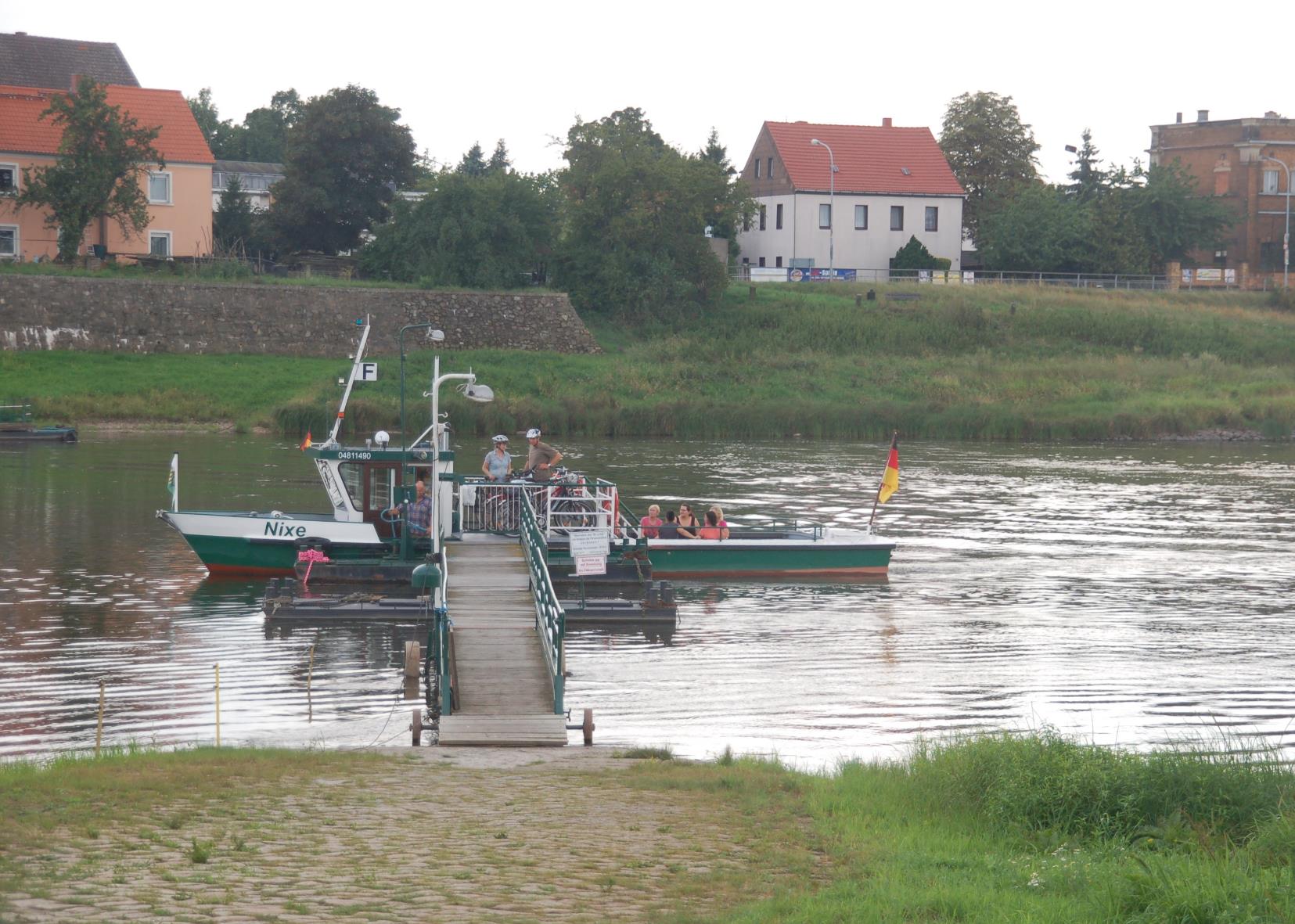 Die Fähre nach Strehla
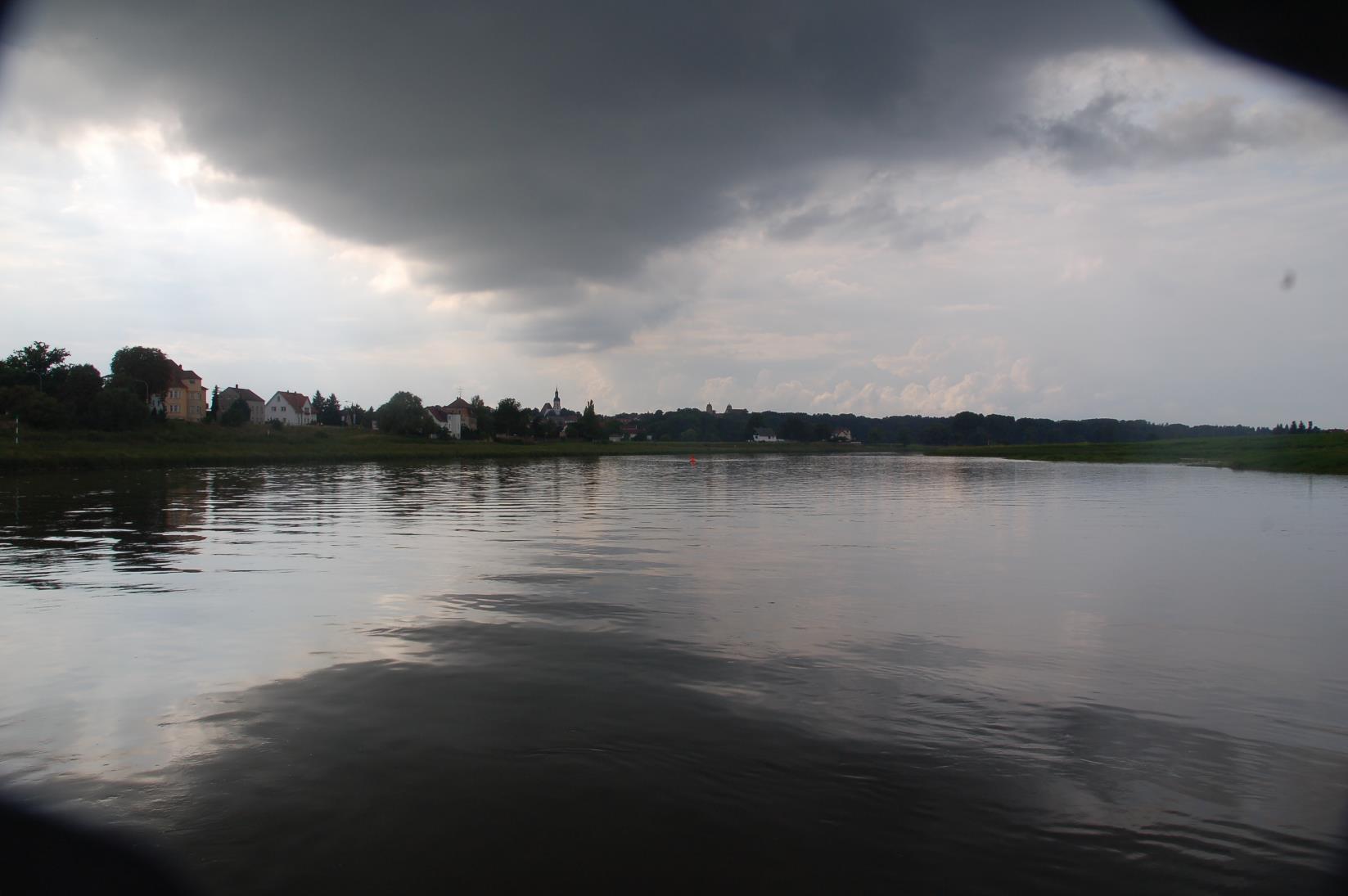 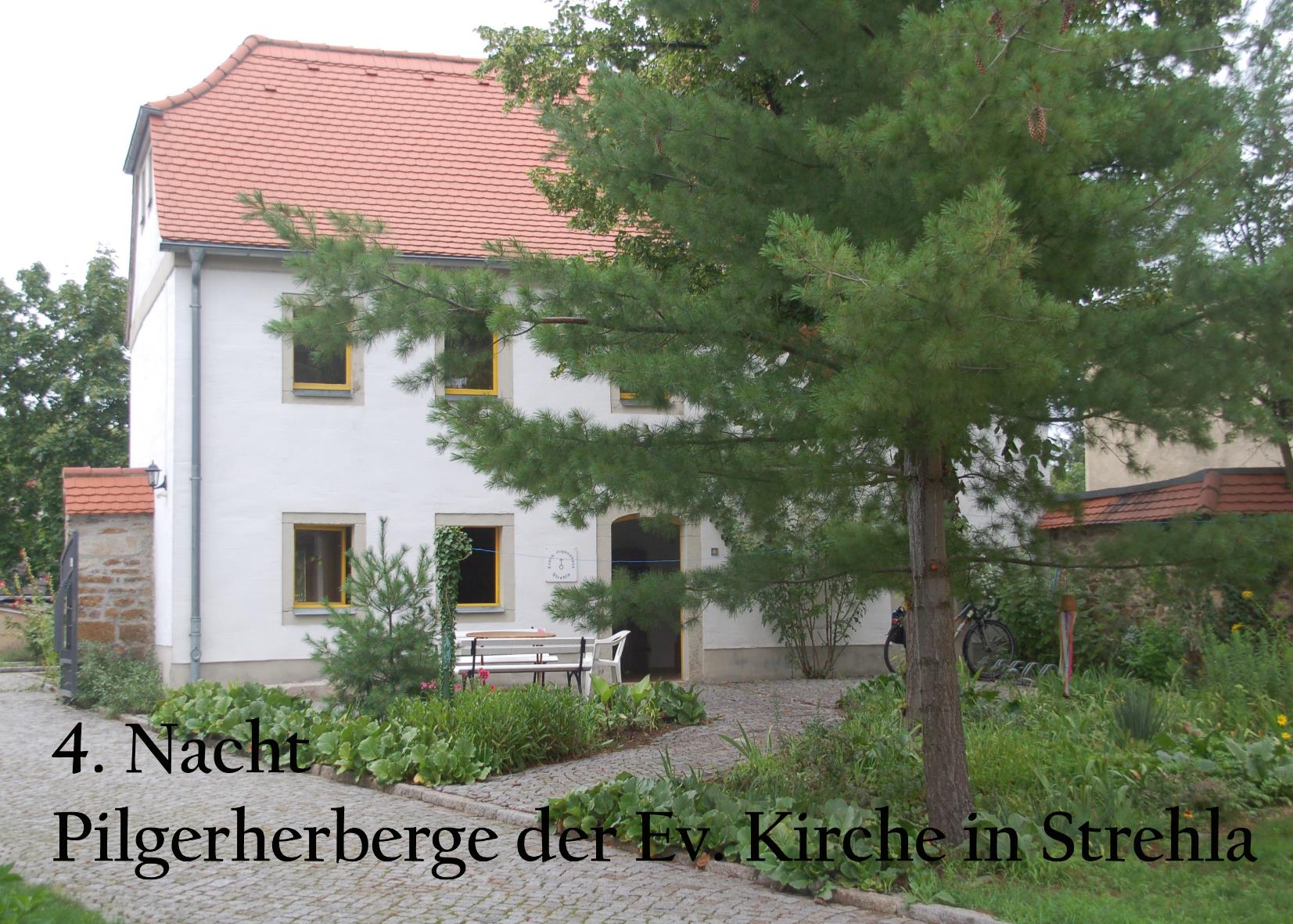 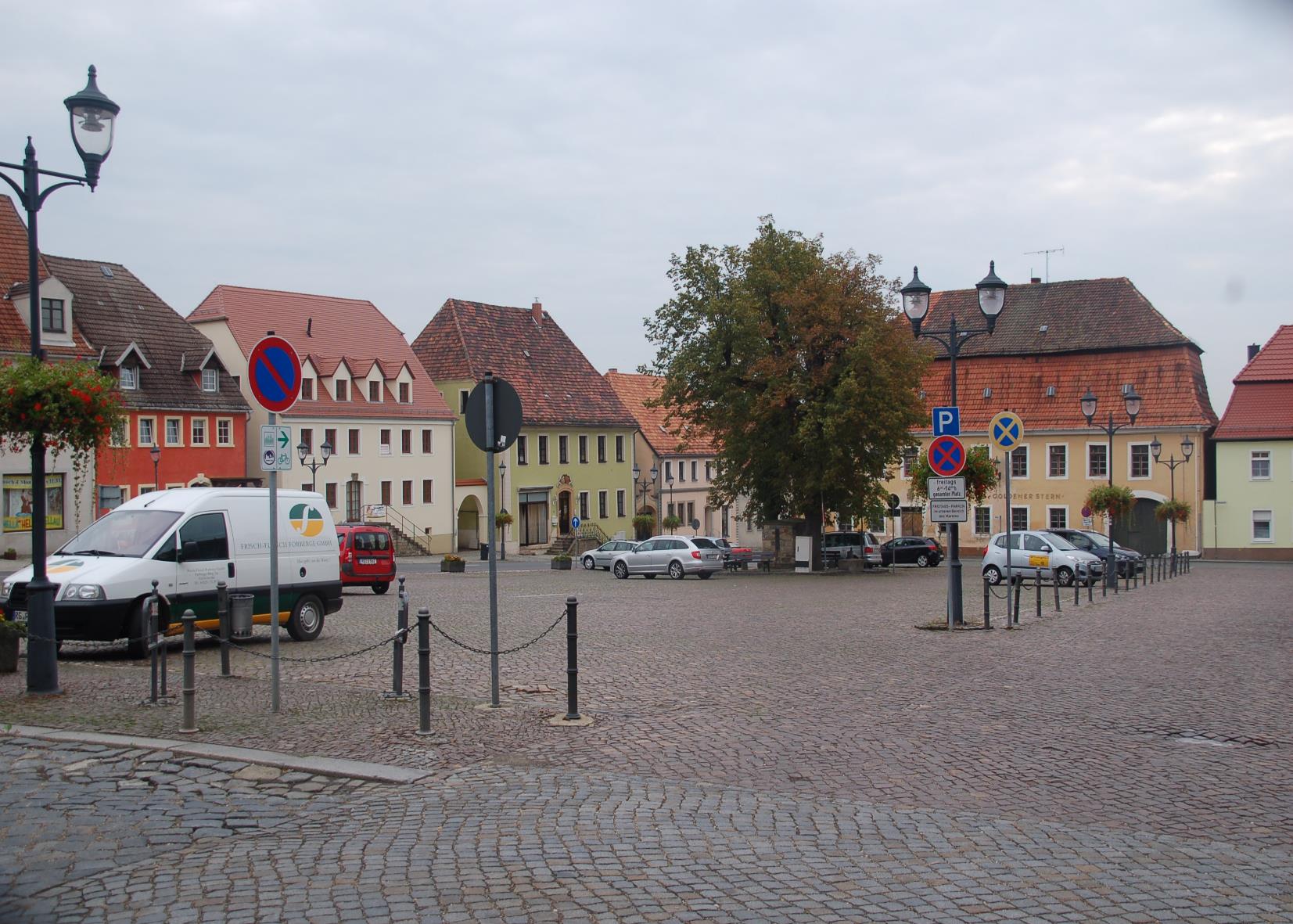 Der Marktplatz in Strehla
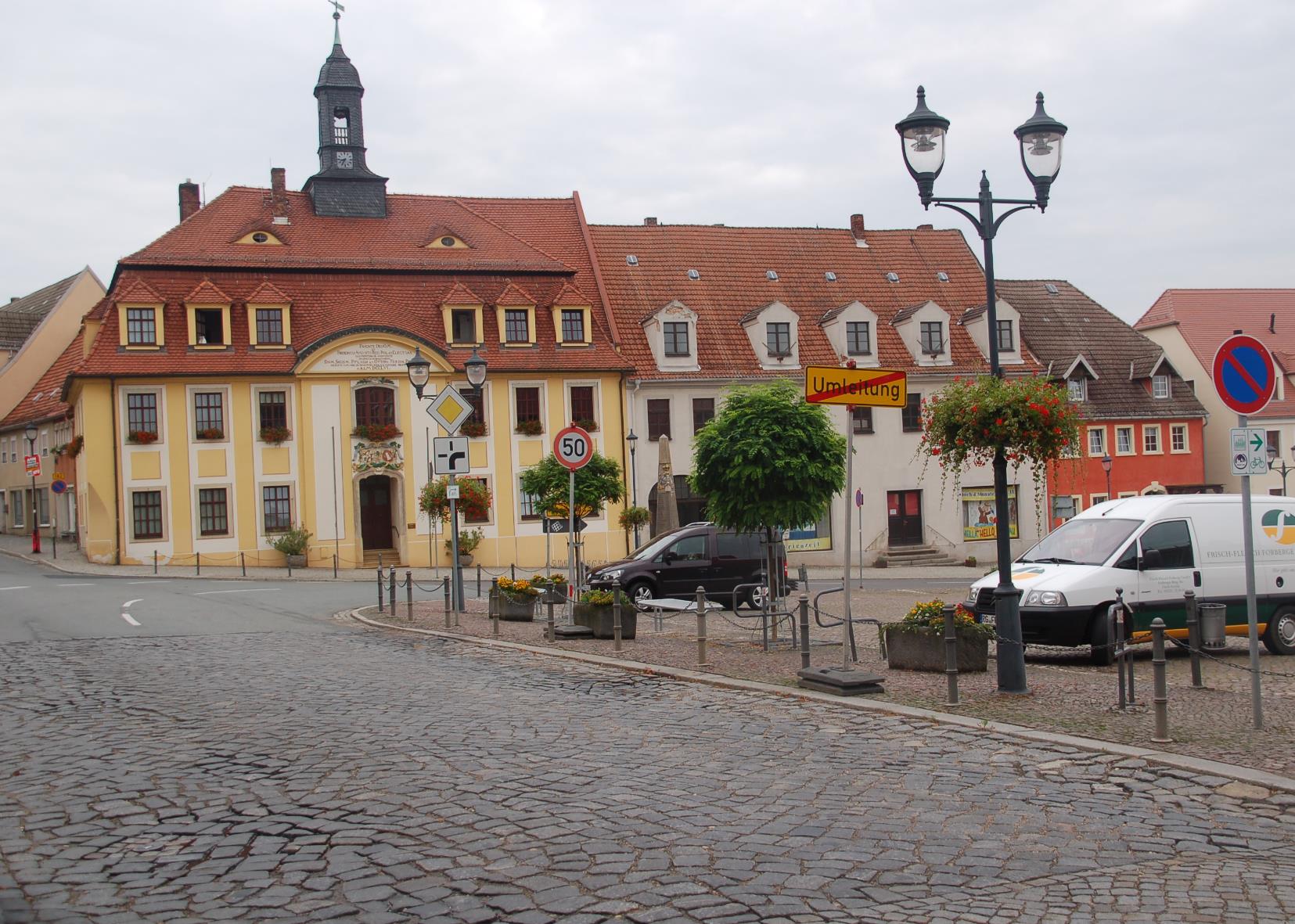 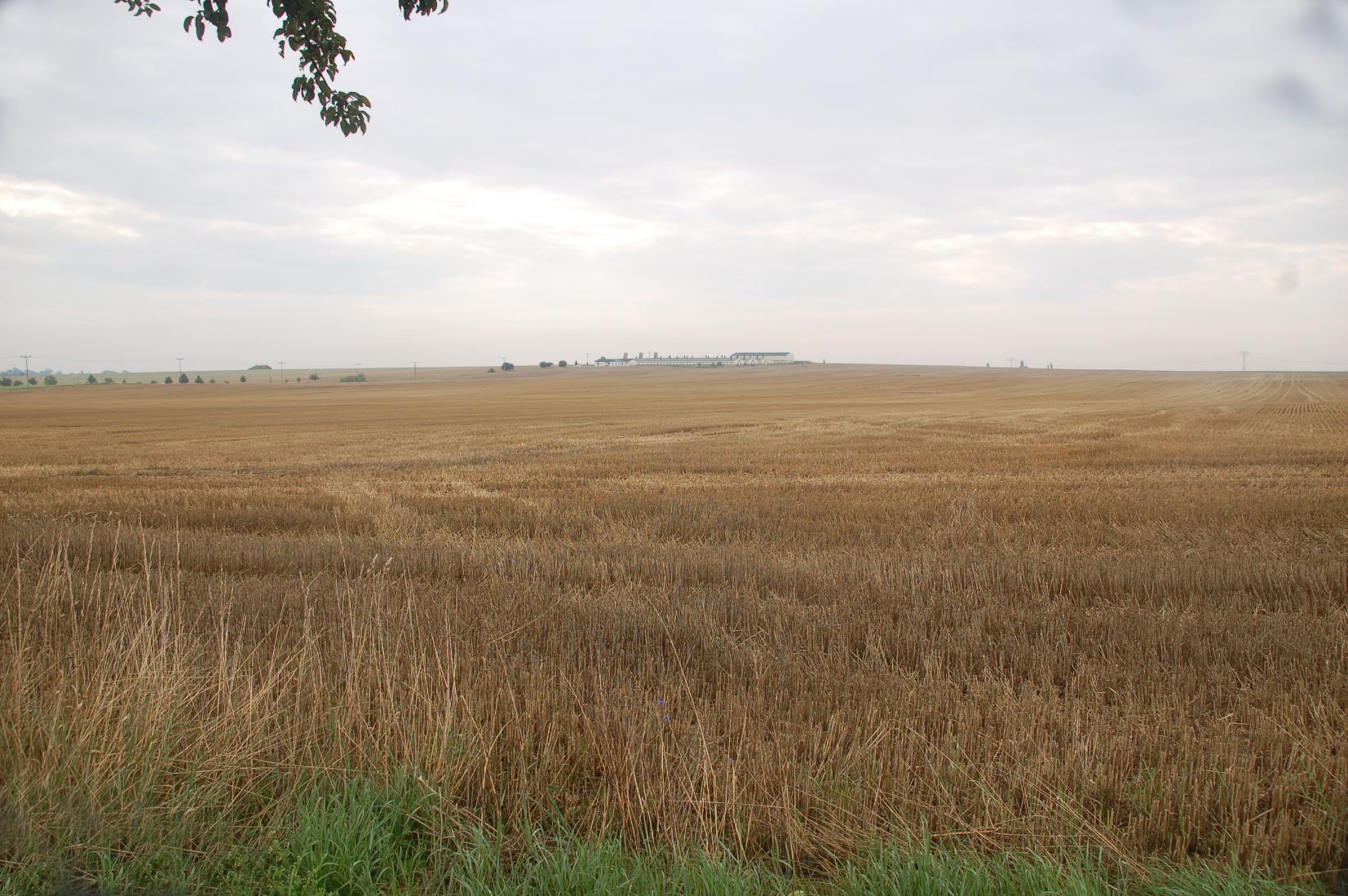 Westlich der Elbe dann den ganzen Tag lang Getreidefelder bis zum Horizont
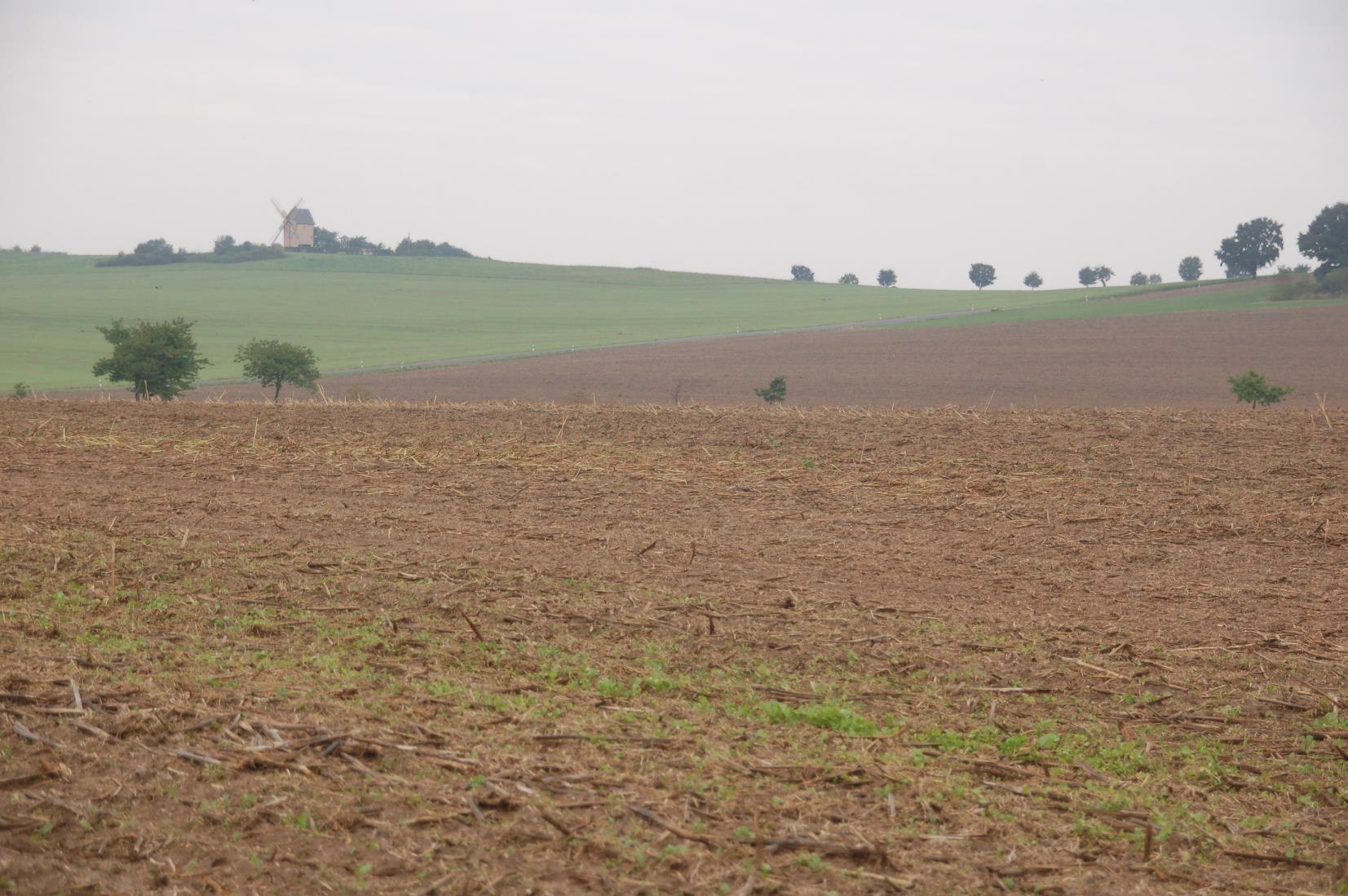 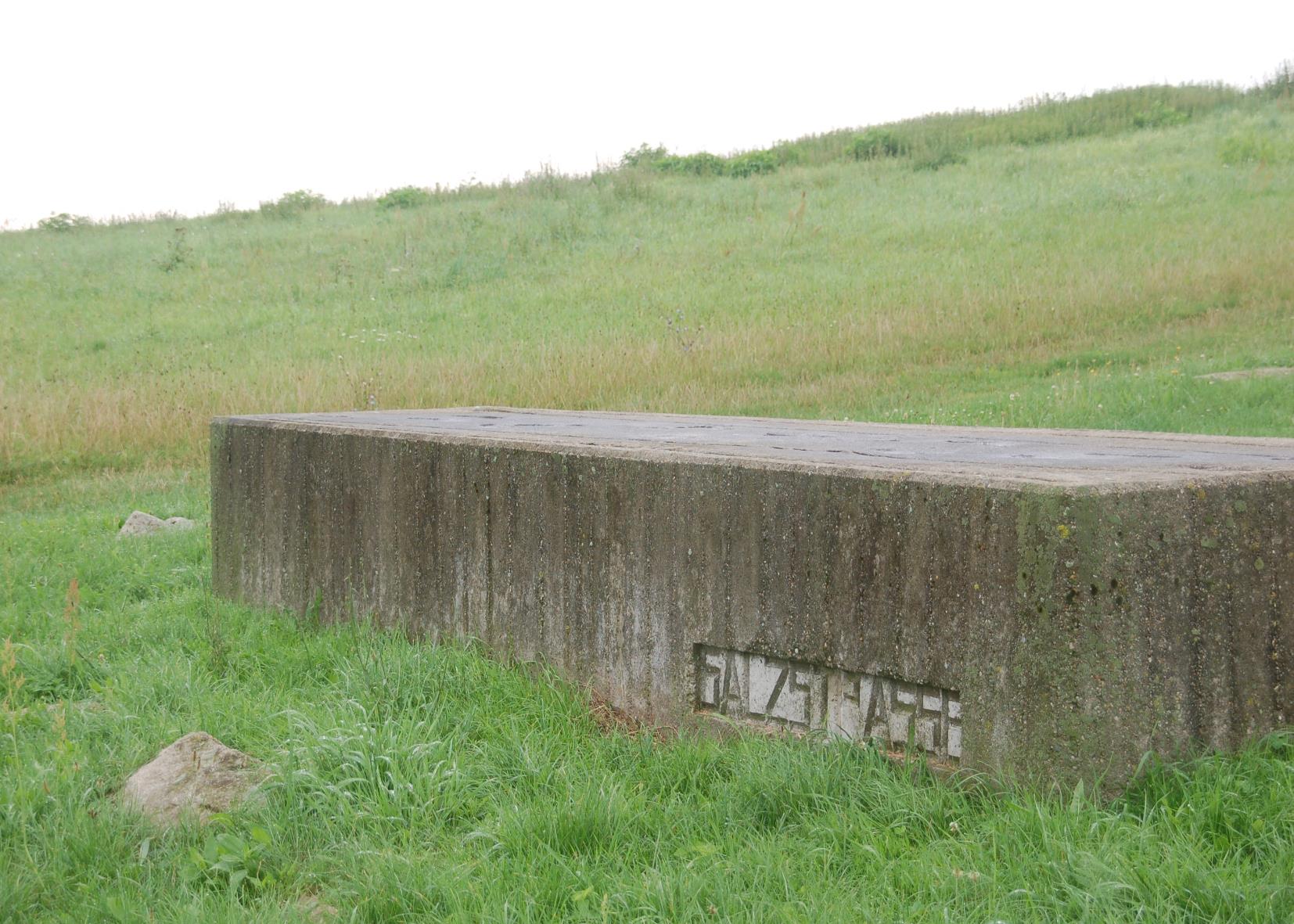 auf dem Liebschützer Höhenzug 
entlang der alten Salzstraße
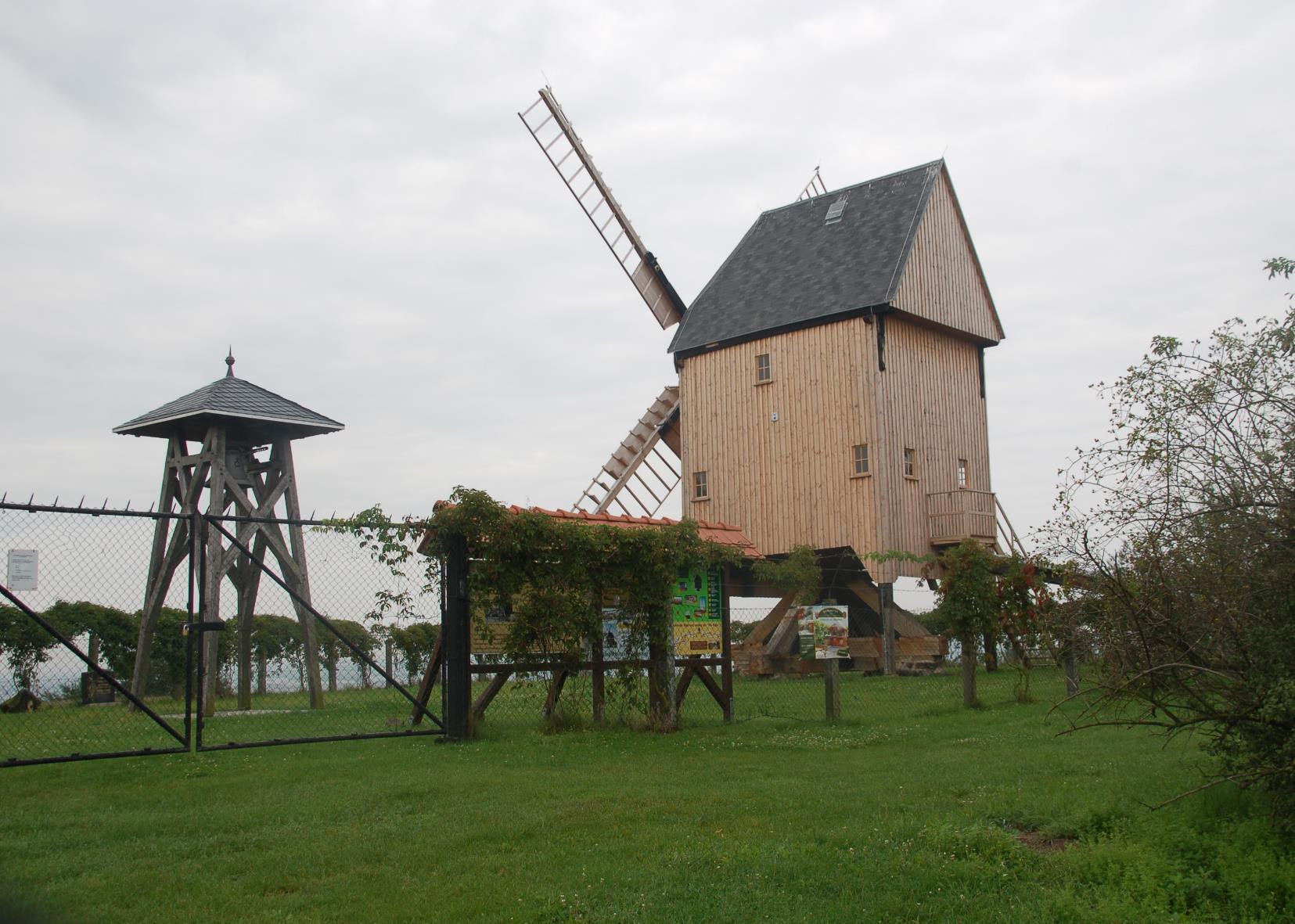 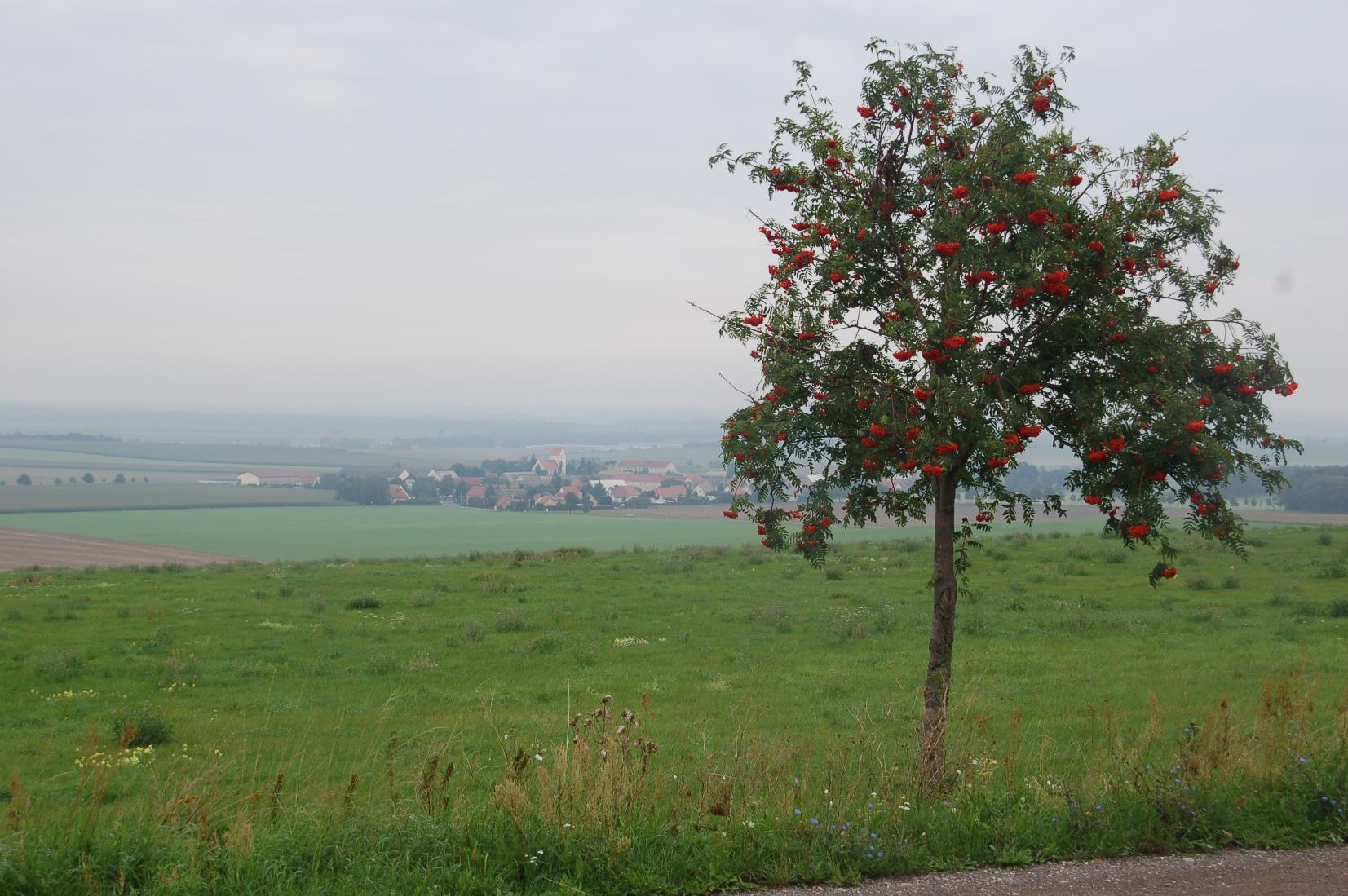 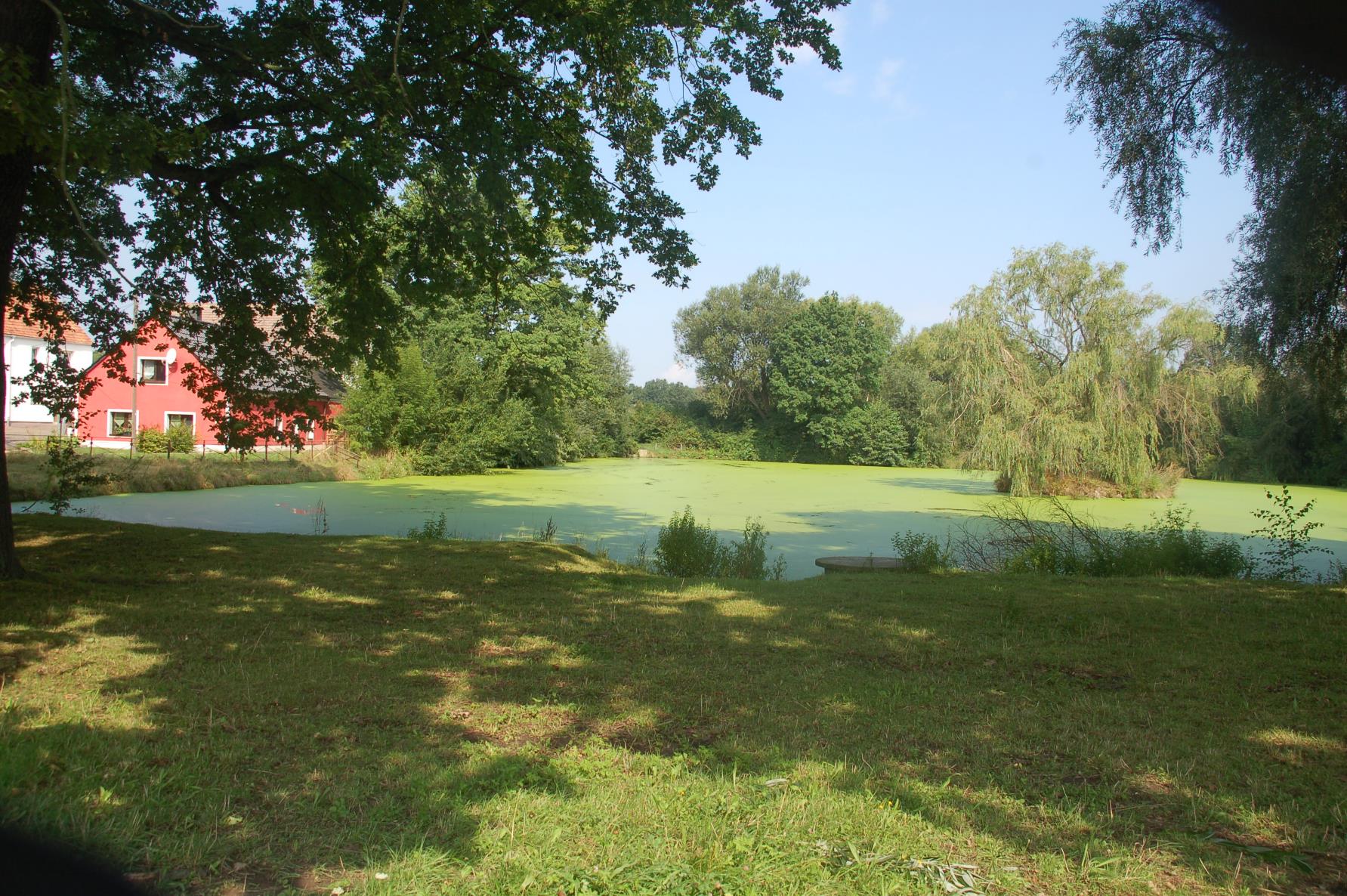 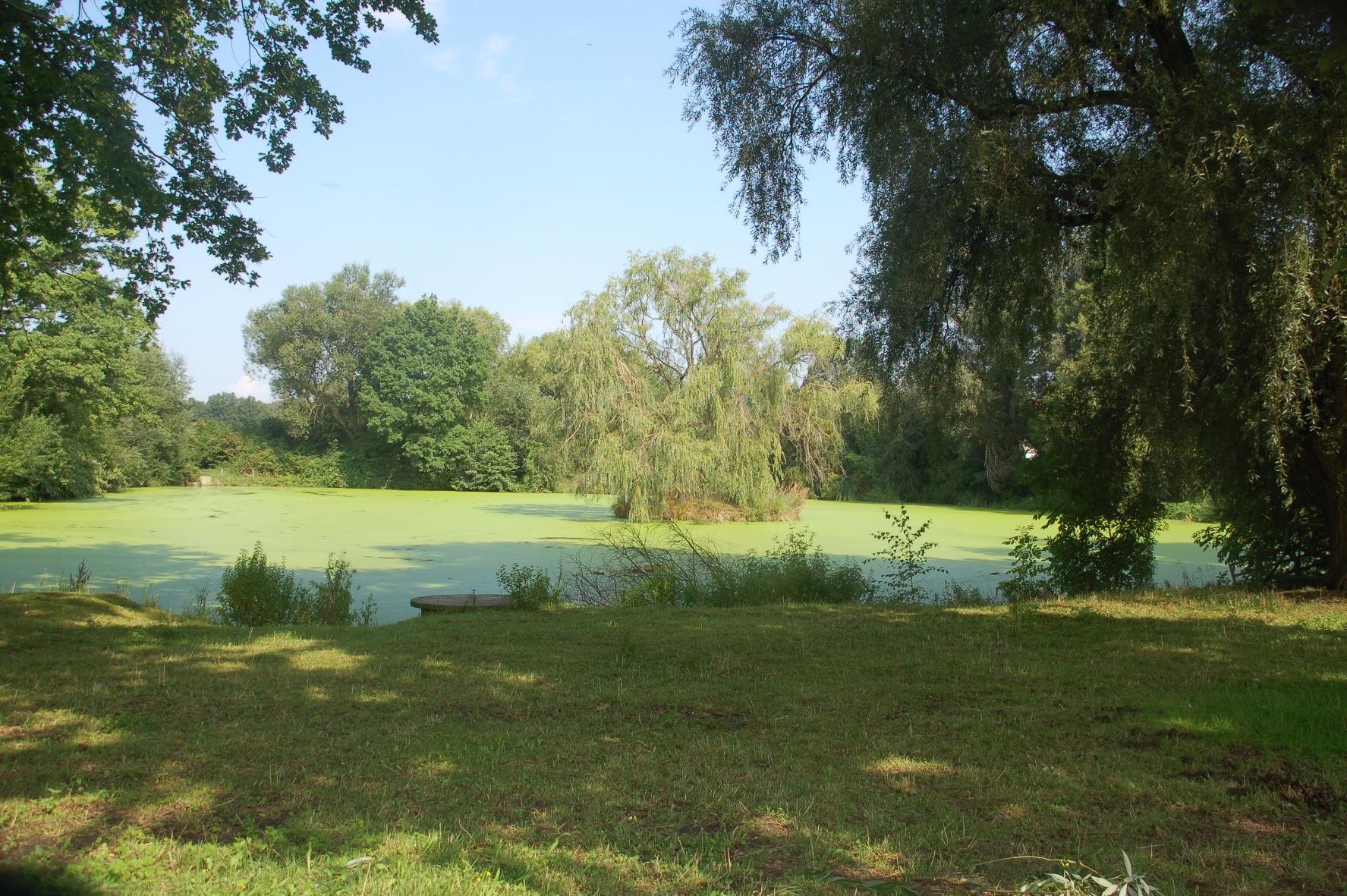 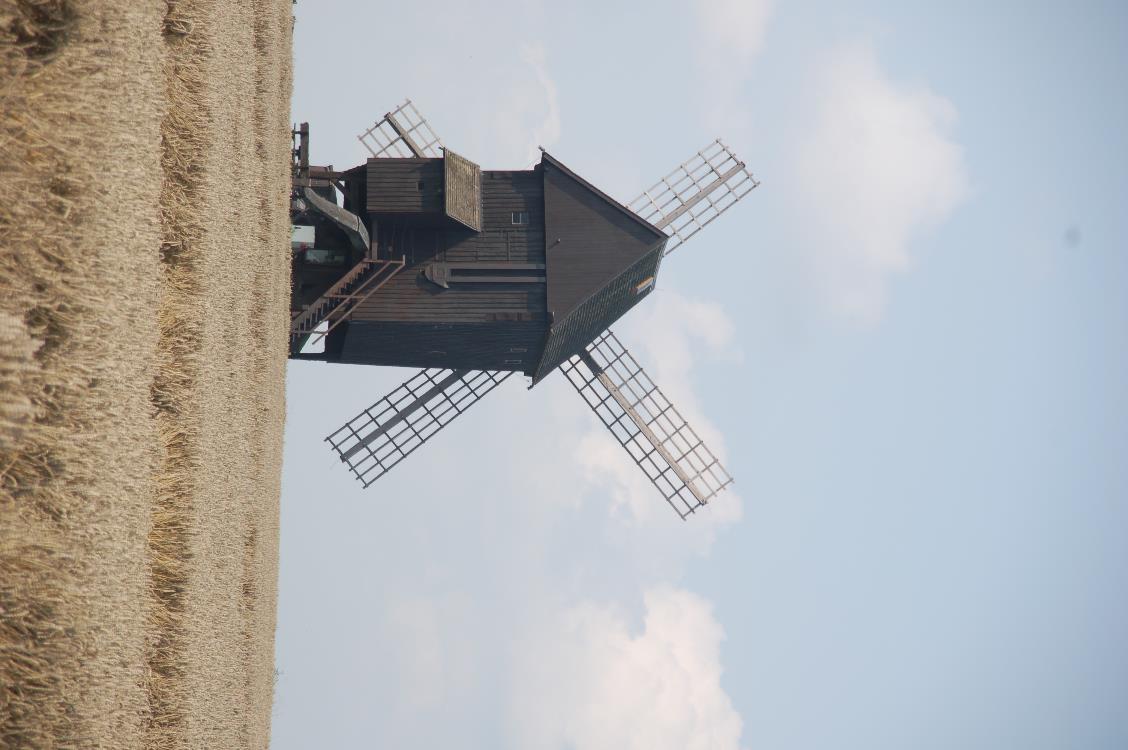 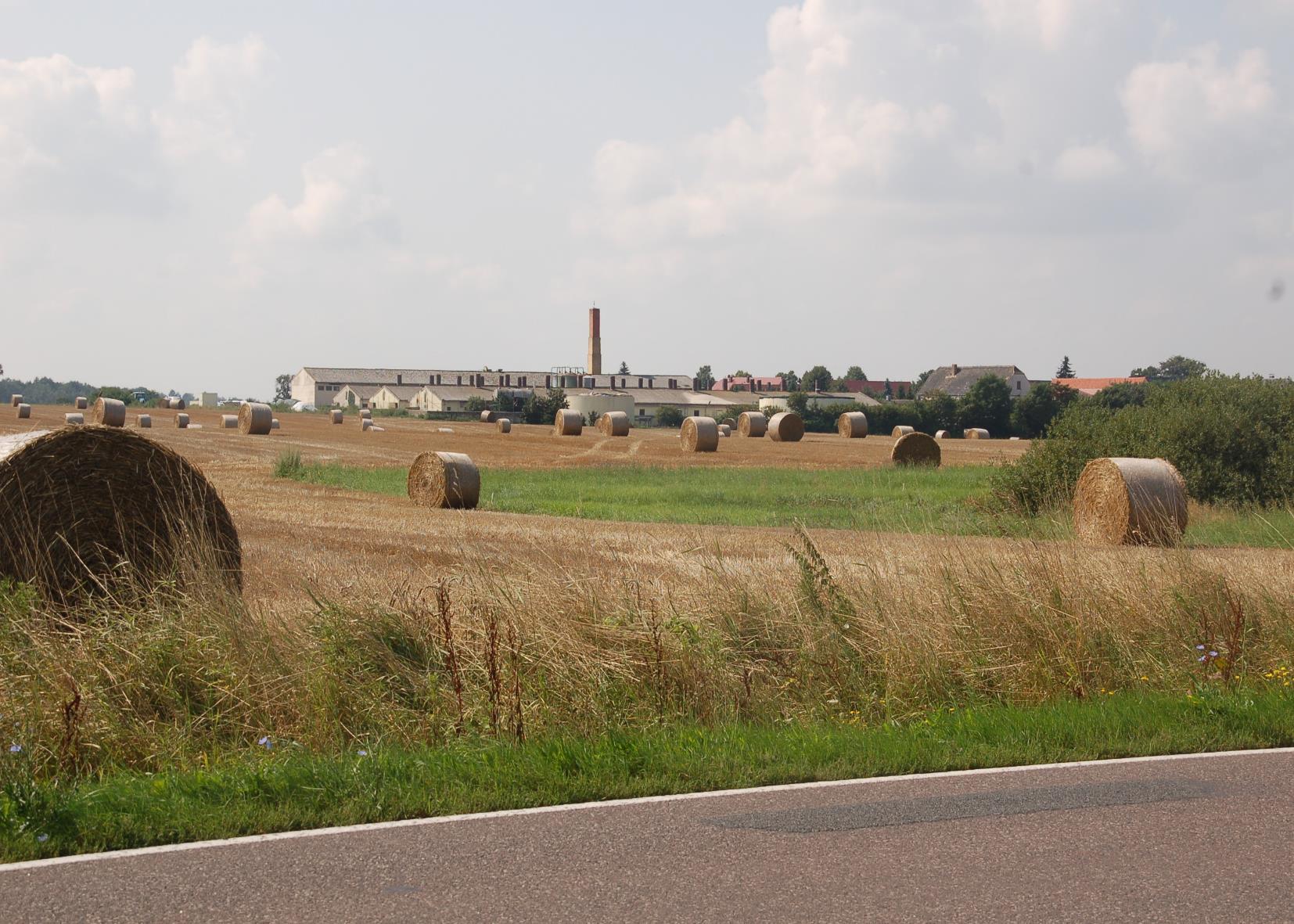 Ehemalige LPG bei Wurzen
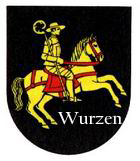 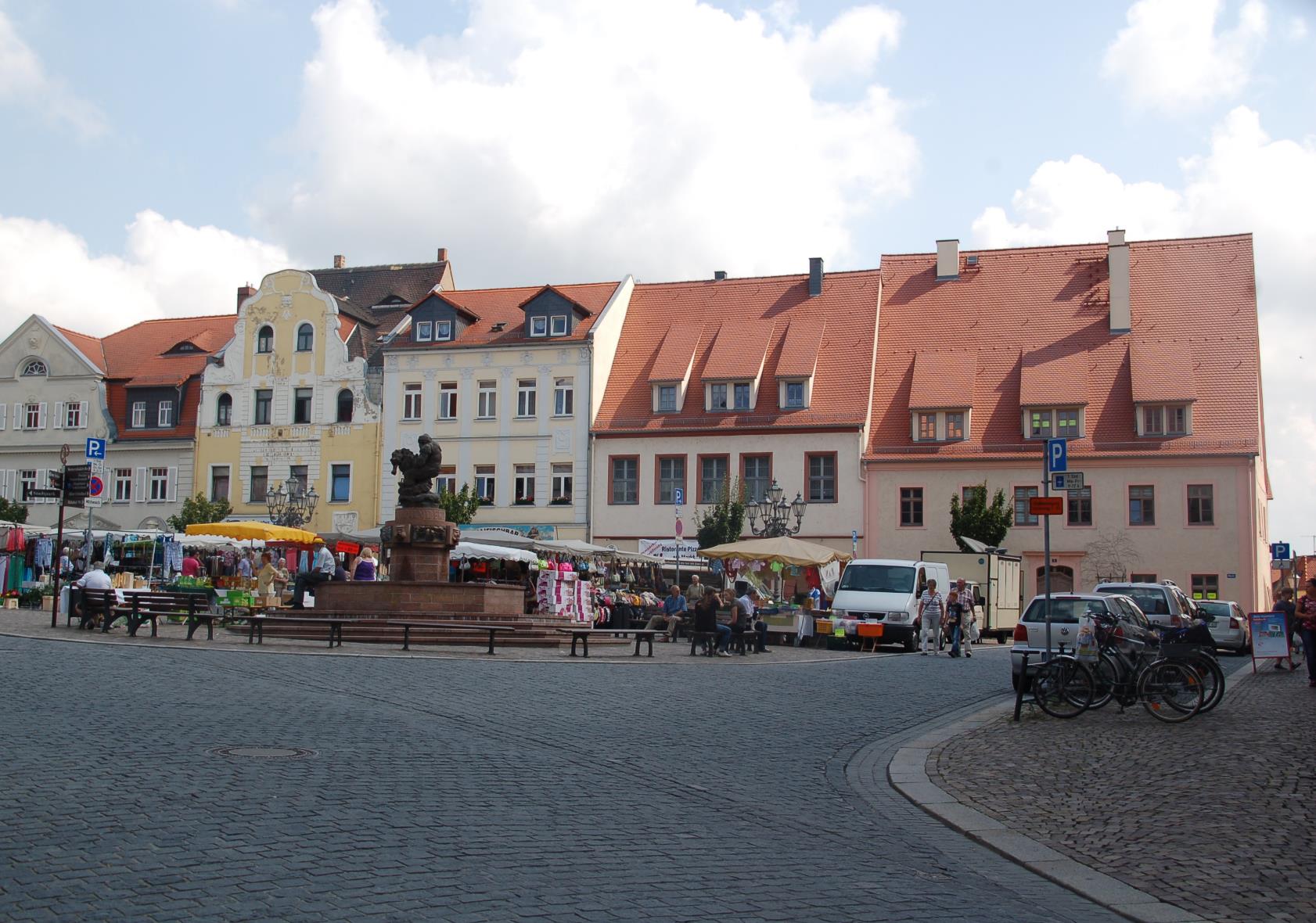 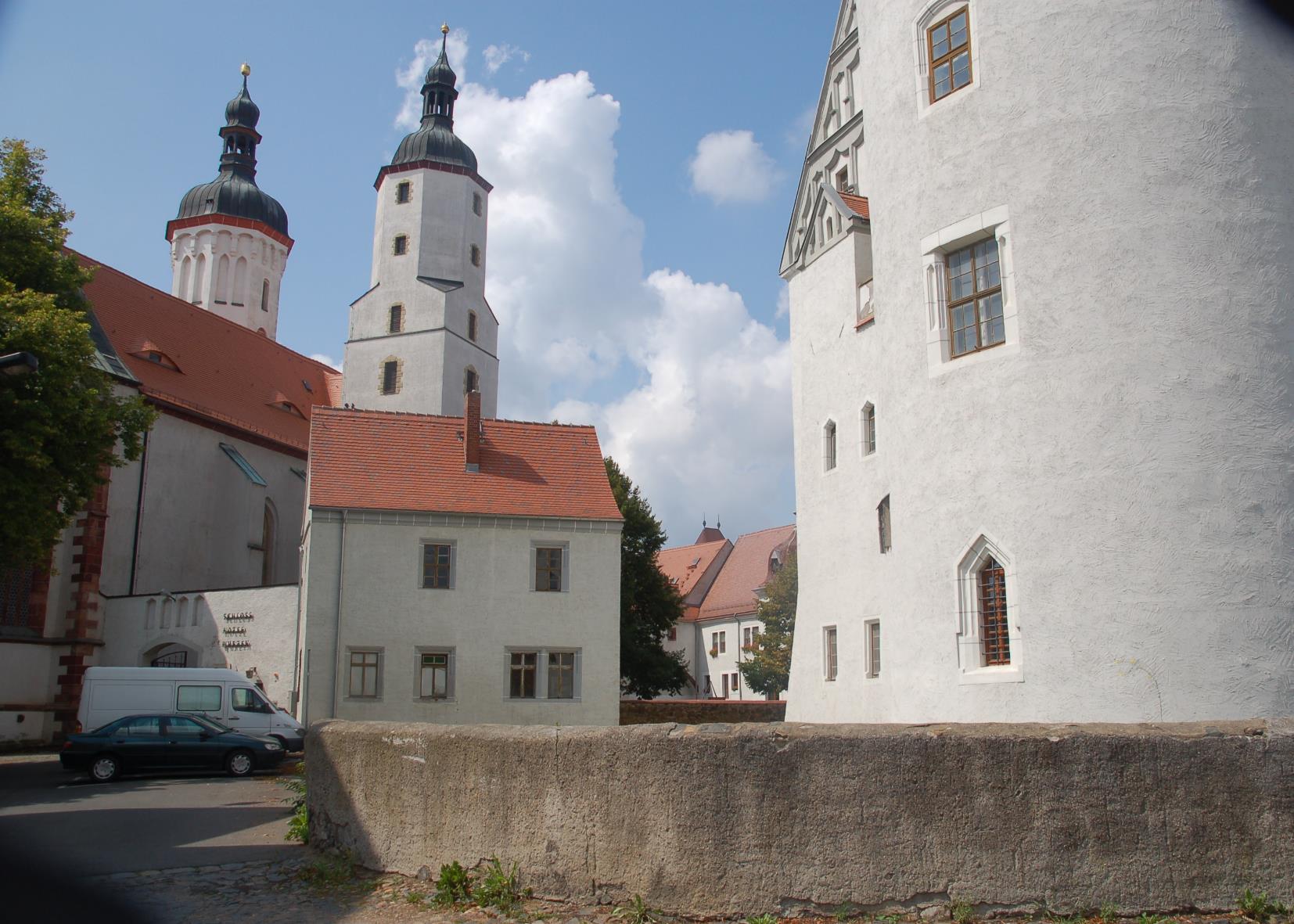 Dom St. Marien
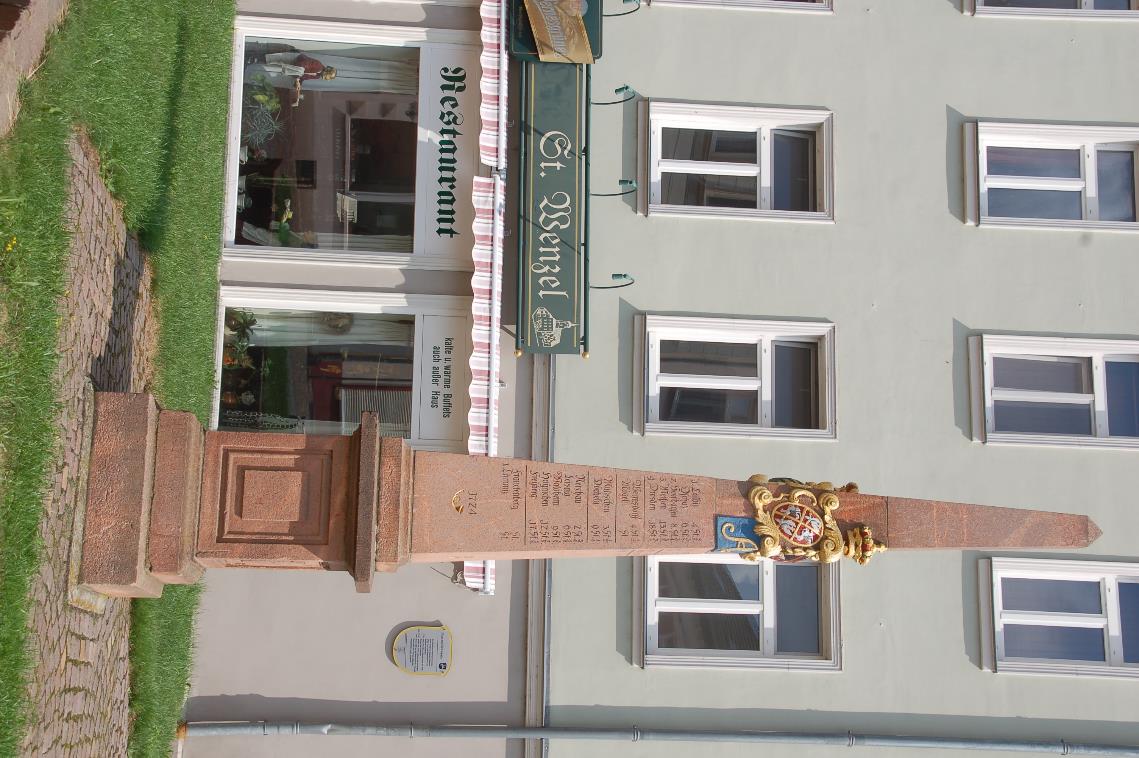 Alte Postsäule
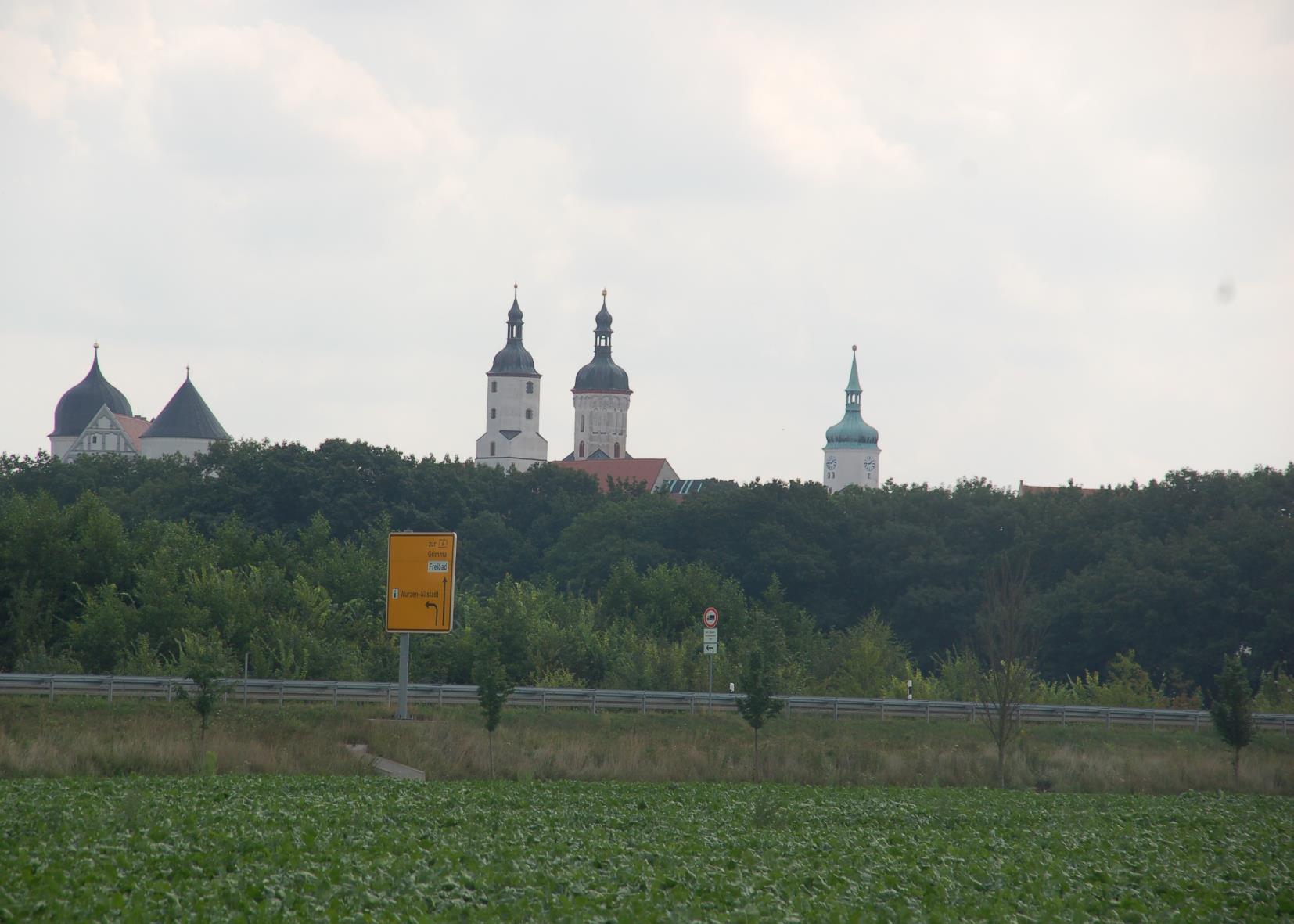 Blick zurück auf Wurzen
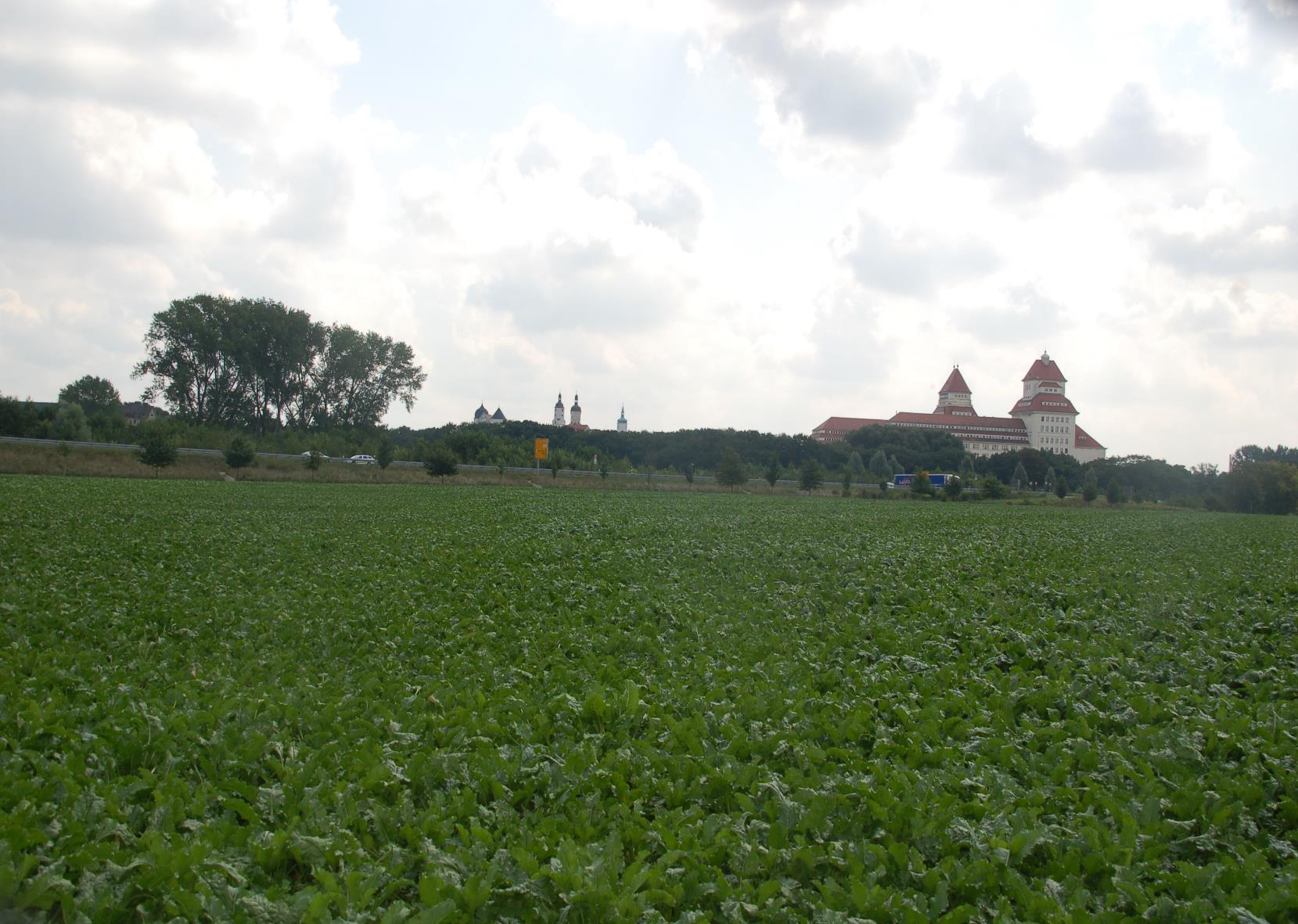 Wurzen – die Mühlenwerke
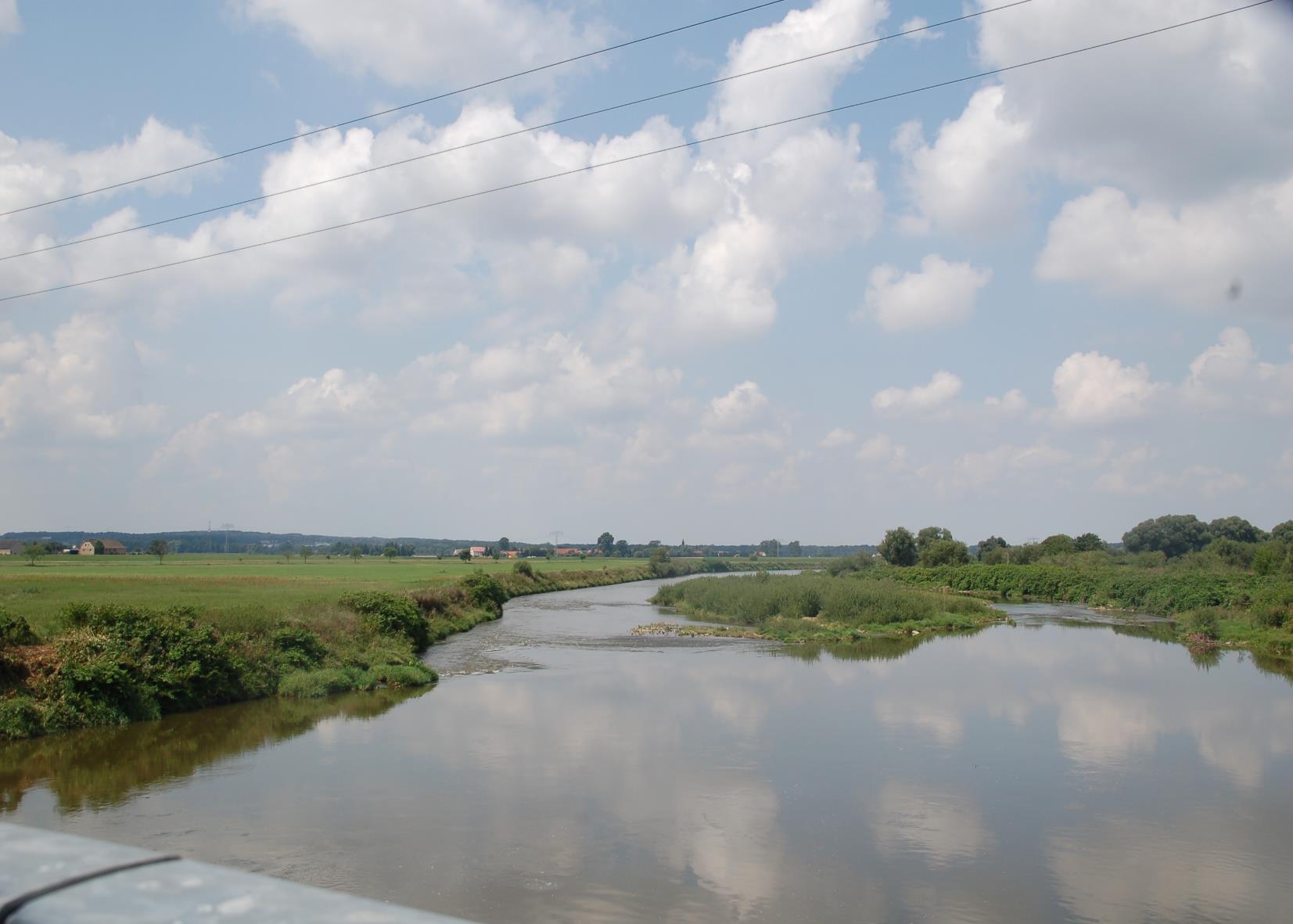 Die Mulde
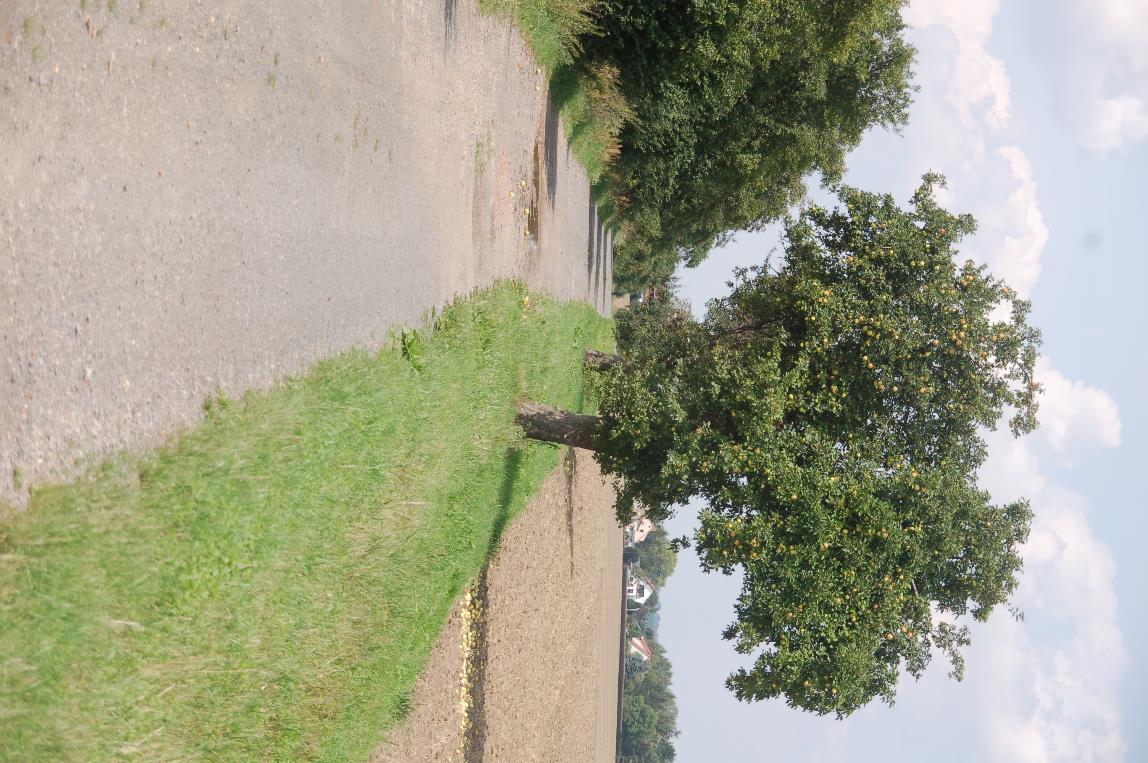 Über viele kleine Straßen nach Westen
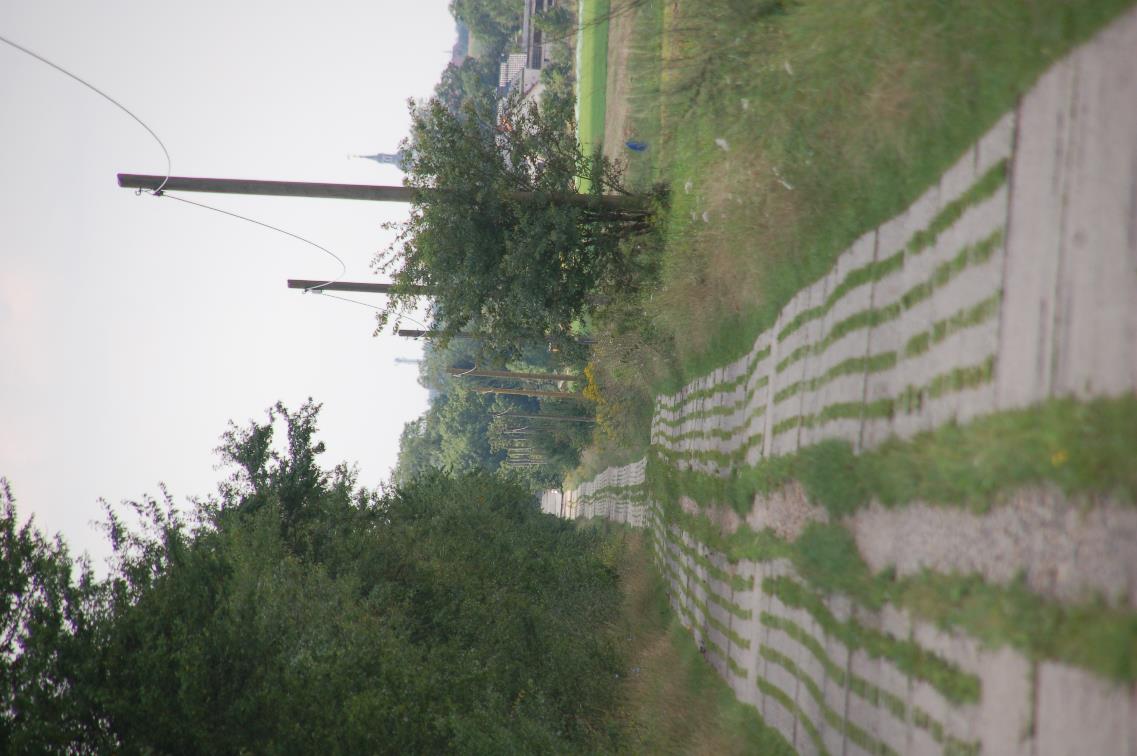 Und dann 
bin ich unvermittelt  mitten 
in ….
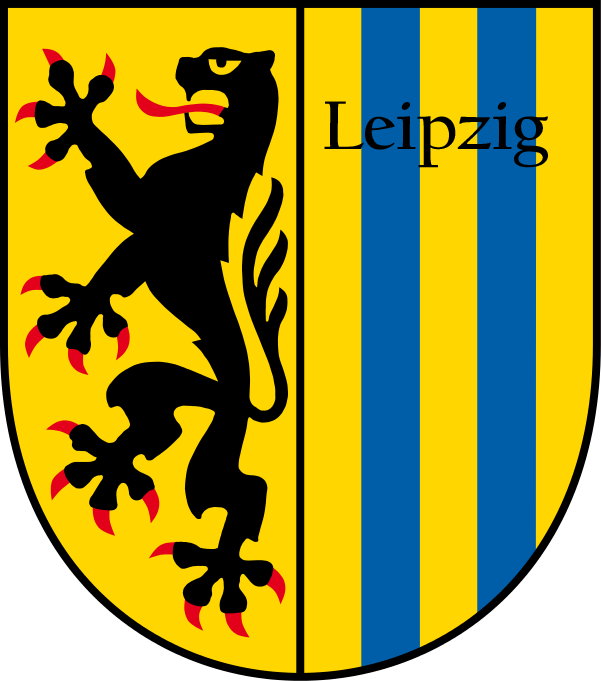 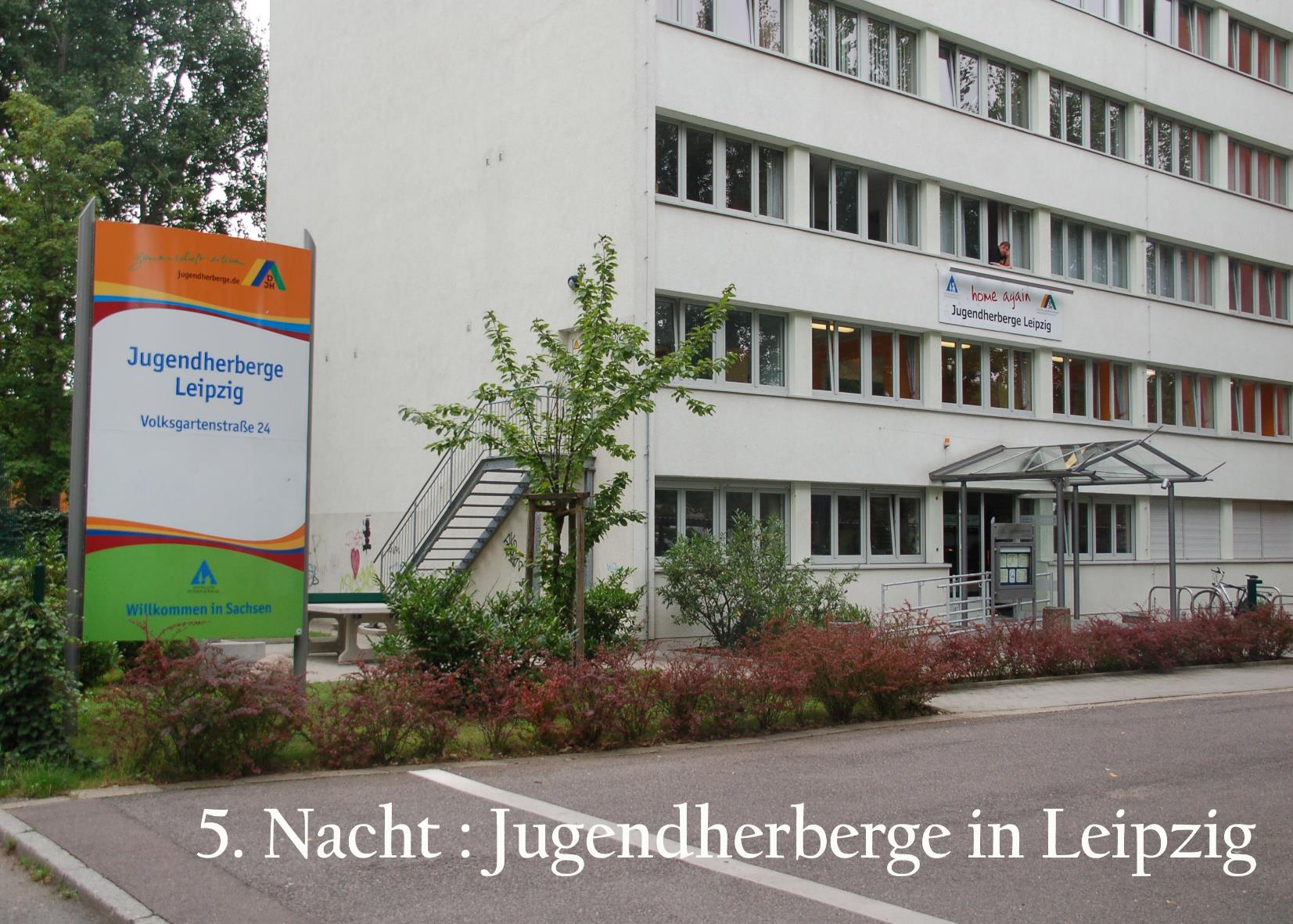 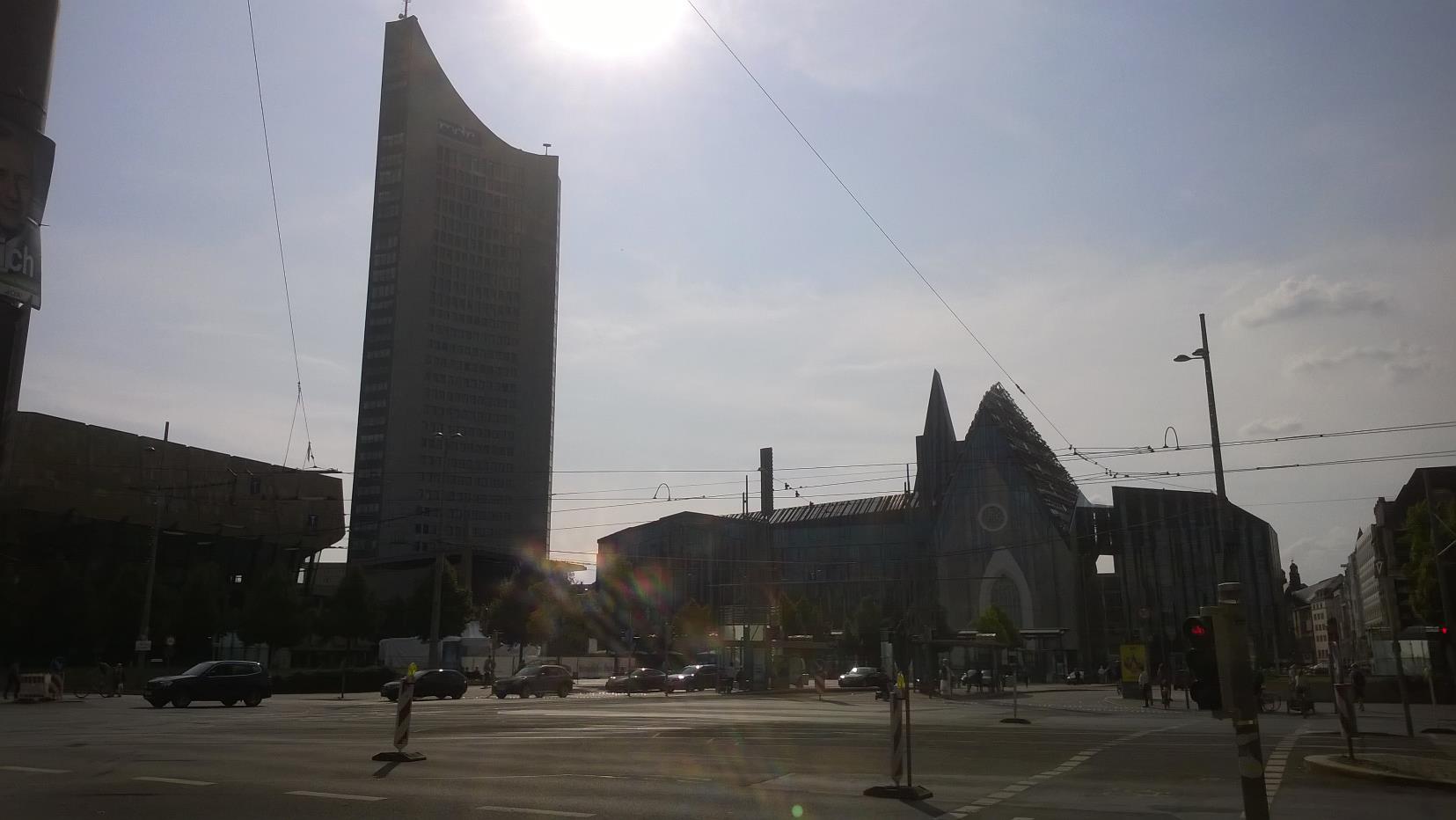 Augustusplatz mit Weisheitszahn
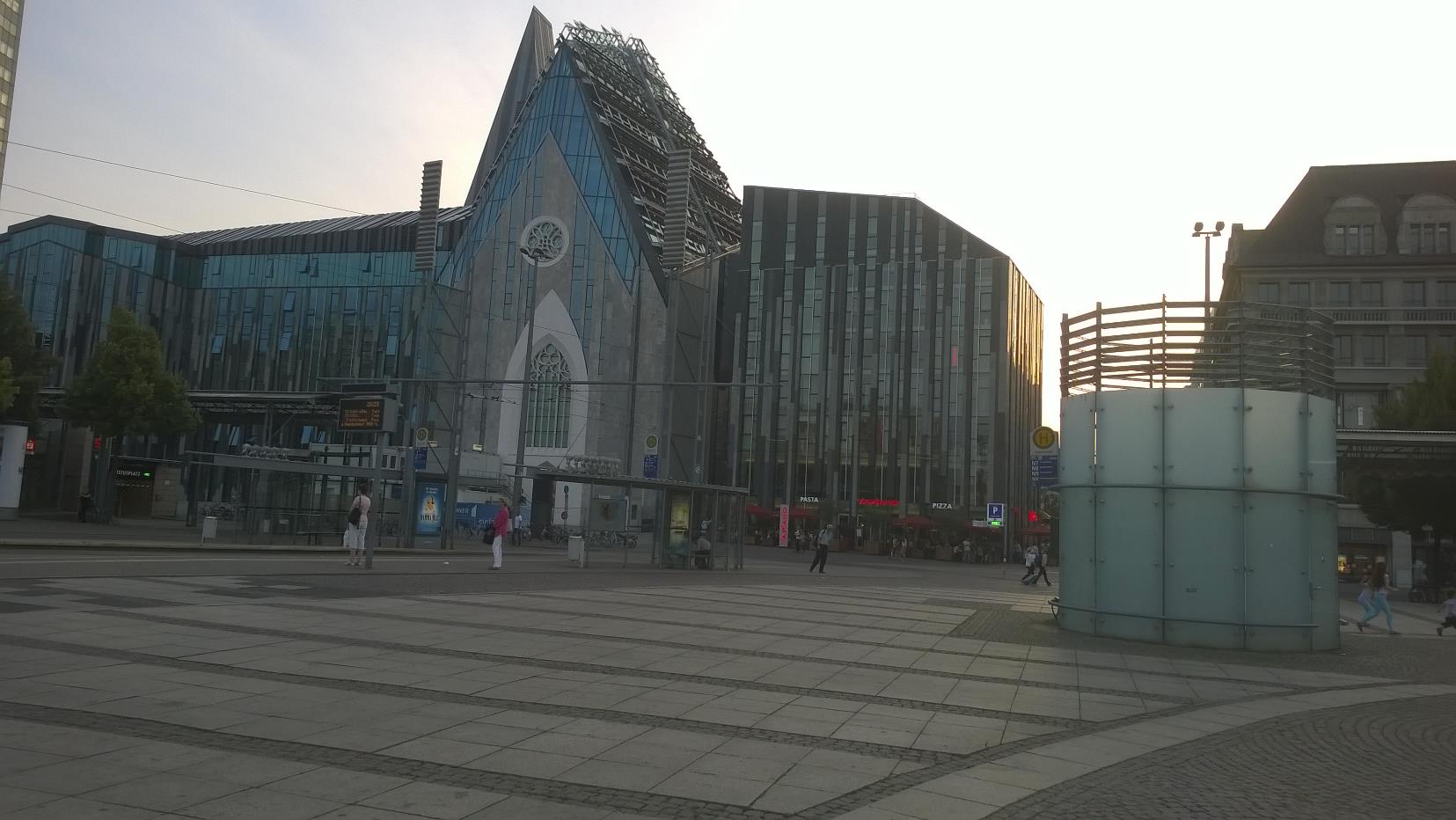 Das Augusteum mit den Resten der Paulinerkirche
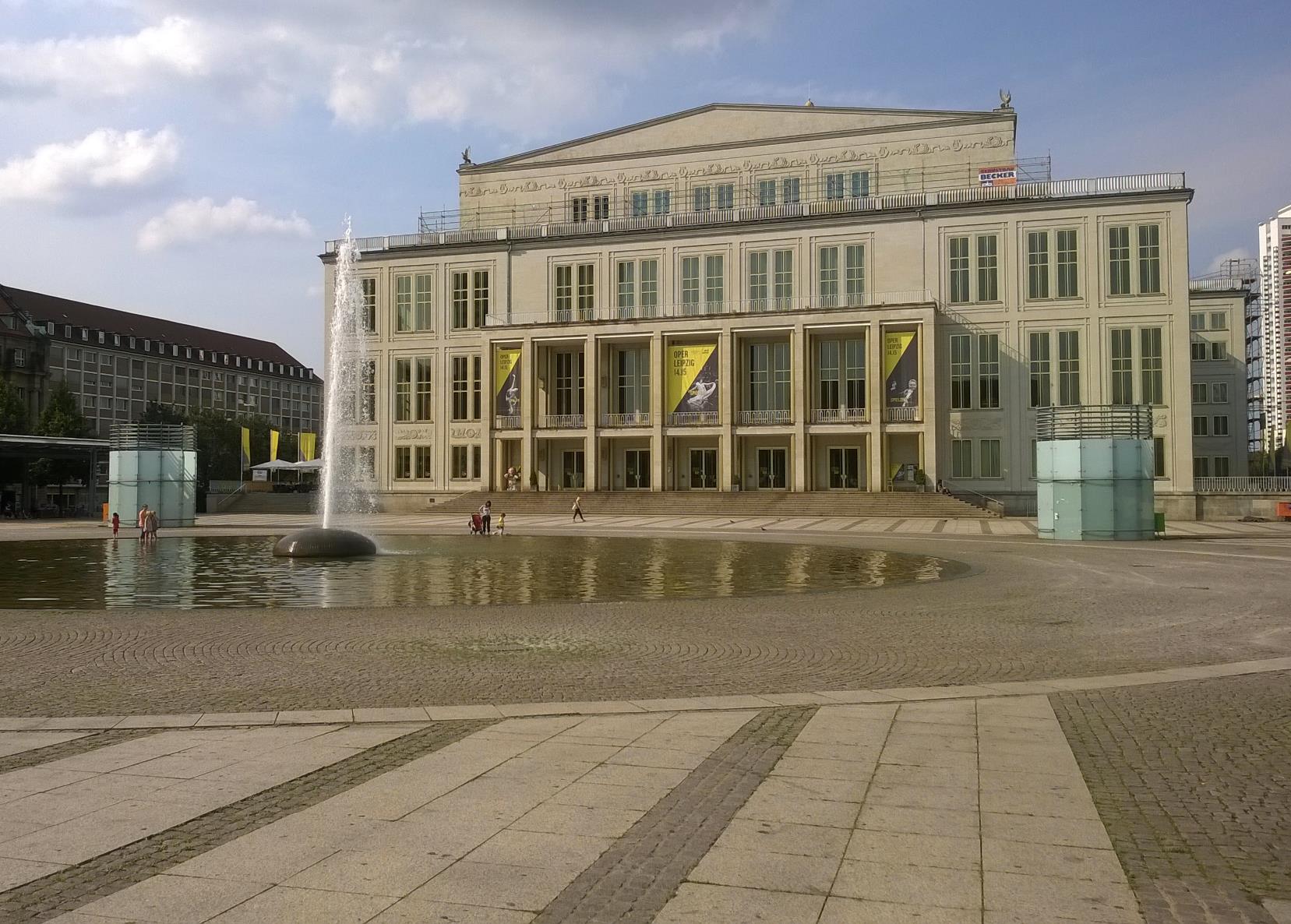 Opernhaus
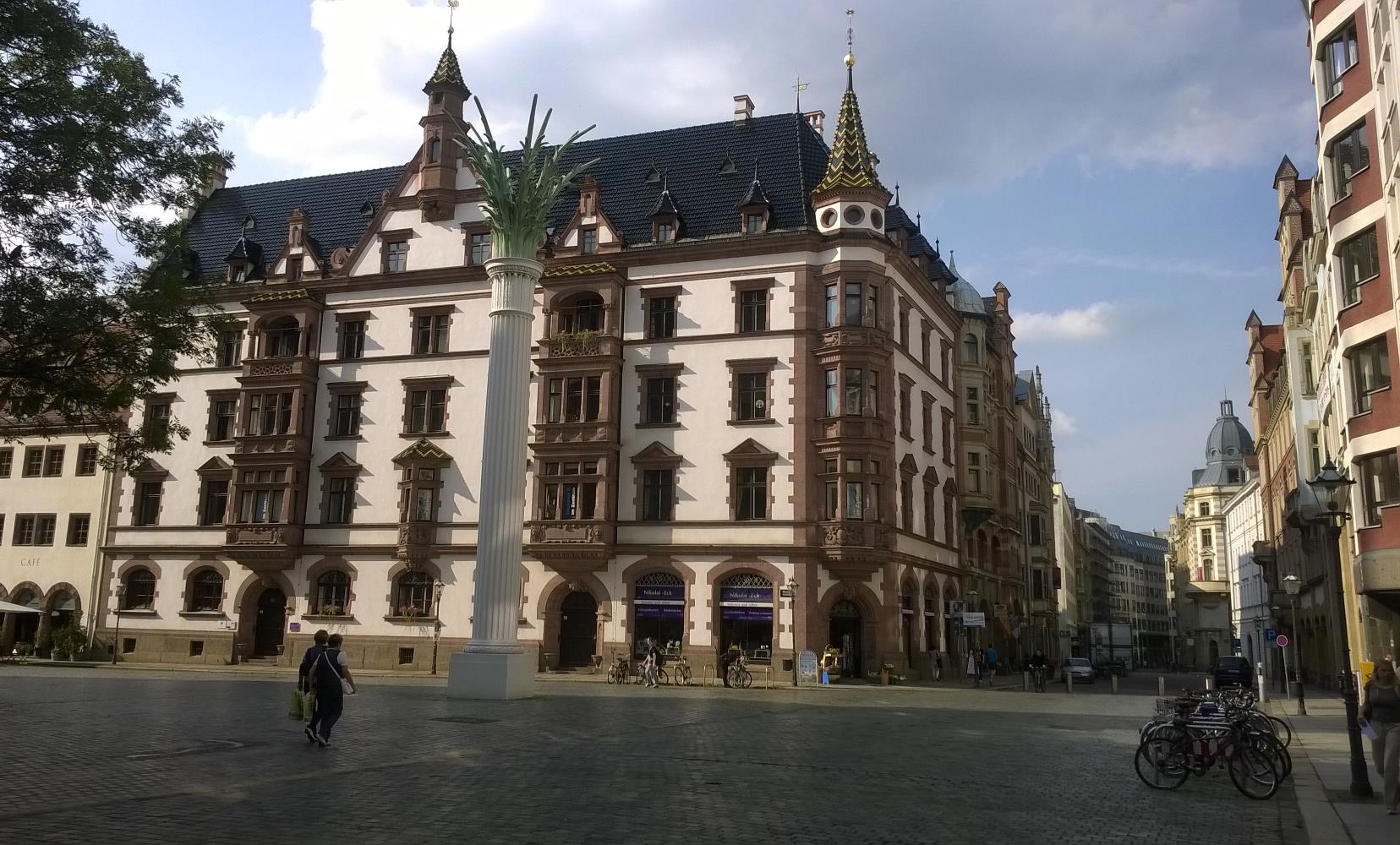 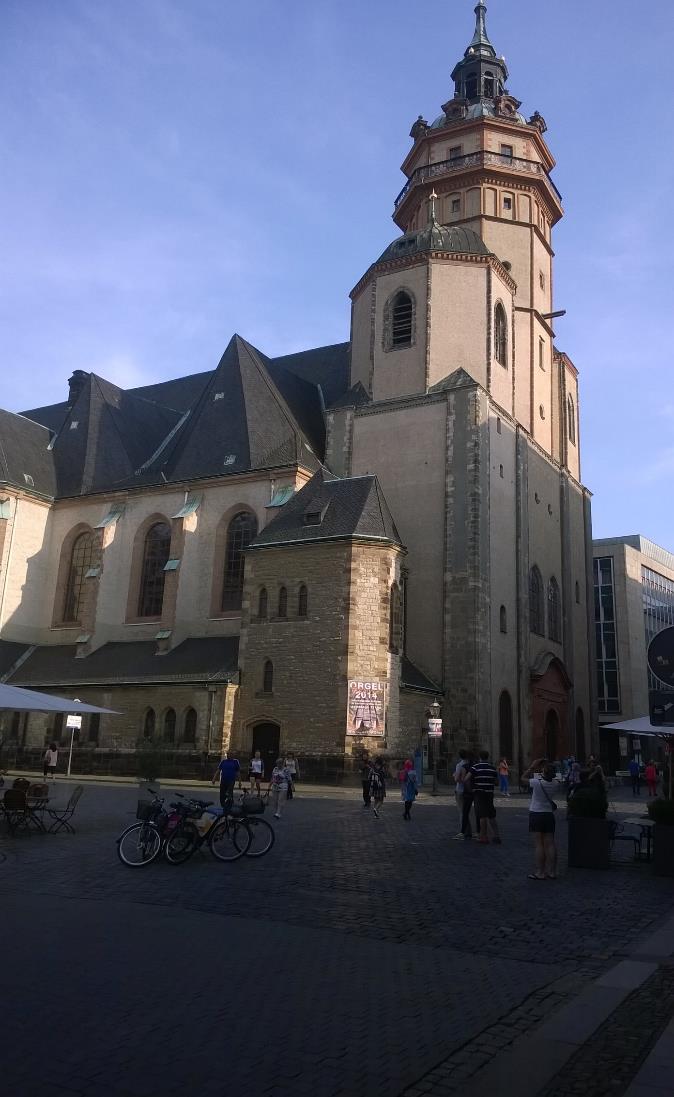 Nikolaikirche
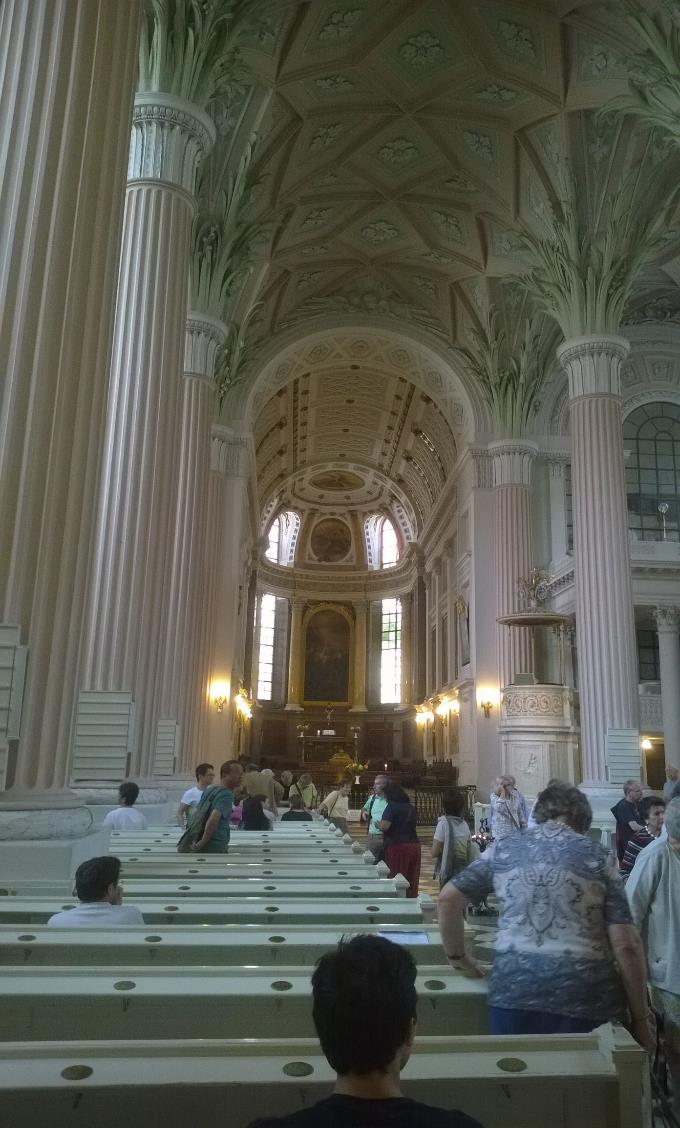 zufällig Orgelmusik 
und Predigt – 
Im Stil der 
friedlichen Revolution
von 1989
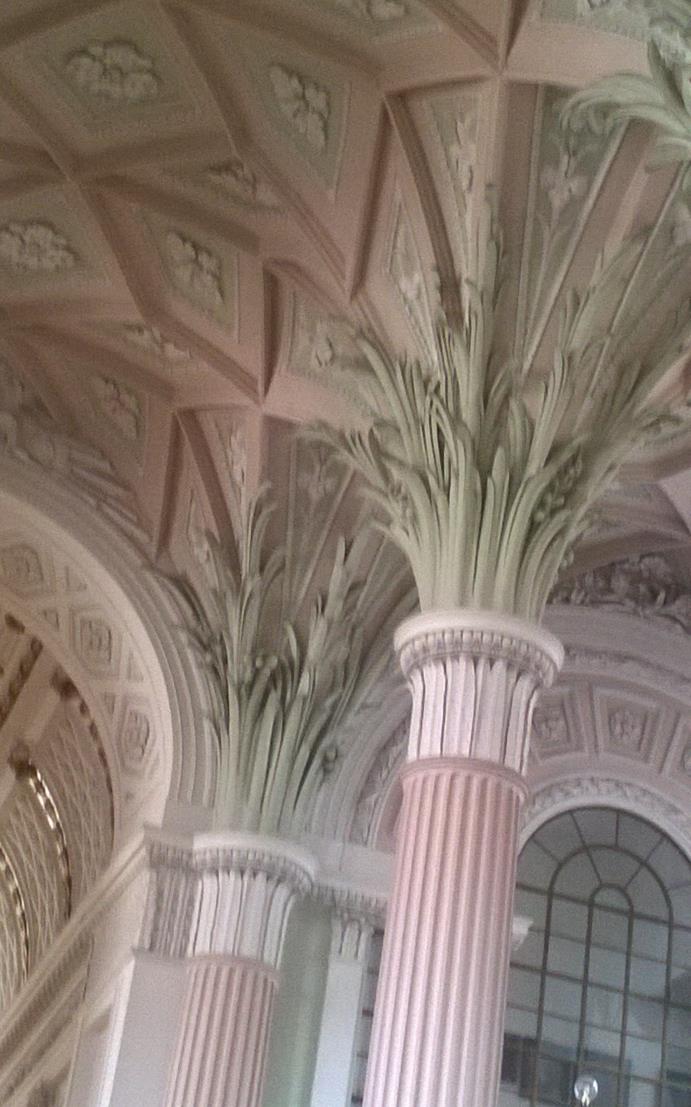 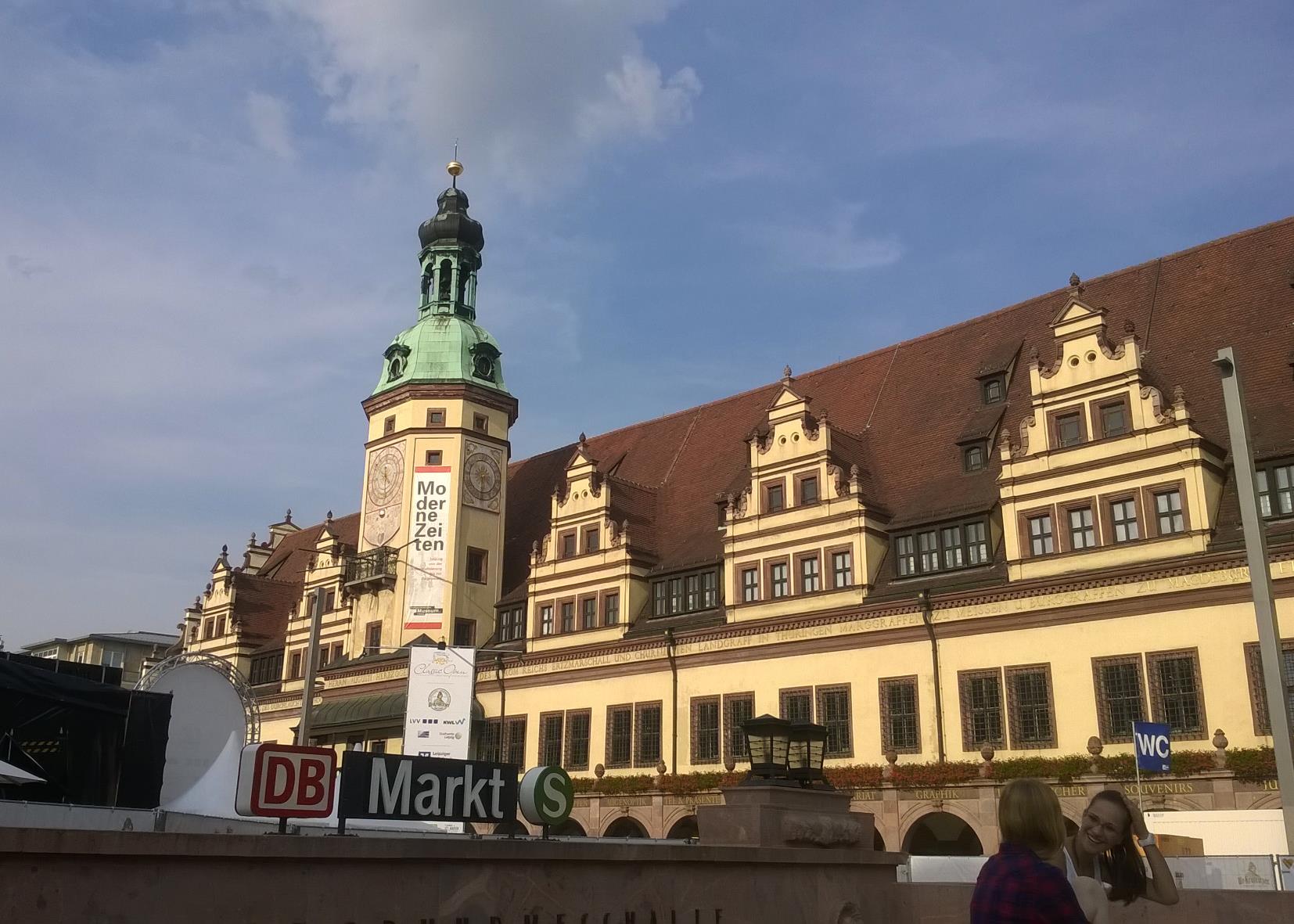 Altes Rathaus am Markt
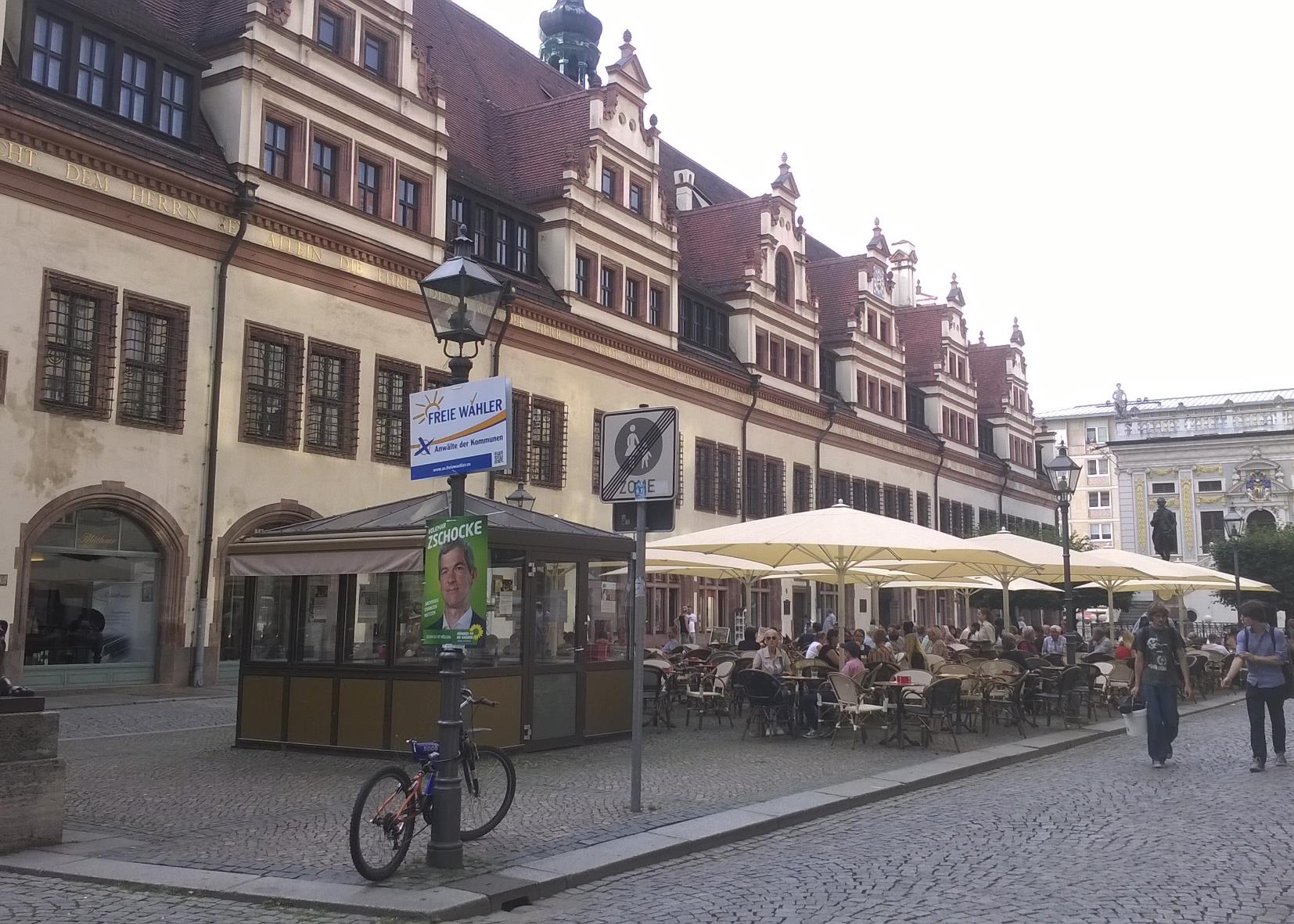 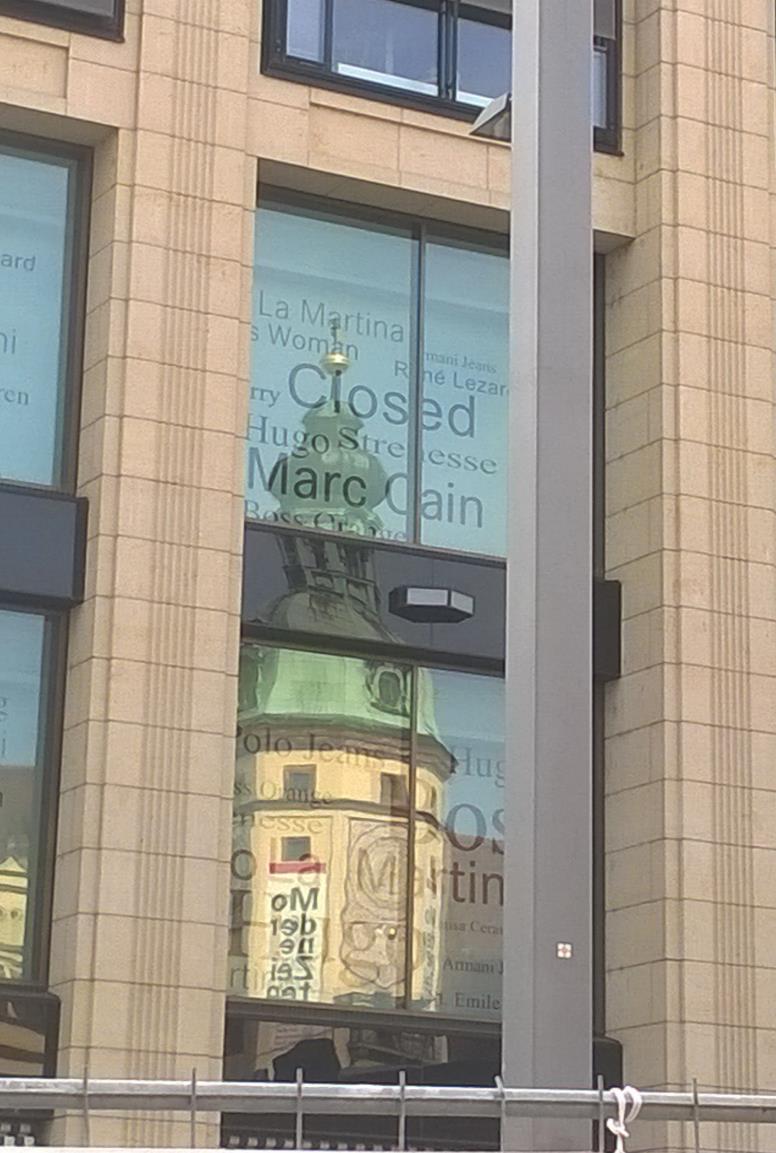 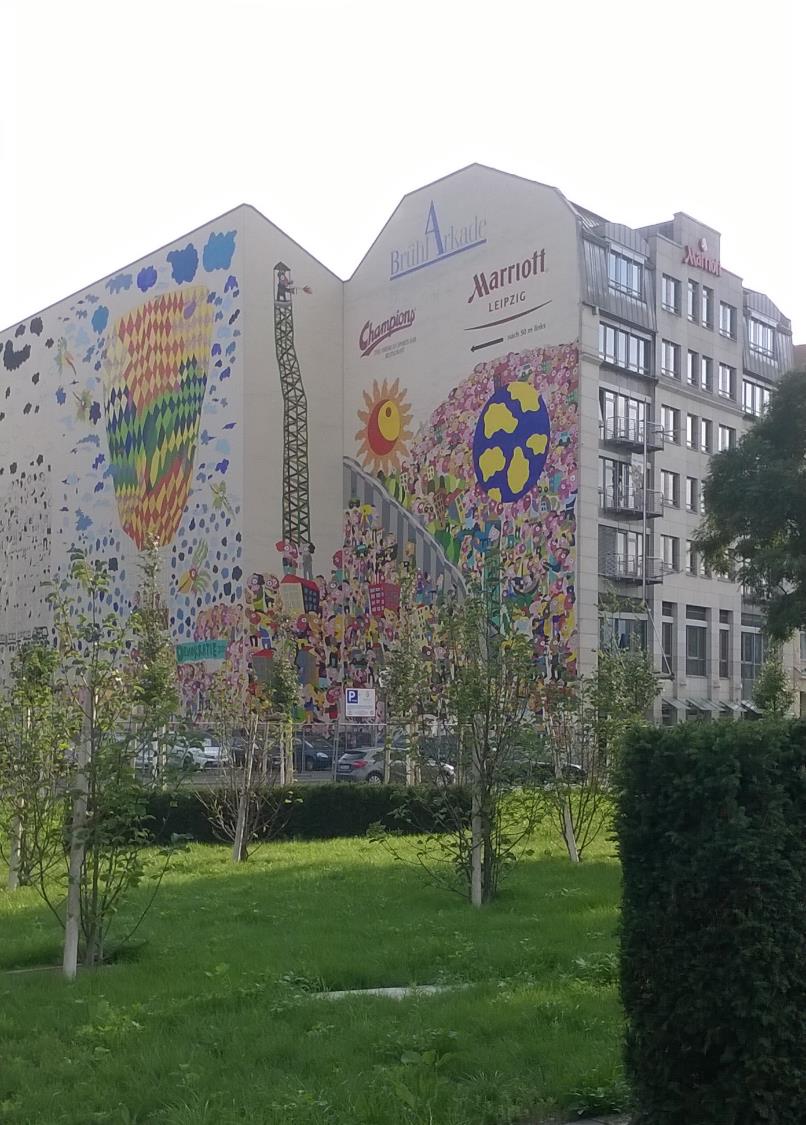 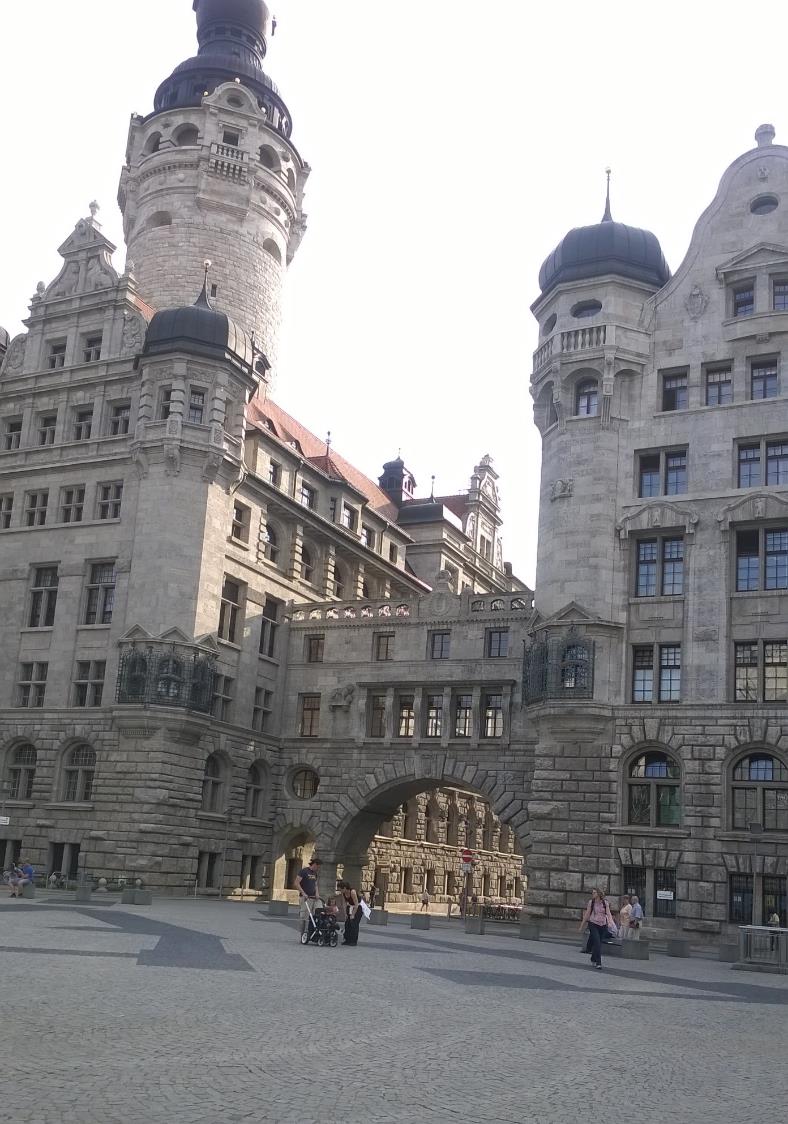 Neues
Rathaus
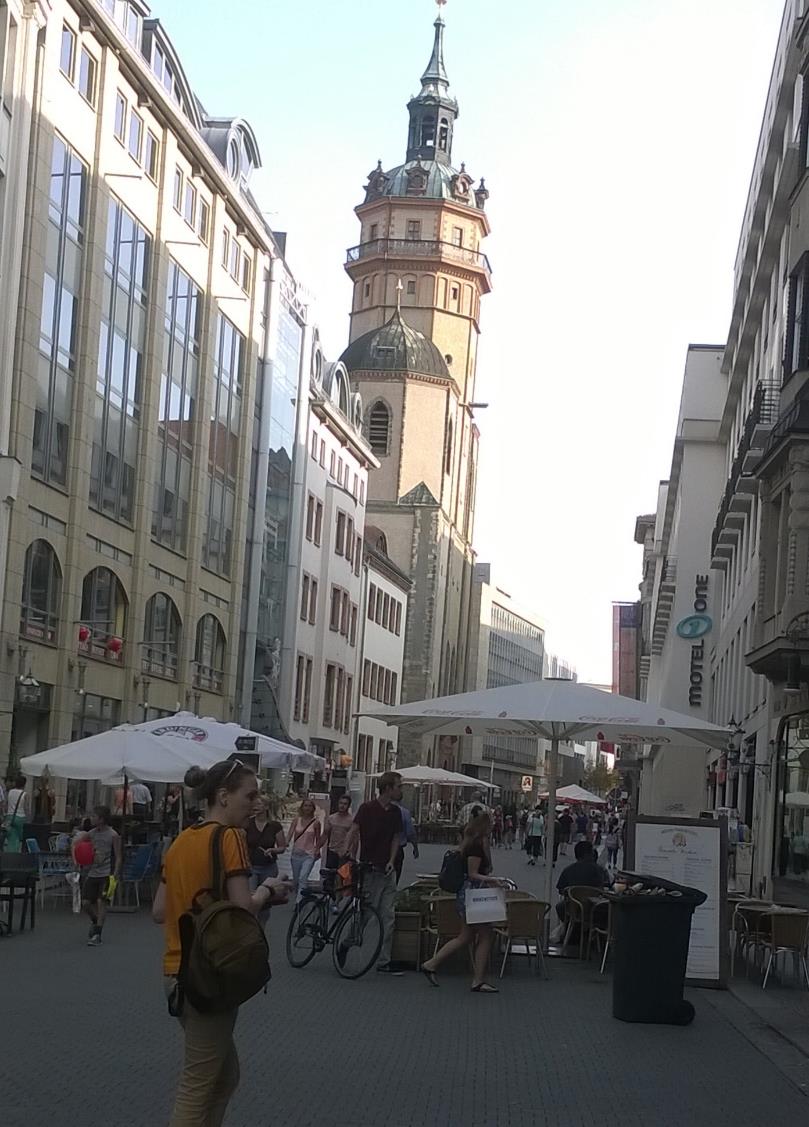 Nikolaikirche
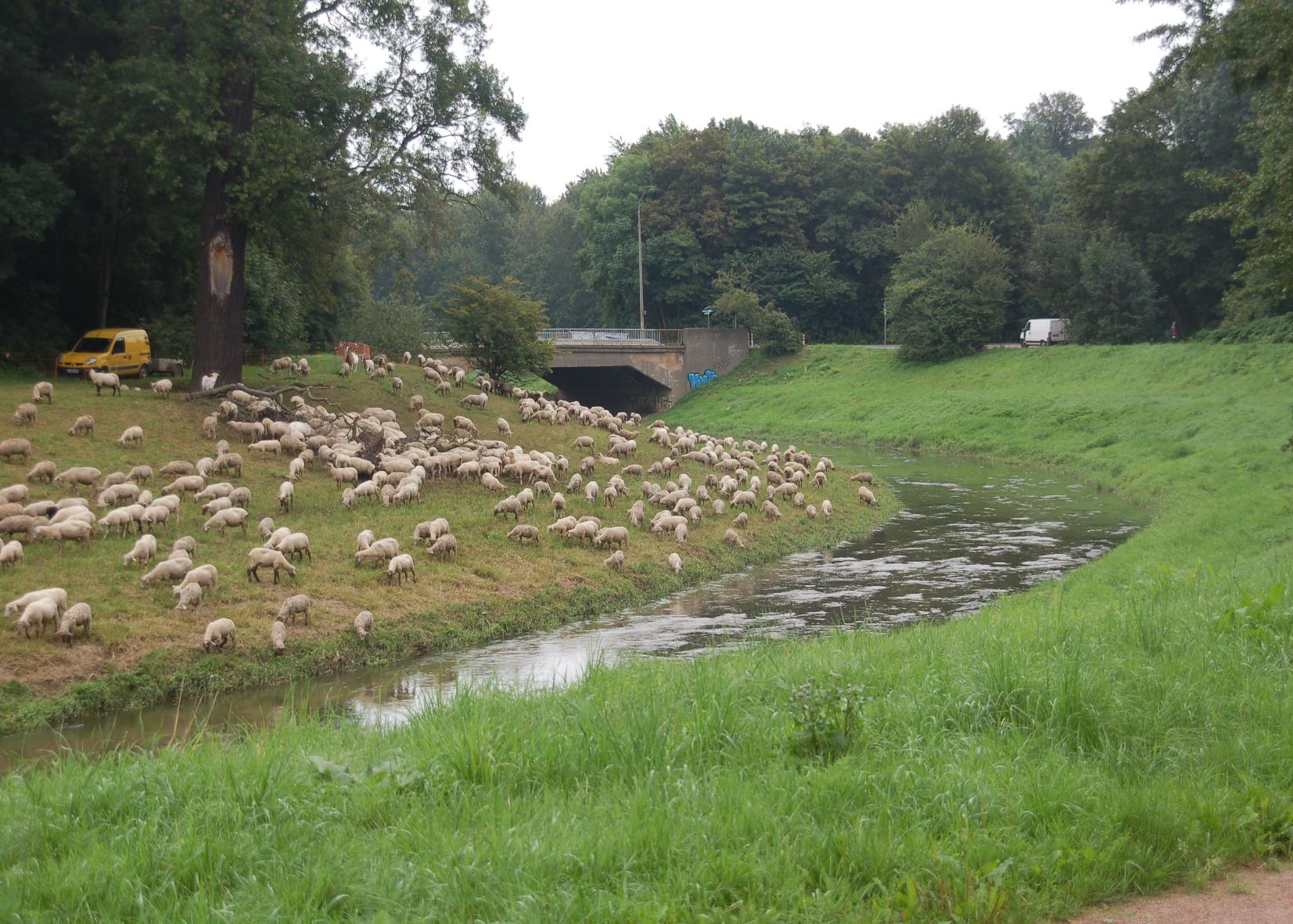 stadtauswärts die kanalisierte Neue Luppe entlang 
 - ziemlich langweilig….
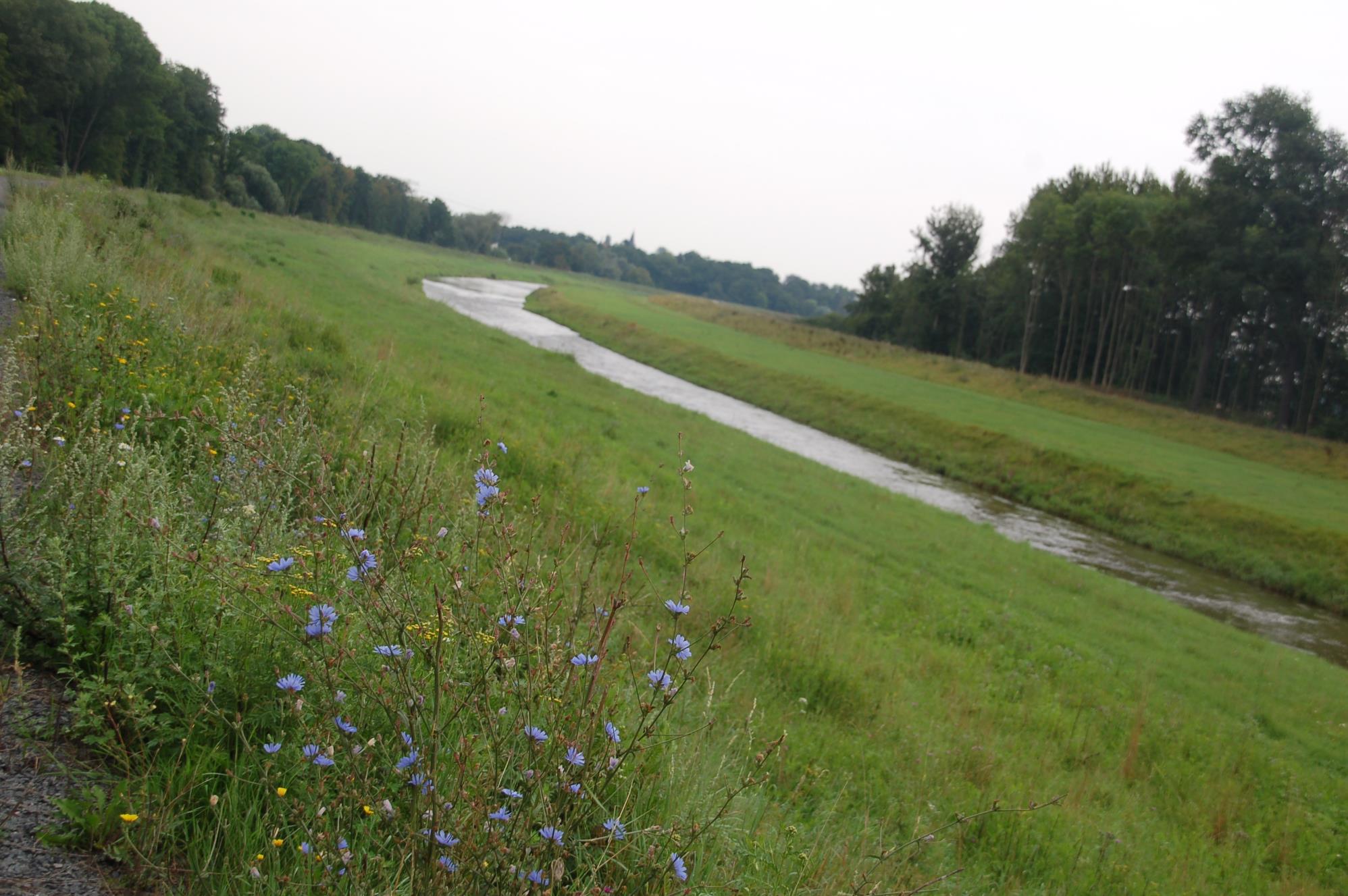 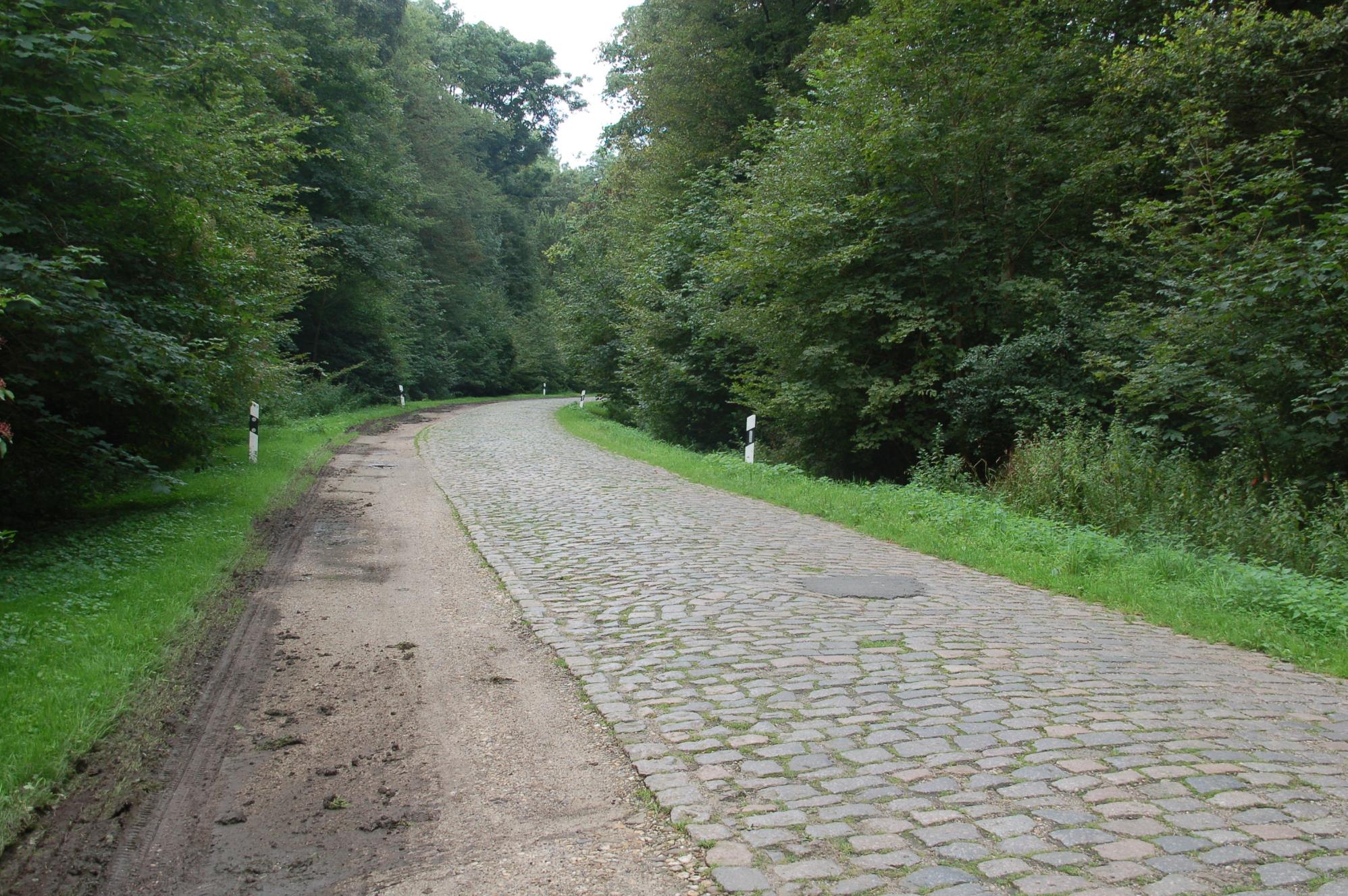 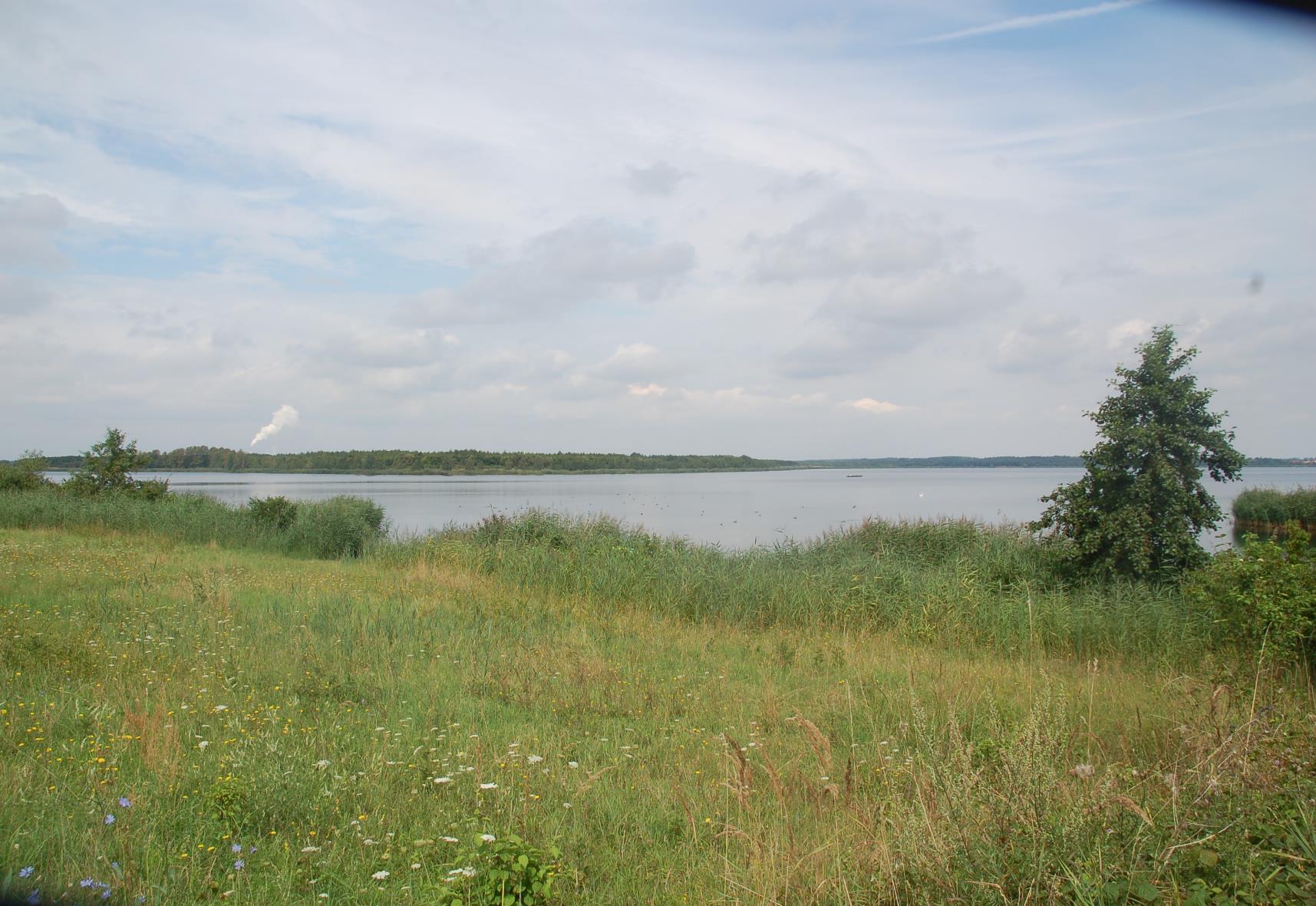 Elster- Luppe Aue
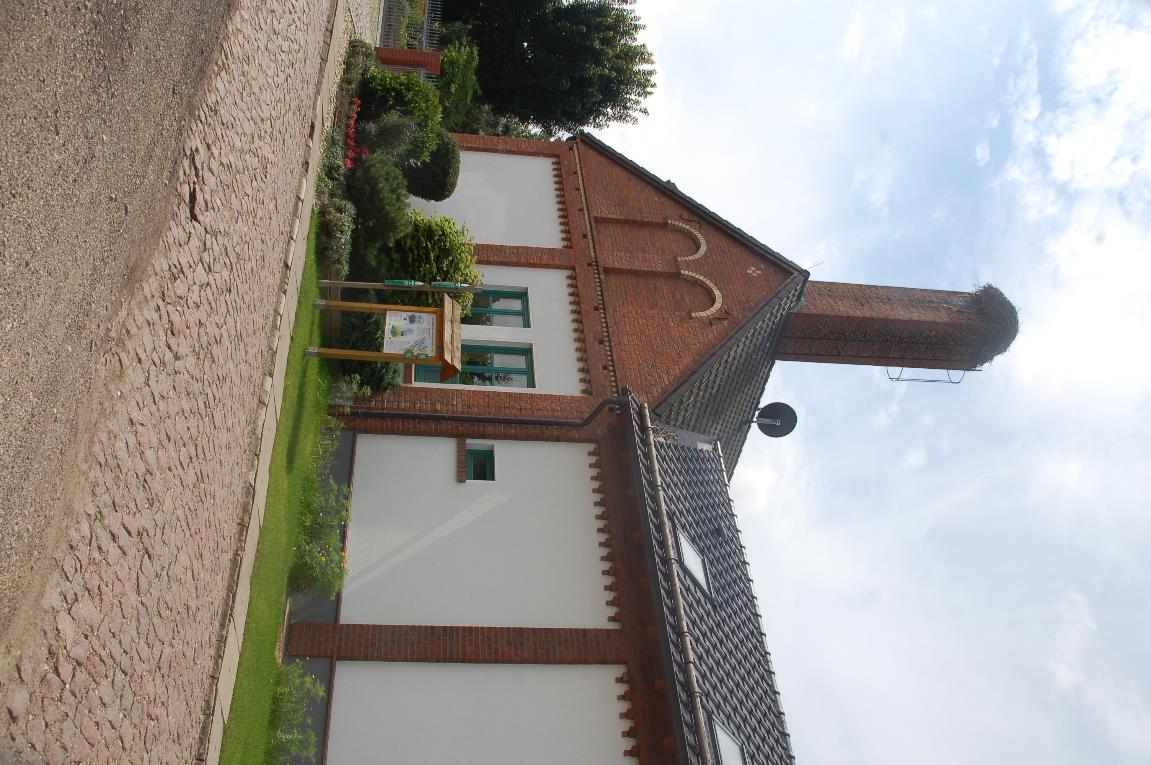 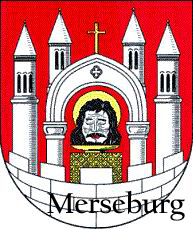 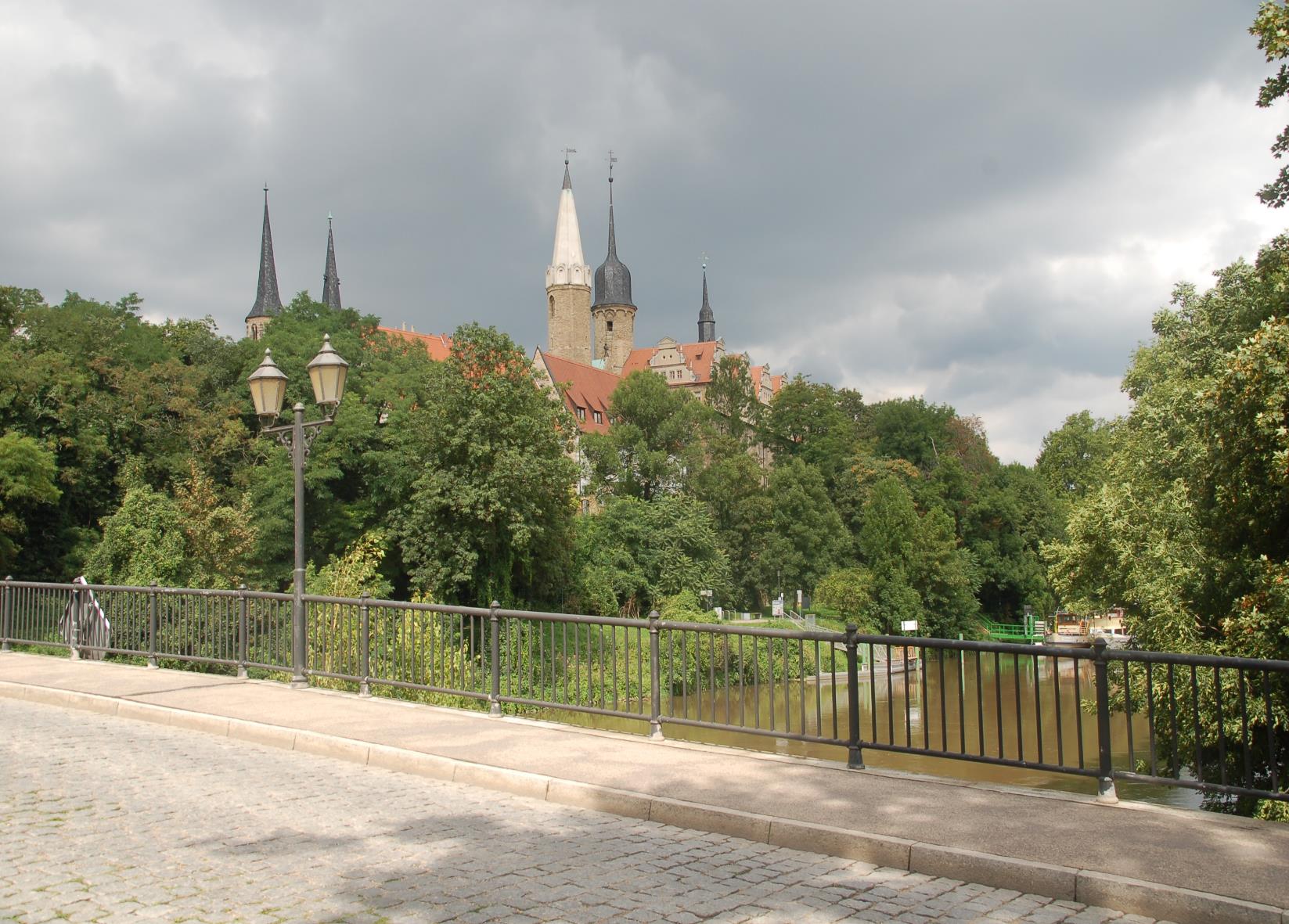 Direkt am Pilgerweg östlich der Saale 
an der Brücke liegt die….
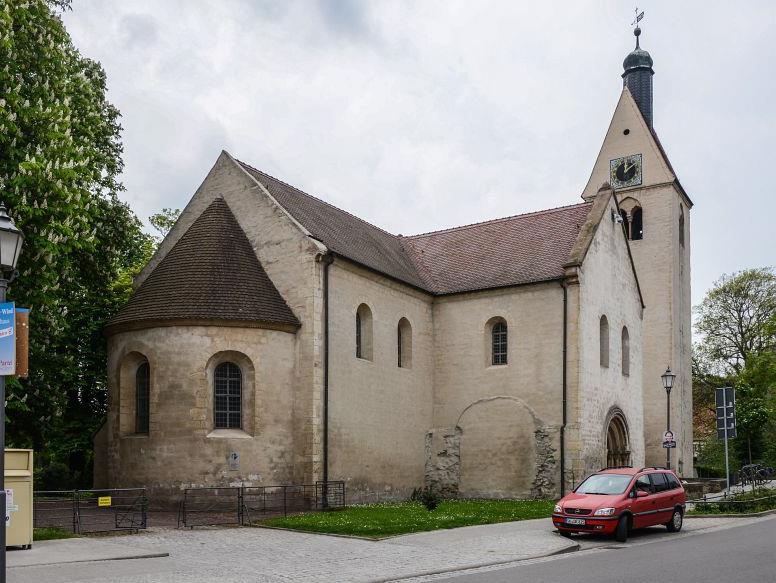 …. Neumarktkirche St. Thomas von Canterbury
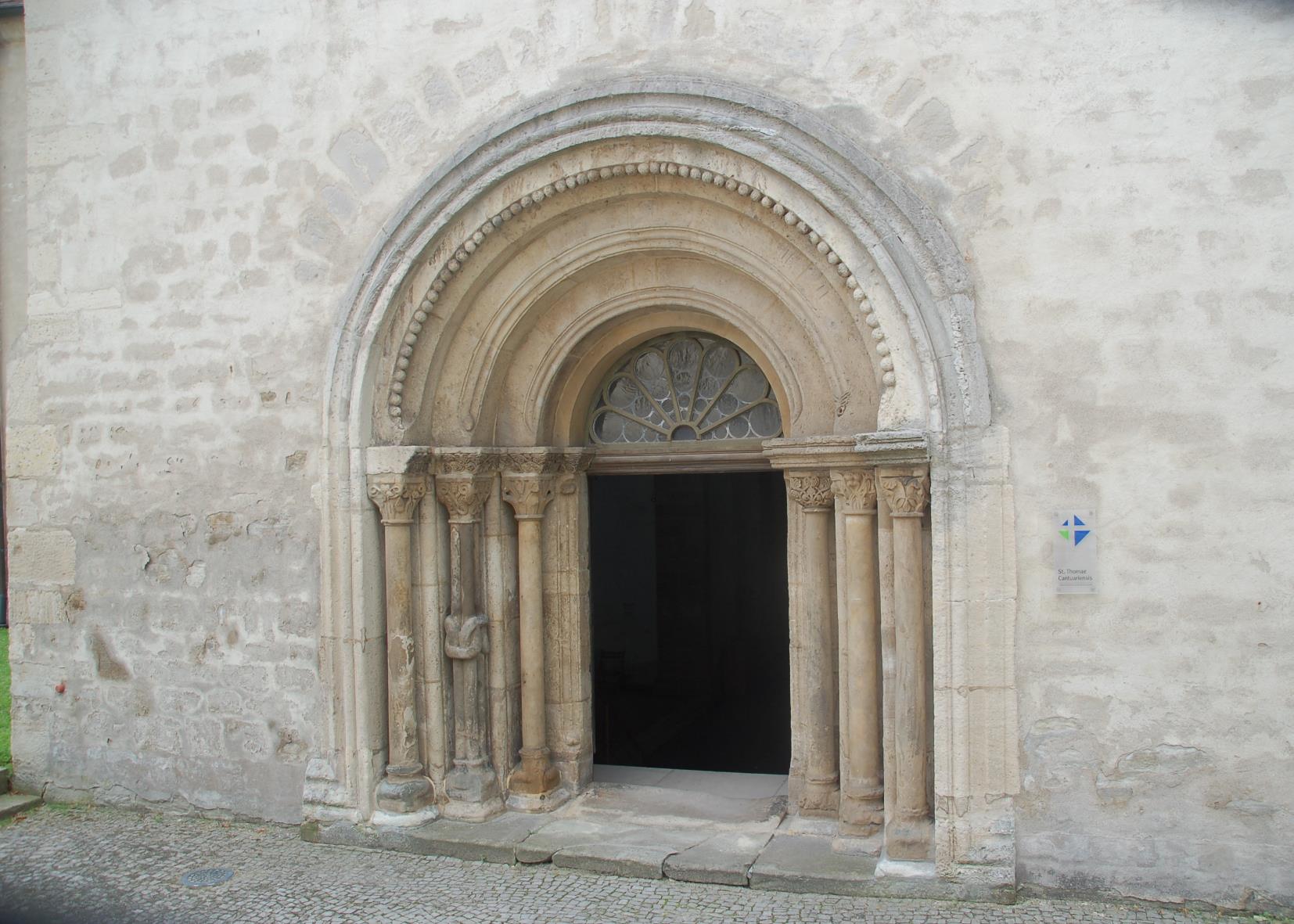 Knotensäulenpfeiler
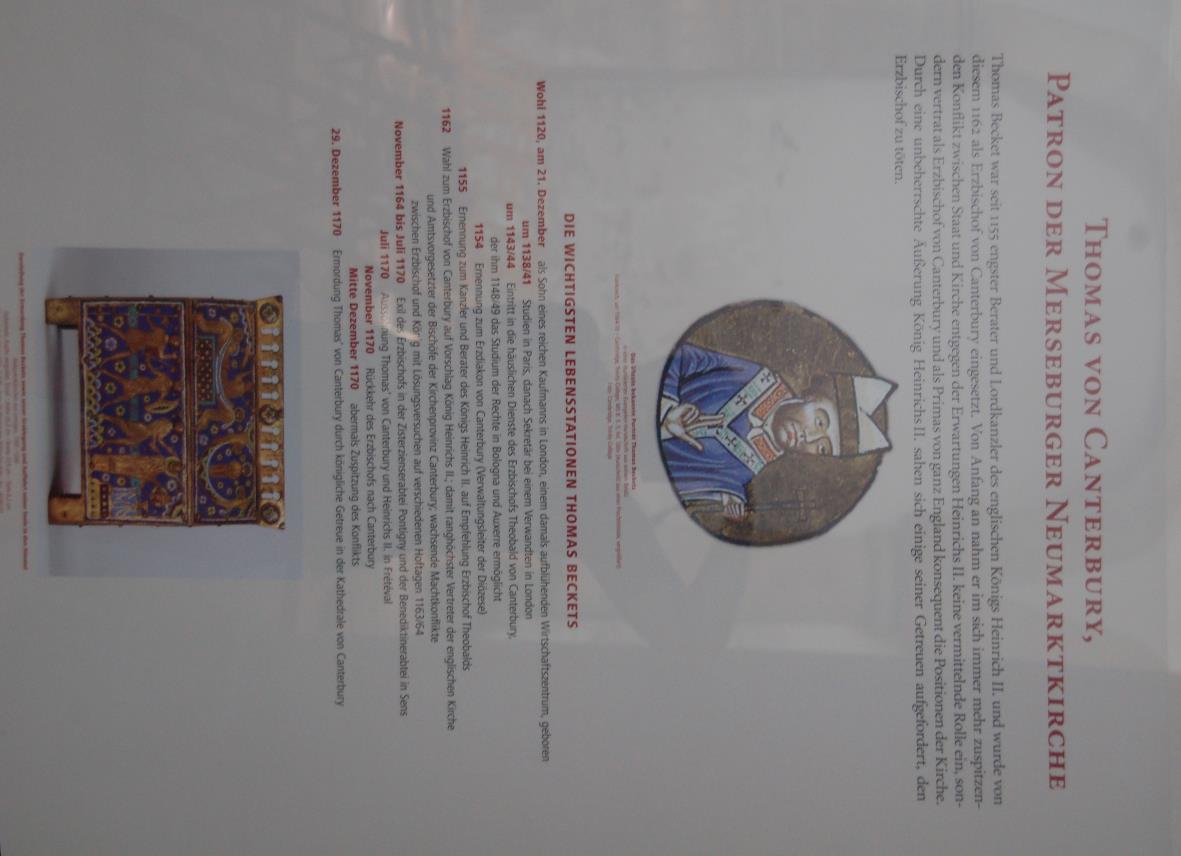 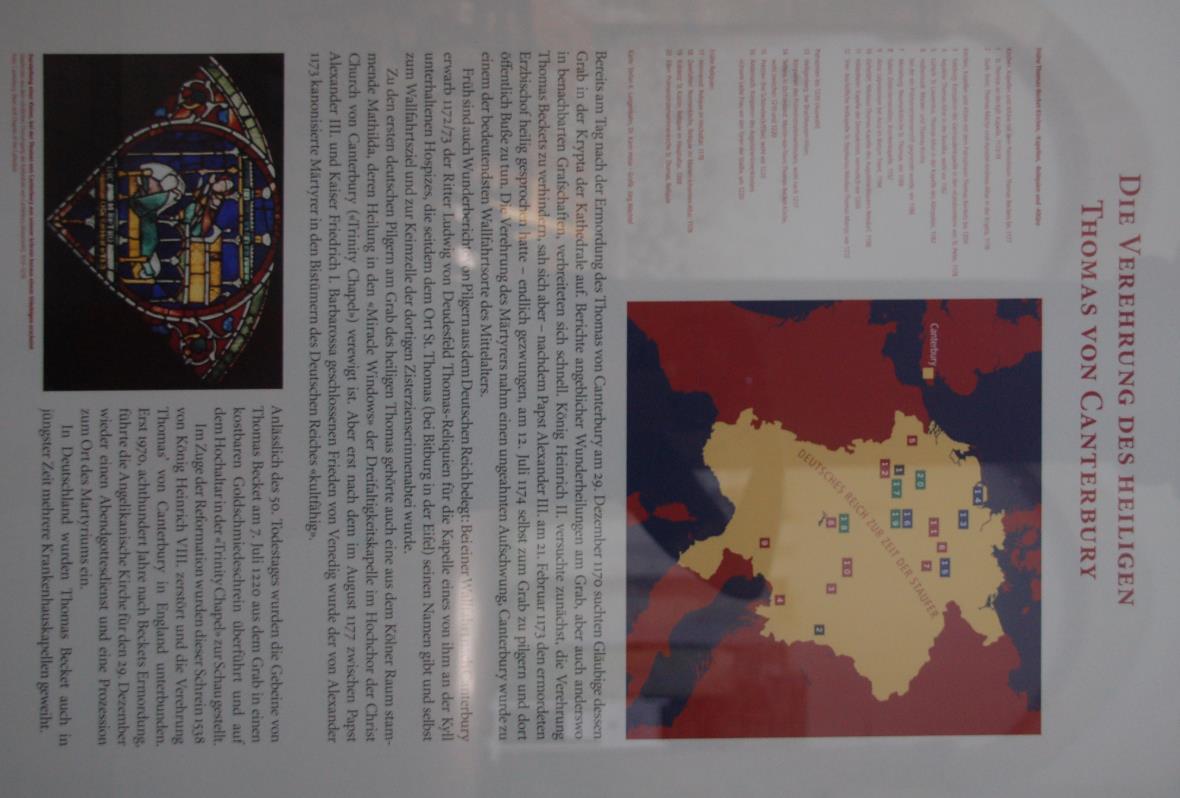 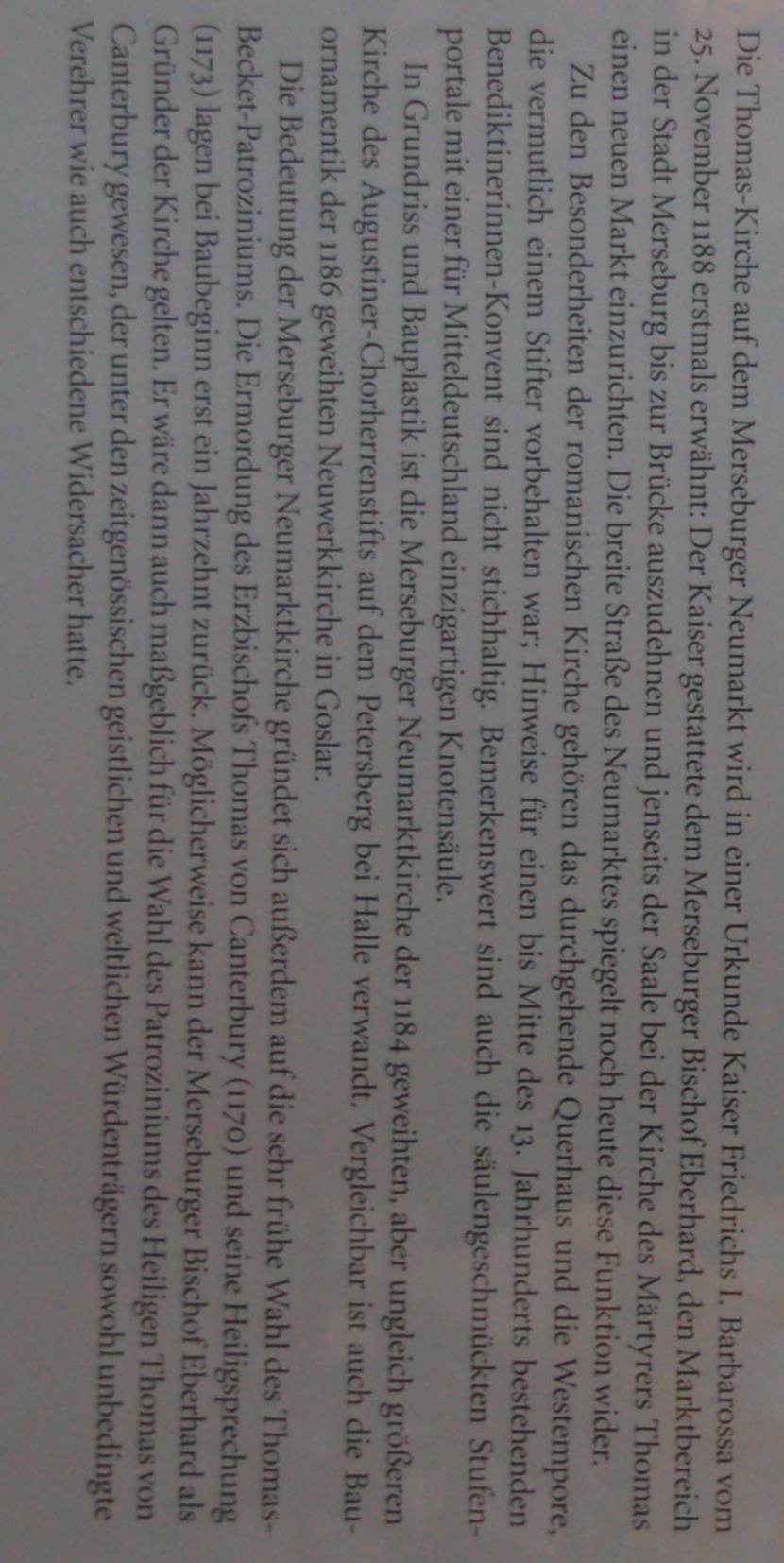 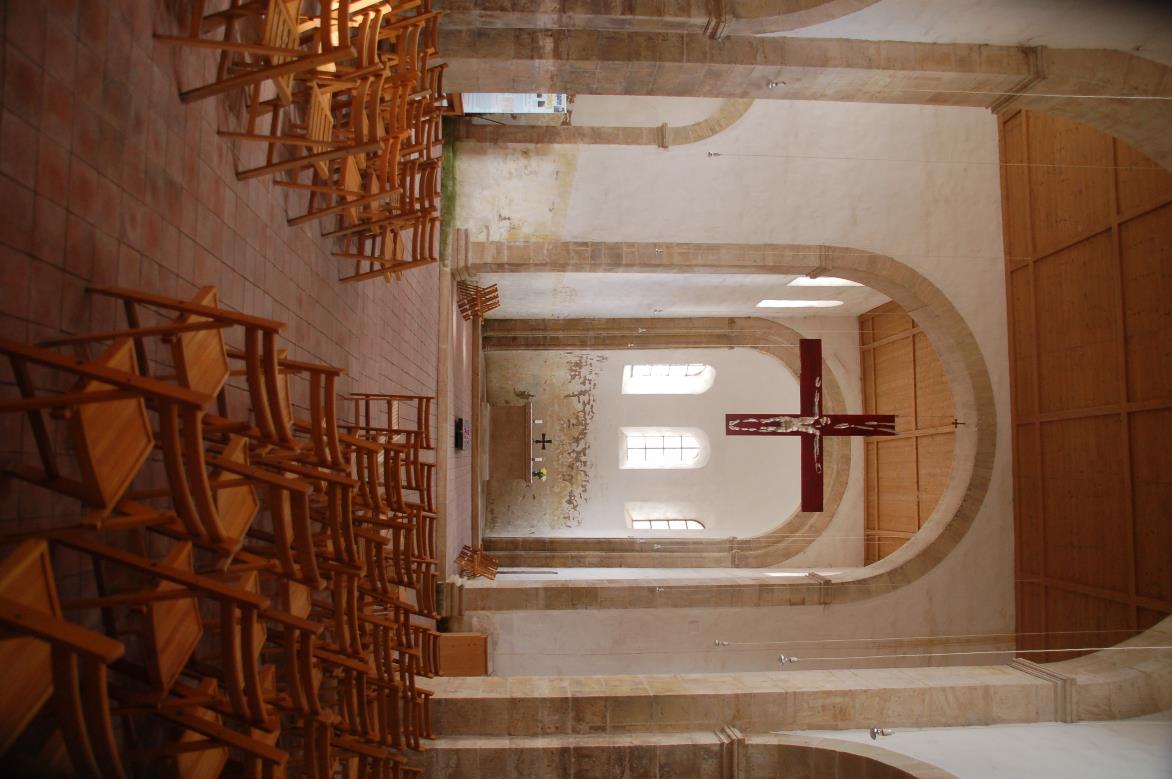 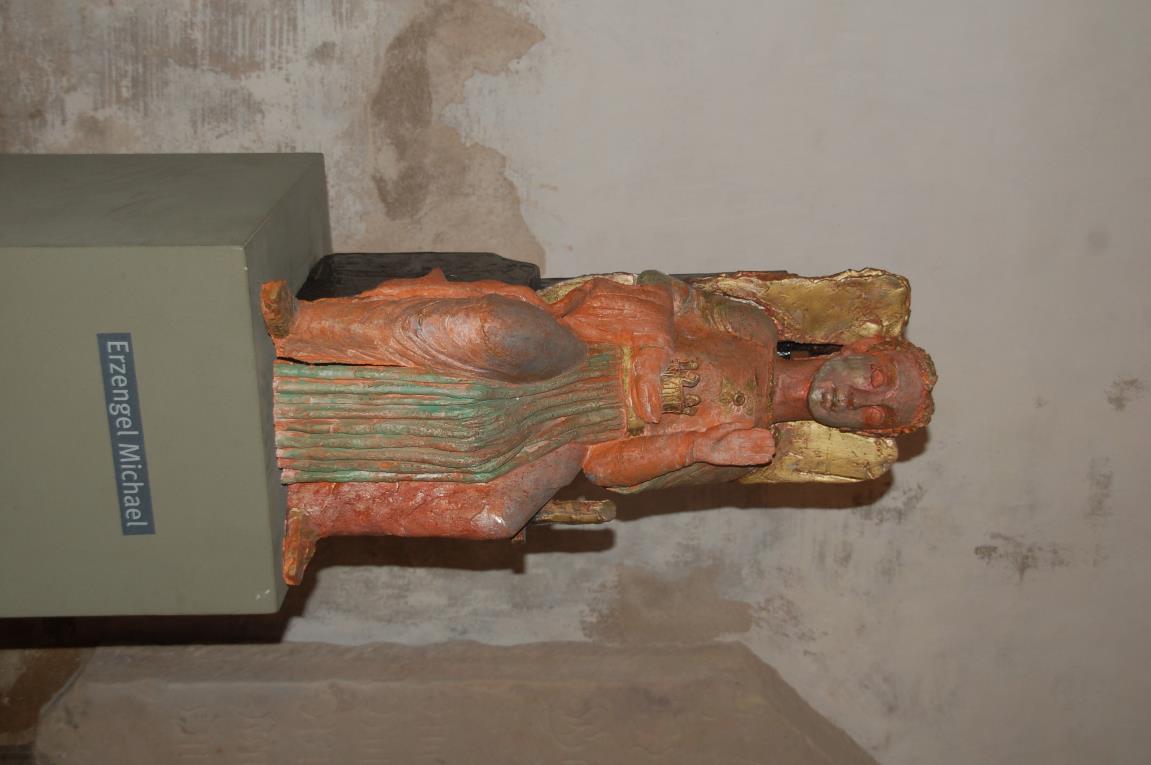 Terra Ottonum
Dieter M. 
Weidenbach
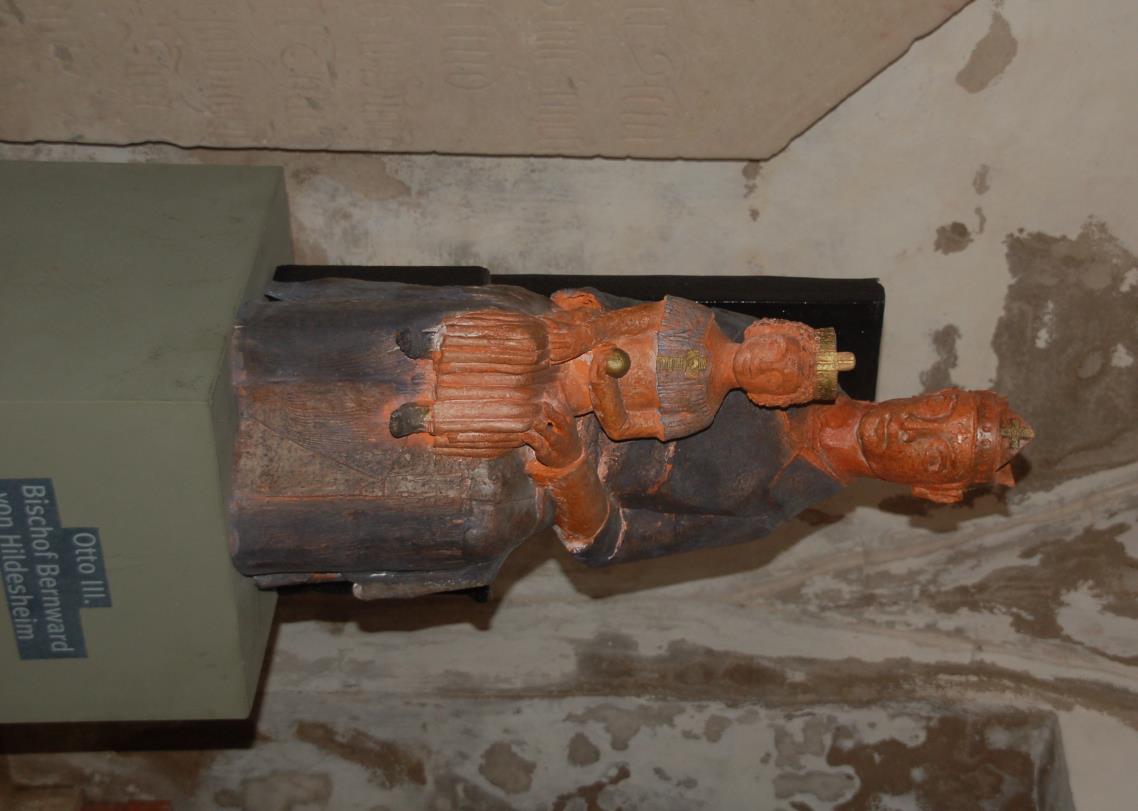 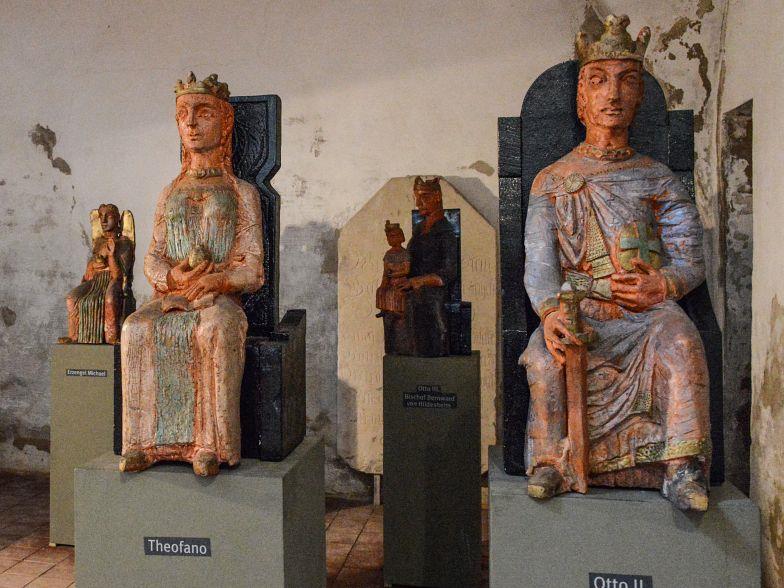 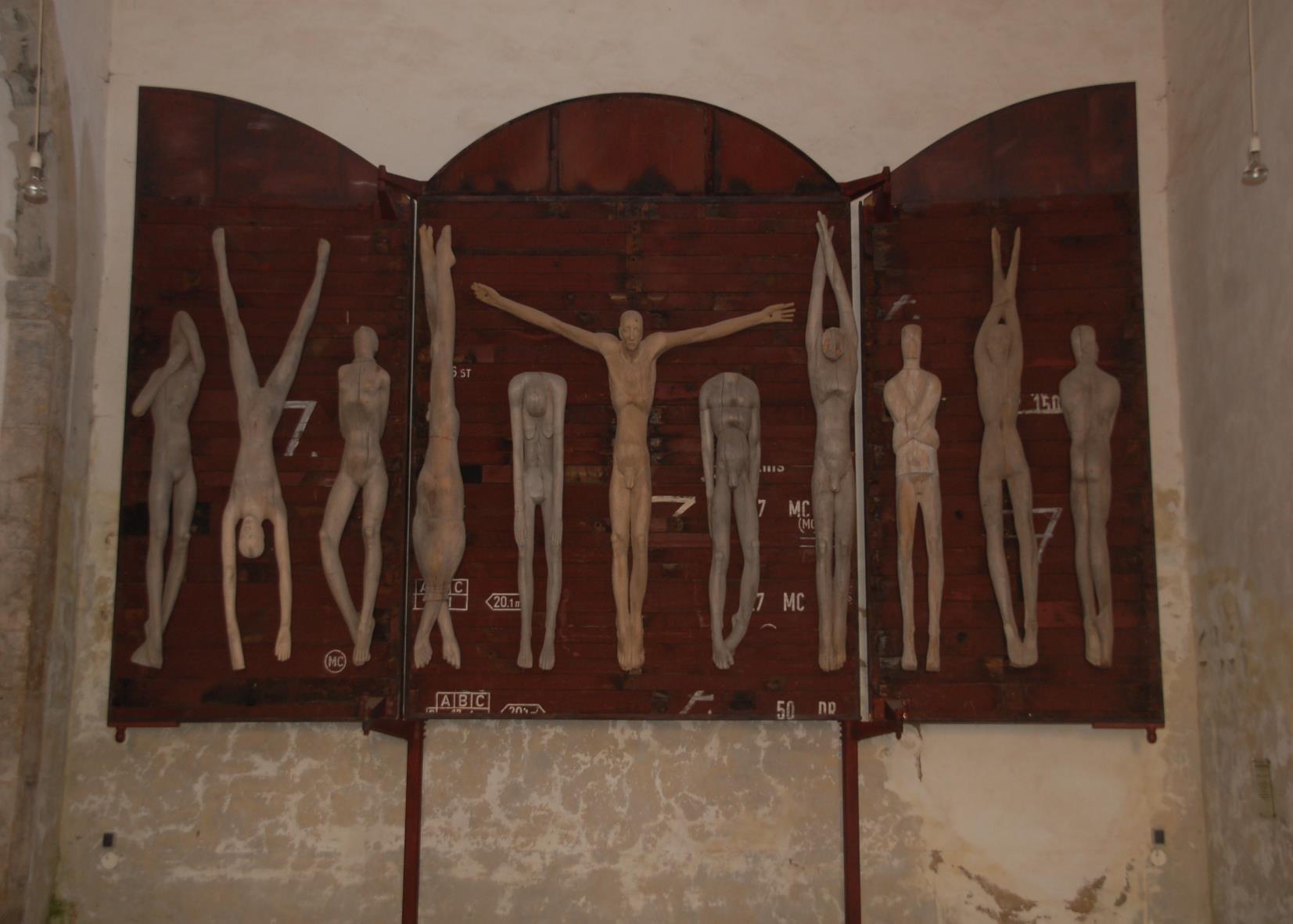 Große Kreuzigungsgruppe vor roter Wand 
Klaus Messerschmidt
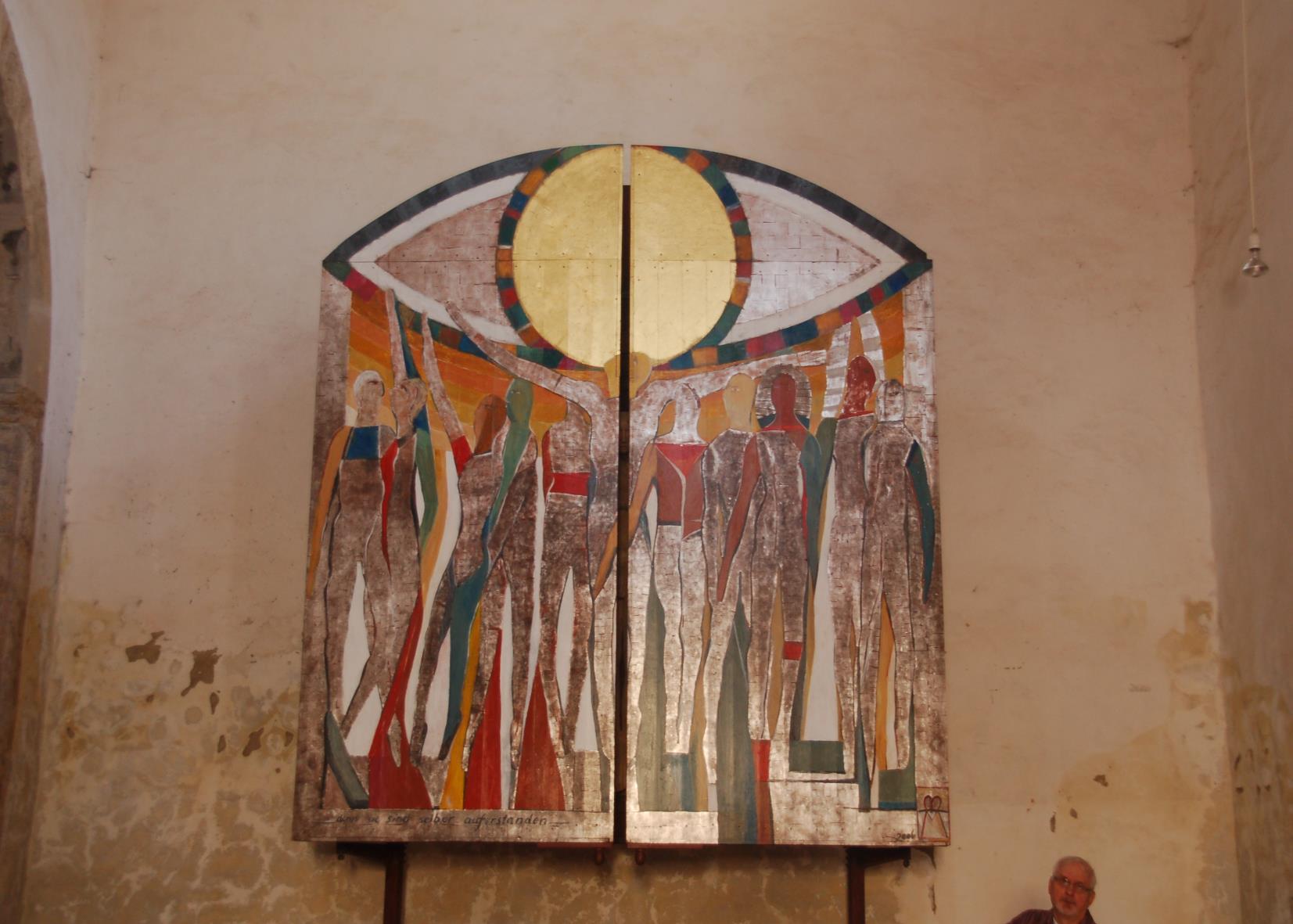 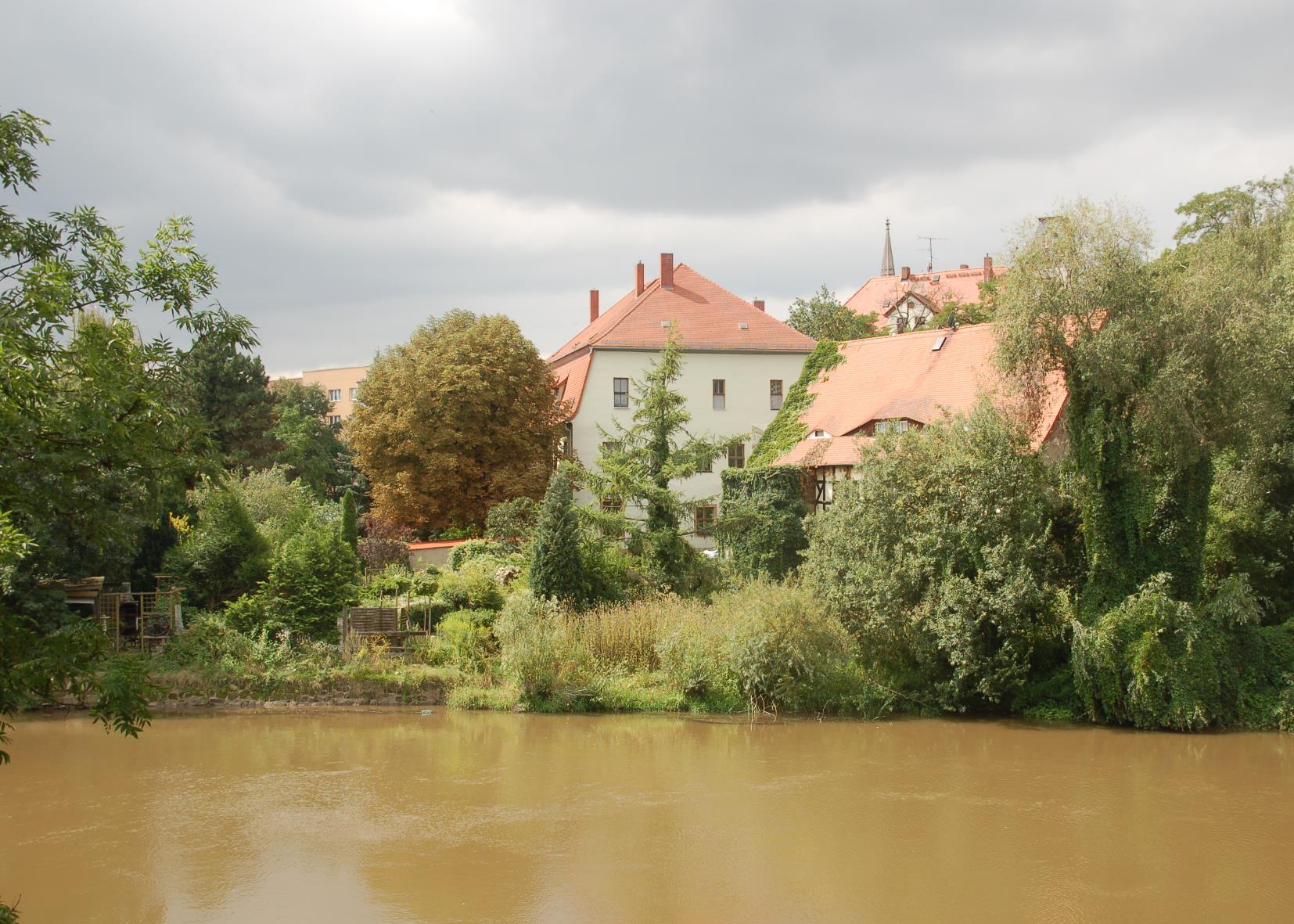 Merseburg an der Saale
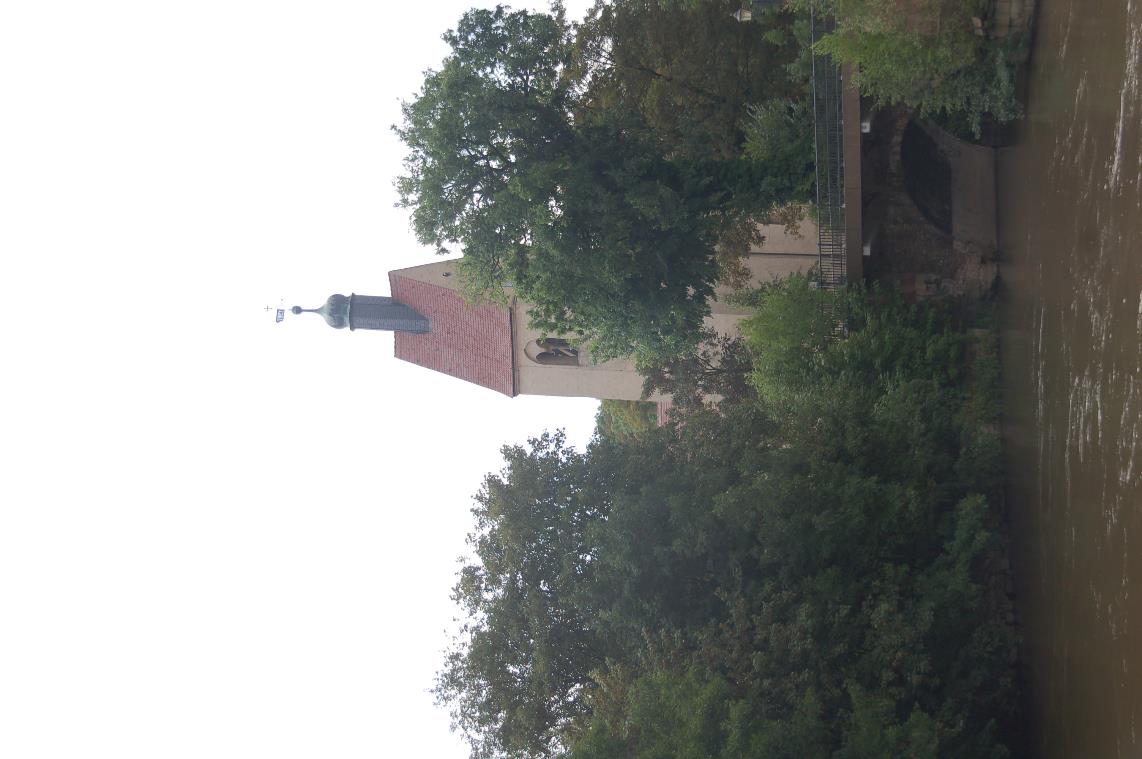 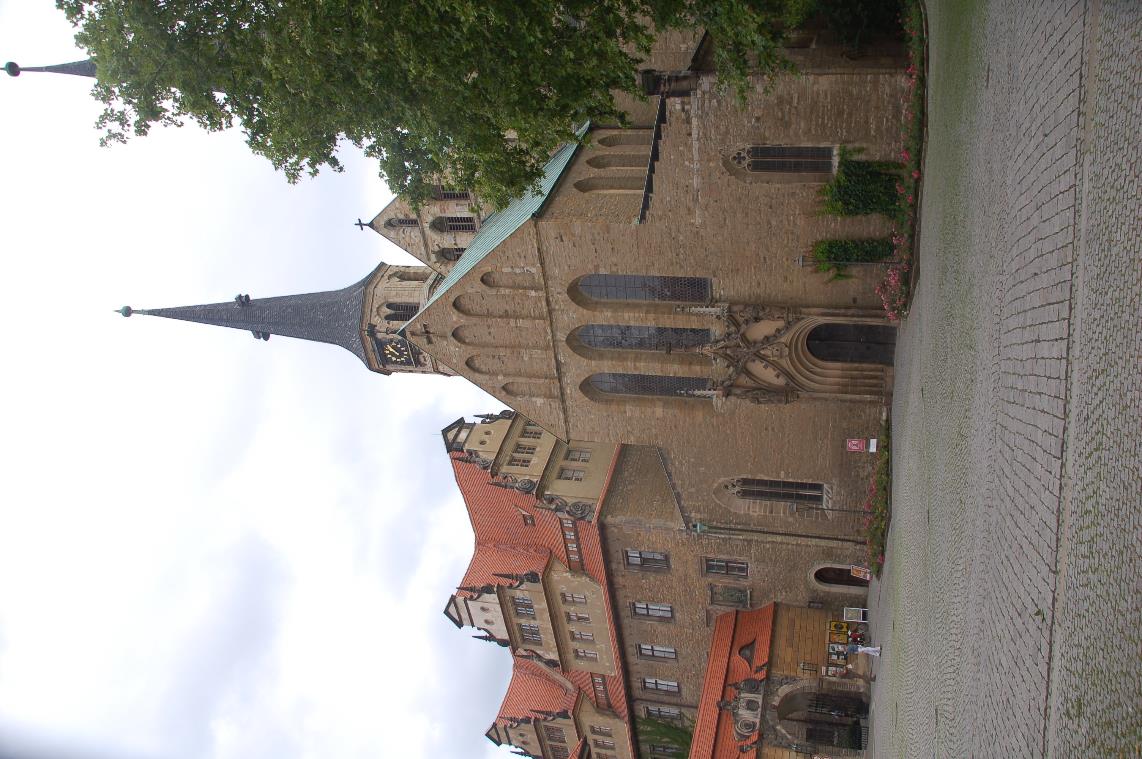 Merseburger Dom
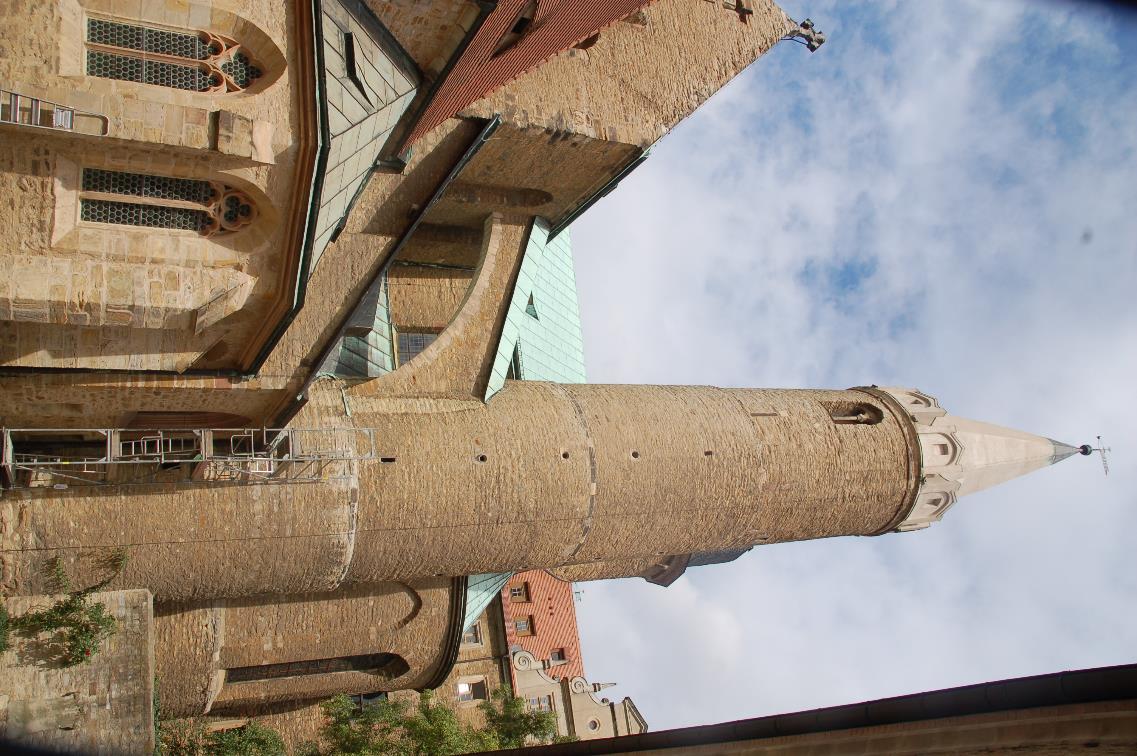 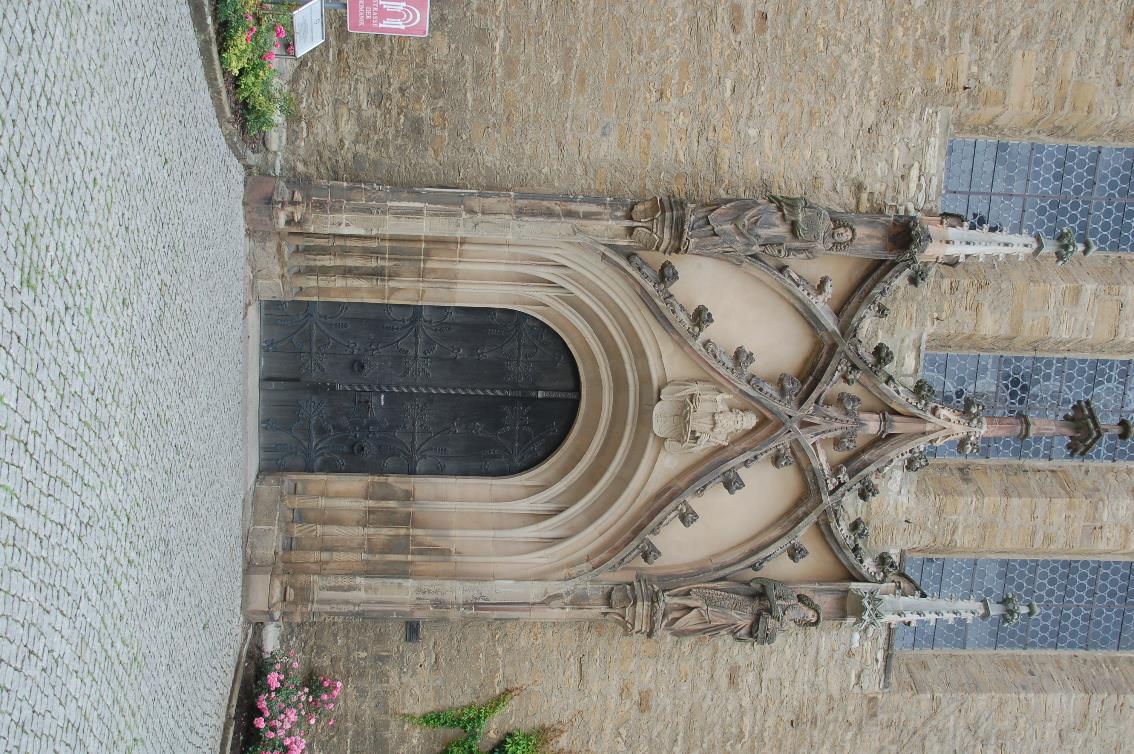 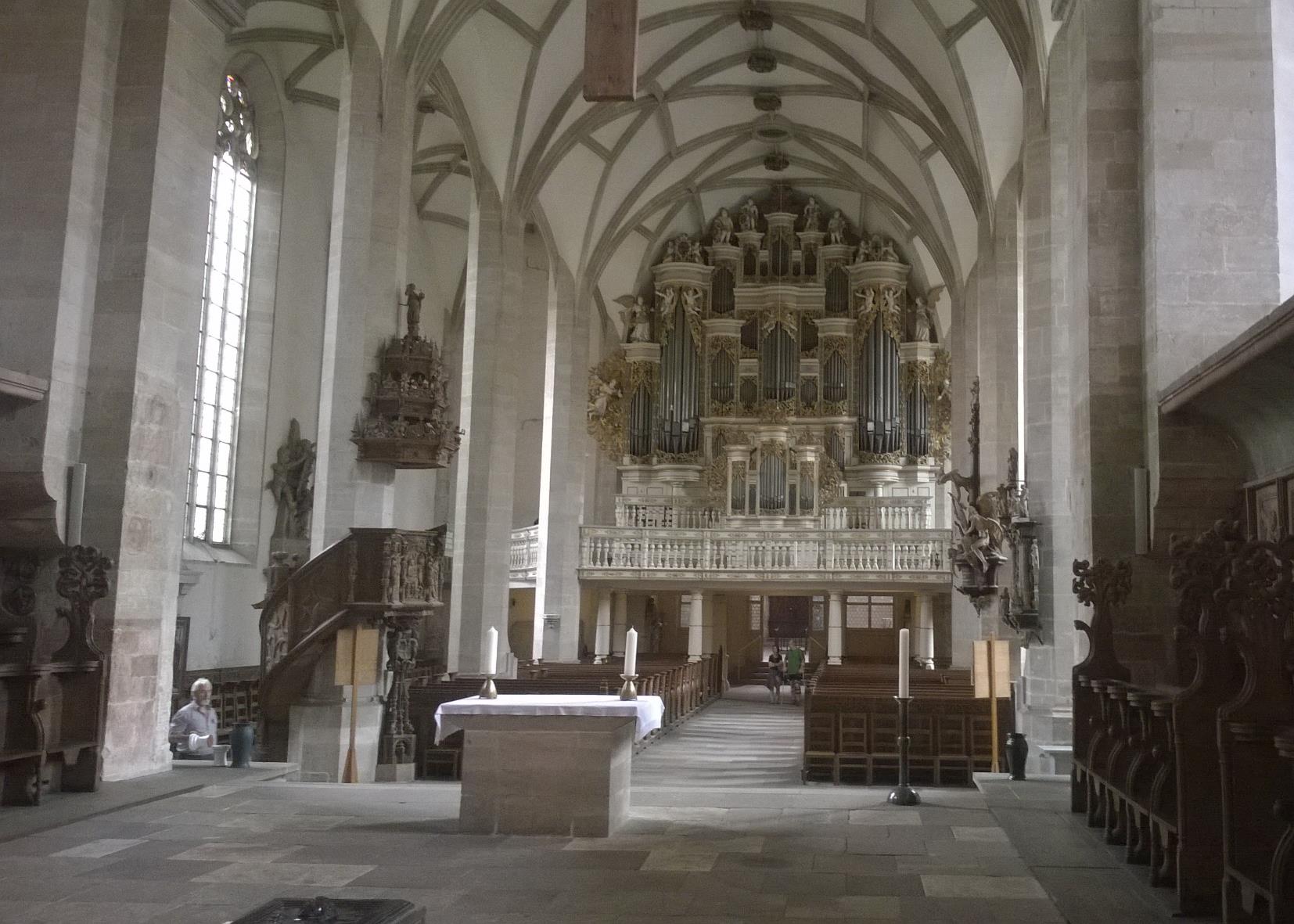 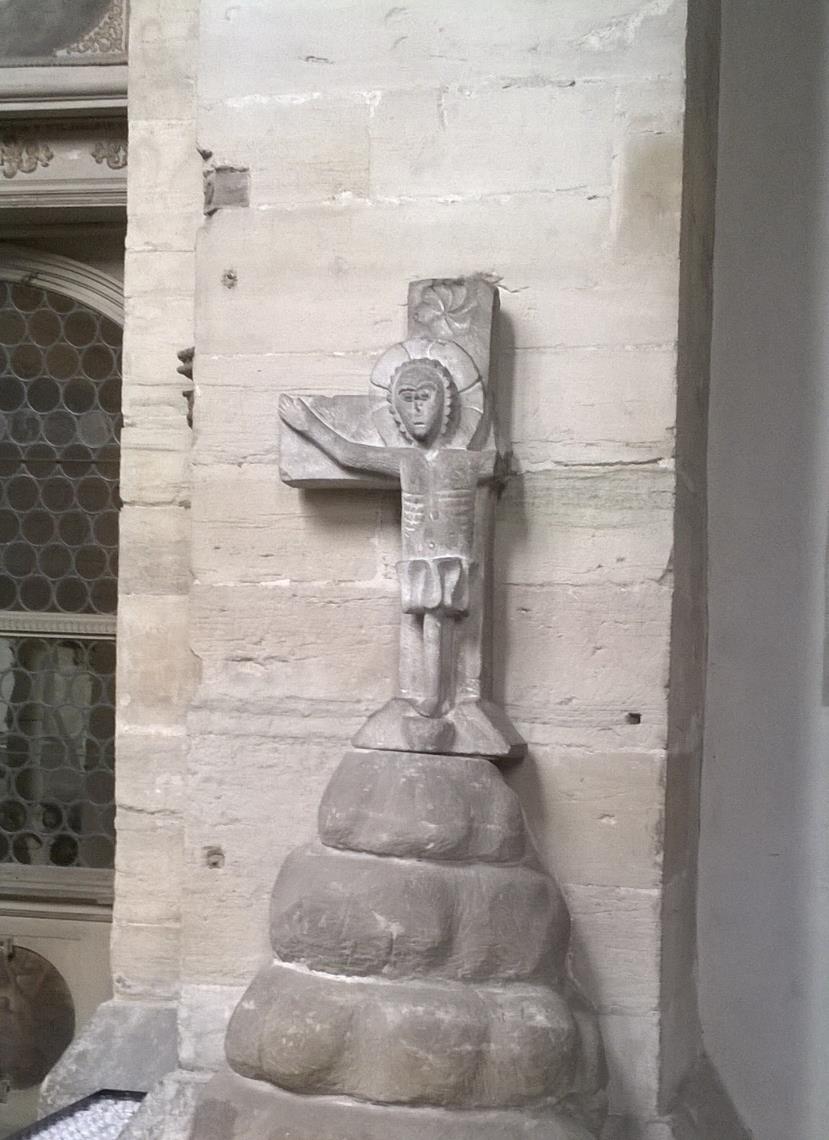 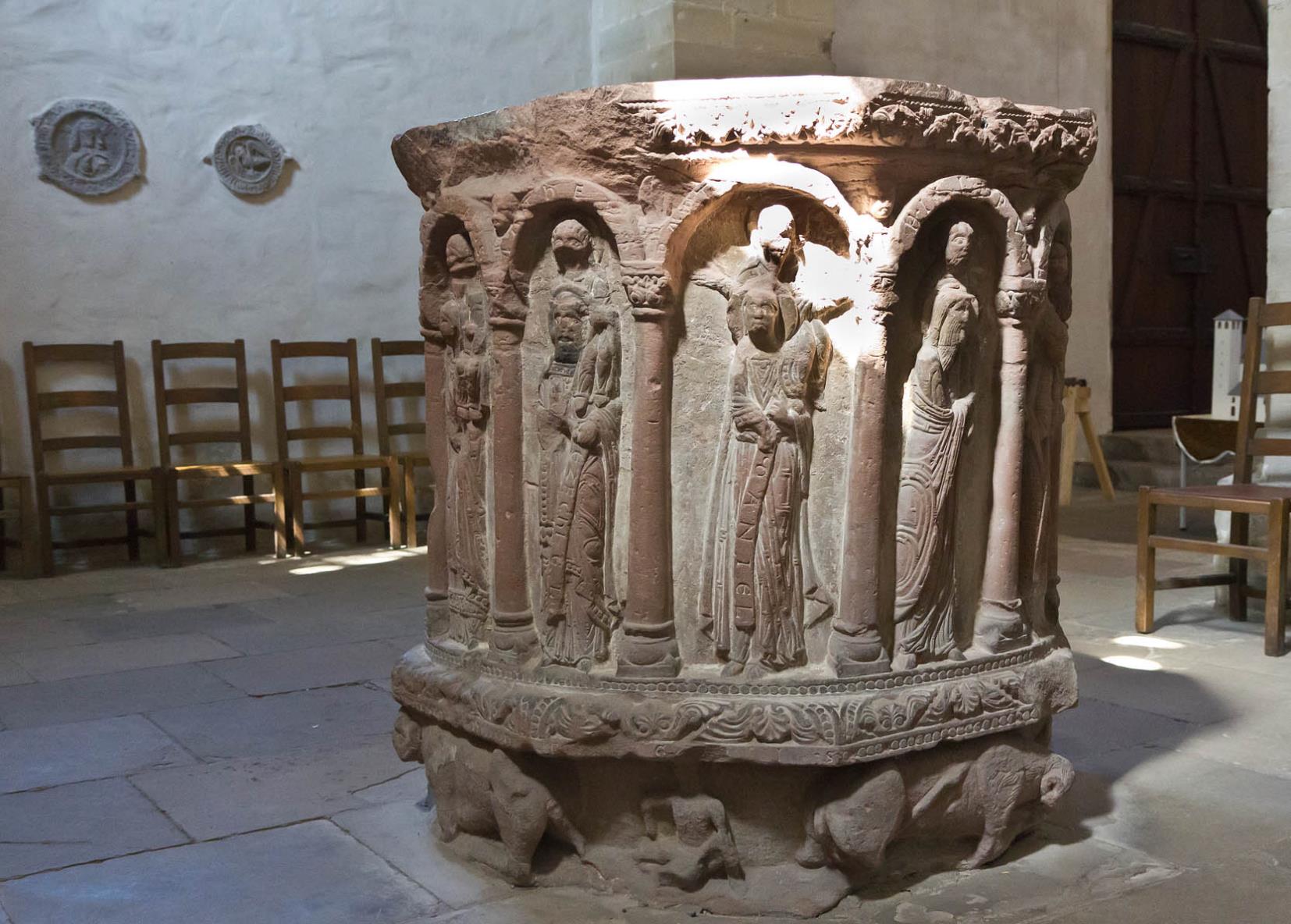 Taufstein 1198
Merseburger Zaubersprüche 
aus Handschrift 9. Jh, althochdeutsch, germanisch

Einst setzten sich Idisen,setzten sich hierher...Manche hefteten Haft,manche hemmten das Heer,Einige zerrten an den Fesseln.Entspring den Haftbanden,entfahr den Feinden!
Phol und Wodan ritten ins Holz.Da ward dem Fohlen Balders der Fuß verrenkt.Da besprach ihn Sinthgunt [und] Sunna,ihre Schwester,Da besprach ihn Frija [und] Volla,ihre Schwester,Da besprach ihn Wodan,wie [nur] er es verstand:So Knochenrenke wie BlutrenkeWie Gliedrenke:Bein zu Bein, Blut zu Blut,Glied zu Gliedern, als ob geleimt sie seien!
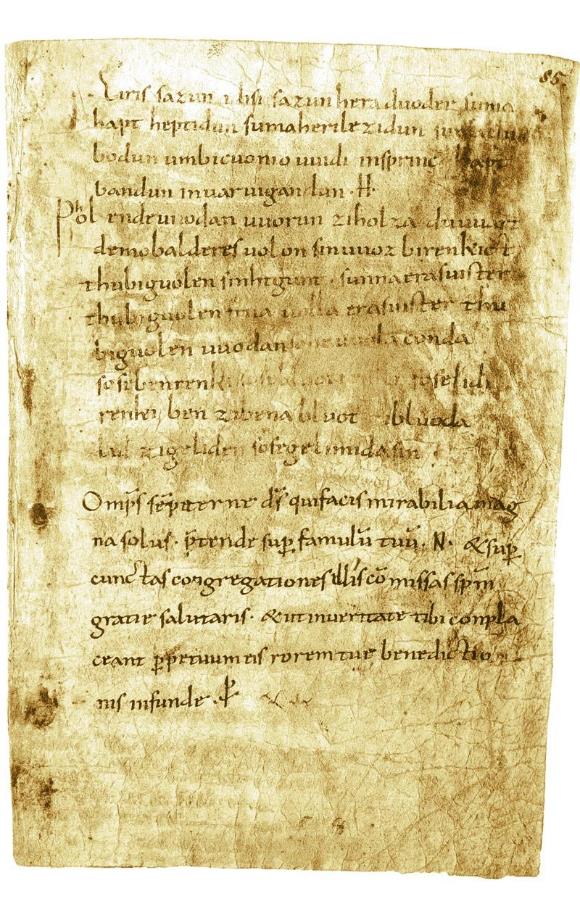 Faksimile der Merseburger Zaubersprüche im Dom
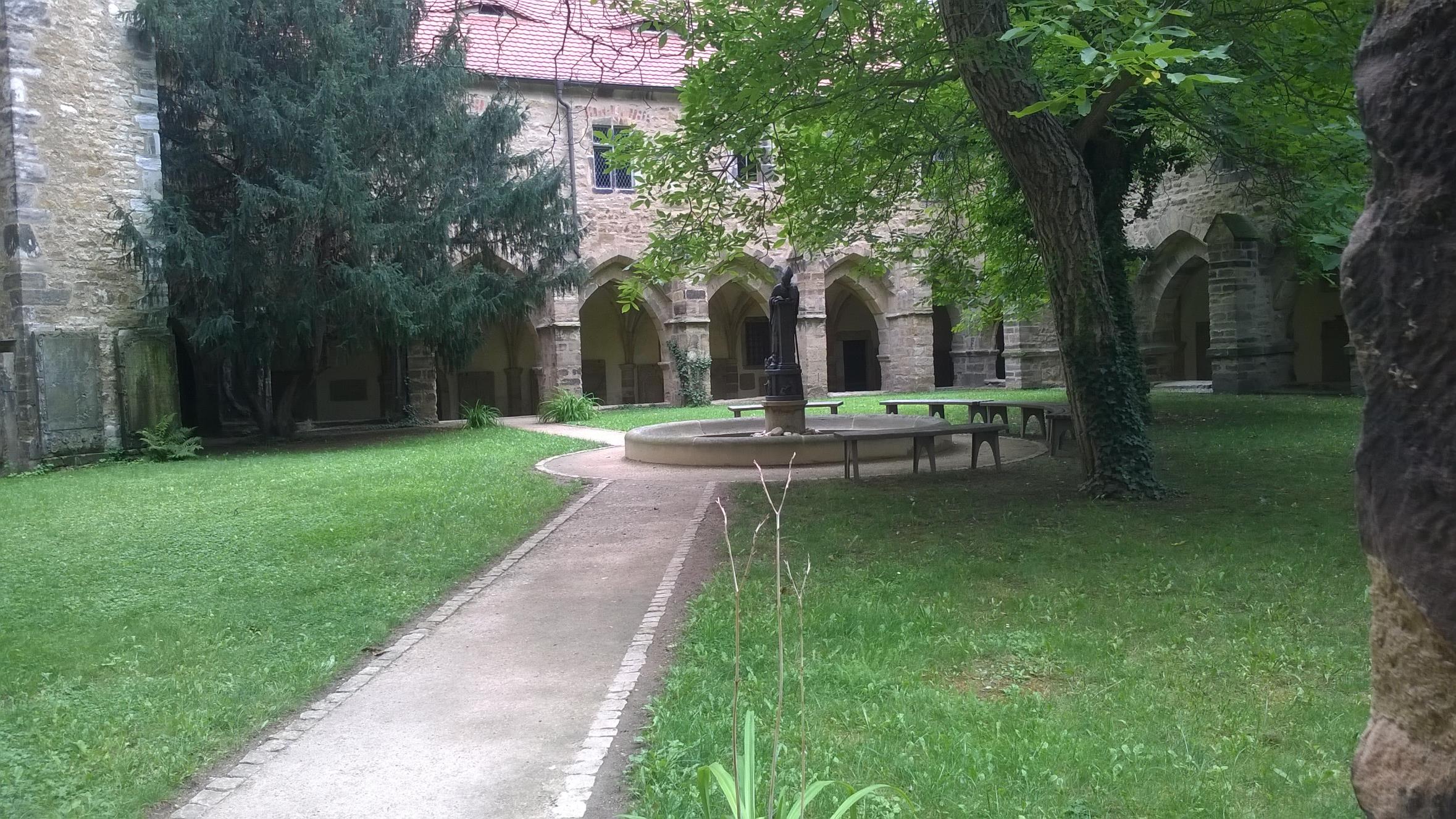 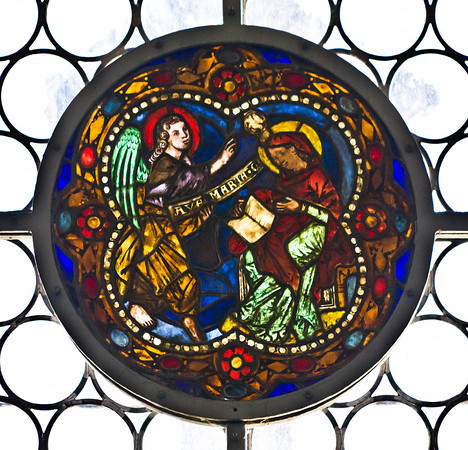 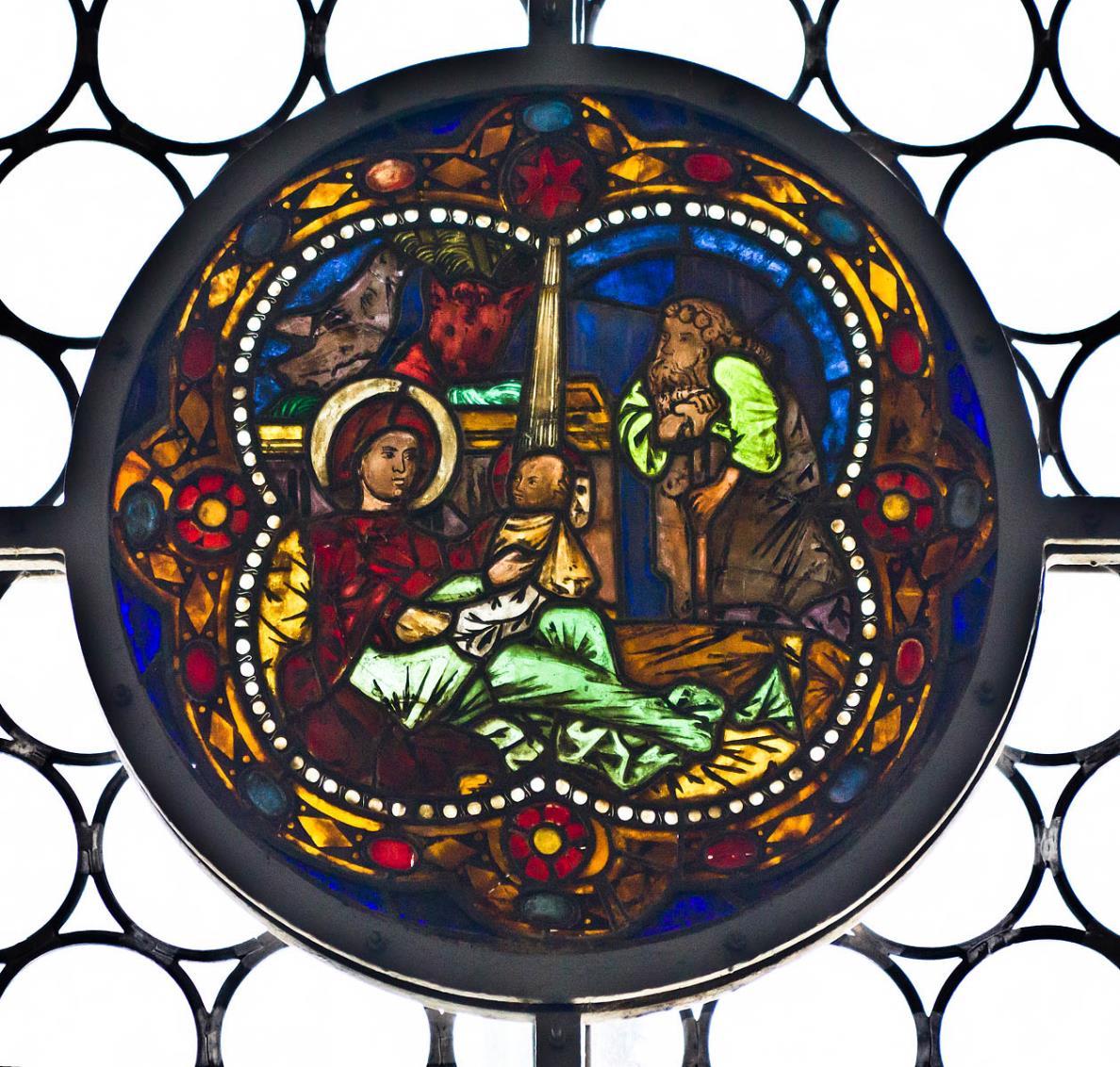 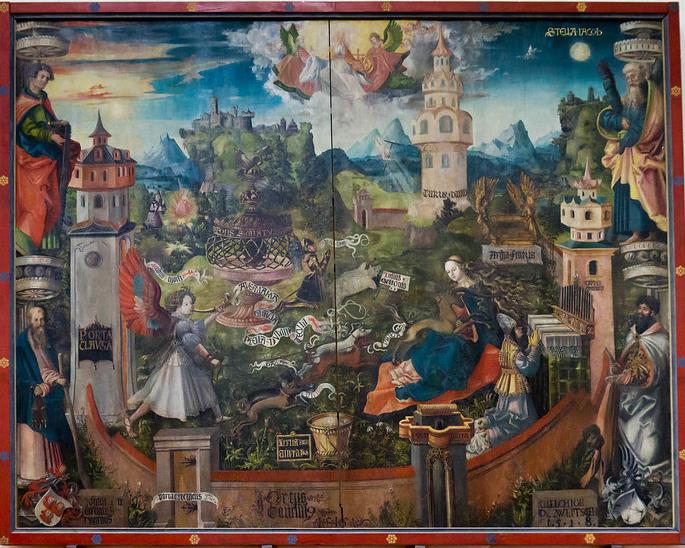 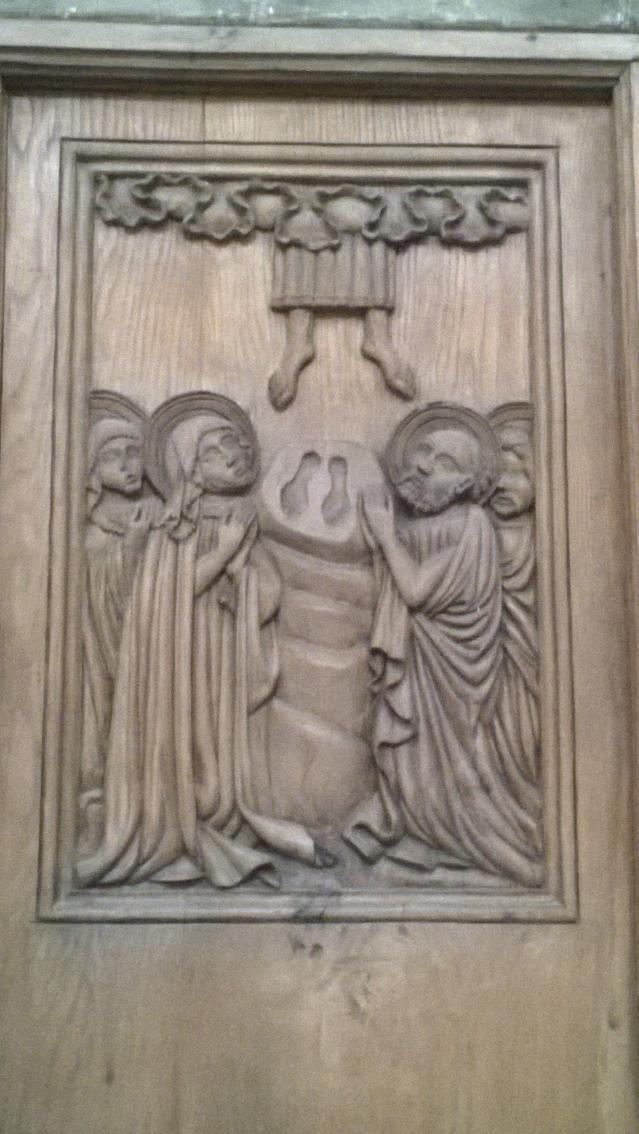 Am Chorgestühl

Himmelfahrt- materialistisch….
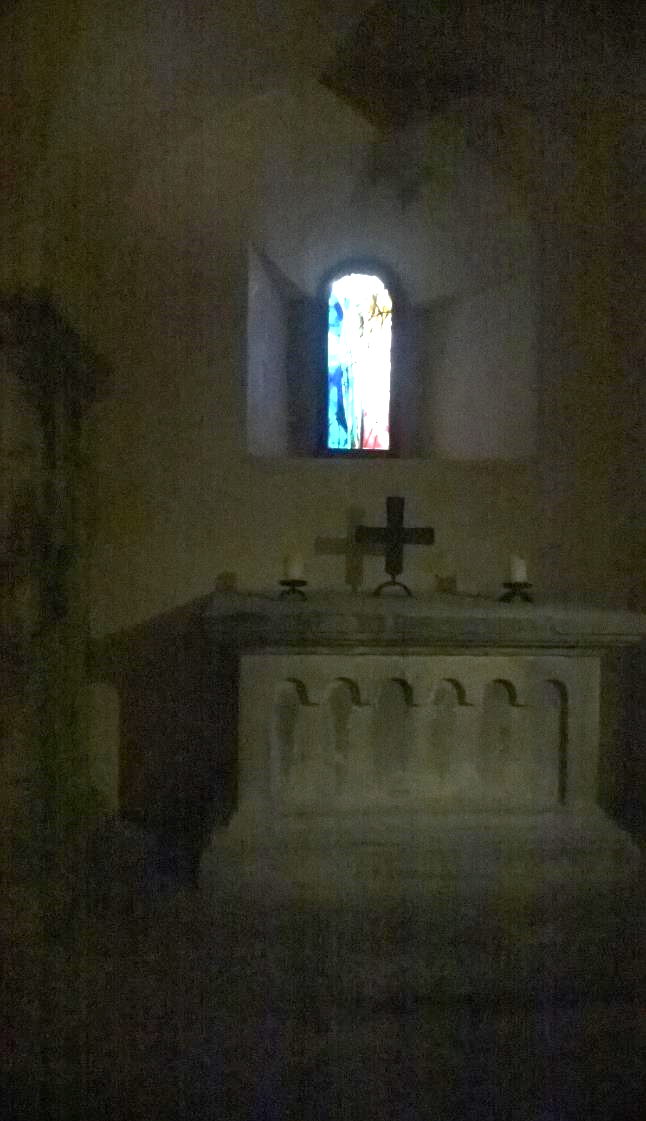 Der Sage nach ließ der im 15. Jahrhundert in Merseburg regierende Bischof Thilo von Trotha seinen treuen Diener hinrichten, weil dieser in den Verdacht geraten war, seinem Herren einen wertvollen Ring gestohlen zu haben. Nach längerer Zeit wurde bei Dacharbeiten am Merseburger Schloss der Ring in einem Rabennest entdeckt. Zur Mahnung, niemals im Jähzorn zu richten, ließ Thilo von Trotha einen Raben in Gefangenschaft nehmen. Aus Reue änderte er sein Familienwappen und übernahm einen Raben mit einem goldenen Ring im Schnabel in sein Schild.Seither wurde das Wappen mit dem Raben, der einen Ring im Schnabel trägt, an vielen öffentlichen Bauwerken angebracht. Noch heute lebt ein Rabenpärchen im Merseburger Schloss.
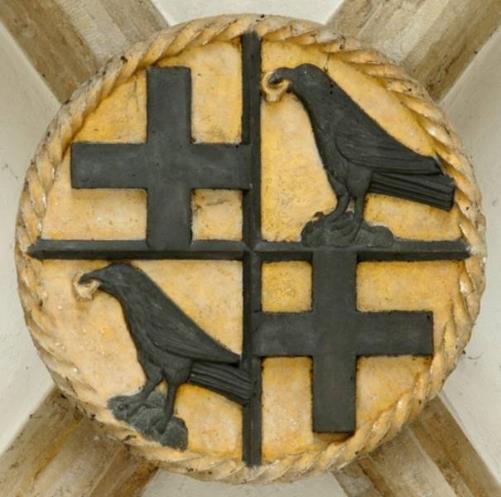 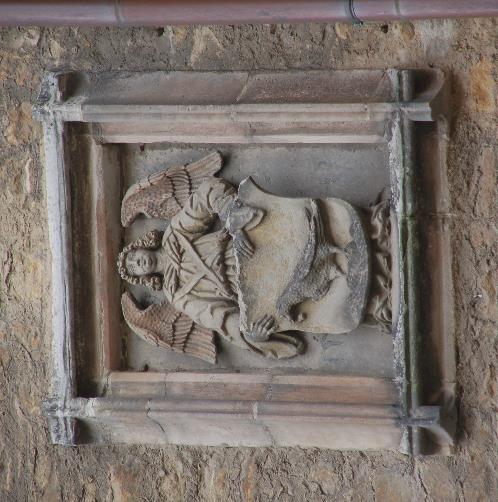 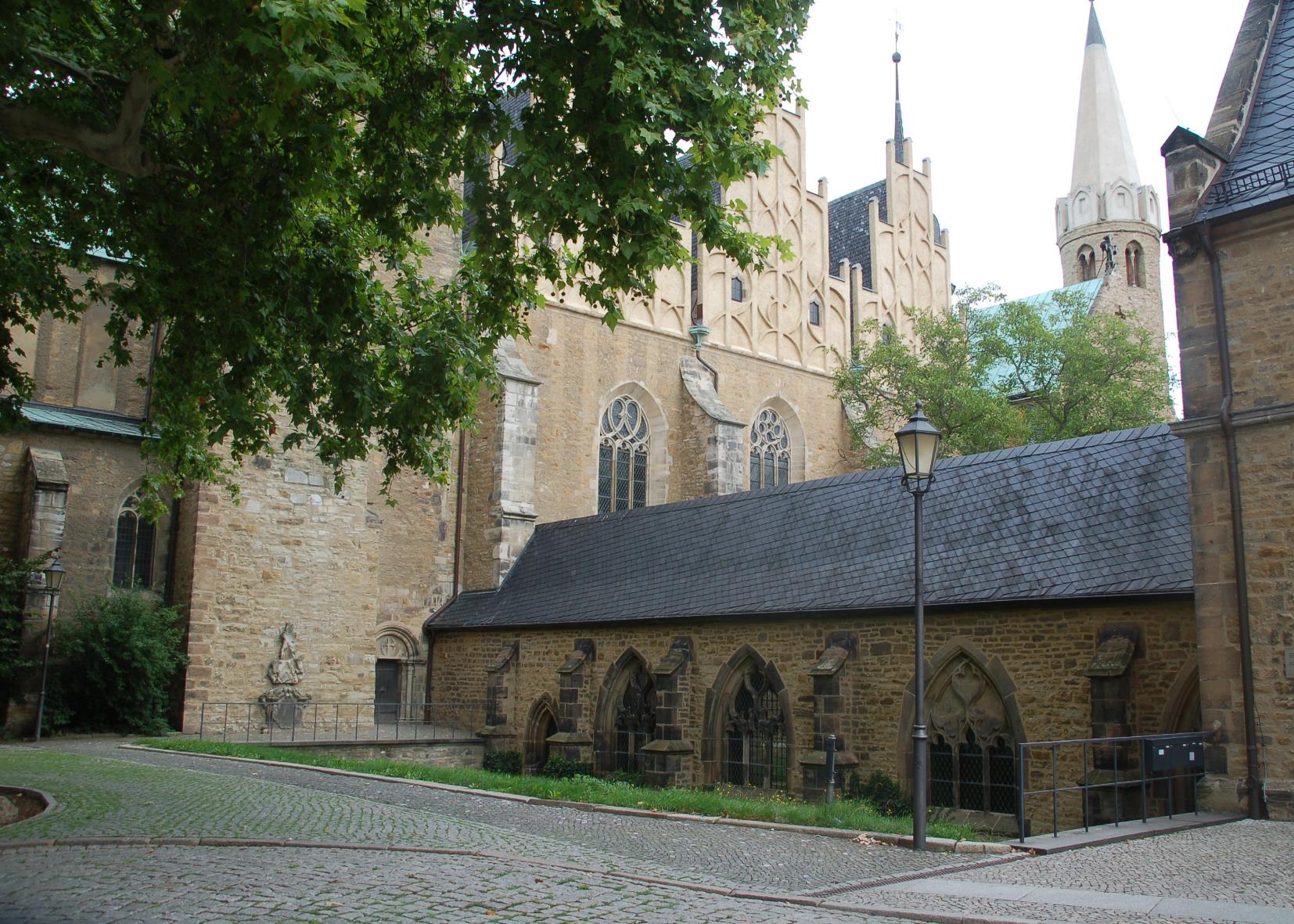 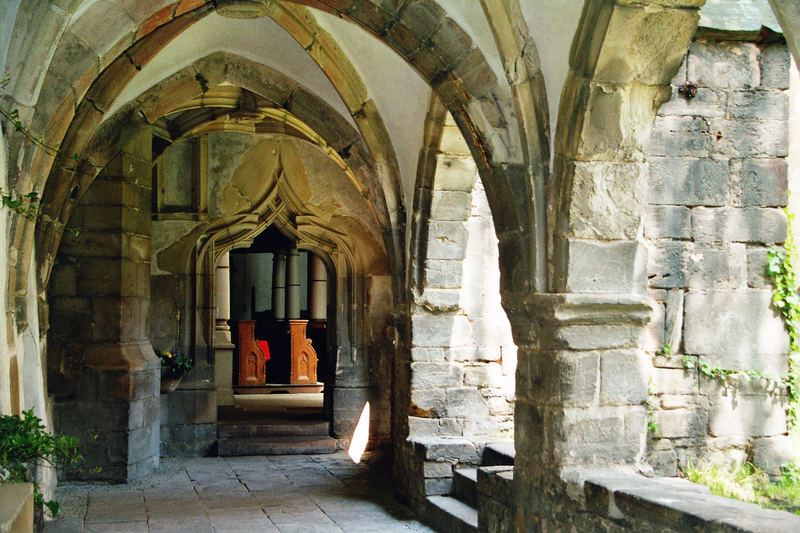 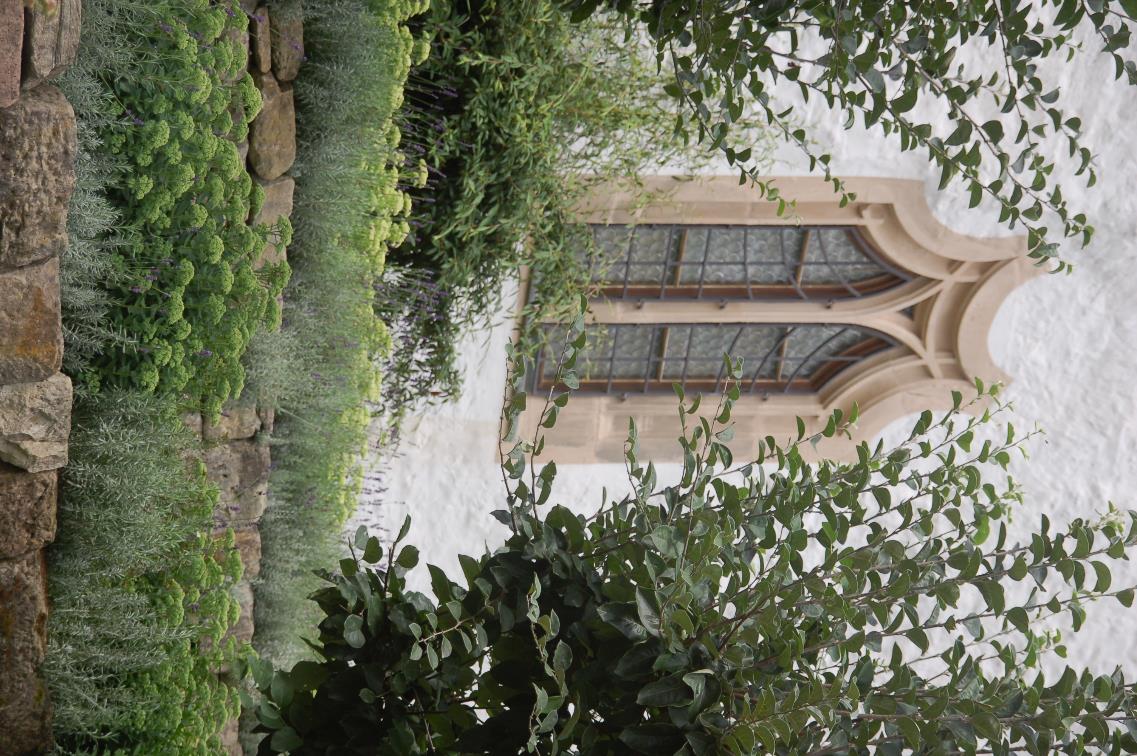 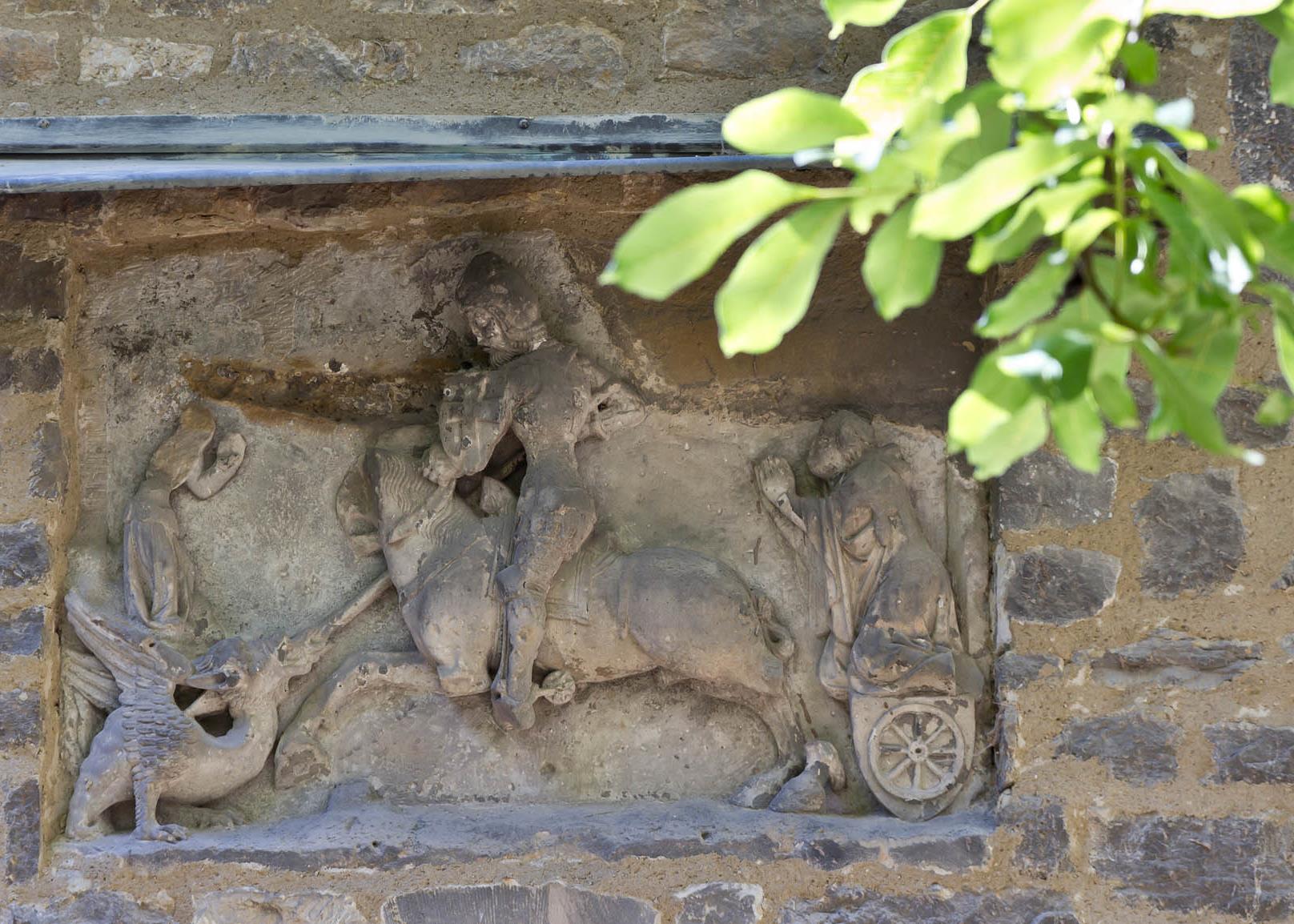 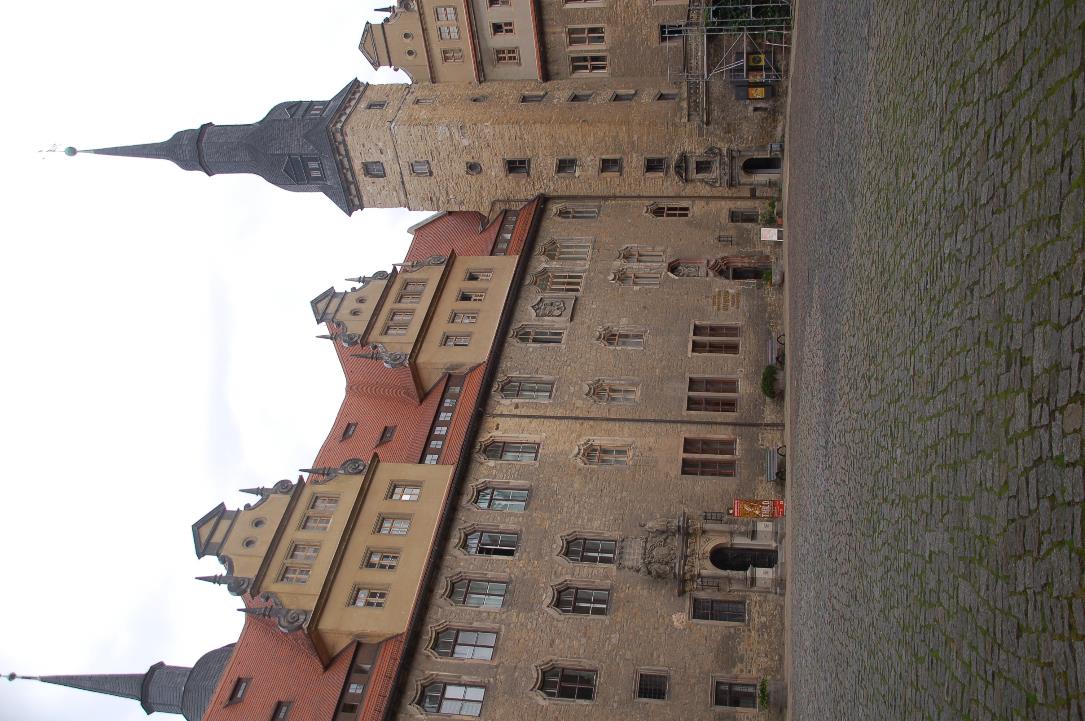 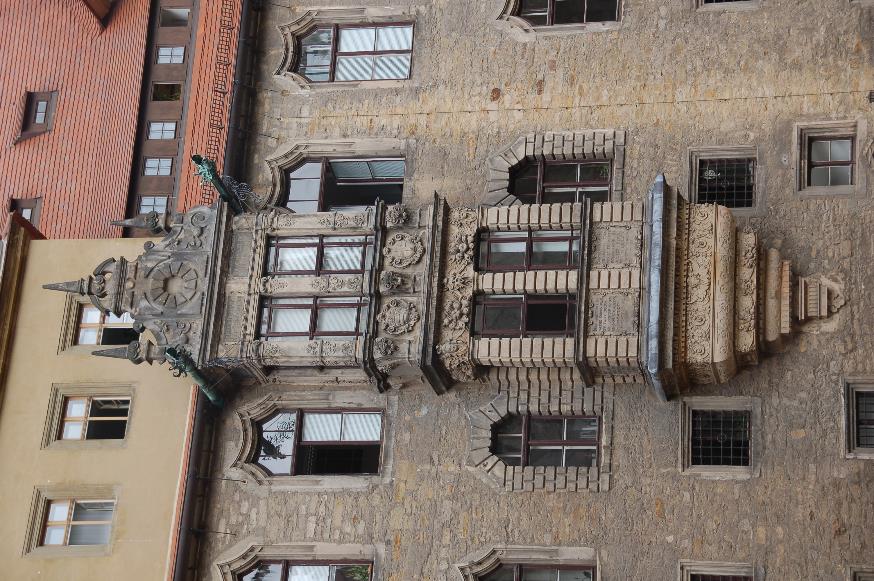 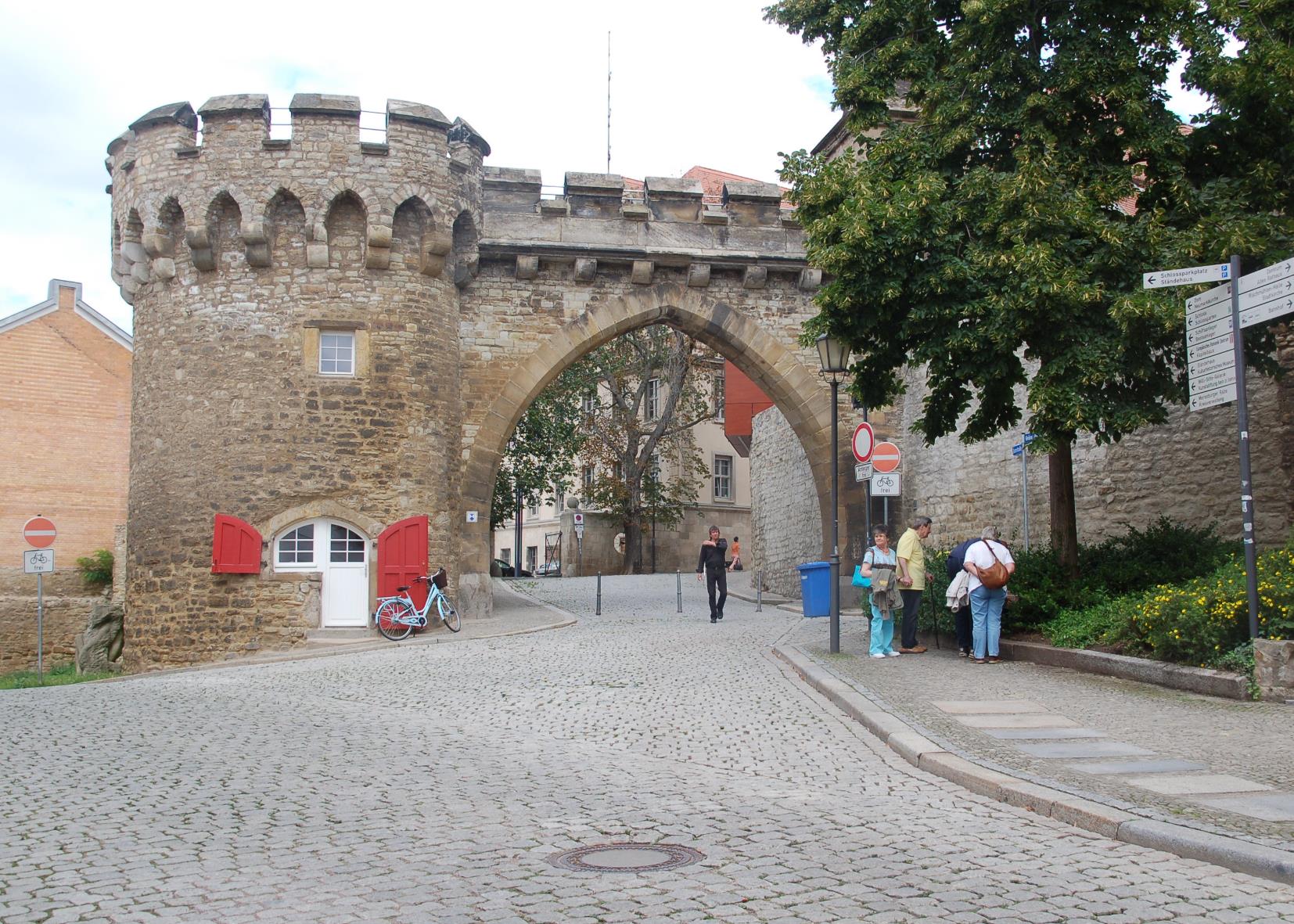 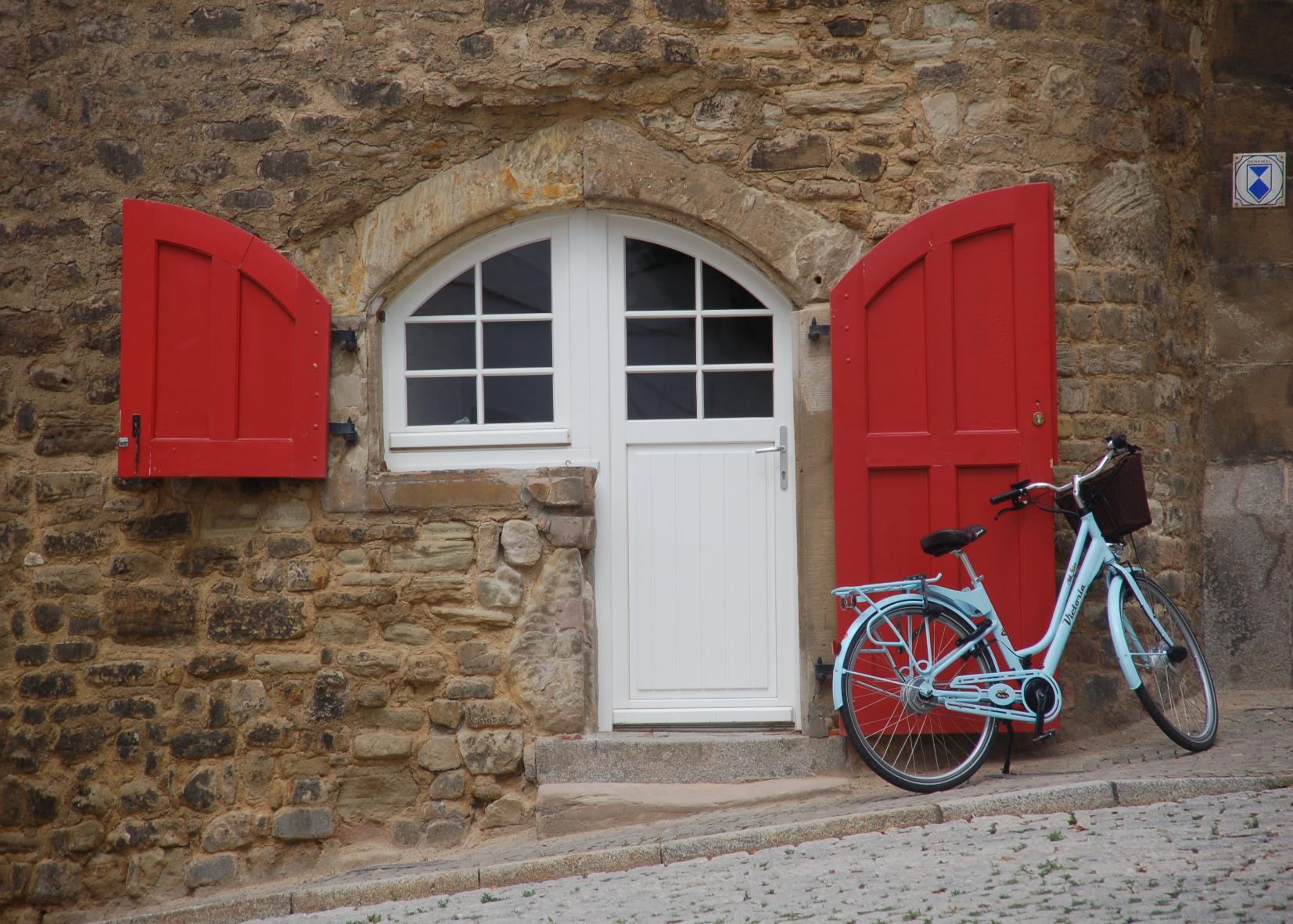 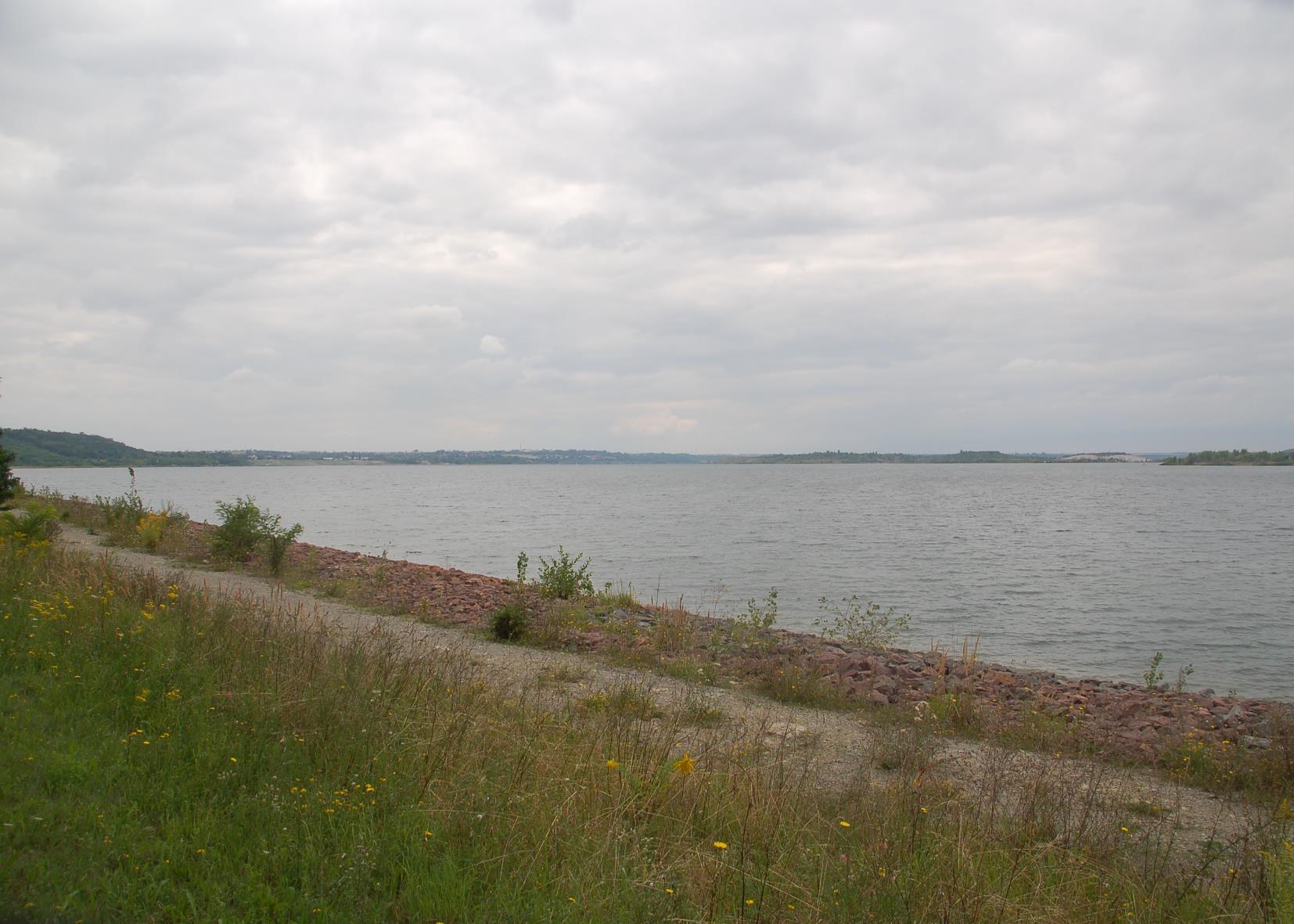 Geiseltalsee
- Altes Braunkohlerevier
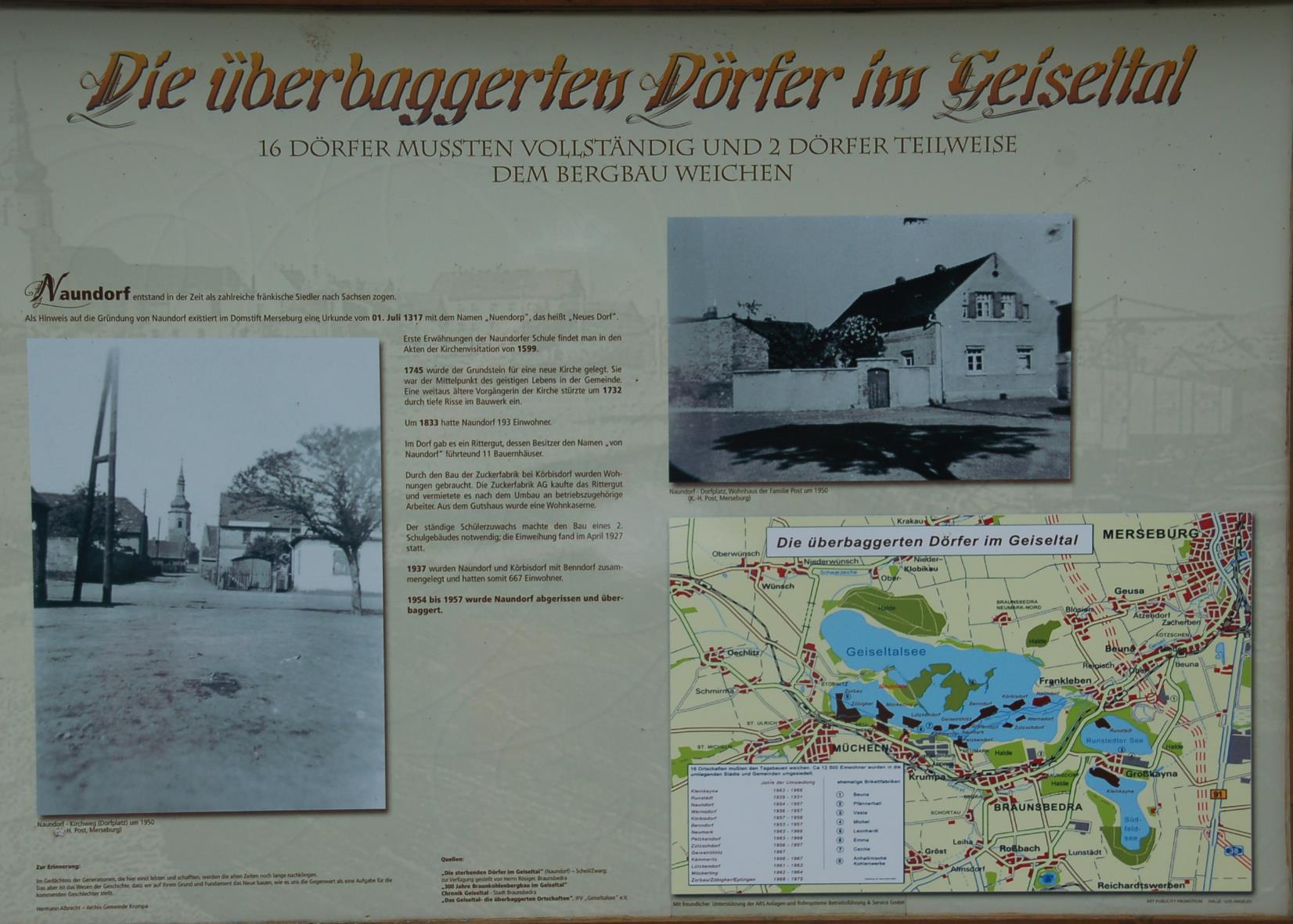 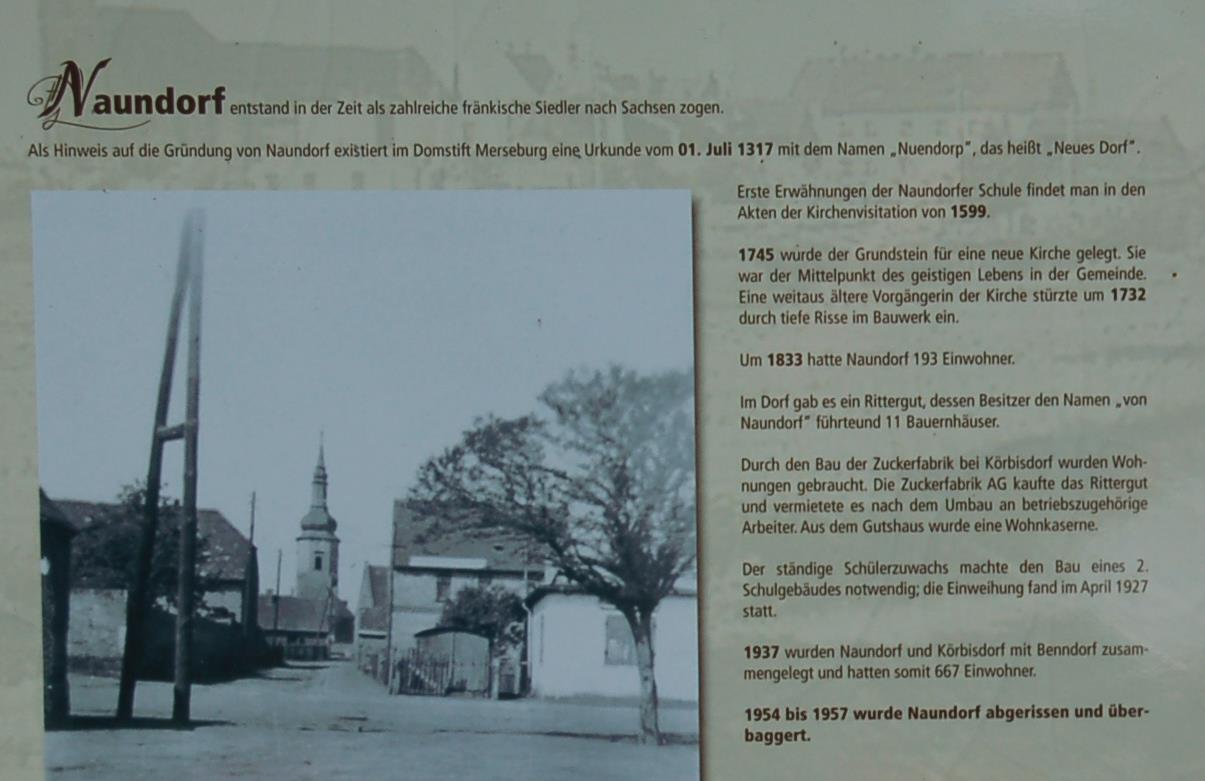 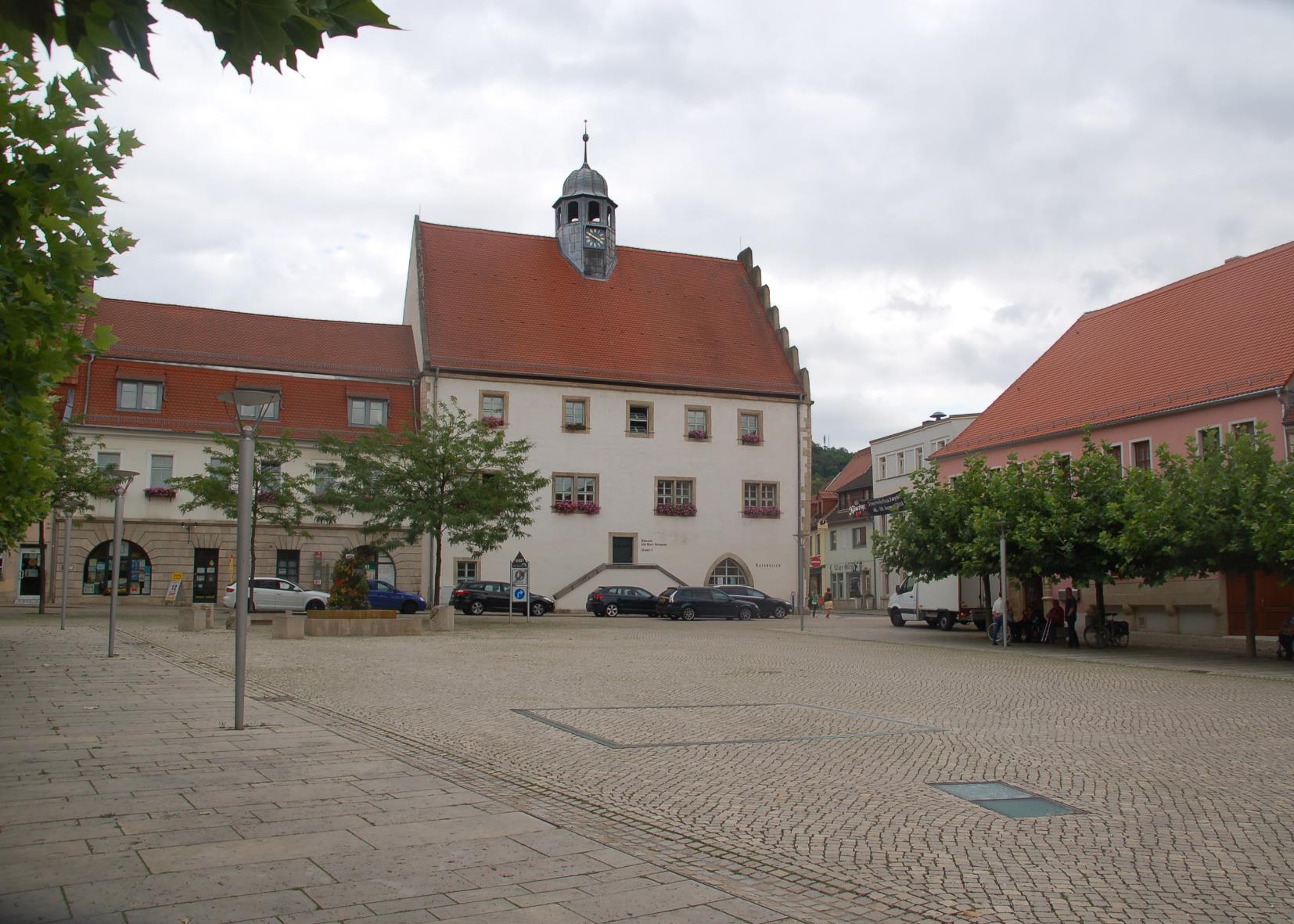 Freyburg
Nach einer ca. einstündigen Fahrt über einen Hügel ändern sich Landschaft und Dörfer radikal:
Von den spröden Ackerbauerdörfern zu den eher lieblich wirkenden Weindörfern an der Unstrut
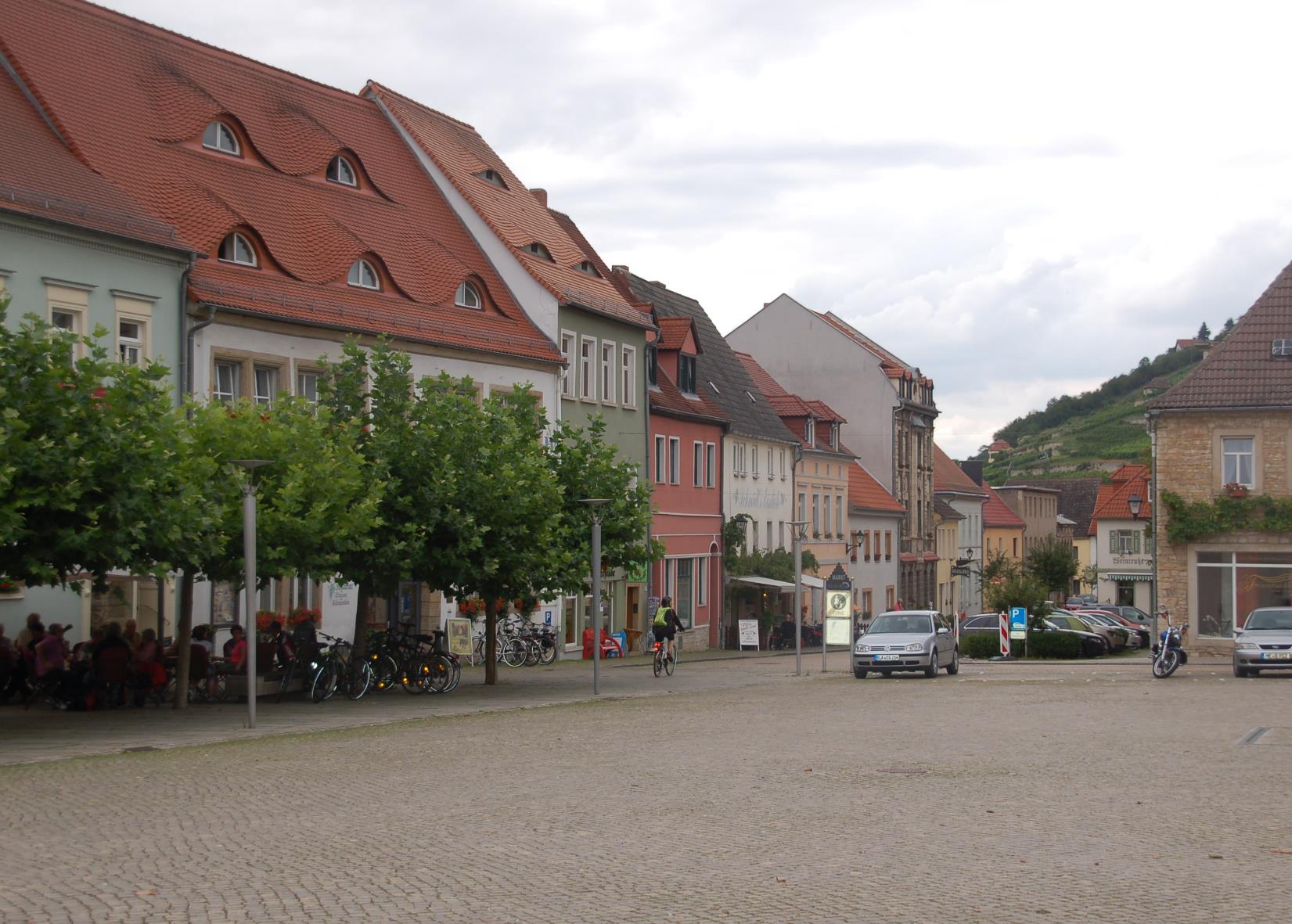 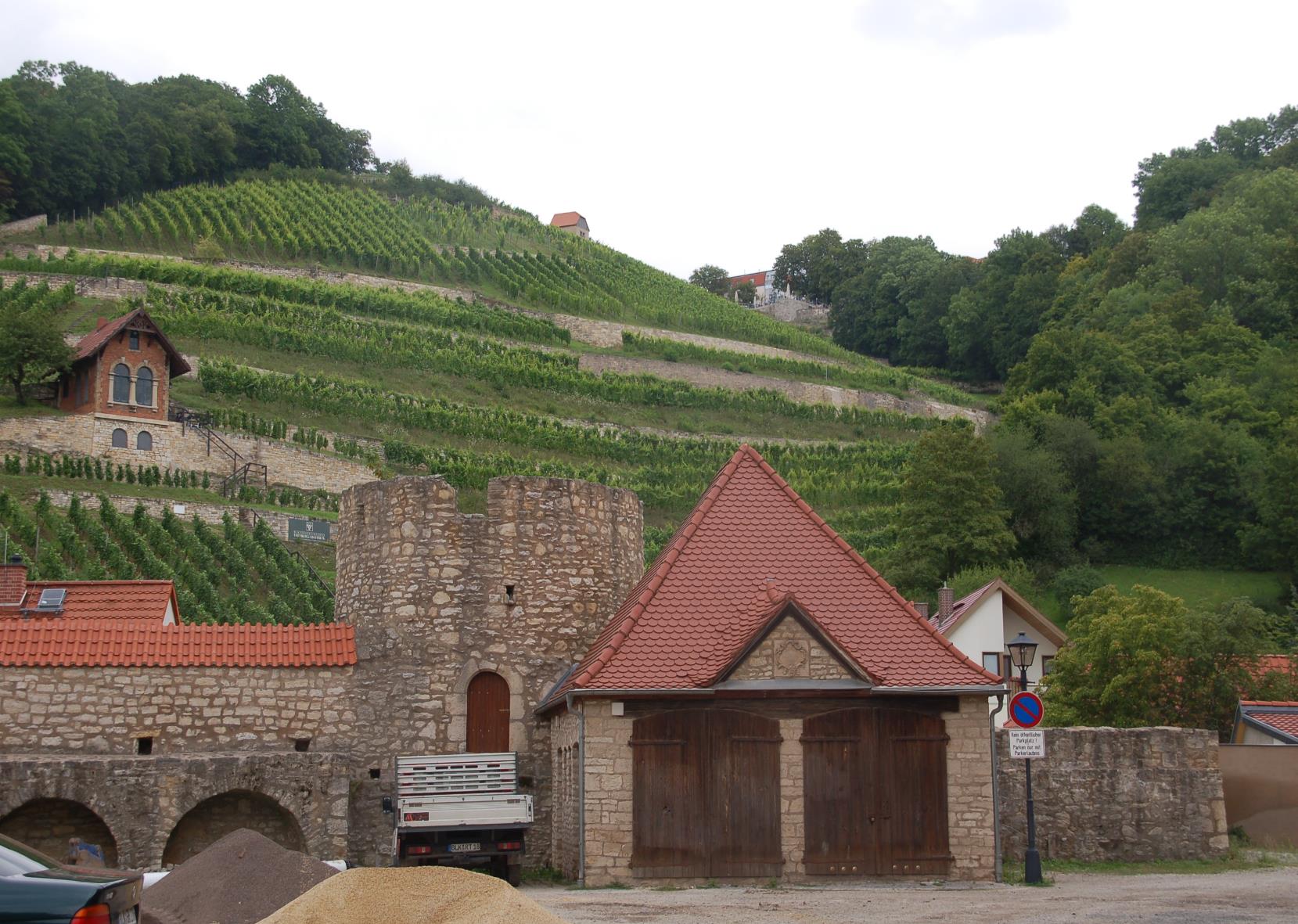 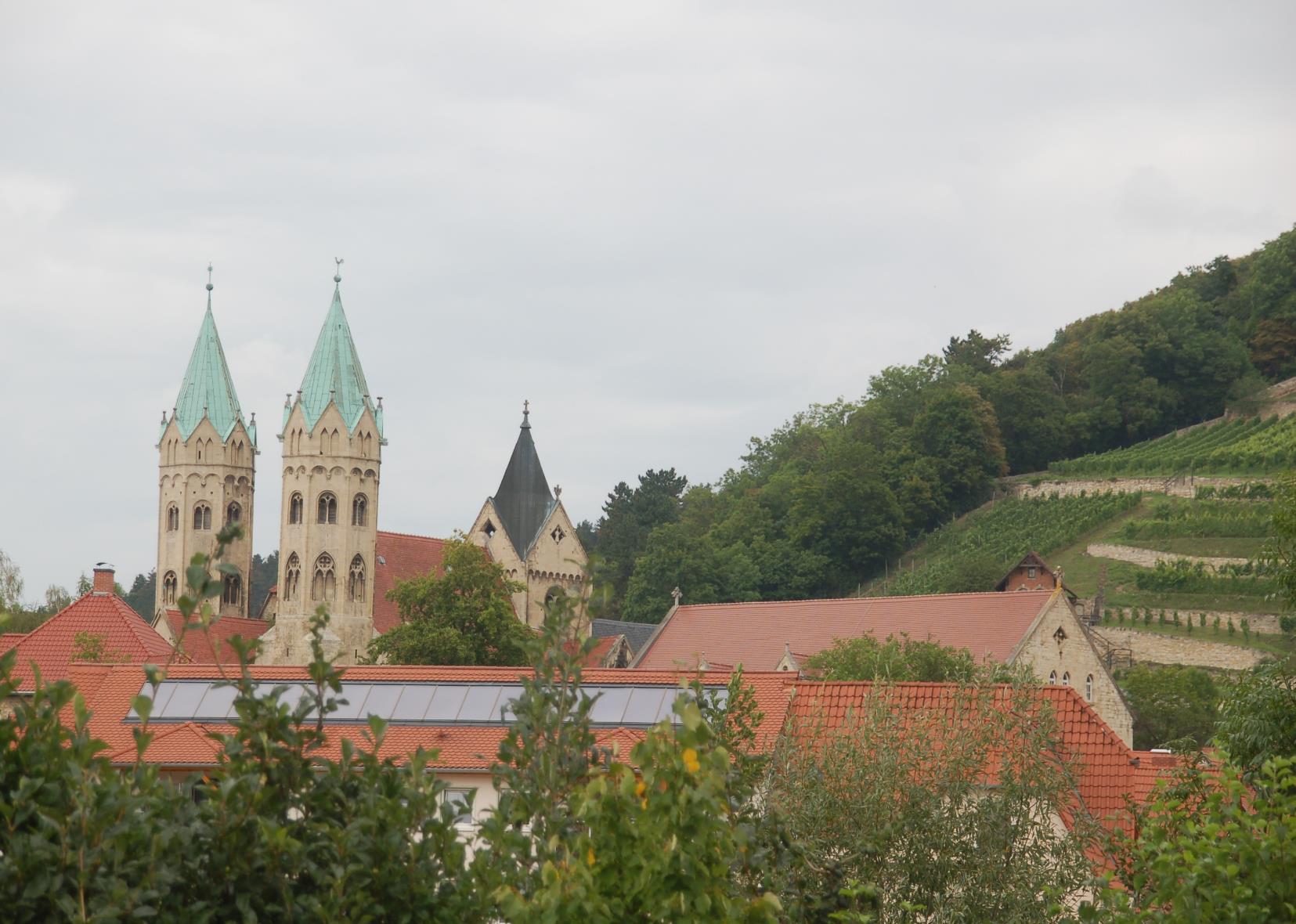 Der Dom von Freyburg
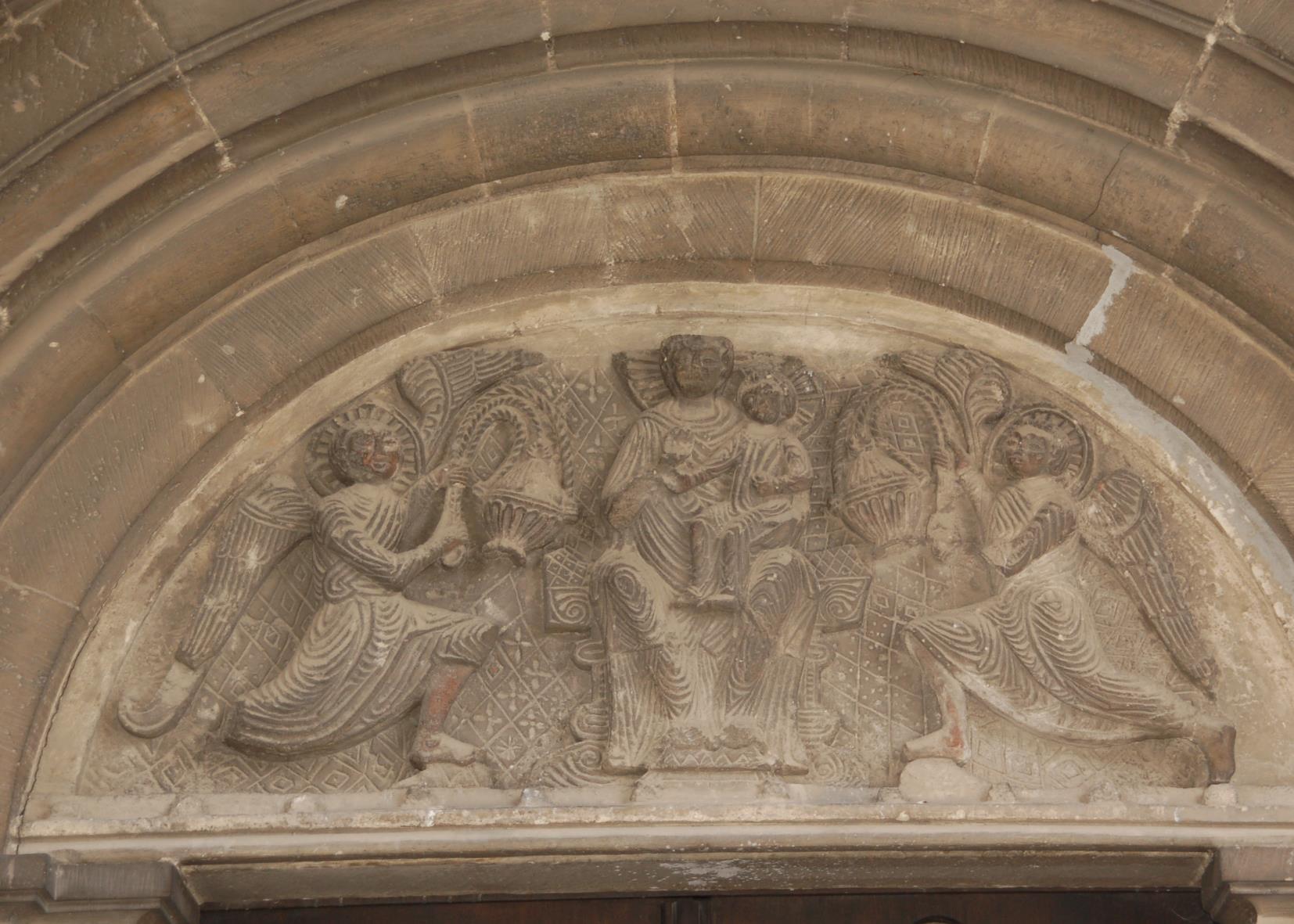 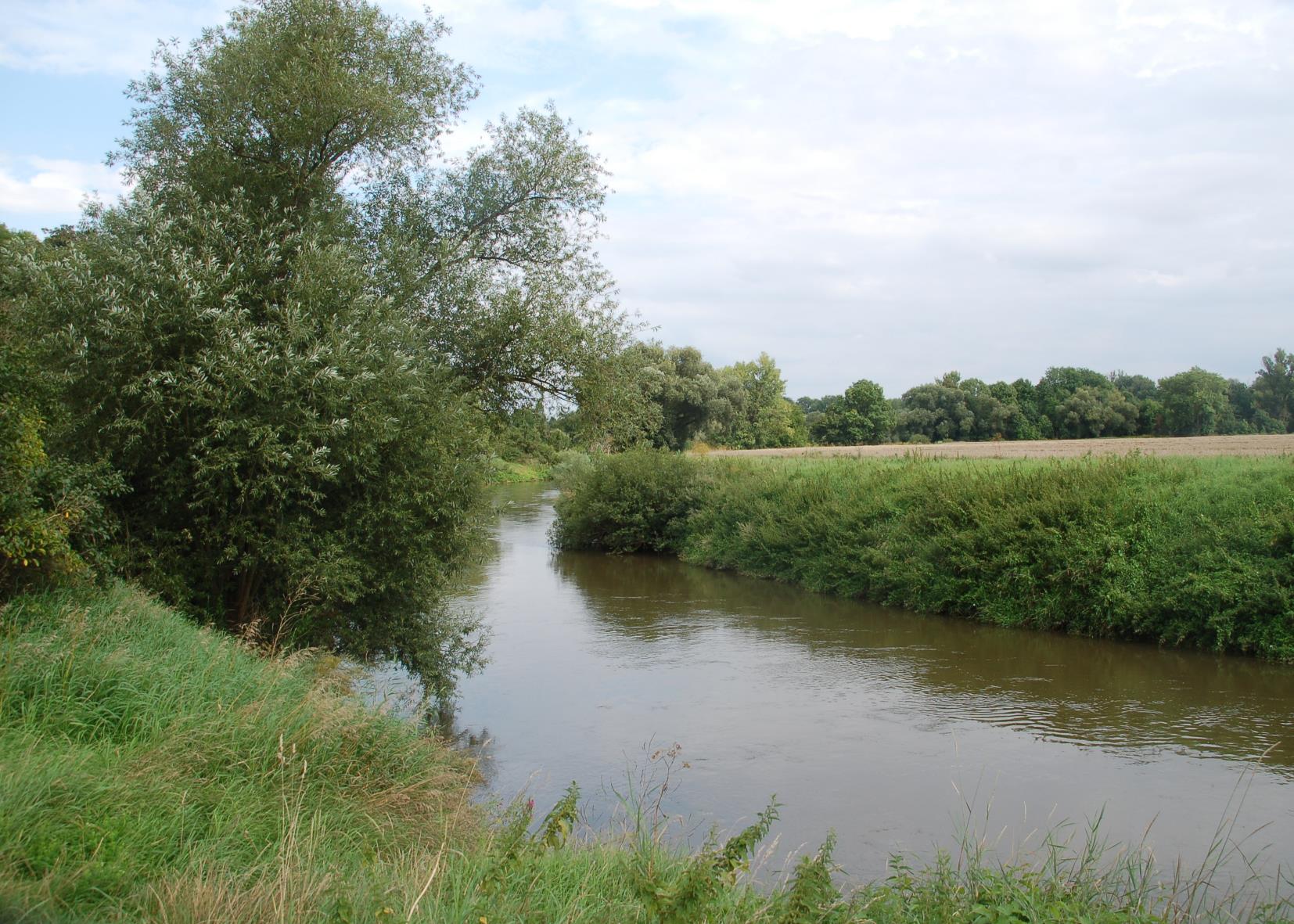 Die Unstrut
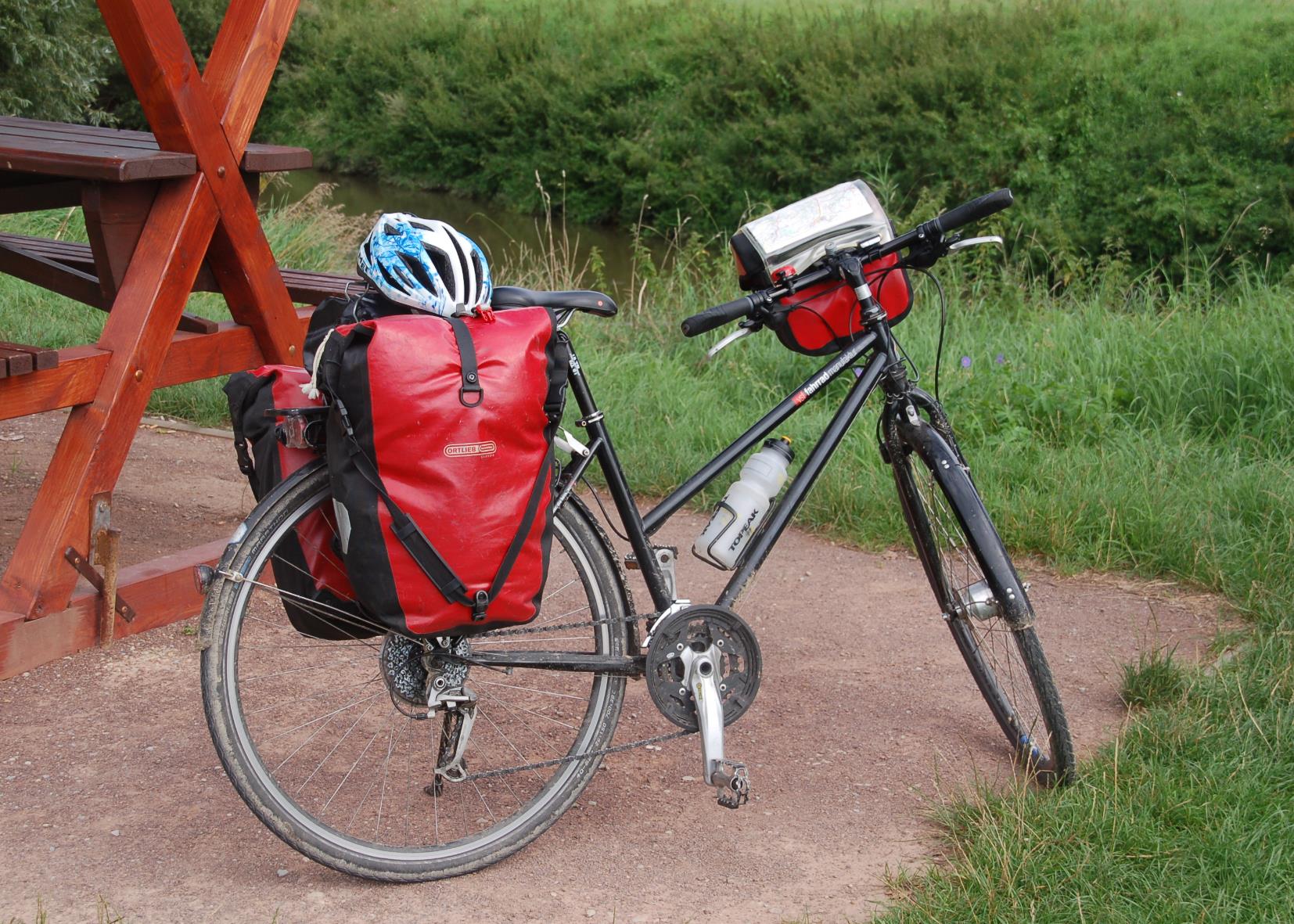 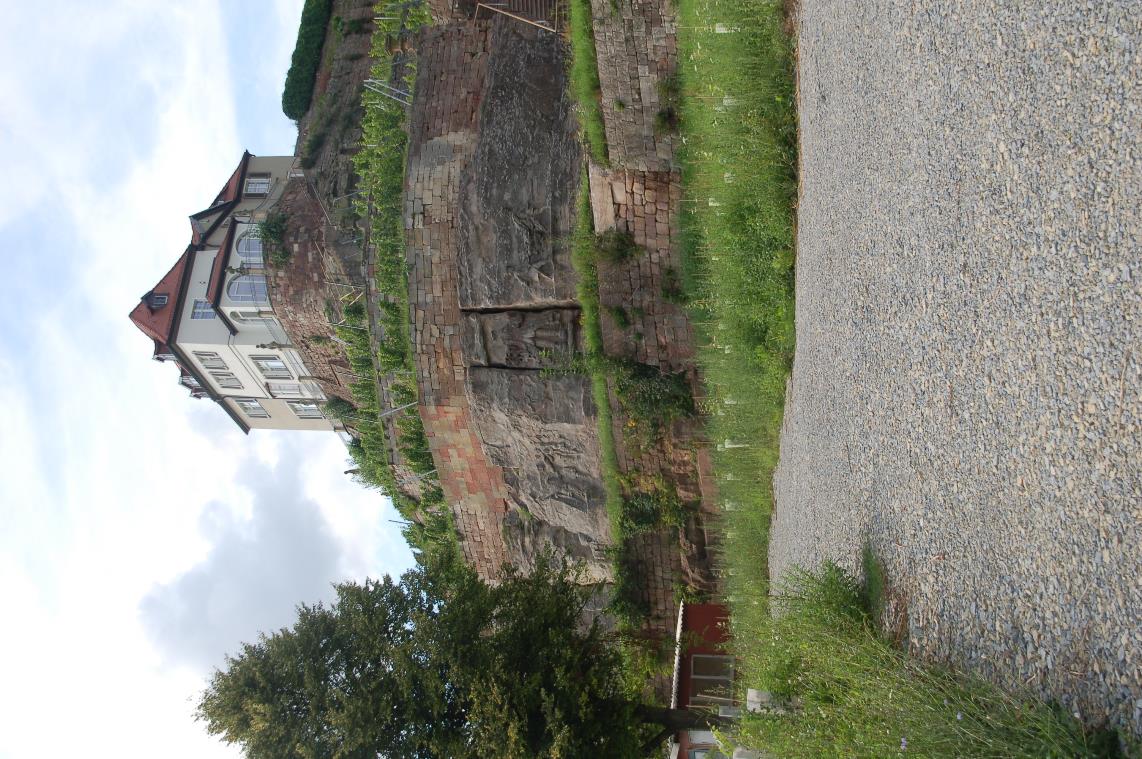 Das Steinerne Bilderbuch
1722 

ein in Stein  gehauenes Relief am unteren Teil eines Weinberges am Markgrafenberg im Blütengrund. Es ist 150 m lang und zeigt 12 fast lebensgroße Bilder mit meist biblischen Motiven aus der Weinbaugeschichte
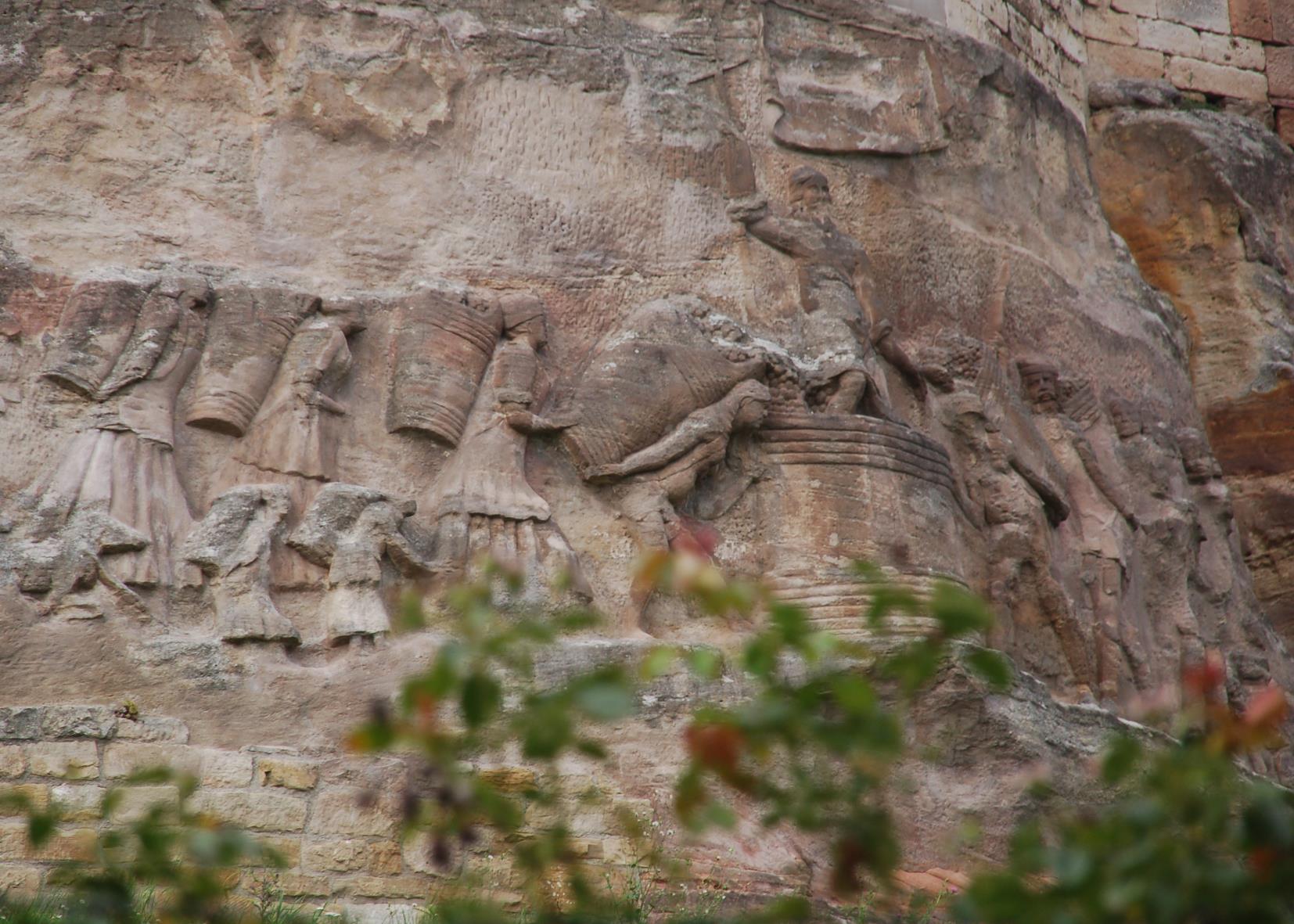 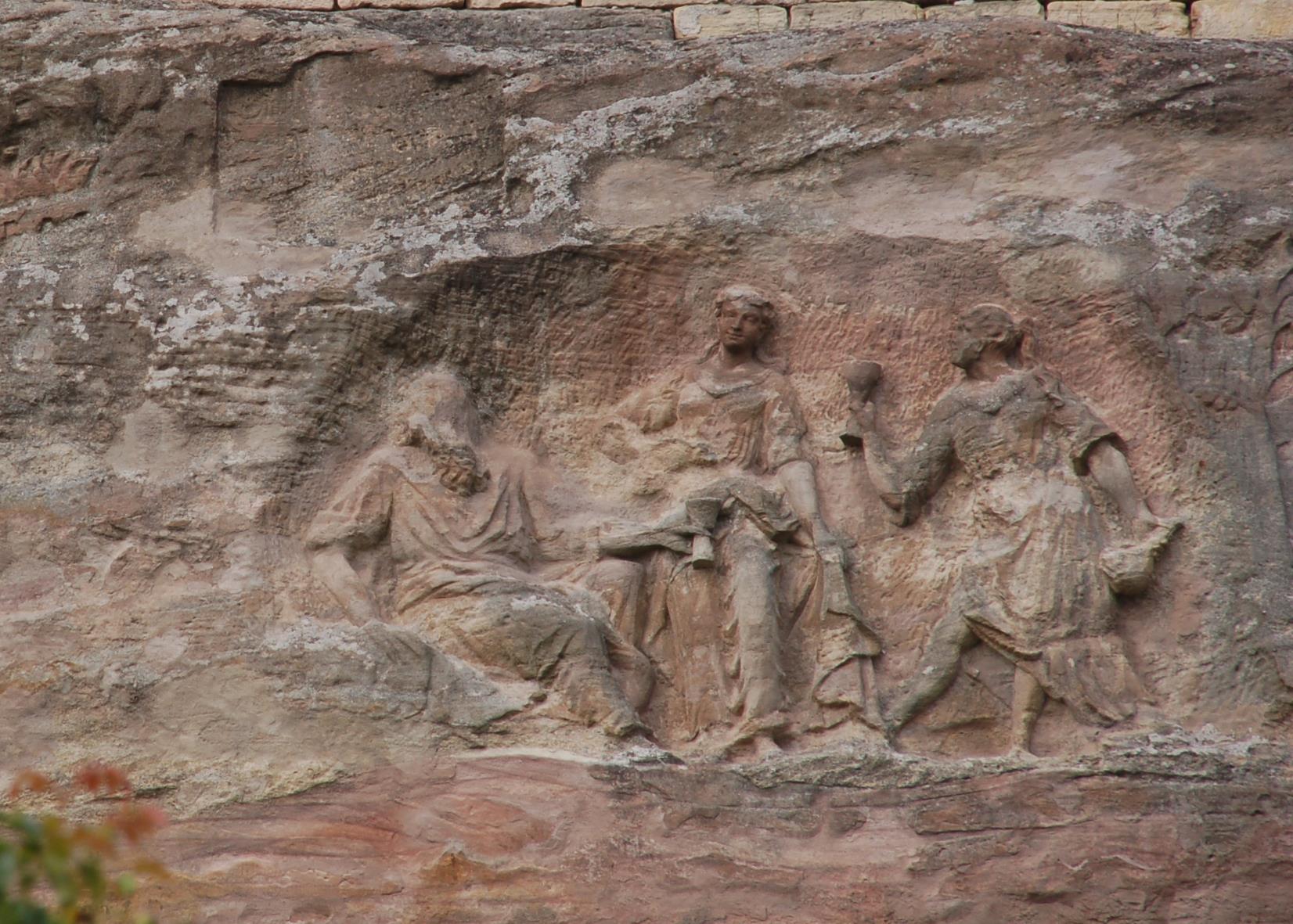 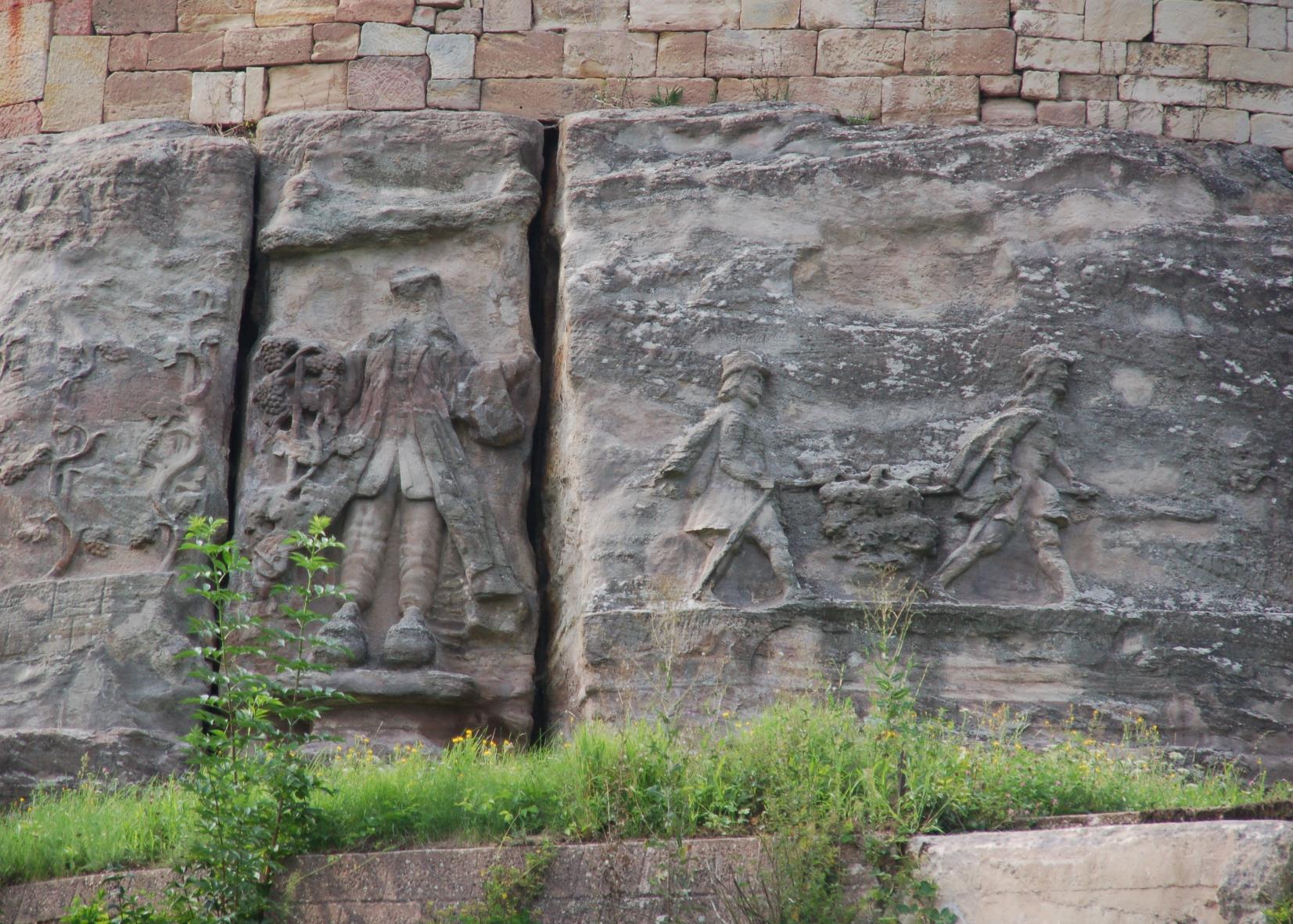 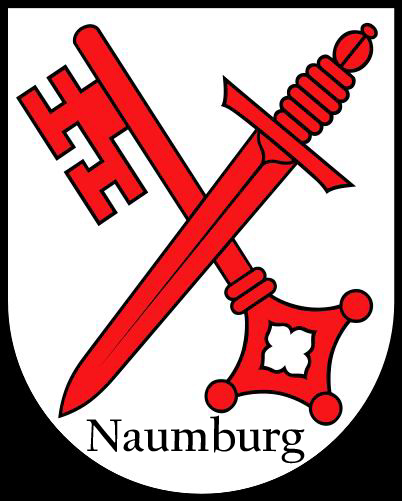 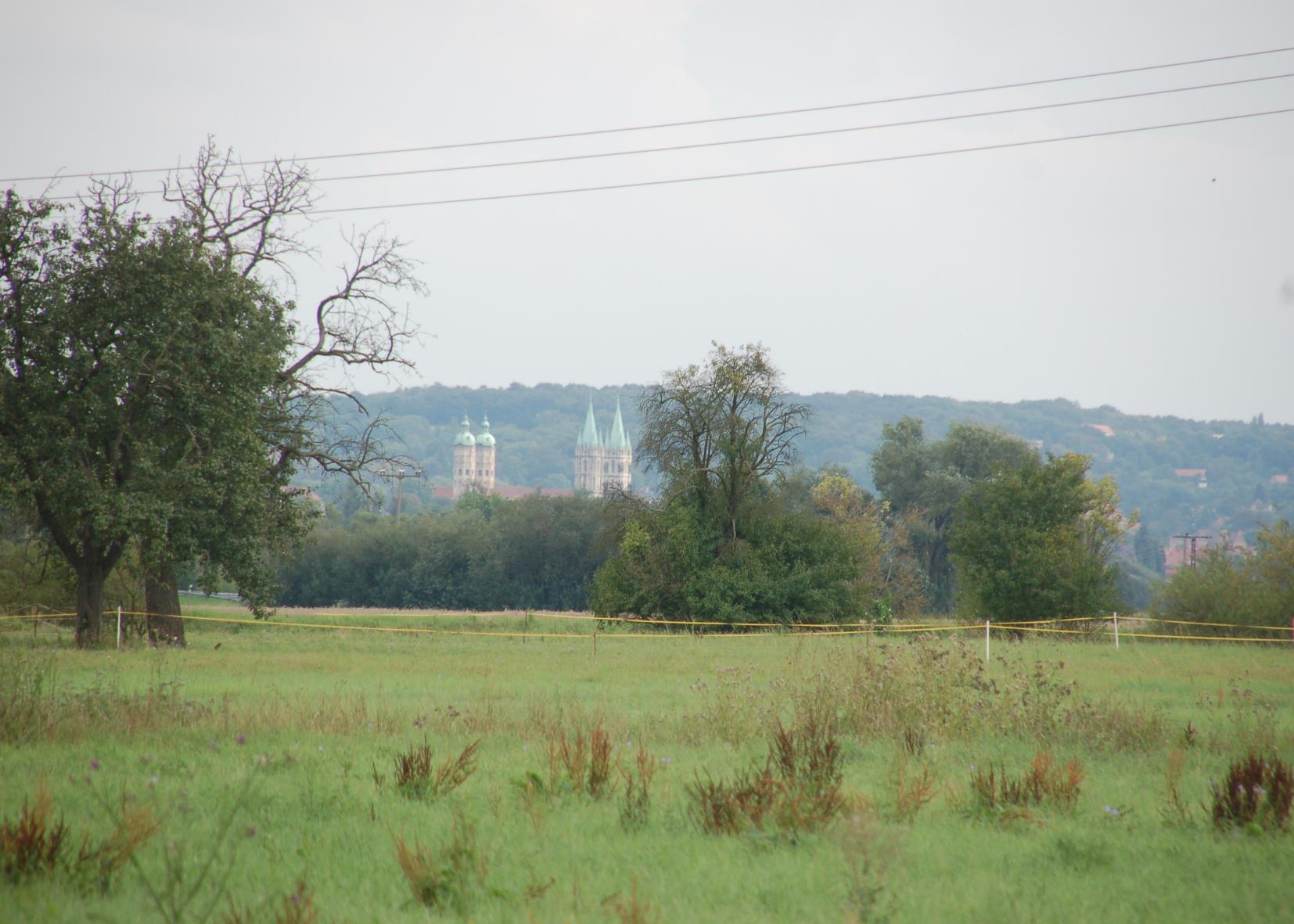 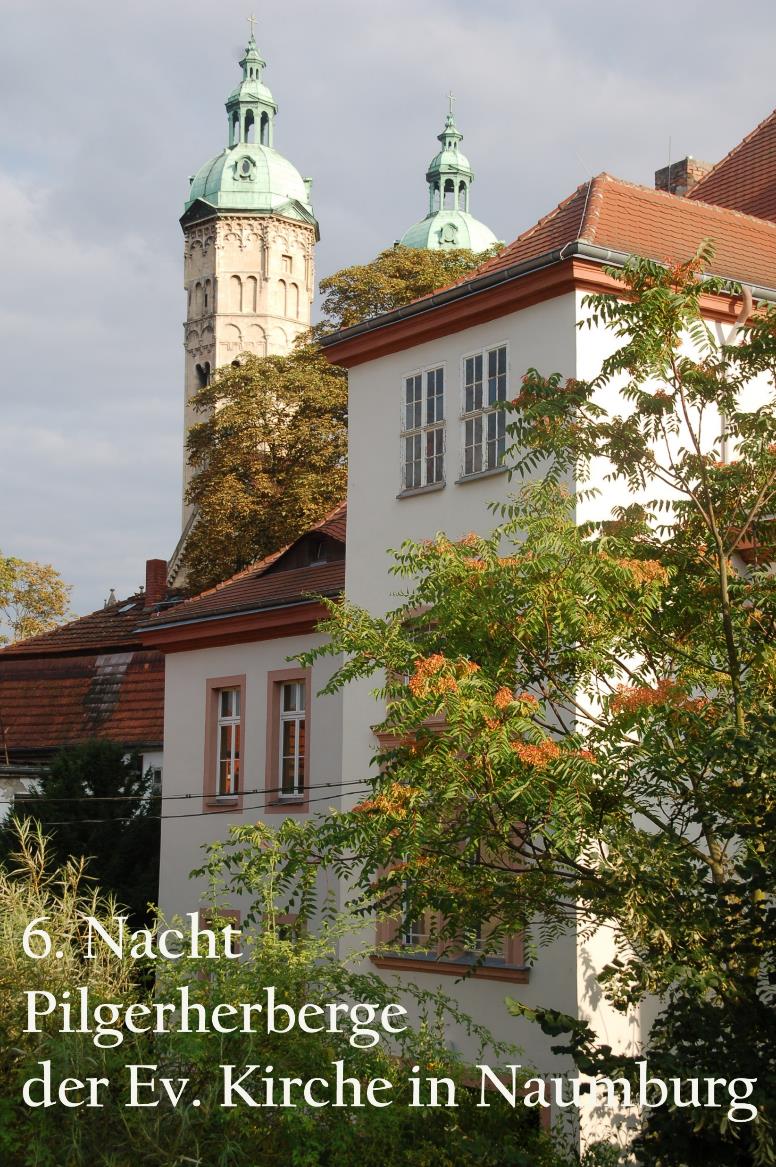 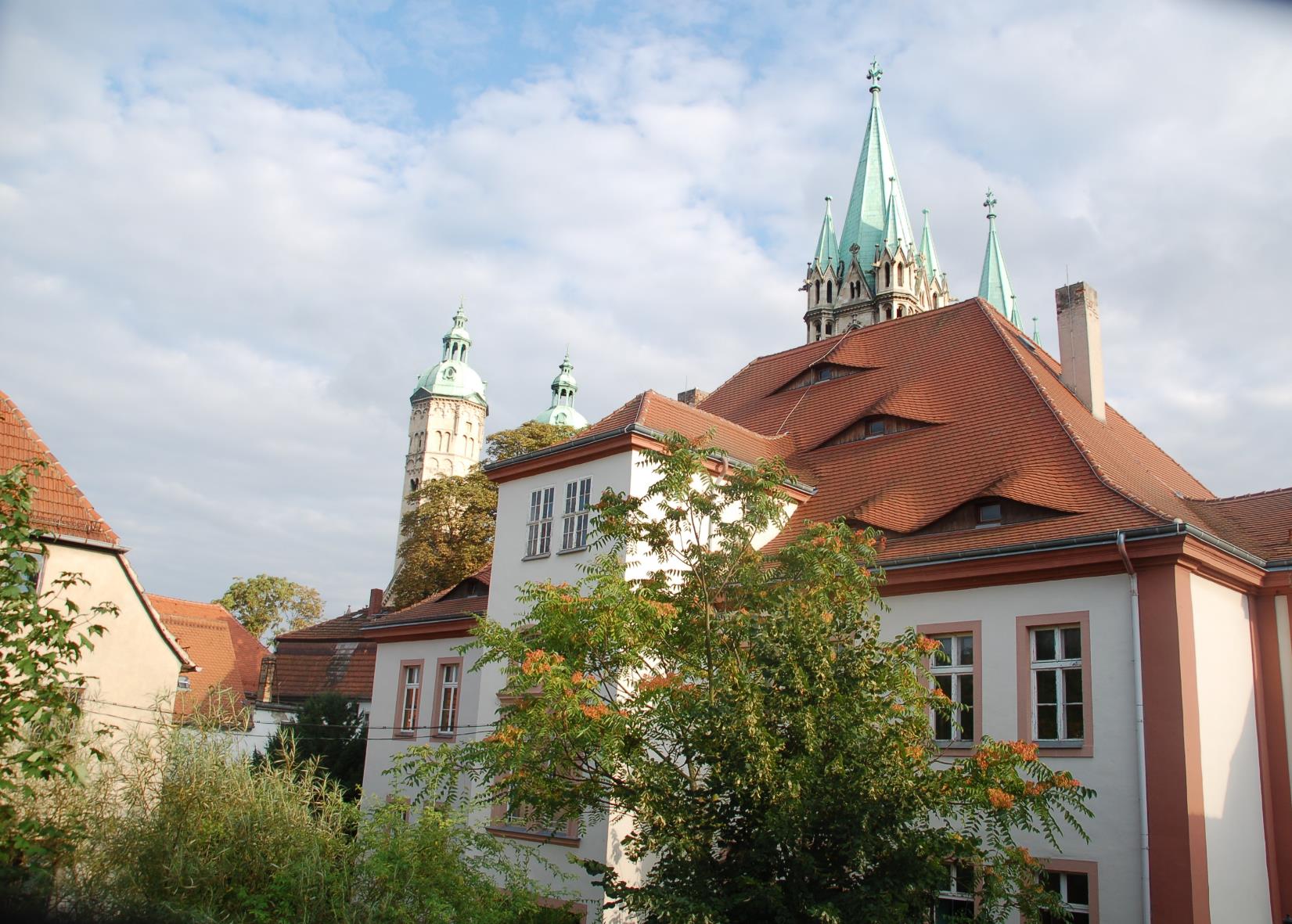 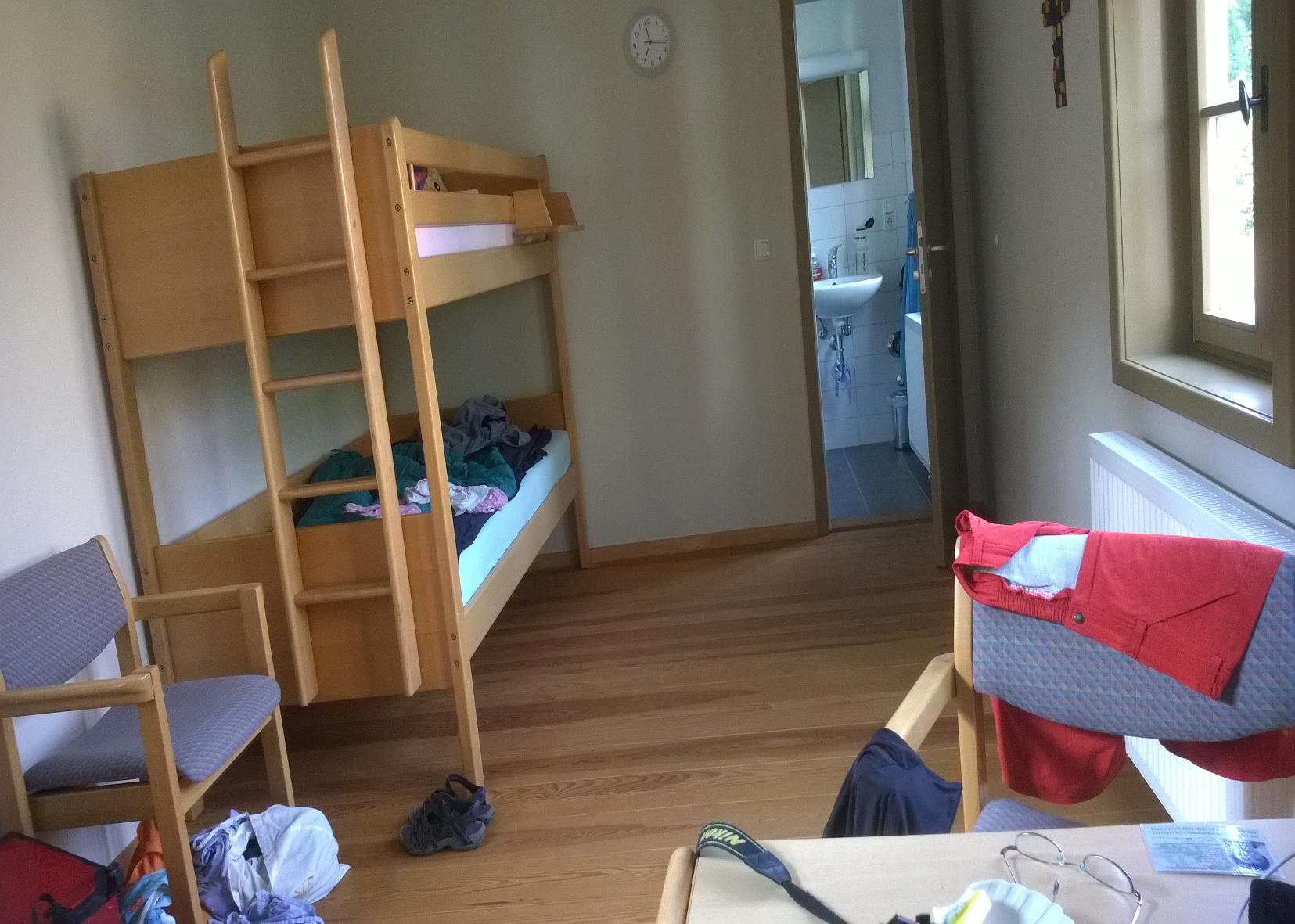 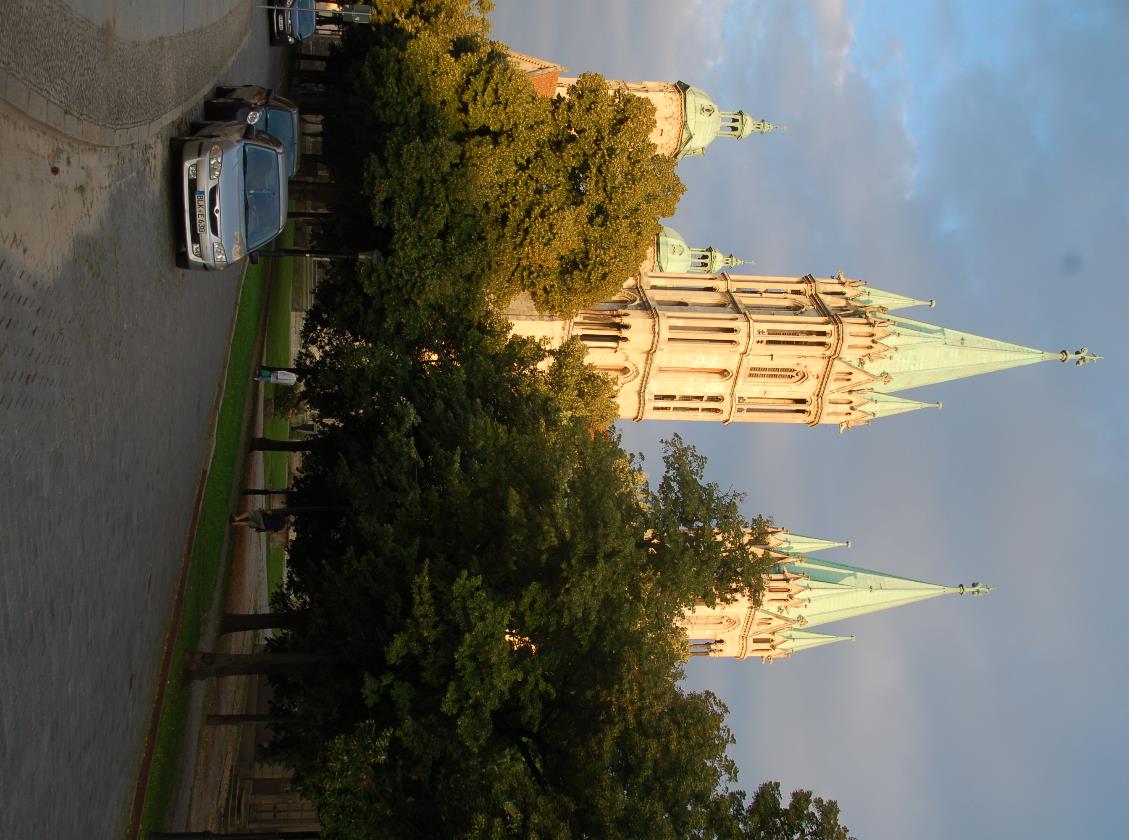 Naumburger 
Dom
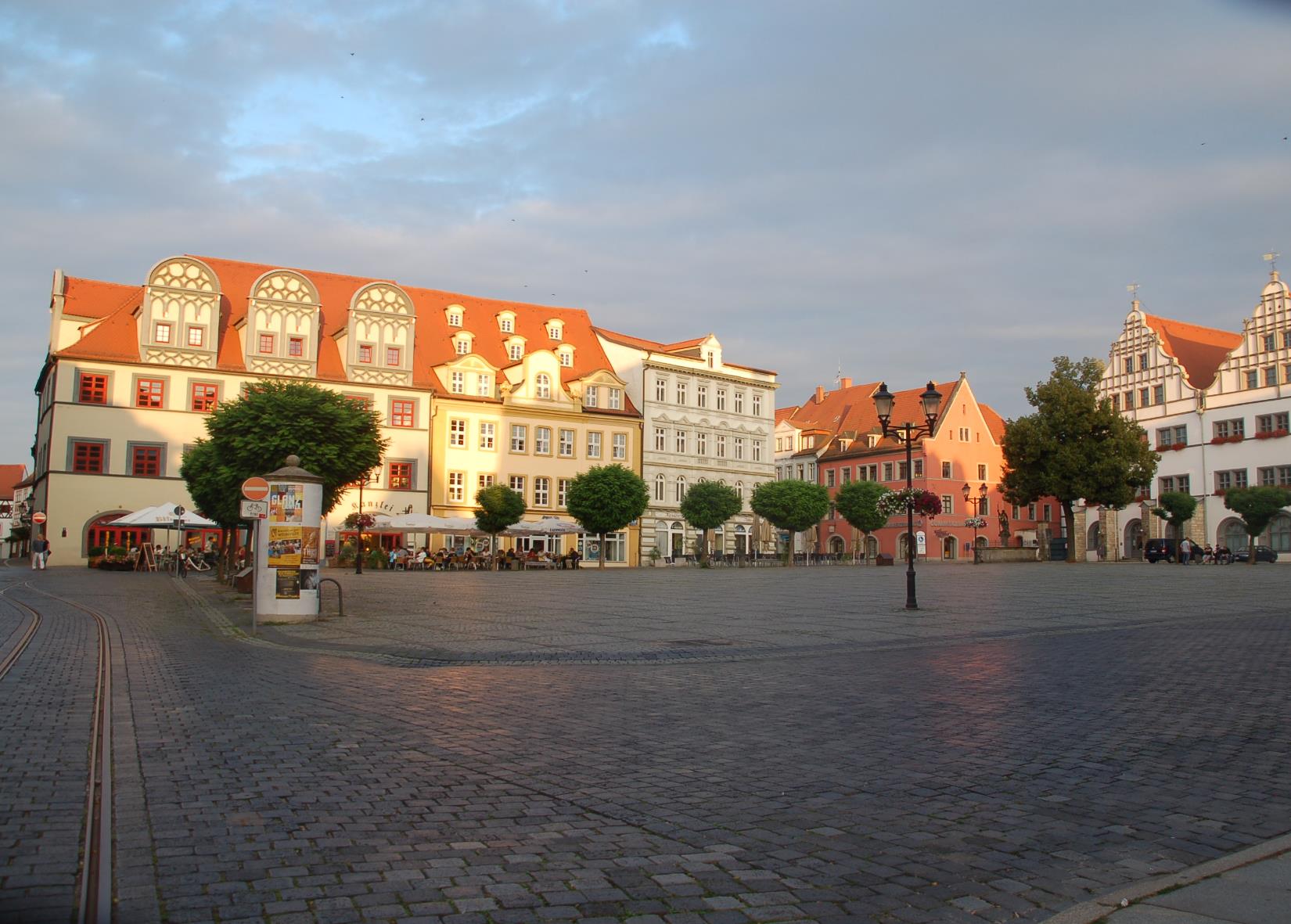 Marktplatz
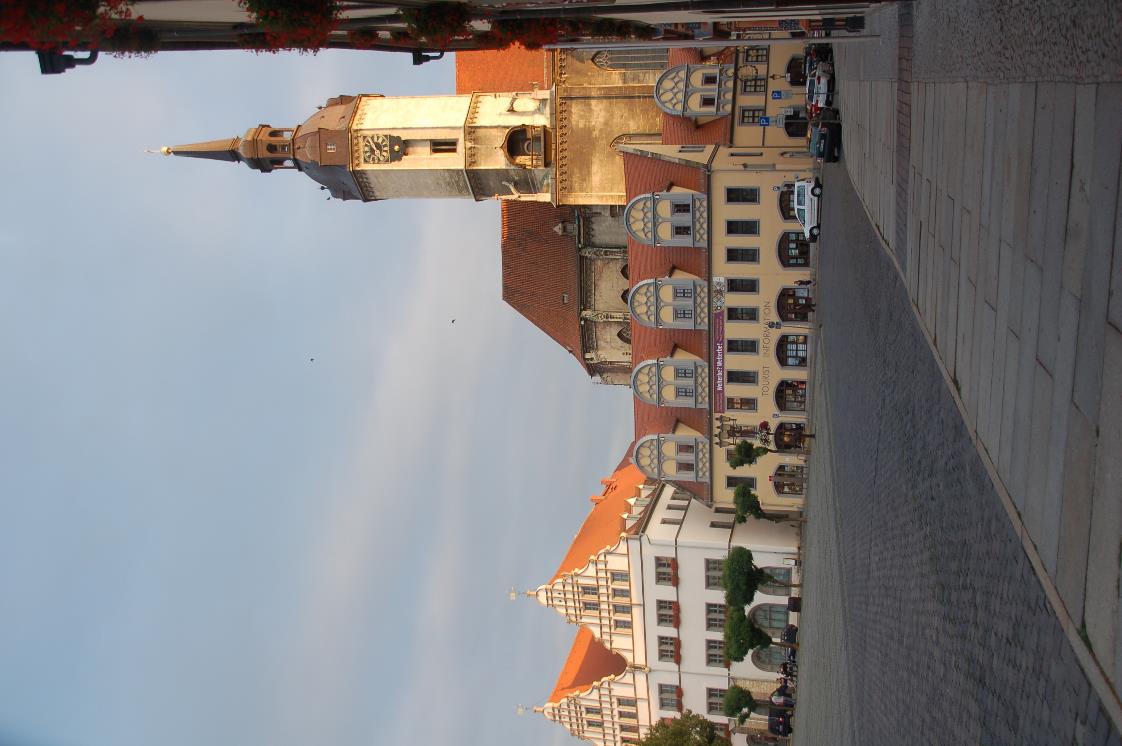 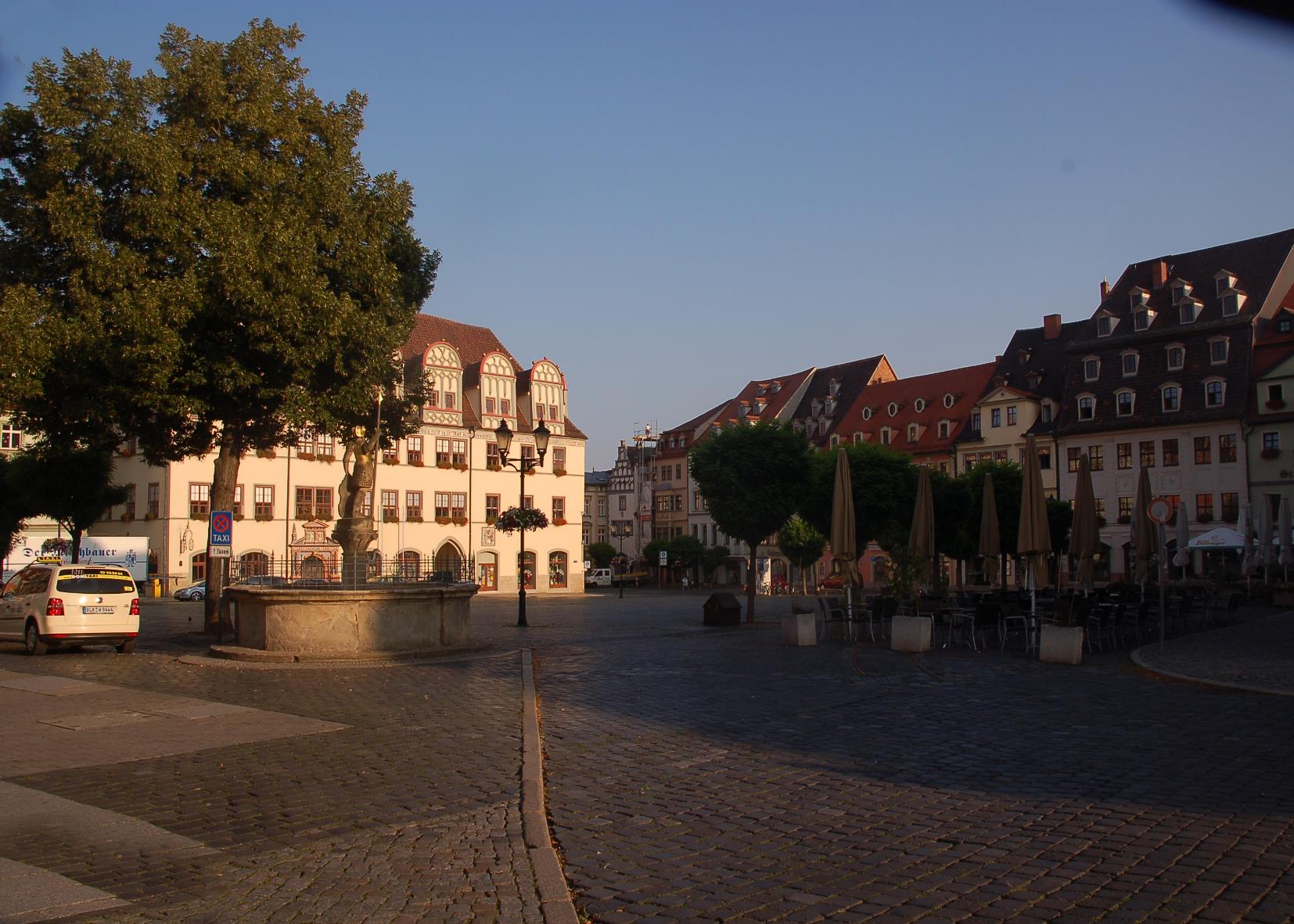 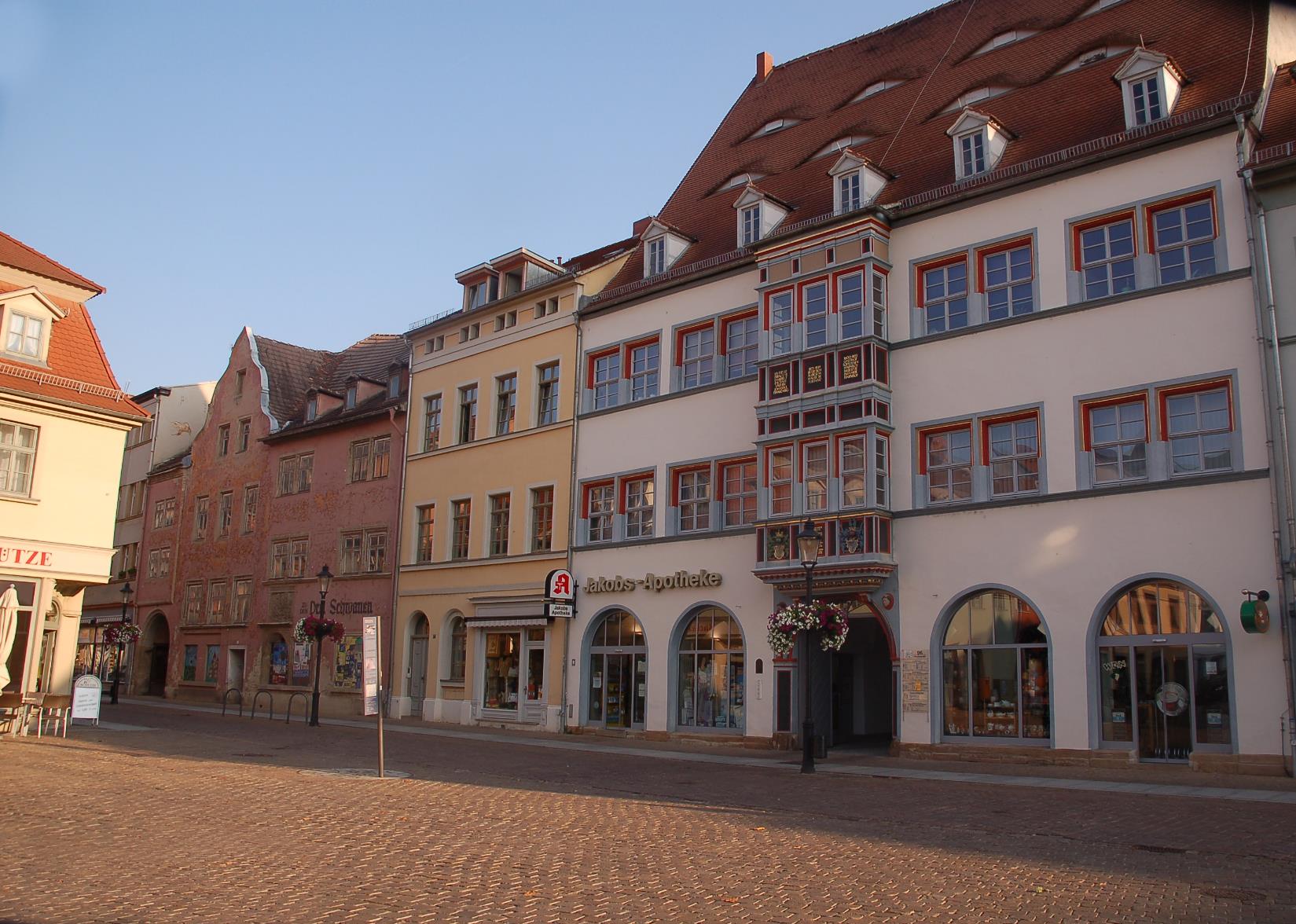 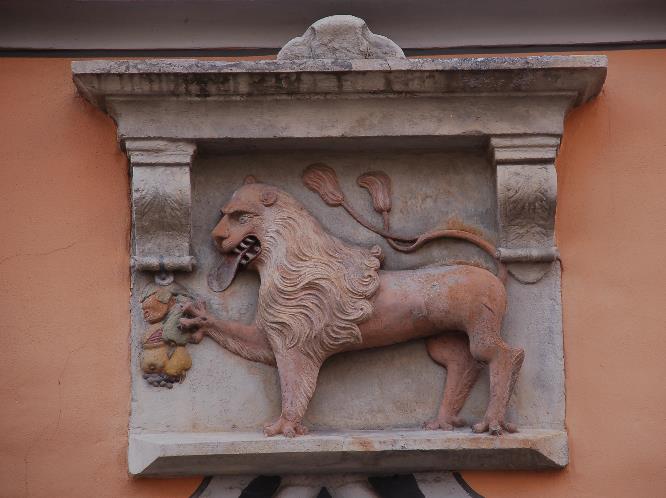 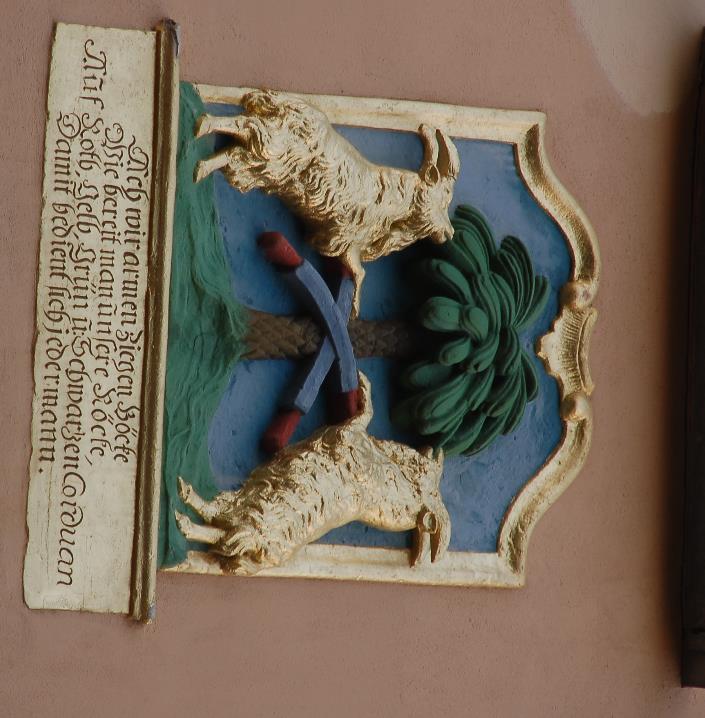 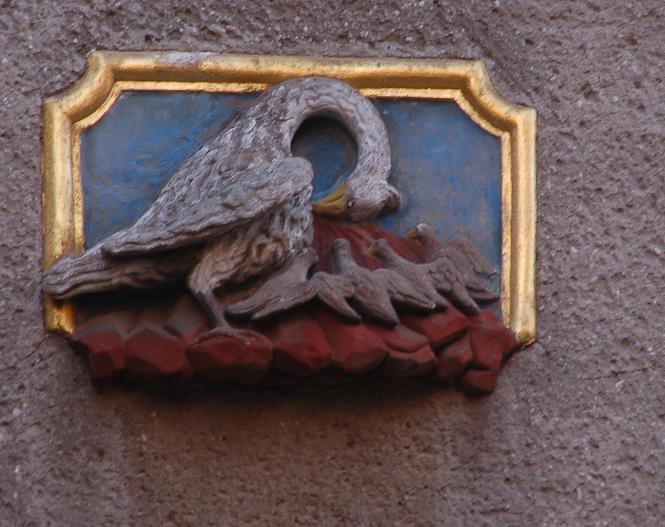 Hausschmuck
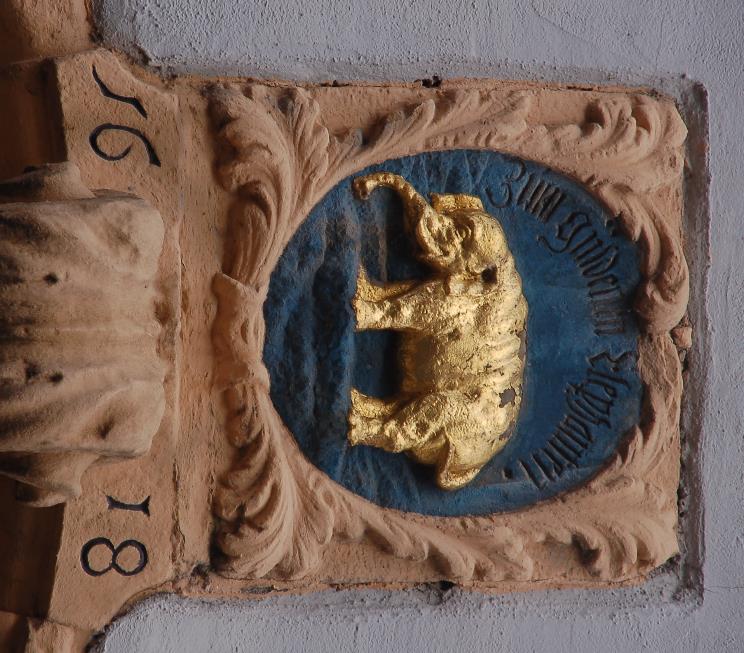 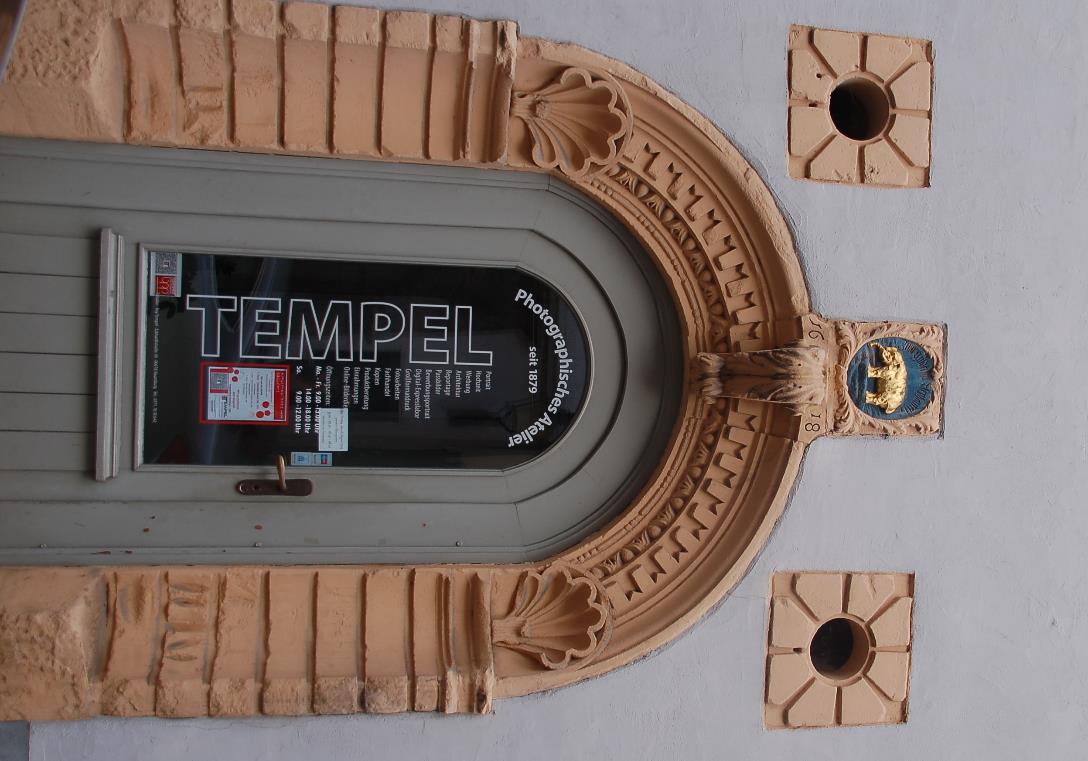 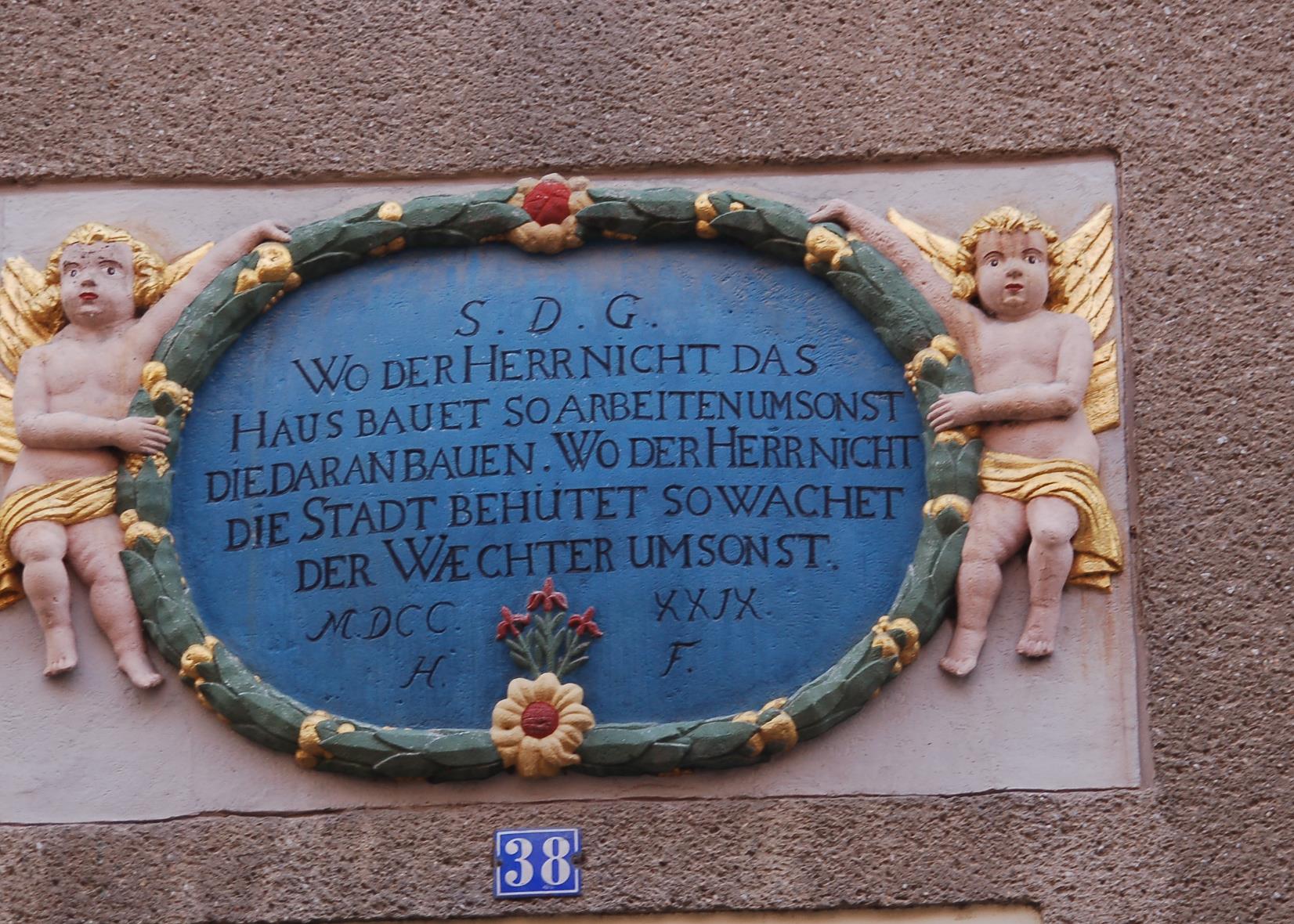 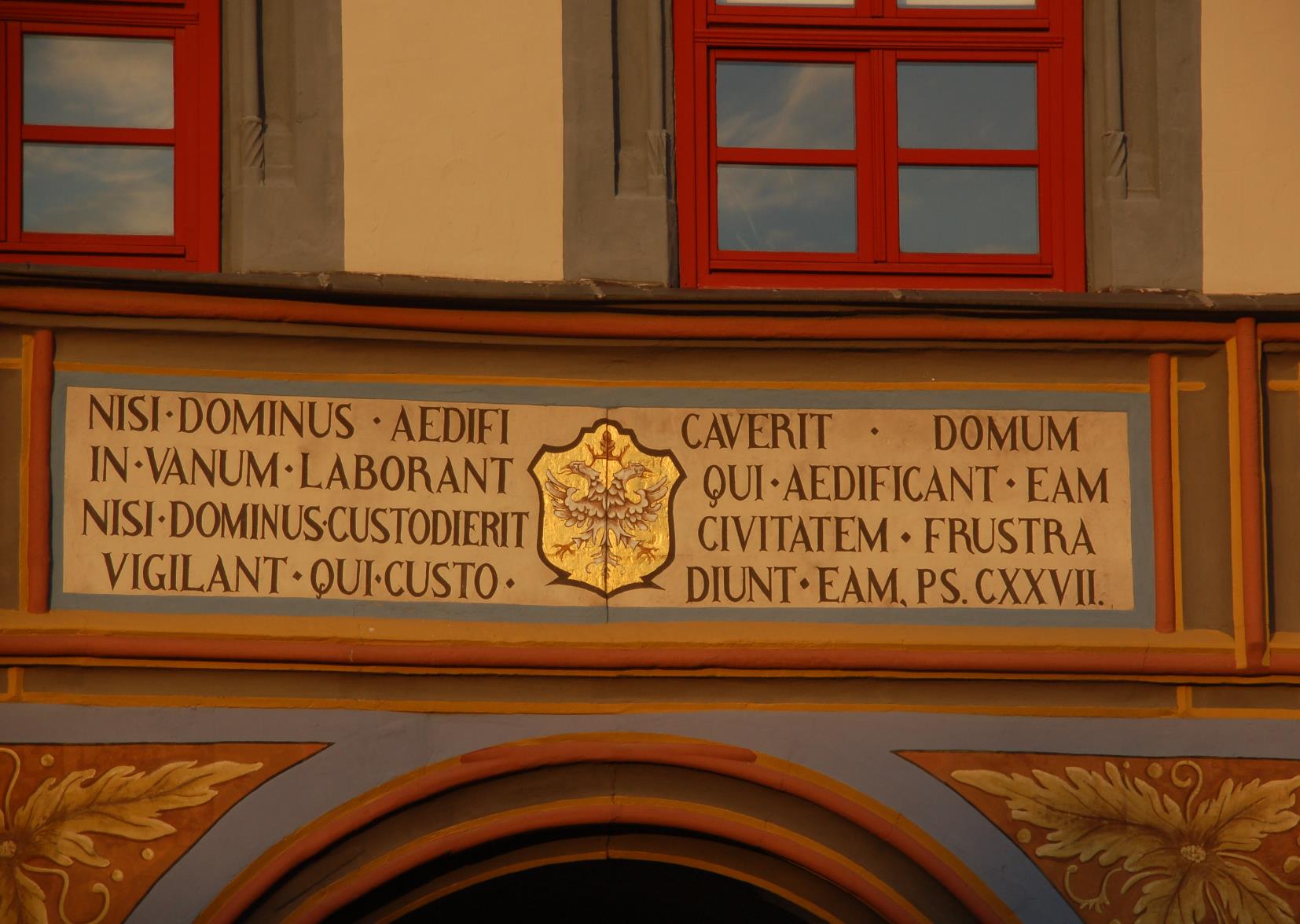 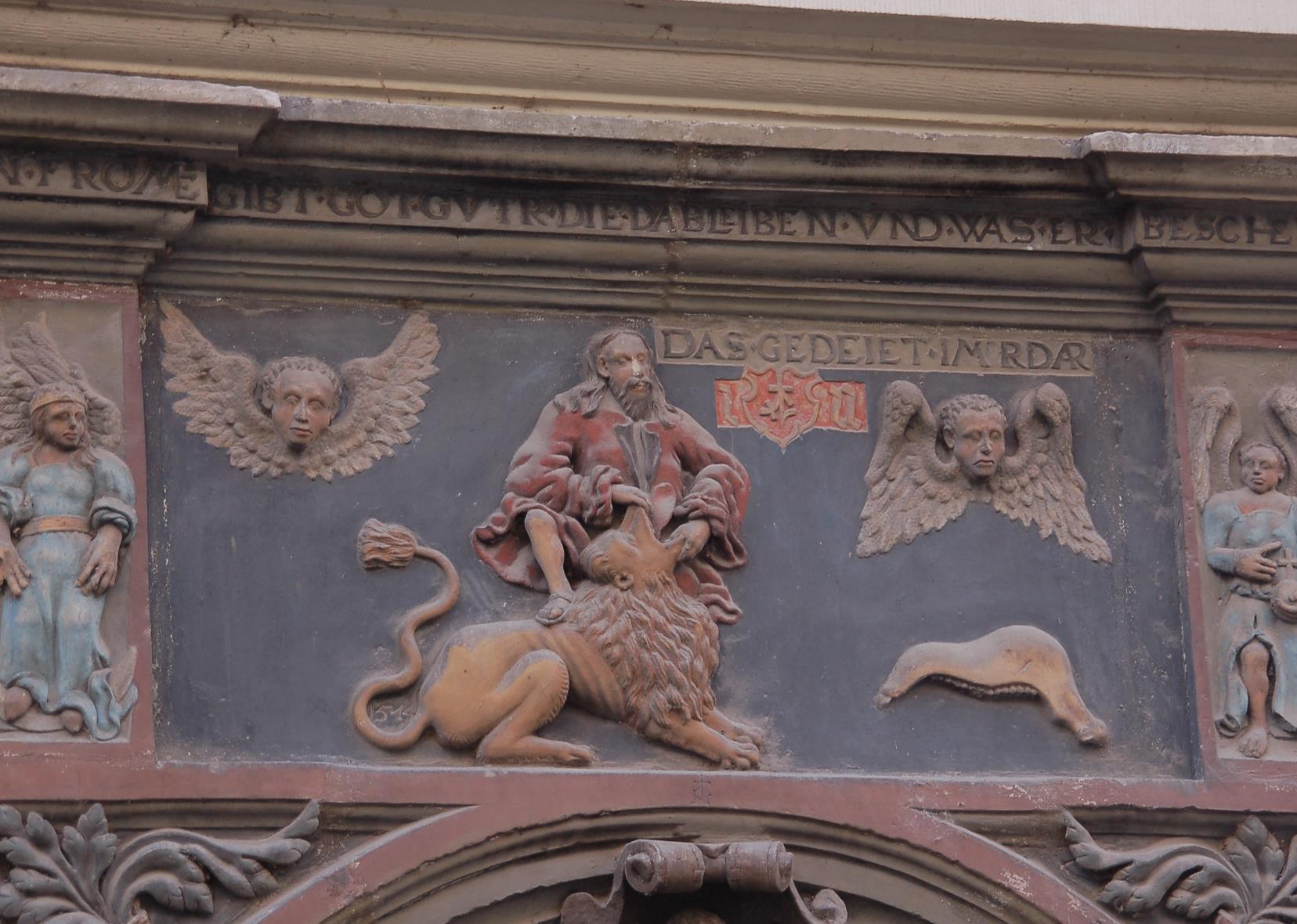 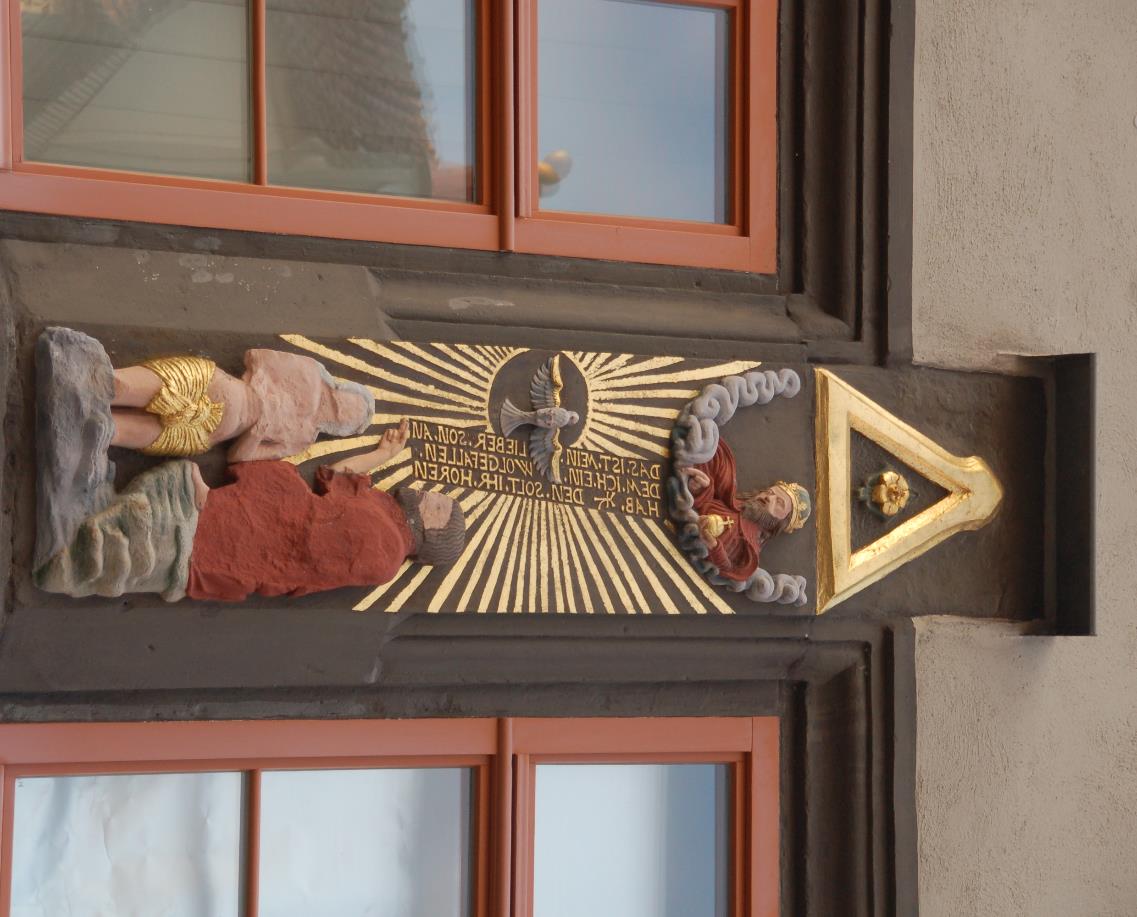 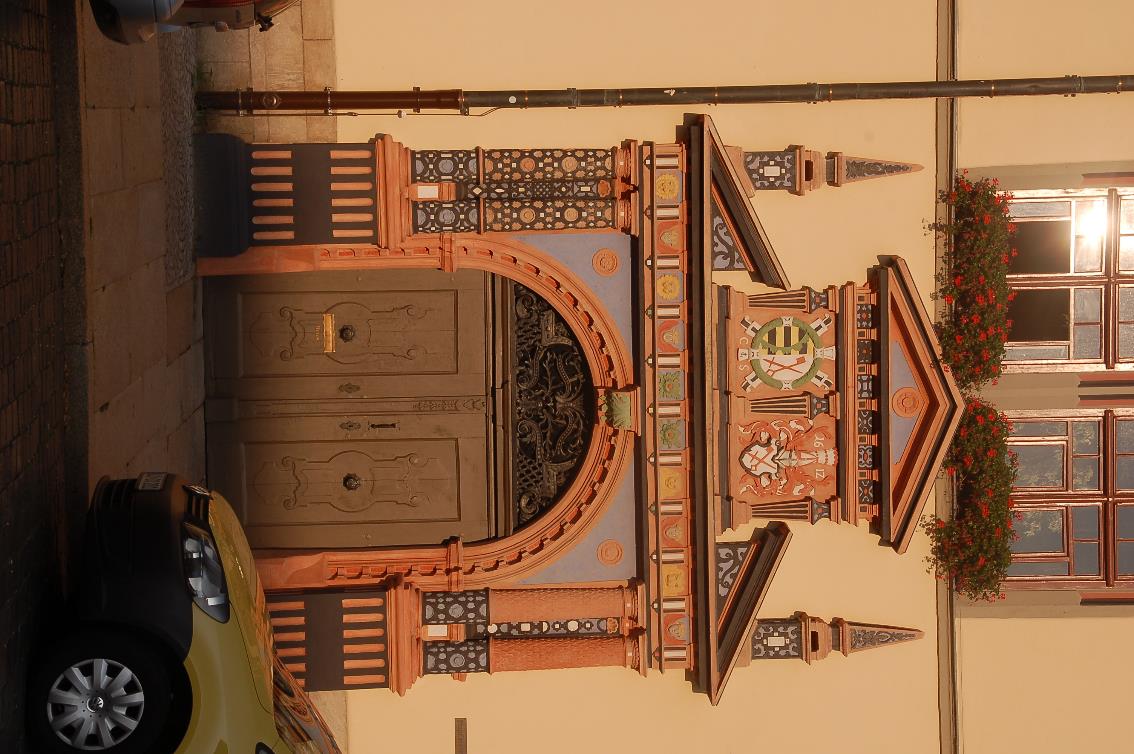 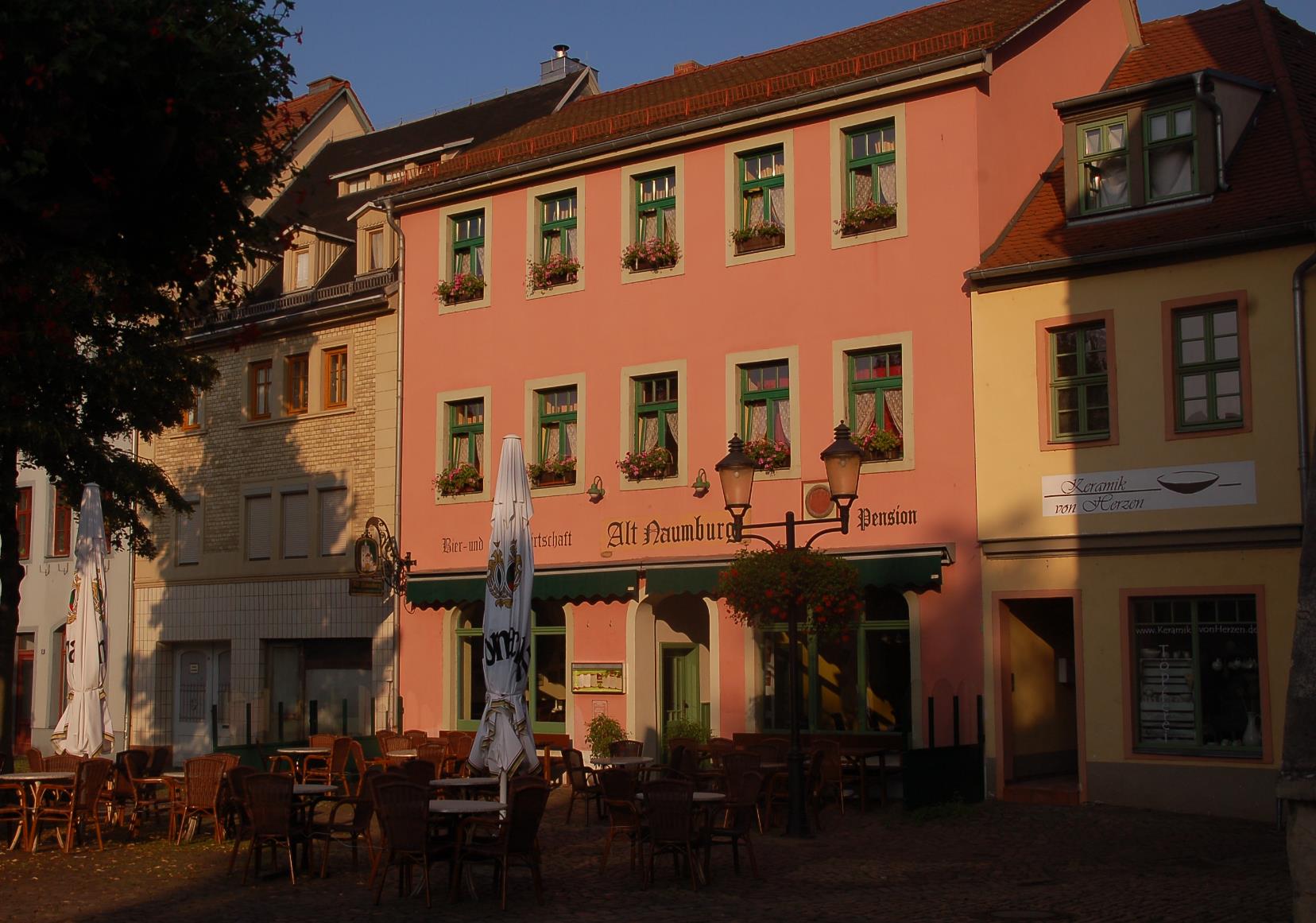 Abendessen im Alt Naumburg
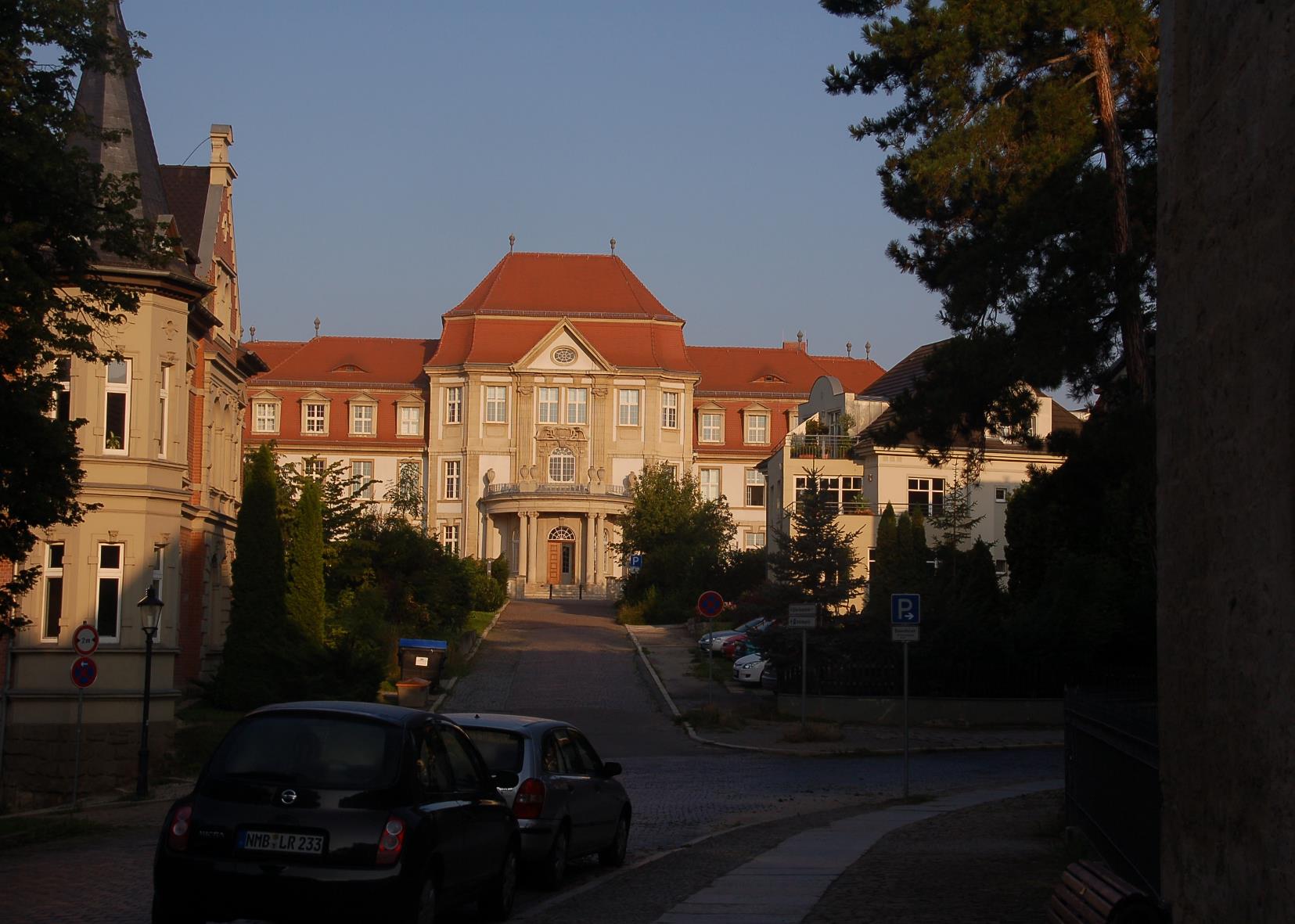 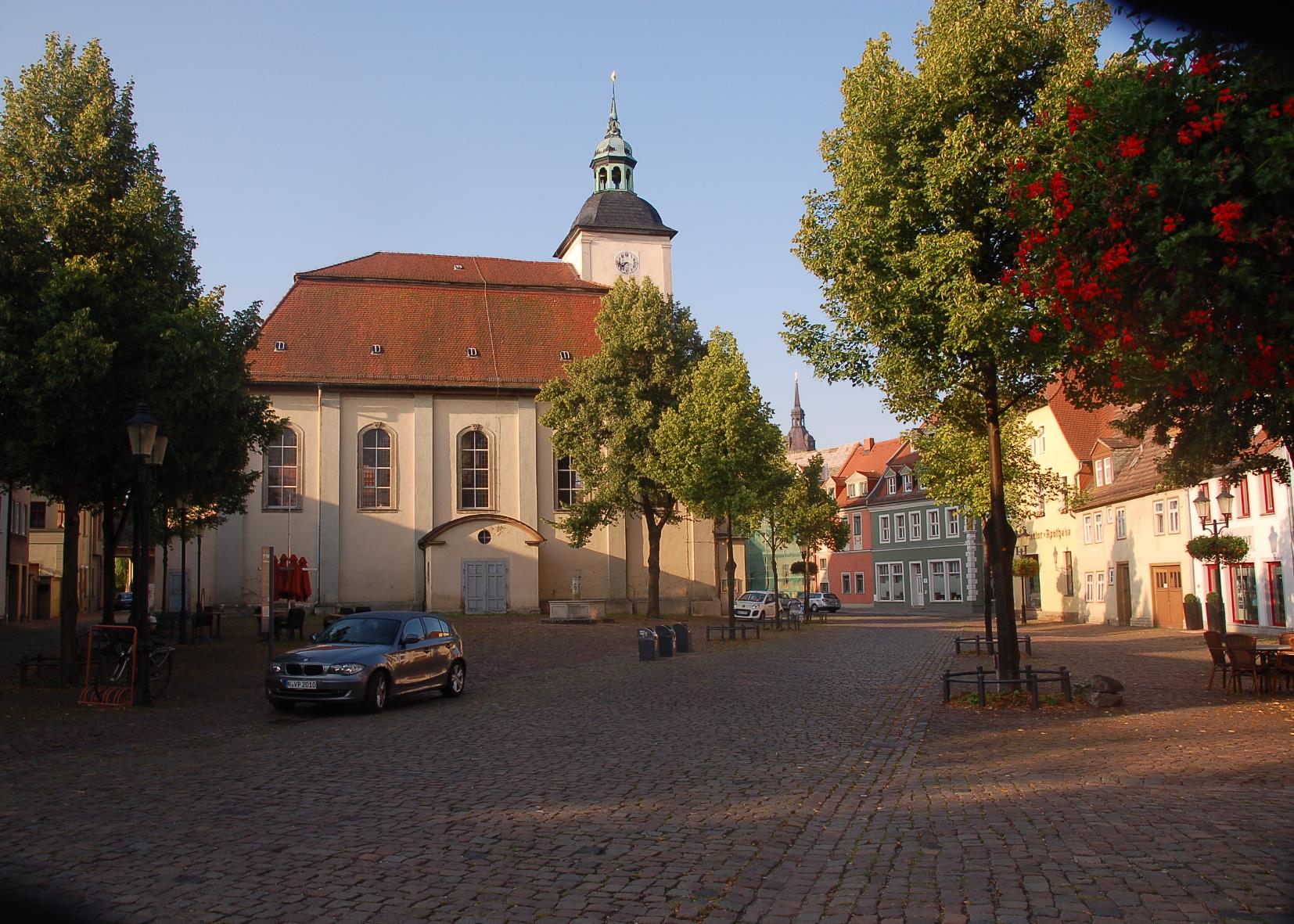 Stadtkirche St. Wenzel
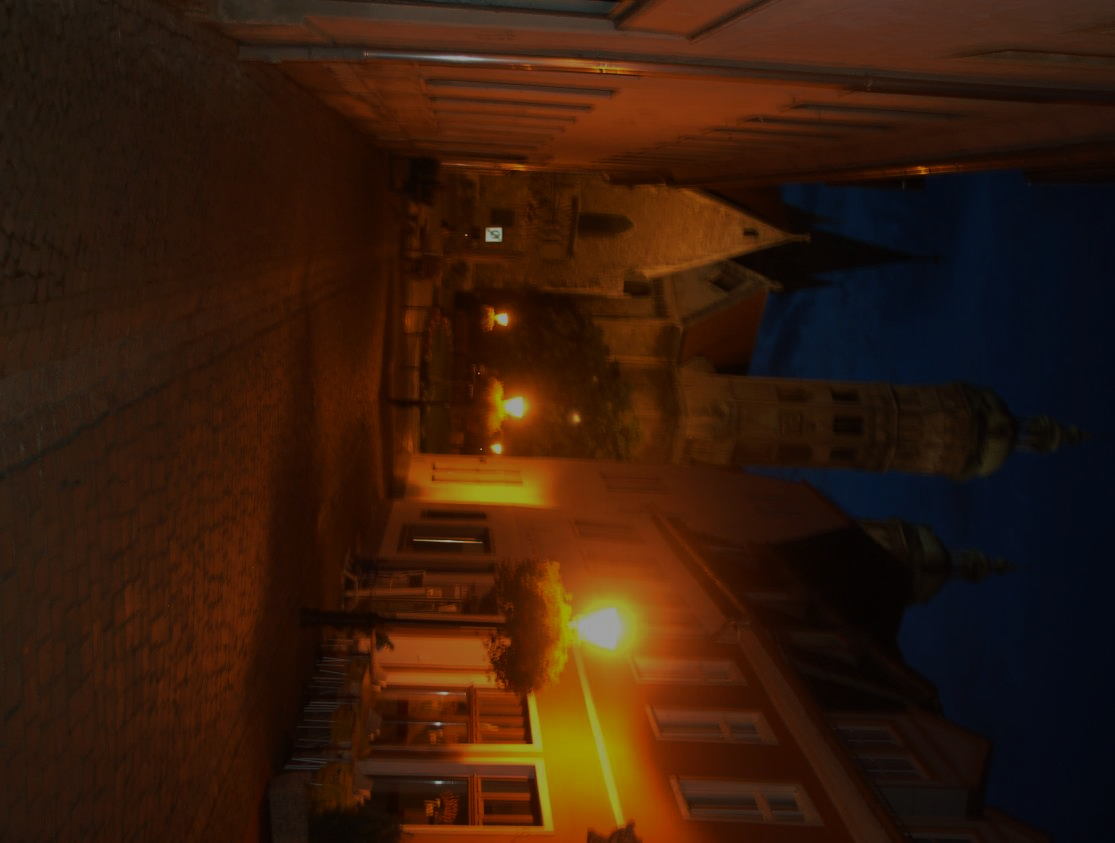 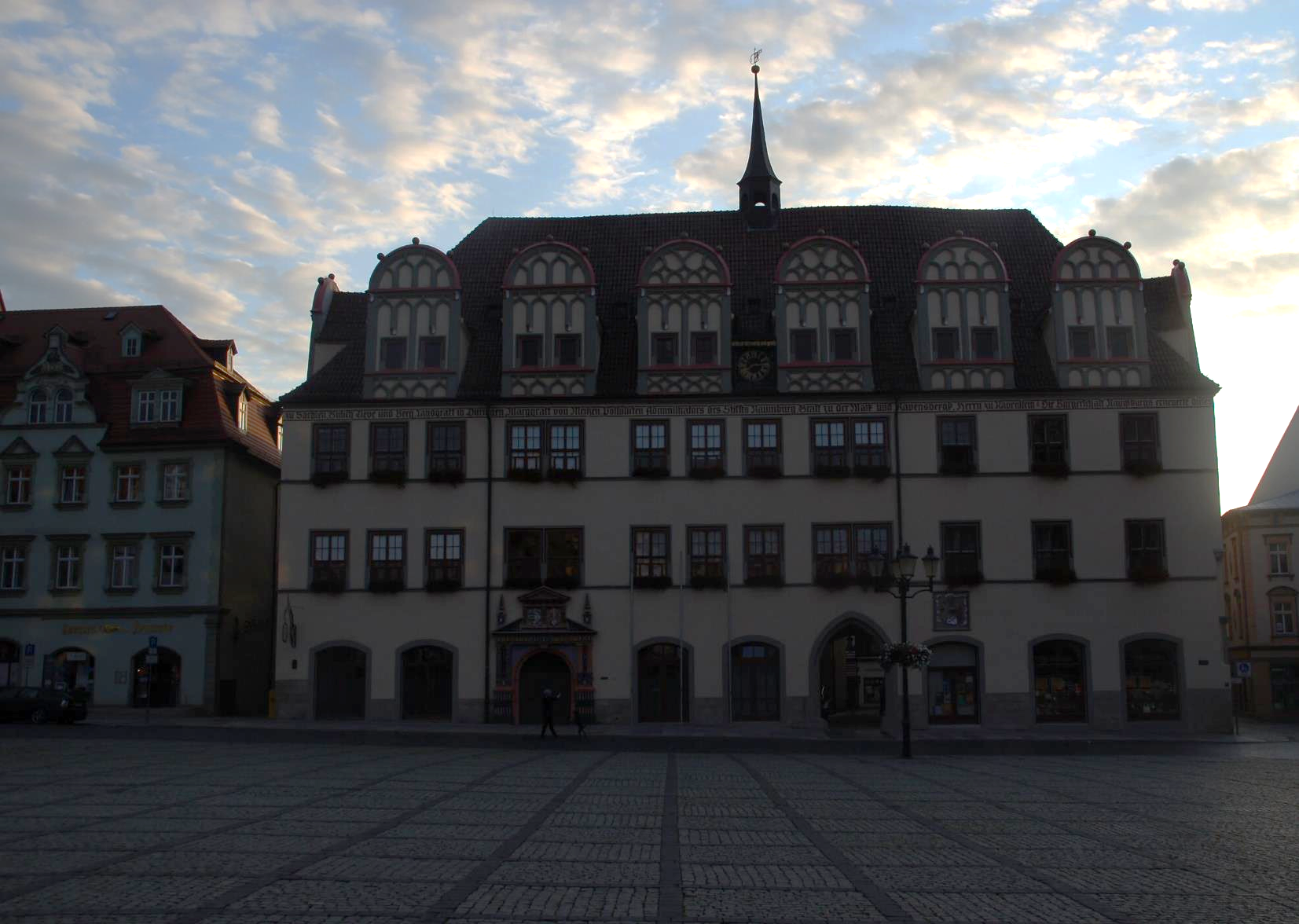 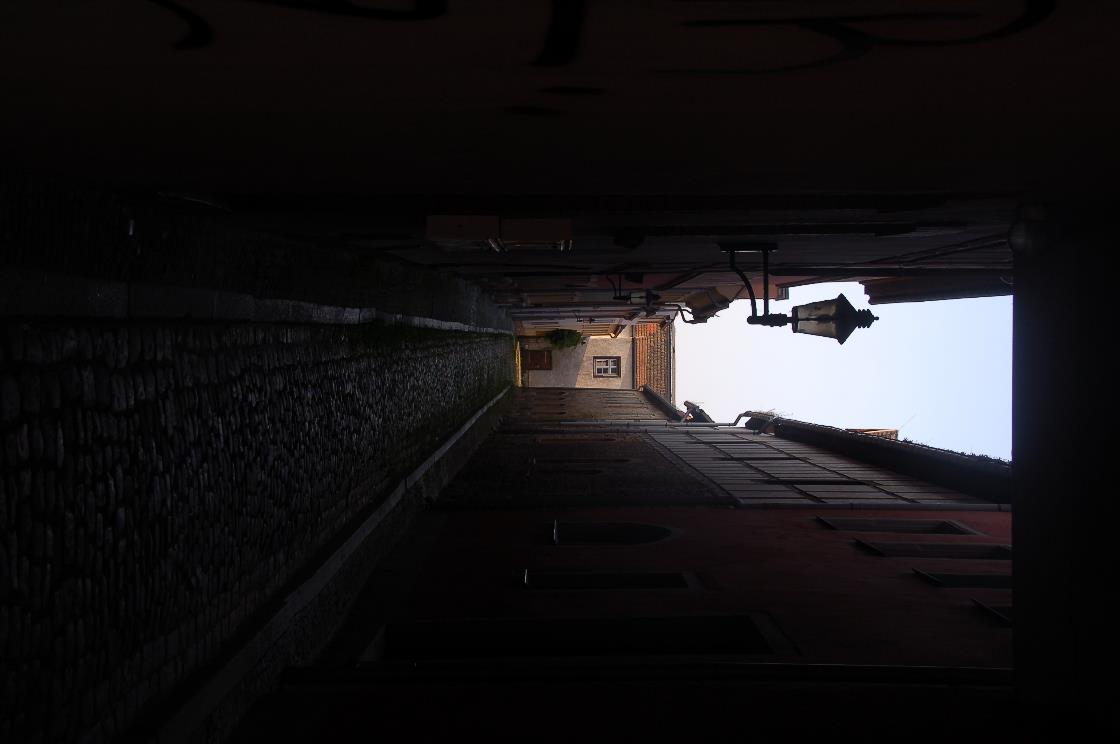 Im ehemaligen
Judenviertel
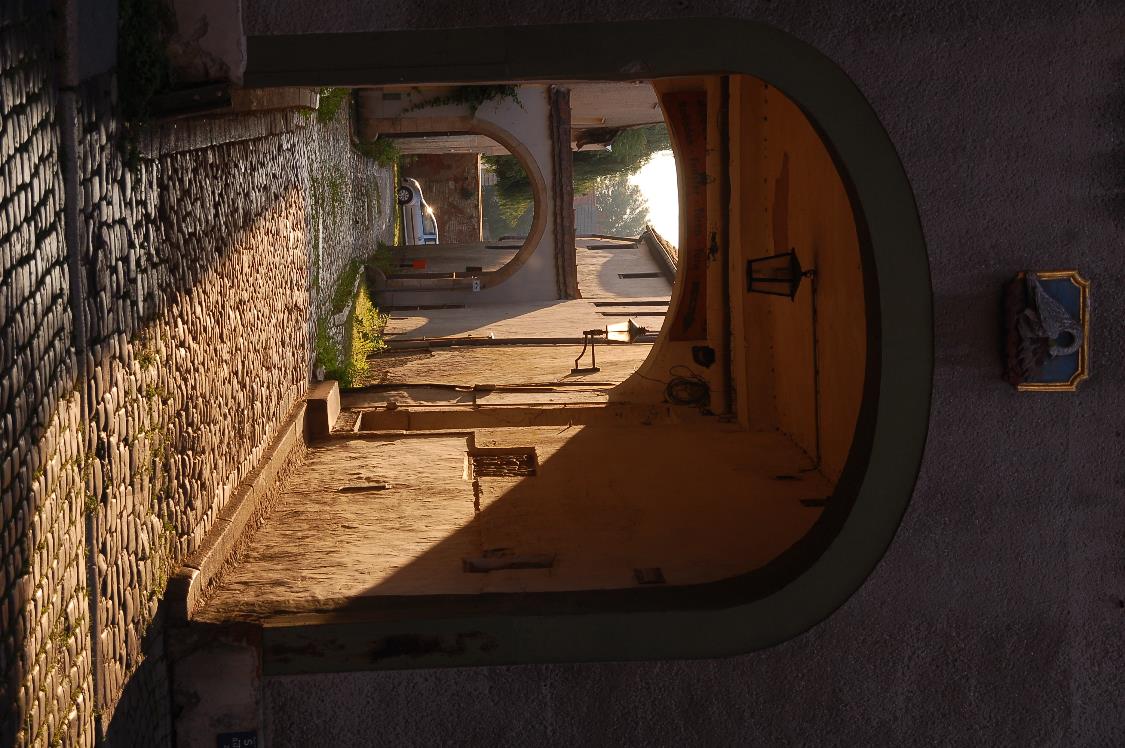 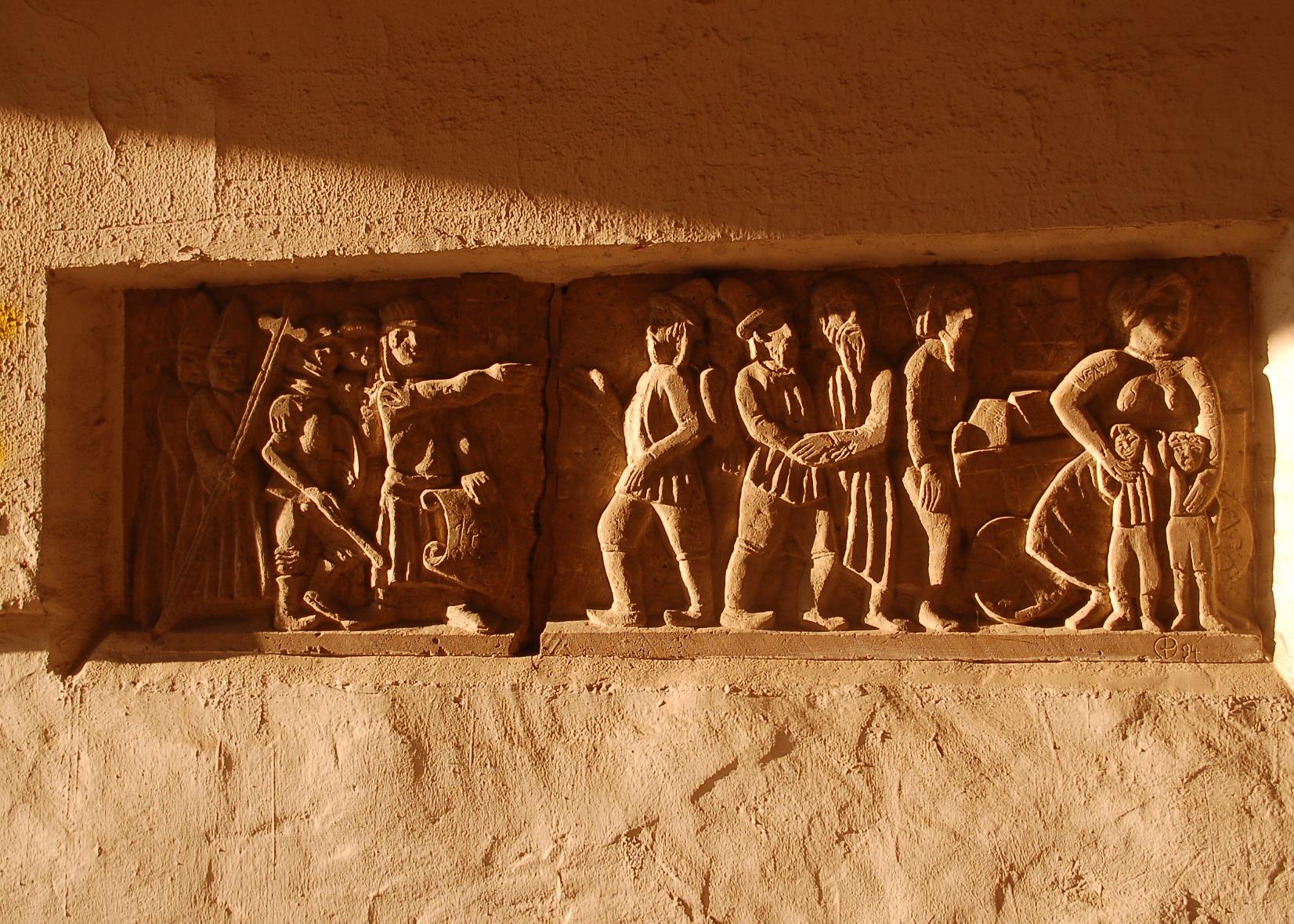 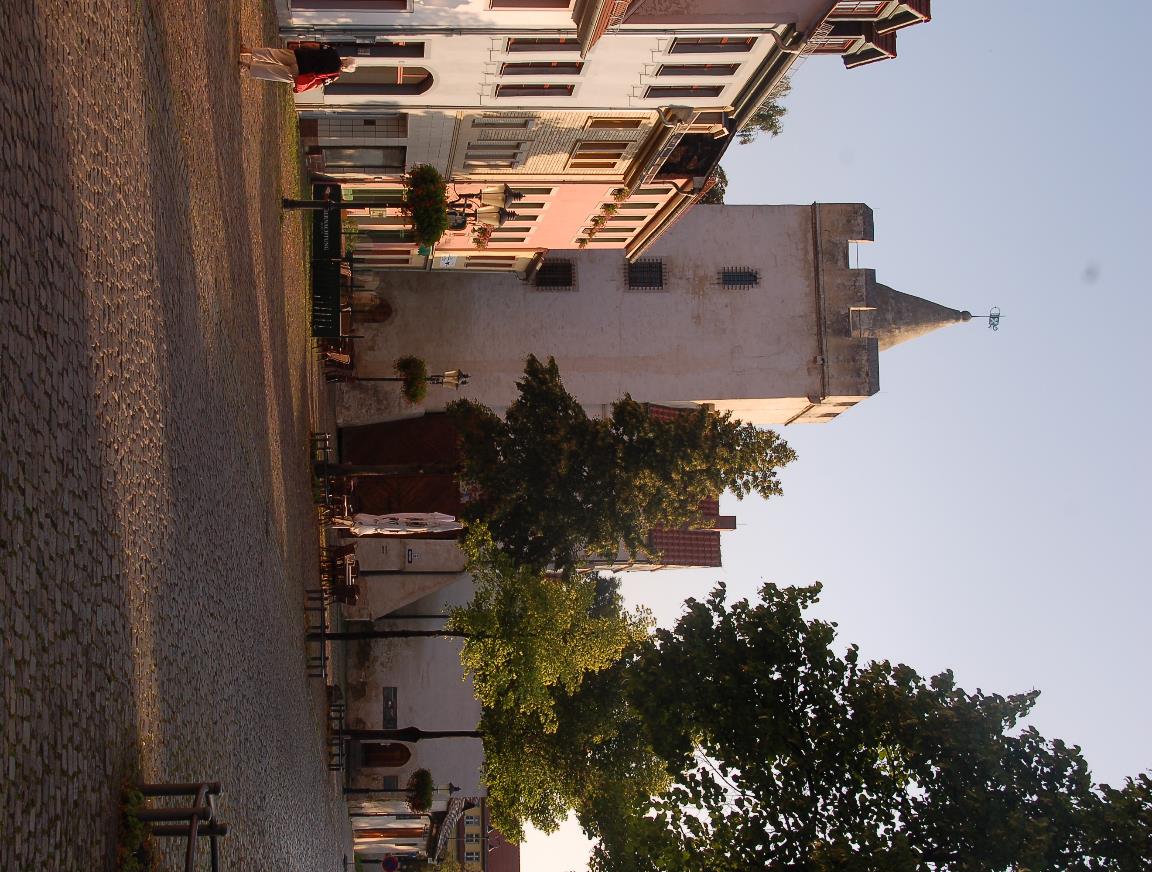 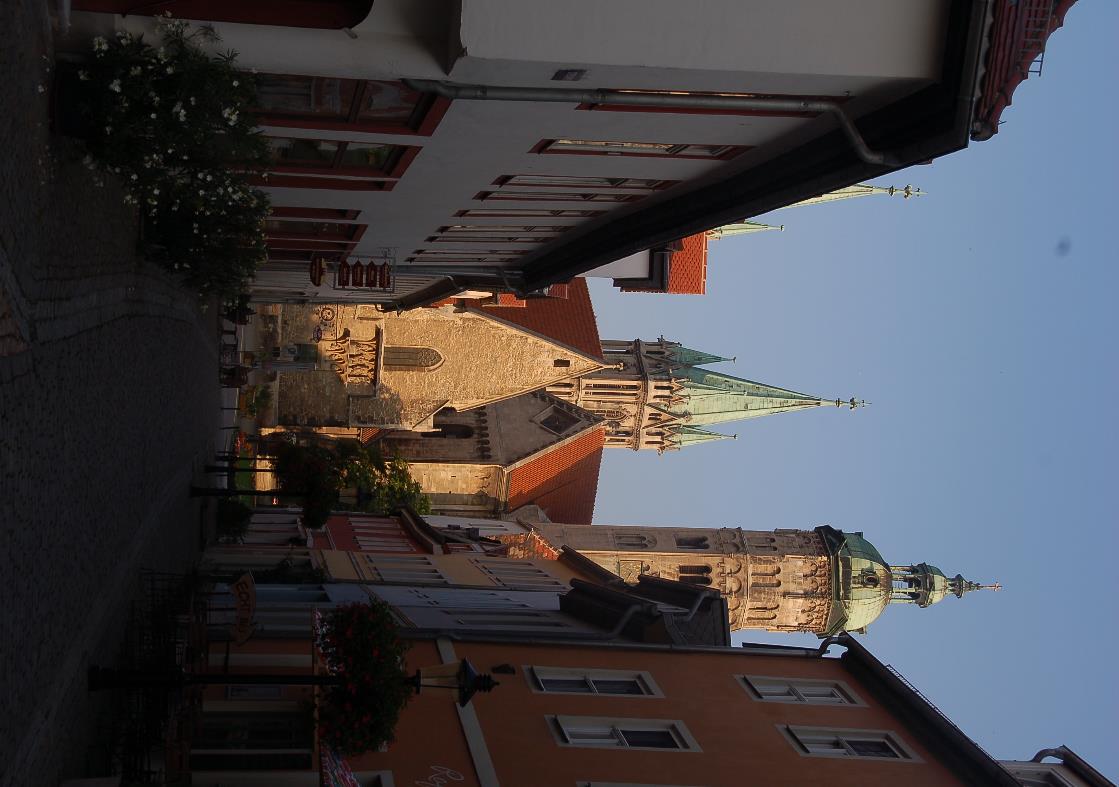 Dom 
St. Peter und Paul
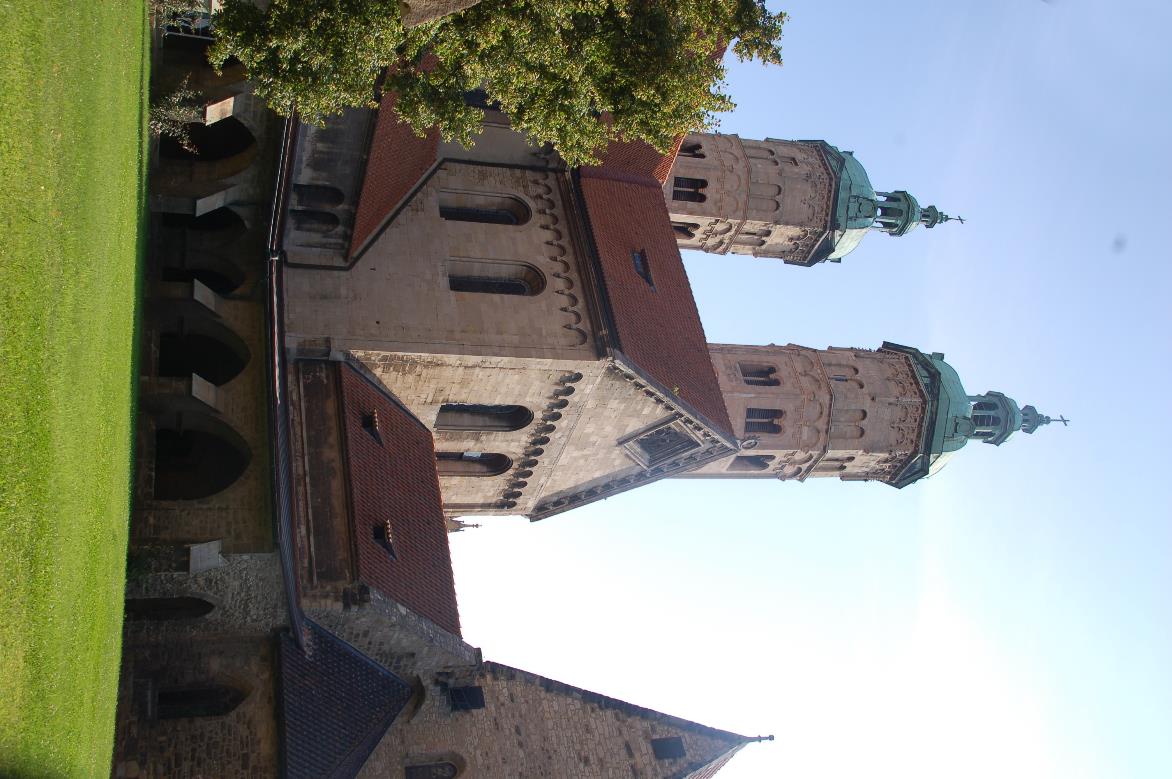 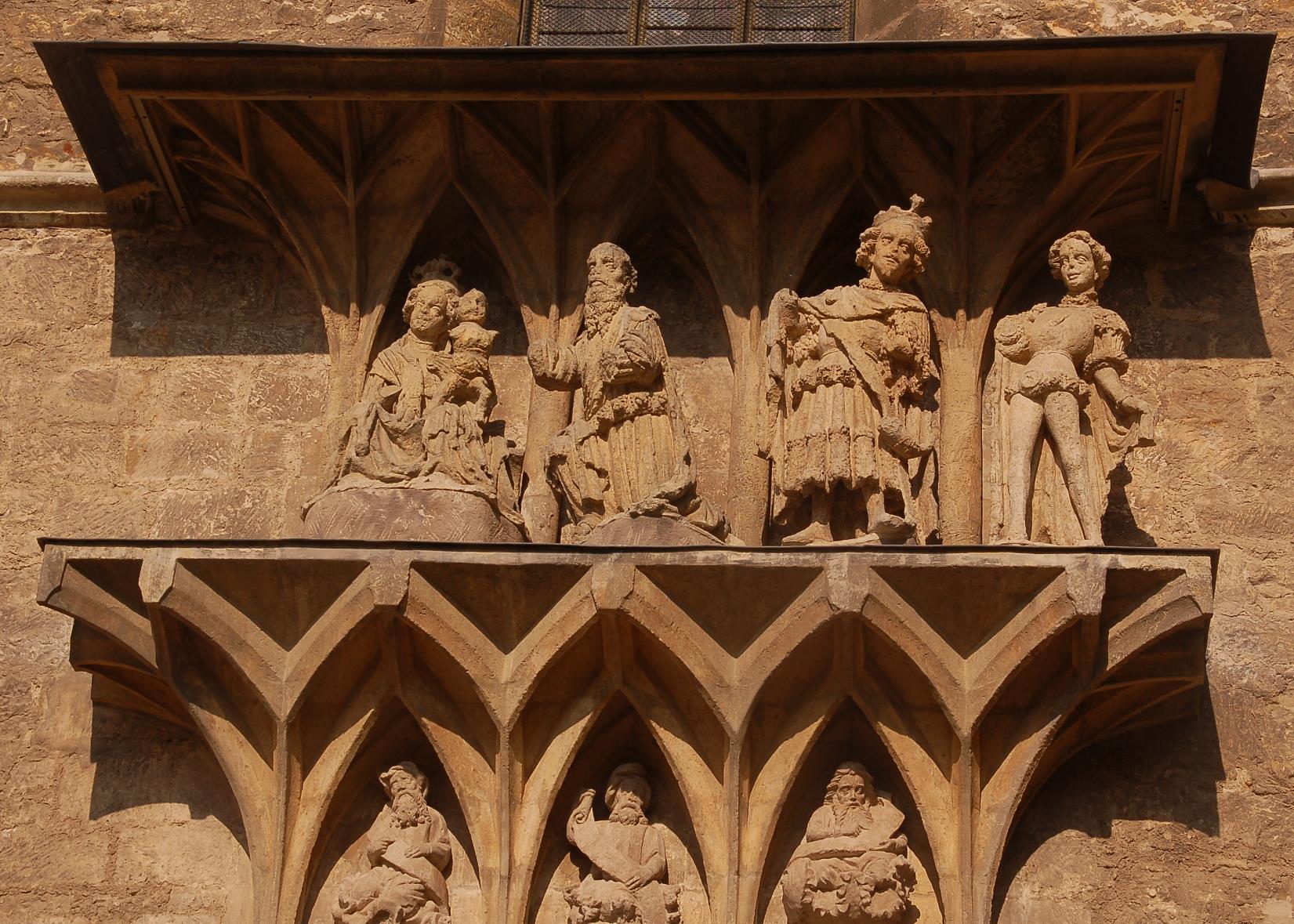 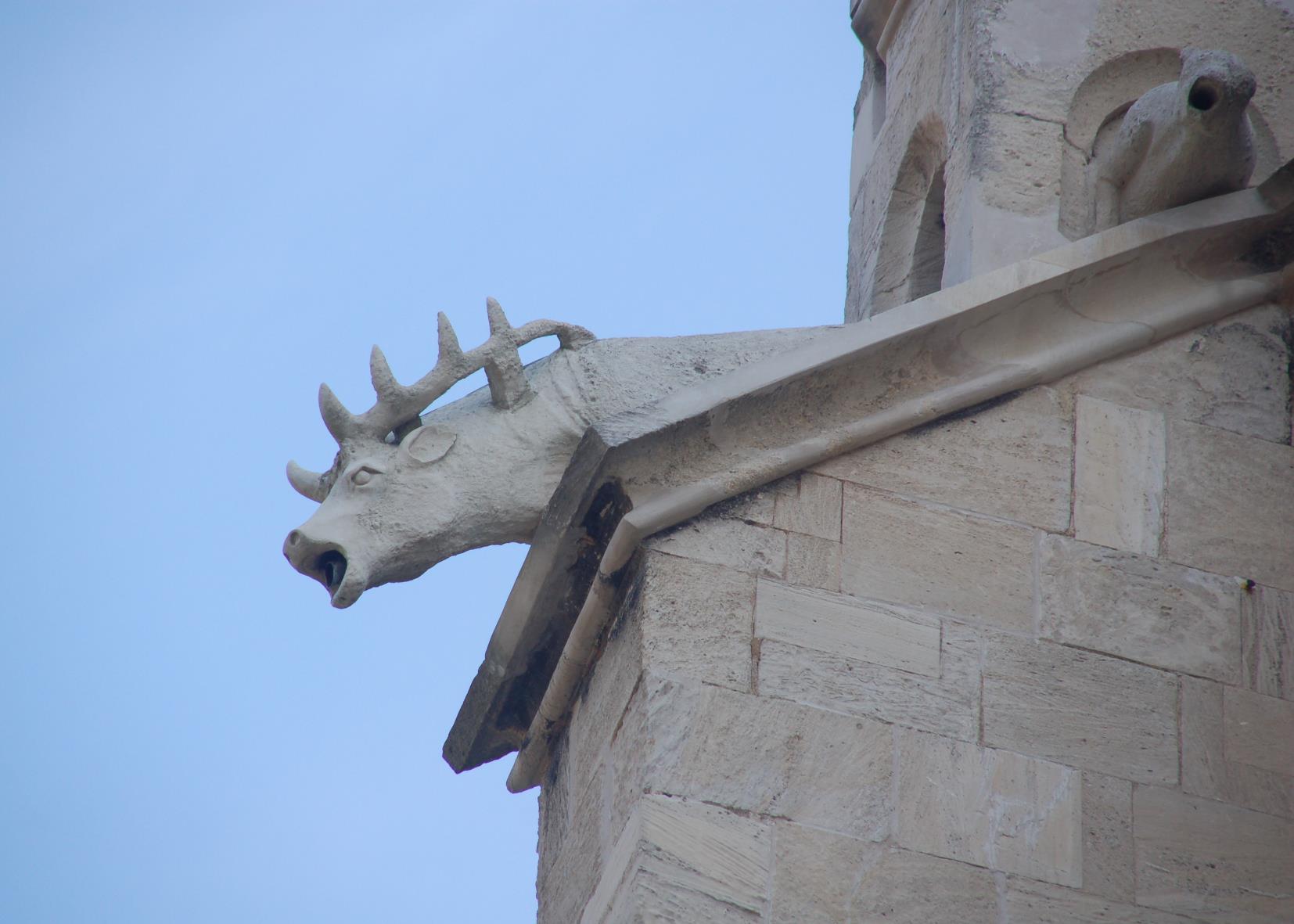 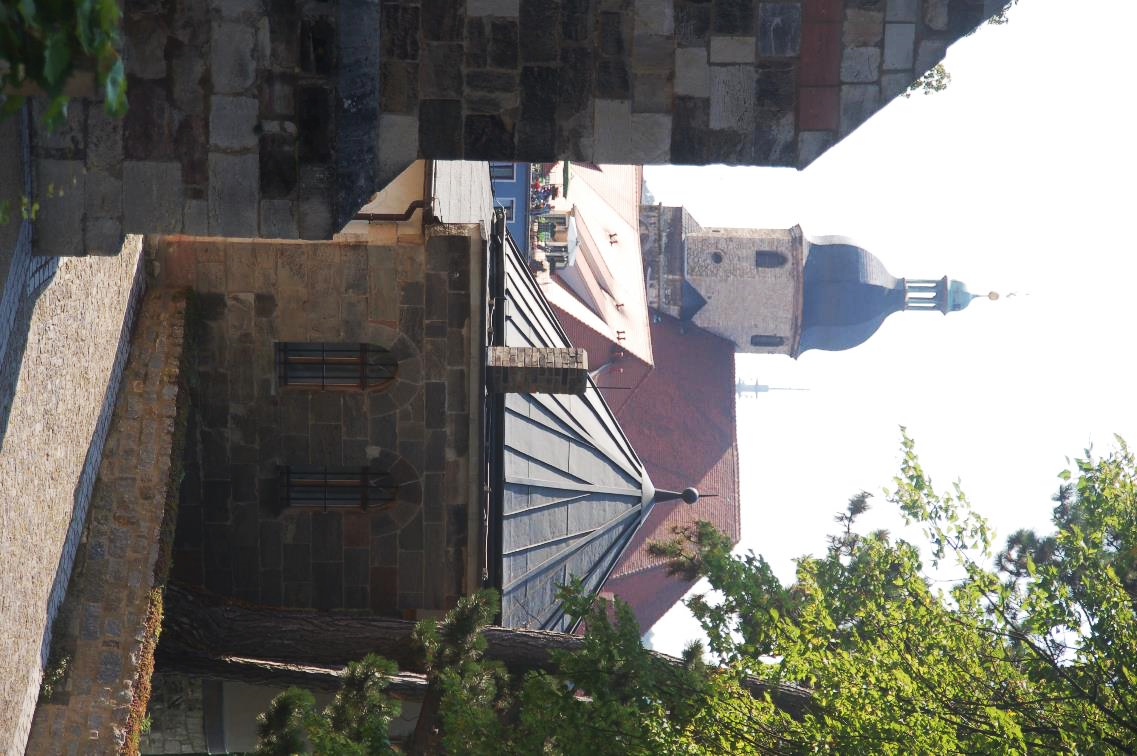 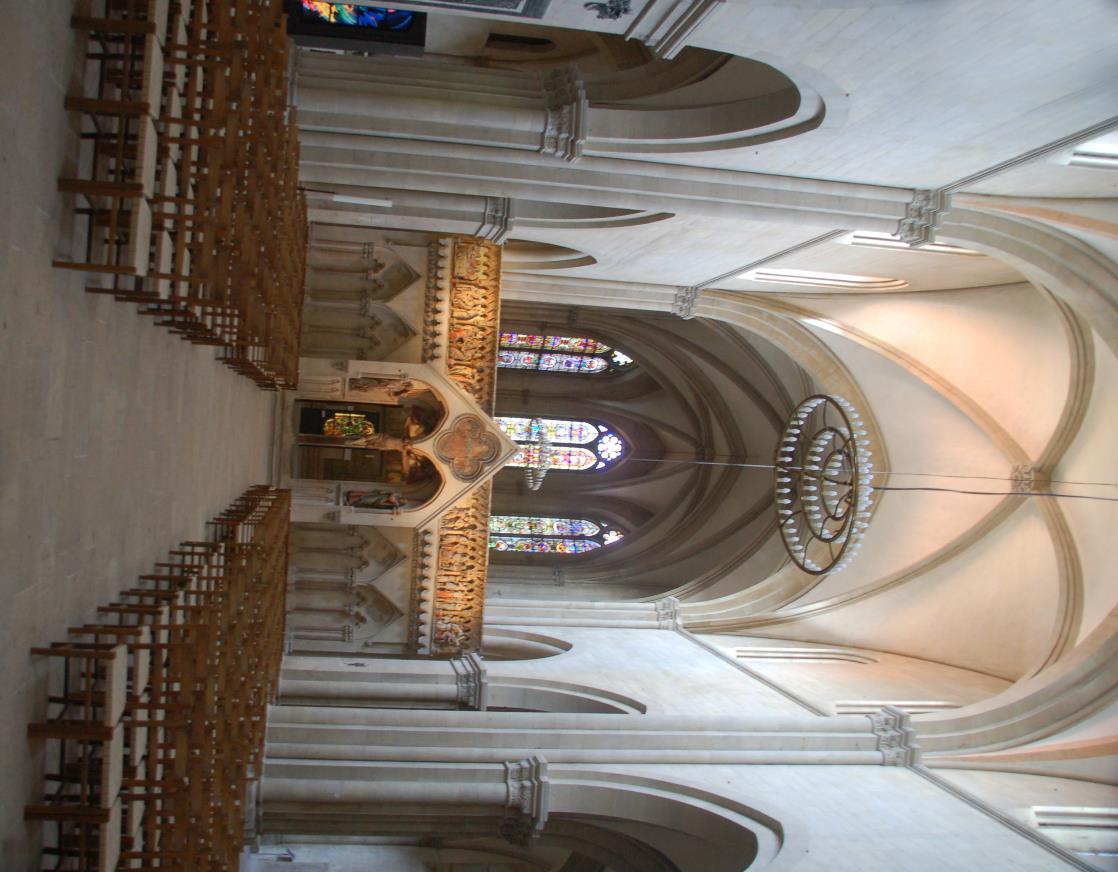 Das Innere des Doms mit Lettner
13.Jh
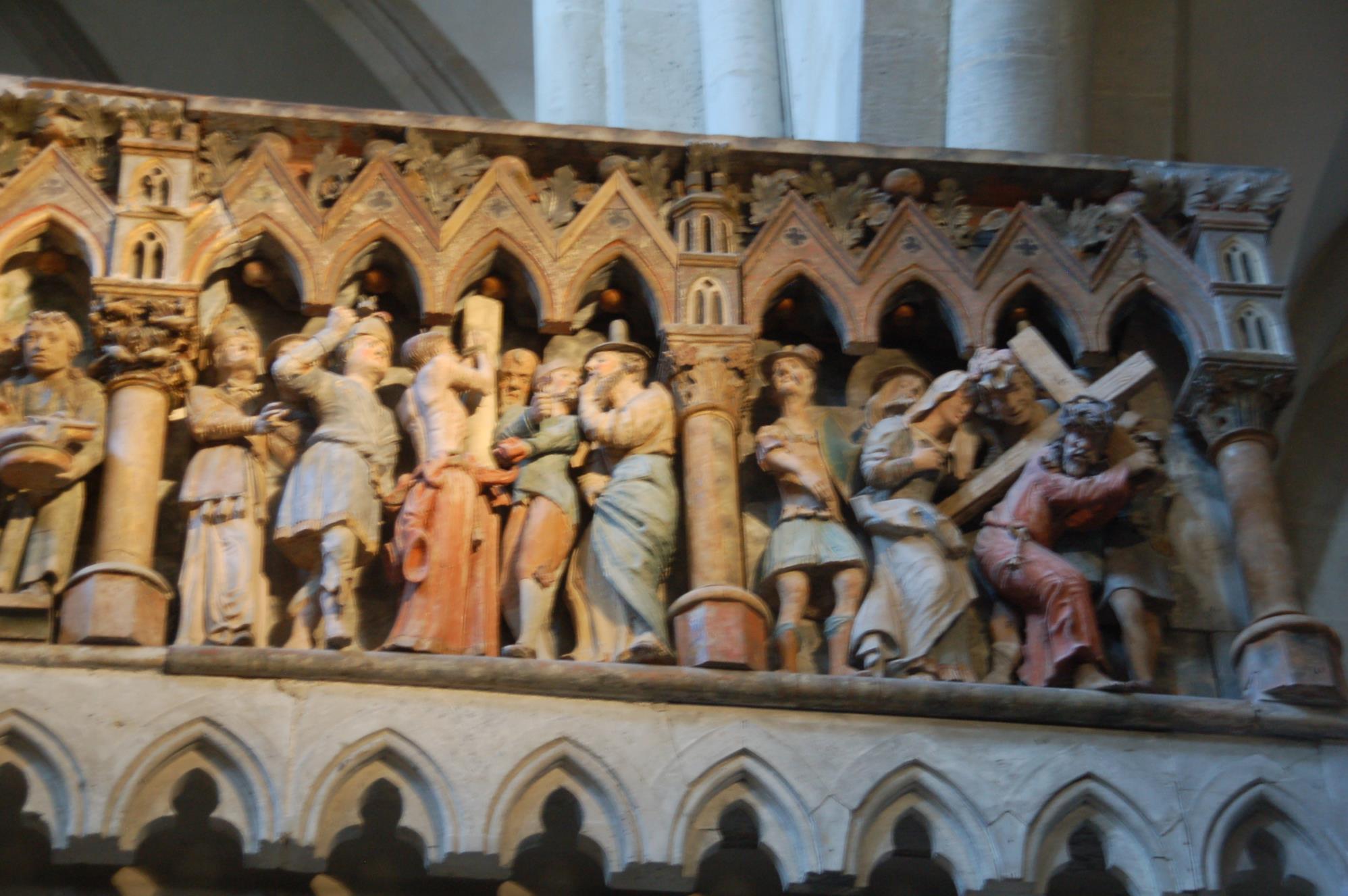 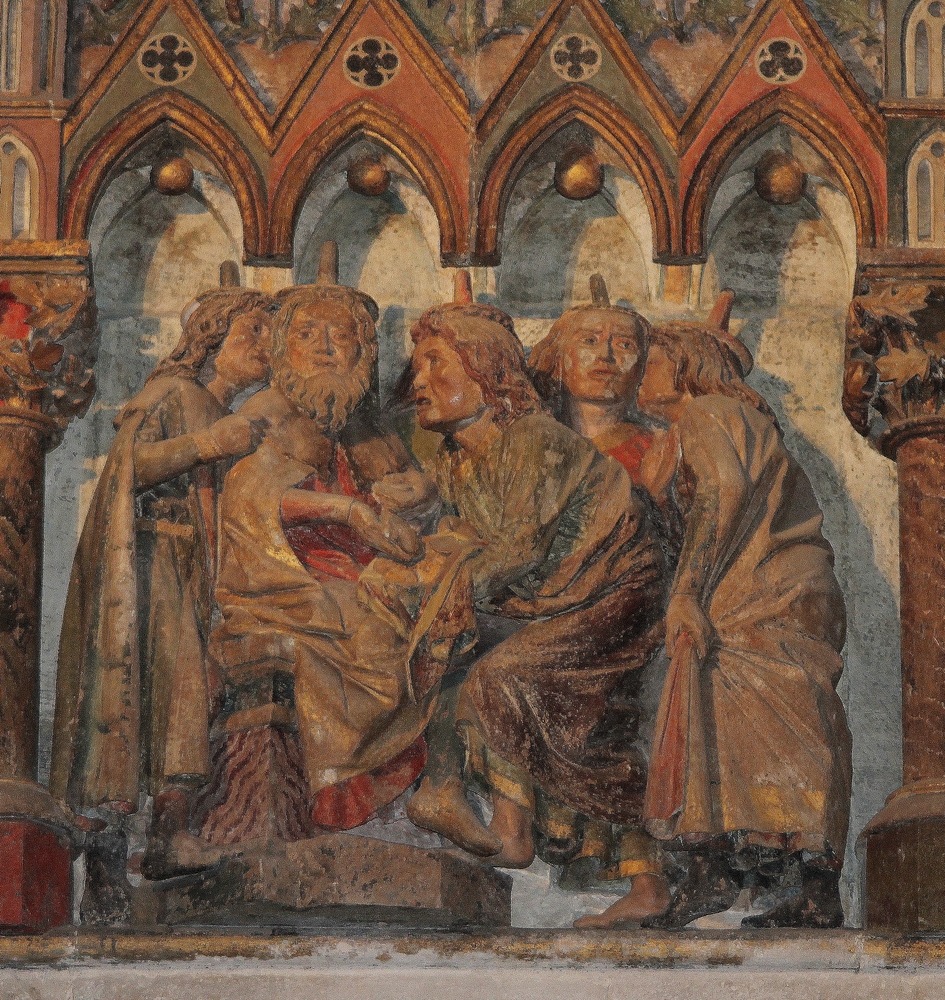 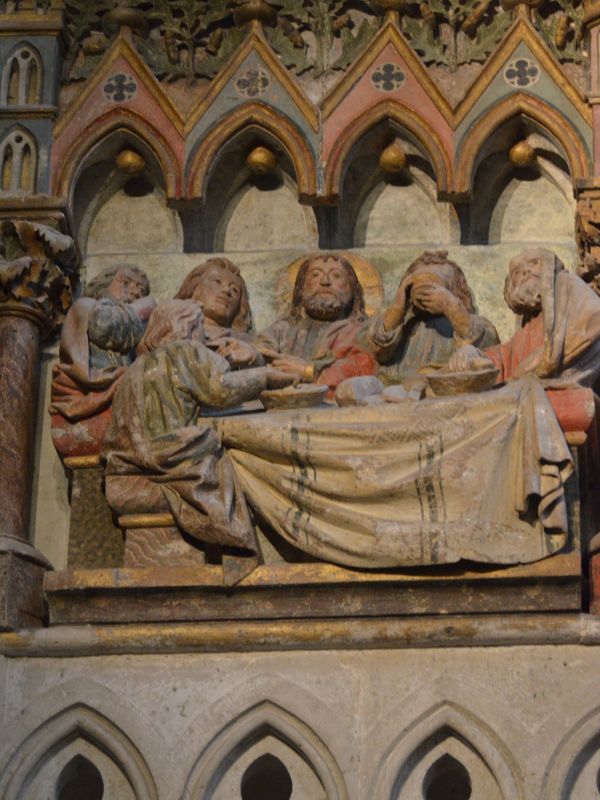 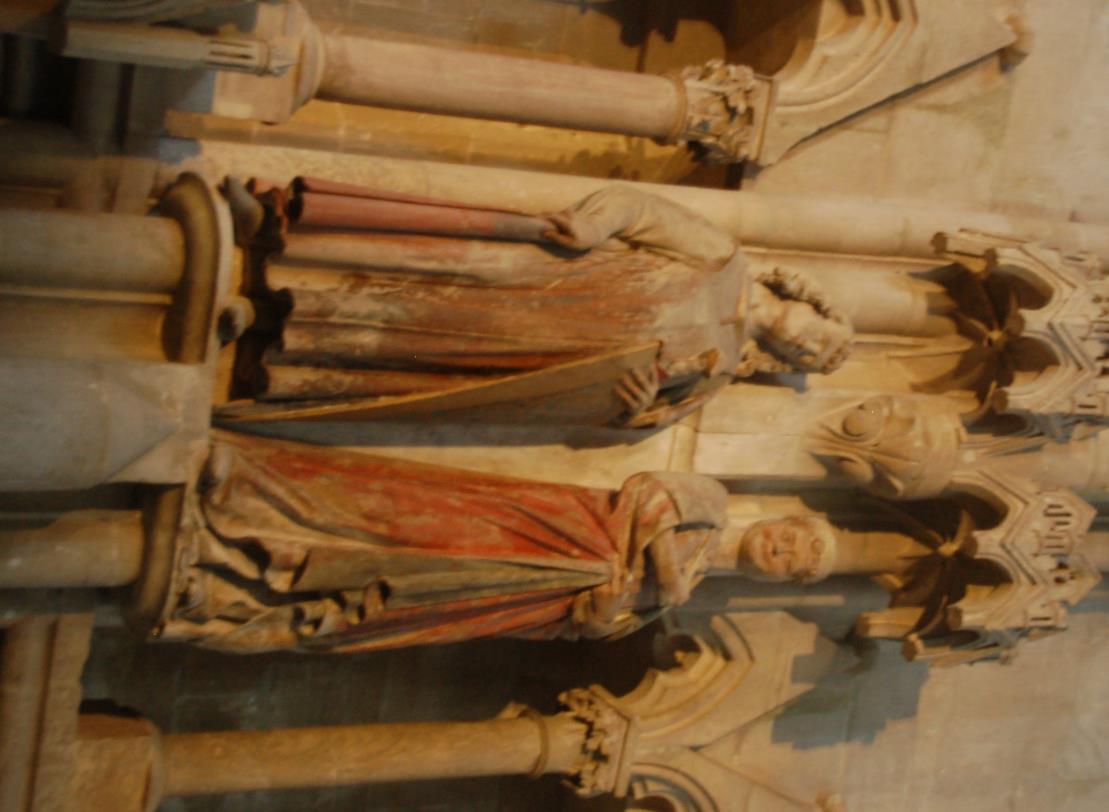 Die frühgotischen Stifterfiguren

Hermann und Reglindis
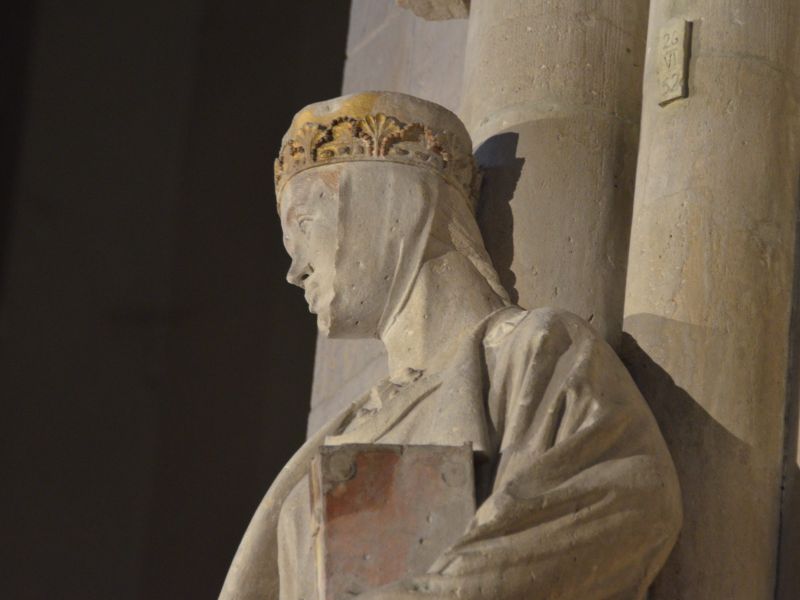 Uta
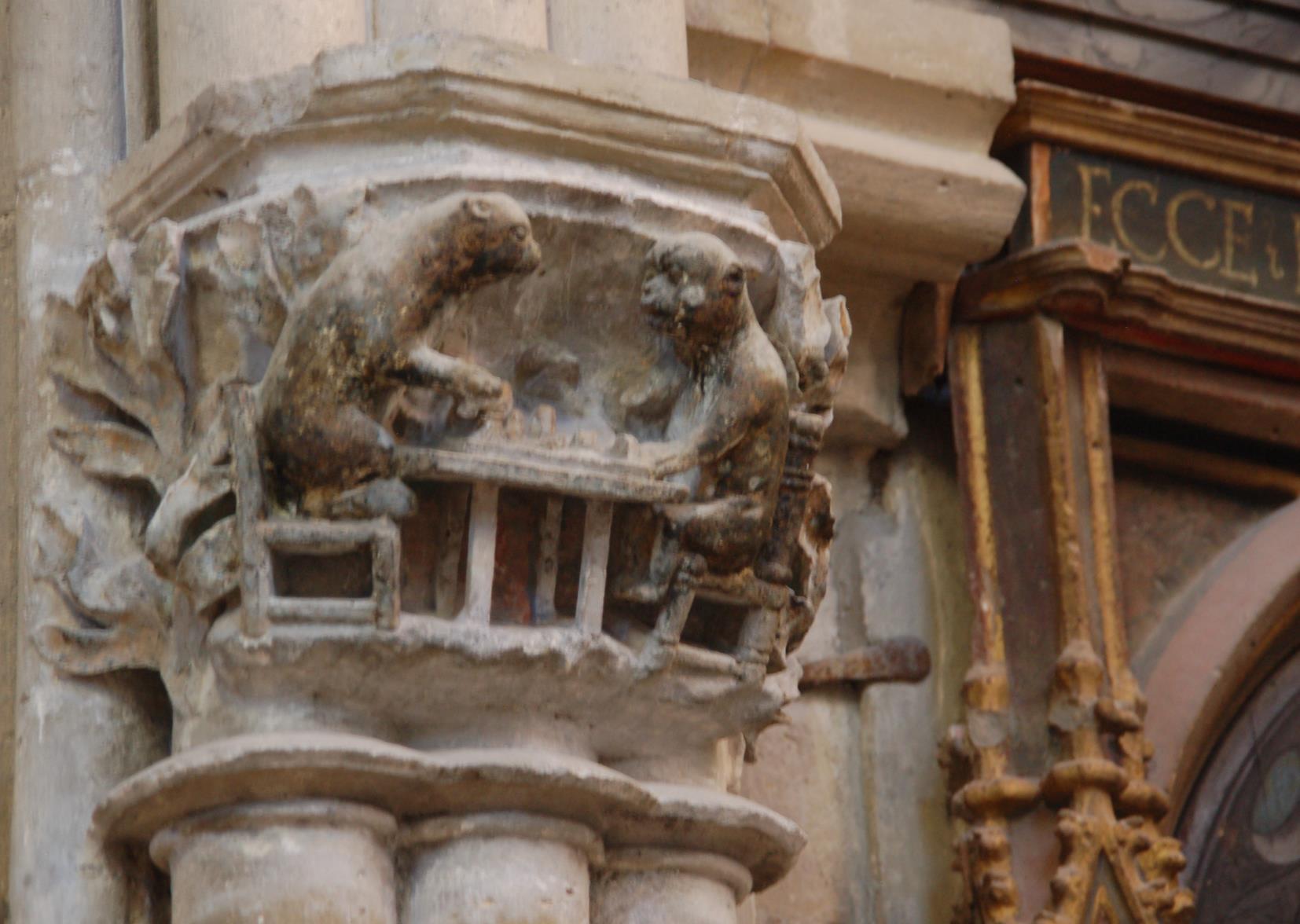 Kapitell im Ostchor
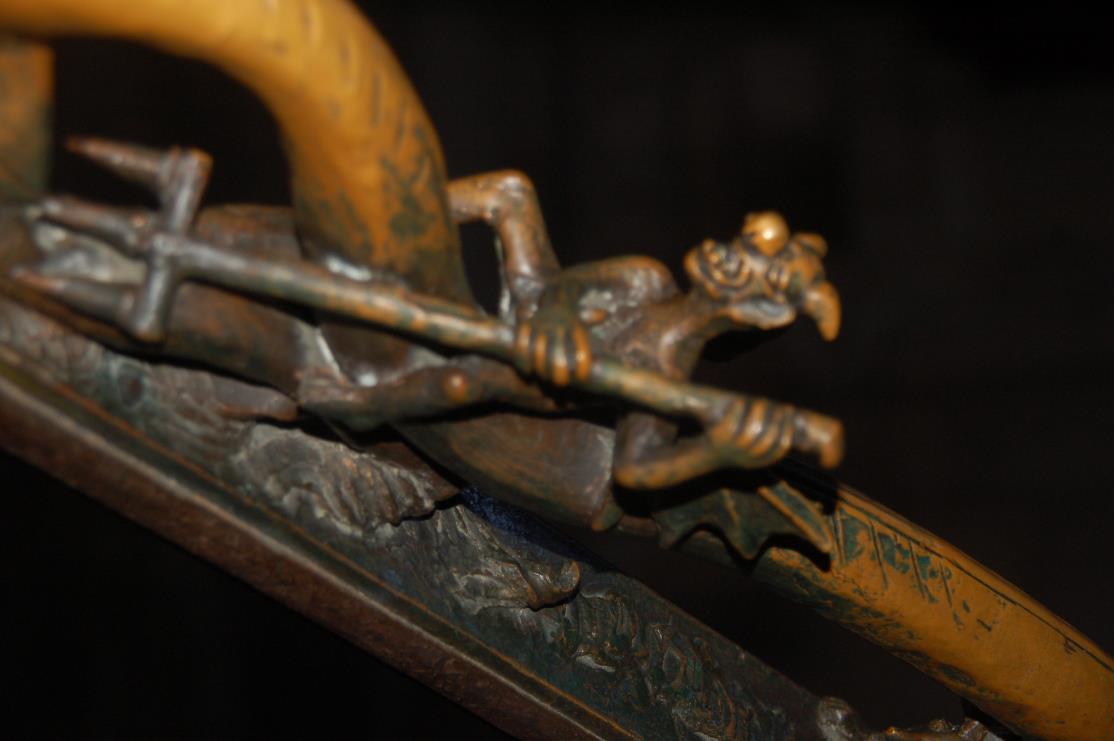 der schmale Pfad
ins Paradies 1982/83 
Heinrich Apel
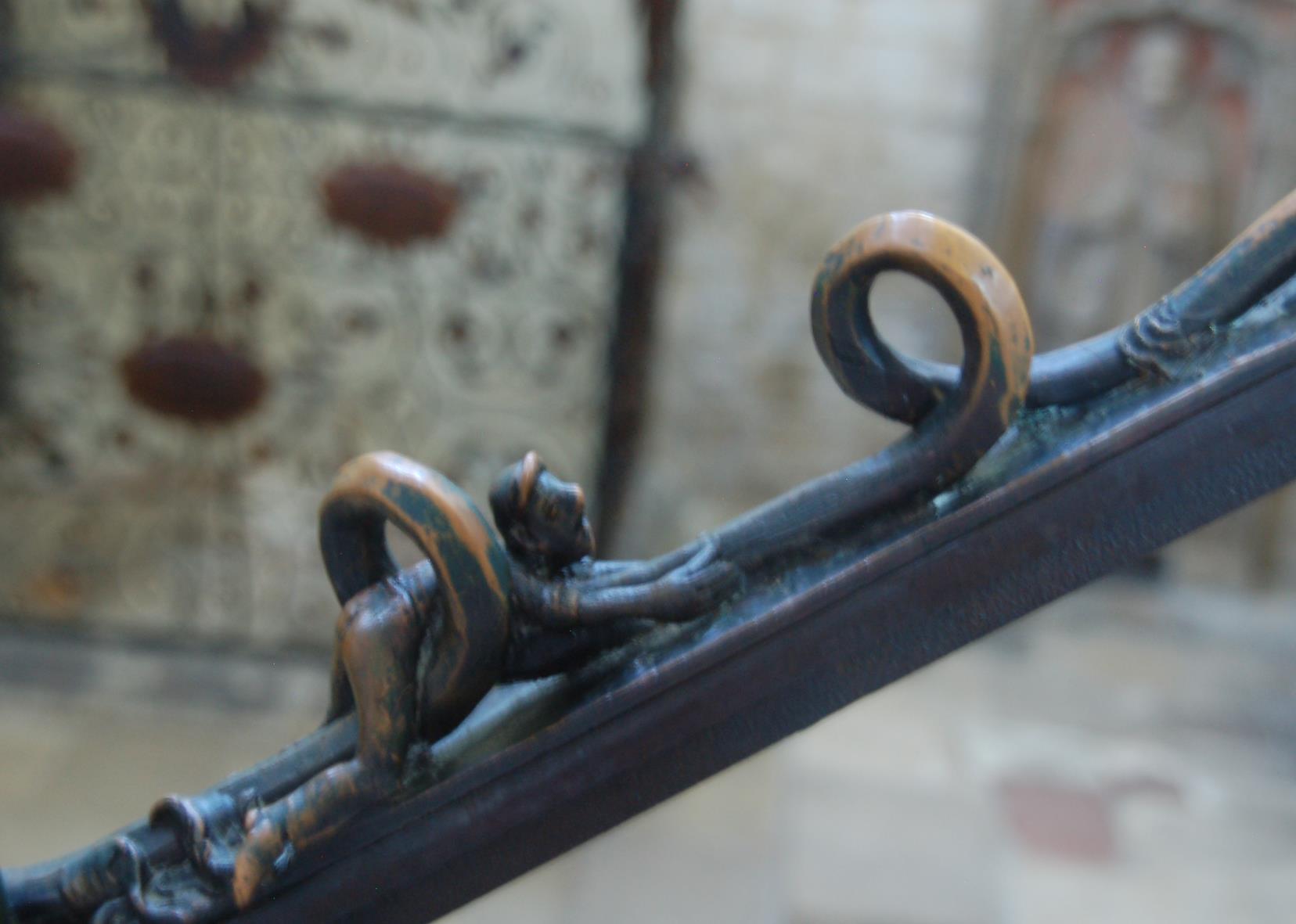 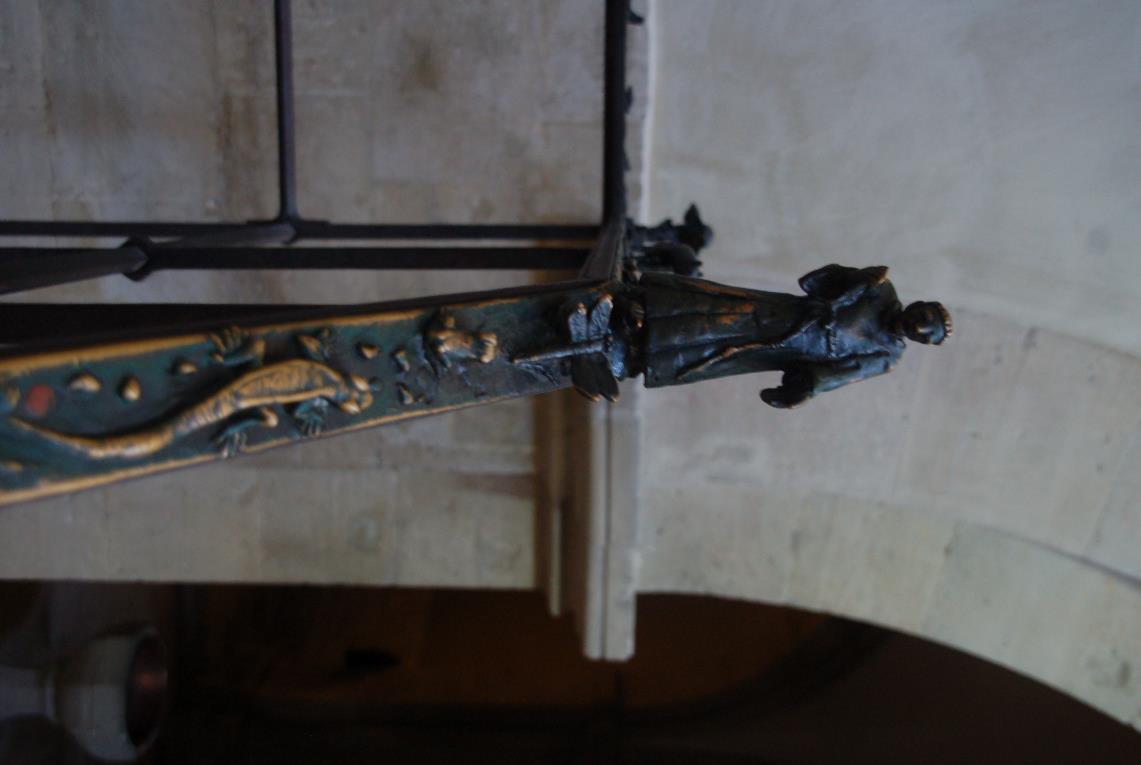 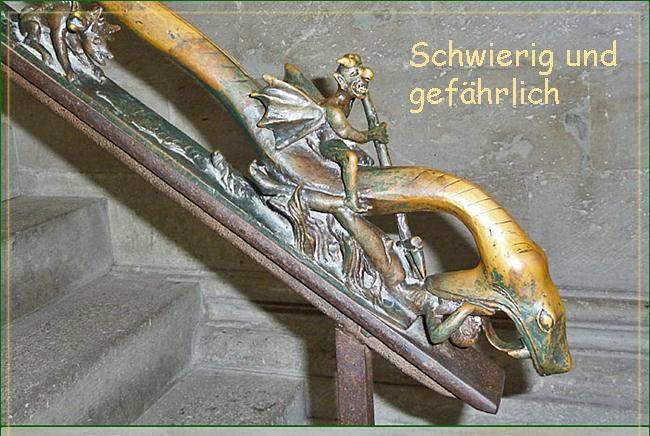 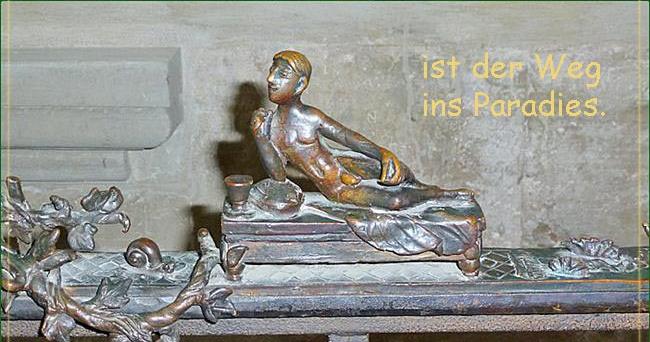 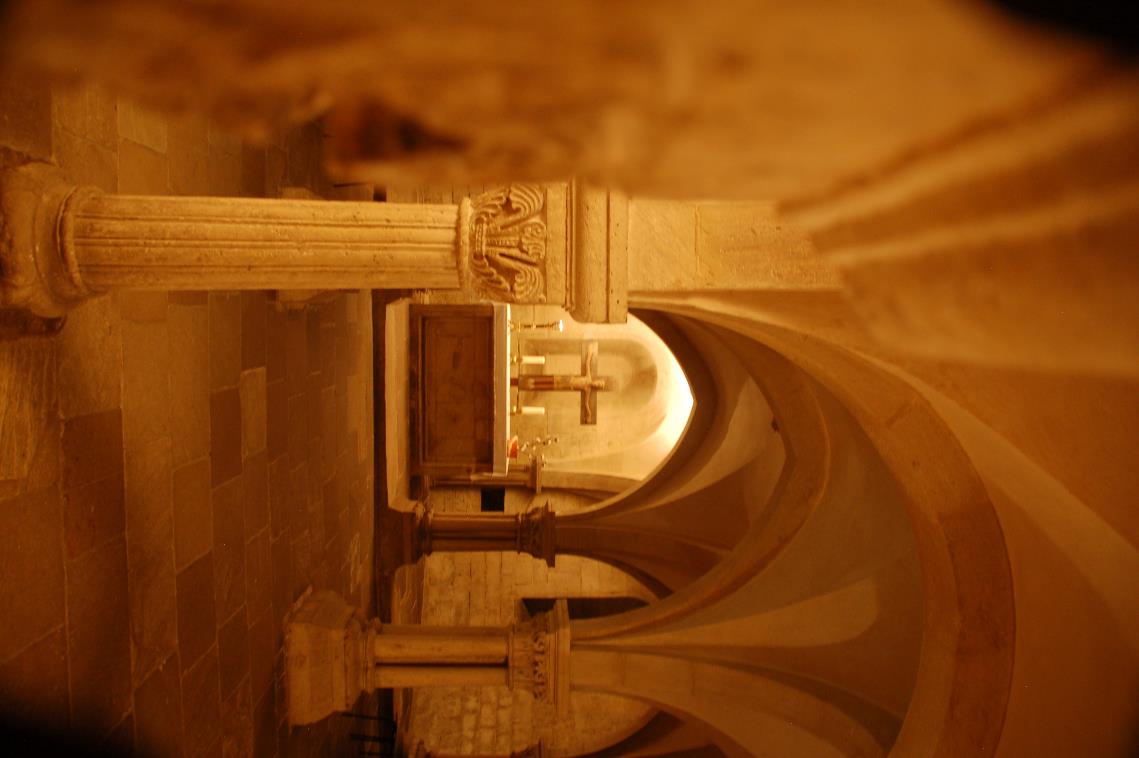 Krypta
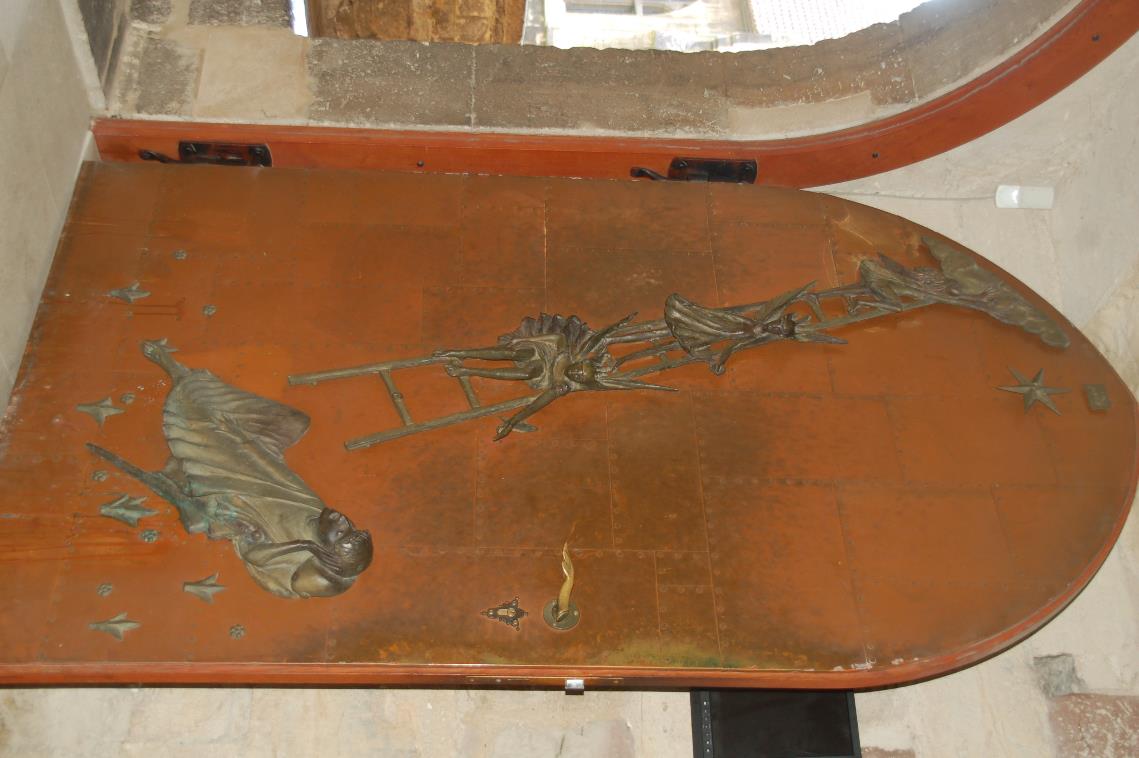 Jakobs Traum
Heinrich Apel
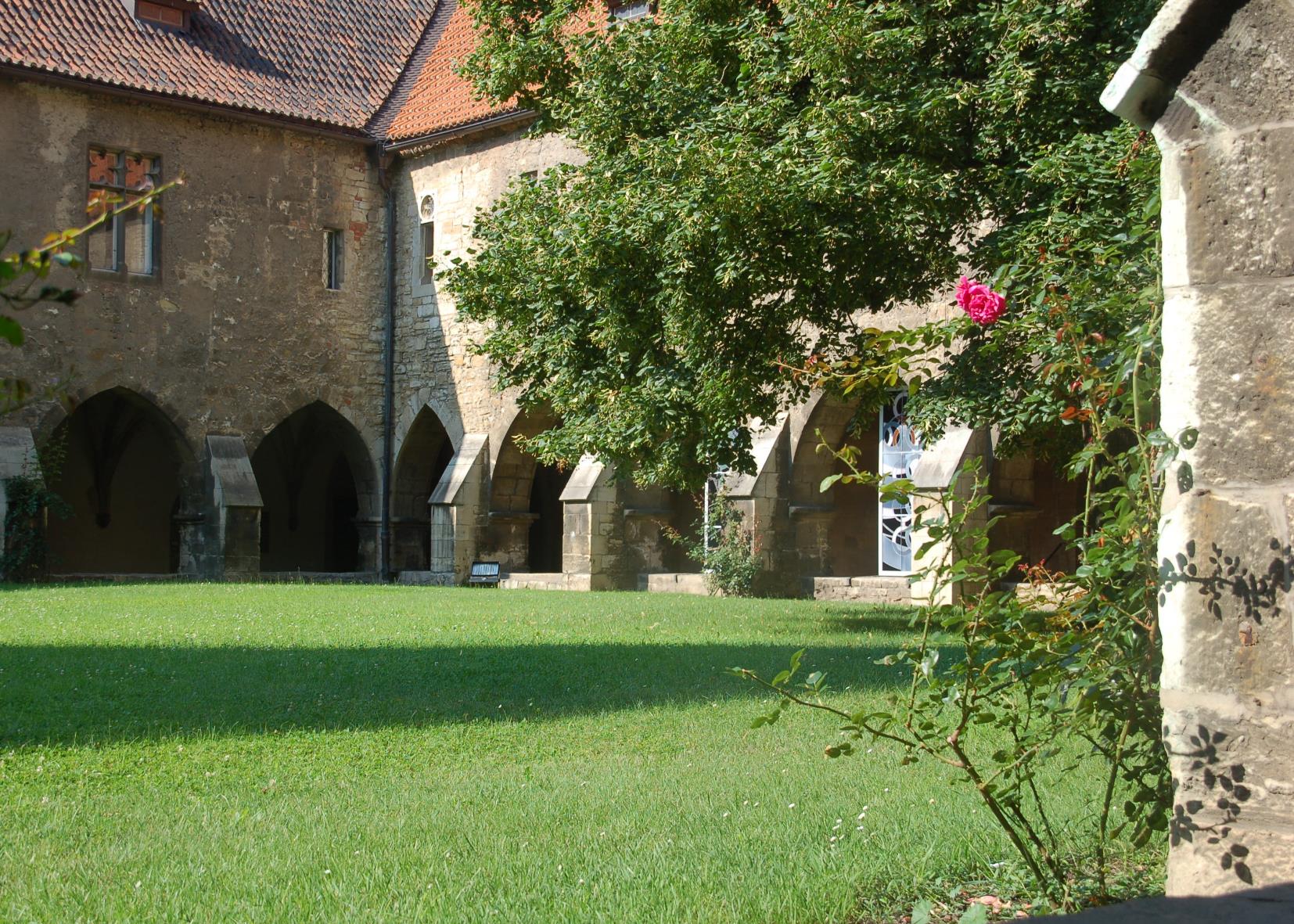 Kreuzgang
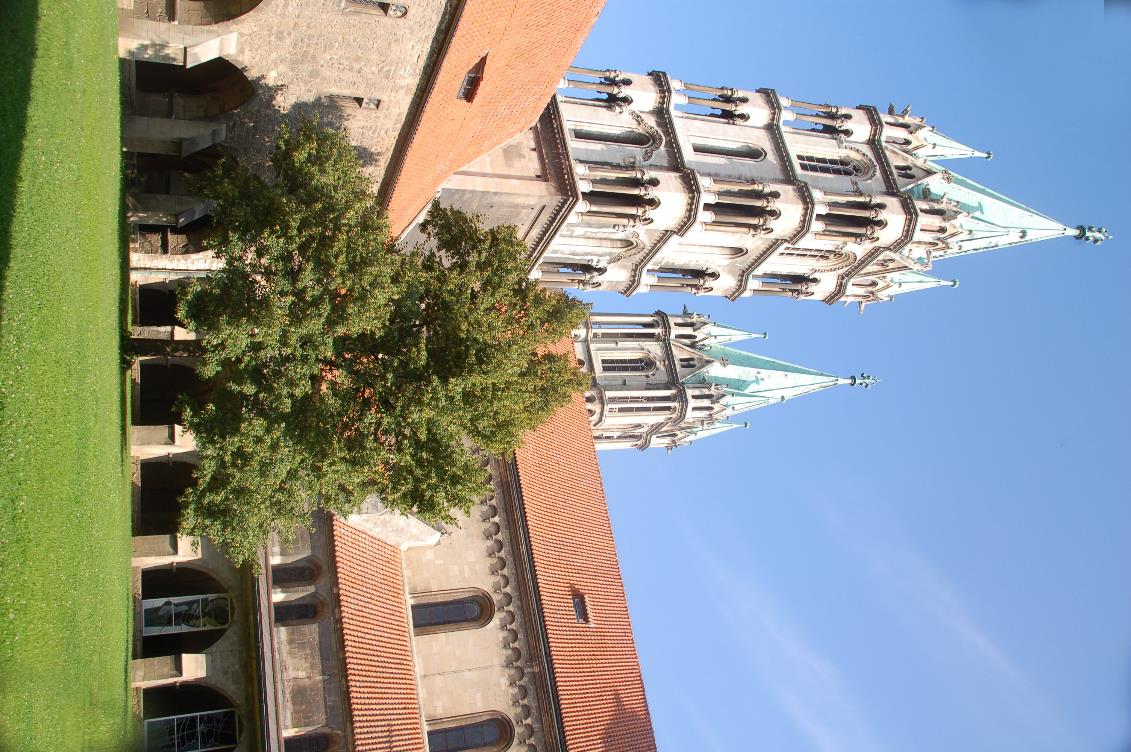 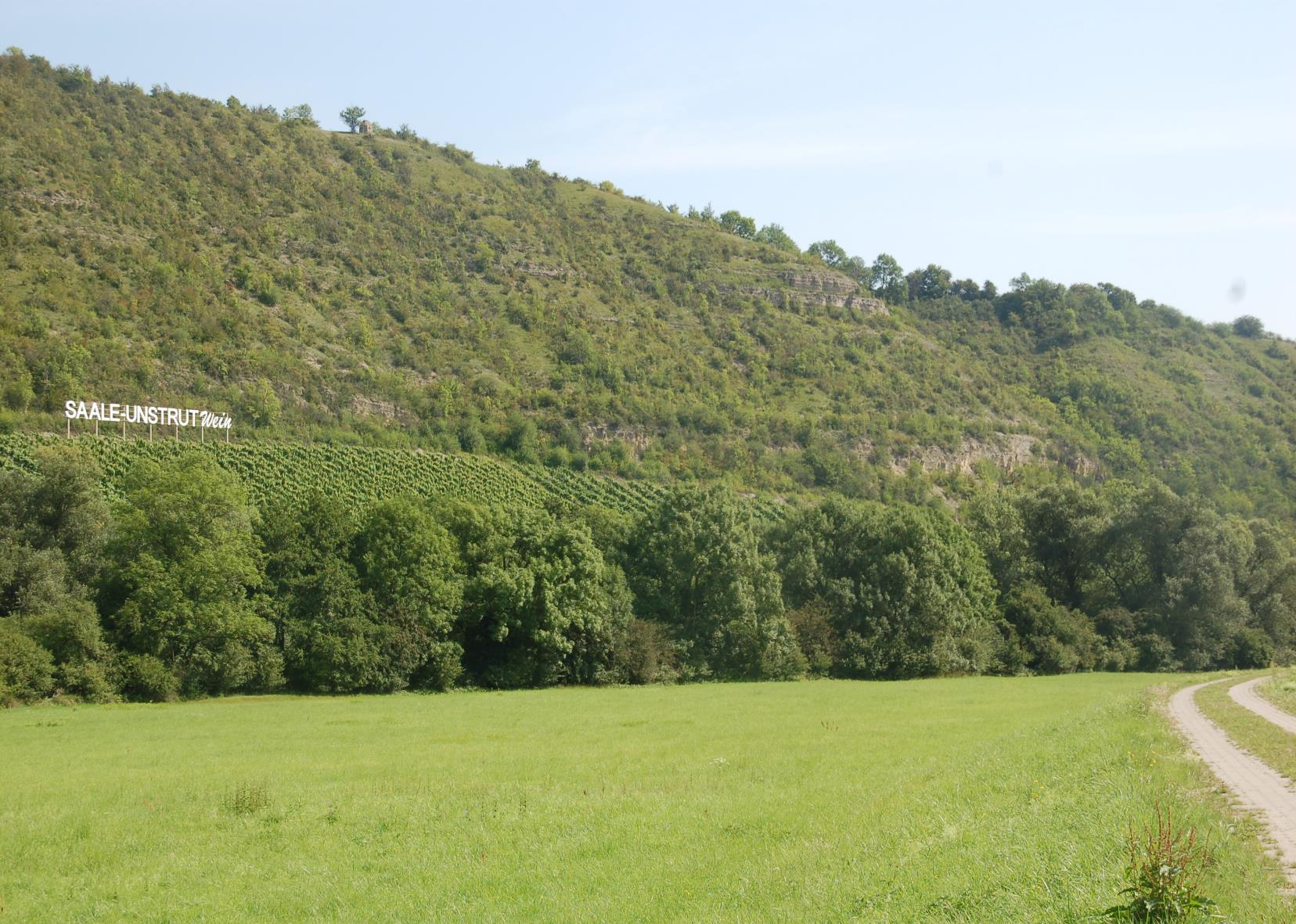 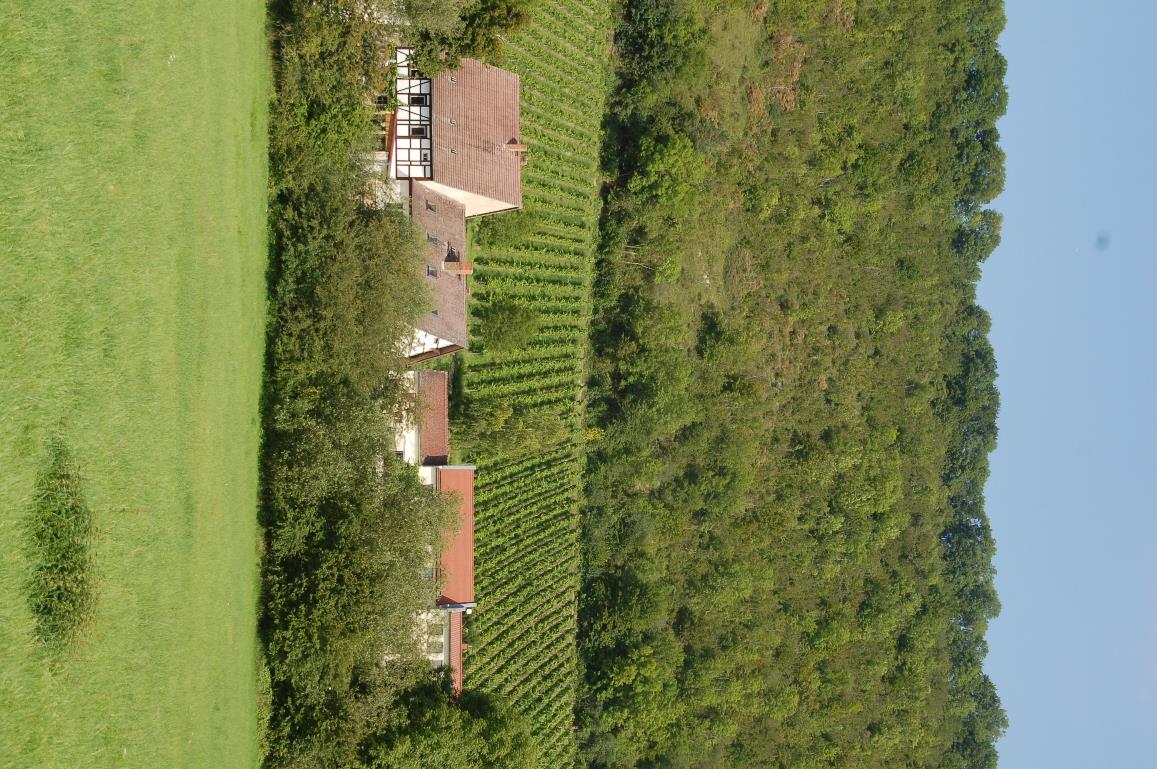 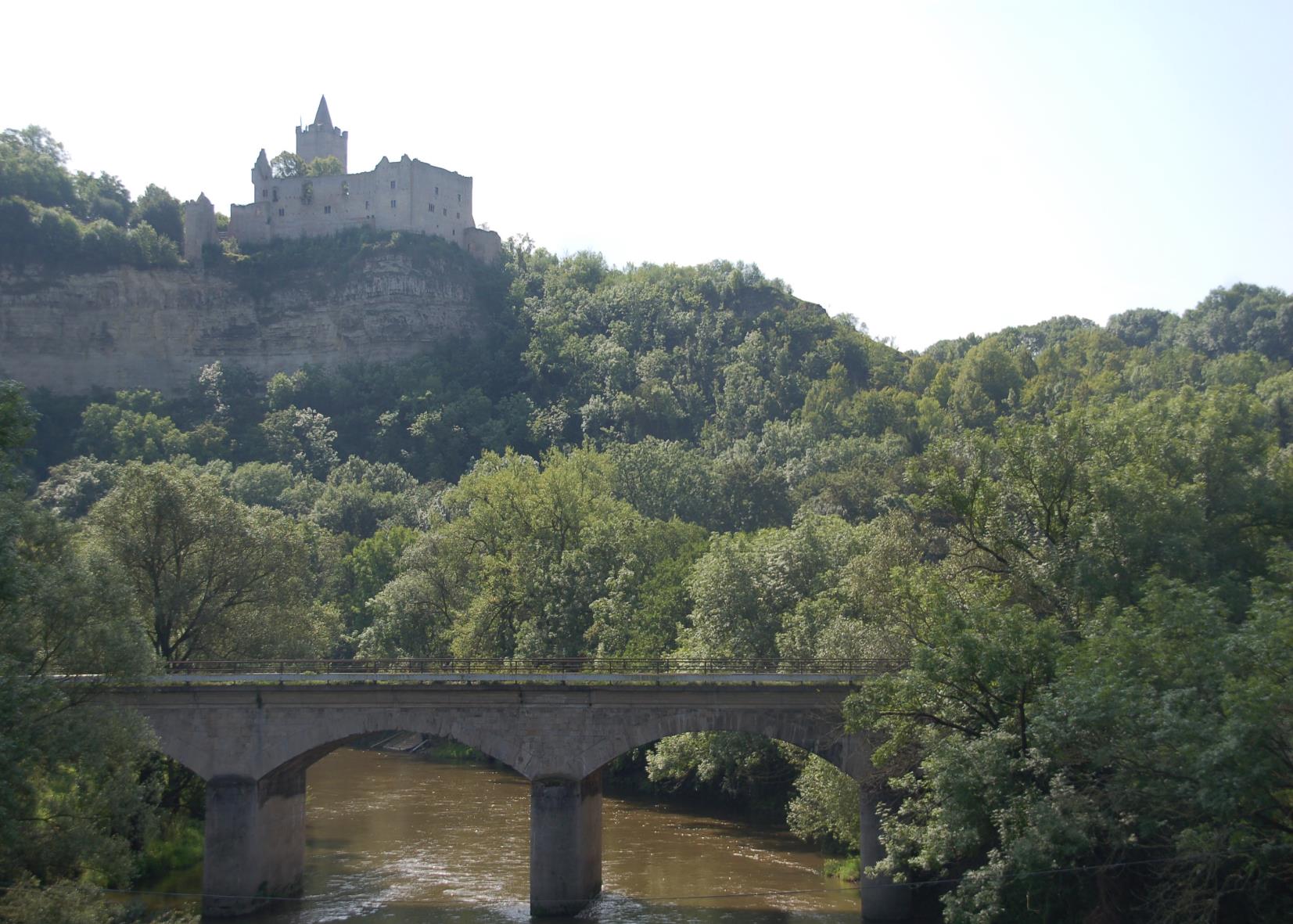 Rudelsburg bei Bad Kösen
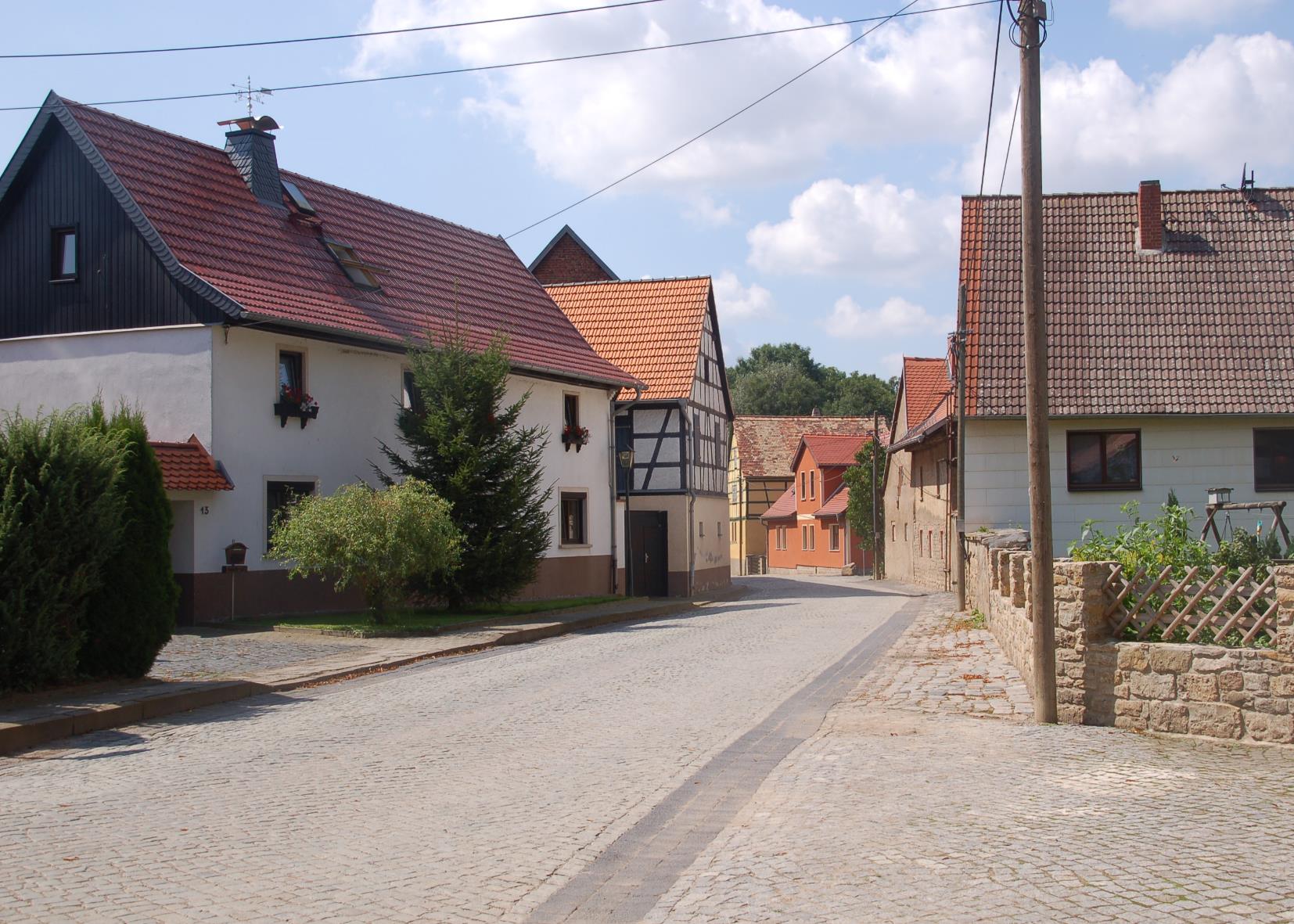 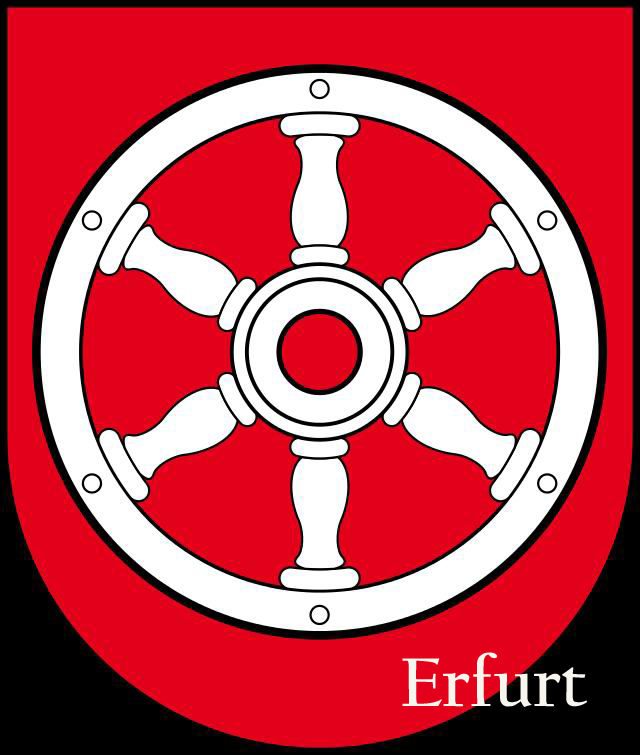 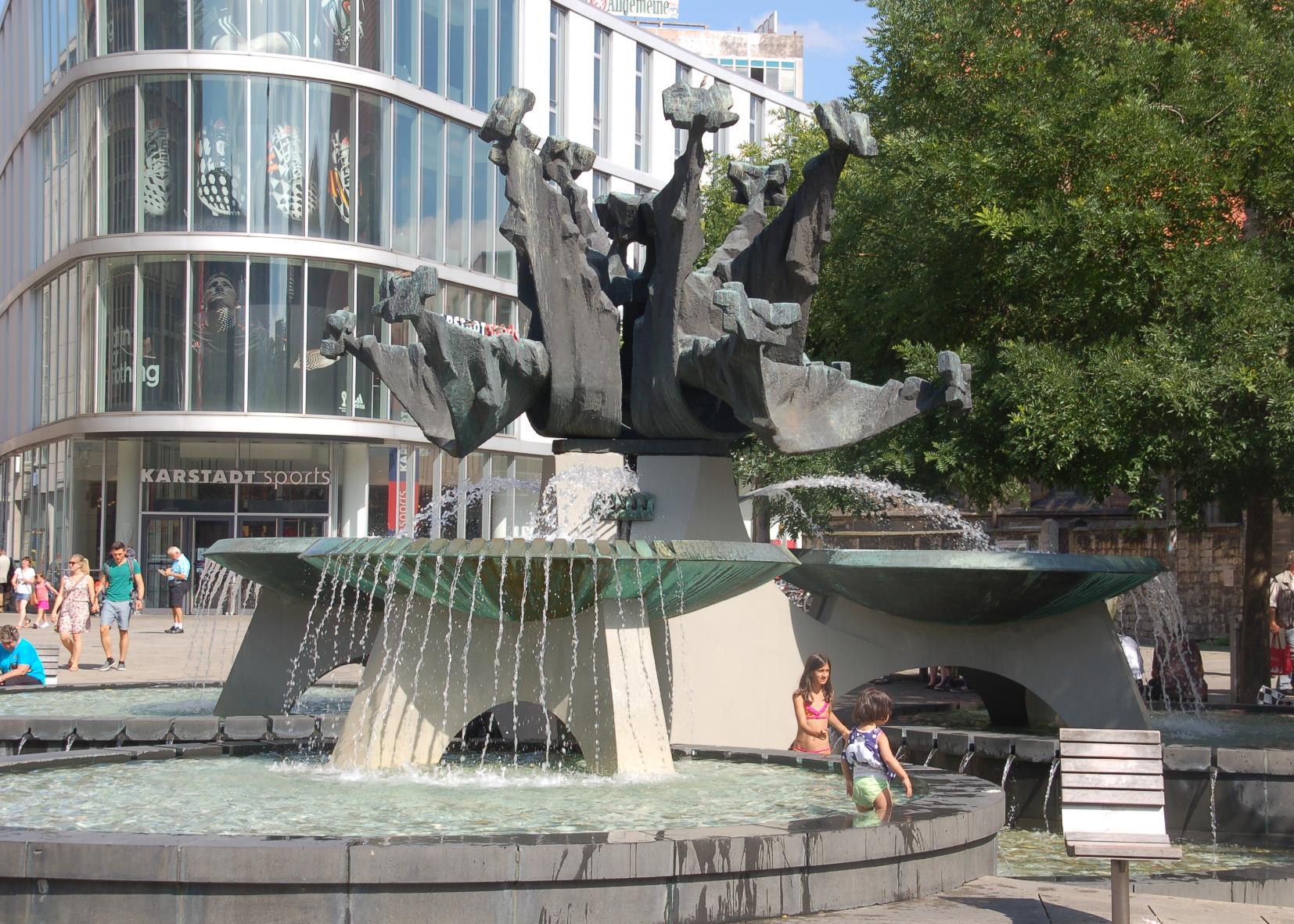 Am letzten Tag kurzer Besuch
 in Erfurt – Am Anger
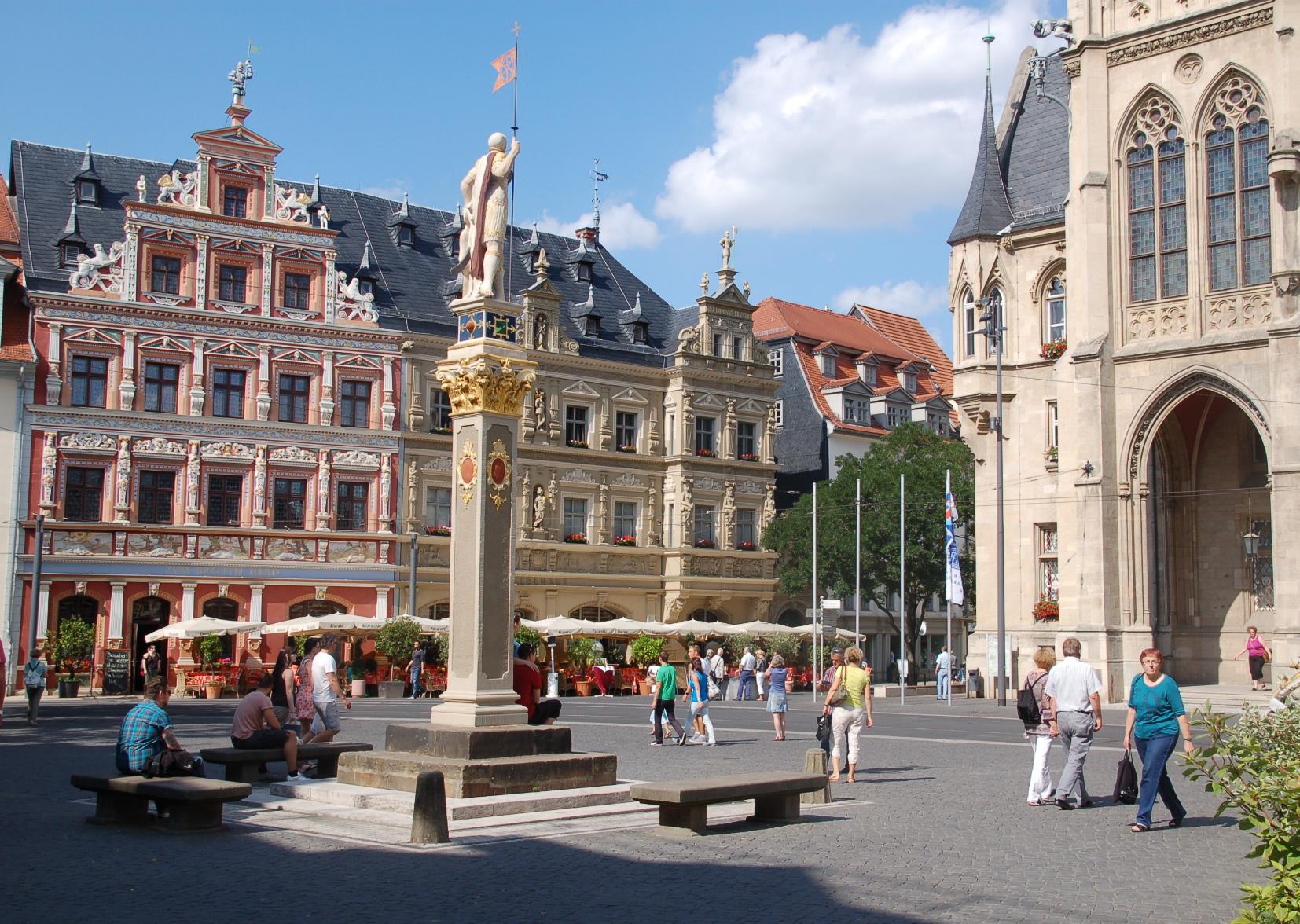 Rathausplatz
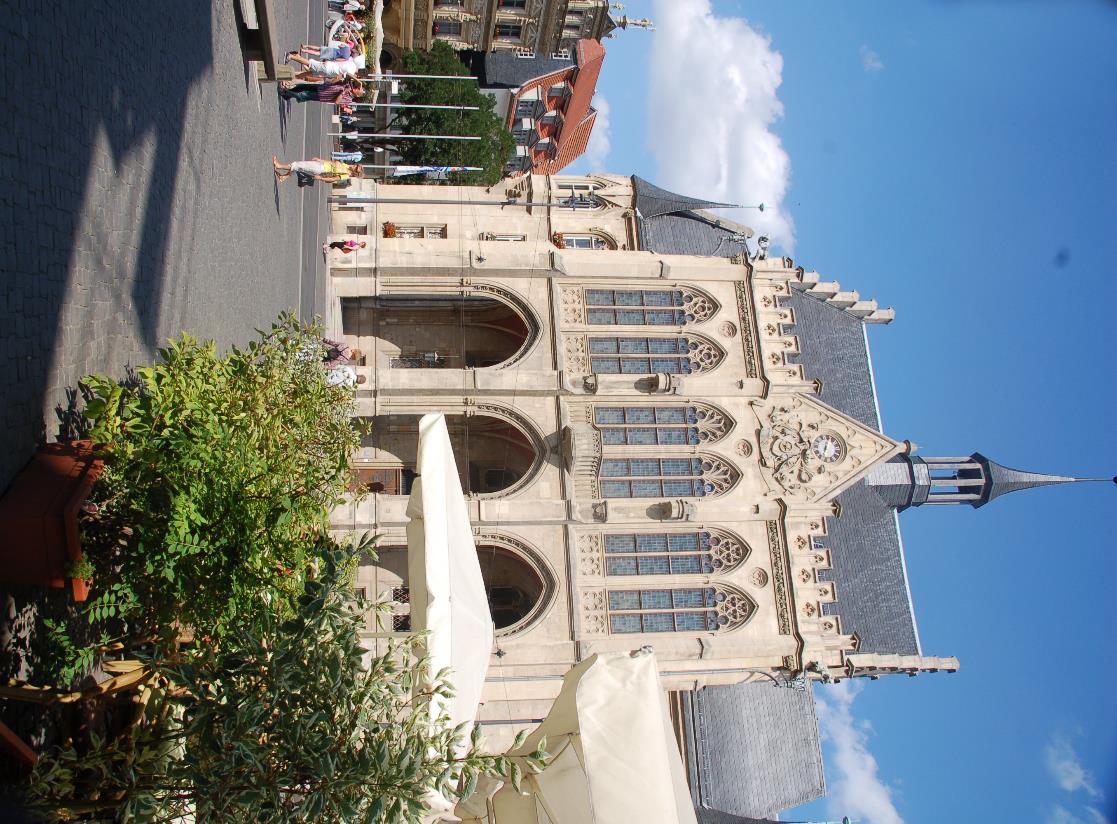 Rathaus
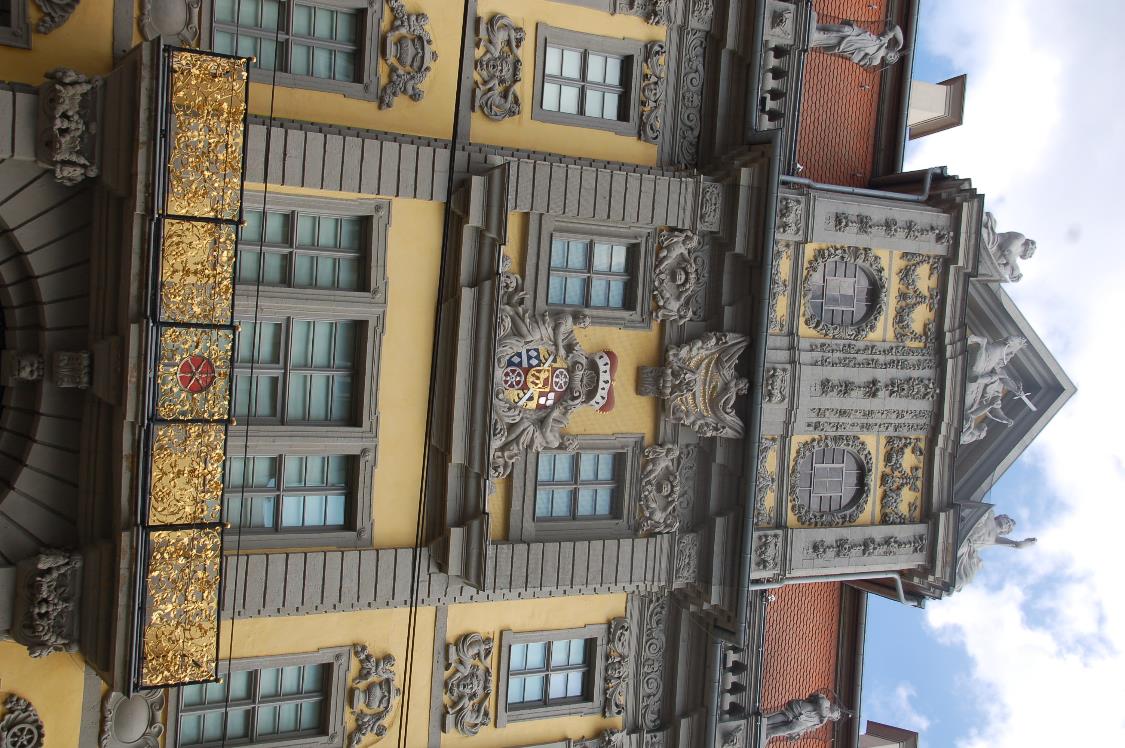 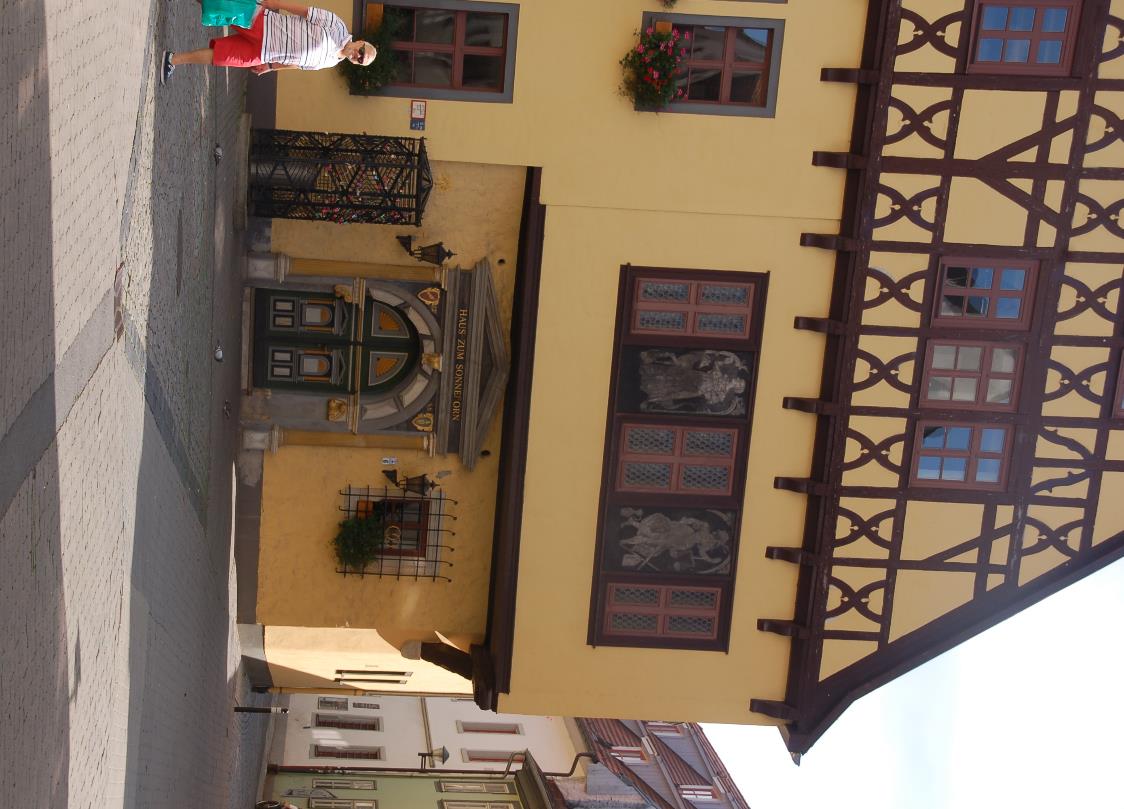 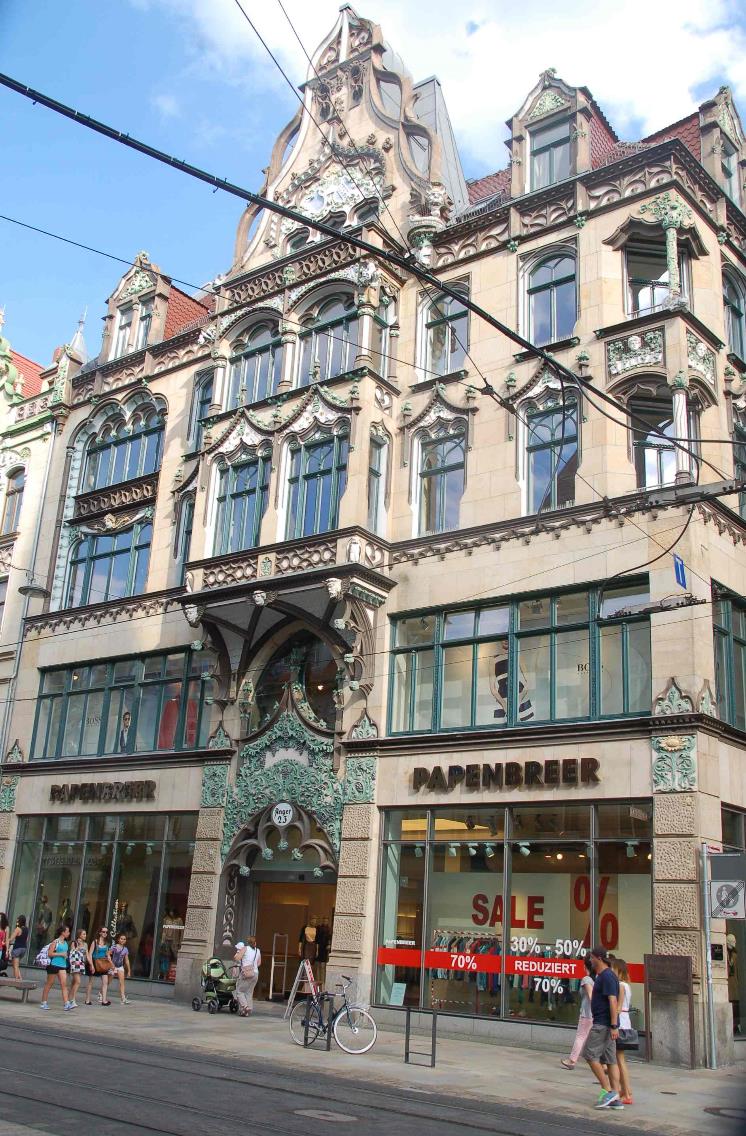 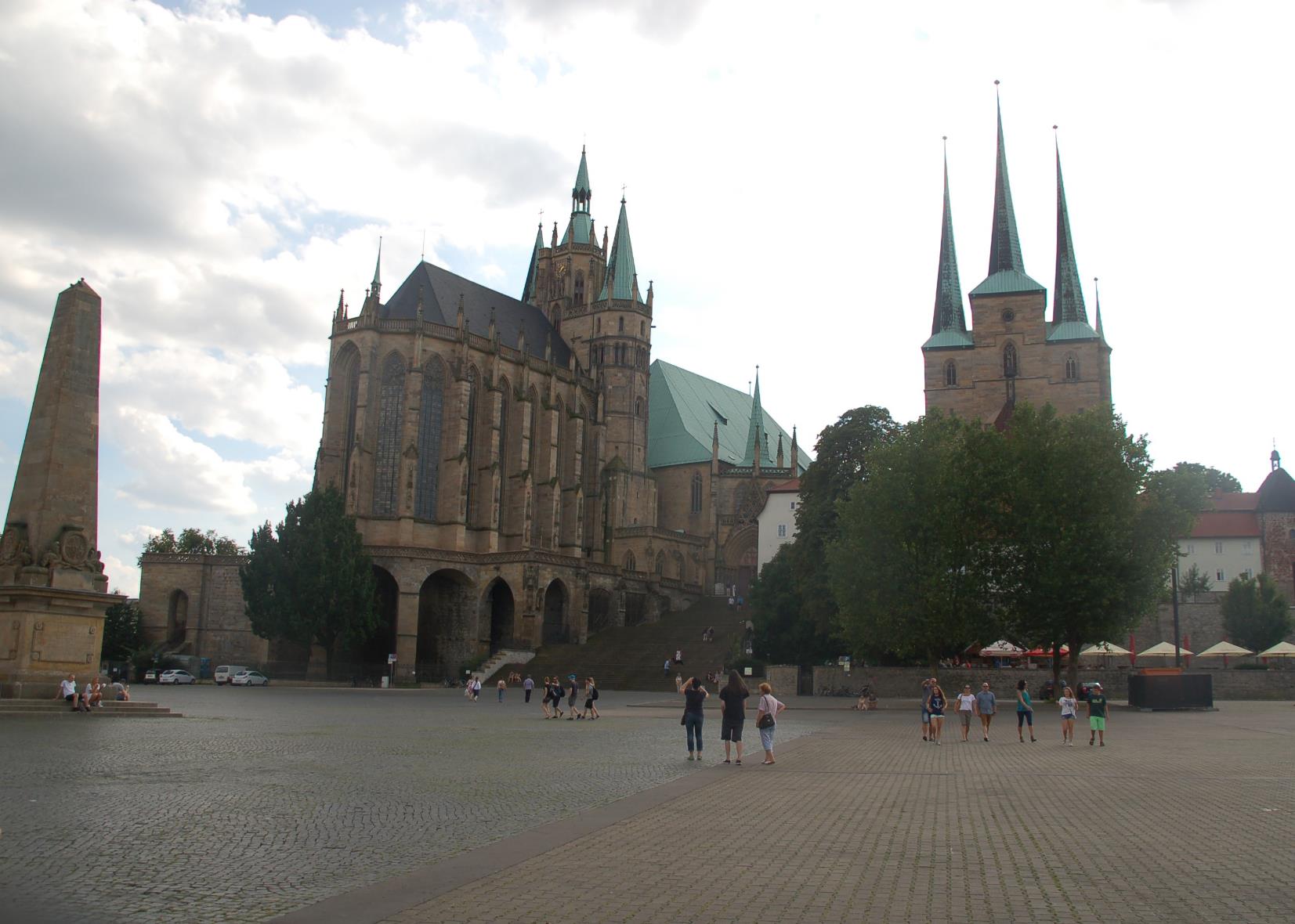 Dom St . Marien
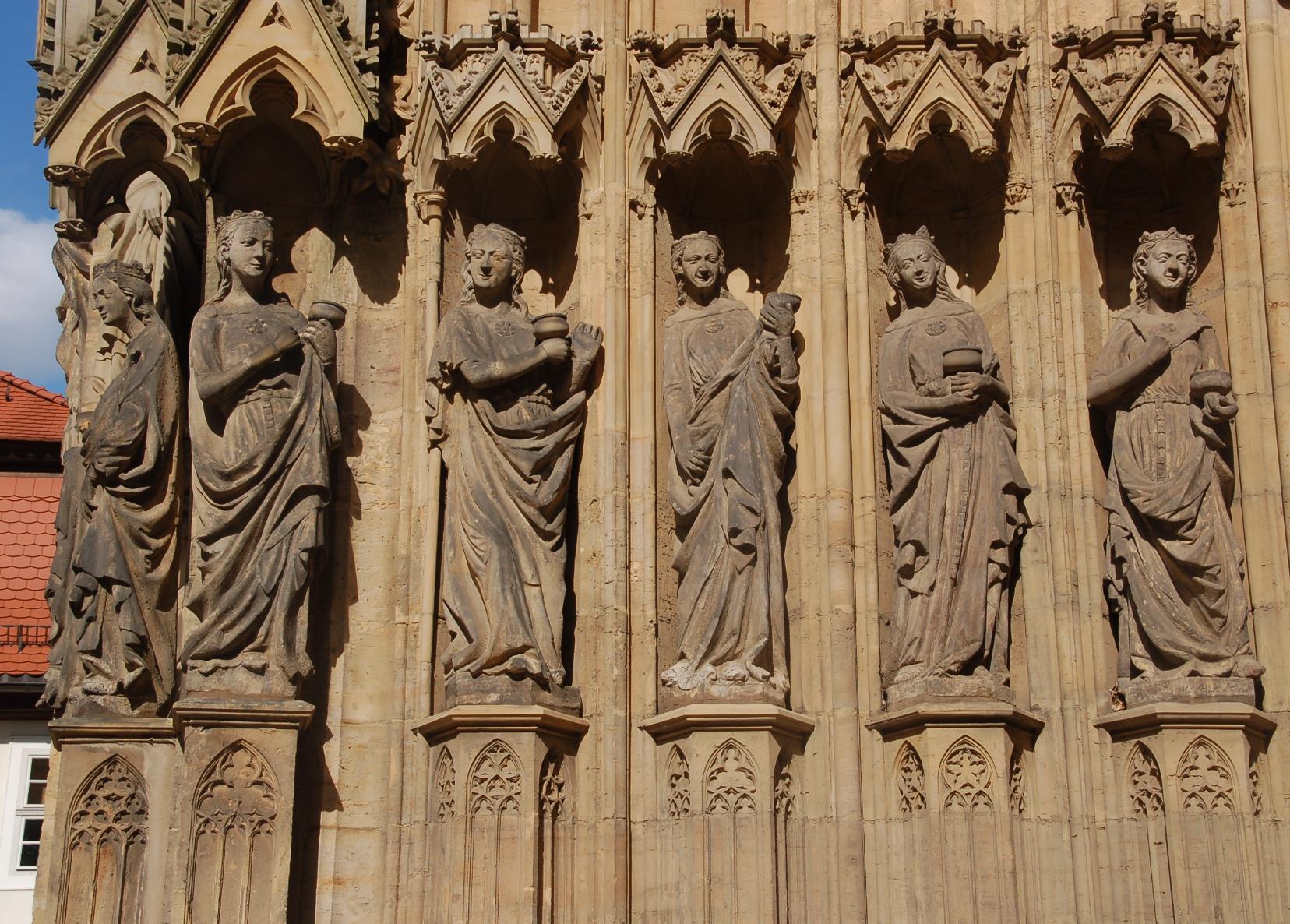 Die sieben klugen Jungfrauen
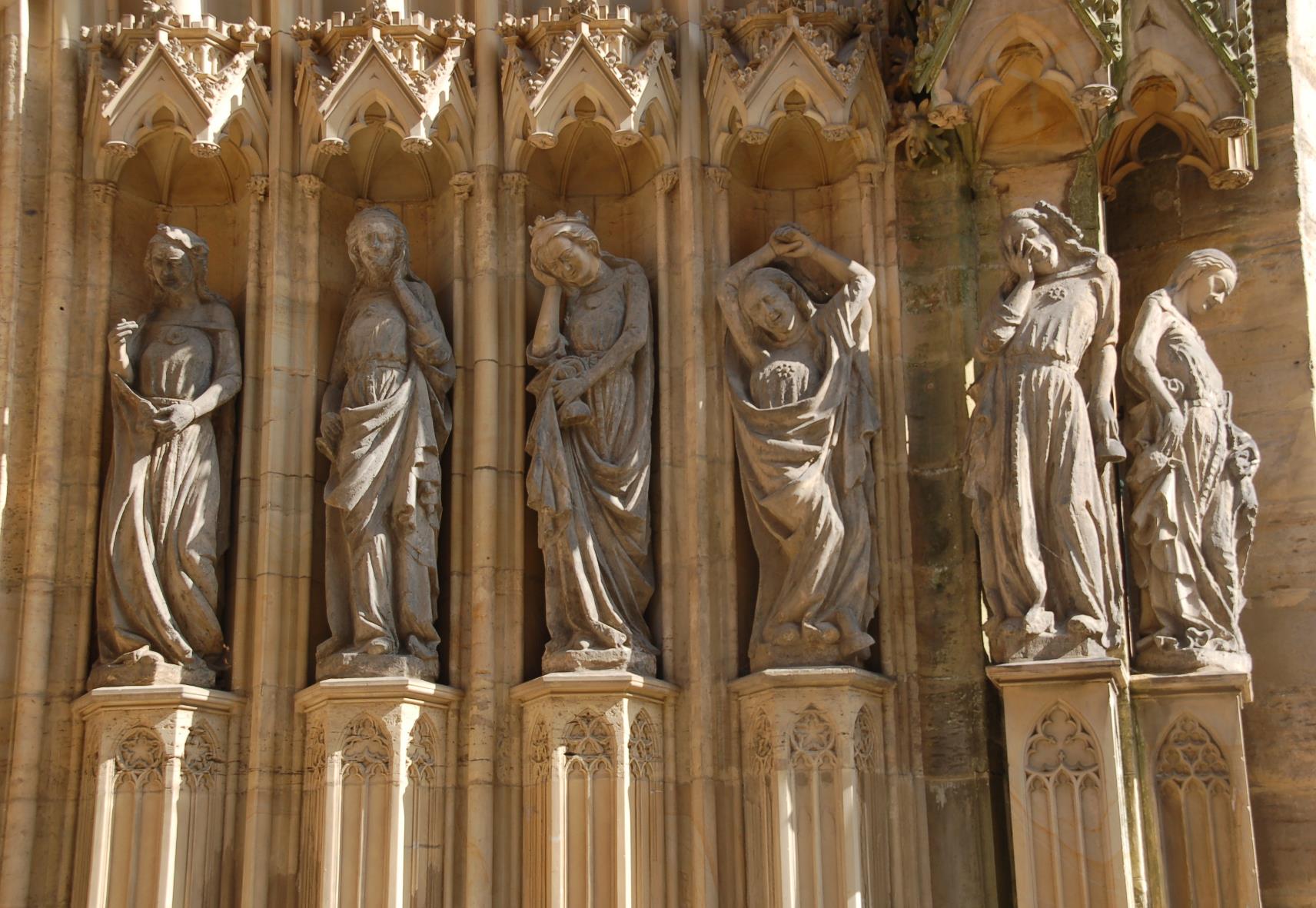 Die sieben törichten  Jungfrauen
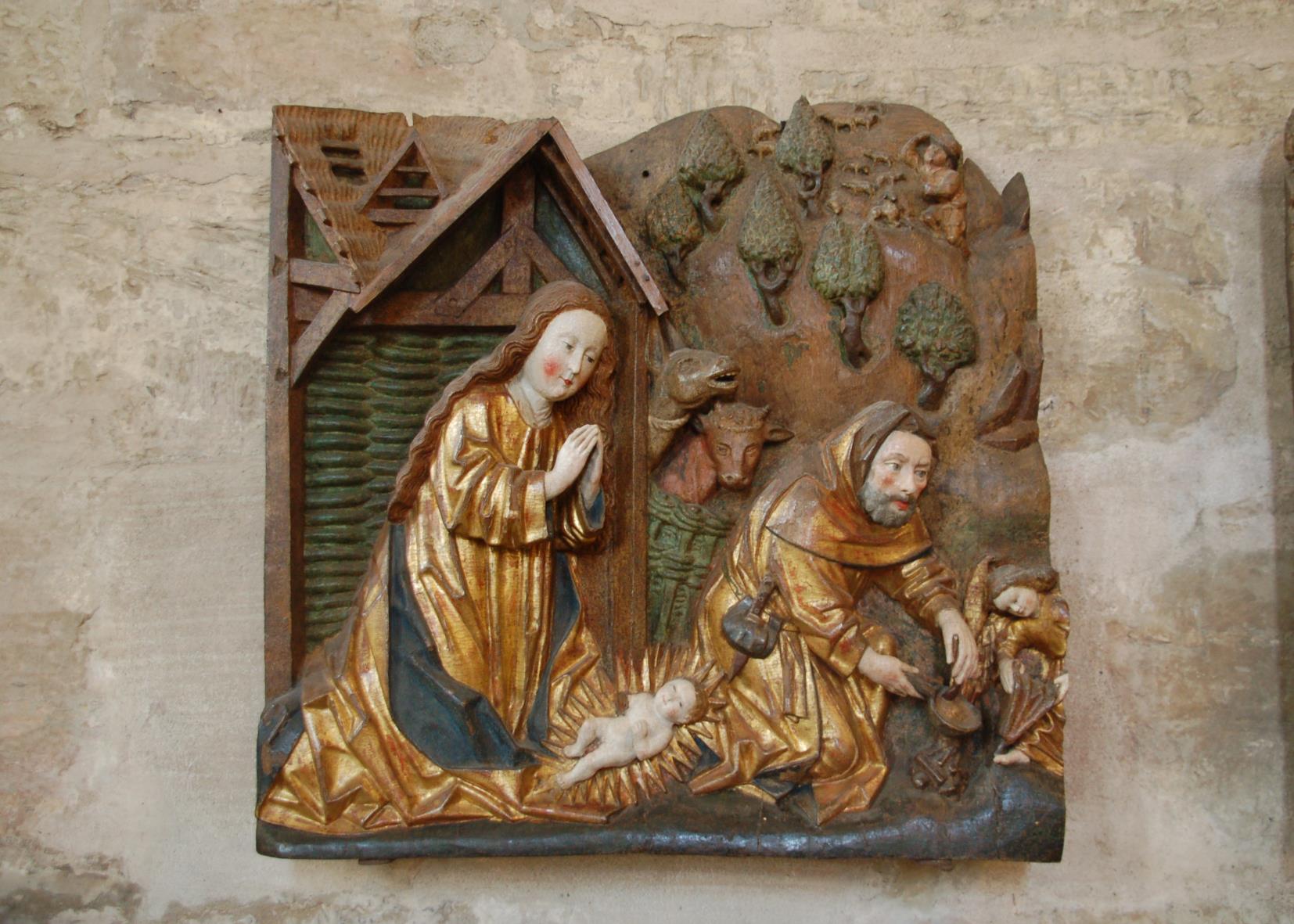 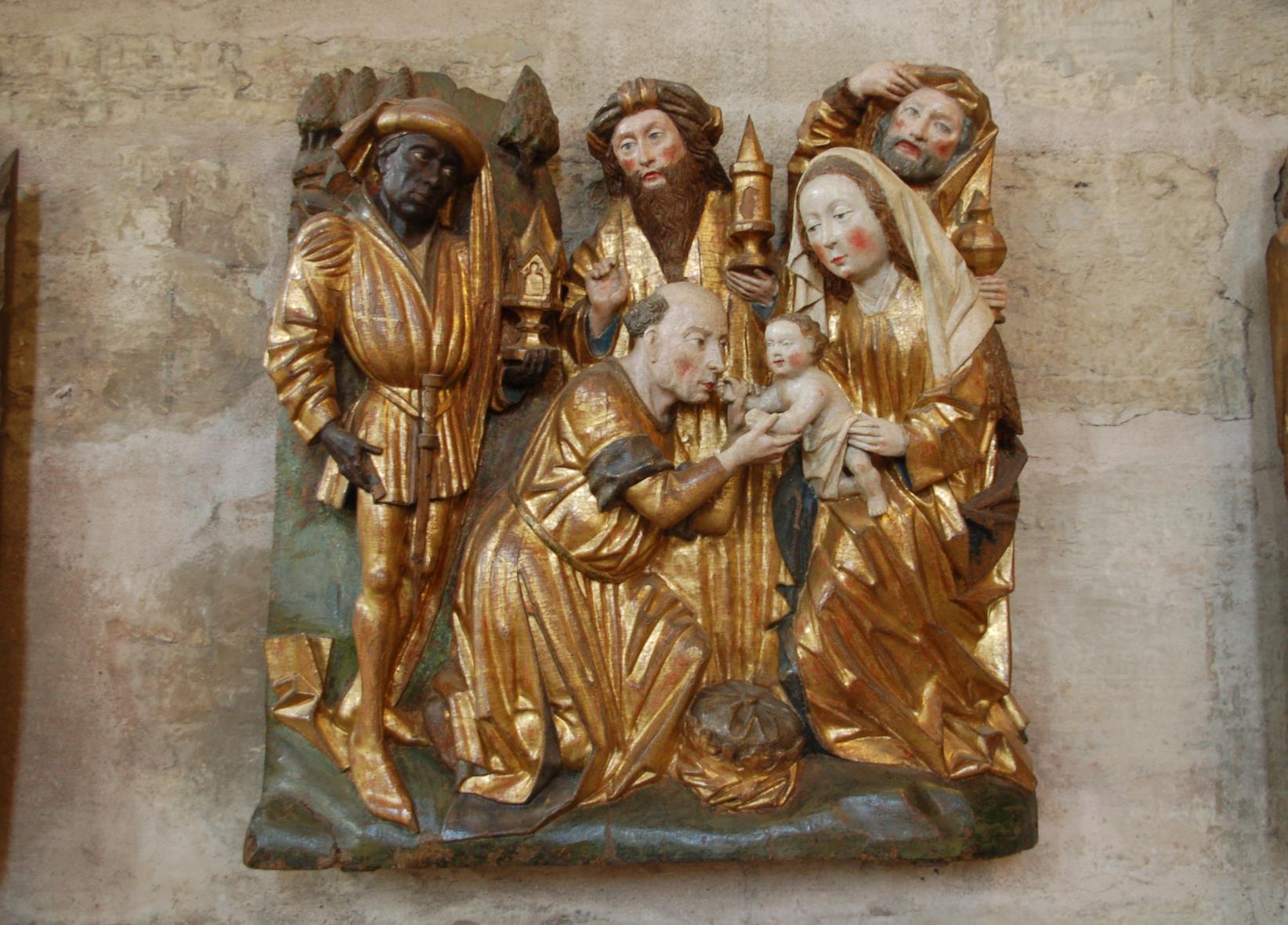 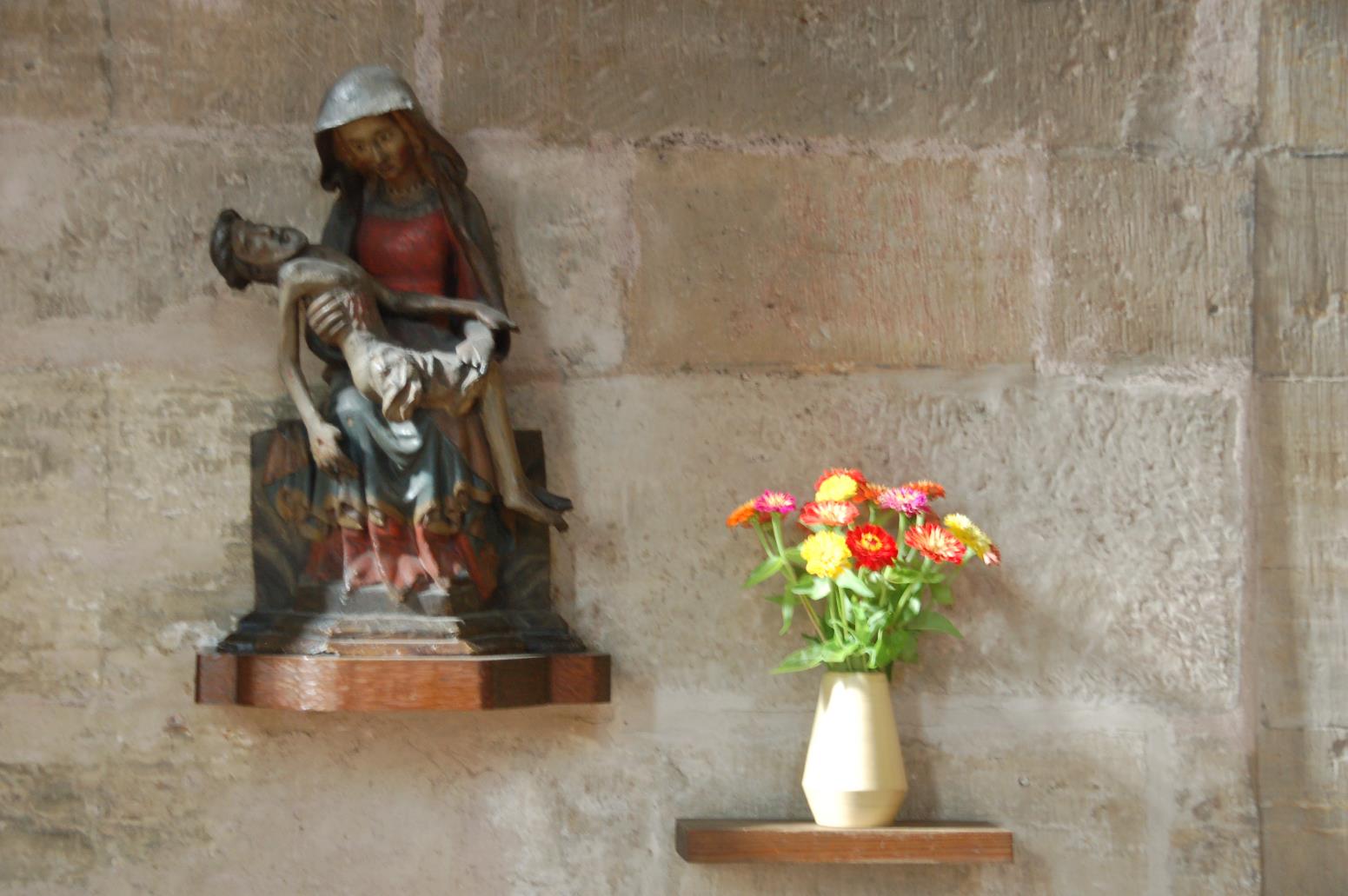 Pietà (um 1350)
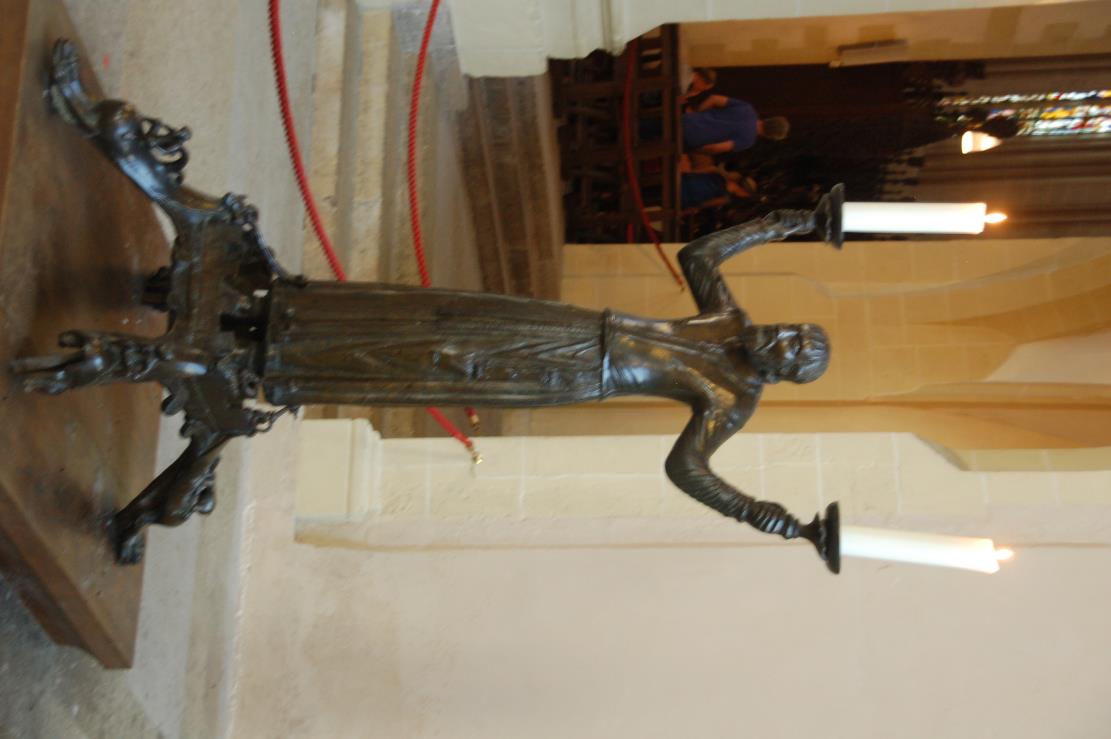 Wolfram-
leuchter 
ca. 1160
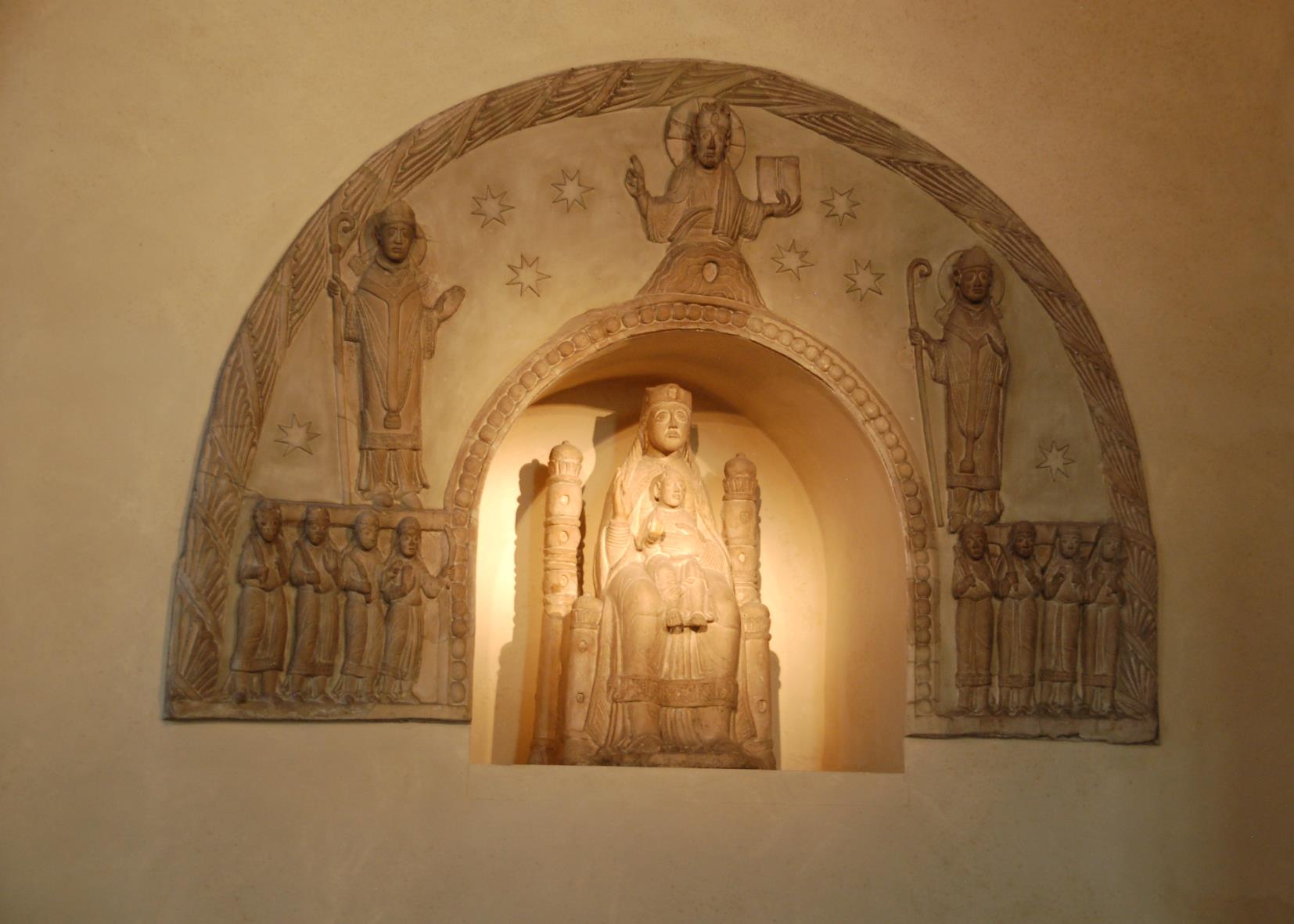 Madonna,  ca. 1160
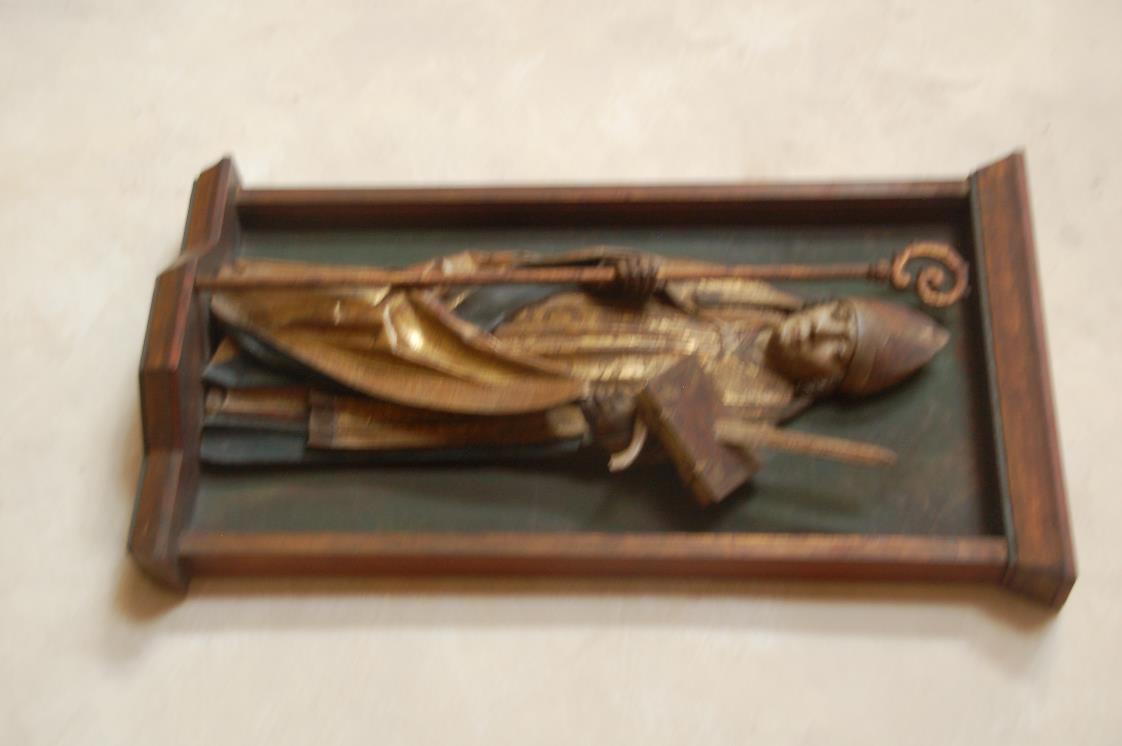 Bartholomäus
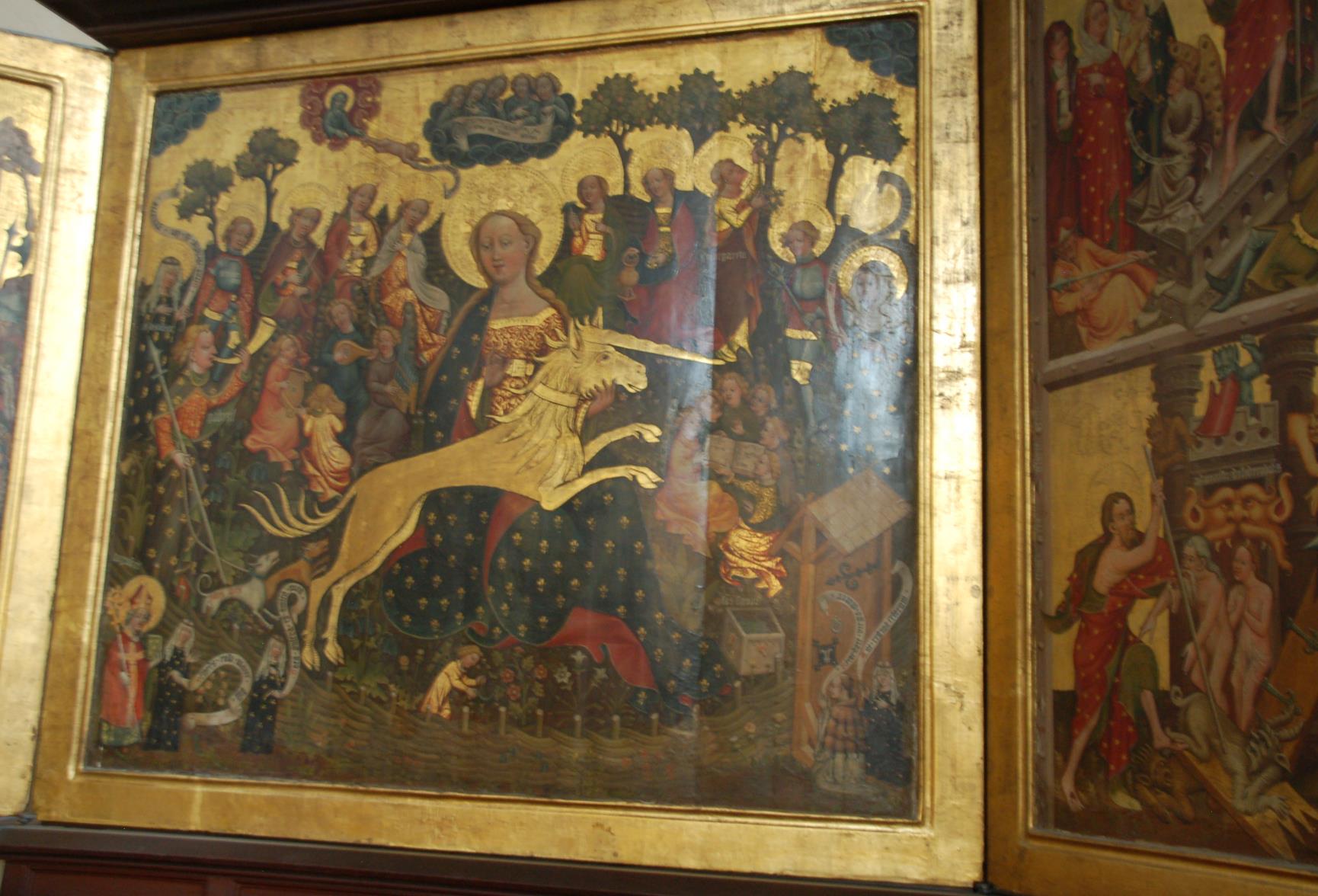 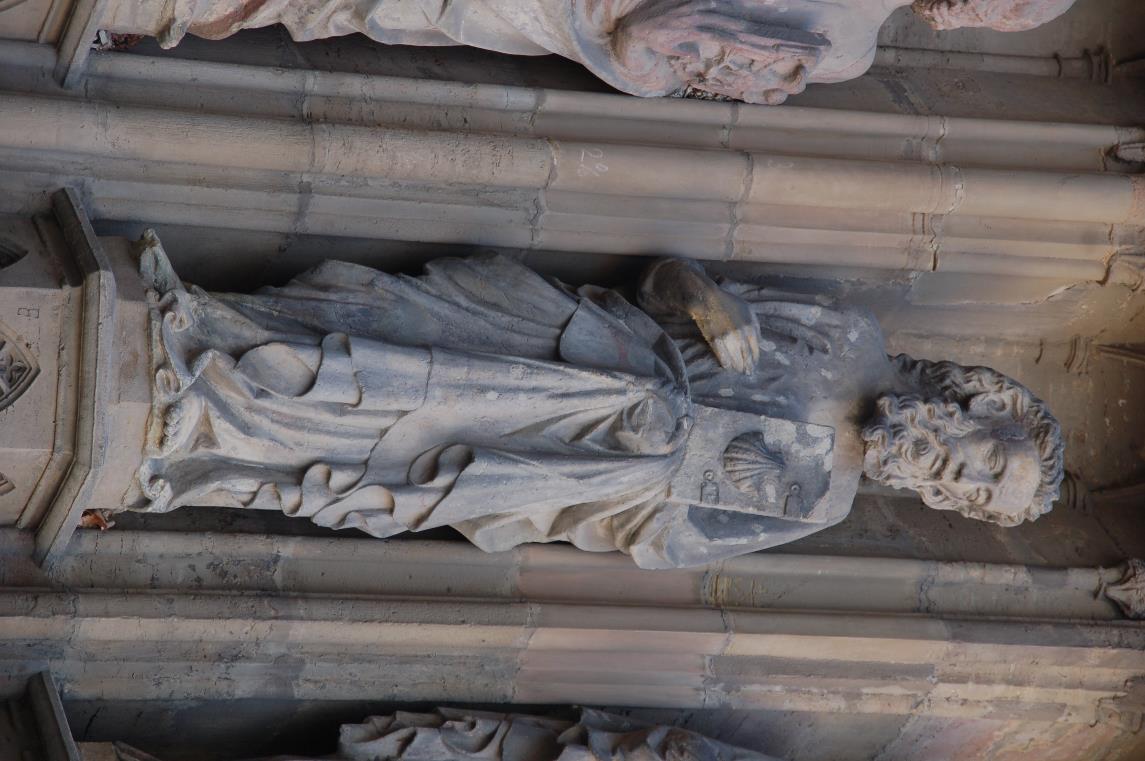 Hlg. Jakobus
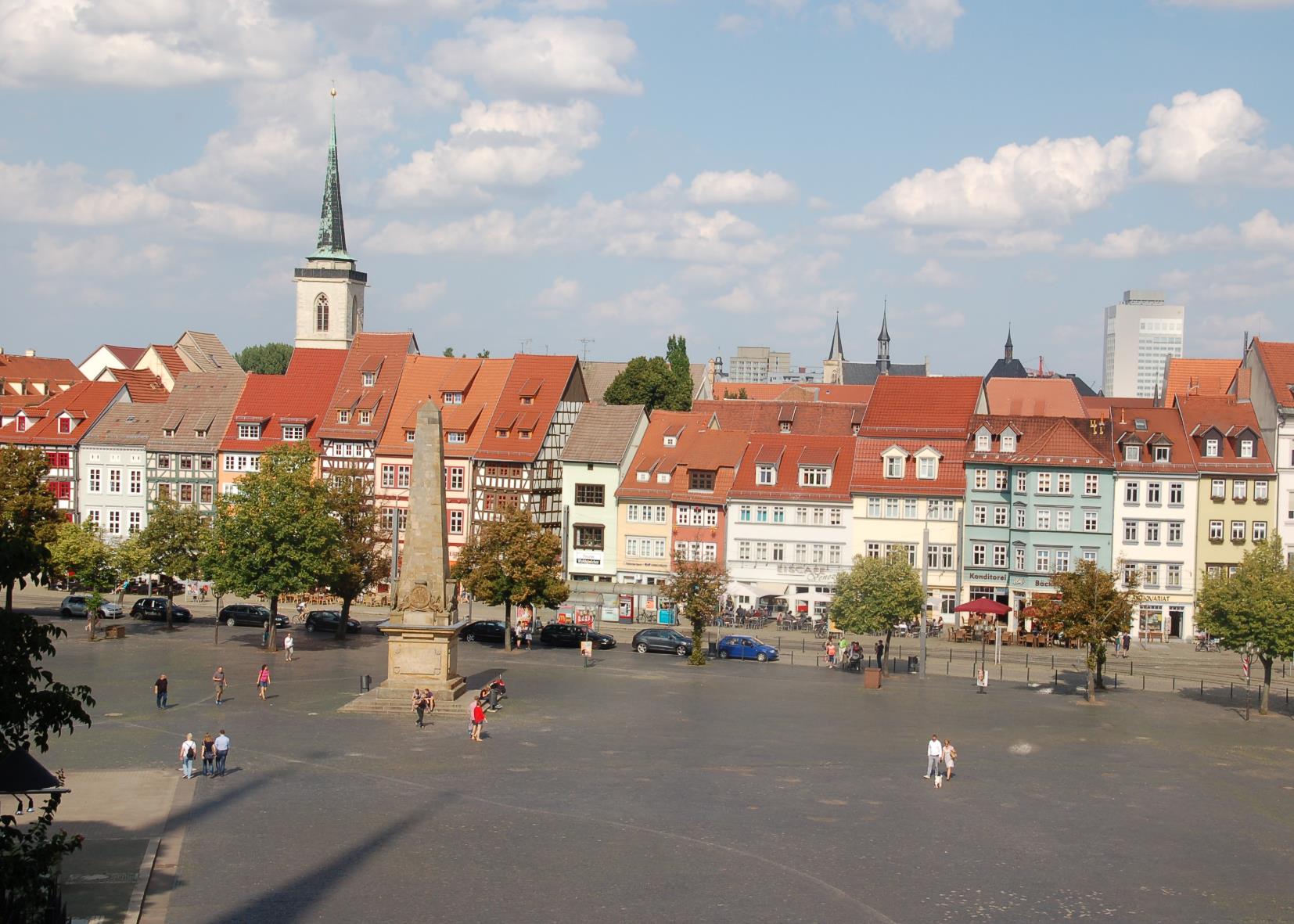 Blick vom Domberg
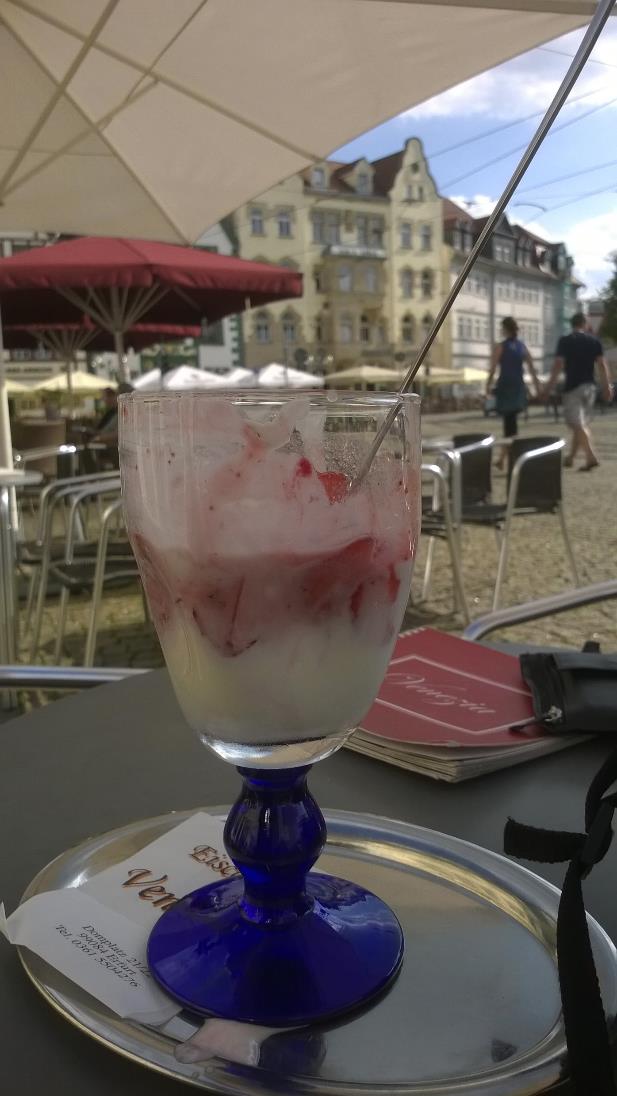 … und ganz prosaisch: 
Mein Eis 
vor der Rückfahrt
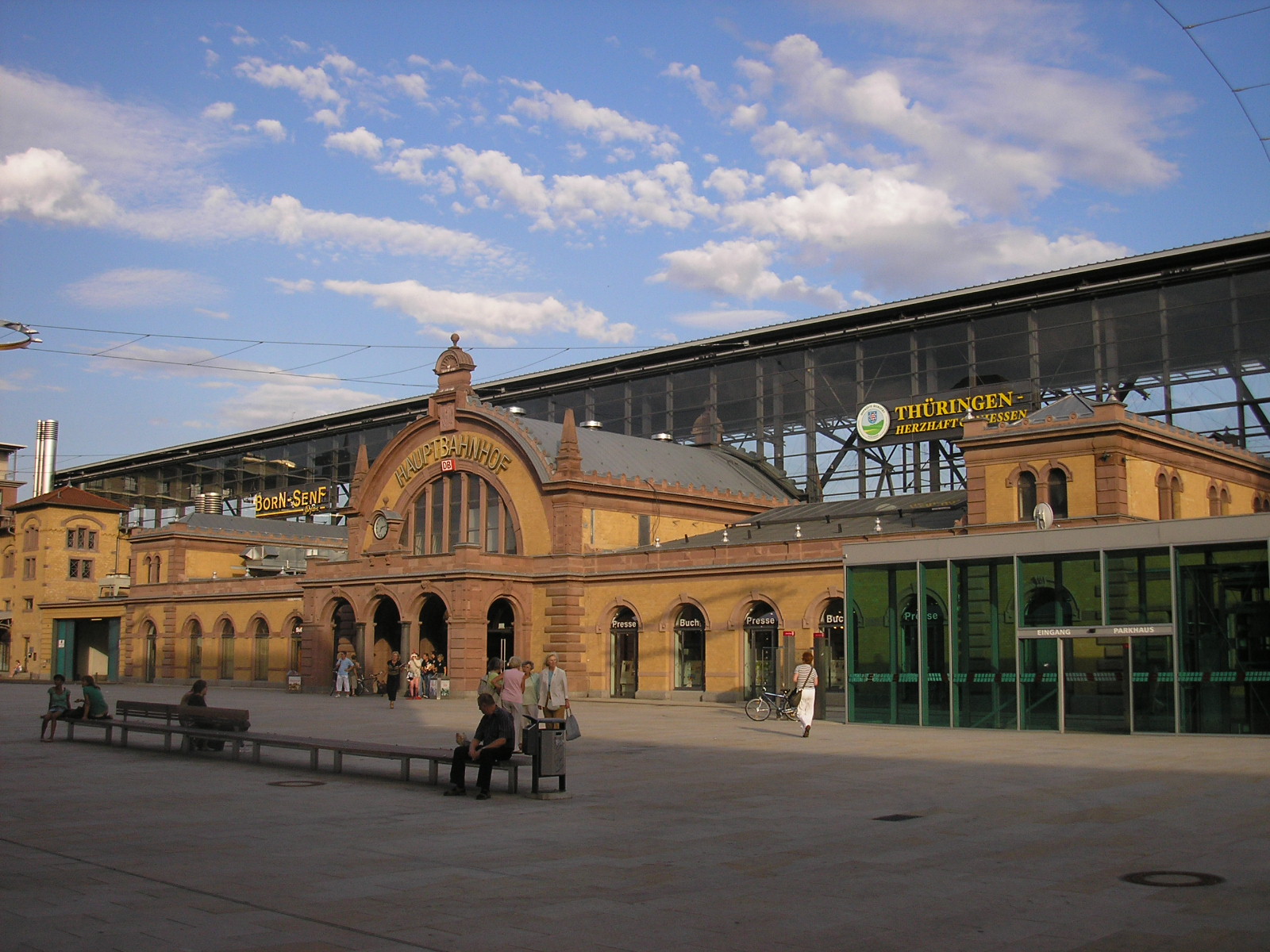 …. und dann mit Nahverkehrs (Bummel-)zügen 
nach Hause…